Module 4
Number Pairs, Addition and
Subtraction to 10
(Lessons 25-41)
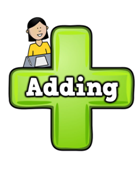 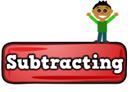 Lesson LinksClick on the lesson you want to go to! (You must be in Slide Show/Presentation Mode.)
Lesson 25	Lesson 31	Lesson 37		Lesson 26	Lesson 32	Lesson 38		Lesson 27	Lesson 33	Lesson 39		Lesson 28	Lesson 34	Lesson 40		Lesson 29	Lesson 35	Lesson 41		Lesson 30	Lesson 36
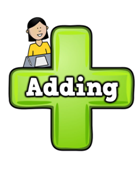 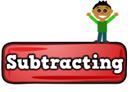 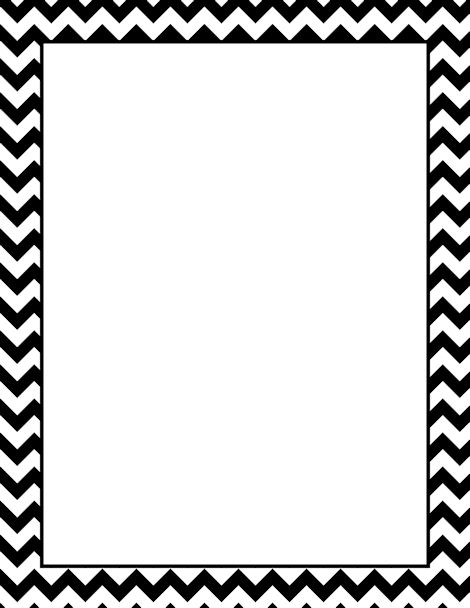 Lesson 25



I can break apart 9.
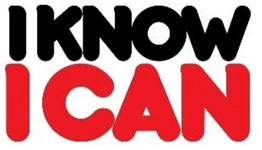 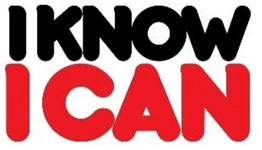 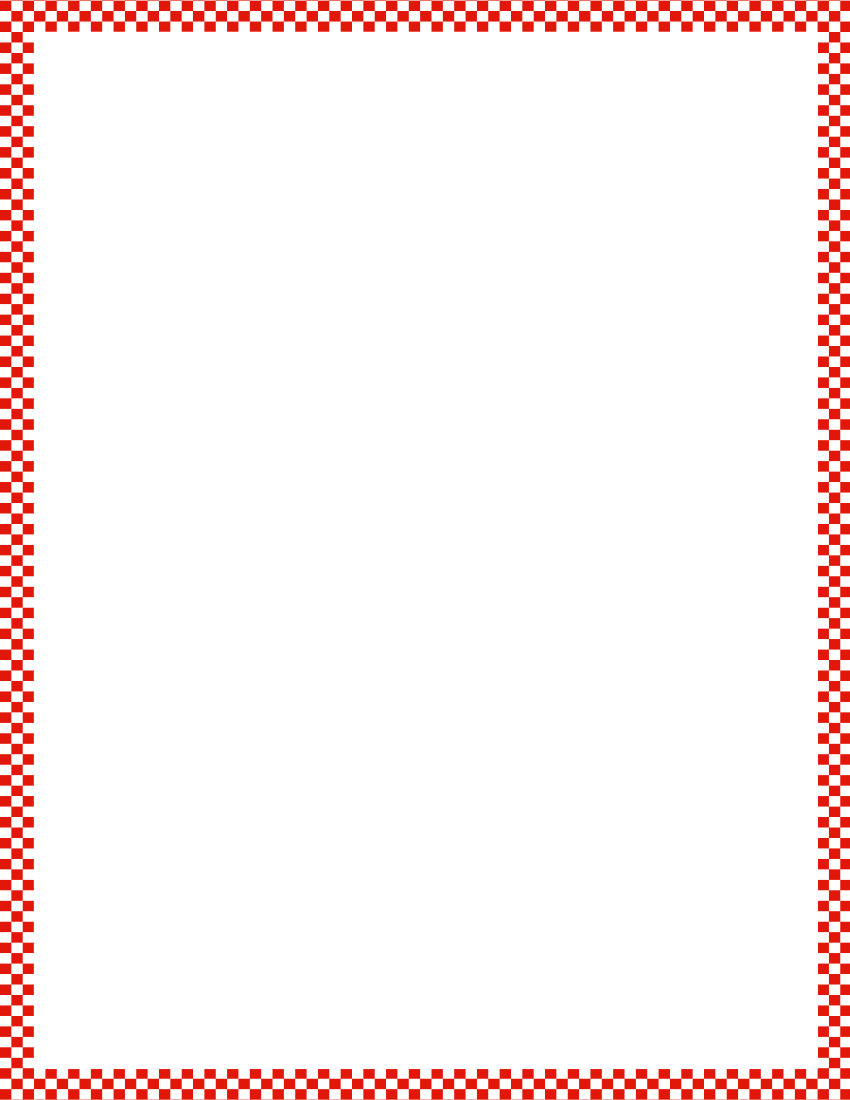 Module 4, Lesson 25
Fluency
Rekenrek Wave
You’ve become very good at counting with the Rekenrek the Say Ten Way.  I want to teach you the regular way to say the numbers that come after 10.  Here is 10.
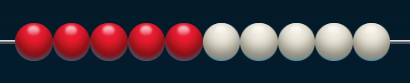 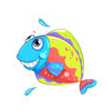 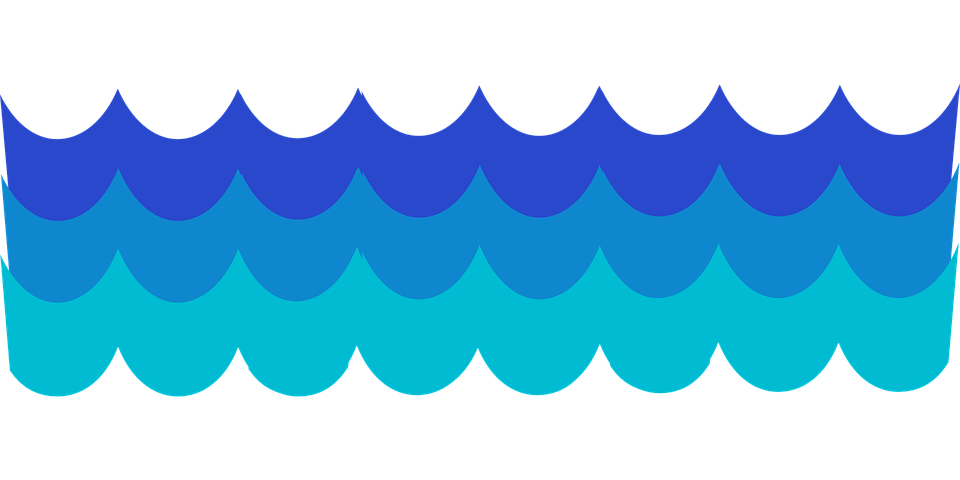 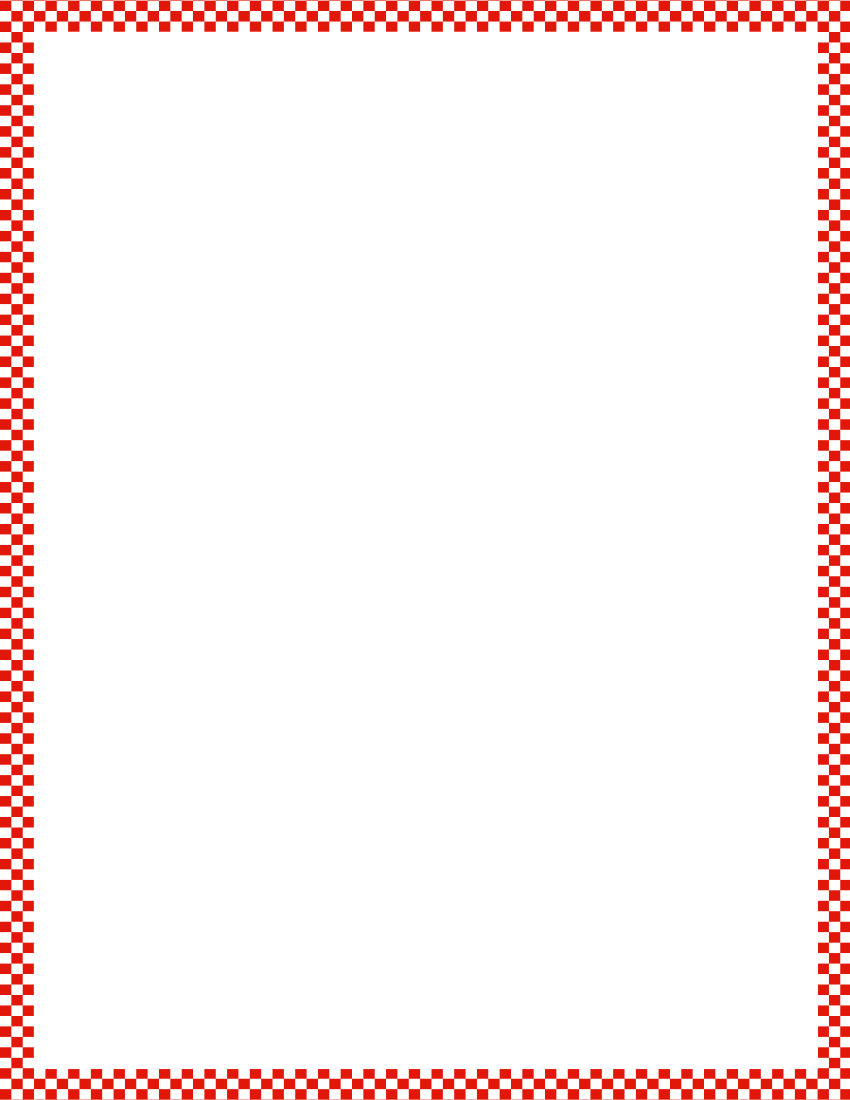 Module 4, Lesson 25
Fluency
Rekenrek Wave
1 more than 10 is 11.  Say “eleven.”  
How many beads do you see?
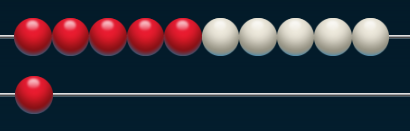 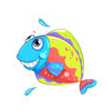 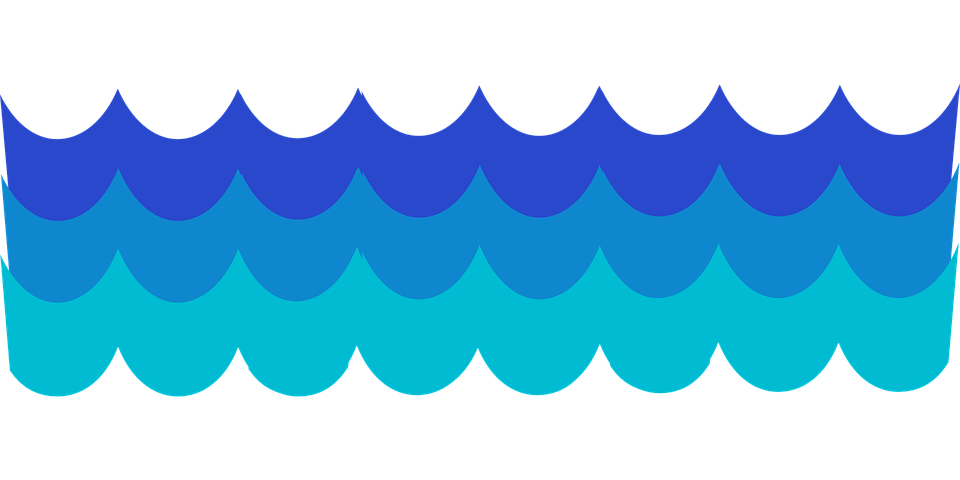 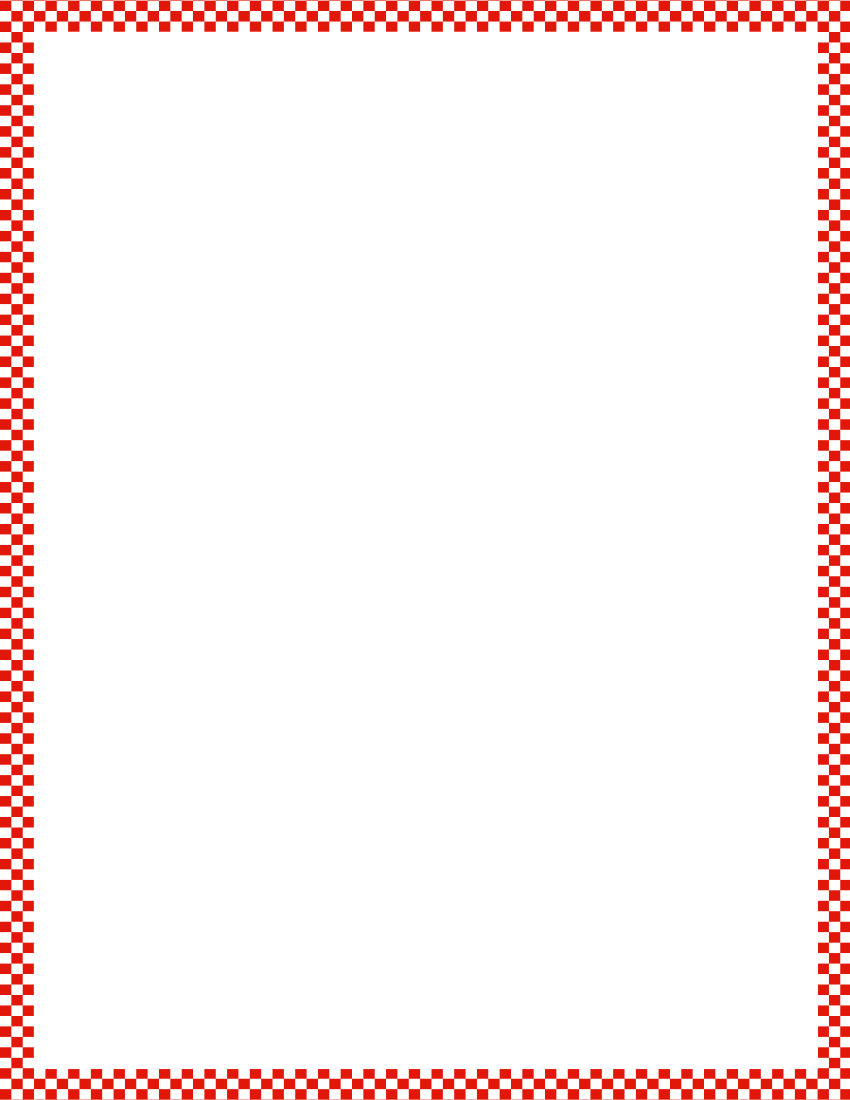 Module 4, Lesson 25
Fluency
Rekenrek Wave
1 more than 11 is 12.  Say “twelve.”  
How many beads do you see?
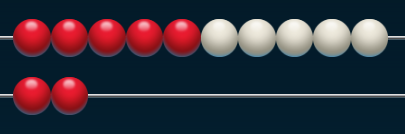 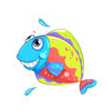 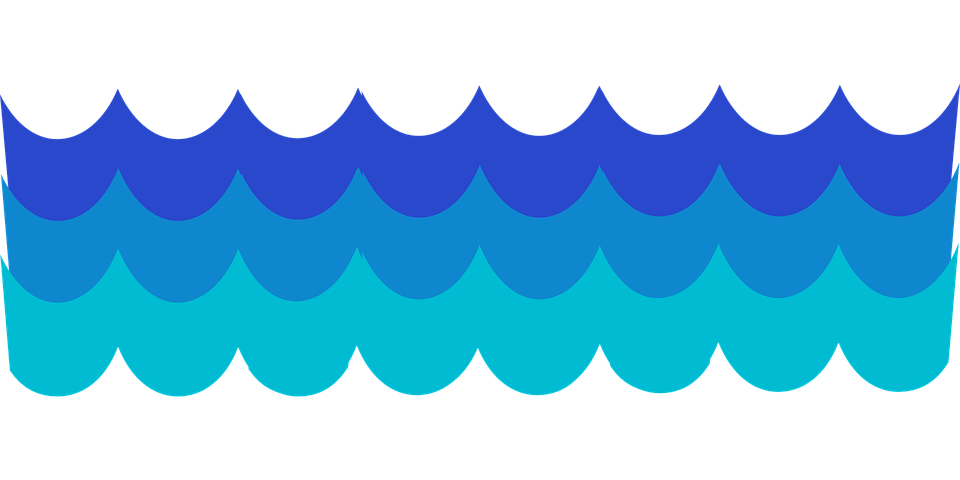 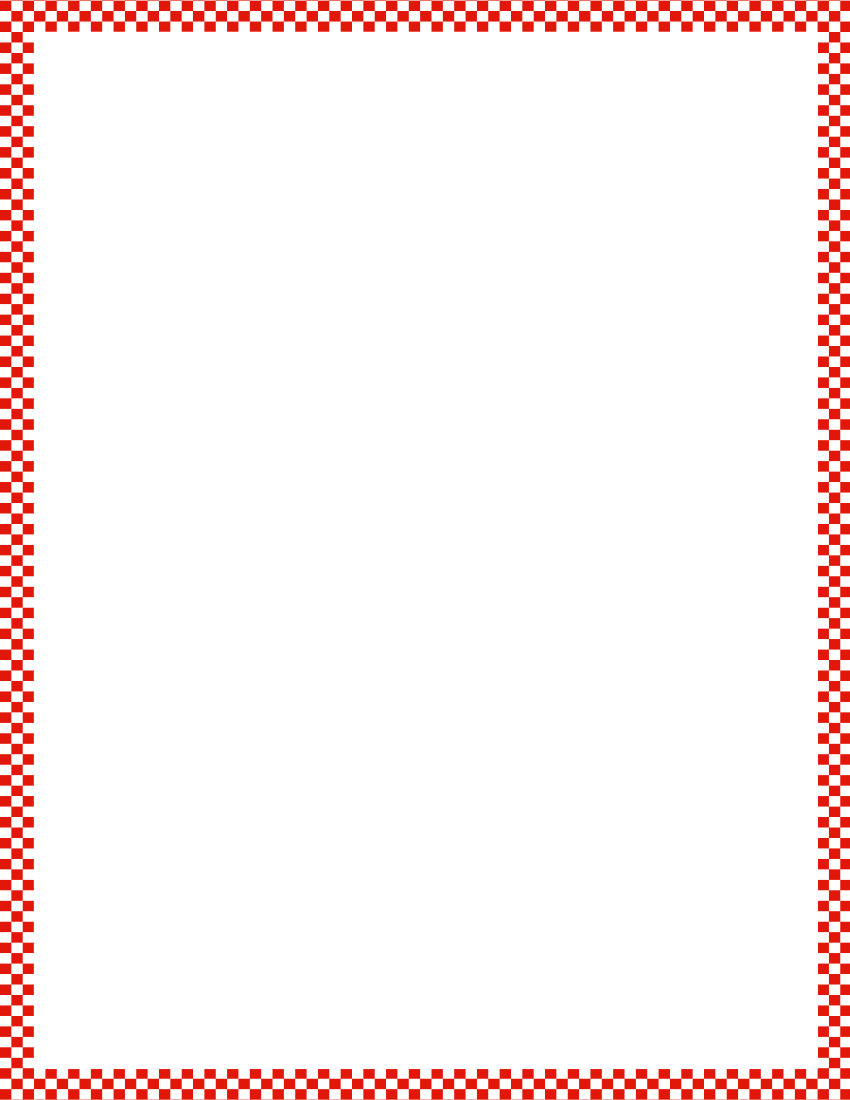 Module 4, Lesson 25
Fluency
Rekenrek Wave
1 more than 12 is 13.  Say “thirteen.”  
How many beads do you see?
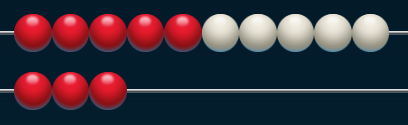 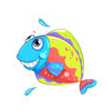 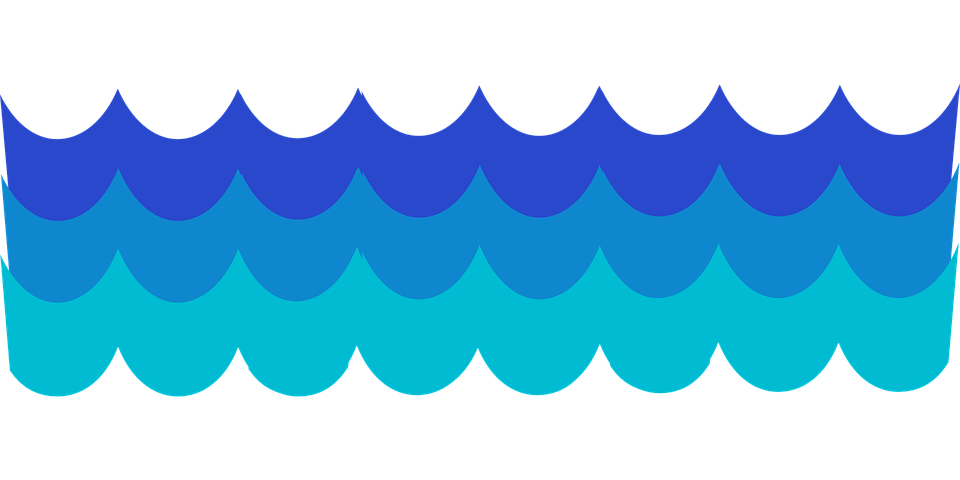 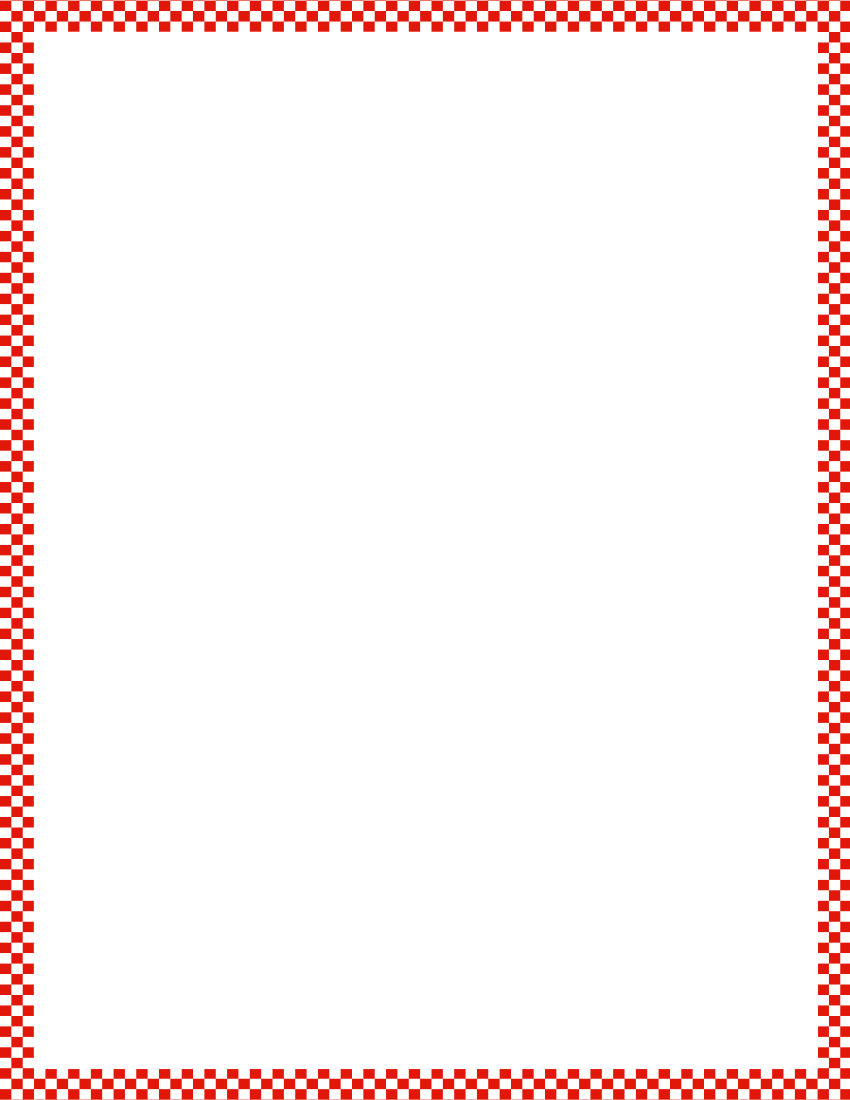 Module 4, Lesson 25
Fluency
Rekenrek Wave
Now, gradually raise your hands as the numbers increase and lower your hands as the numbers decrease, like the motion of a wave!
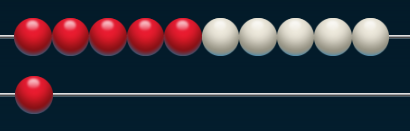 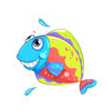 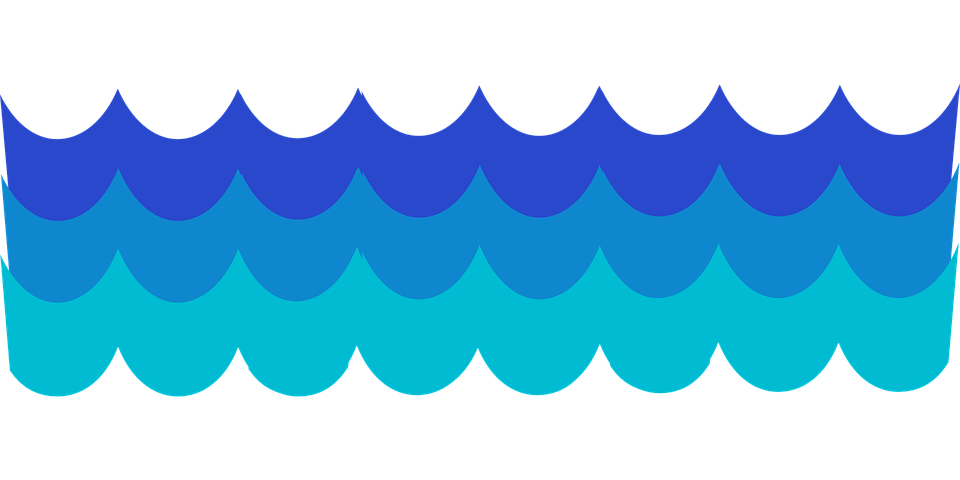 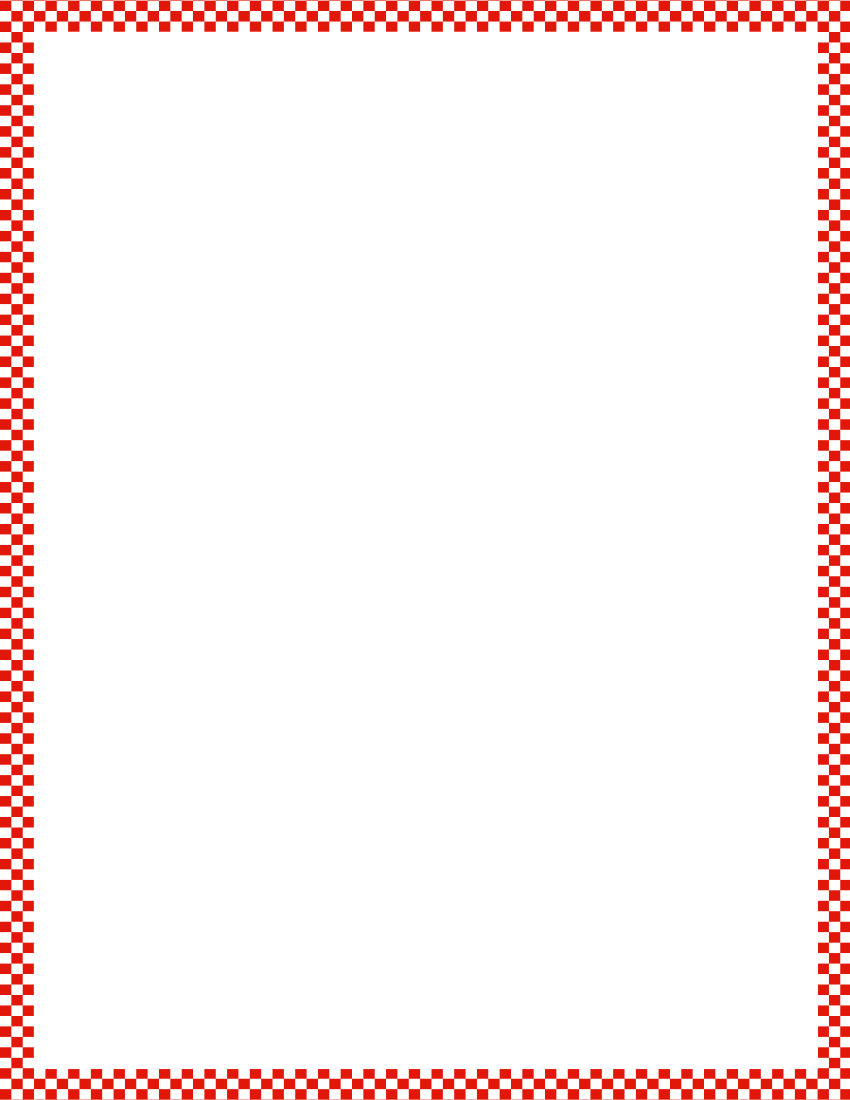 Module 4, Lesson 25
Fluency
Rekenrek Wave
Now, gradually raise your hands as the numbers increase and lower your hands as the numbers decrease, like the motion of a wave!
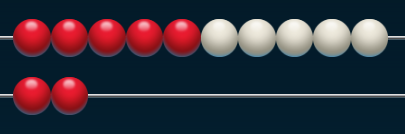 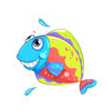 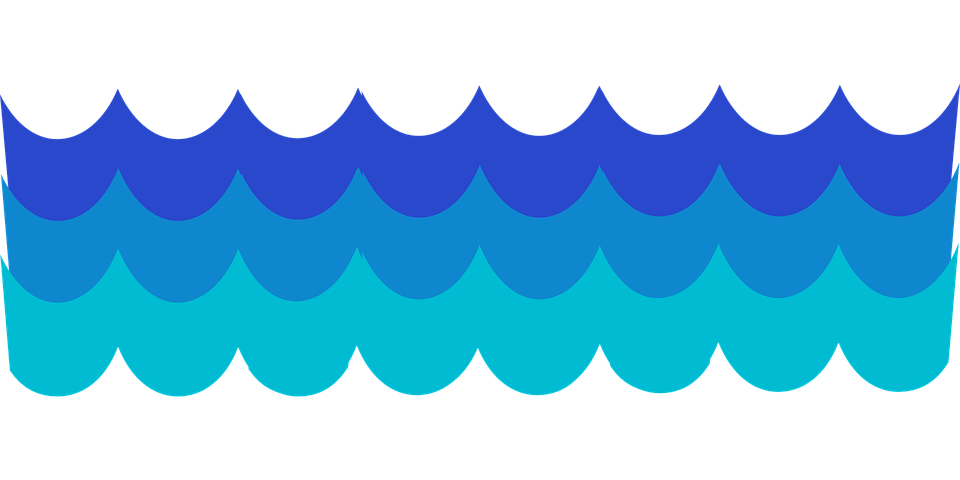 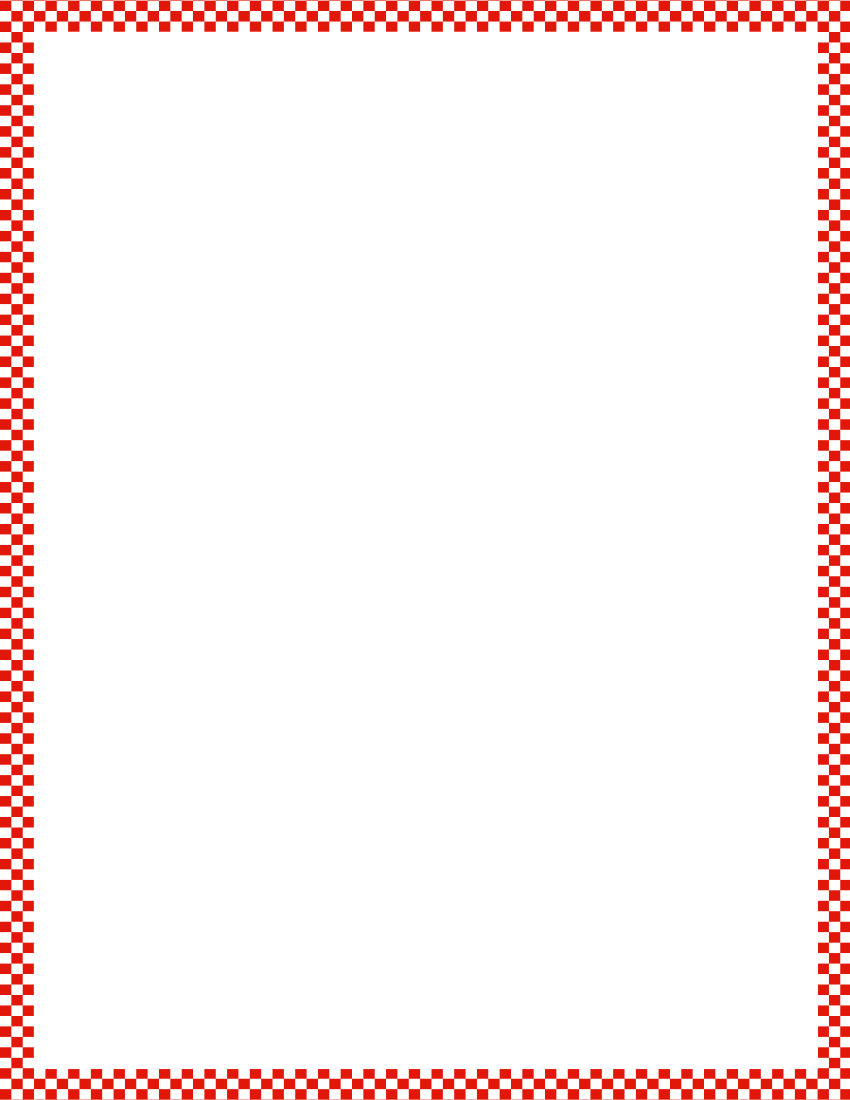 Module 4, Lesson 25
Fluency
Rekenrek Wave
Now, gradually raise your hands as the numbers increase and lower your hands as the numbers decrease, like the motion of a wave!
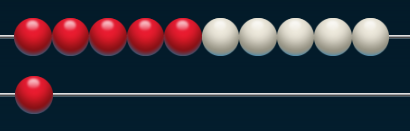 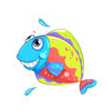 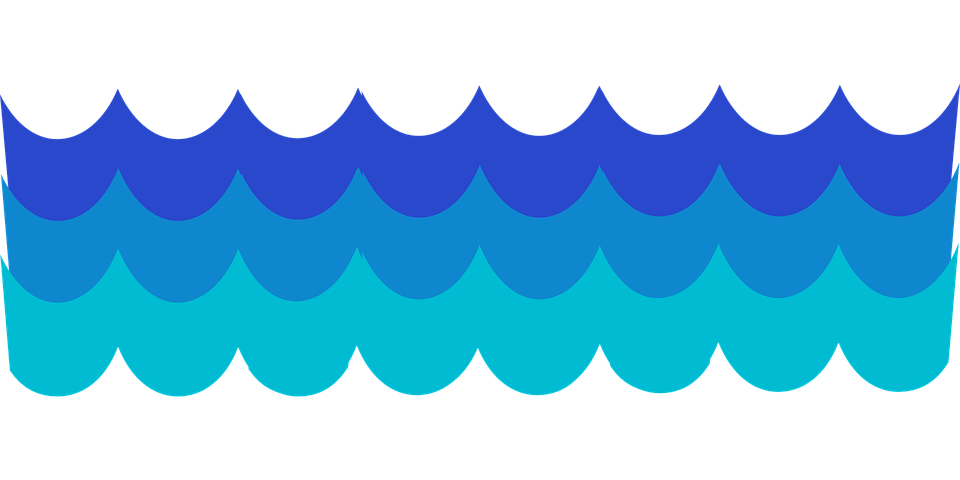 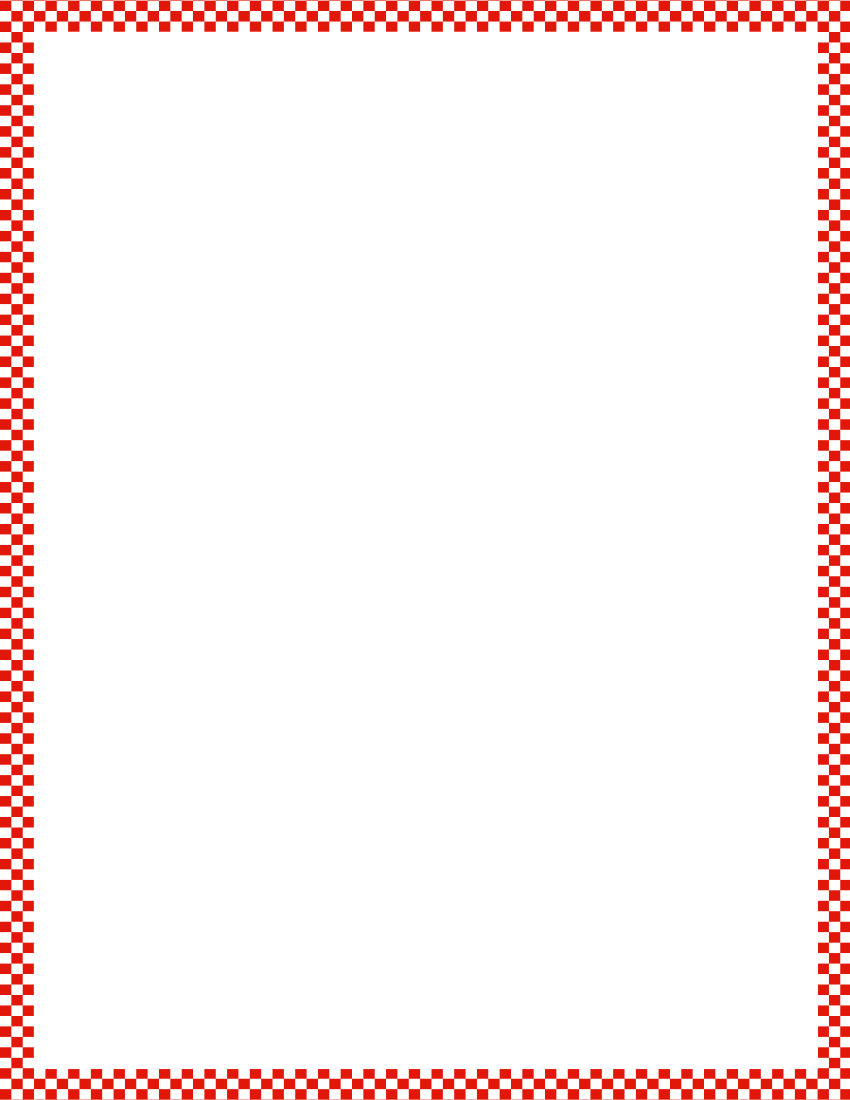 Module 4, Lesson 25
Fluency
Rekenrek Wave
Now, gradually raise your hands as the numbers increase and lower your hands as the numbers decrease, like the motion of a wave!
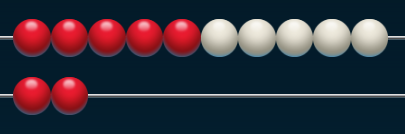 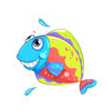 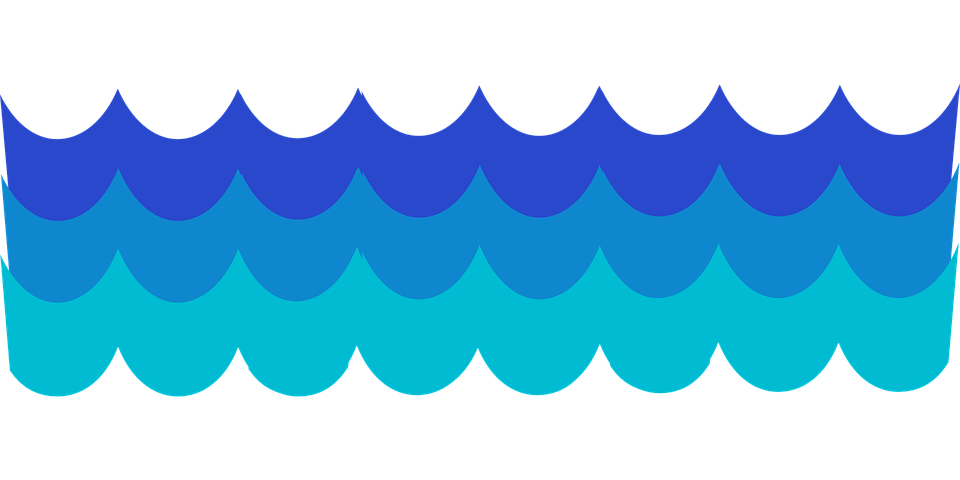 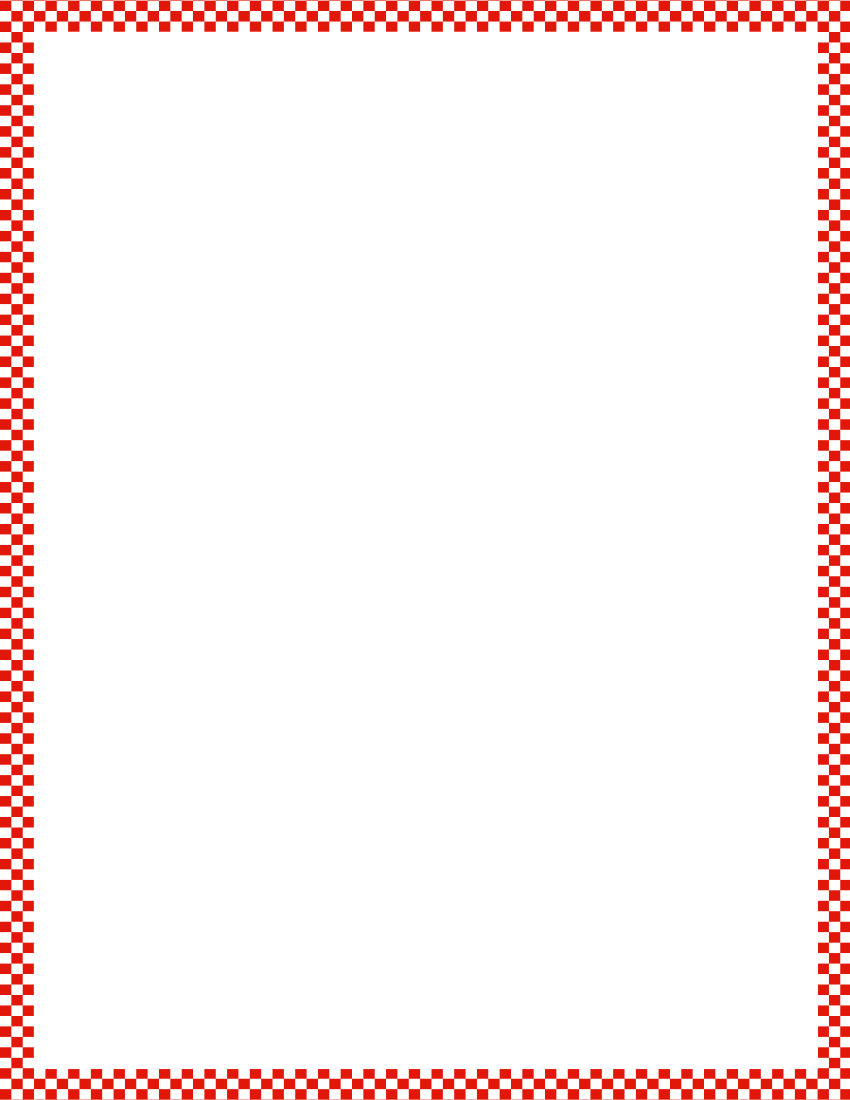 Module 4, Lesson 25
Fluency
Rekenrek Wave
Now, gradually raise your hands as the numbers increase and lower your hands as the numbers decrease, like the motion of a wave!
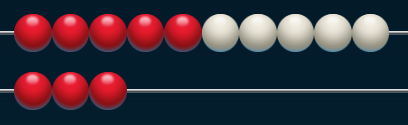 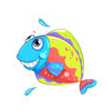 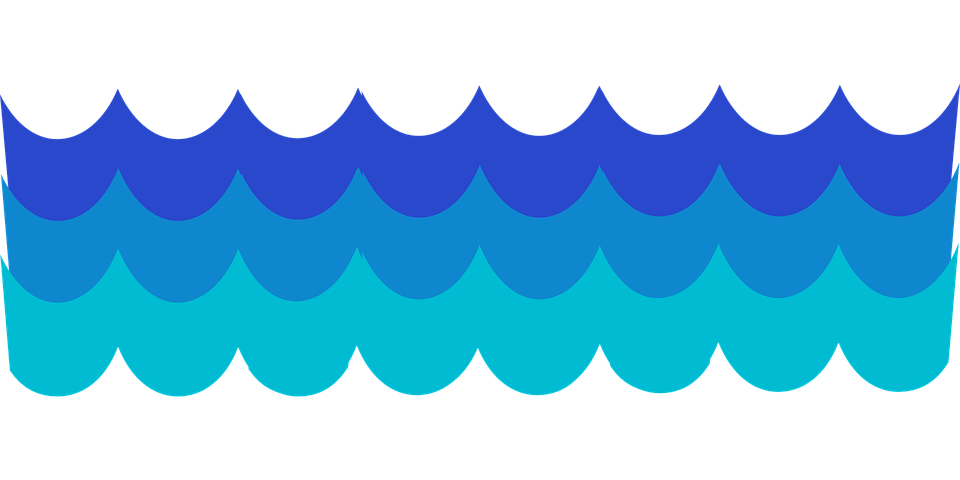 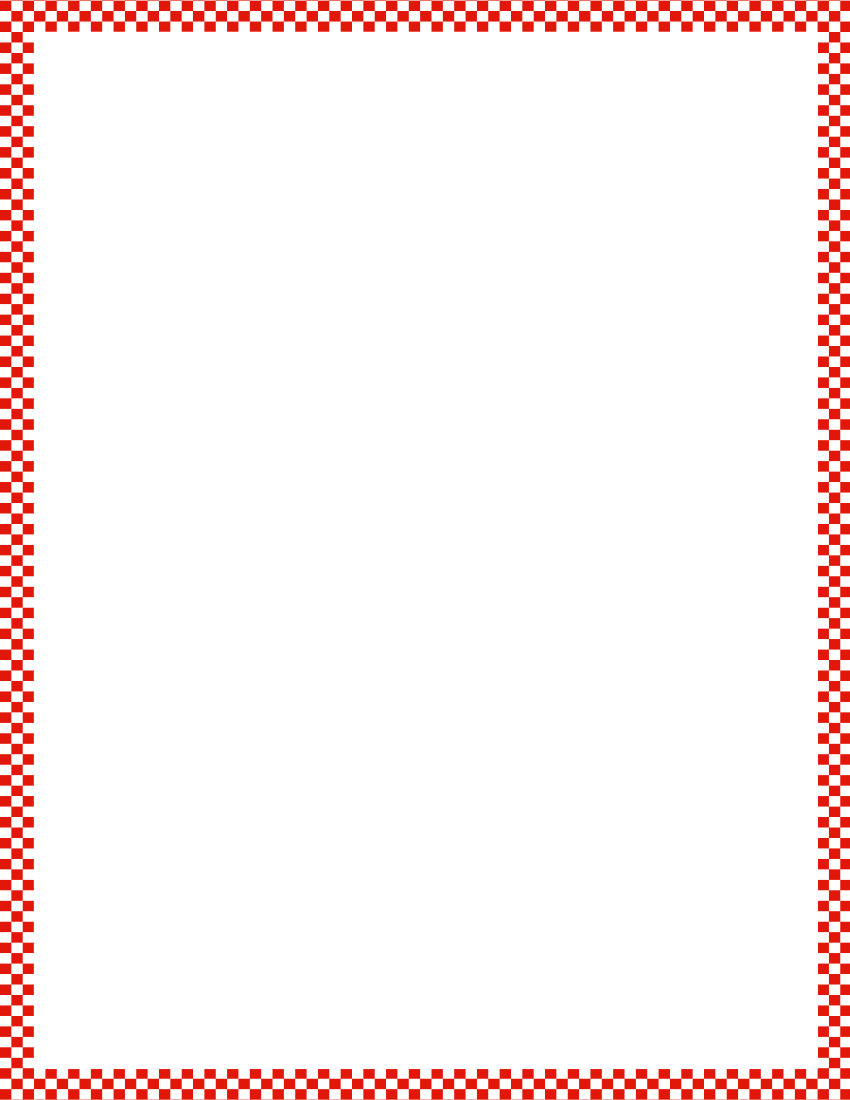 Module 4, Lesson 25
Fluency
Rekenrek Wave
Now, gradually raise your hands as the numbers increase and lower your hands as the numbers decrease, like the motion of a wave!
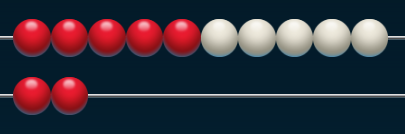 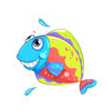 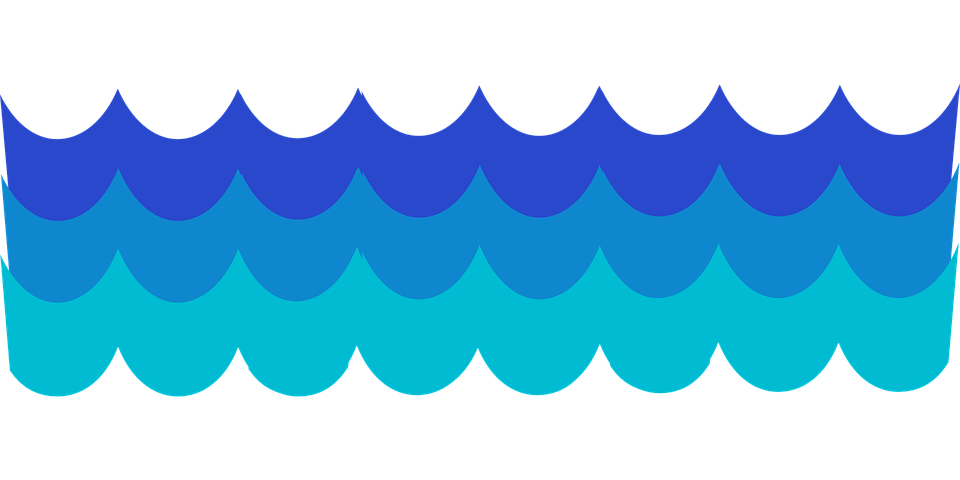 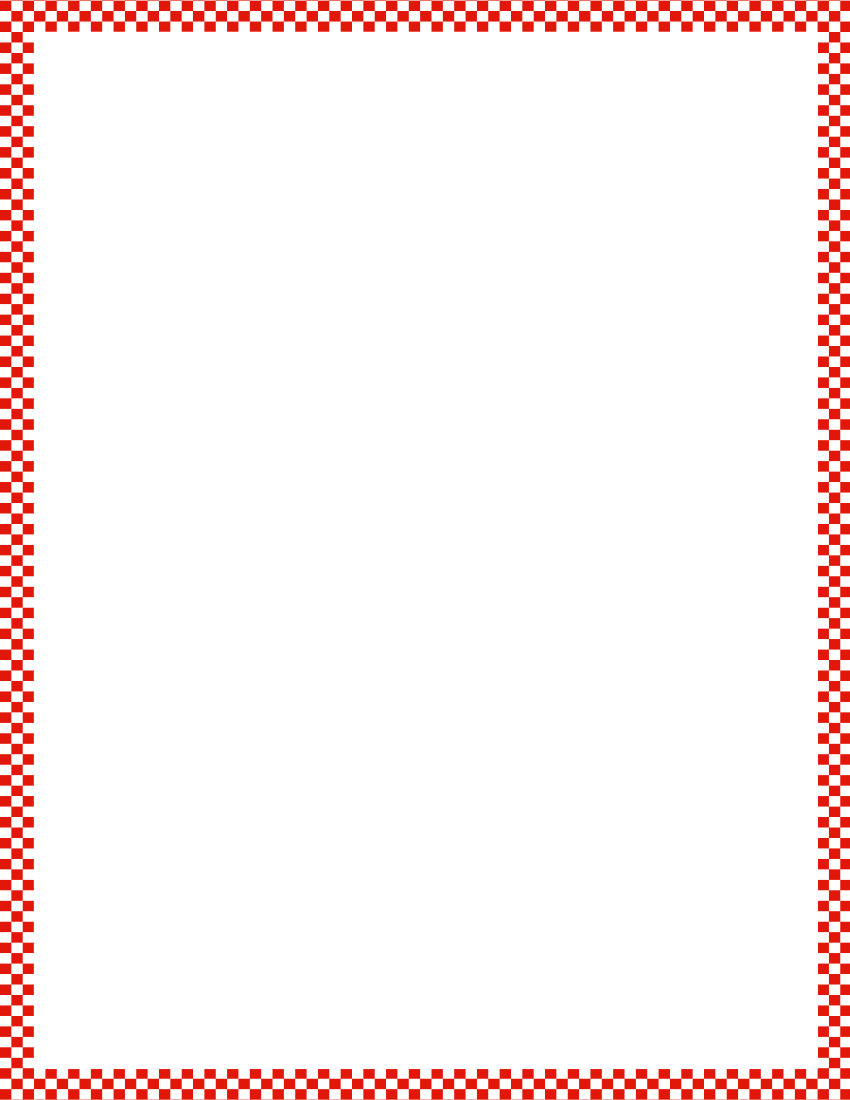 Module 4, Lesson 25
Fluency
Rekenrek Wave
Now, gradually raise your hands as the numbers increase and lower your hands as the numbers decrease, like the motion of a wave!
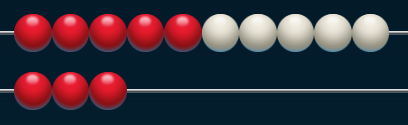 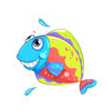 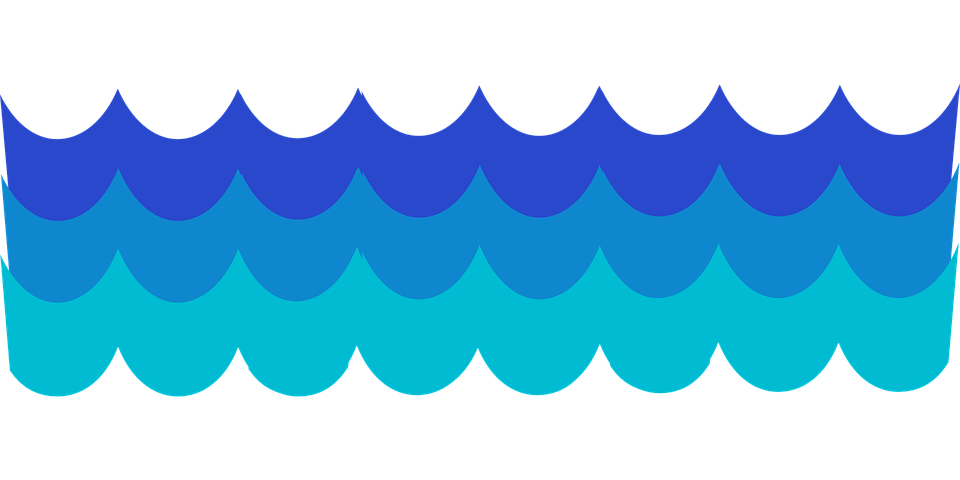 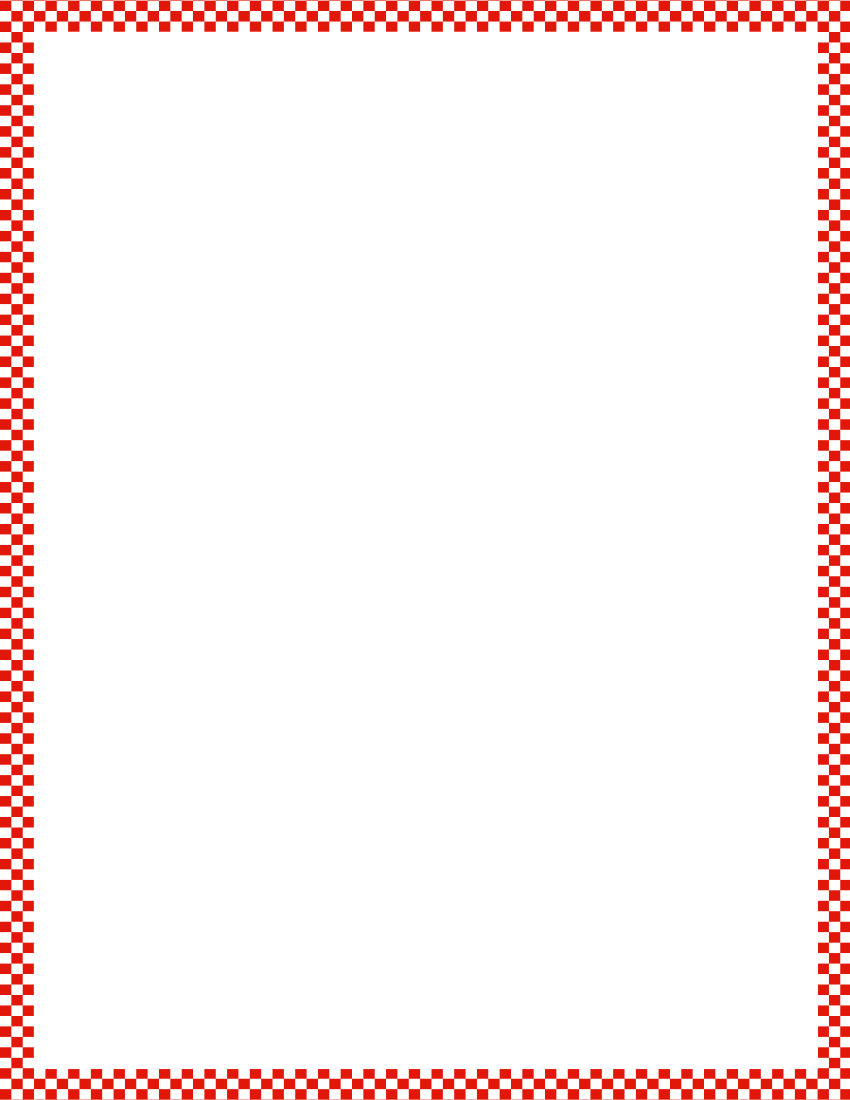 Module 4, Lesson 25
Fluency
Rekenrek Wave
Now, gradually raise your hands as the numbers increase and lower your hands as the numbers decrease, like the motion of a wave!
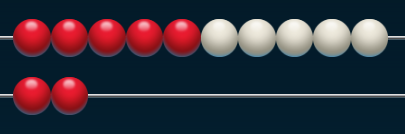 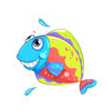 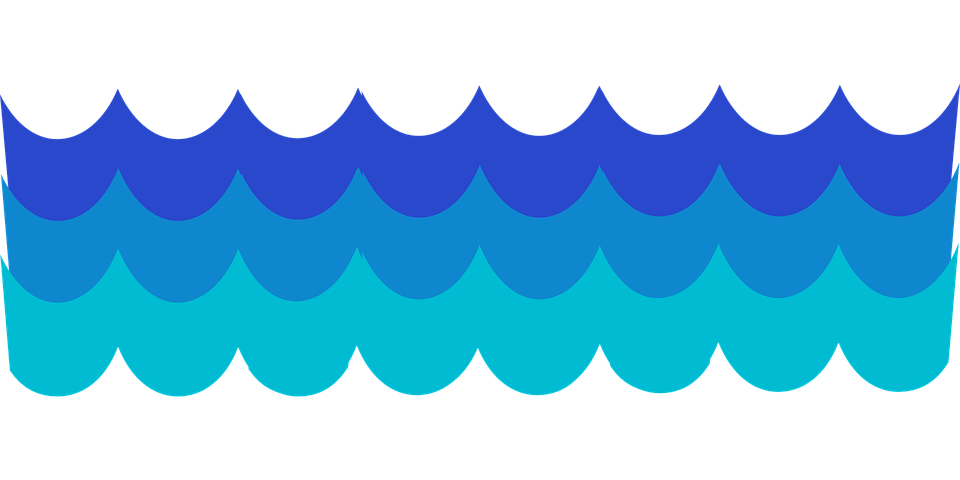 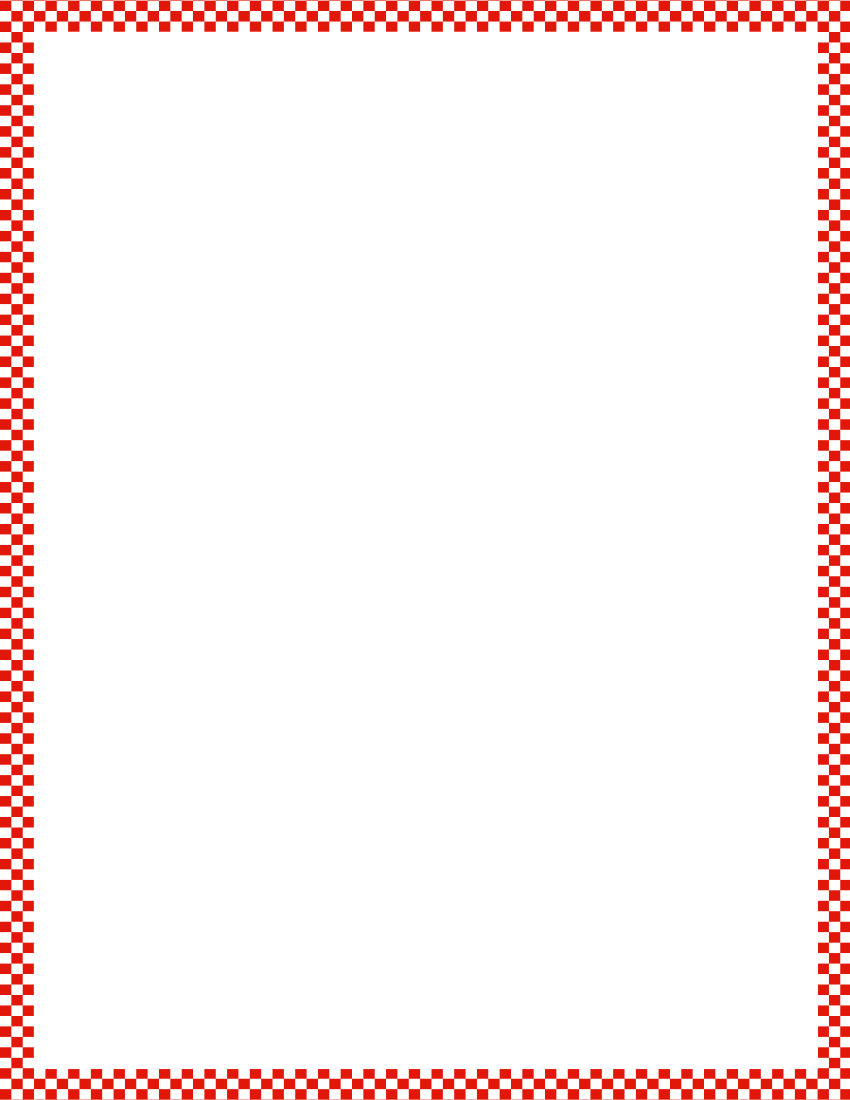 Module 4, Lesson 25
Fluency
Rekenrek Wave
Now, gradually raise your hands as the numbers increase and lower your hands as the numbers decrease, like the motion of a wave!
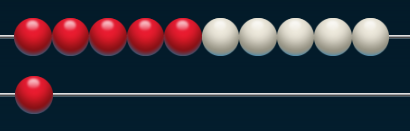 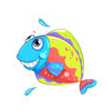 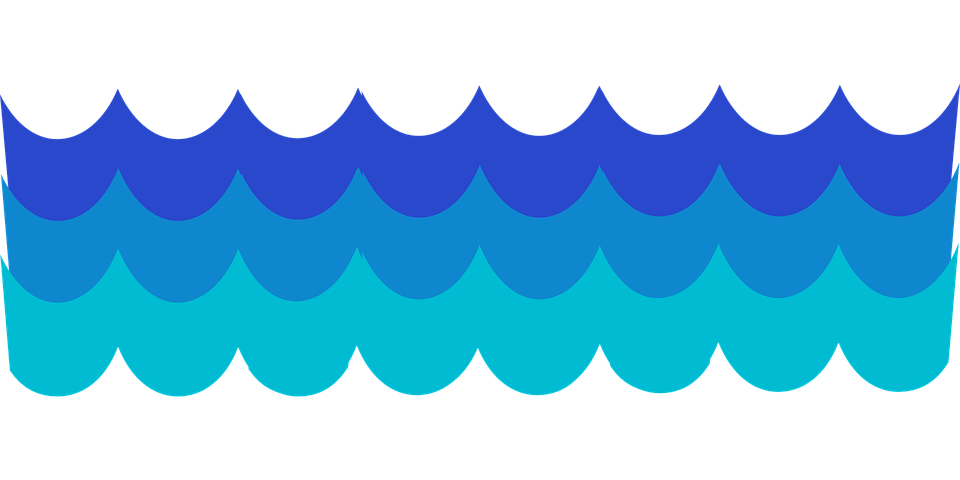 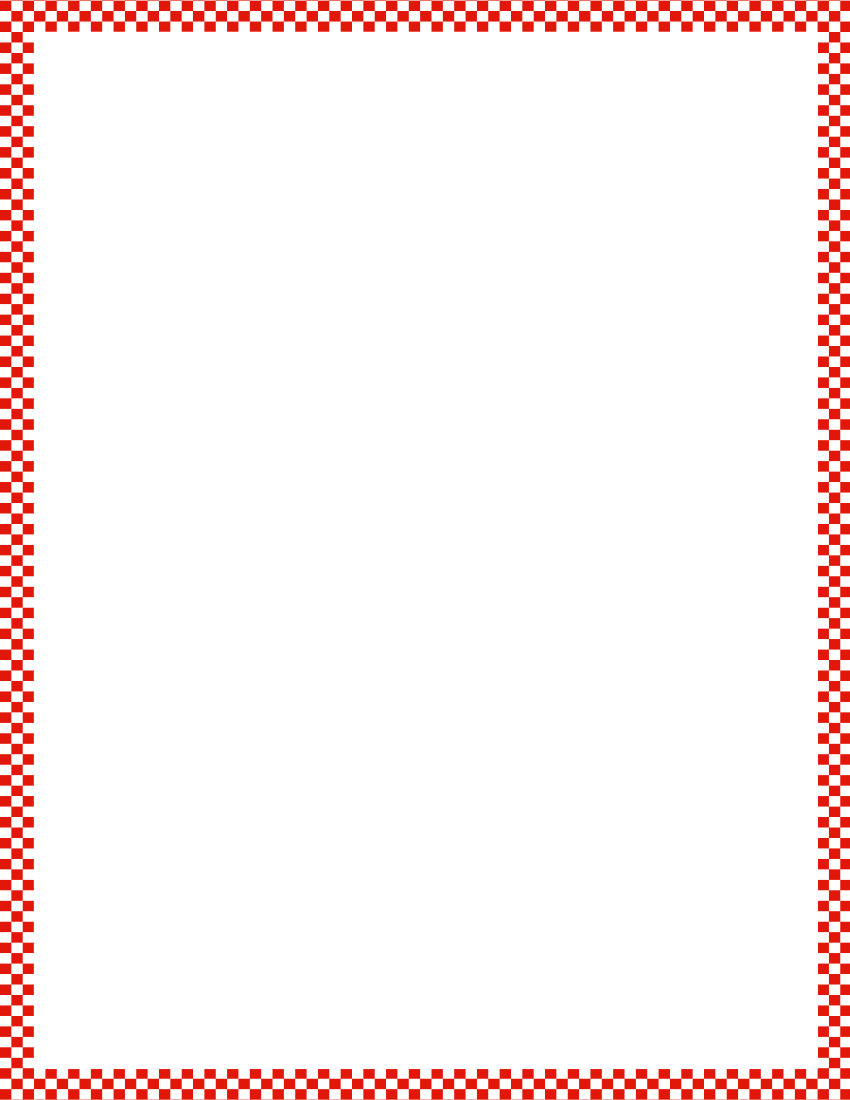 Module 4, Lesson 25
Fluency
5-Group Flashes
How many dots do you see?  How many more to make 5?  Say the number sentence.  Write the number sentence on your board.  Get ready.  Show me.
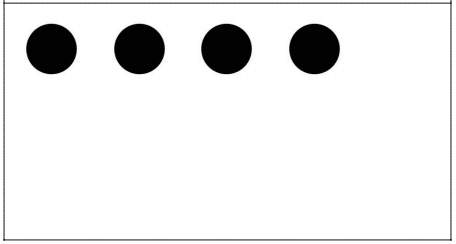 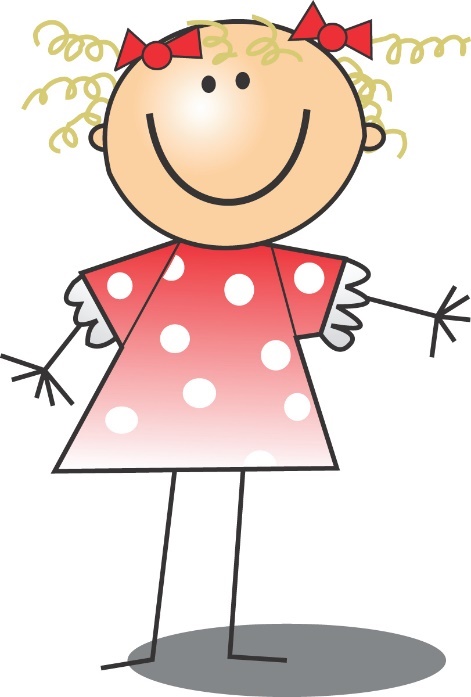 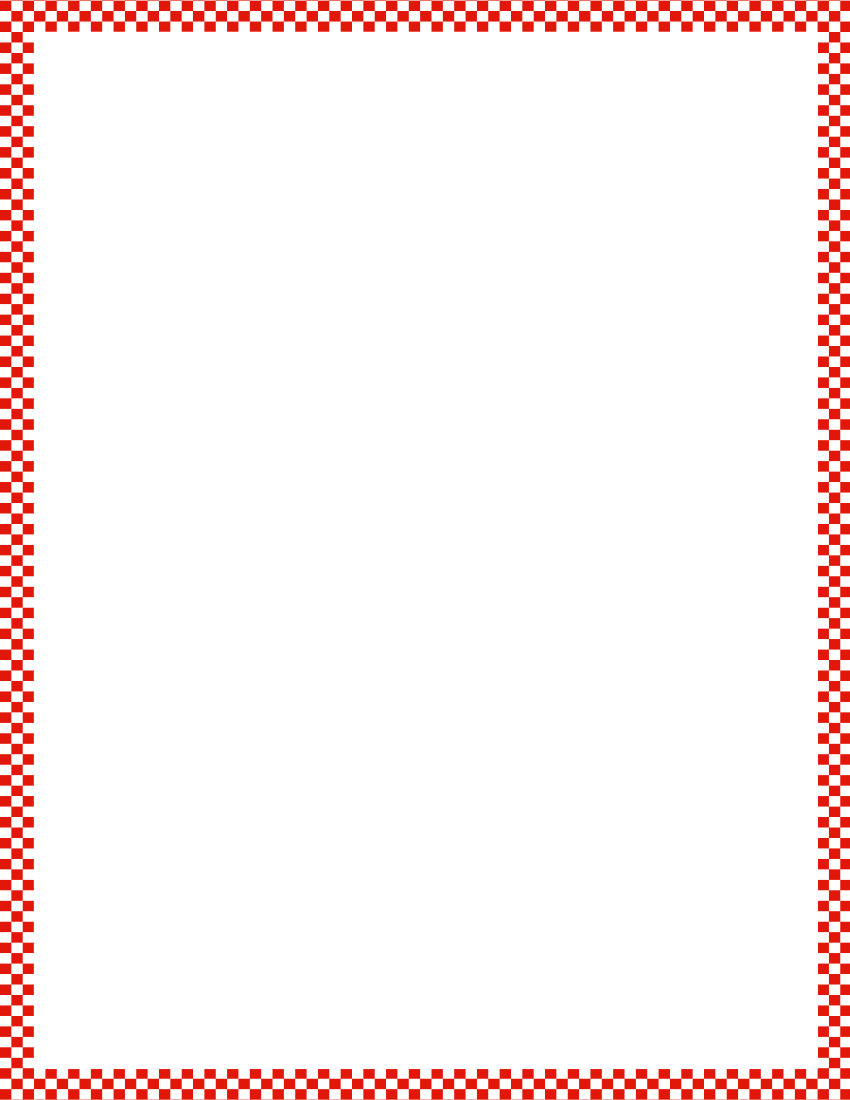 Module 4, Lesson 25
Fluency
5-Group Flashes
How many dots do you see?  How many more to make 5?  Say the number sentence.  Write the number sentence on your board.  Get ready.  Show me.
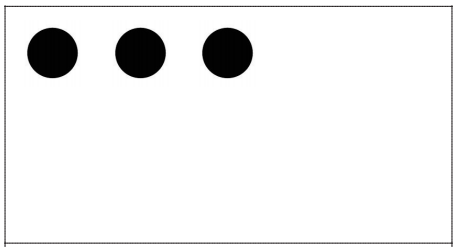 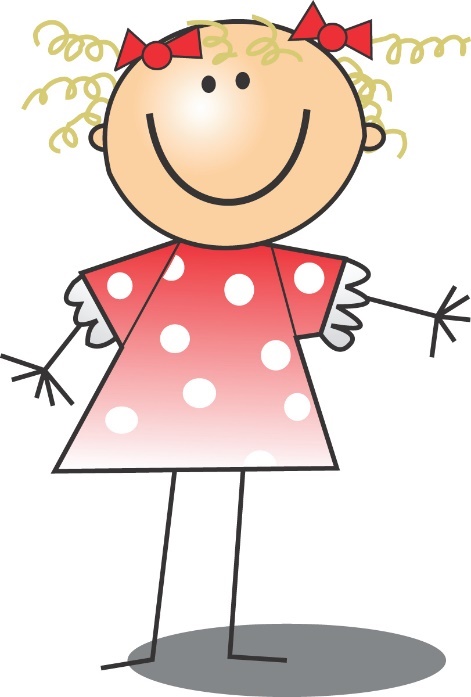 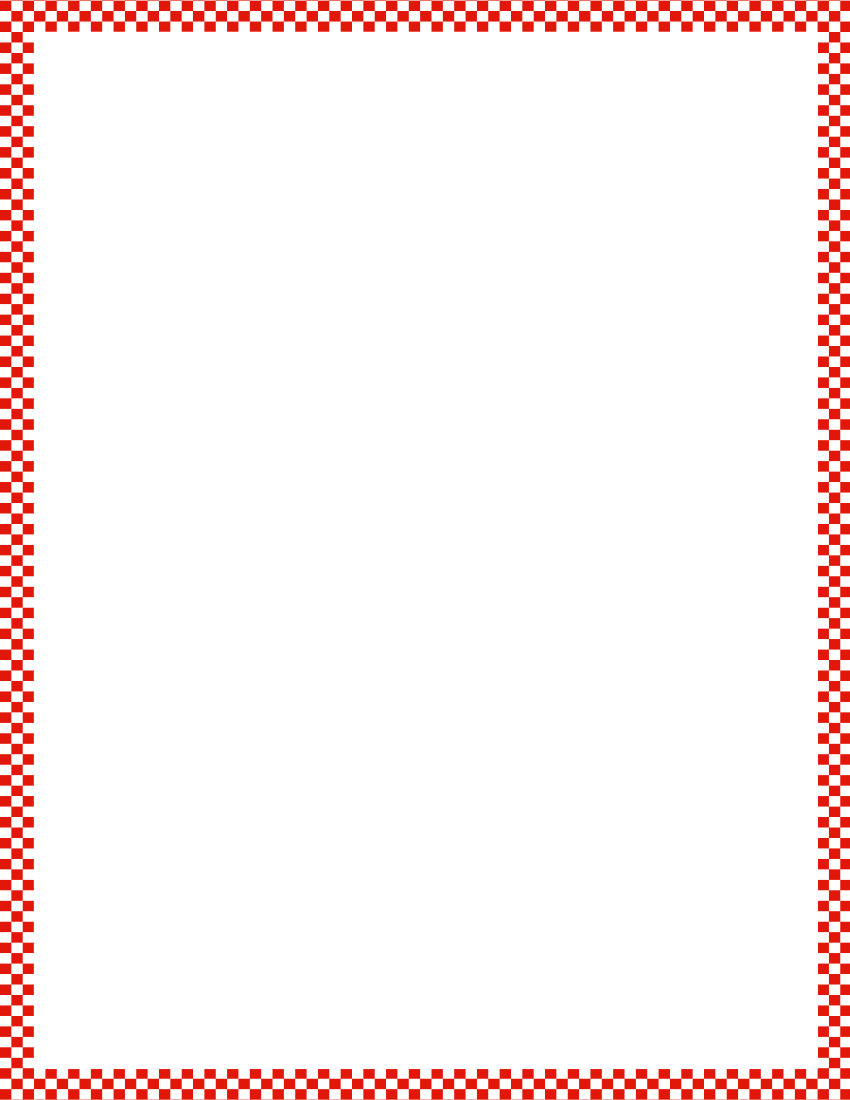 Module 4, Lesson 25
Fluency
5-Group Flashes
How many dots do you see?  How many more to make 5?  Say the number sentence.  Write the number sentence on your board.  Get ready.  Show me.
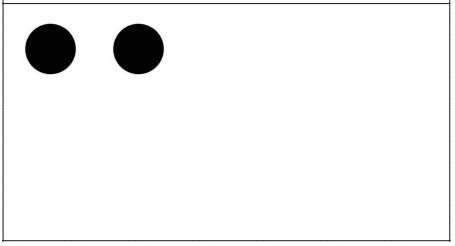 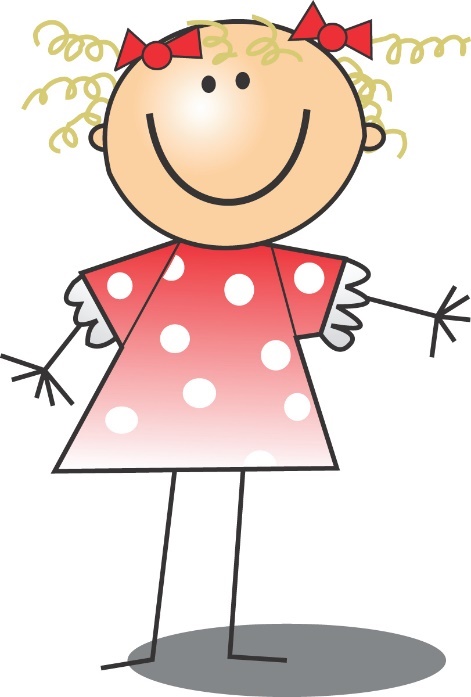 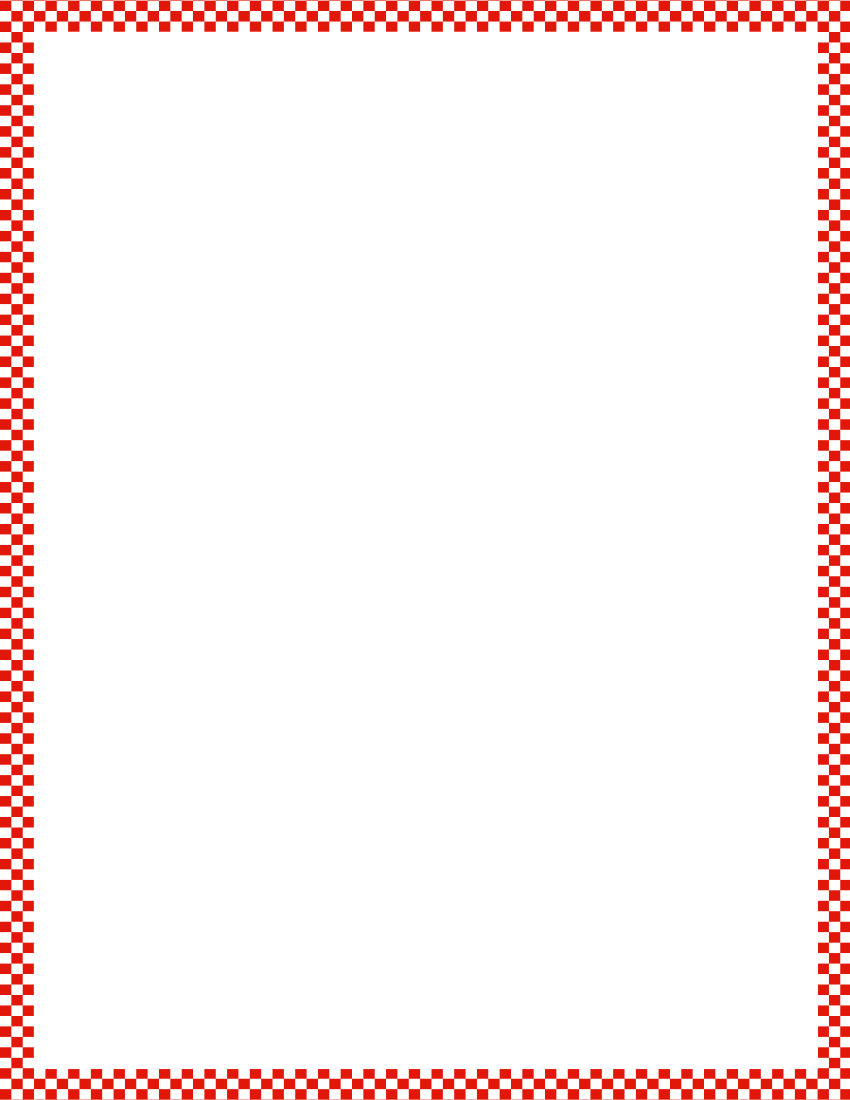 Module 4, Lesson 25
Fluency
5-Group Flashes
How many dots do you see?  How many more to make 5?  Say the number sentence.  Write the number sentence on your board.  Get ready.  Show me.
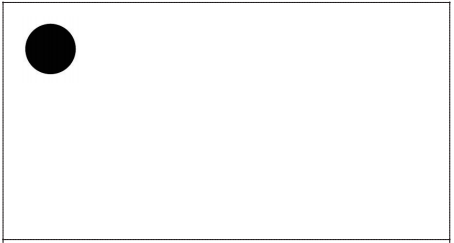 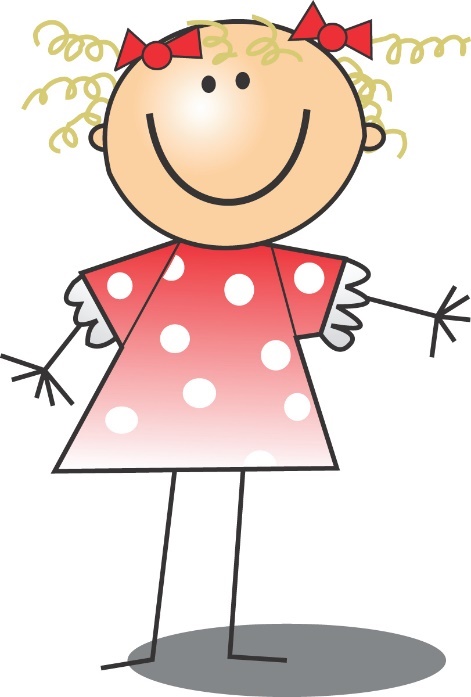 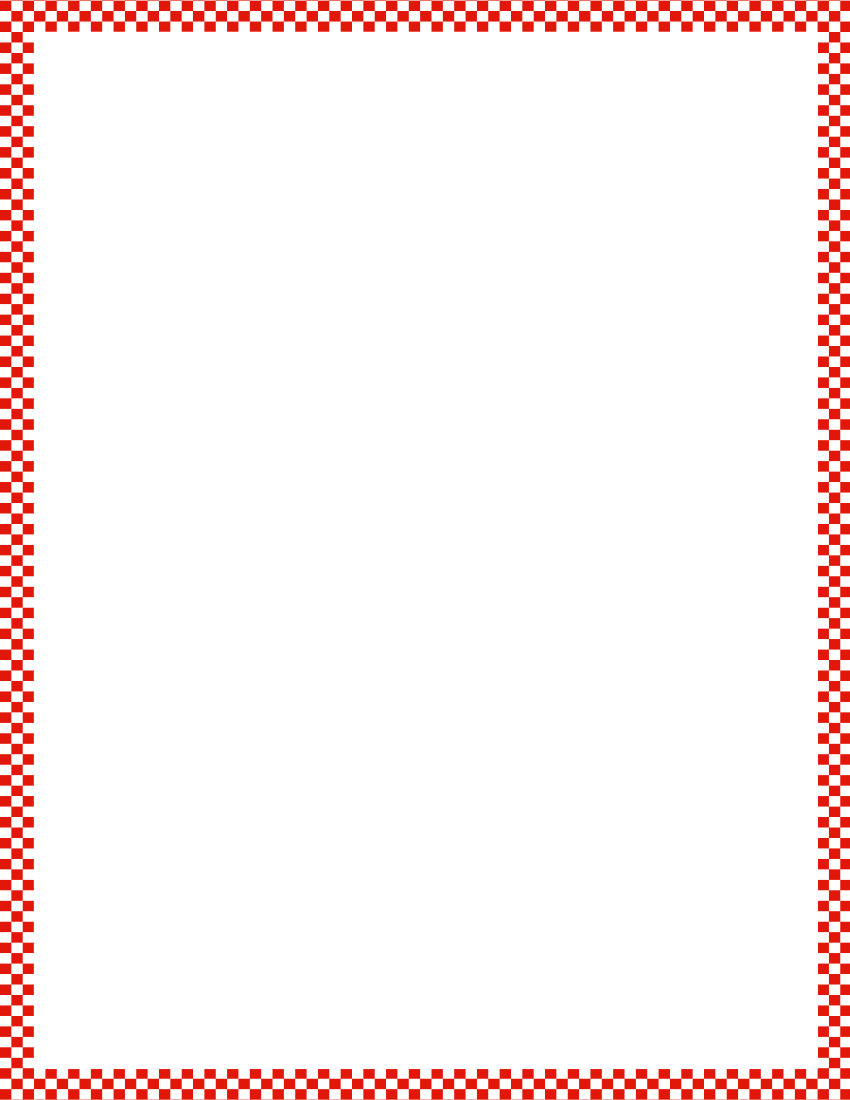 Module 4, Lesson 25
Fluency
5-Group Flashes
How many dots do you see?  How many more to make 5?  Say the number sentence.  Write the number sentence on your board.  Get ready.  Show me.
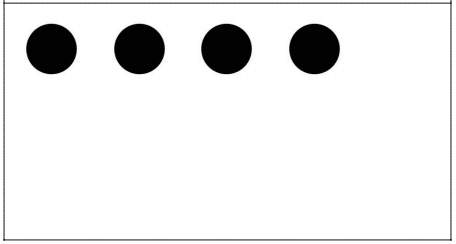 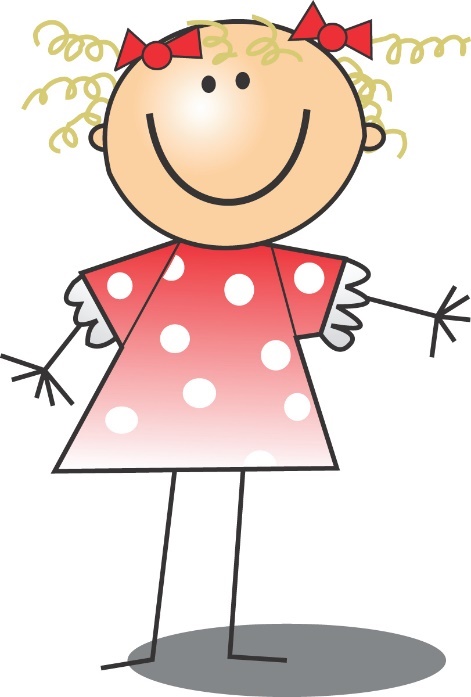 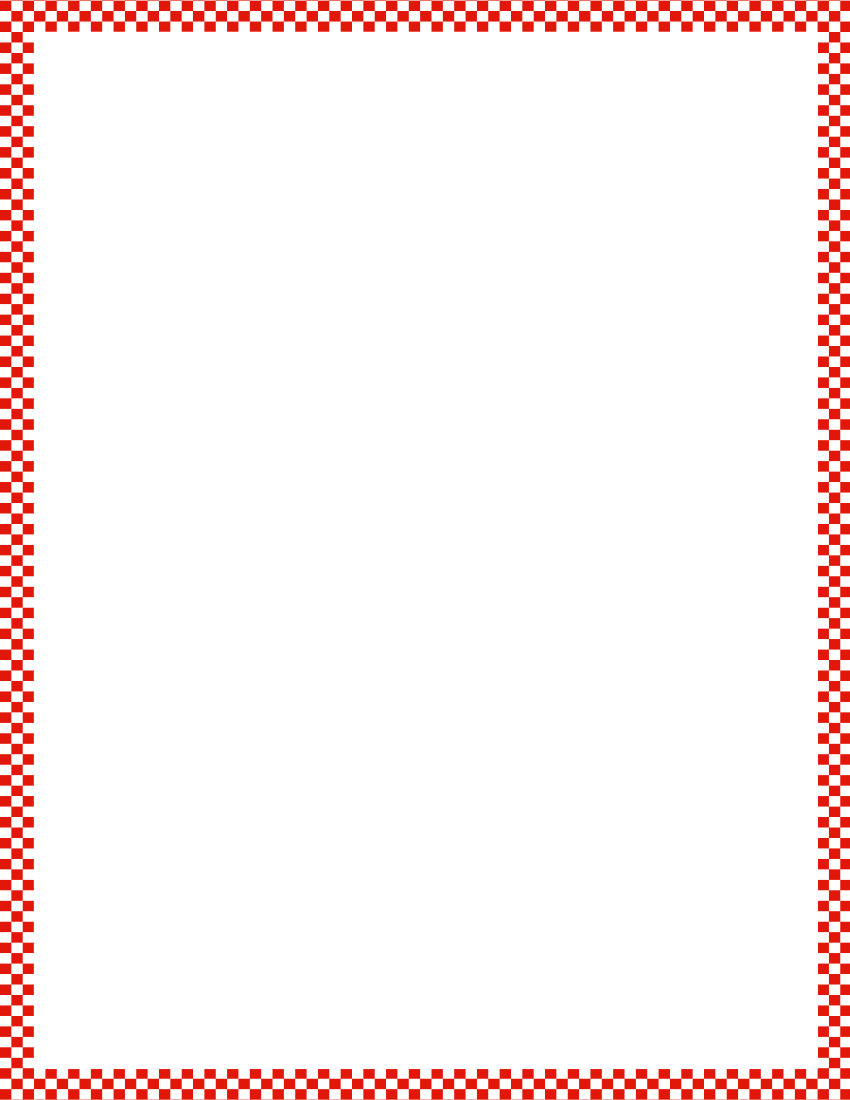 Module 4, Lesson 25
Fluency
5-Group Flashes
How many dots do you see?  How many more to make 5?  Say the number sentence.  Write the number sentence on your board.  Get ready.  Show me.
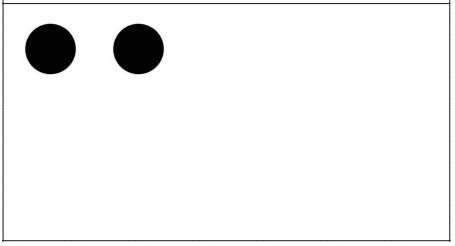 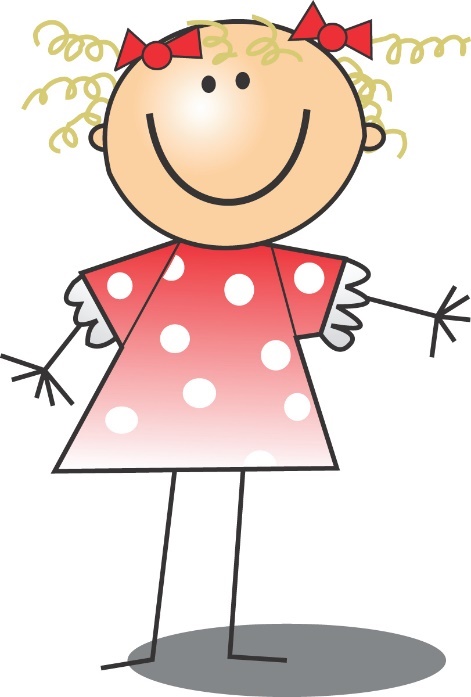 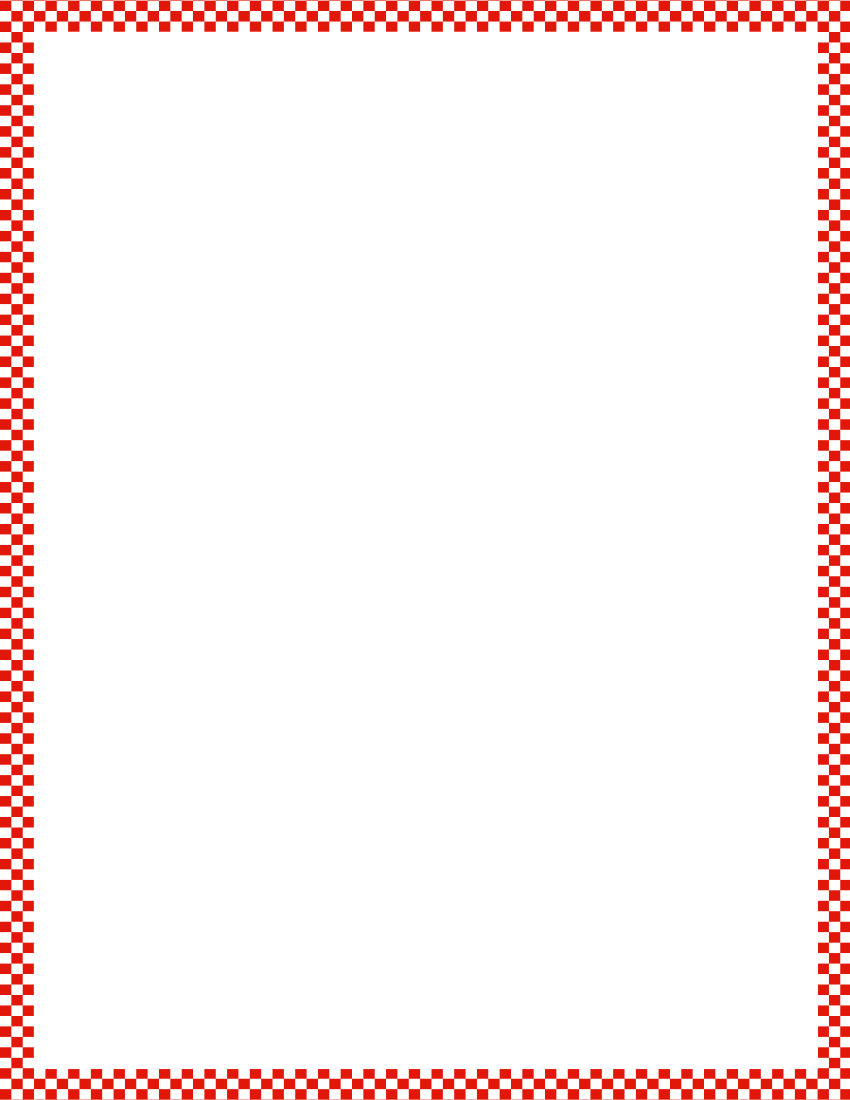 Module 4, Lesson 25
Fluency
5-Group Flashes
How many dots do you see?  How many more to make 5?  Say the number sentence.  Write the number sentence on your board.  Get ready.  Show me.
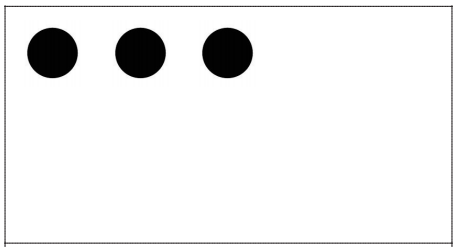 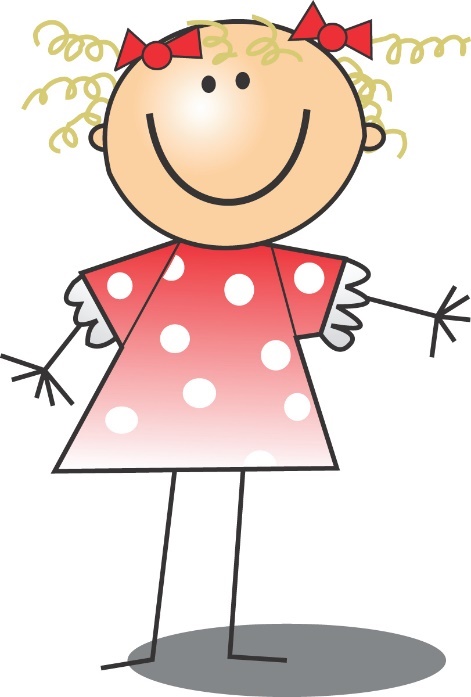 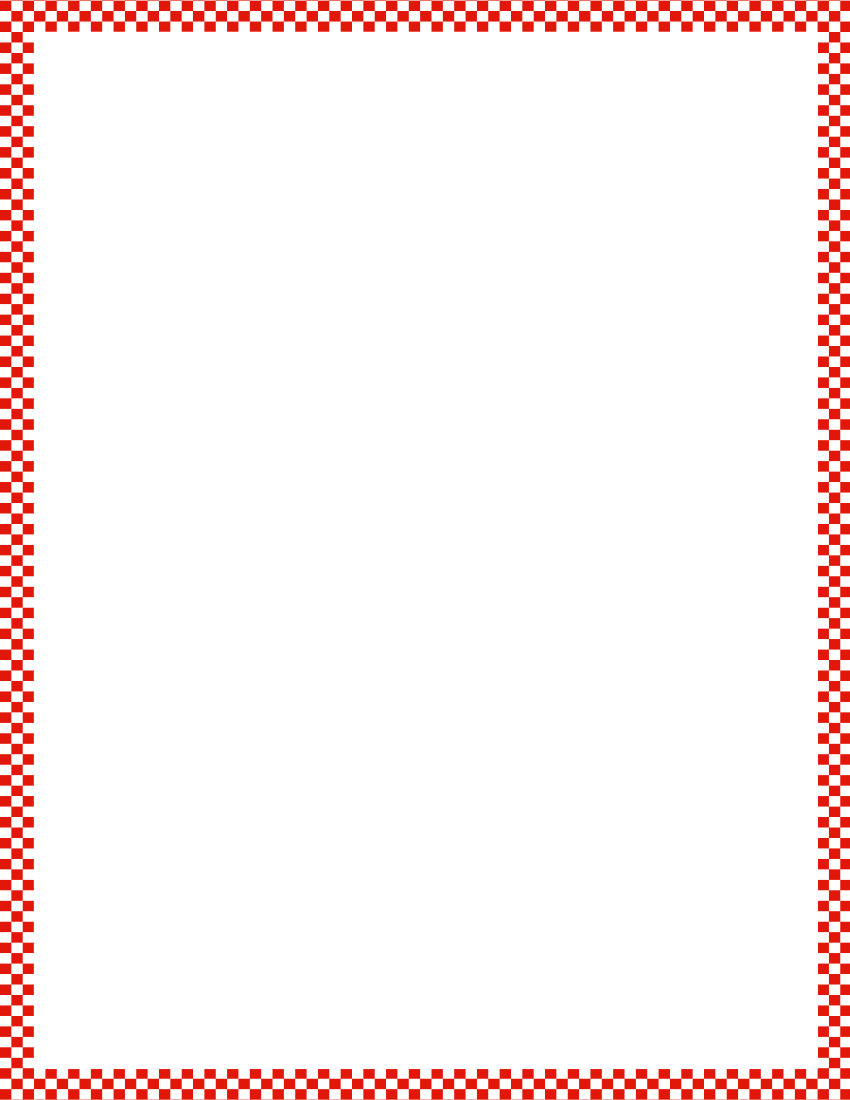 Module 4, Lesson 25
Fluency
5-Group Flashes
How many dots do you see?  How many more to make 5?  Say the number sentence.  Write the number sentence on your board.  Get ready.  Show me.
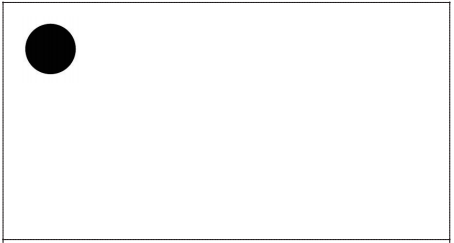 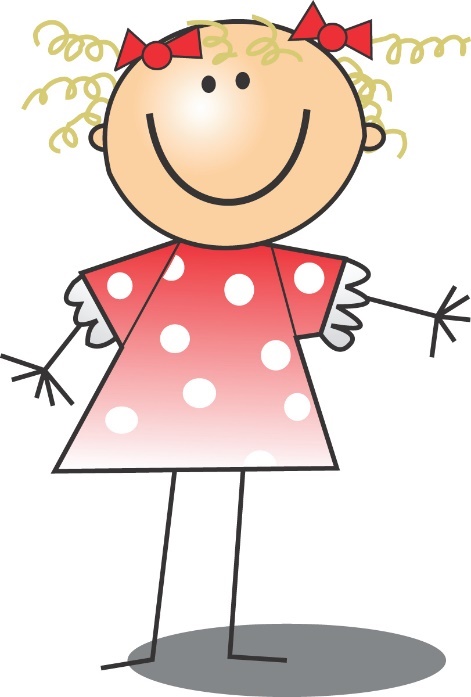 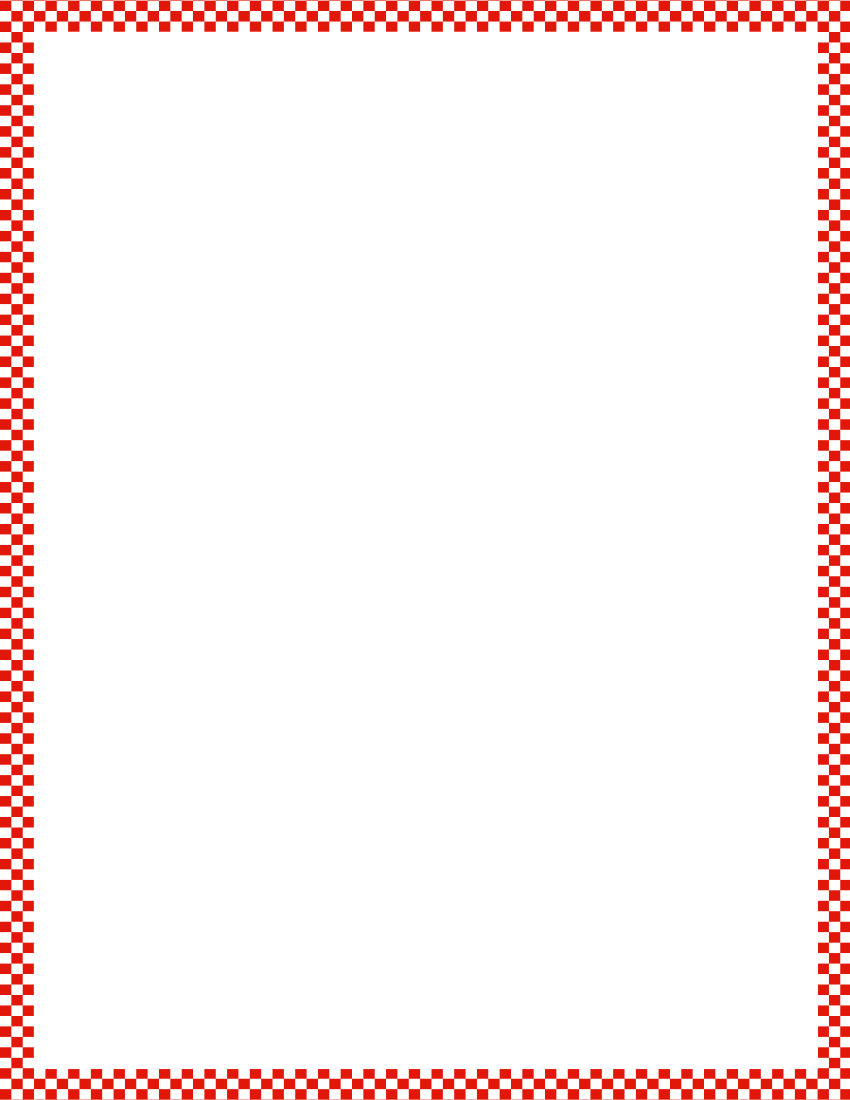 Module 4, Lesson 25
Fluency
Take Apart the Array
Let’s count the dots.  Ready?  Our job is to take apart…?  We can break apart the 9 dots by drawing a straight line like this (click).  How many dots are in the top part?  The other part? (Complete the number bond.)  We can read it like this:  9 is 3 and 6.  Echo me, please.
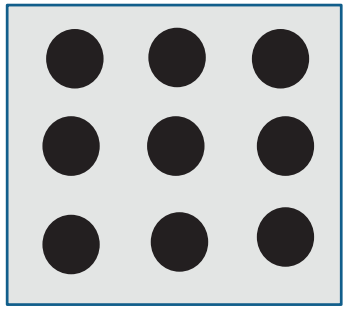 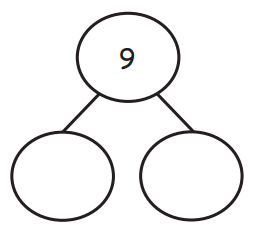 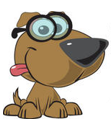 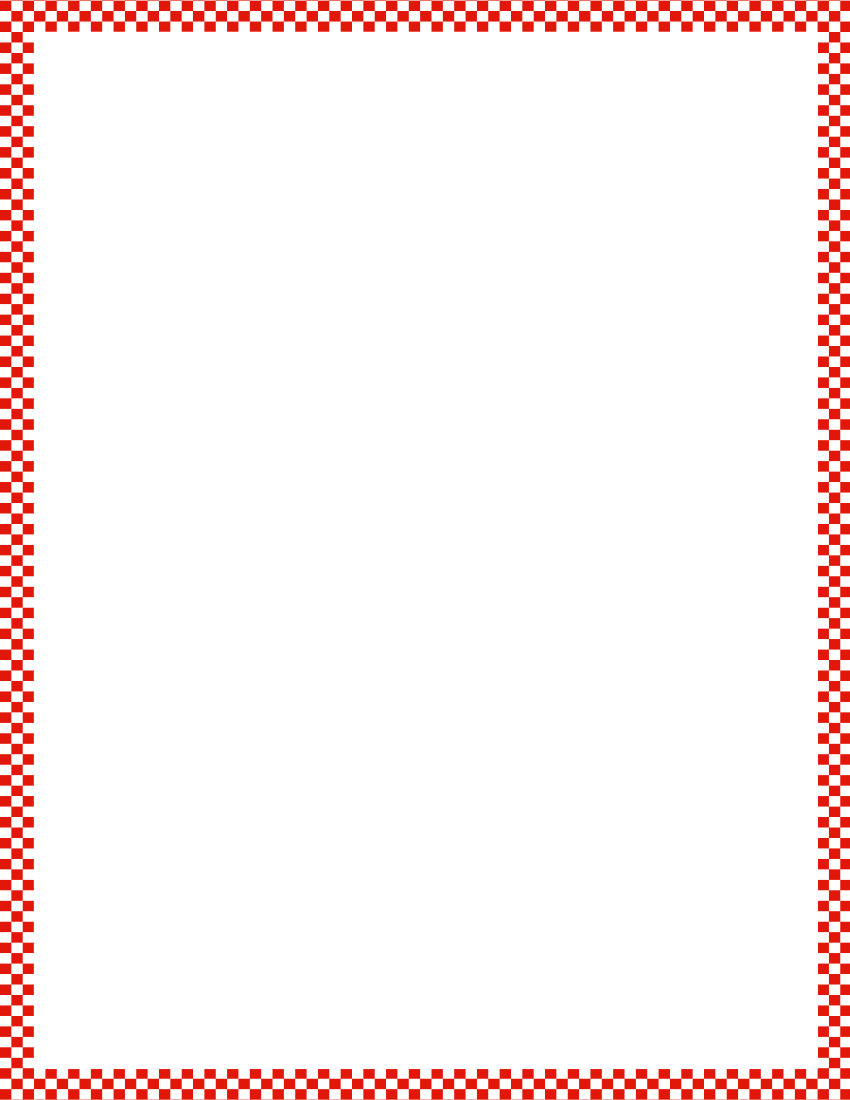 Module 4, Lesson 25
Fluency
Take Apart the Array
We can also take apart the 9 dots with a line that looks like an L (click).  How many dots are in the smaller part?  The other part?  (Complete the number bond.)  We can read it like this:  9 is 2 and 7.  Echo me, please.
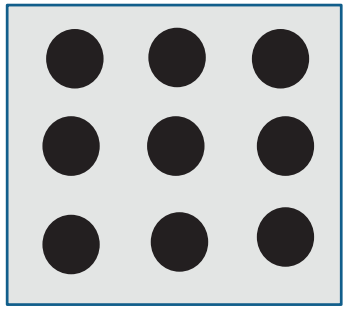 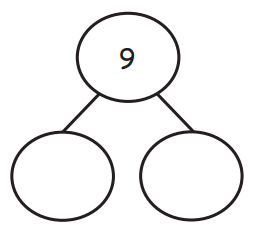 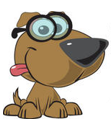 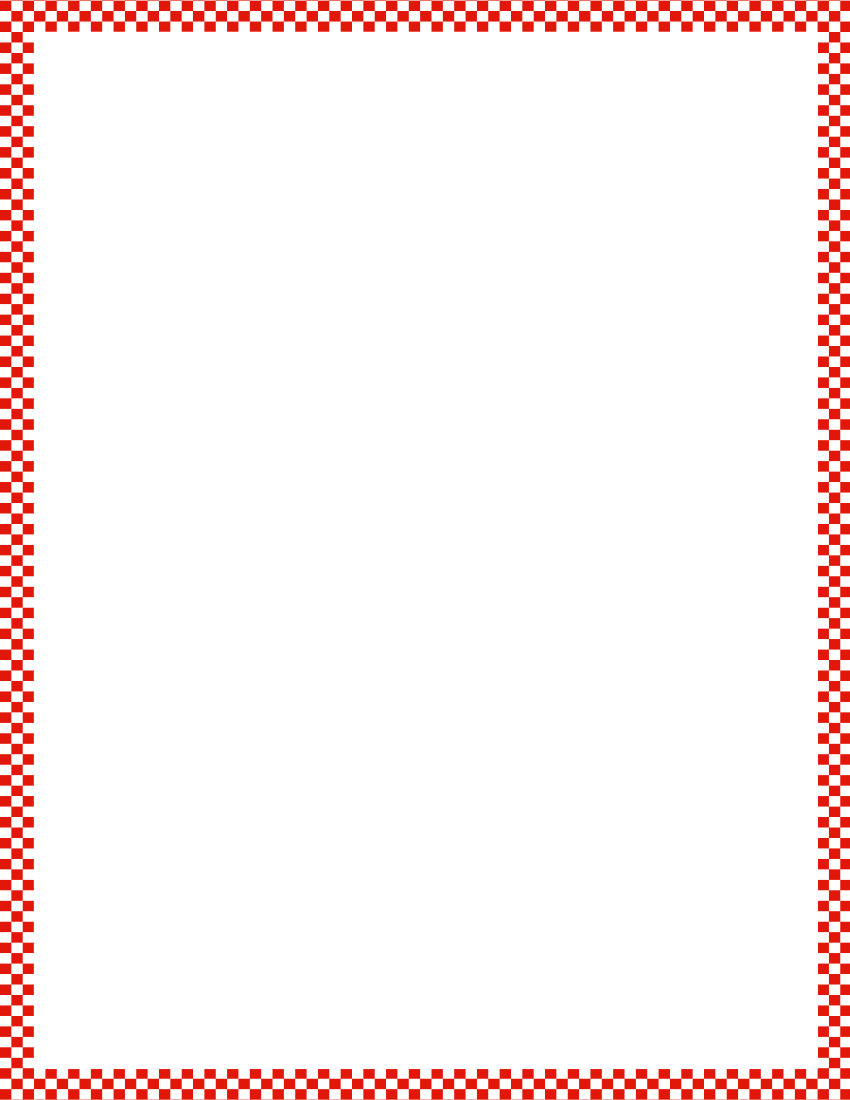 Module 4, Lesson 25
Fluency
Take Apart the Array
Now, it’s your turn to find some ways to take apart 9!  
Be ready to share!
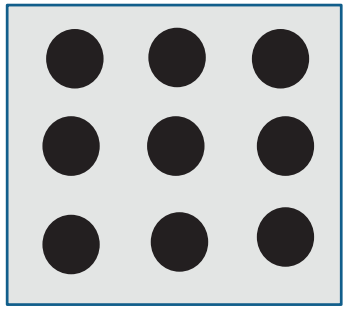 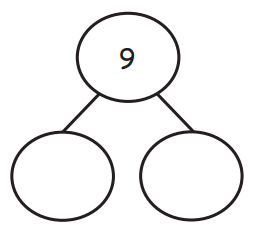 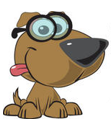 Application Problem
Module 4, Lesson 25
There were 9 flowers in Casey’s beautiful garden.  She had 2 vases.  Draw 1 way she could have put all of the flowers into the vases.  Show your picture to your partner.  Did he draw the flowers in the vases the same way?  Are both ways right?  Are there other ways you could have shown the flowers?
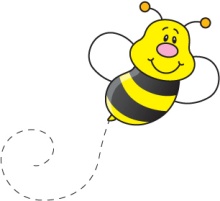 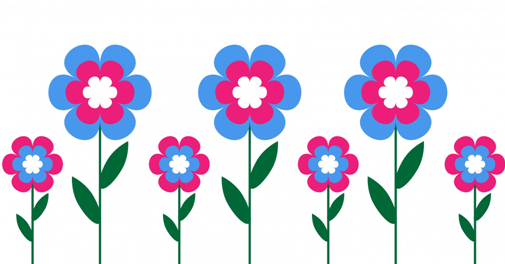 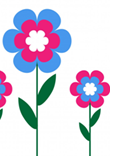 Module 4, Lesson 25
There were 9 bears in the forest.  Some bears went to
sleep in their caves, and some left to find a honey tree.
Use your counters to show the bears.
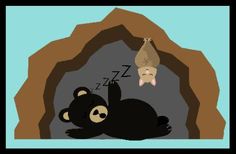 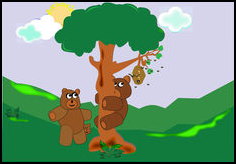 Help me finish the story and make a number bond!
Module 4, Lesson 25
There were 9 bears in the forest.  Some bears went to
sleep in their caves, and some left to find a honey tree.
Use your counters to show the bears.
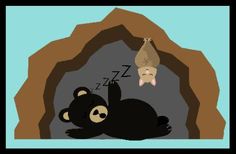 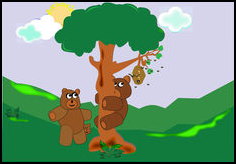 Can you think of another
way to finish the story?
Module 4, Lesson 25
Let’s play a game!

While your partner closes their eyes, hide some of your bears under the bowl to show the sleepy bears in the cave.
Tell your partner to open their eyes.  How many bears are outside?  Can they figure out how many are in the cave?
Draw a number bond, then switch!  How many partners for 9 can you find?
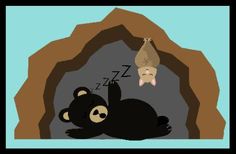 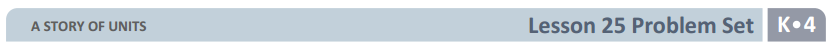 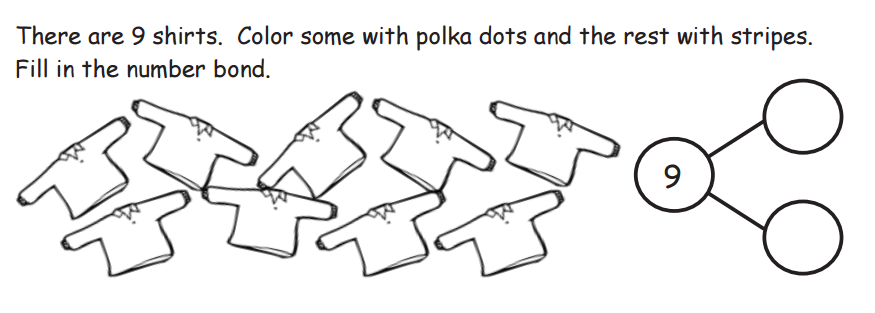 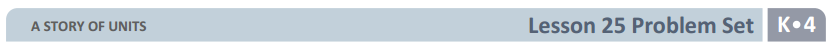 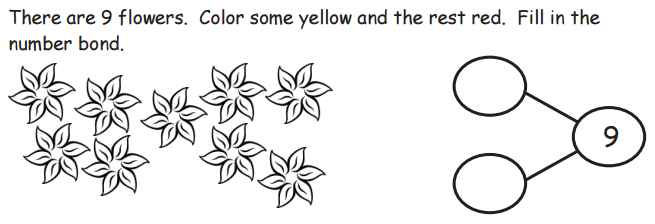 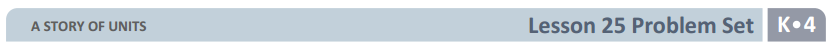 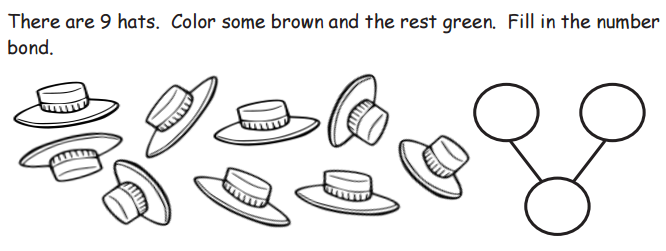 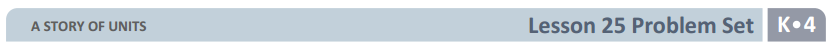 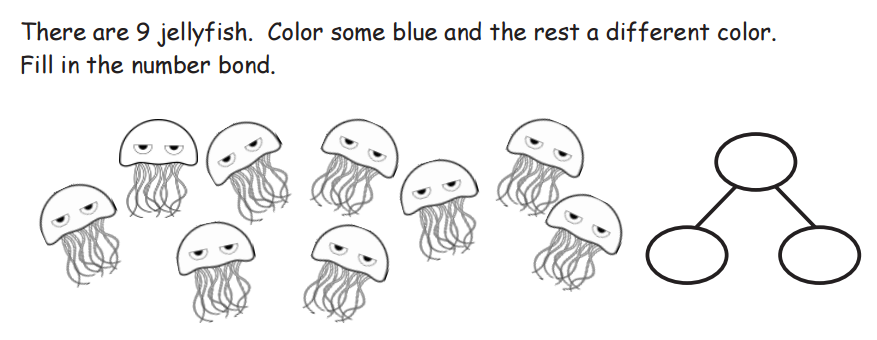 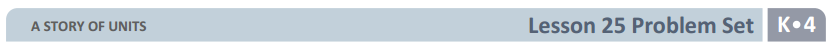 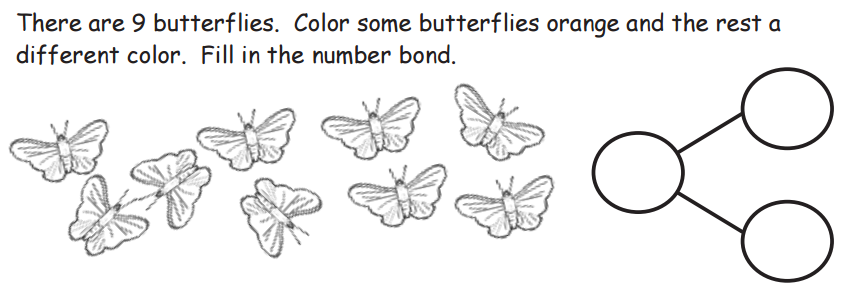 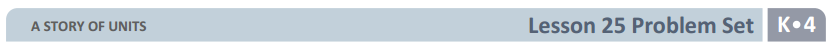 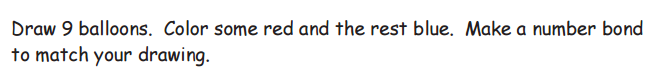 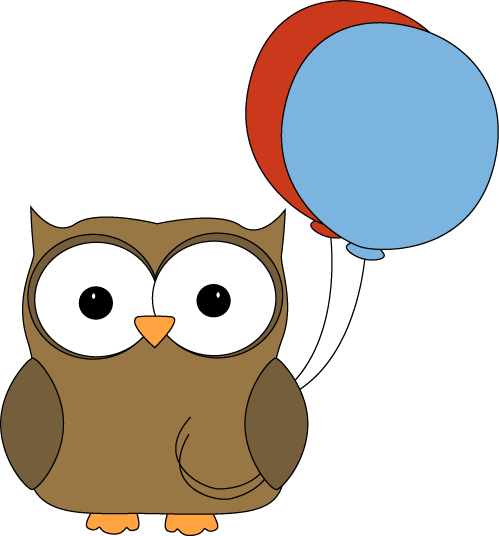 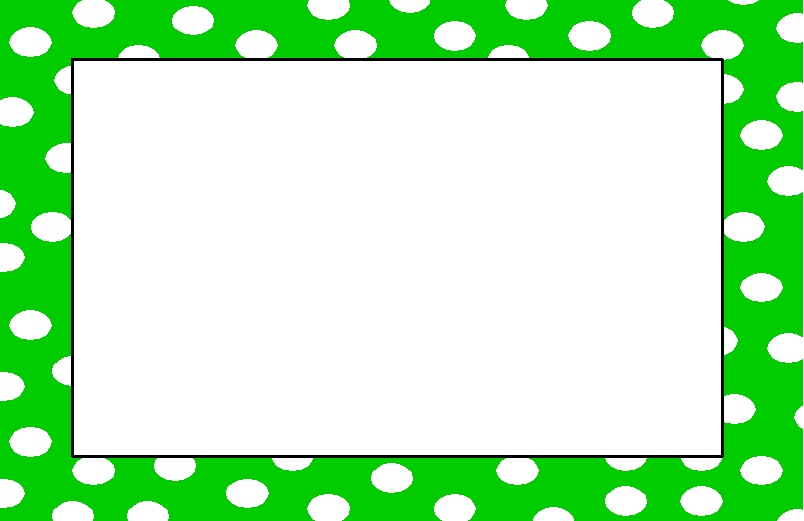 Debrief
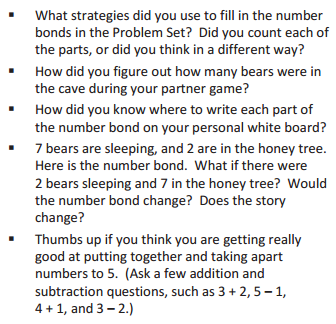 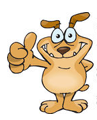 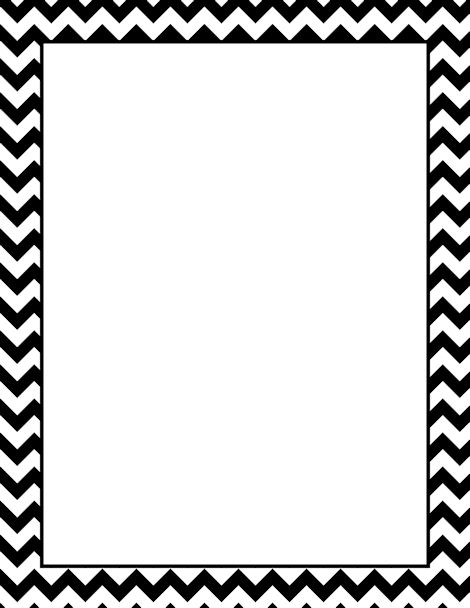 Lesson 26


I can model how to break apart 9 using fingers, linking cubes, and number bonds.
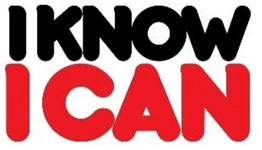 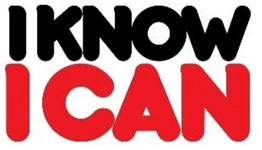 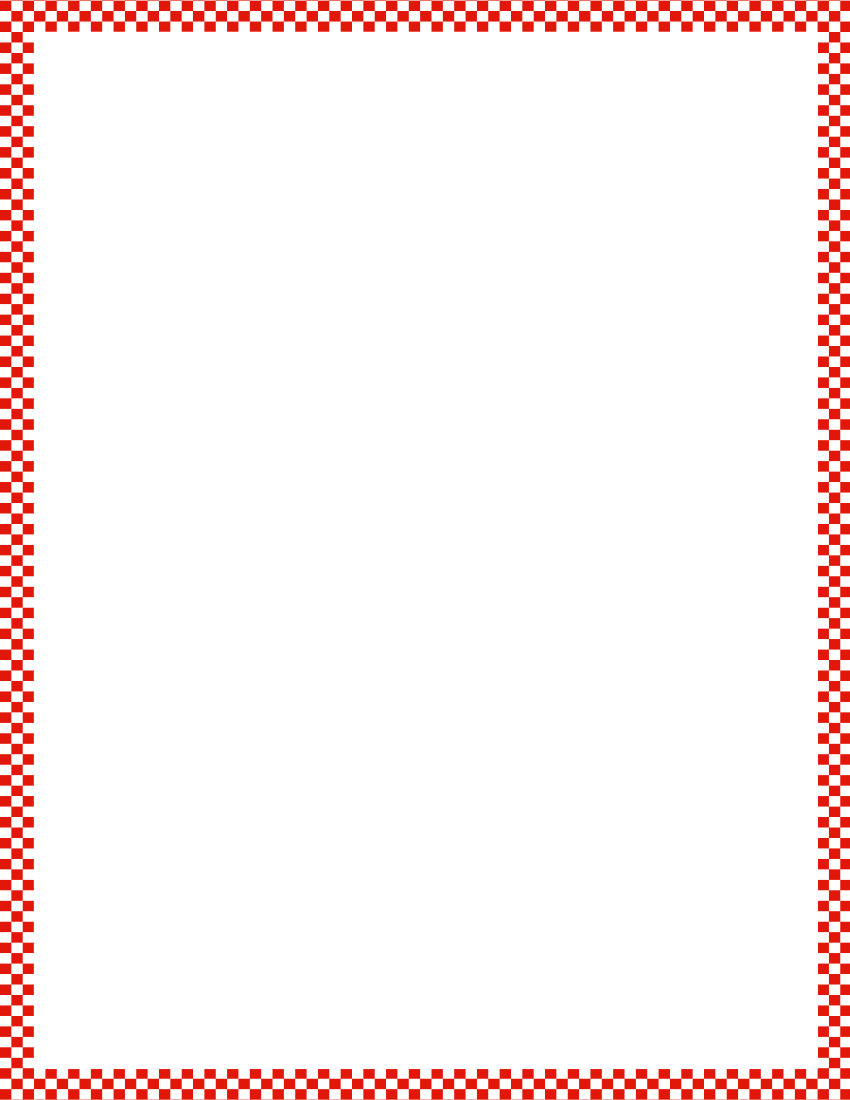 Module 4, Lesson 26
Fluency
Rekenrek Wave
Let’s review the regular way to say the numbers that come after 10.  Then, we’ll learn some new ones!  Here is 10.
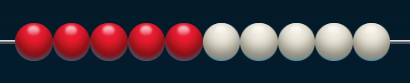 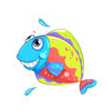 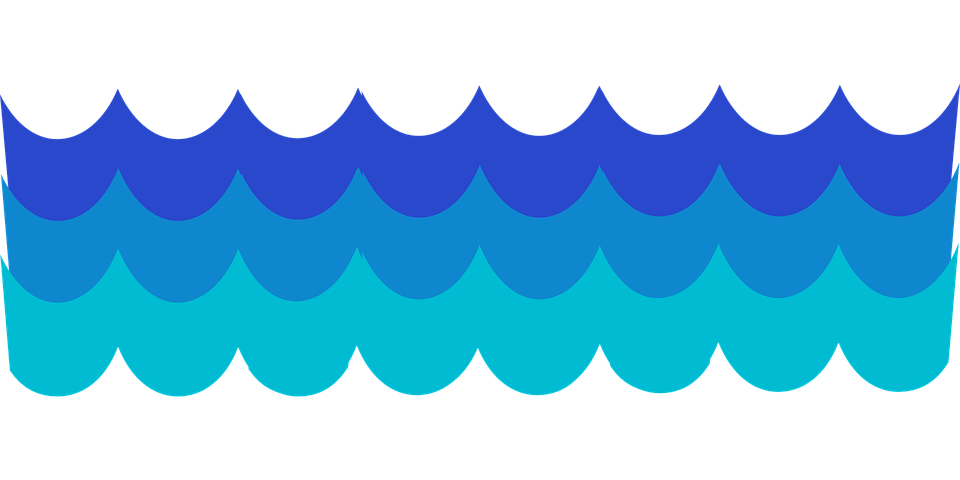 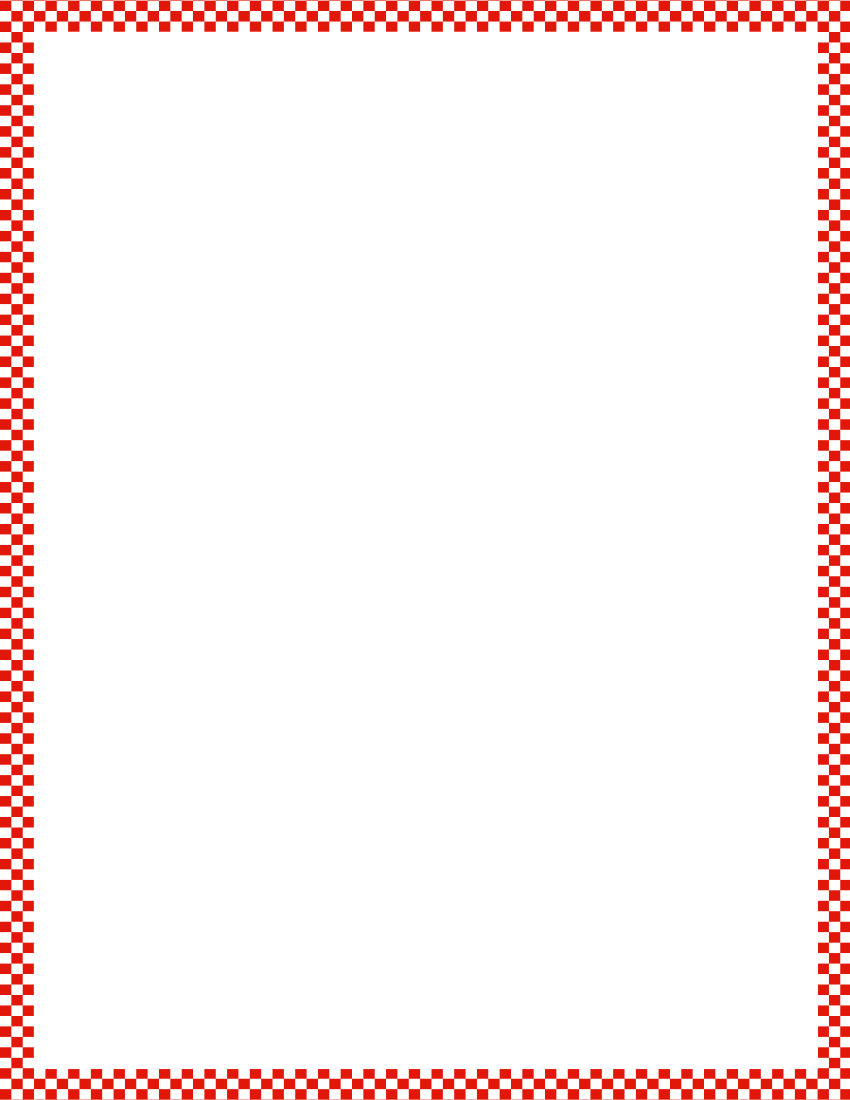 Module 4, Lesson 26
Fluency
Rekenrek Wave
1 more than 10 is 11.  Say “eleven.”  
How many beads do you see?
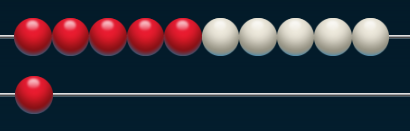 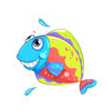 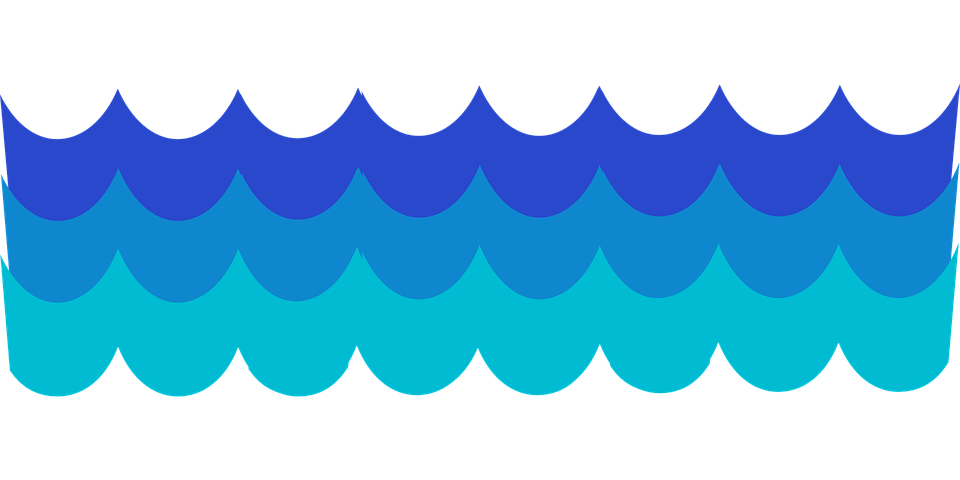 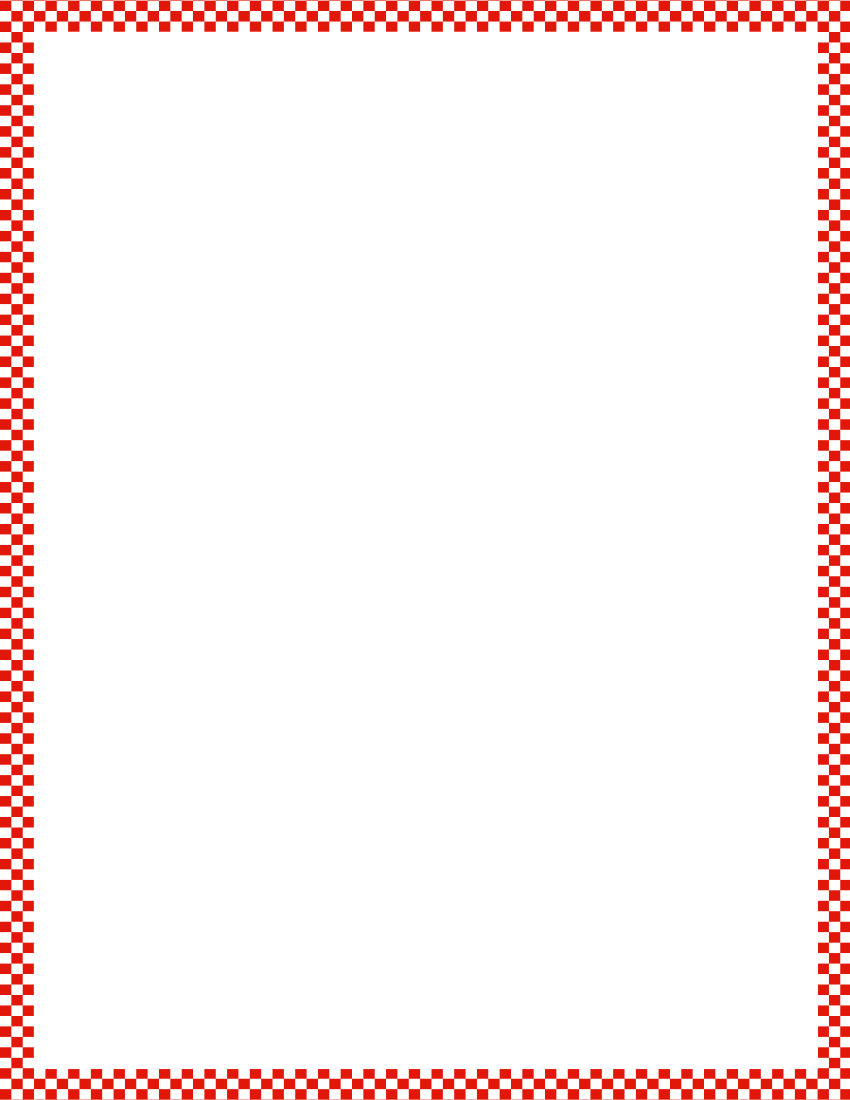 Module 4, Lesson 26
Fluency
Rekenrek Wave
1 more than 11 is 12.  Say “twelve.”  
How many beads do you see?
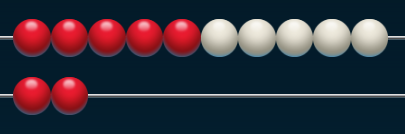 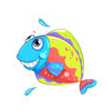 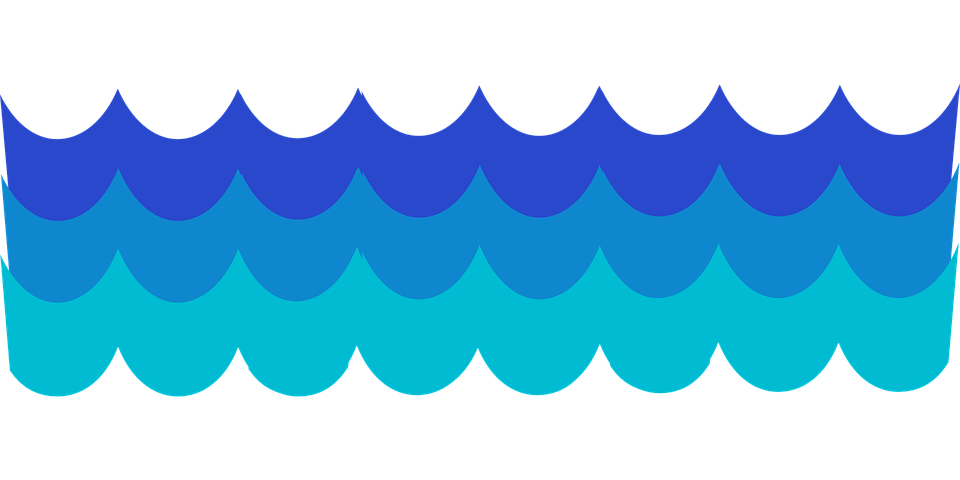 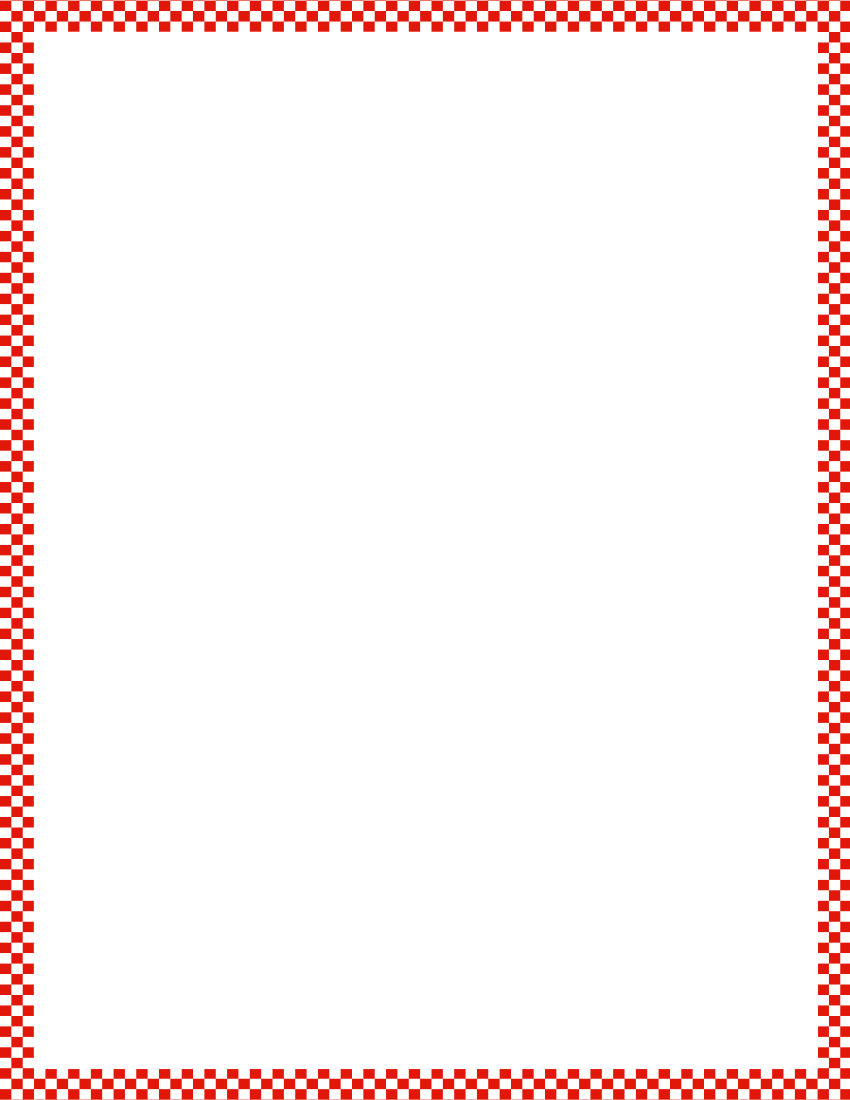 Module 4, Lesson 26
Fluency
Rekenrek Wave
1 more than 12 is 13.  Say “thirteen.”  
How many beads do you see?
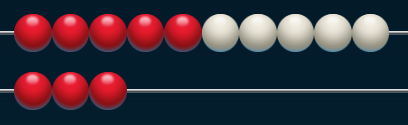 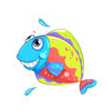 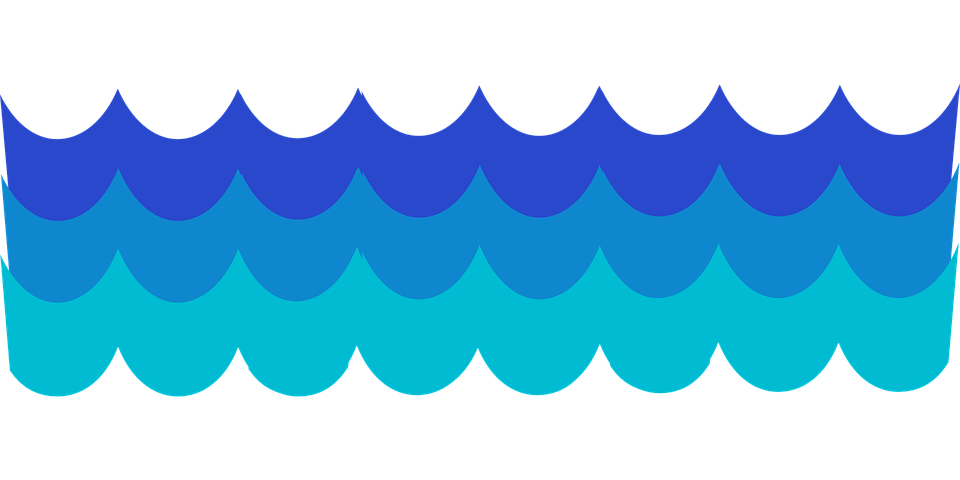 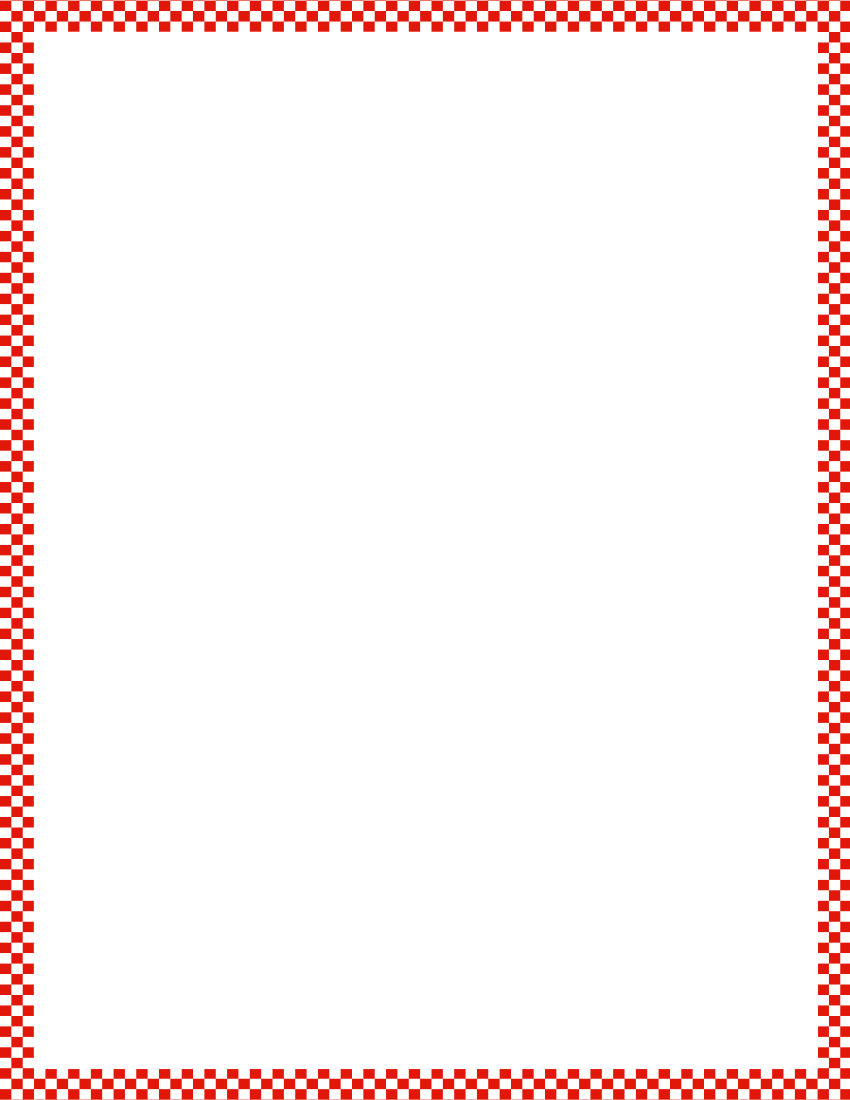 Module 4, Lesson 26
Fluency
Rekenrek Wave
1 more than 13 is 14.  Say “fourteen.”  
How many beads do you see?
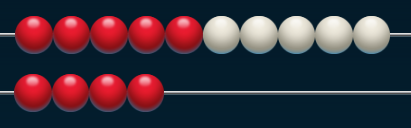 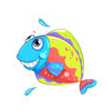 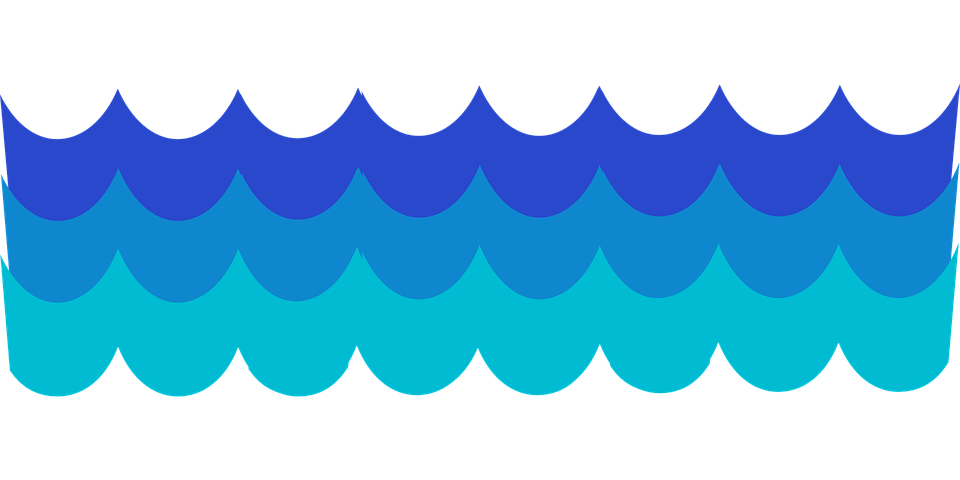 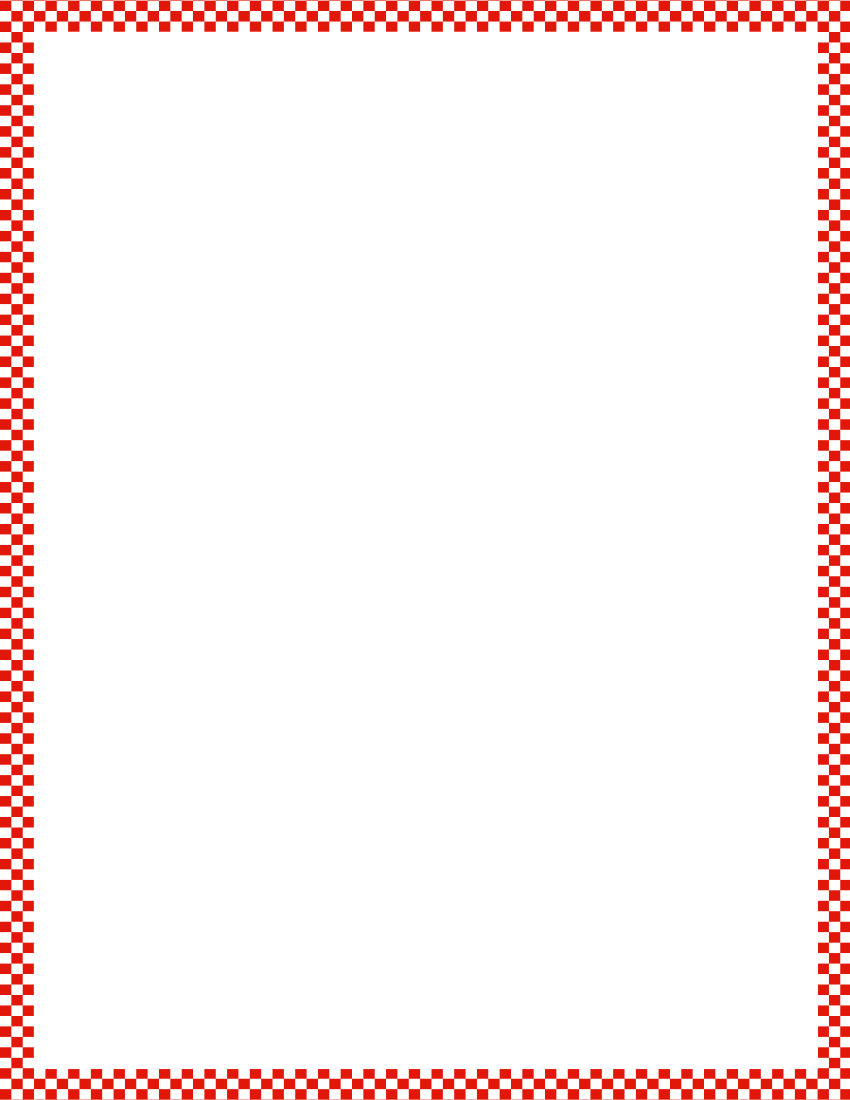 Module 4, Lesson 26
Fluency
Rekenrek Wave
1 more than 14 is 15.  Say “fifteen.”  
How many beads do you see?
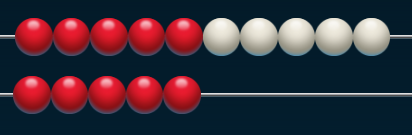 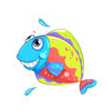 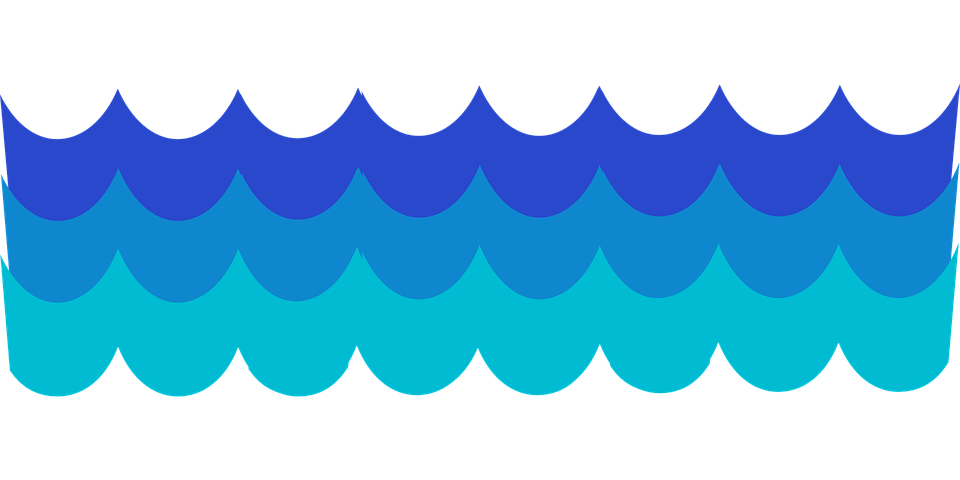 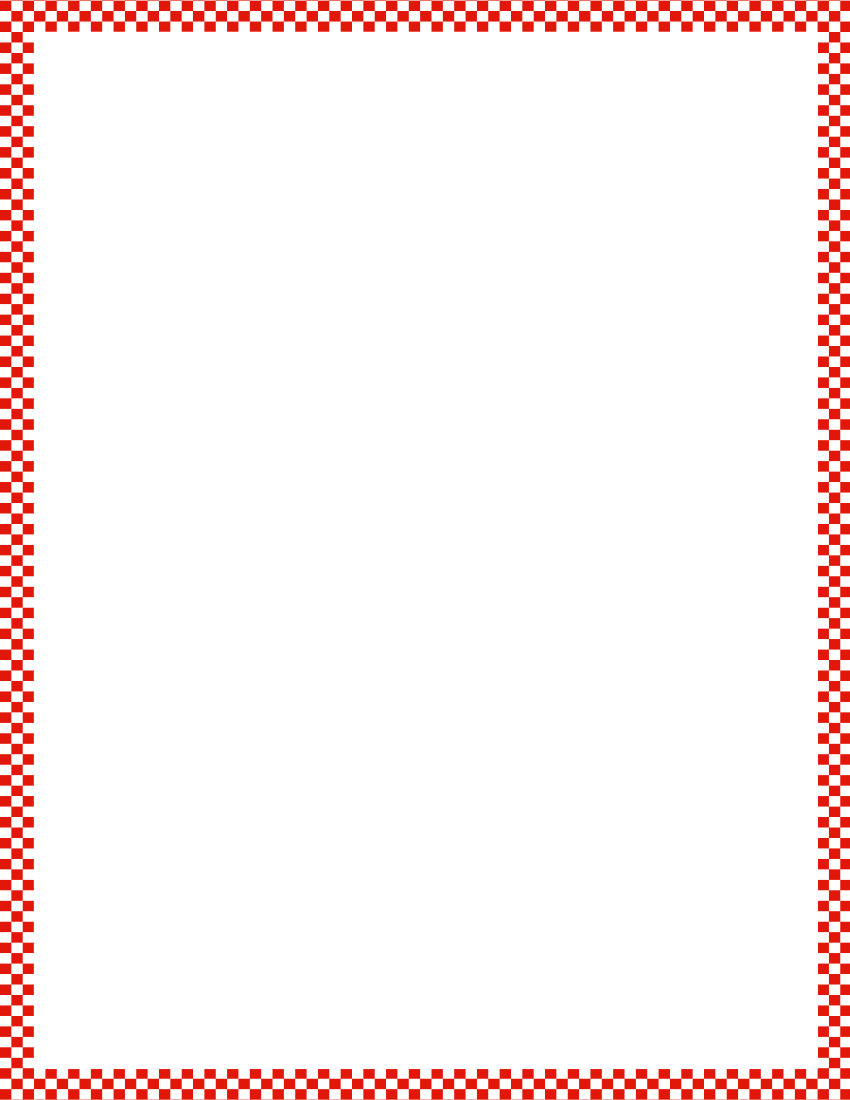 Module 4, Lesson 26
Fluency
Rekenrek Wave
Now, gradually raise your hands as the numbers increase and lower your hands as the numbers decrease, like the motion of a wave!
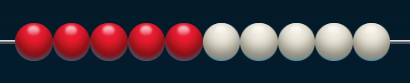 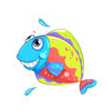 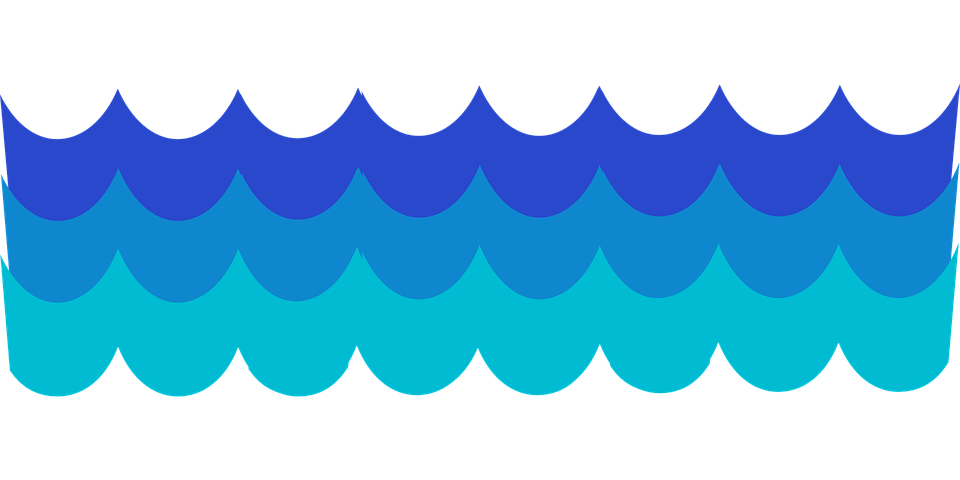 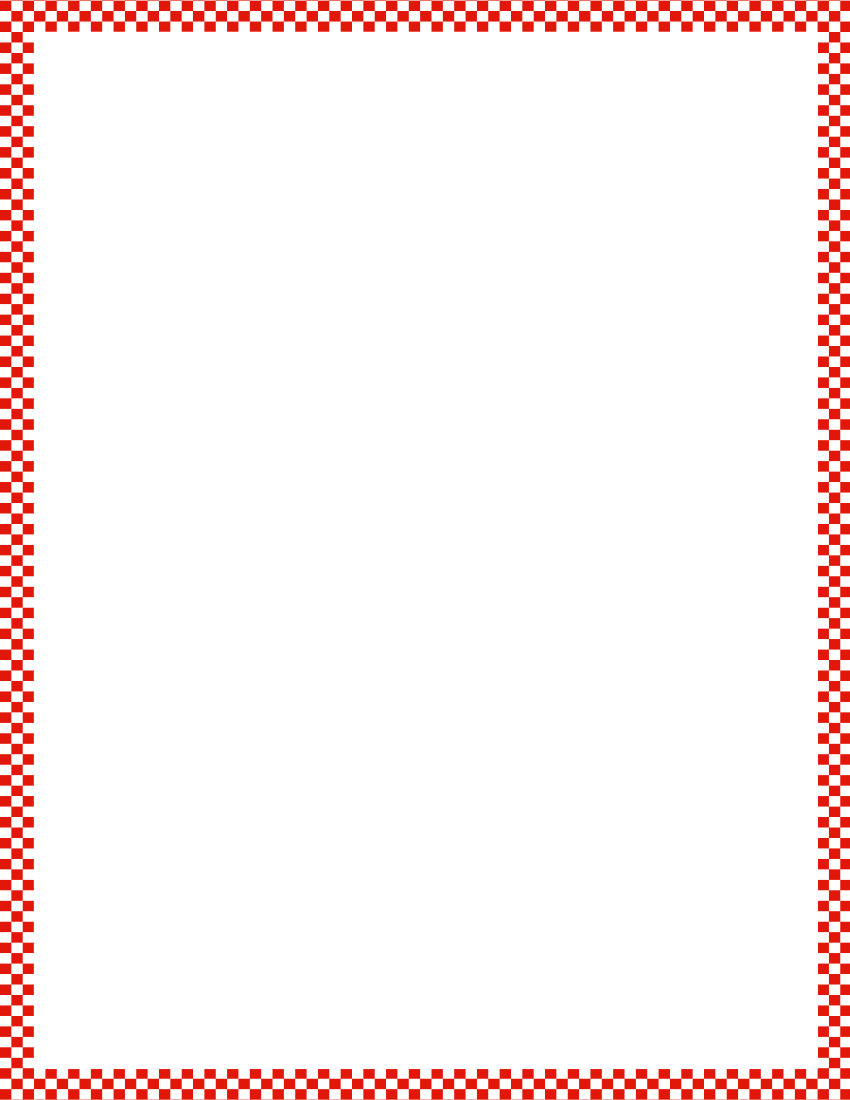 Module 4, Lesson 26
Fluency
Rekenrek Wave
Now, gradually raise your hands as the numbers increase and lower your hands as the numbers decrease, like the motion of a wave!
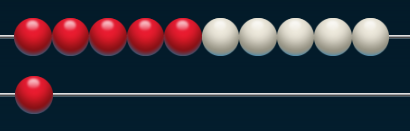 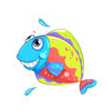 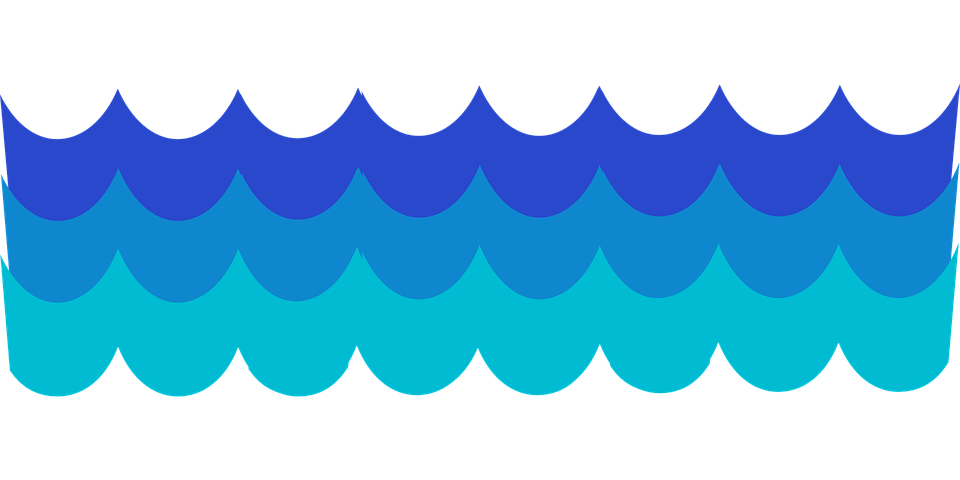 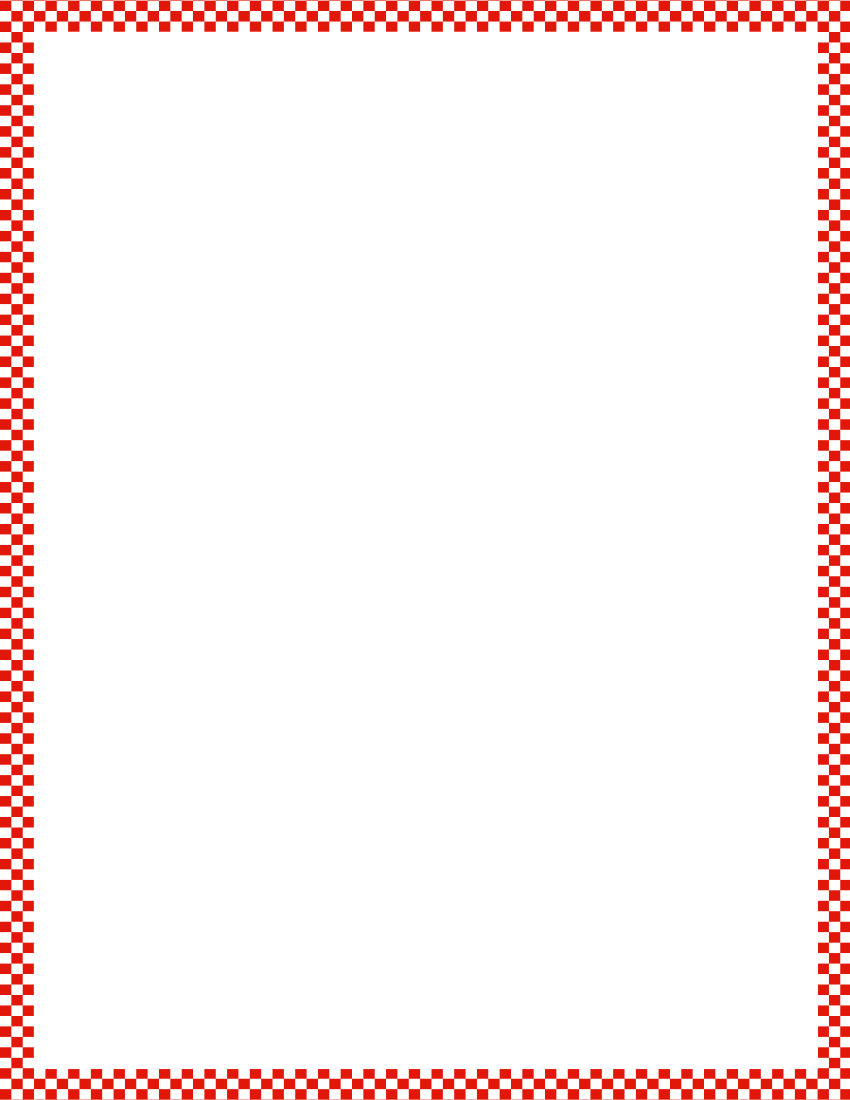 Module 4, Lesson 26
Fluency
Rekenrek Wave
Now, gradually raise your hands as the numbers increase and lower your hands as the numbers decrease, like the motion of a wave!
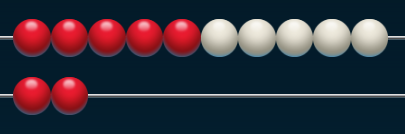 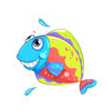 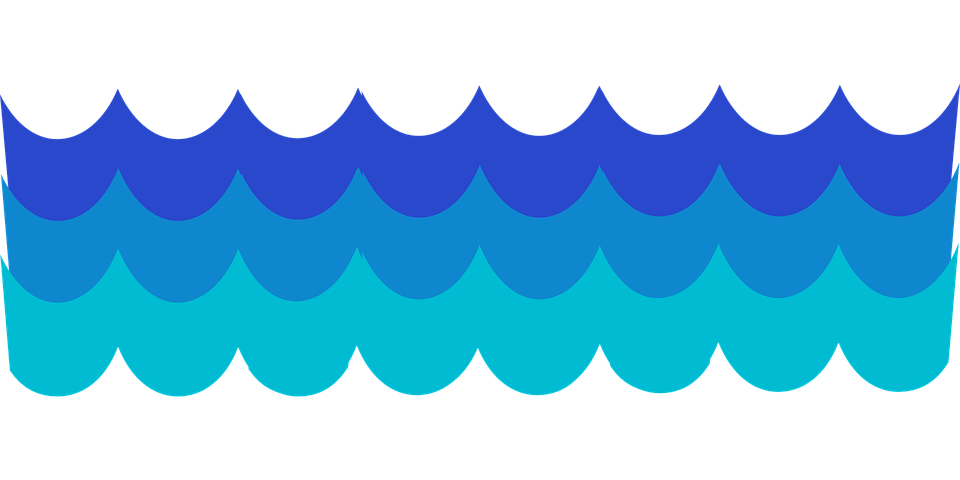 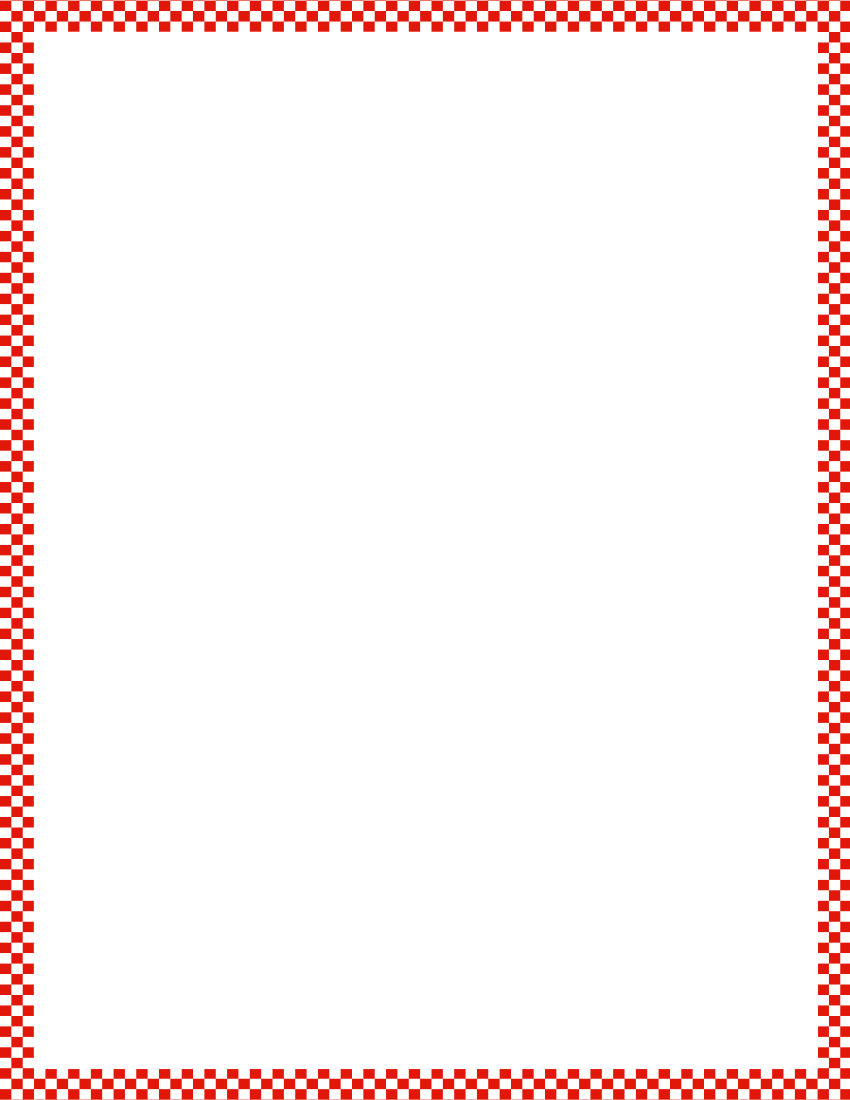 Module 4, Lesson 26
Fluency
Rekenrek Wave
Now, gradually raise your hands as the numbers increase and lower your hands as the numbers decrease, like the motion of a wave!
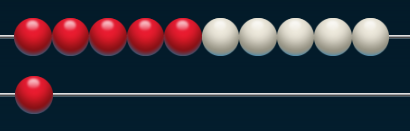 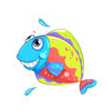 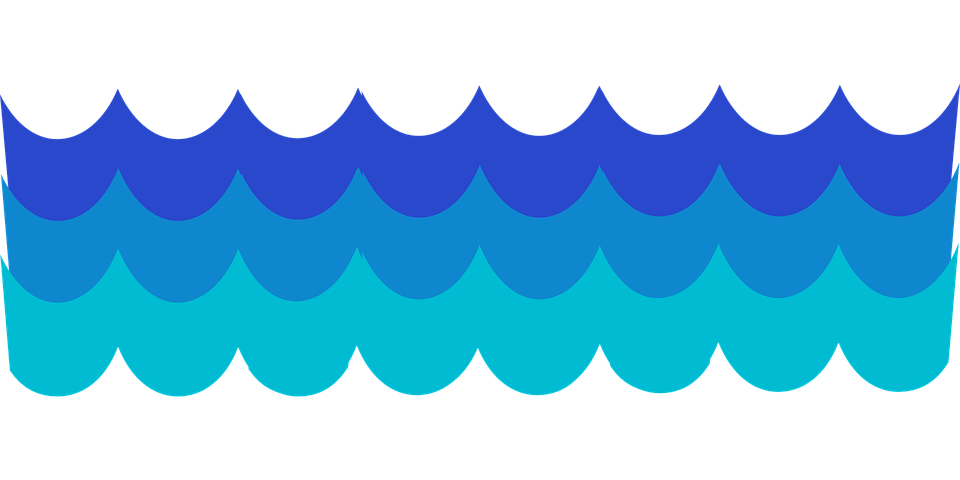 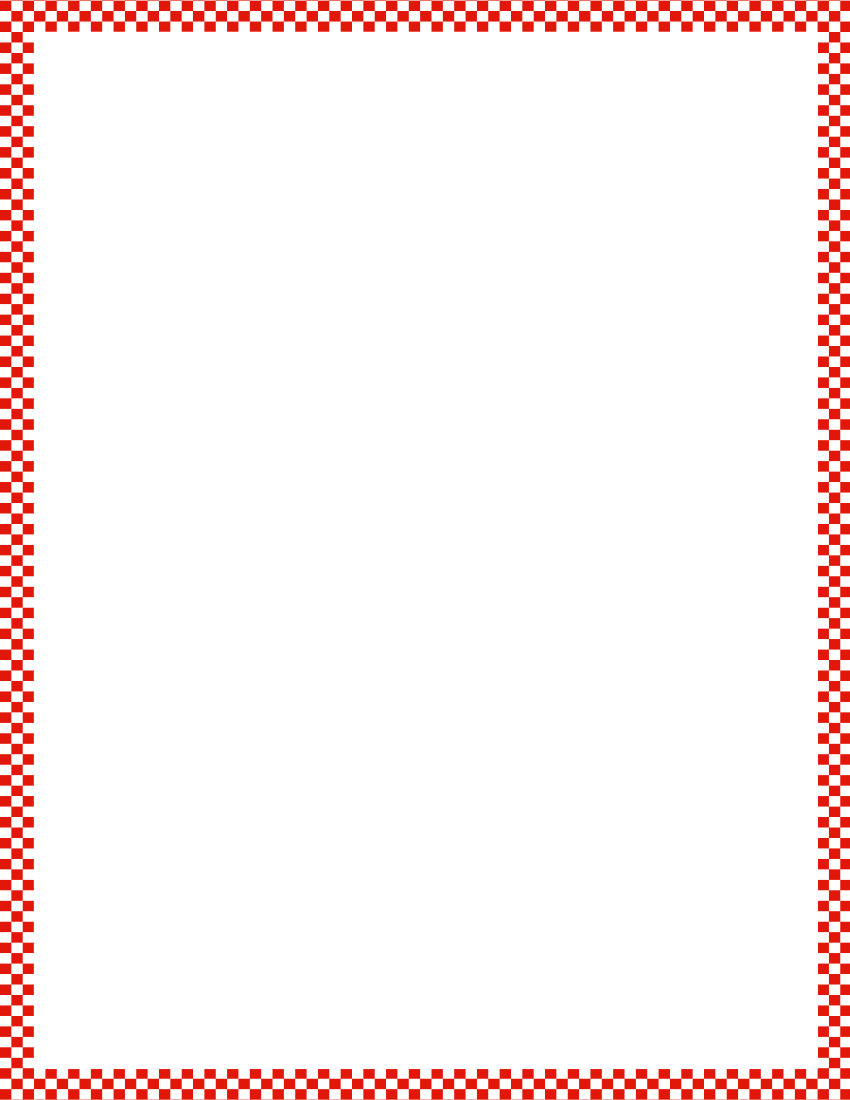 Module 4, Lesson 26
Fluency
Rekenrek Wave
Now, gradually raise your hands as the numbers increase and lower your hands as the numbers decrease, like the motion of a wave!
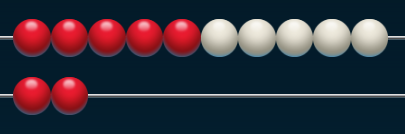 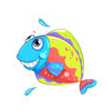 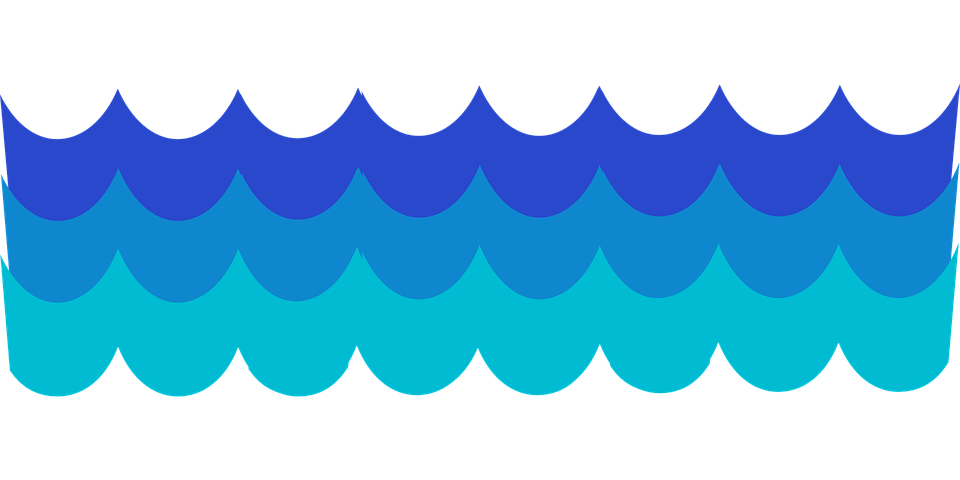 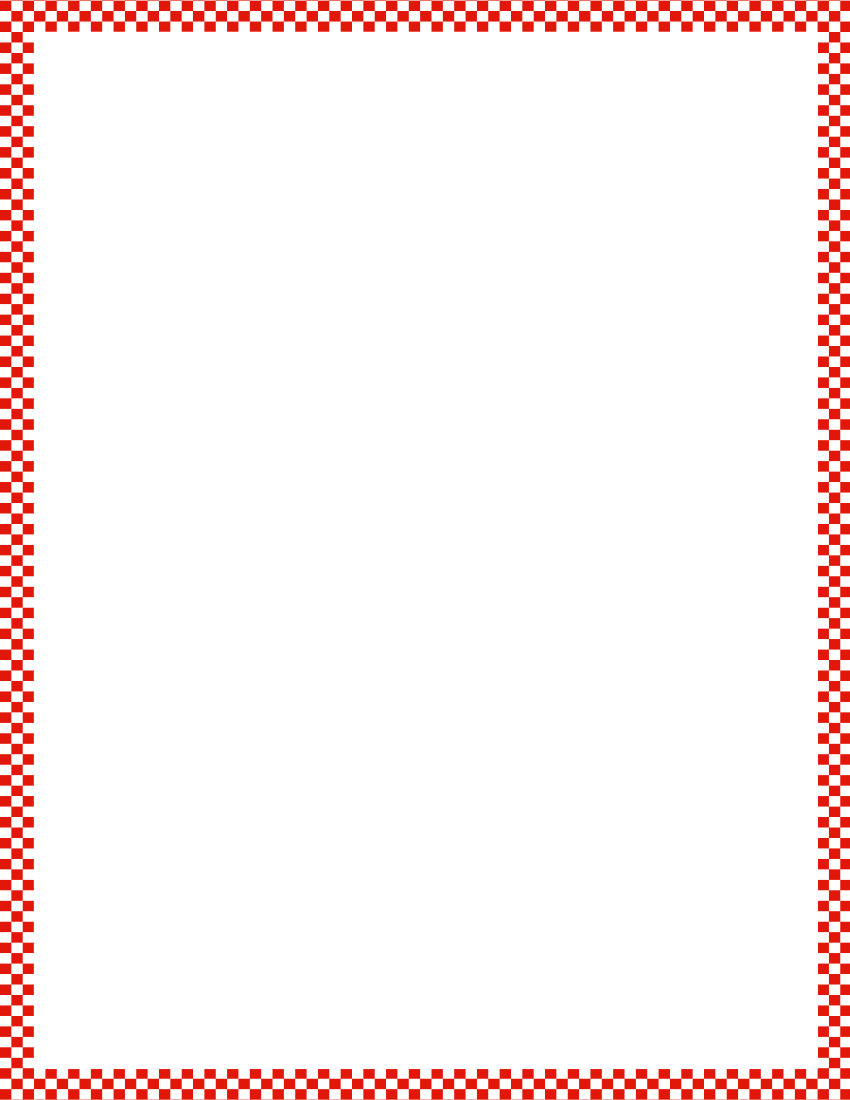 Module 4, Lesson 26
Fluency
Rekenrek Wave
Now, gradually raise your hands as the numbers increase and lower your hands as the numbers decrease, like the motion of a wave!
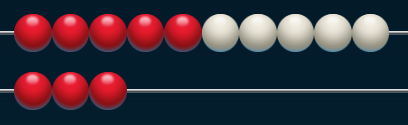 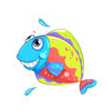 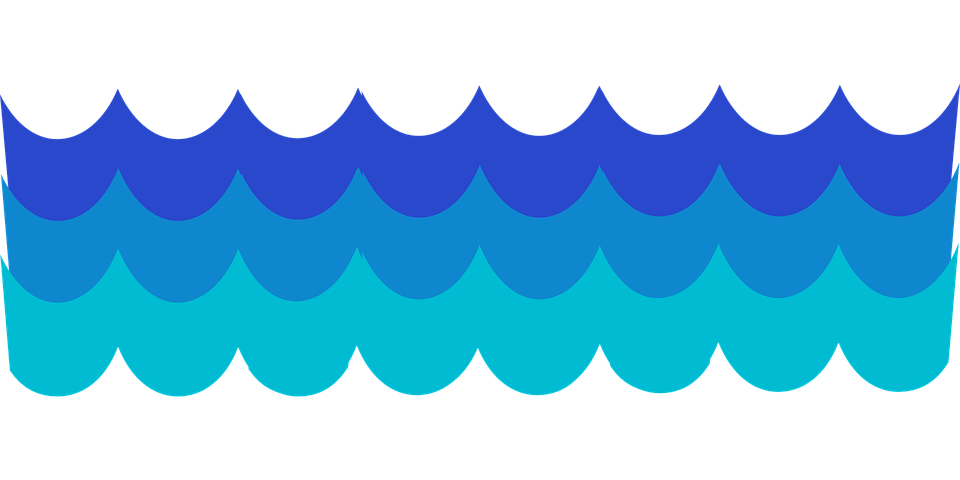 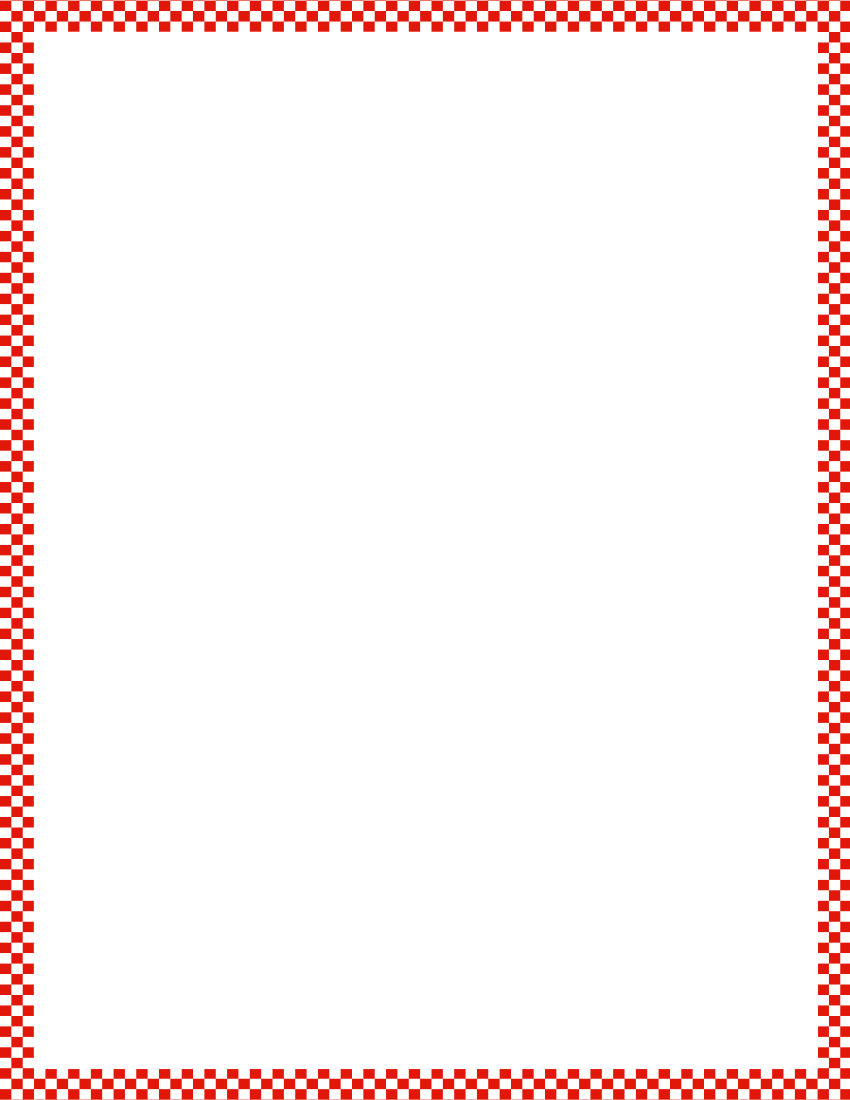 Module 4, Lesson 26
Fluency
Rekenrek Wave
Now, gradually raise your hands as the numbers increase and lower your hands as the numbers decrease, like the motion of a wave!
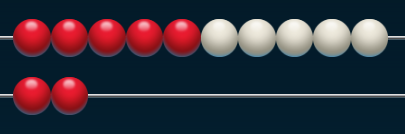 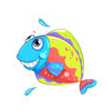 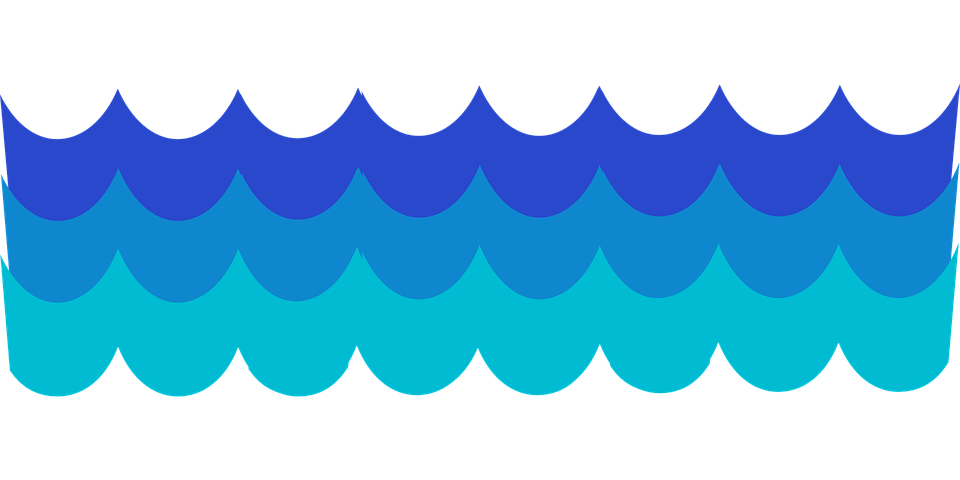 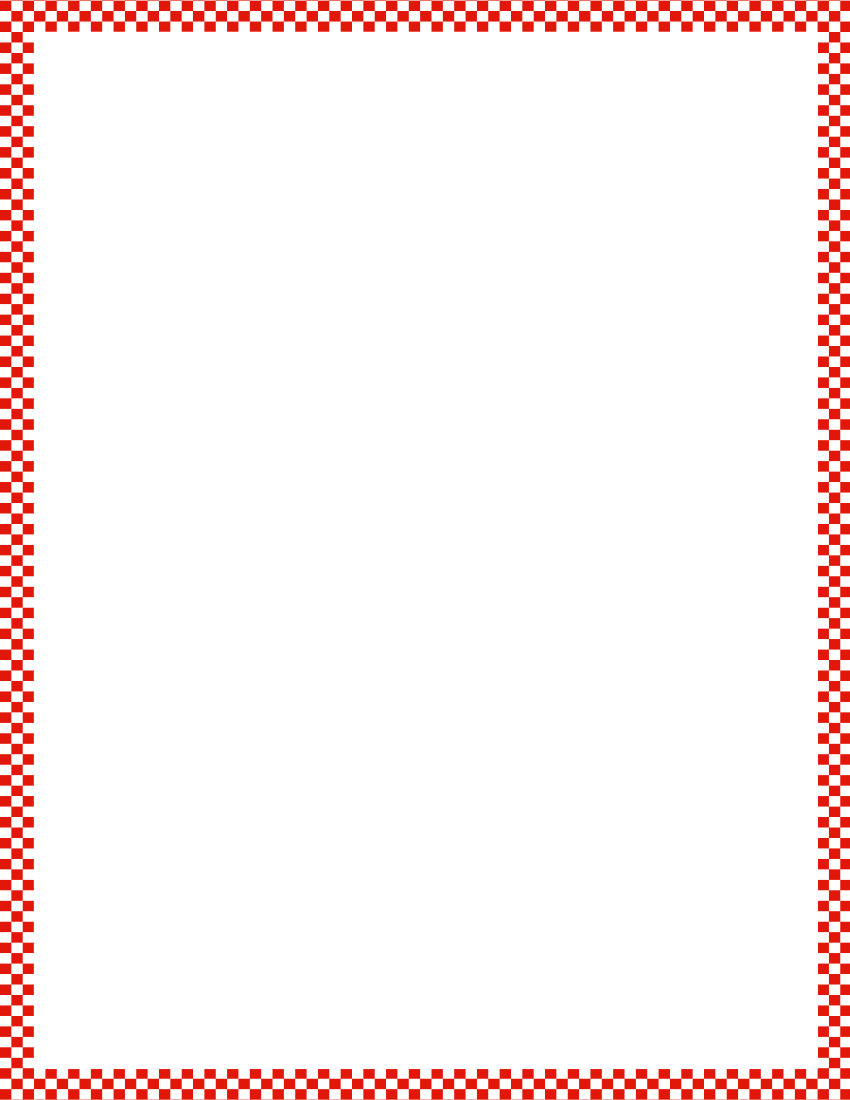 Module 4, Lesson 26
Fluency
Rekenrek Wave
Now, gradually raise your hands as the numbers increase and lower your hands as the numbers decrease, like the motion of a wave!
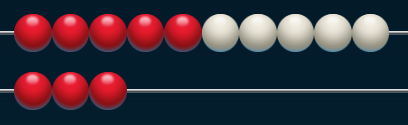 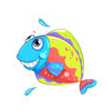 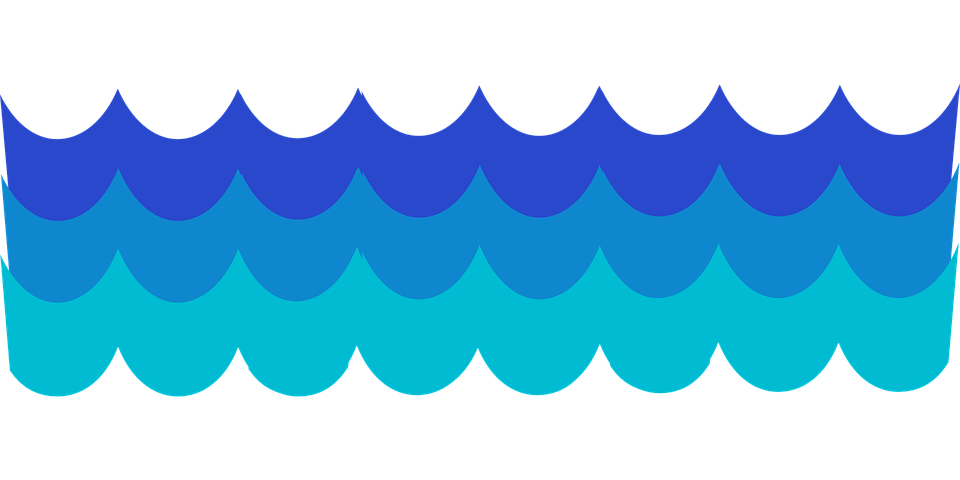 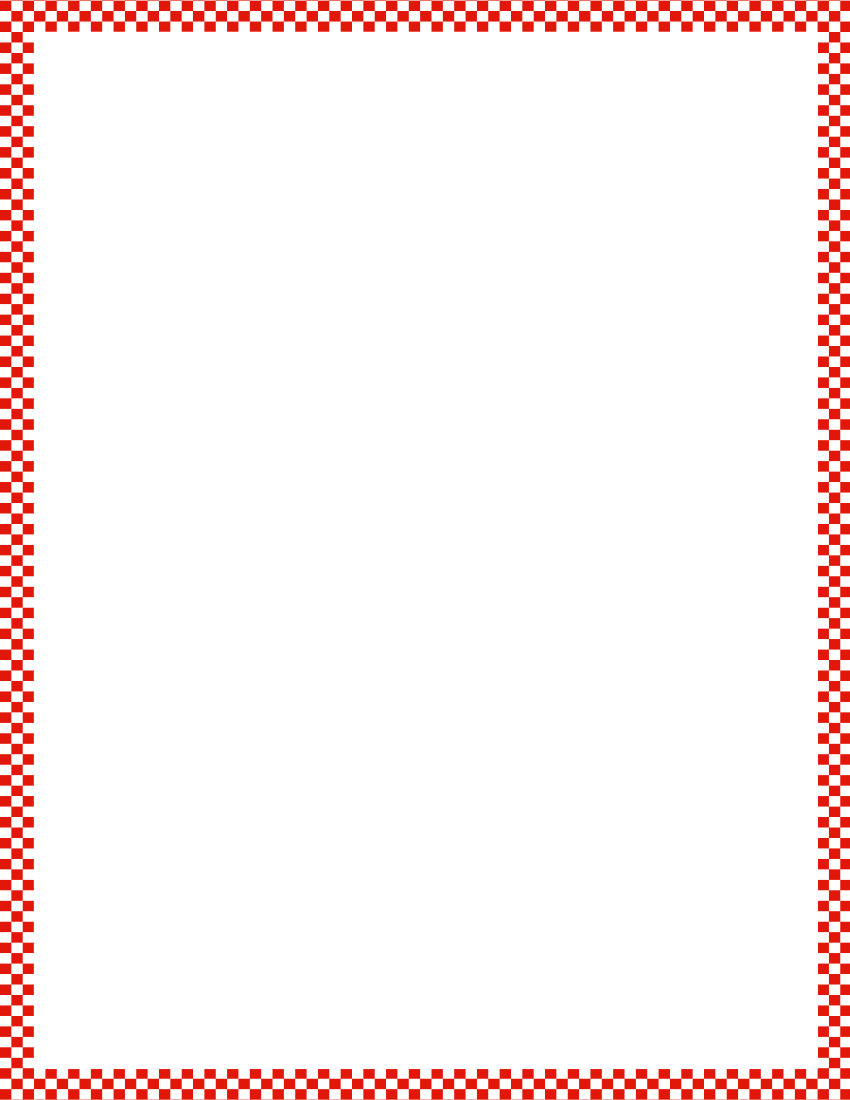 Module 4, Lesson 26
Fluency
Rekenrek Wave
Now, gradually raise your hands as the numbers increase and lower your hands as the numbers decrease, like the motion of a wave!
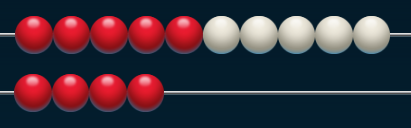 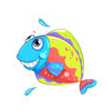 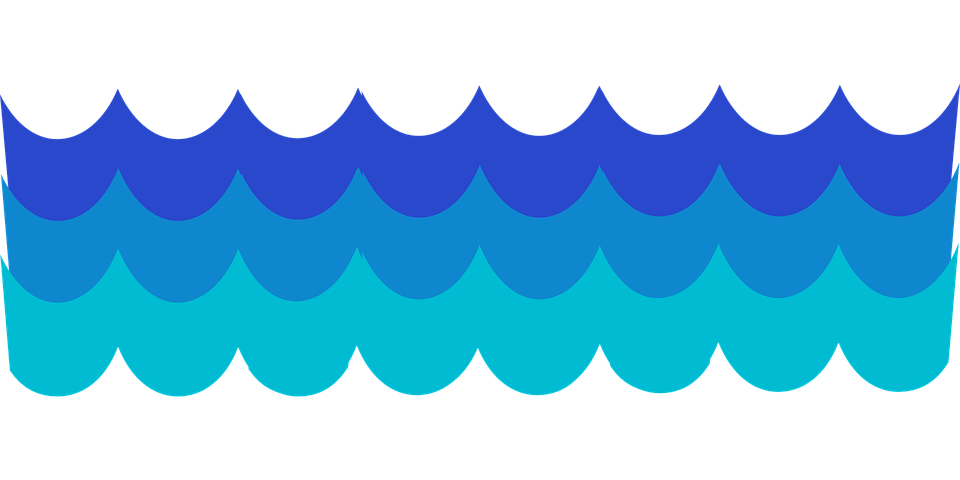 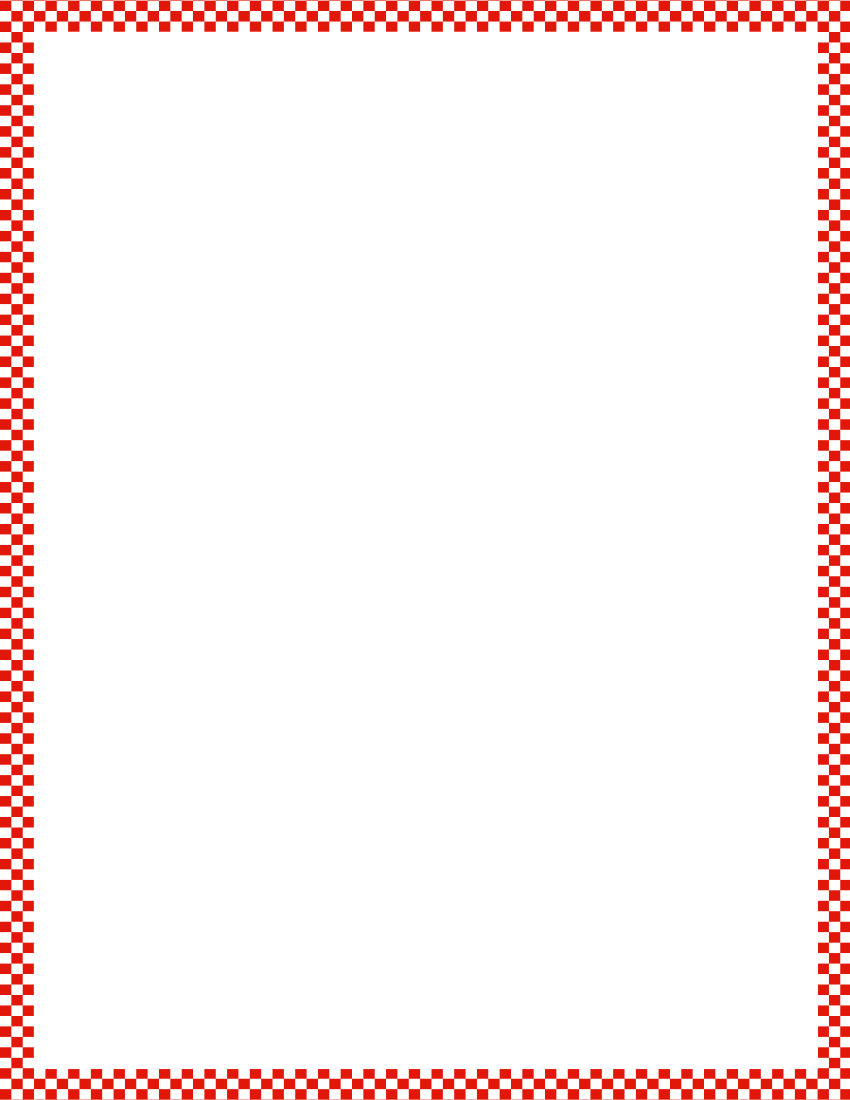 Module 4, Lesson 26
Fluency
Rekenrek Wave
Now, gradually raise your hands as the numbers increase and lower your hands as the numbers decrease, like the motion of a wave!
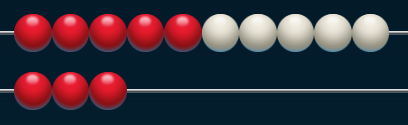 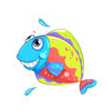 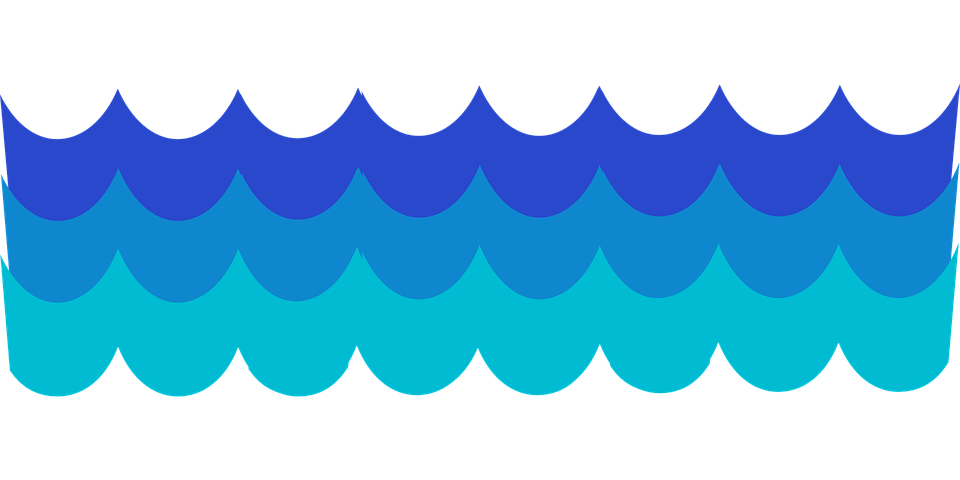 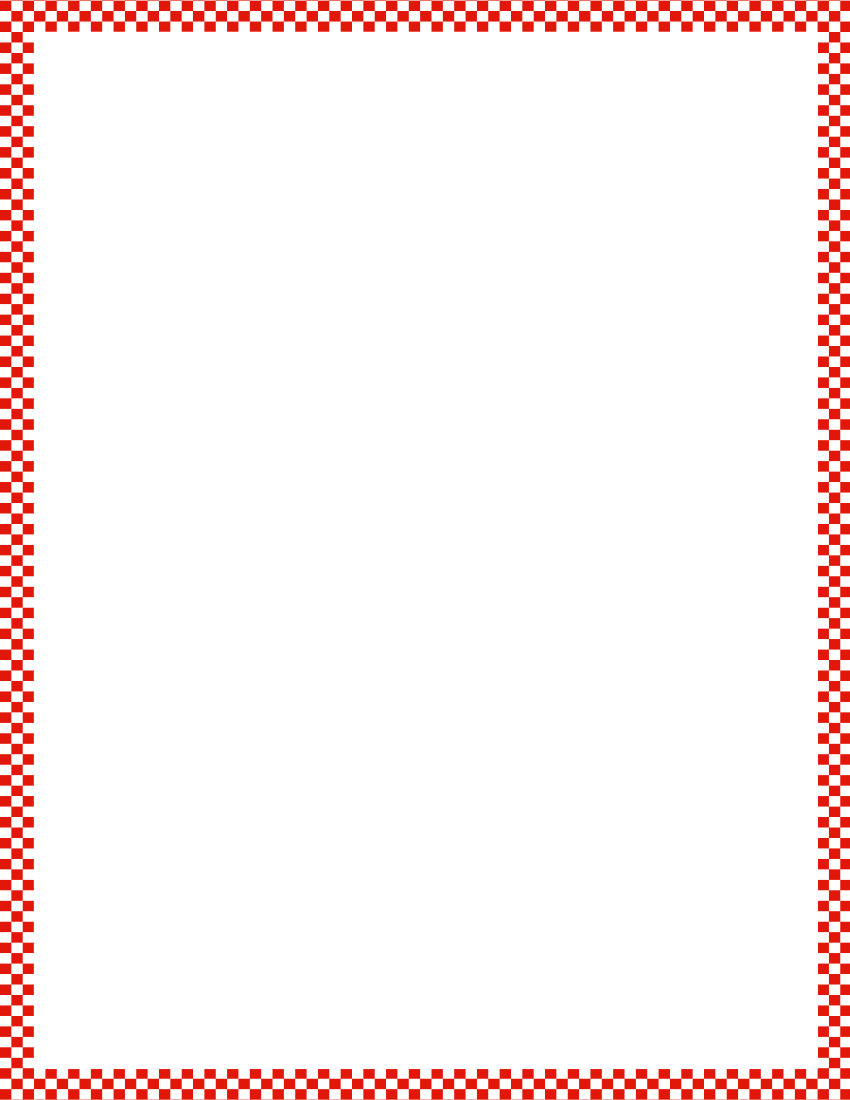 Module 4, Lesson 26
Fluency
Rekenrek Wave
Now, gradually raise your hands as the numbers increase and lower your hands as the numbers decrease, like the motion of a wave!
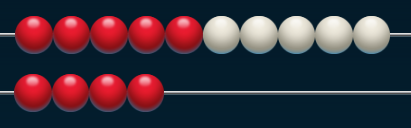 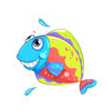 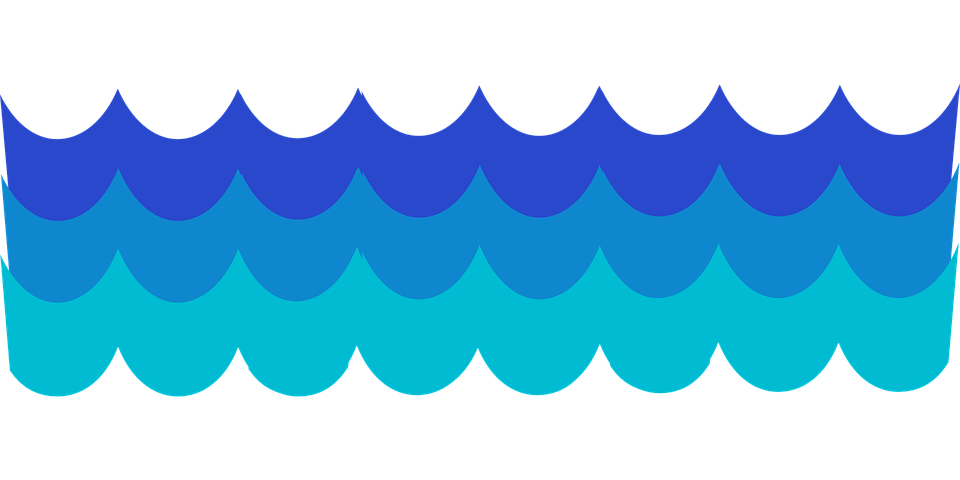 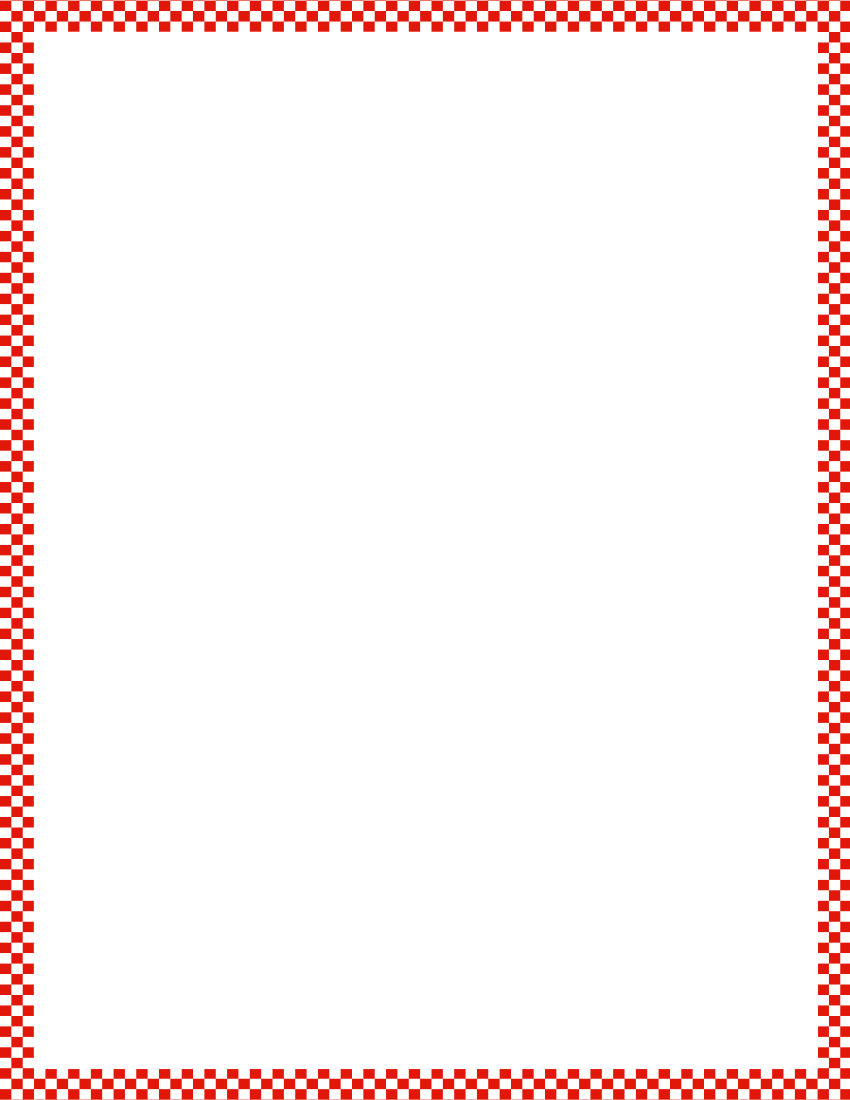 Module 4, Lesson 26
Fluency
Rekenrek Wave
Now, gradually raise your hands as the numbers increase and lower your hands as the numbers decrease, like the motion of a wave!
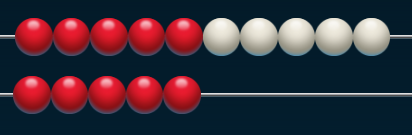 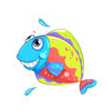 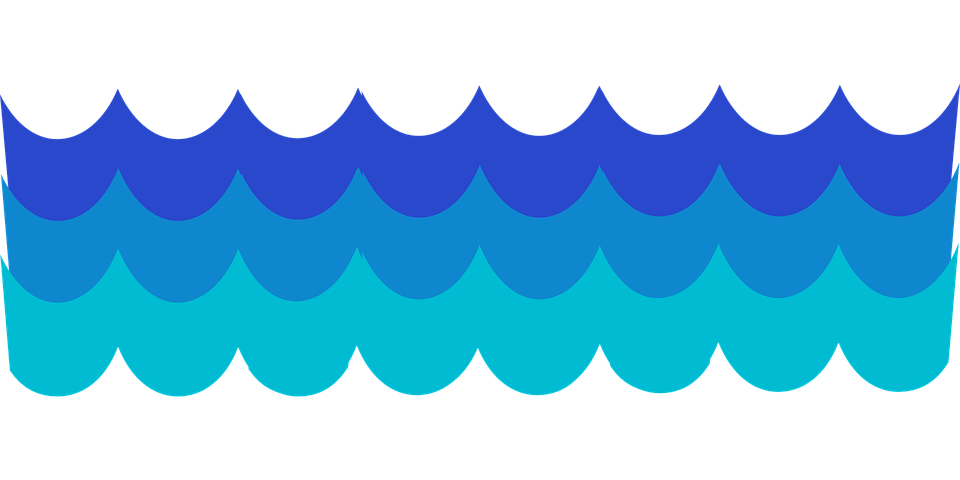 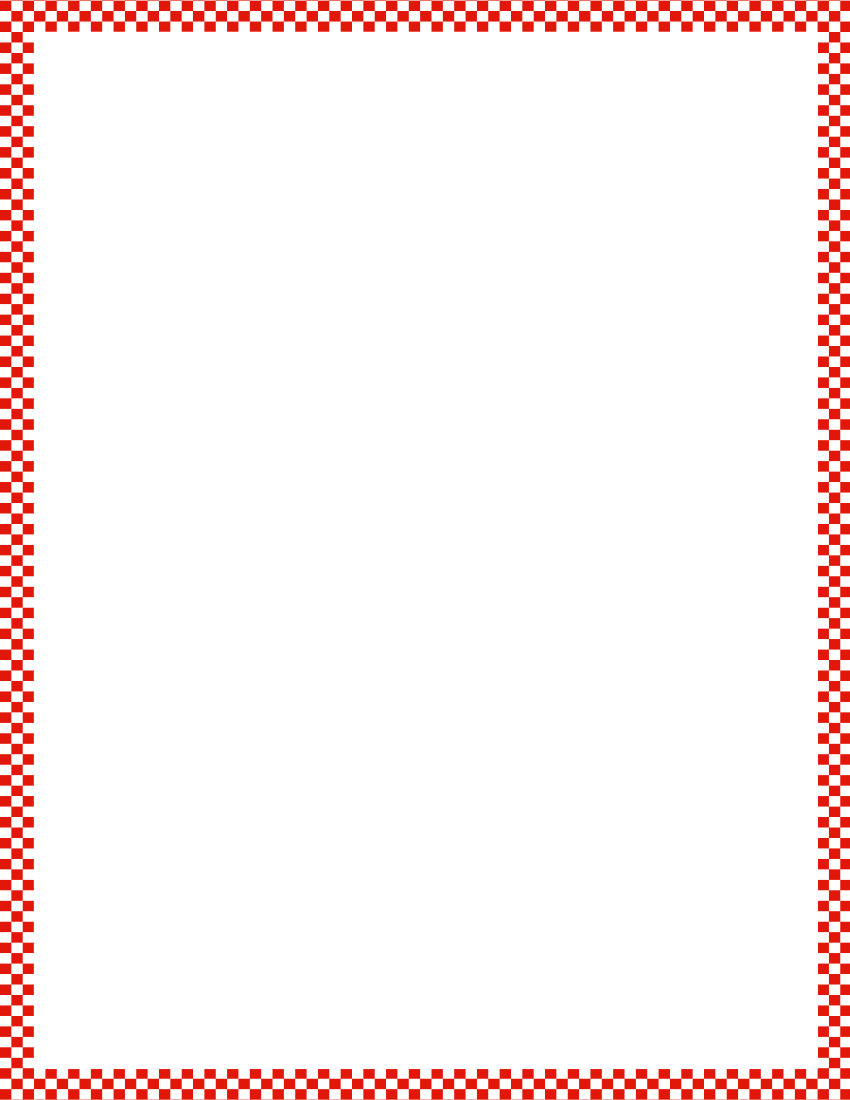 Module 4, Lesson 26
Fluency
Rekenrek Wave
Now, gradually raise your hands as the numbers increase and lower your hands as the numbers decrease, like the motion of a wave!
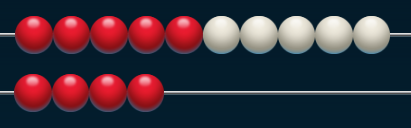 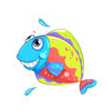 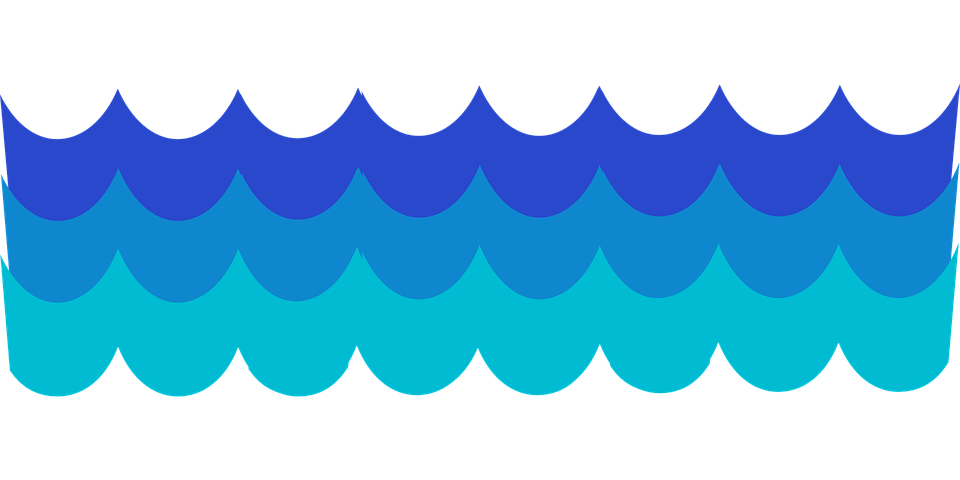 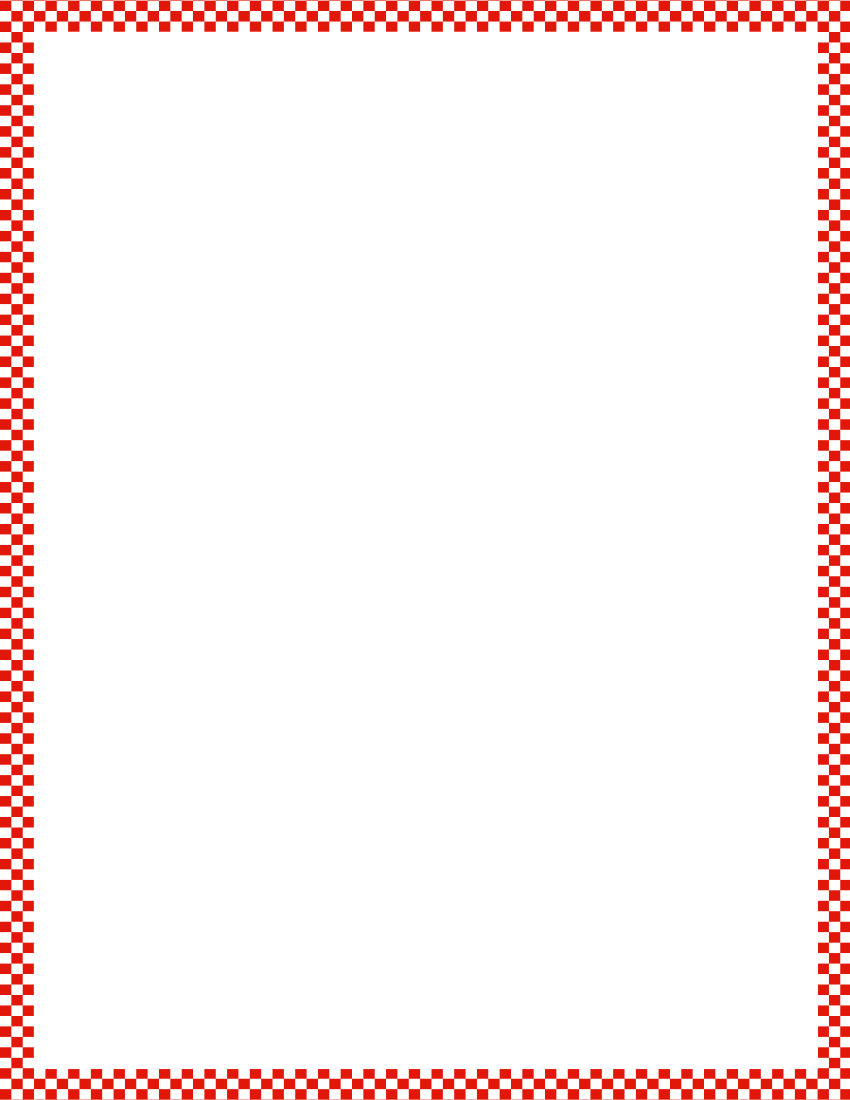 Module 4, Lesson 26
Fluency
Race to 5 Addition Game
Each partner rolls their die and says their number.  Both partners roll again and add the previous number to the new number on the die.  Both partners state their new equations.  Continue the addition race, rolling the dice and adding with speed and accuracy until one of the partners reaches 5 as the total.  He must reach 5 exactly, so if either partner reaches a total more than 5, he can roll again.
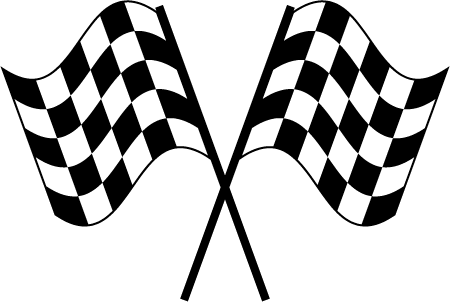 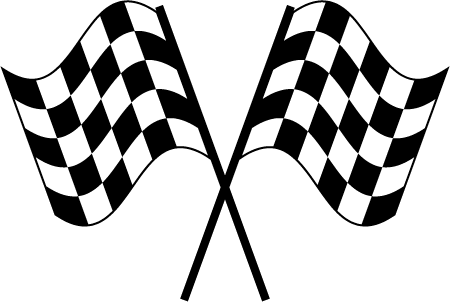 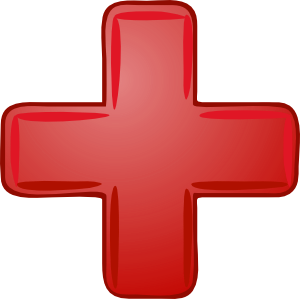 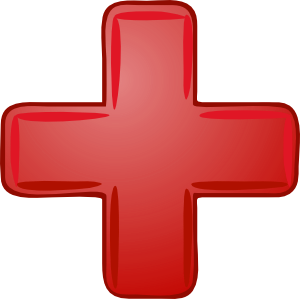 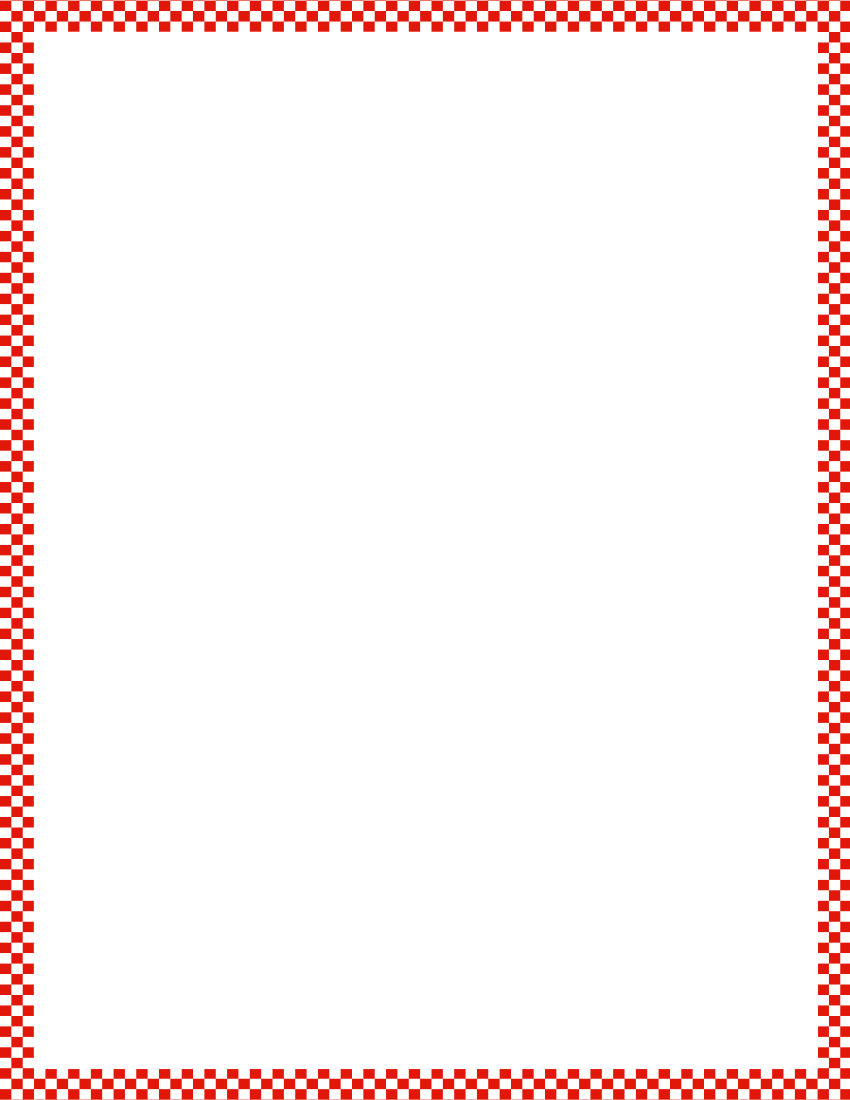 Module 4, Lesson 26
Fluency
Make 9 Matching Game
Work with your partner.  Shuffle and place the cards facedown in two equal rows.  Partner A turns over two cards.  If the total of the numbers on the two cards make 9, then she collects both cards.  If not, then Partner A turns them back over in their original place.  Repeat for Partner B.
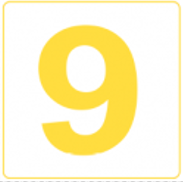 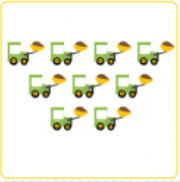 Application Problem
Module 4, Lesson 26
It is laundry day.  We have 9 extra socks!  Some are green and the rest are blue.  Draw the set of green socks and the set of blue socks.  Make a number bond to help tell about your picture.

Turn and talk to your partner about your drawings and number bonds.  Do they look alike?  Are your sets of socks different?

Turn your paper over and show the story a different way.
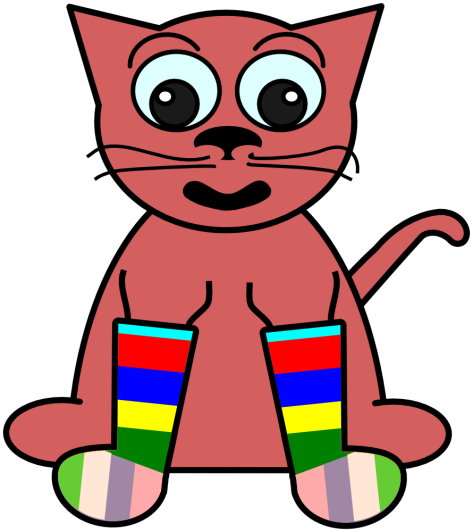 Module 4, Lesson 26
Lee had 9 blocks.  Hold up 9 fingers to show how many blocks she had.  Show me the Math Way!  5 of her blocks were red, and the rest were blue.  Show me her red blocks with your fingers.  How many?  Show me her blue blocks.  How did you know?  Draw a number bond!
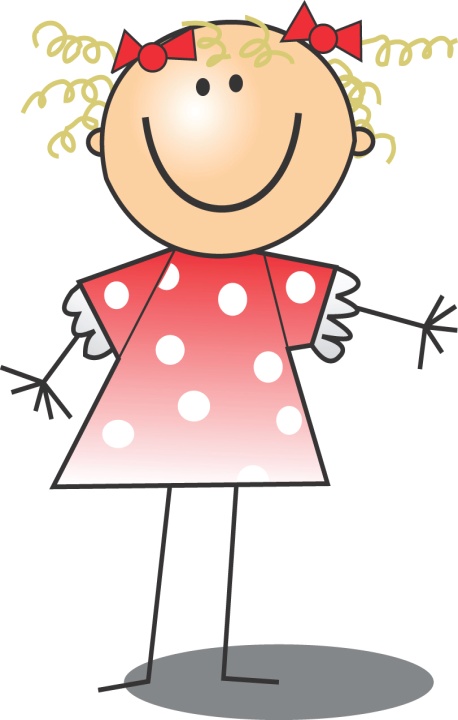 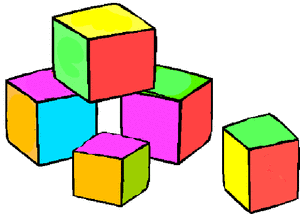 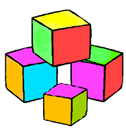 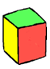 Module 4, Lesson 26
Take out your linking cubes and put them in a stick.  Use you
blue cubes first.  How many cubes are in your stick?
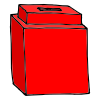 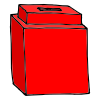 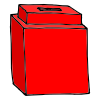 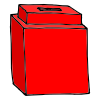 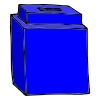 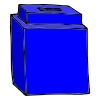 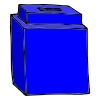 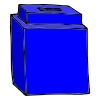 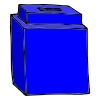 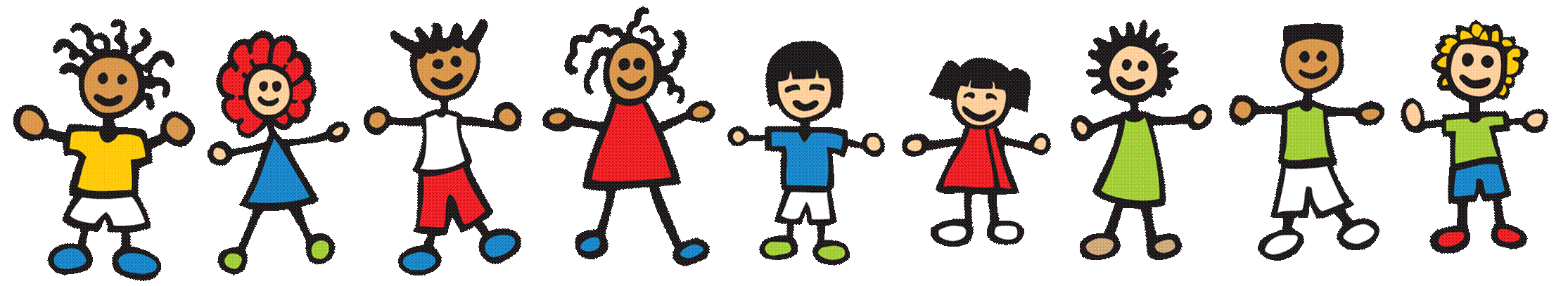 Module 4, Lesson 26
Take off 1 red cube.  Do you still have 9 cubes in all?
What are the parts now?  Draw the number bond.
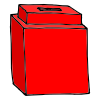 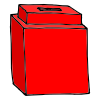 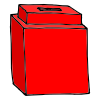 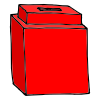 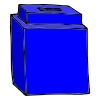 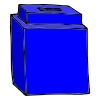 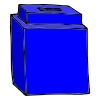 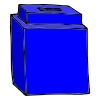 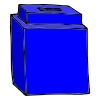 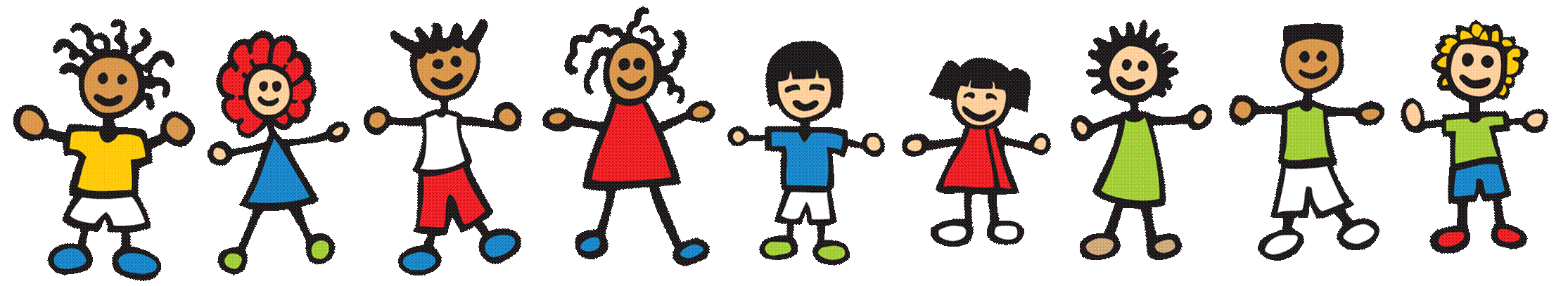 Module 4, Lesson 26
Take another cube off your long stick, and put it
together with the 1 cube.  Do we still have 9 cubes?
What are our new parts?  Draw the number bond!
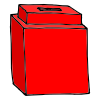 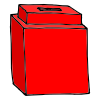 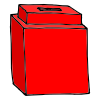 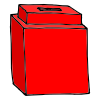 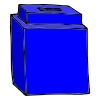 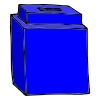 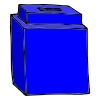 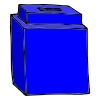 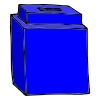 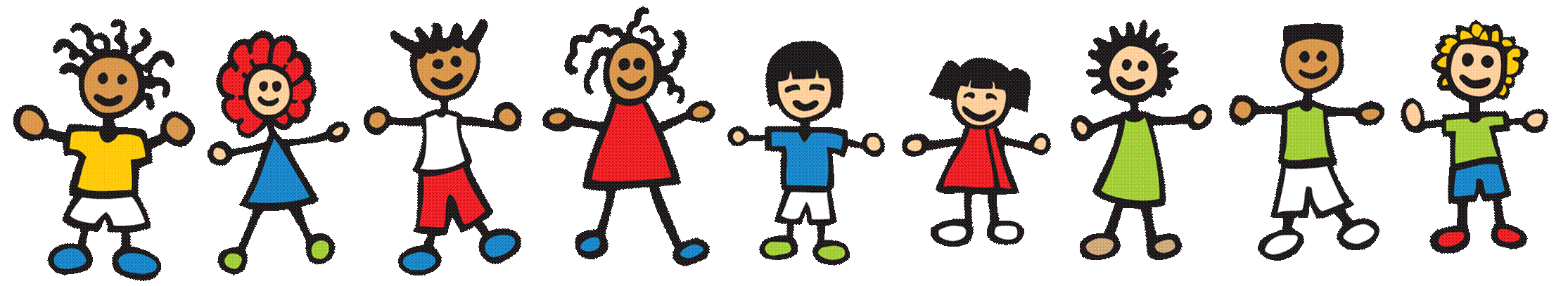 Module 4, Lesson 26
Take another cube off your long stick, and put it
together with the 2 cubes.  Do we still have 9 cubes?
What are our new parts?  Draw the number bond!
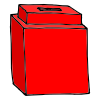 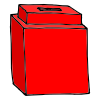 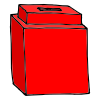 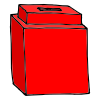 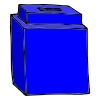 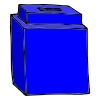 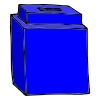 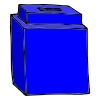 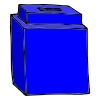 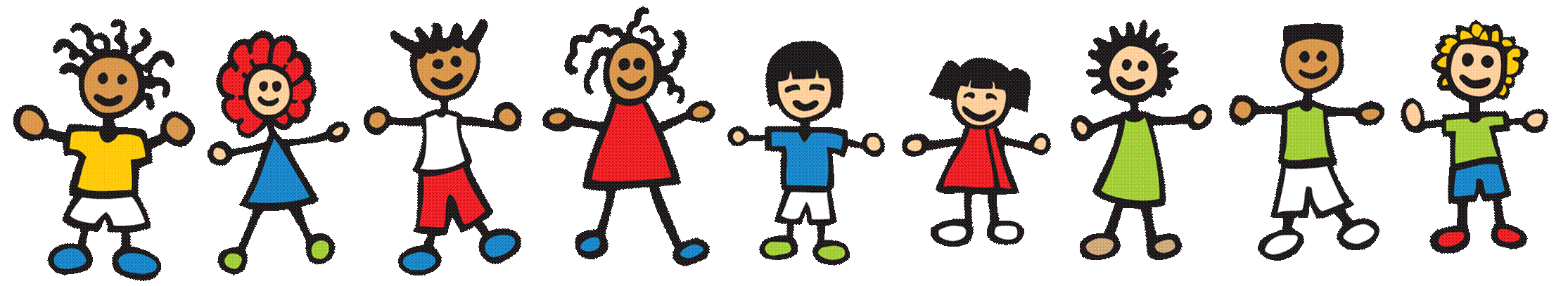 Module 4, Lesson 26
Take another cube off your long stick, and put it
together with the 3 cubes.  Do we still have 9 cubes?
What are our new parts?  Draw the number bond!
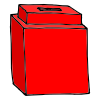 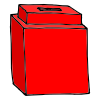 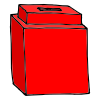 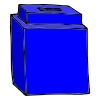 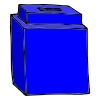 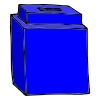 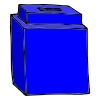 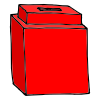 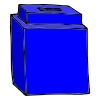 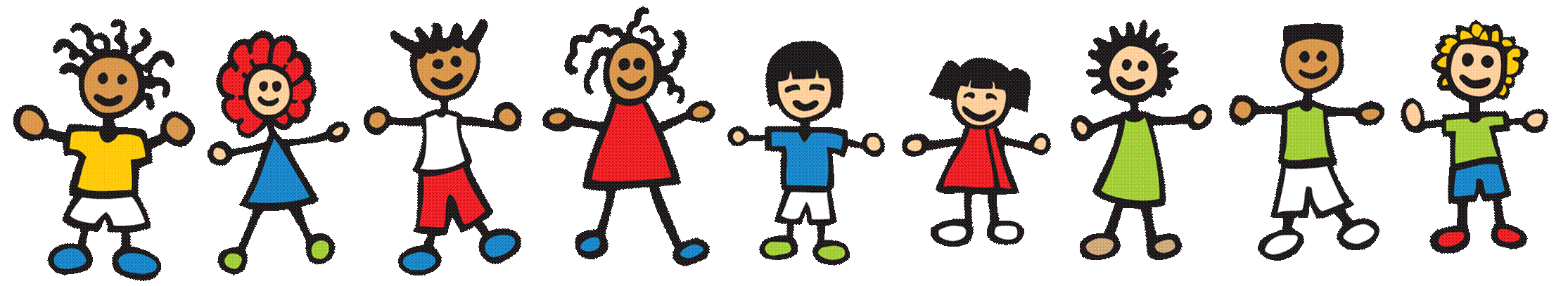 Module 4, Lesson 26
Take another cube off your long stick, and put it
together with the 4 cubes.  Do we still have 9 cubes?
What are our new parts?  Draw the number bond!
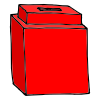 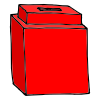 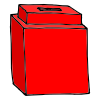 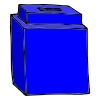 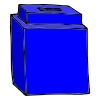 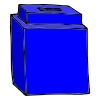 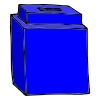 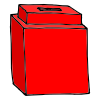 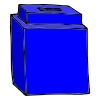 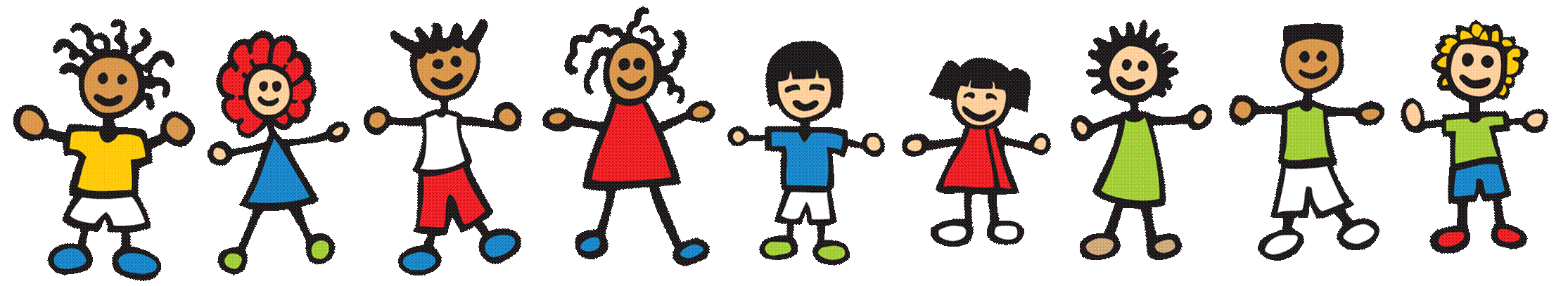 Module 4, Lesson 26
Take another cube off your long stick, and put it
together with the 5 cubes.  Do we still have 9 cubes?
What are our new parts?  Draw the number bond!
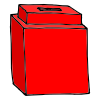 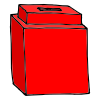 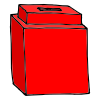 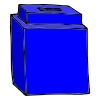 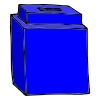 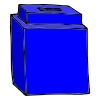 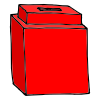 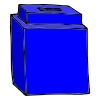 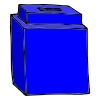 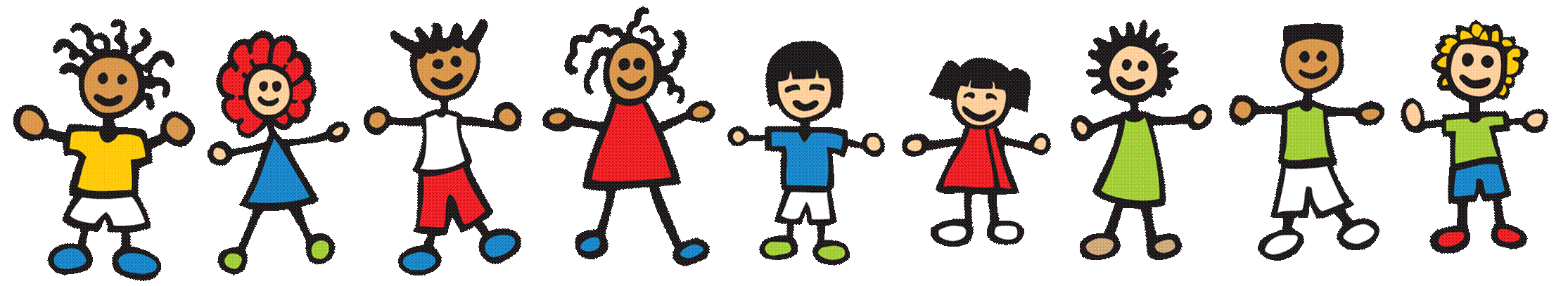 Module 4, Lesson 26
Take another cube off your long stick, and put it
together with the 6 cubes.  Do we still have 9 cubes?
What are our new parts?  Draw the number bond!
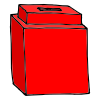 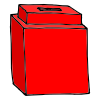 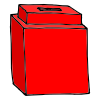 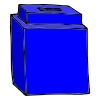 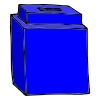 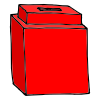 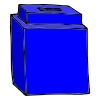 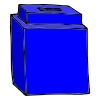 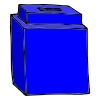 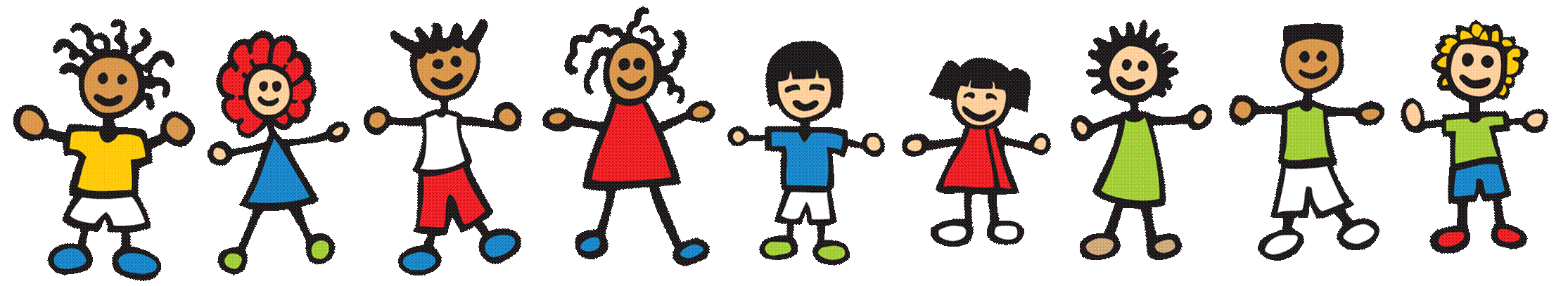 Module 4, Lesson 26
Take another cube off your long stick, and put it
together with the 7 cubes.  Do we still have 9 cubes?
What are our new parts?  Draw the number bond!
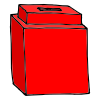 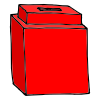 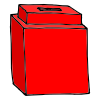 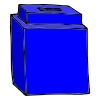 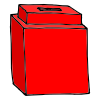 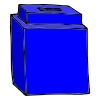 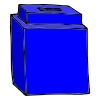 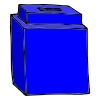 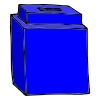 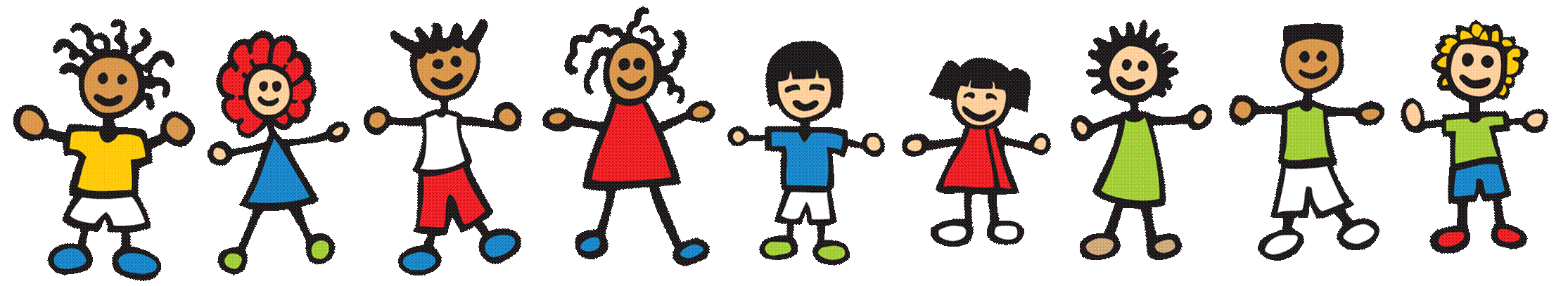 Module 4, Lesson 26
Put your 9-sticks back together again.
Work with your friend to find hidden partner inside 9.
Could you think of a story to tell about the cubes?
Be sure to write each set of partners in number bonds!
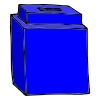 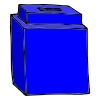 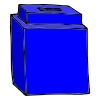 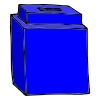 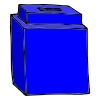 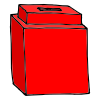 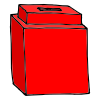 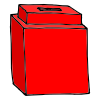 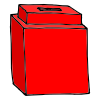 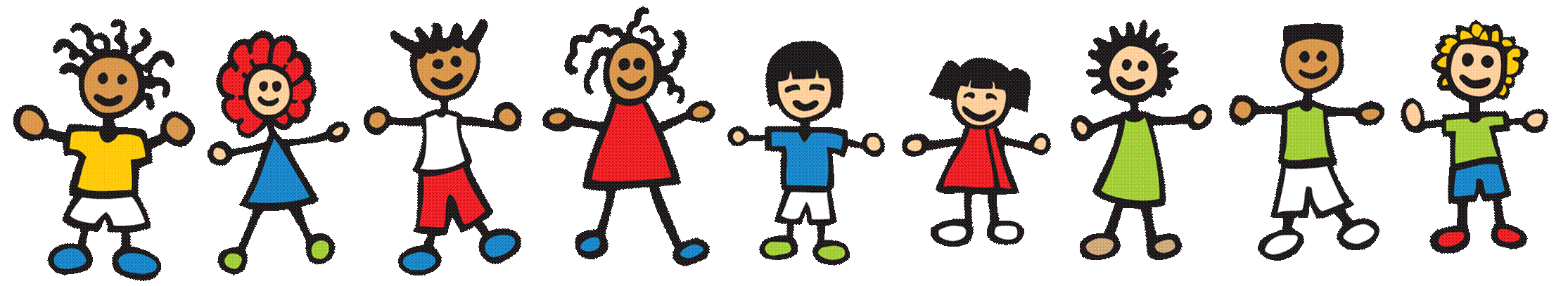 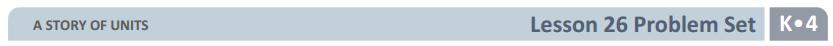 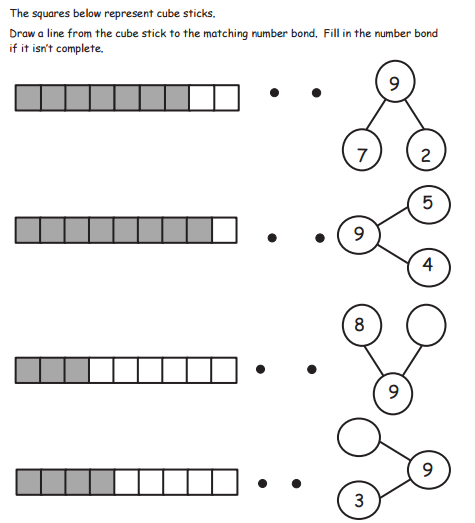 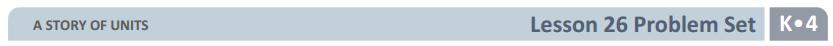 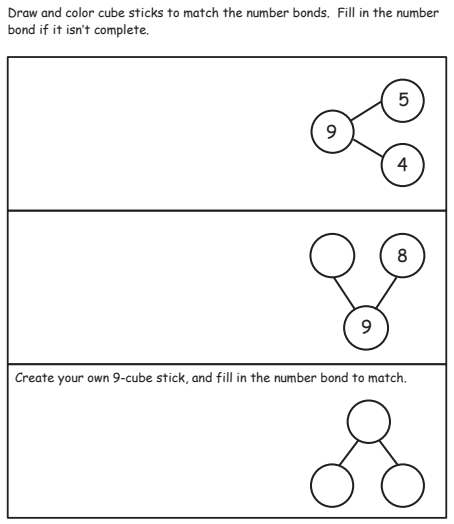 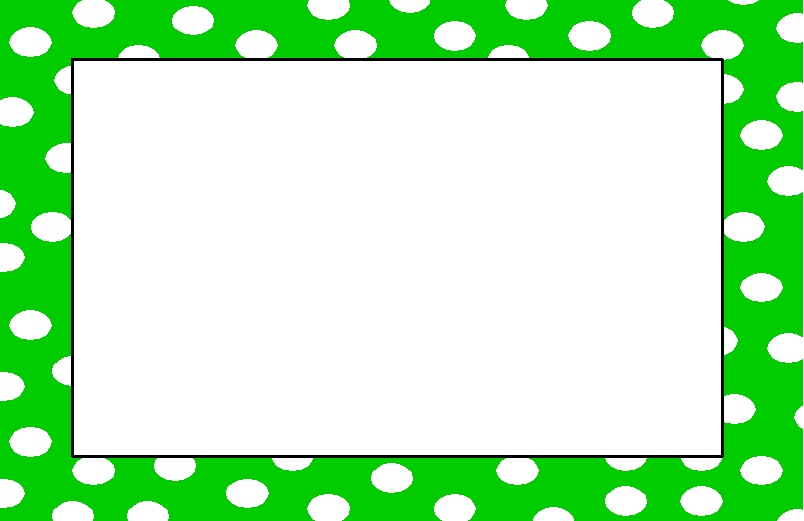 Debrief
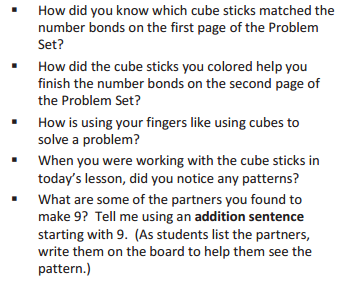 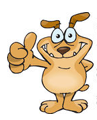 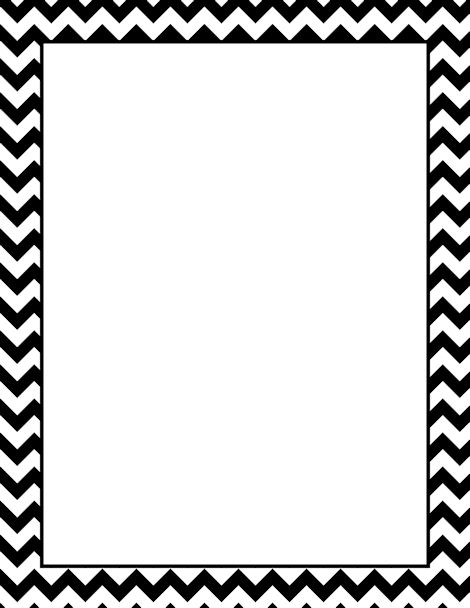 Lesson 27


I can use number bonds to show composition stories.
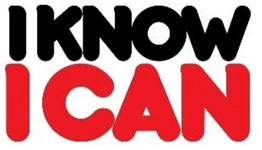 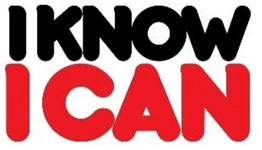 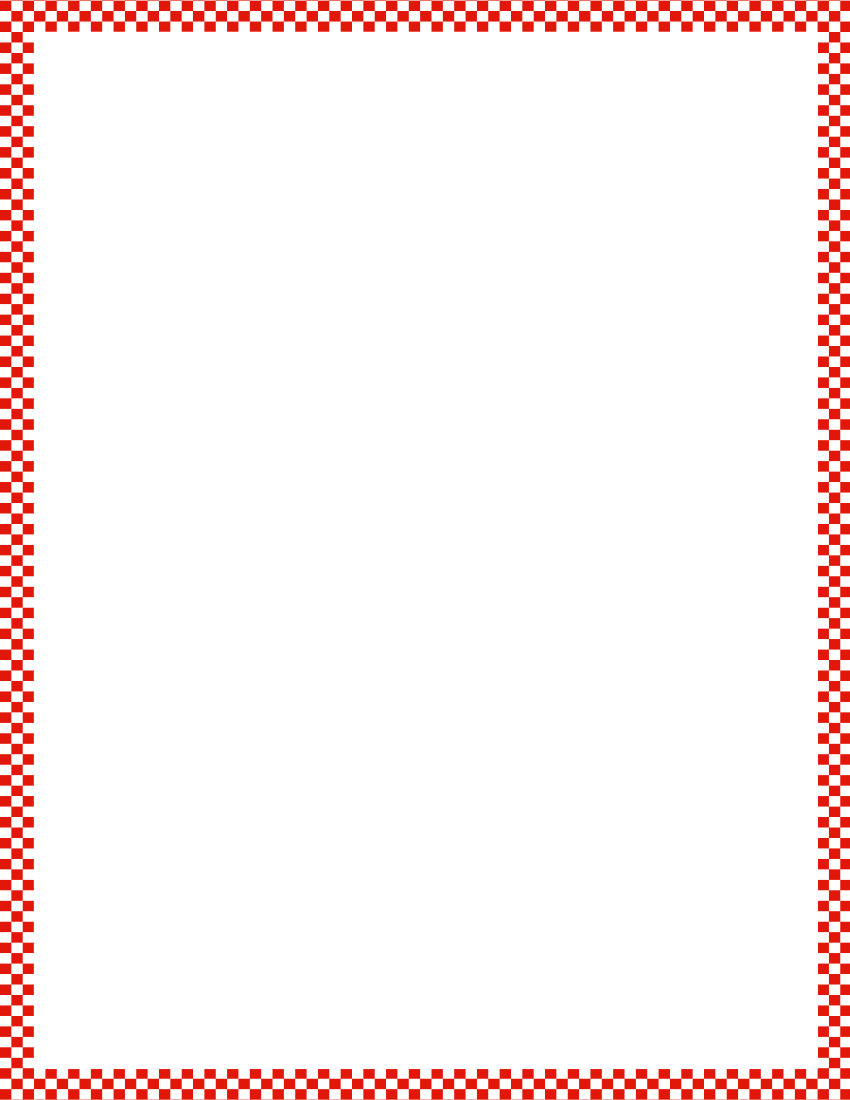 Module 4, Lesson 27
Fluency
Rekenrek Wave
Let’s review the regular way to say the numbers that come after 10.  Then, we’ll learn some new ones!  Here is 10.
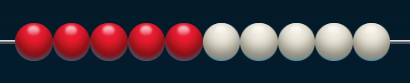 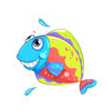 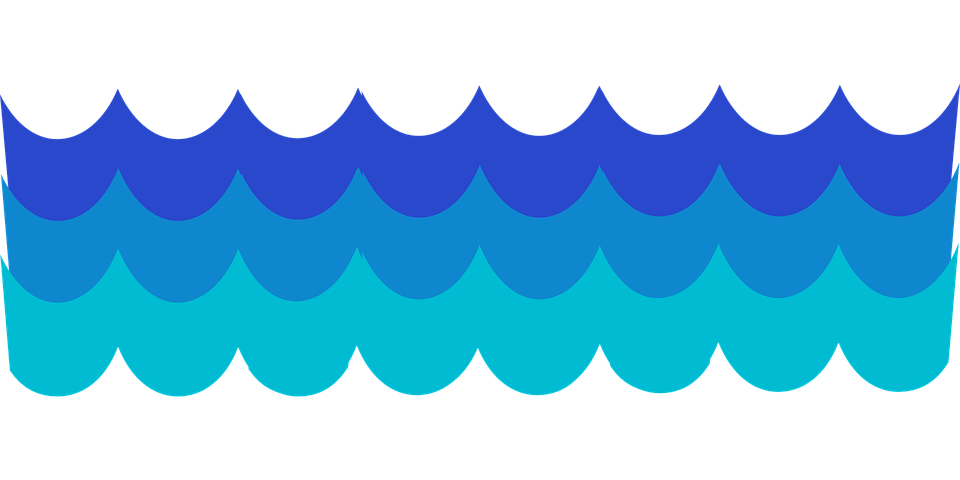 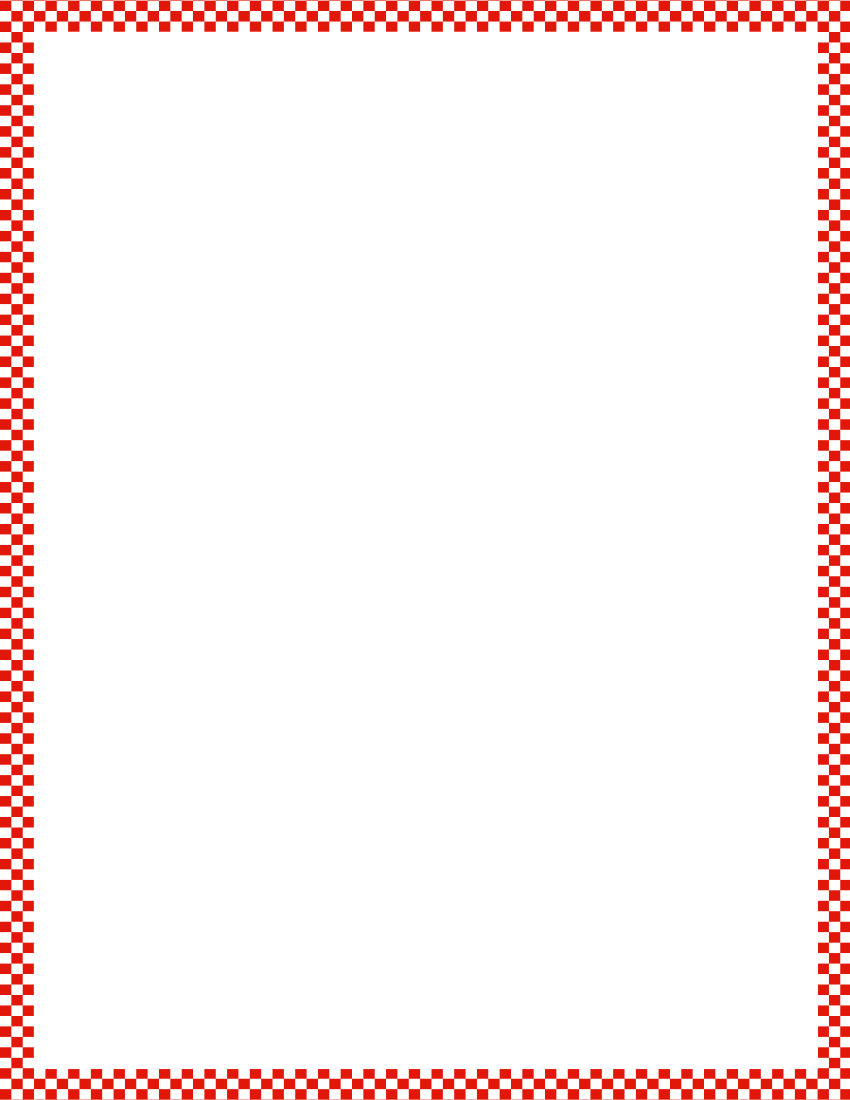 Module 4, Lesson 27
Fluency
Rekenrek Wave
1 more than 10 is 11.  Say “eleven.”  
How many beads do you see?
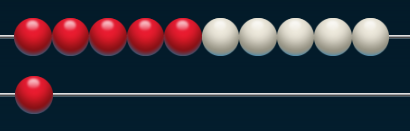 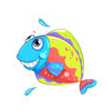 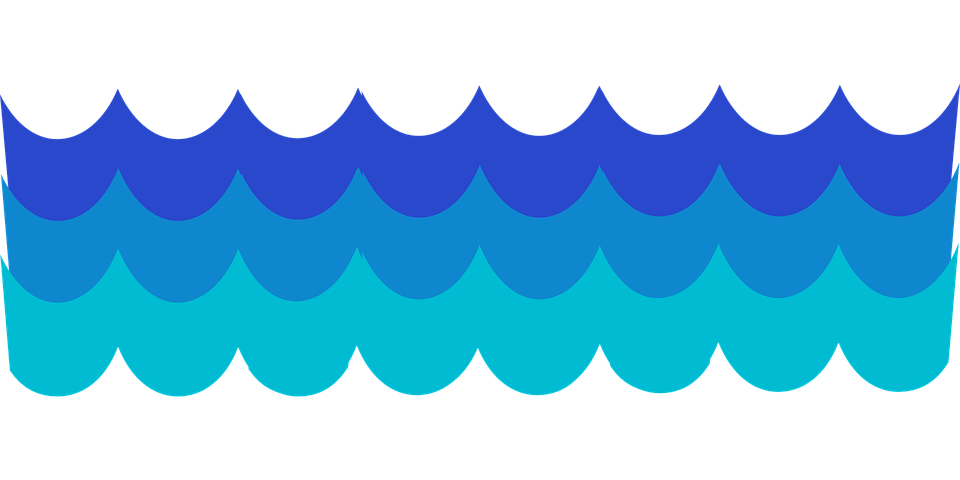 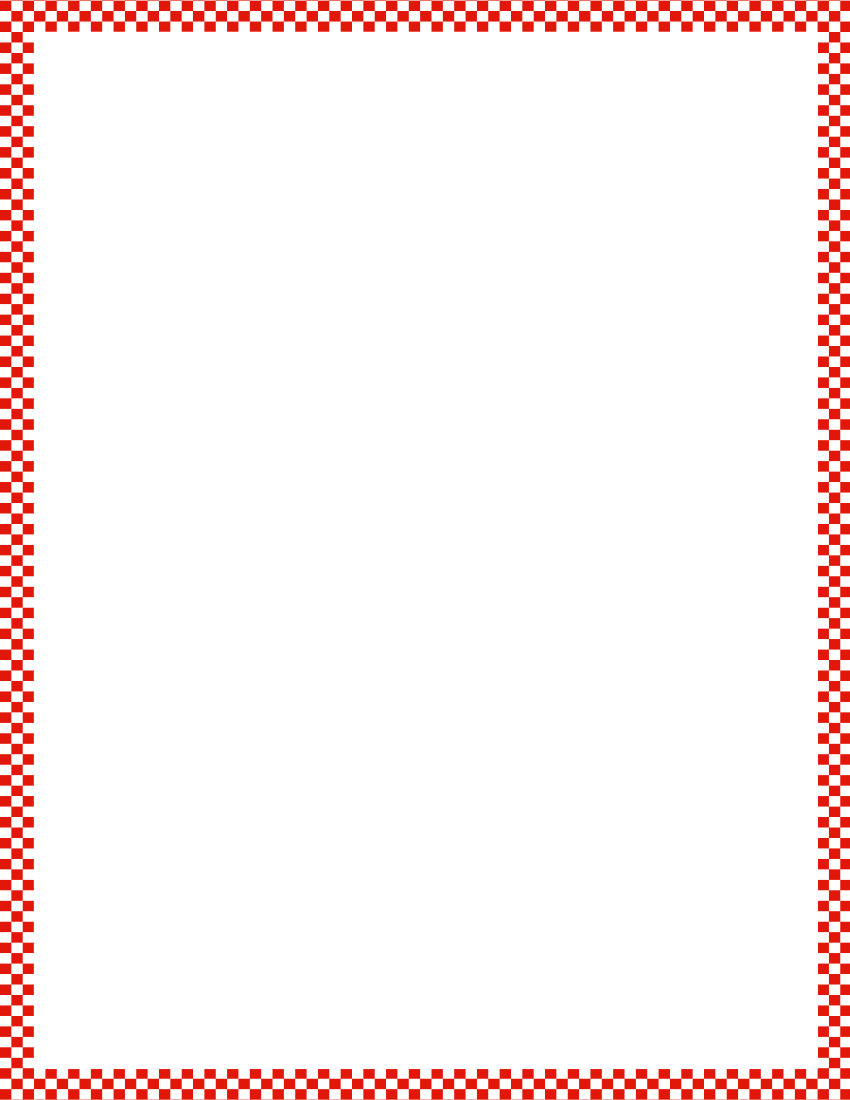 Module 4, Lesson 27
Fluency
Rekenrek Wave
1 more than 11 is 12.  Say “twelve.”  
How many beads do you see?
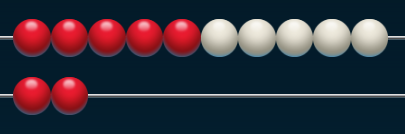 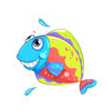 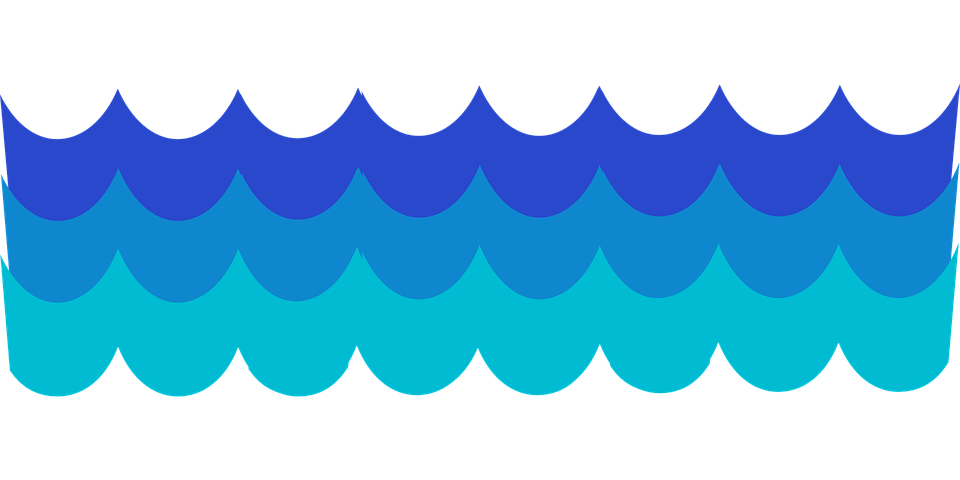 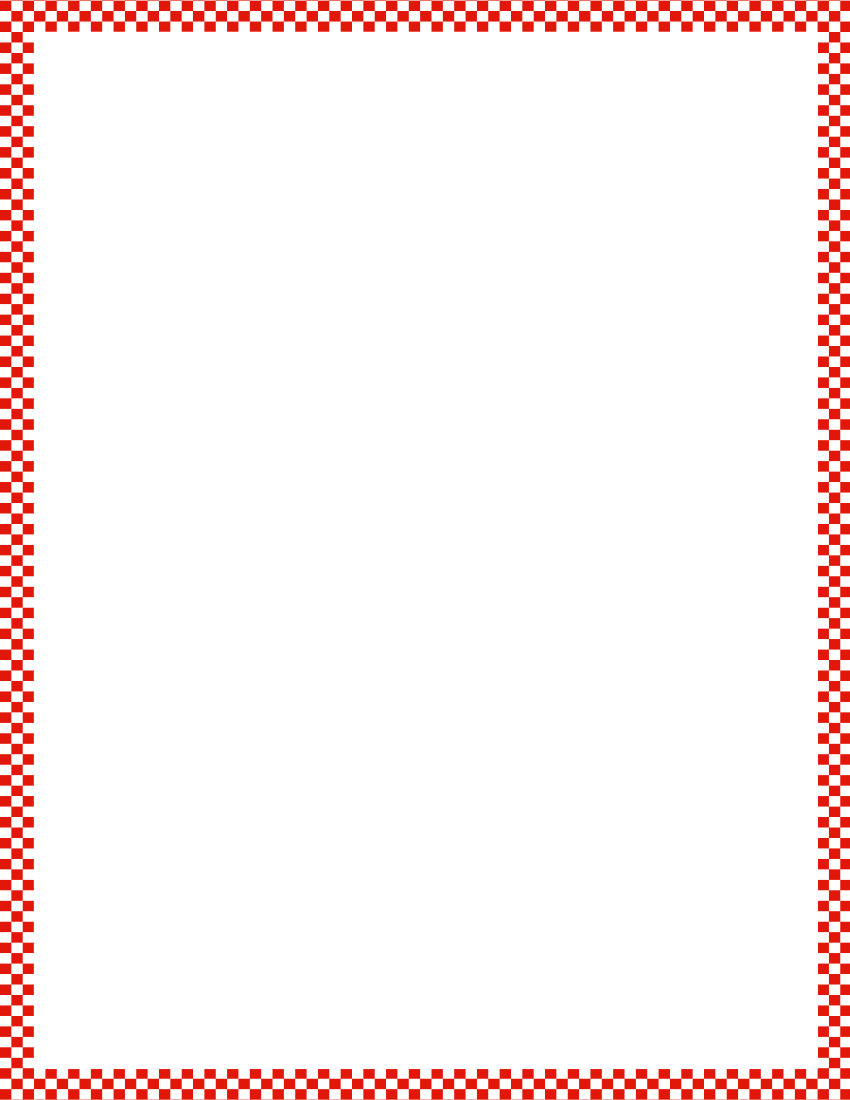 Module 4, Lesson 27
Fluency
Rekenrek Wave
1 more than 12 is 13.  Say “thirteen.”  
How many beads do you see?
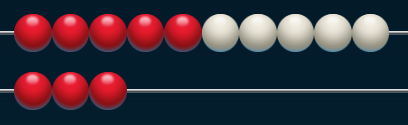 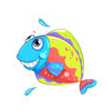 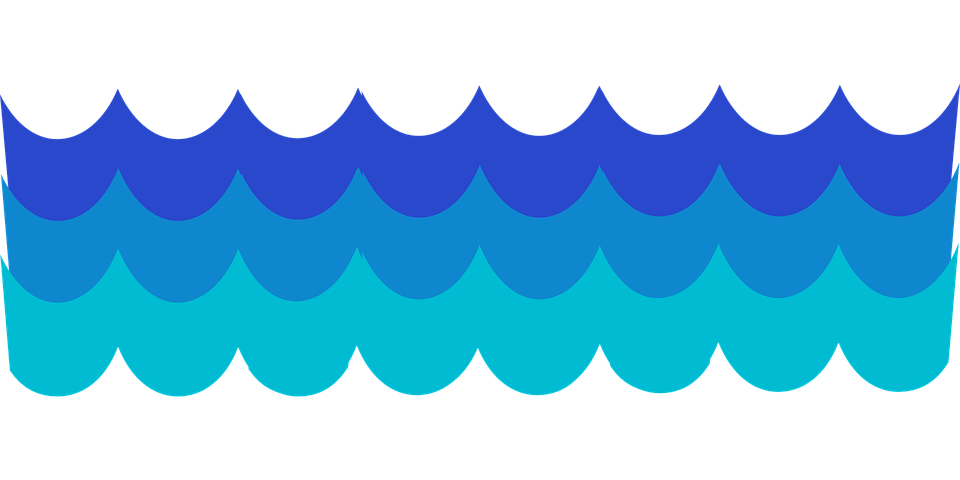 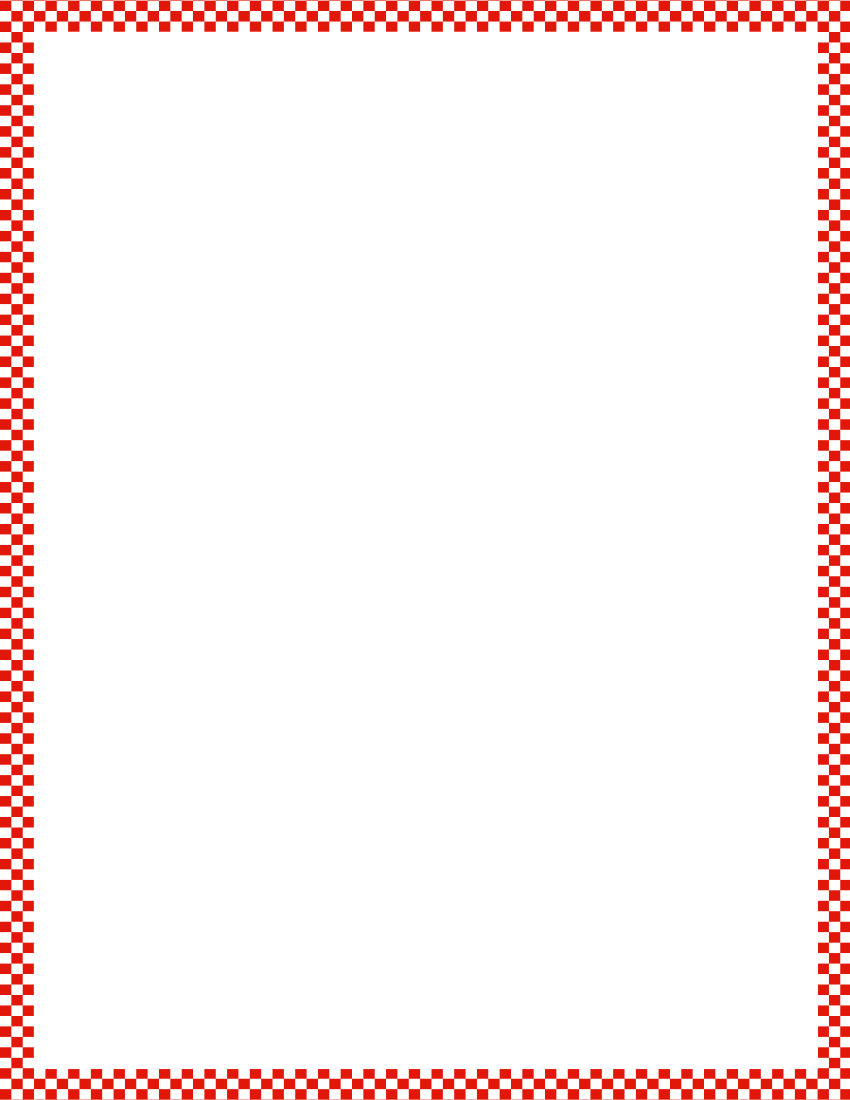 Module 4, Lesson 27
Fluency
Rekenrek Wave
1 more than 13 is 14.  Say “fourteen.”  
How many beads do you see?
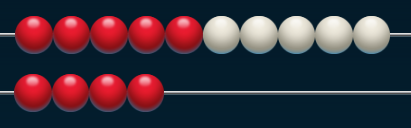 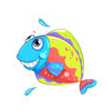 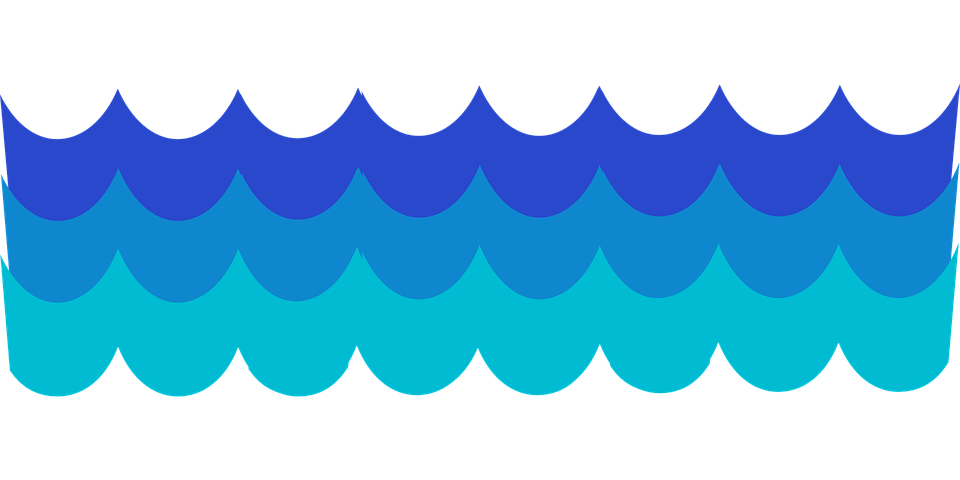 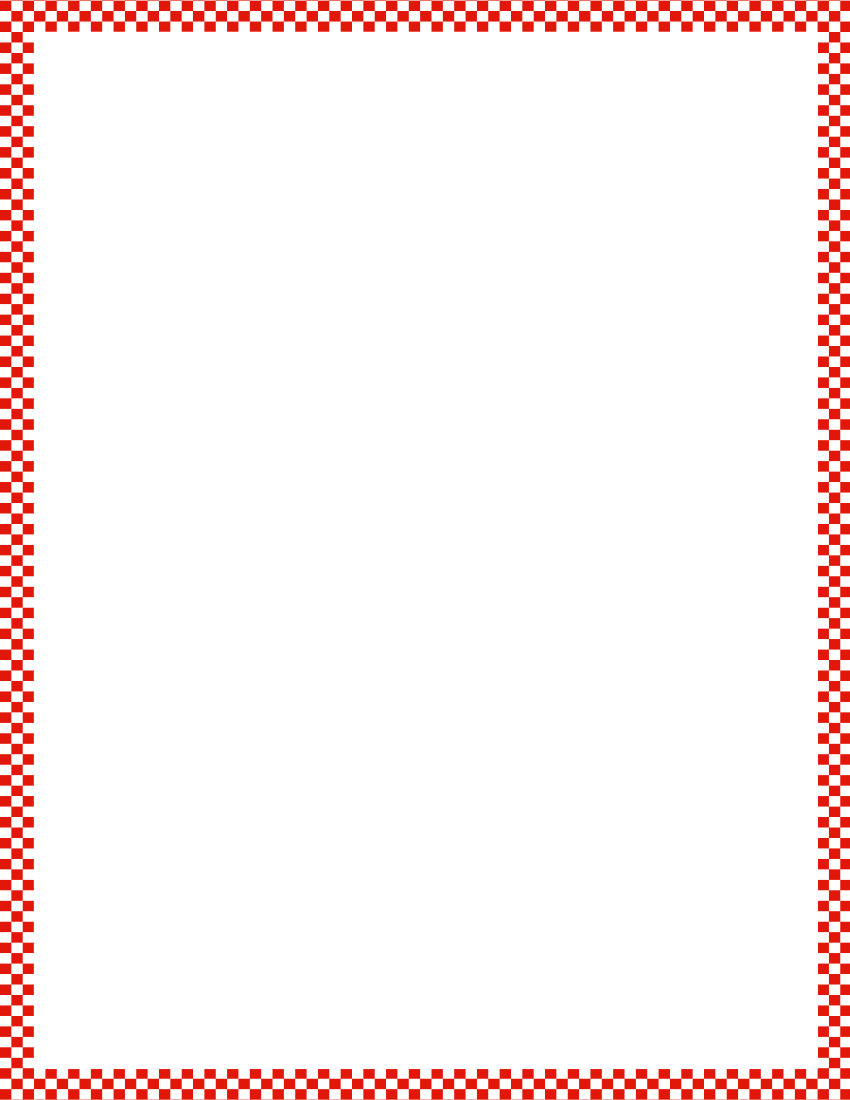 Module 4, Lesson 27
Fluency
Rekenrek Wave
1 more than 14 is 15.  Say “fifteen.”  
How many beads do you see?
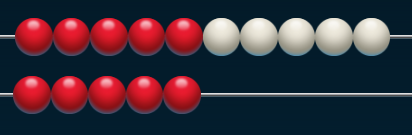 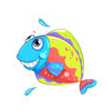 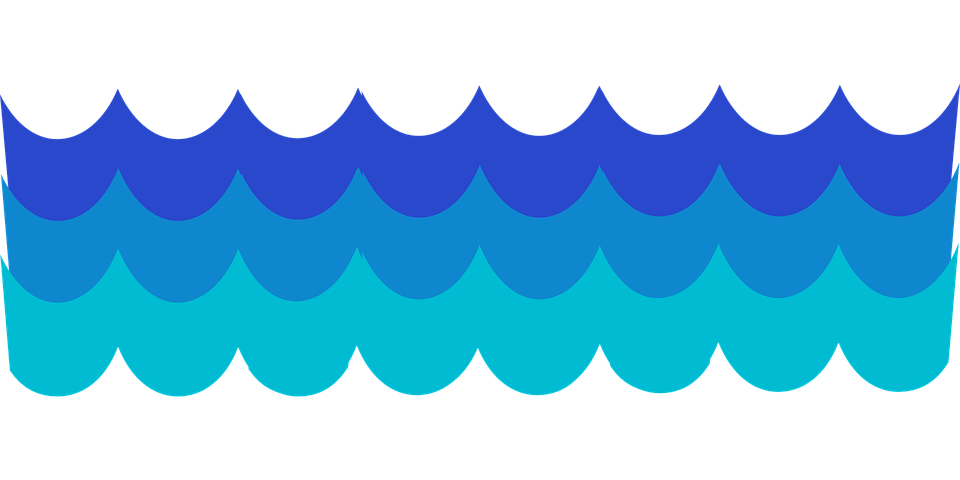 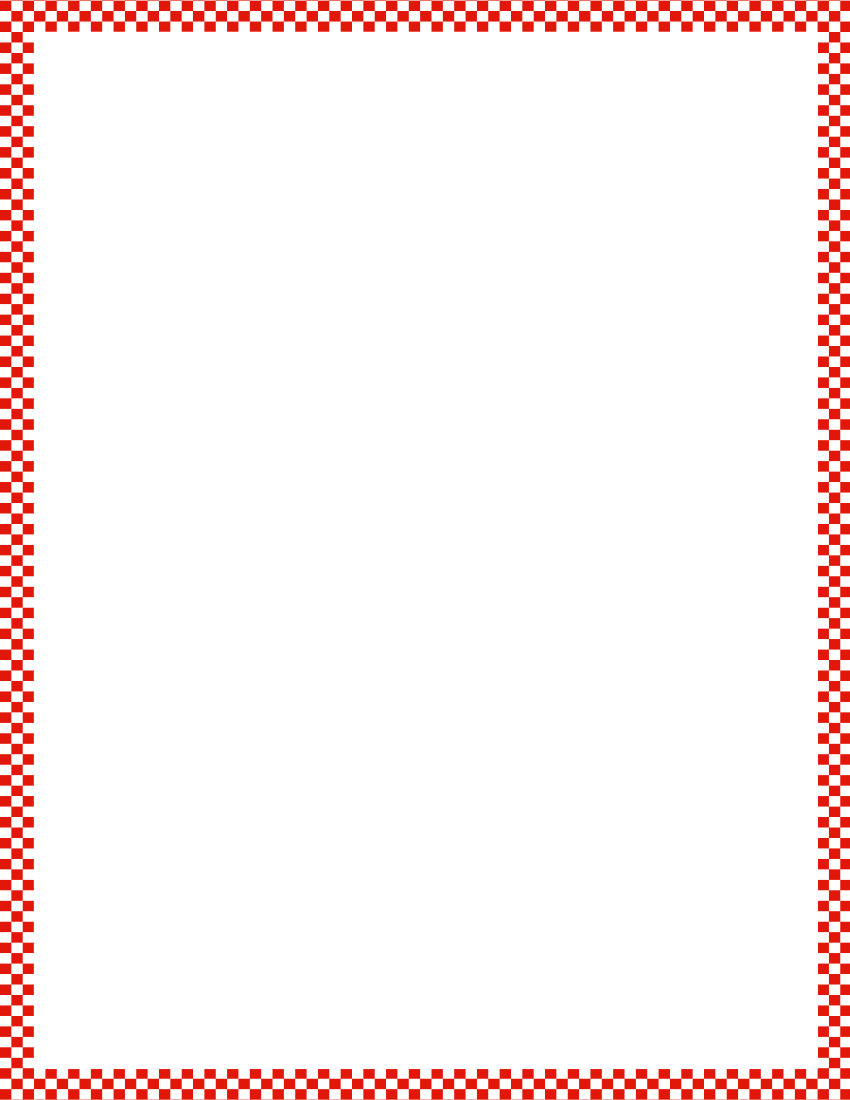 Module 4, Lesson 27
Fluency
Rekenrek Wave
1 more than 15 is 16.  Say “sixteen.”  
How many beads do you see?
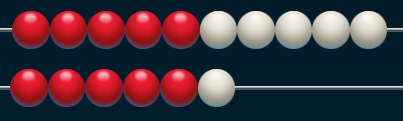 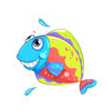 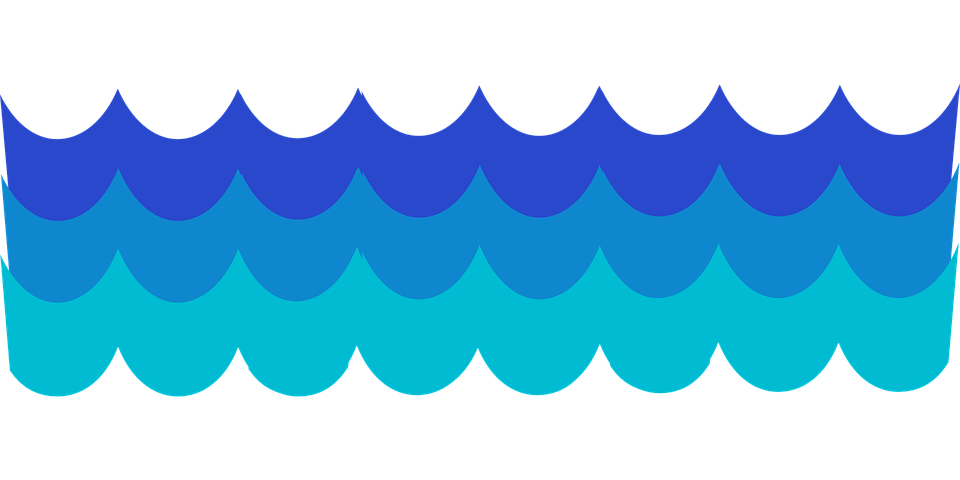 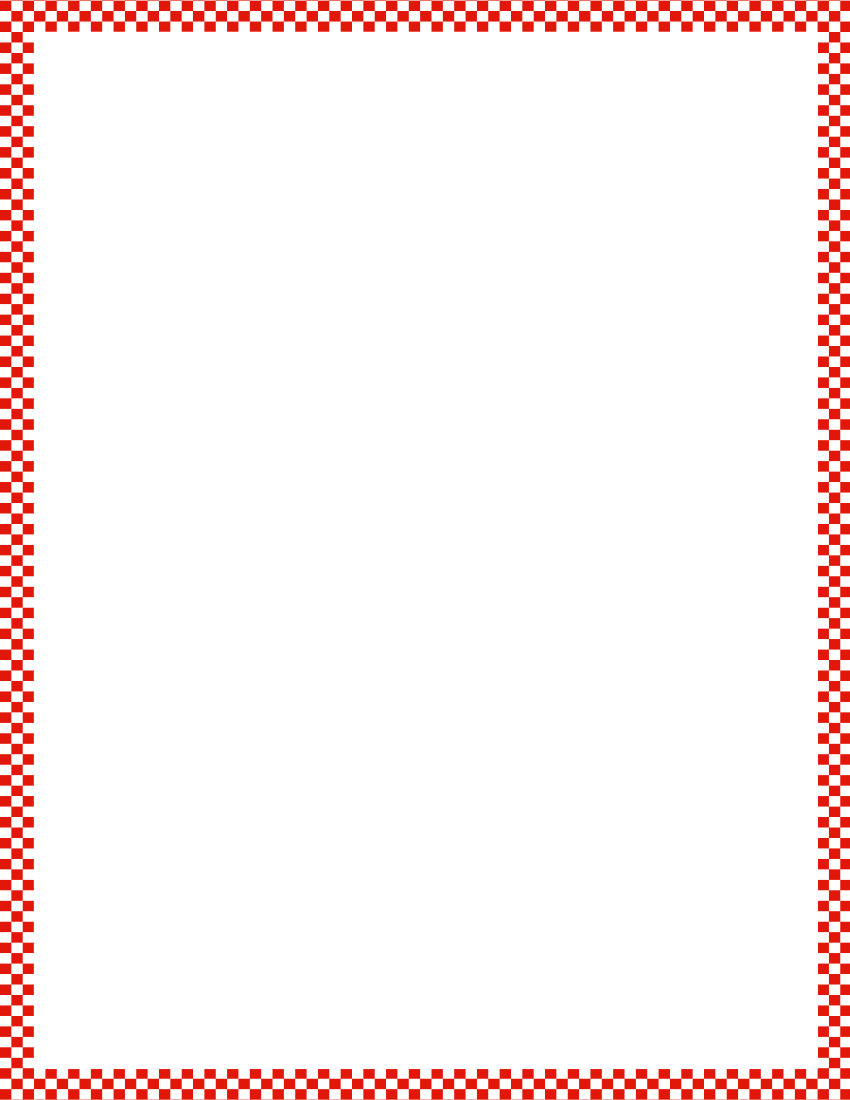 Module 4, Lesson 27
Fluency
Rekenrek Wave
1 more than 16 is 17.  Say “seventeen.”  
How many beads do you see?
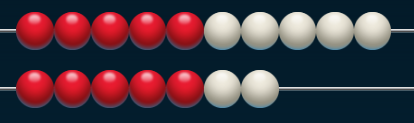 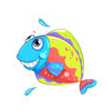 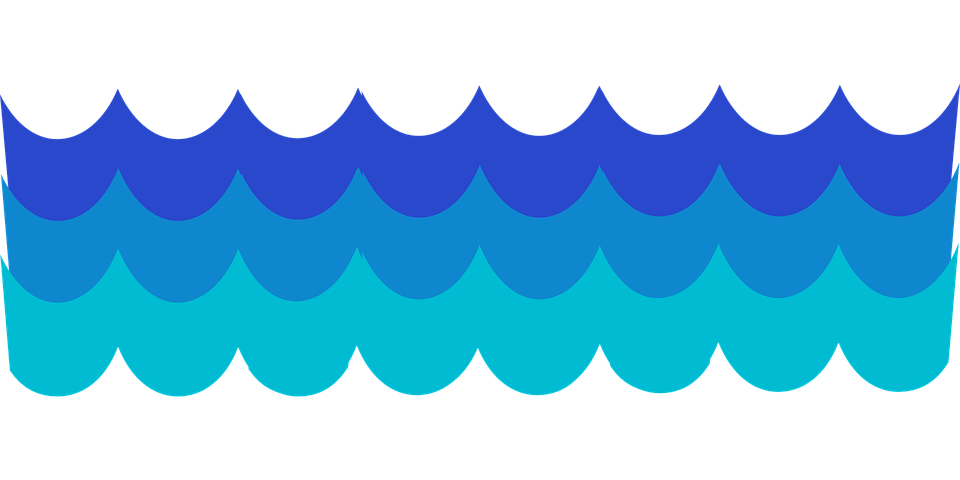 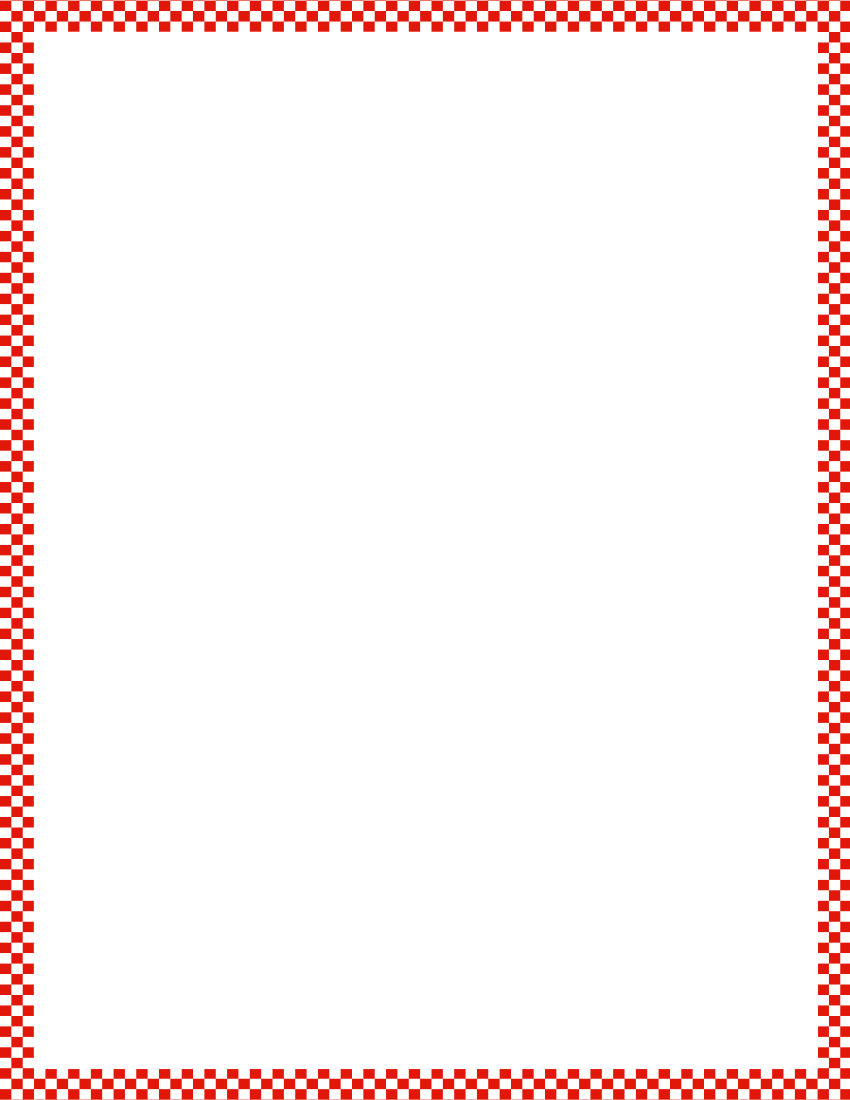 Module 4, Lesson 27
Fluency
Rekenrek Wave
1 more than 17 is 18.  Say “eighteen.”  
How many beads do you see?
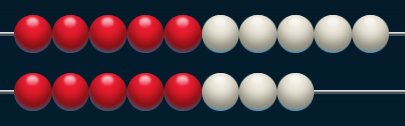 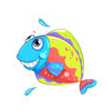 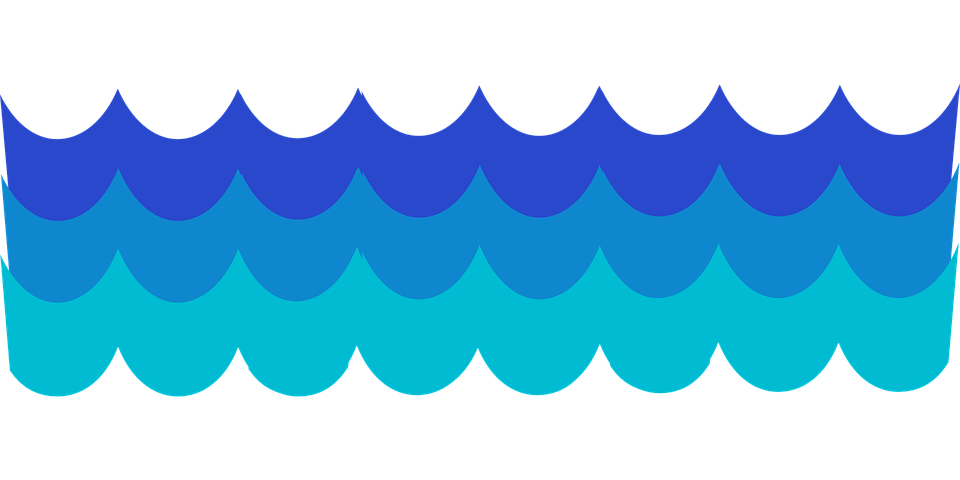 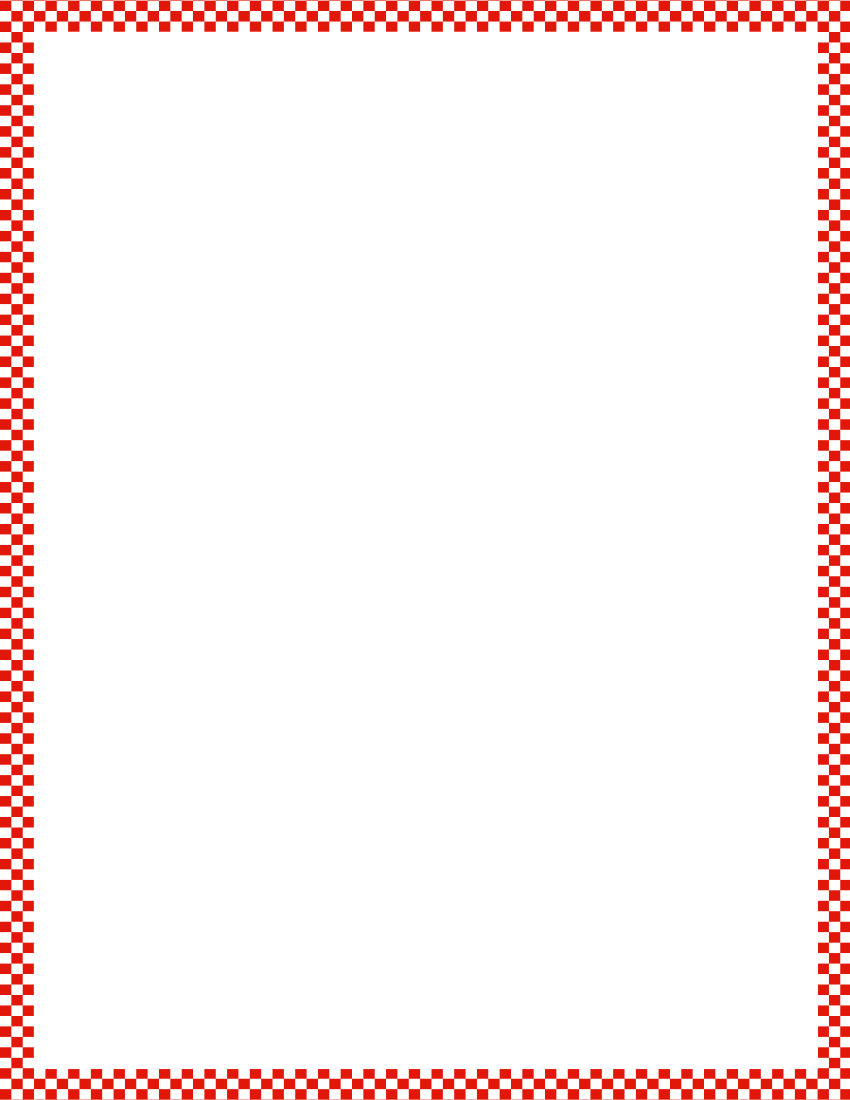 Module 4, Lesson 27
Fluency
Rekenrek Wave
1 more than 18 is 19.  Say “nineteen.”  
How many beads do you see?
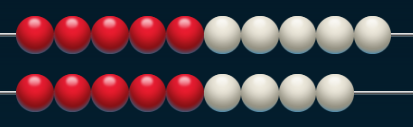 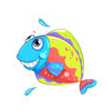 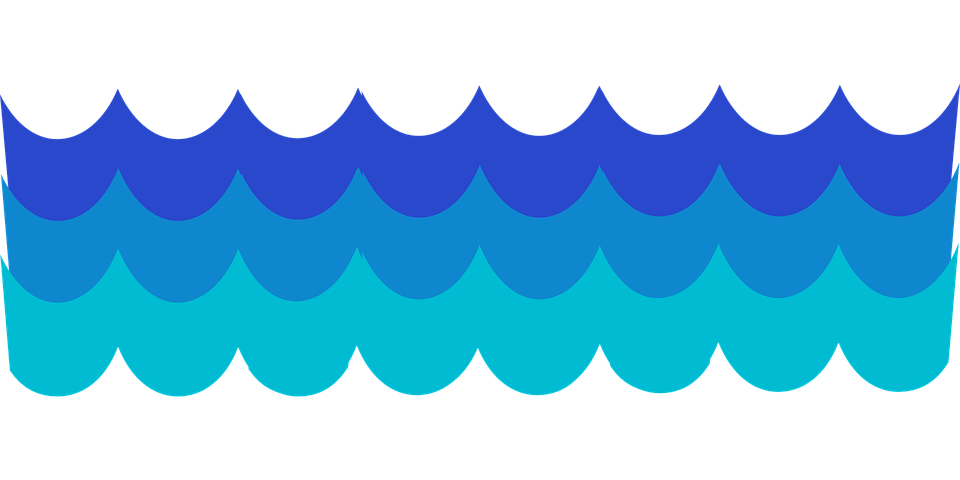 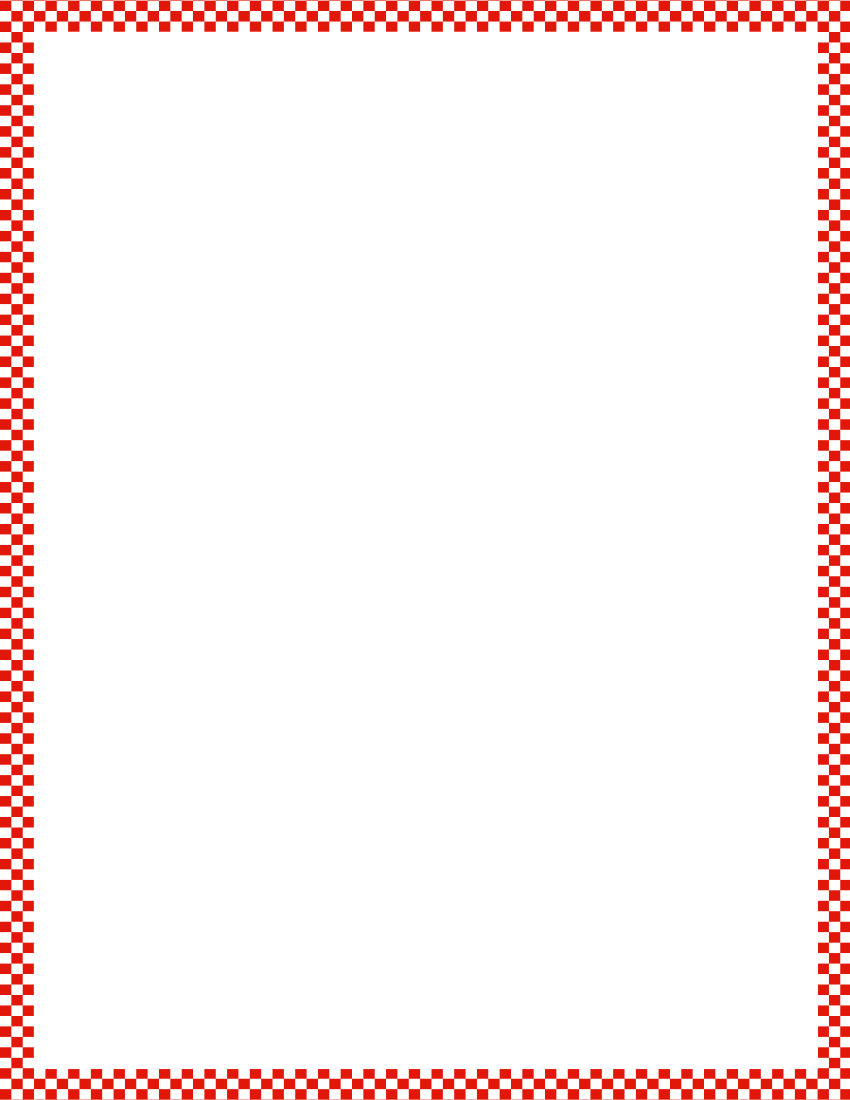 Module 4, Lesson 27
Fluency
Rekenrek Wave
1 more than 19 is 20.  Say “twenty.”  
How many beads do you see?
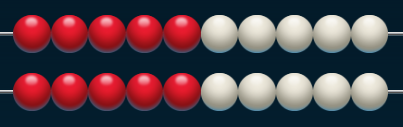 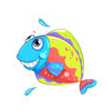 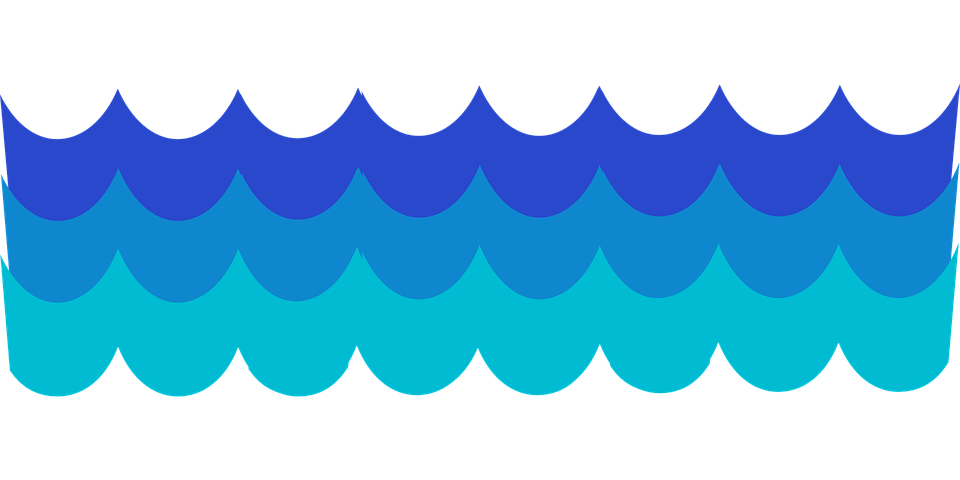 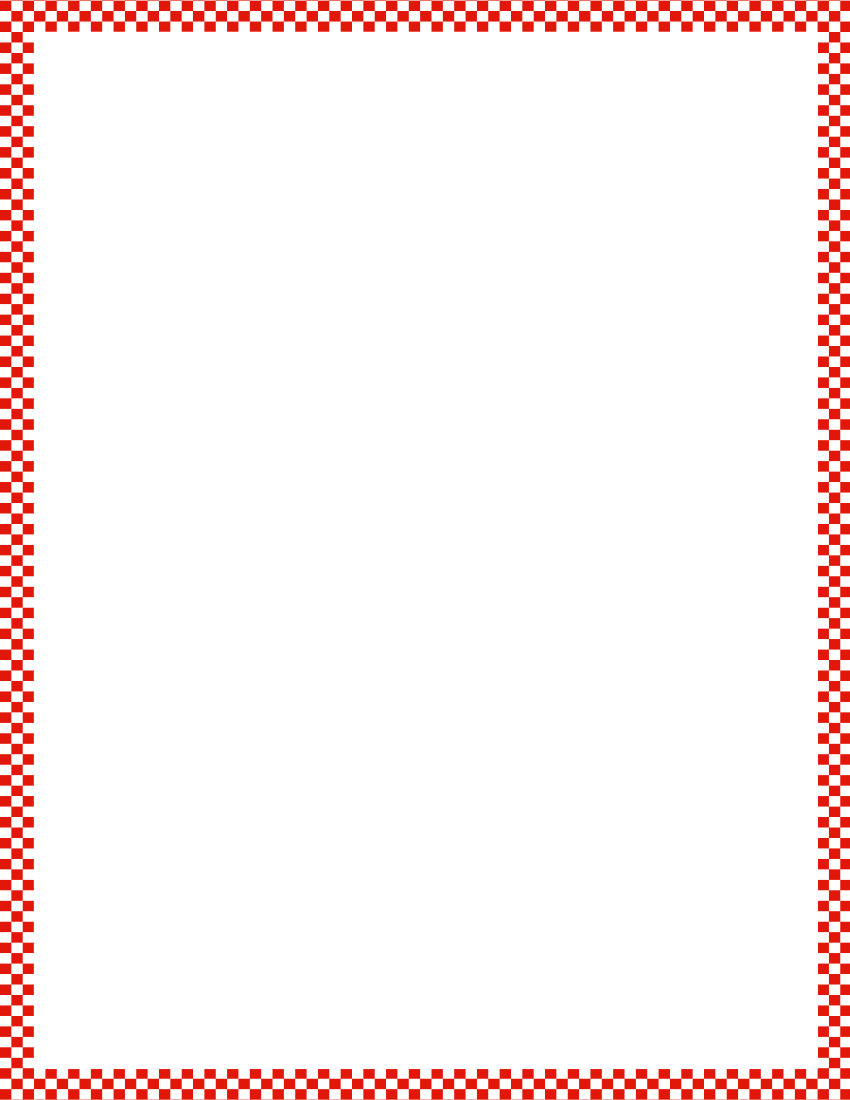 Module 4, Lesson 27
Fluency
Rekenrek Wave
Now, gradually raise your hands as the numbers increase and lower your hands as the numbers decrease, like the motion of a wave!
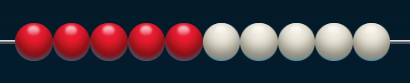 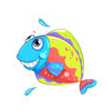 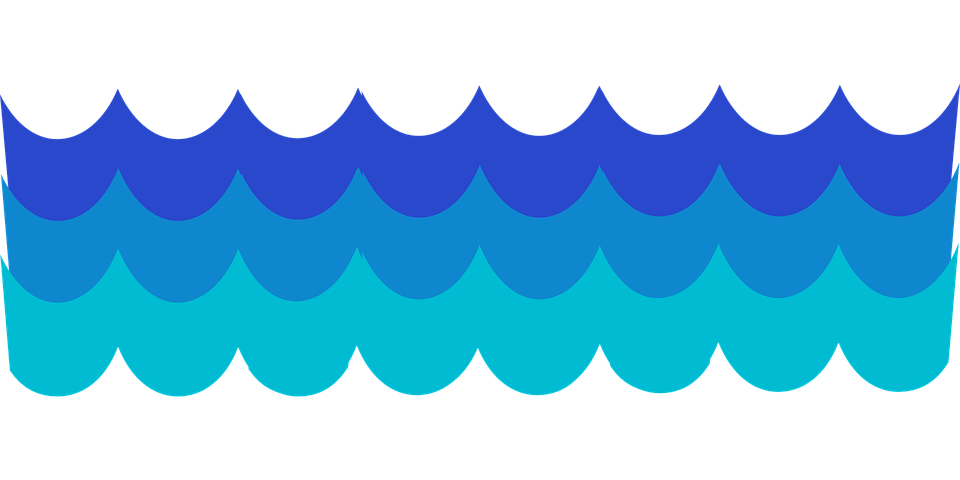 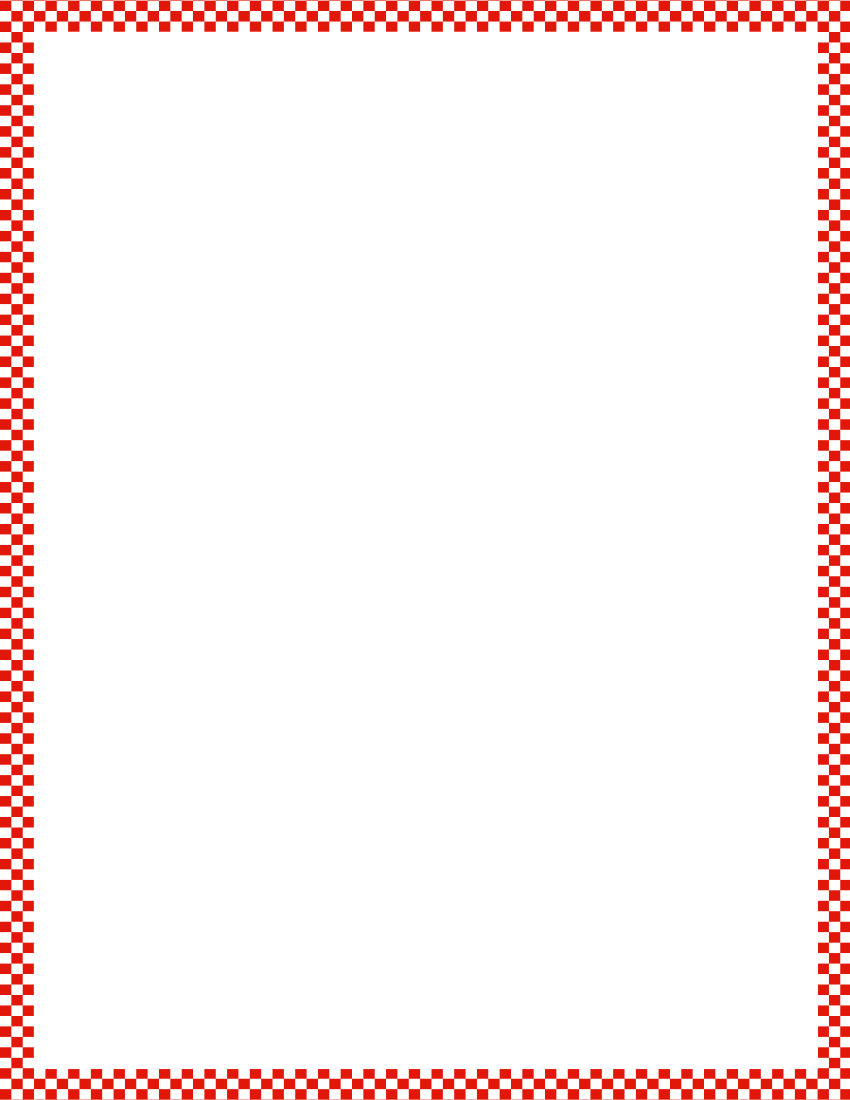 Module 4, Lesson 27
Fluency
Rekenrek Wave
Now, gradually raise your hands as the numbers increase and lower your hands as the numbers decrease, like the motion of a wave!
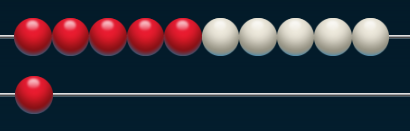 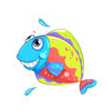 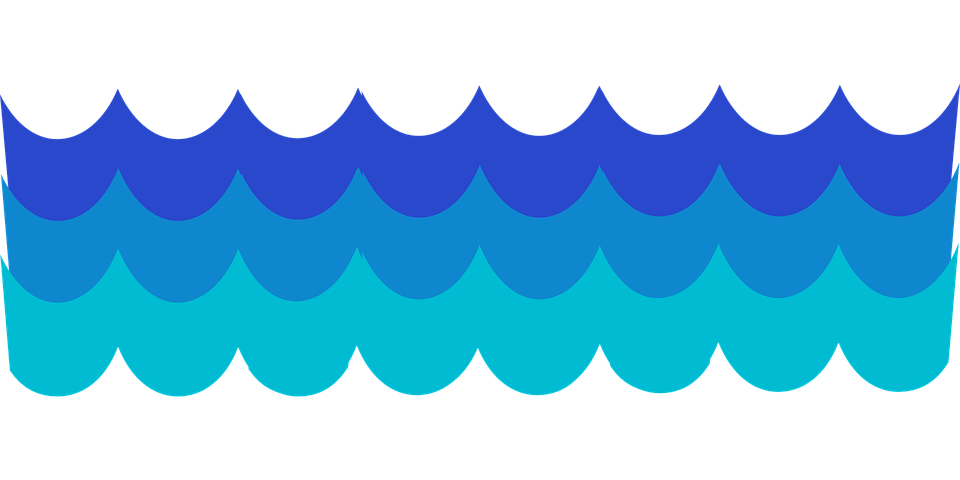 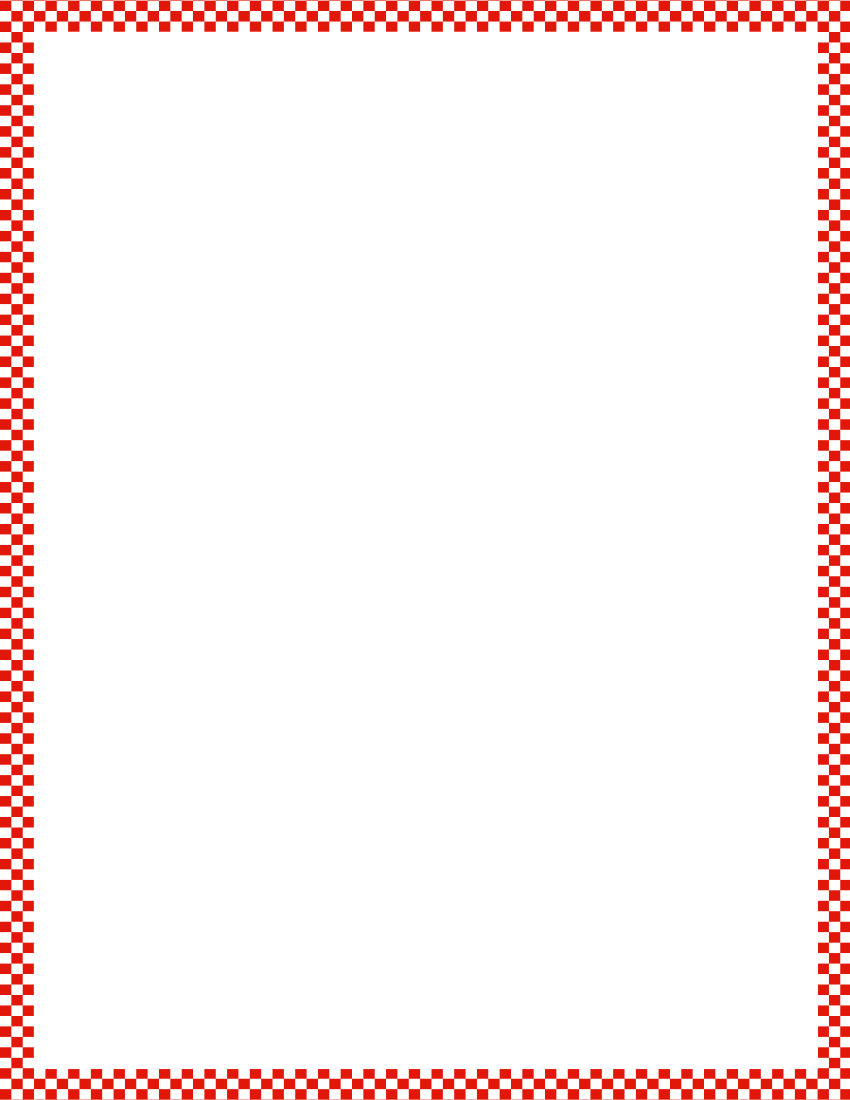 Module 4, Lesson 27
Fluency
Rekenrek Wave
Now, gradually raise your hands as the numbers increase and lower your hands as the numbers decrease, like the motion of a wave!
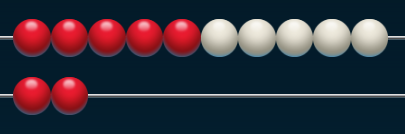 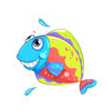 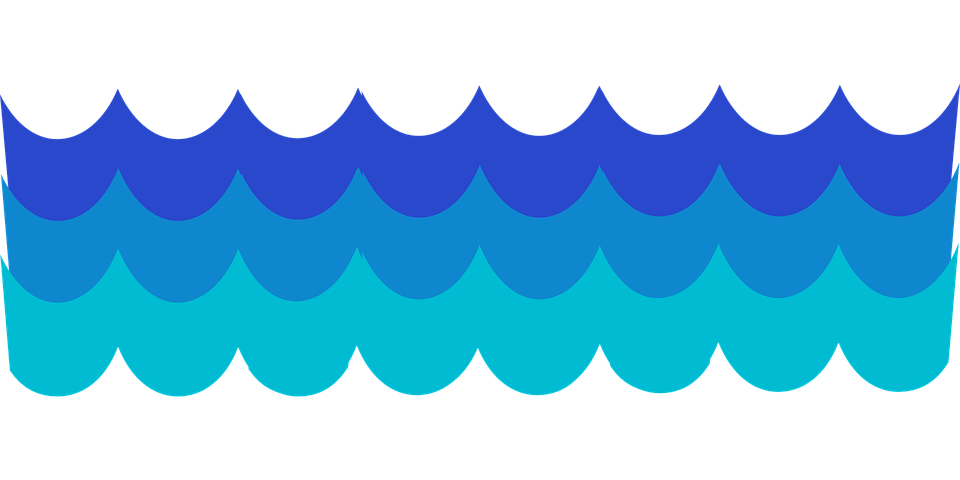 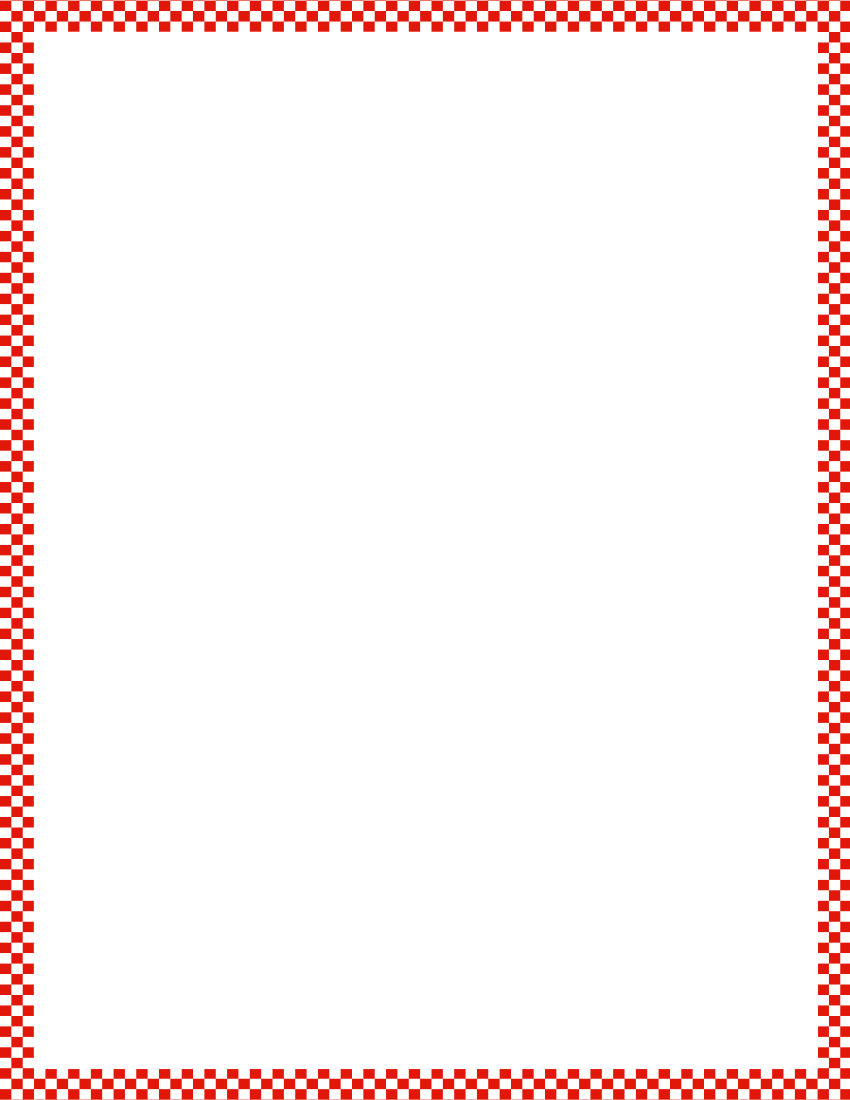 Module 4, Lesson 27
Fluency
Rekenrek Wave
Now, gradually raise your hands as the numbers increase and lower your hands as the numbers decrease, like the motion of a wave!
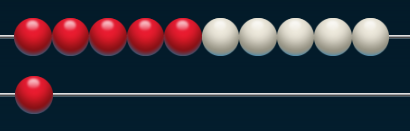 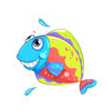 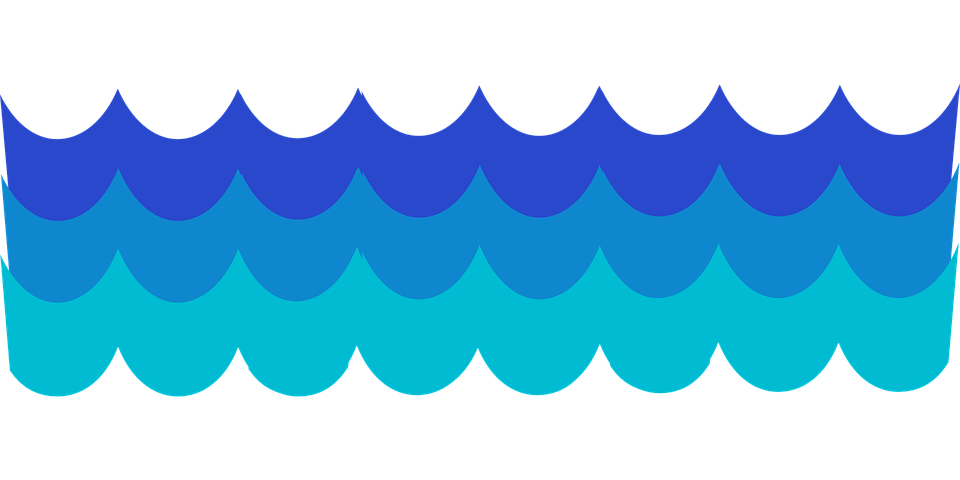 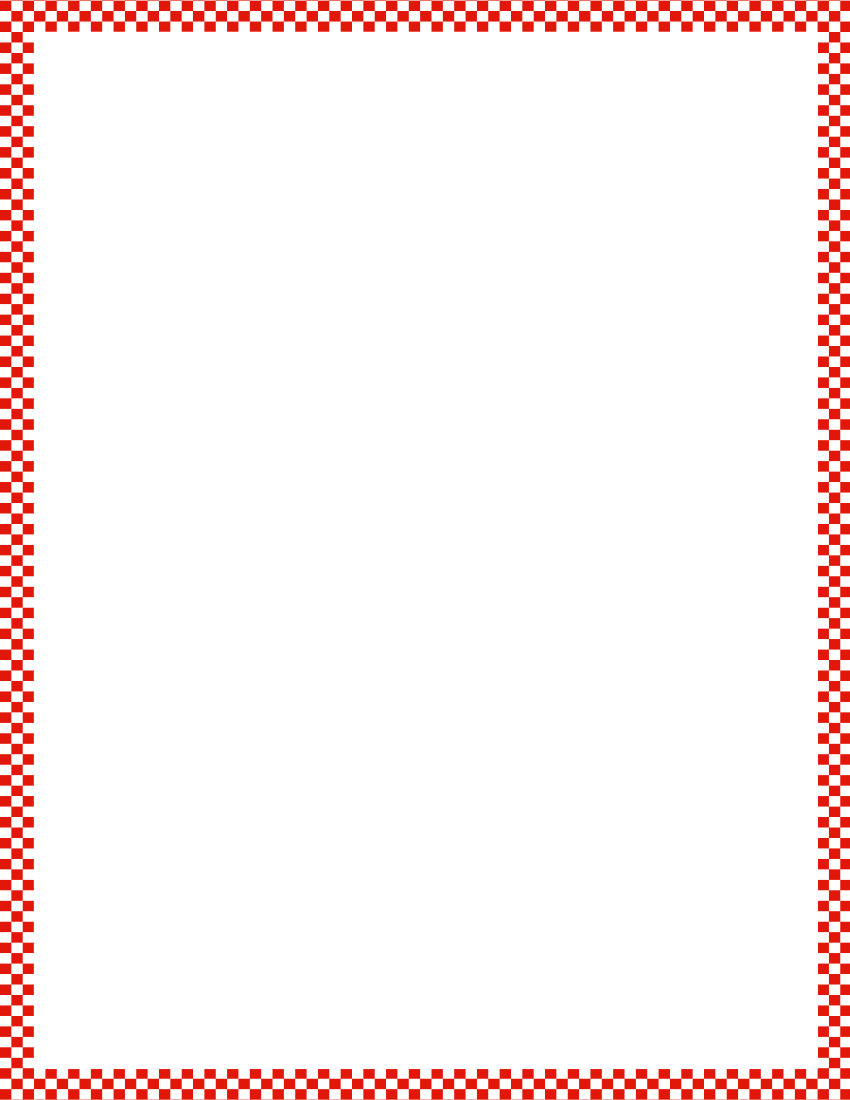 Module 4, Lesson 27
Fluency
Rekenrek Wave
Now, gradually raise your hands as the numbers increase and lower your hands as the numbers decrease, like the motion of a wave!
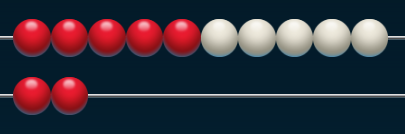 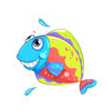 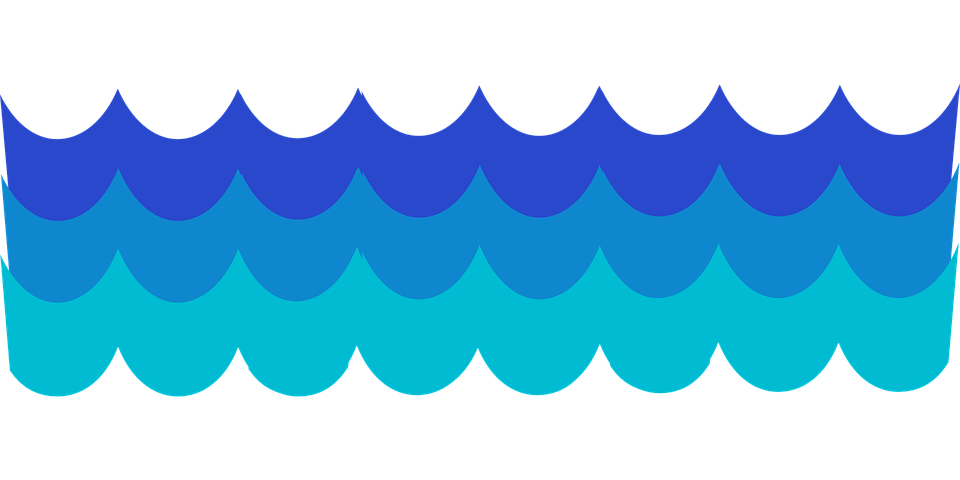 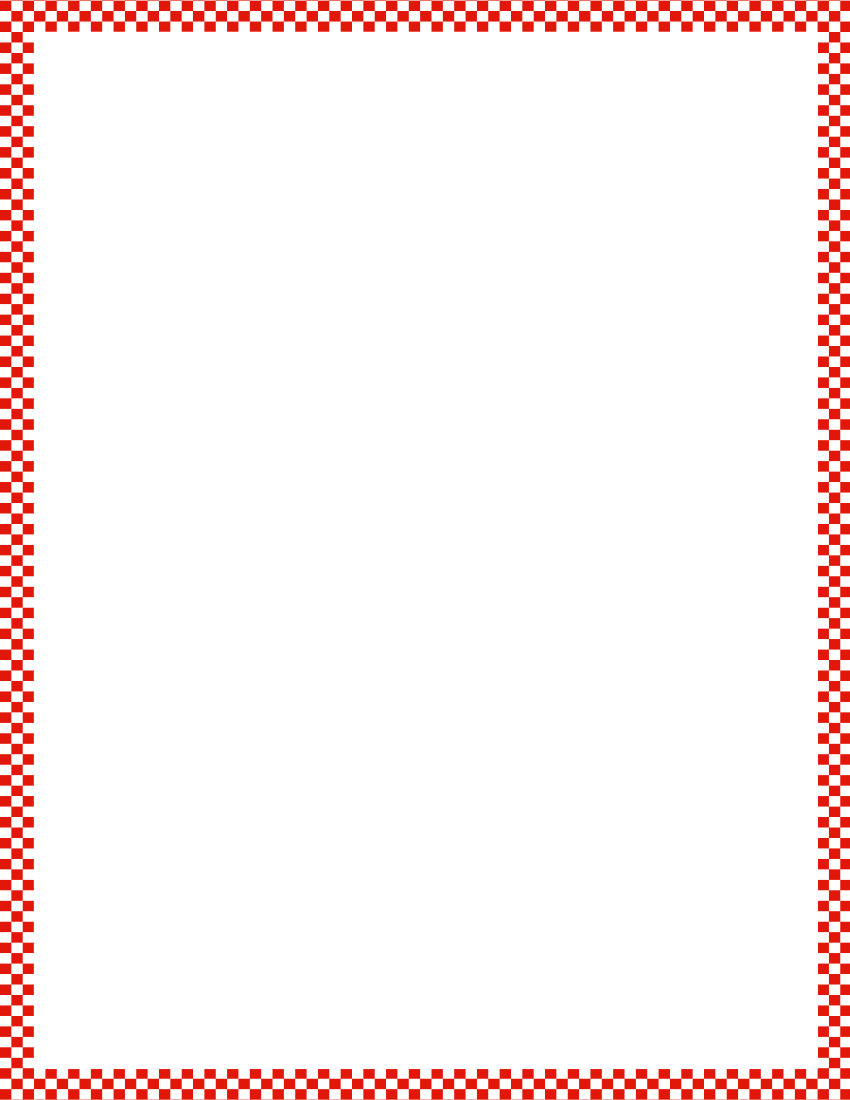 Module 4, Lesson 27
Fluency
Rekenrek Wave
Now, gradually raise your hands as the numbers increase and lower your hands as the numbers decrease, like the motion of a wave!
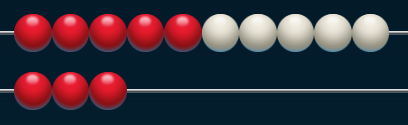 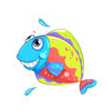 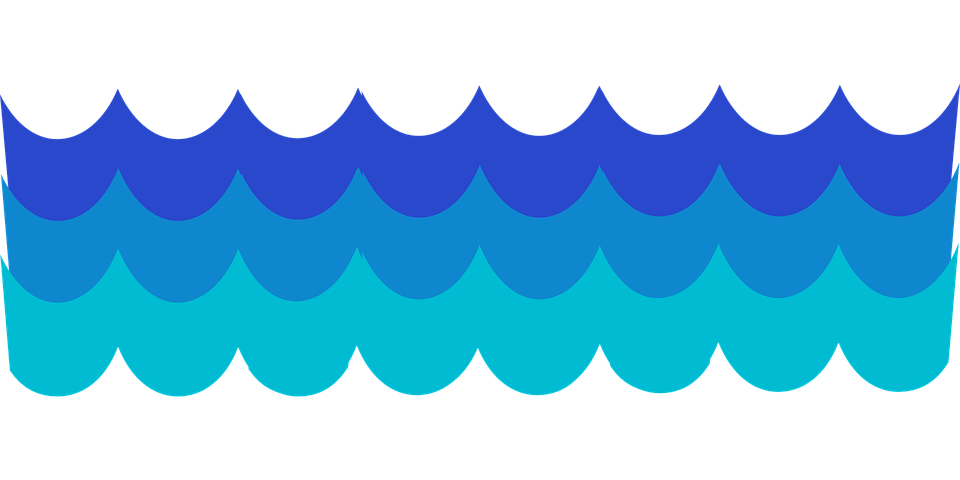 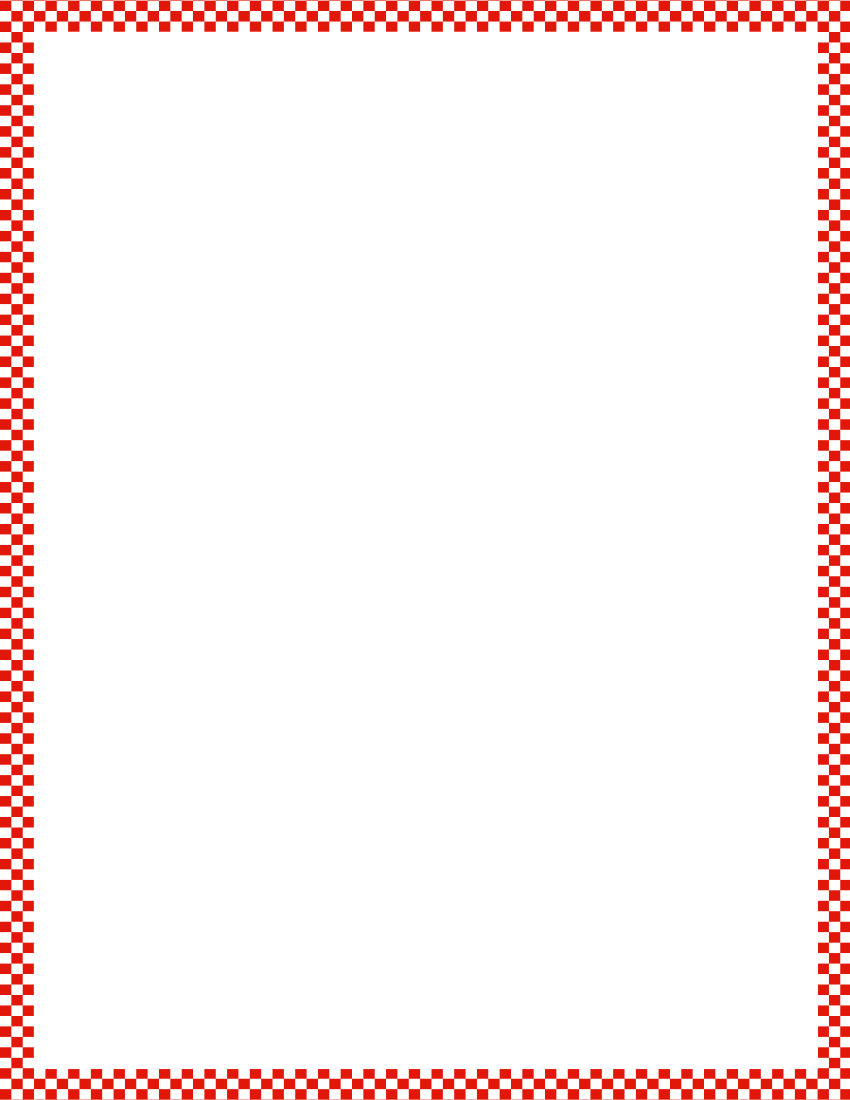 Module 4, Lesson 27
Fluency
Rekenrek Wave
Now, gradually raise your hands as the numbers increase and lower your hands as the numbers decrease, like the motion of a wave!
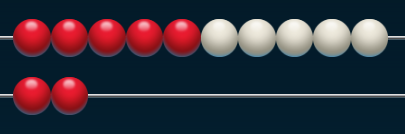 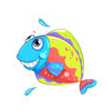 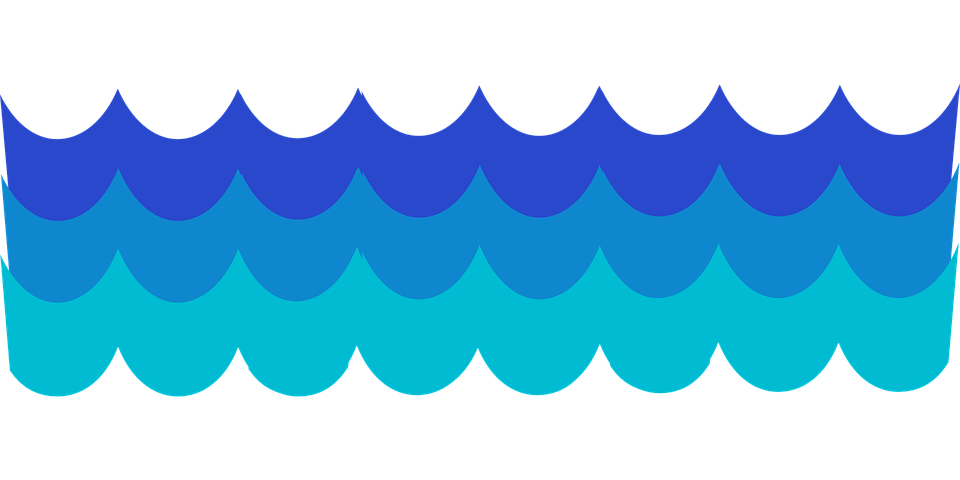 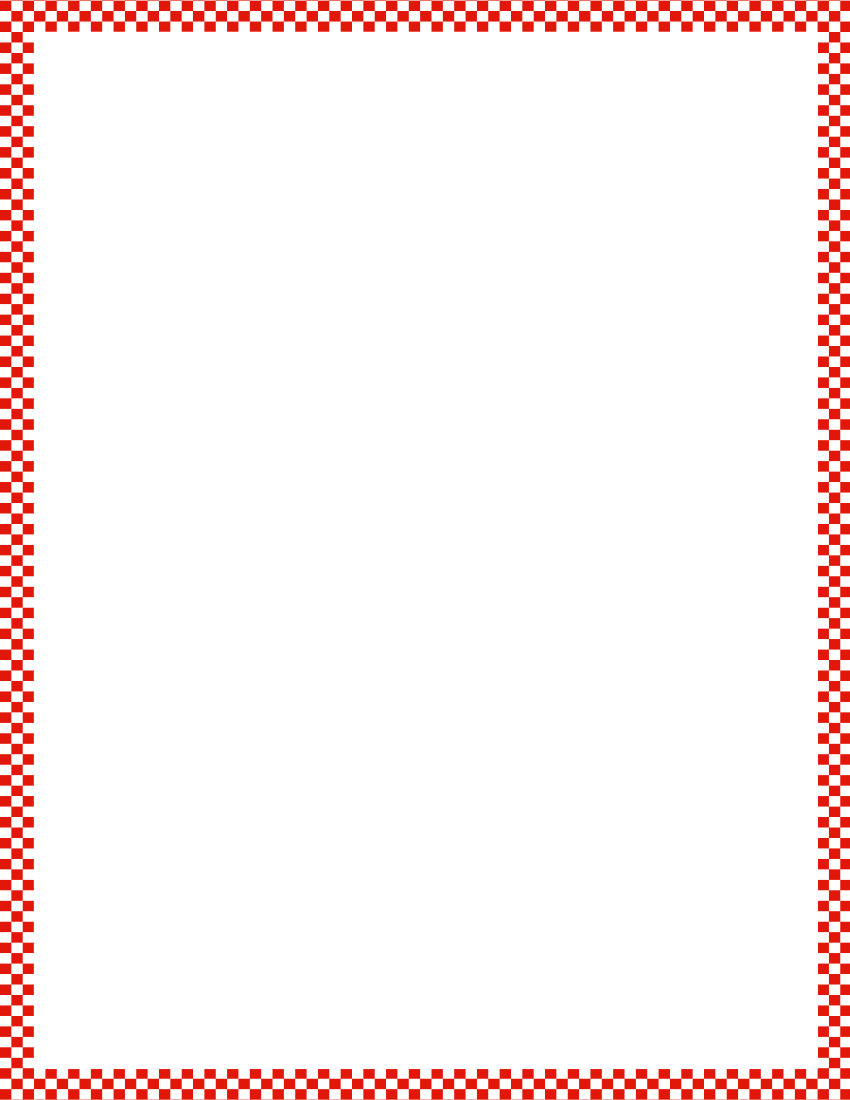 Module 4, Lesson 27
Fluency
Rekenrek Wave
Now, gradually raise your hands as the numbers increase and lower your hands as the numbers decrease, like the motion of a wave!
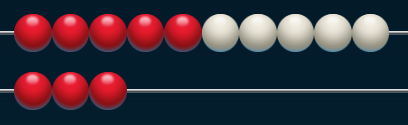 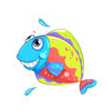 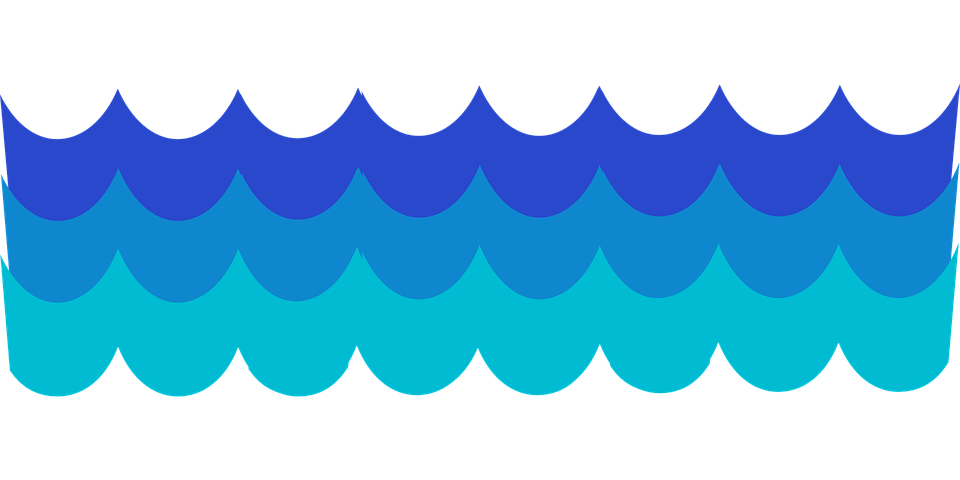 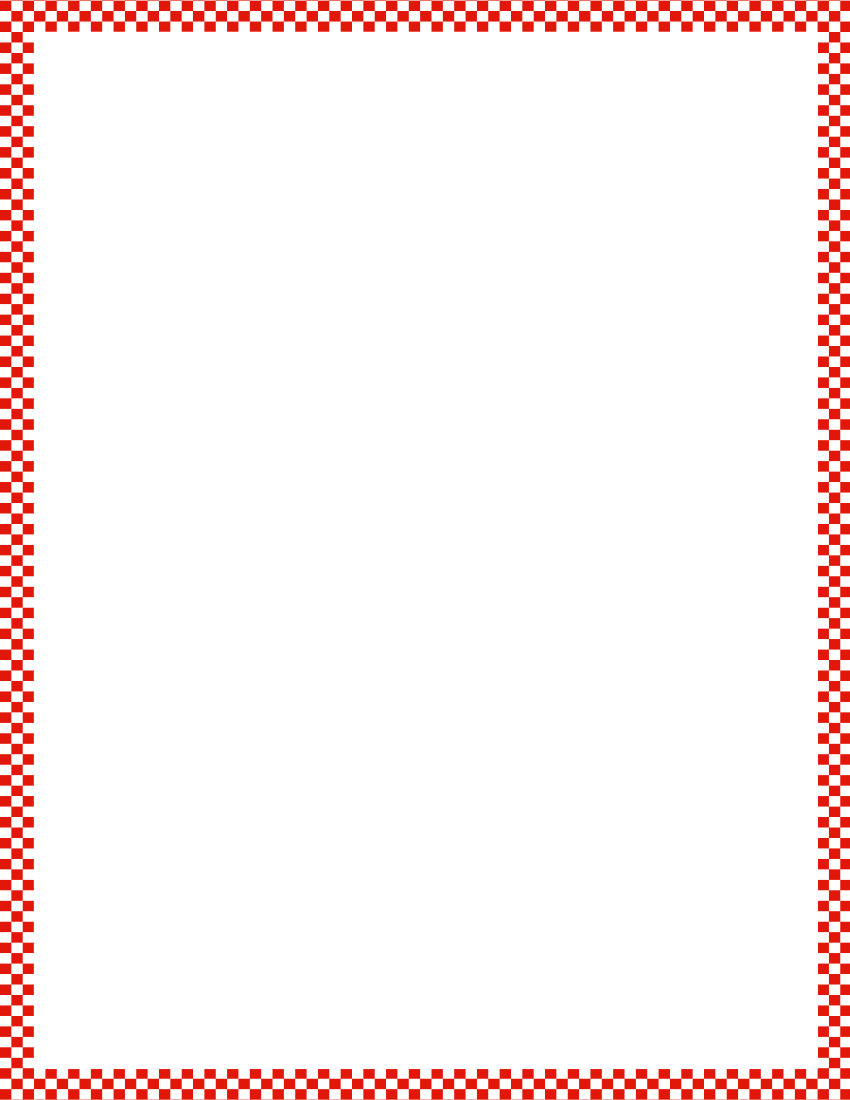 Module 4, Lesson 27
Fluency
Rekenrek Wave
Now, gradually raise your hands as the numbers increase and lower your hands as the numbers decrease, like the motion of a wave!
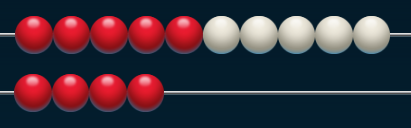 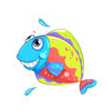 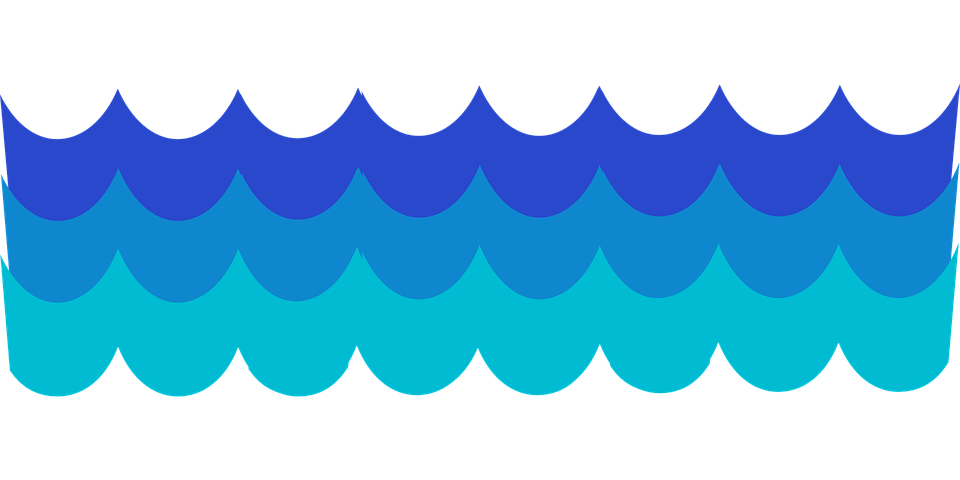 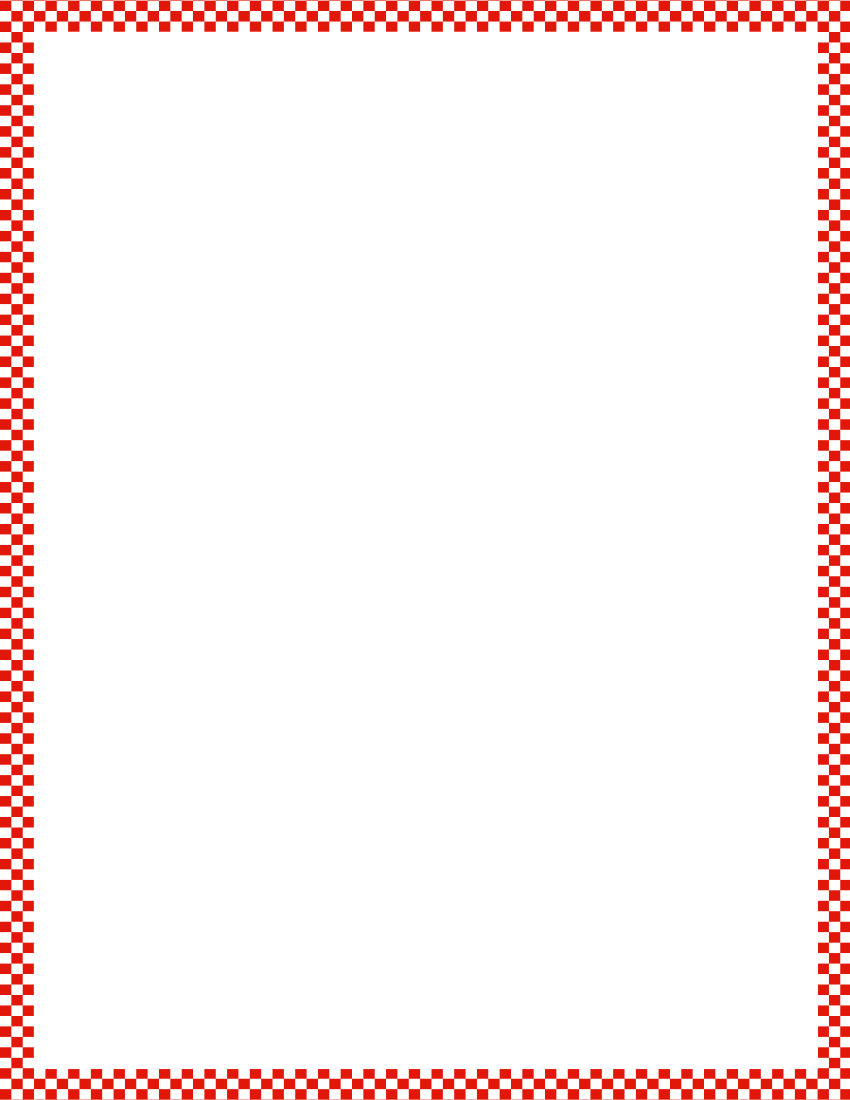 Module 4, Lesson 27
Fluency
Rekenrek Wave
Now, gradually raise your hands as the numbers increase and lower your hands as the numbers decrease, like the motion of a wave!
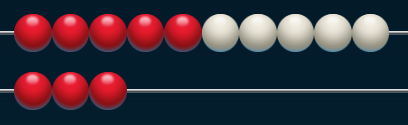 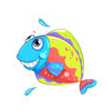 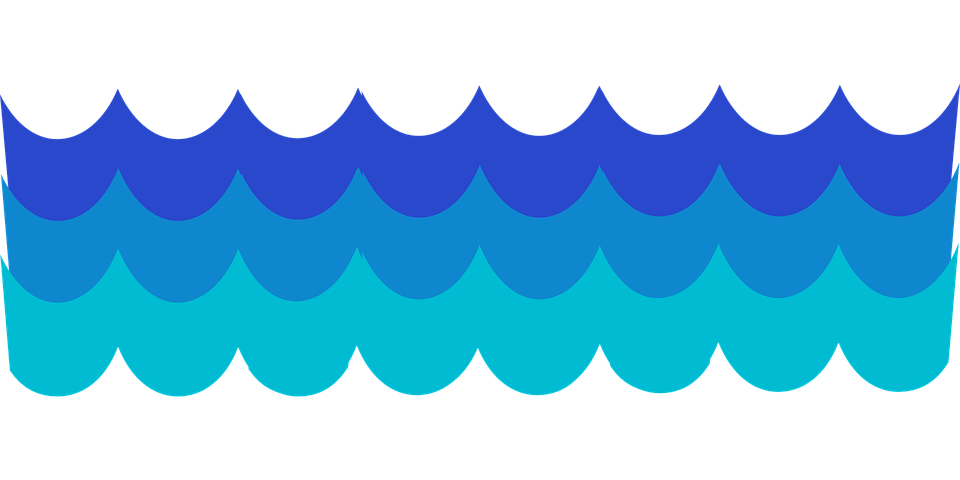 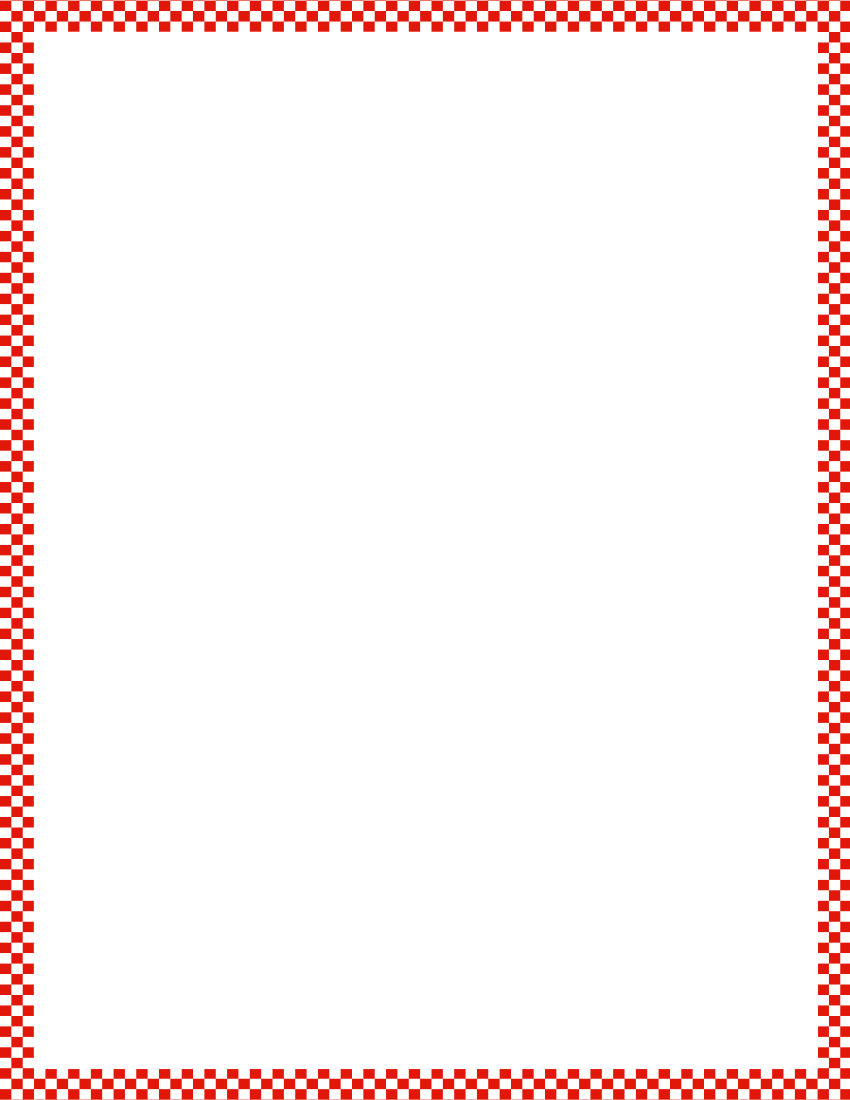 Module 4, Lesson 27
Fluency
Rekenrek Wave
Now, gradually raise your hands as the numbers increase and lower your hands as the numbers decrease, like the motion of a wave!
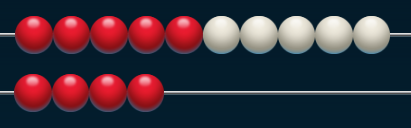 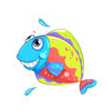 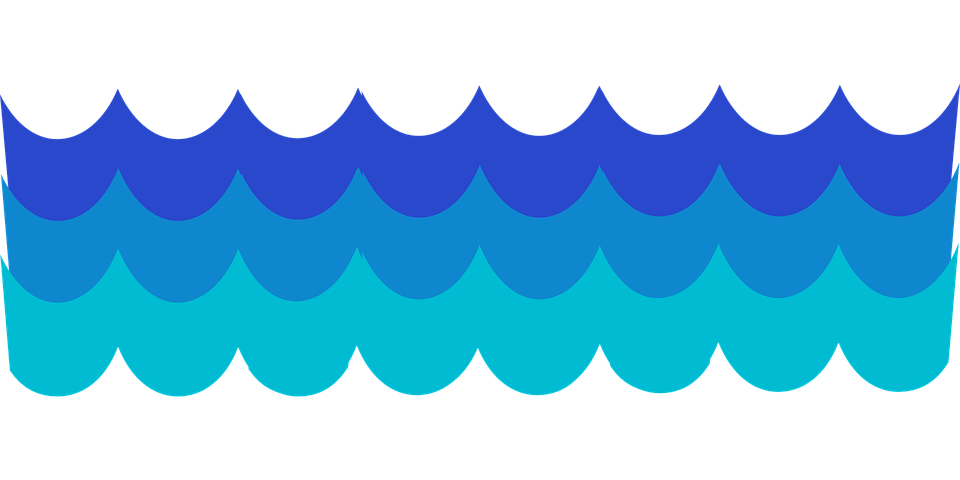 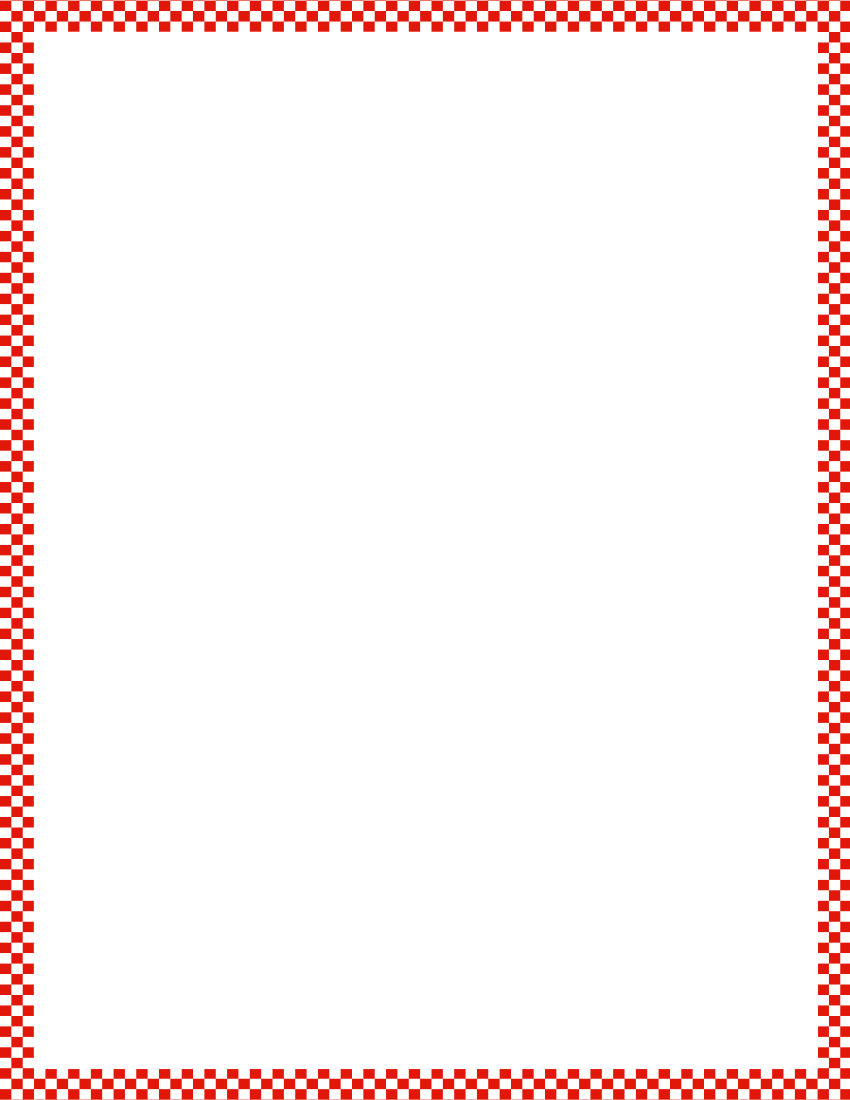 Module 4, Lesson 27
Fluency
Rekenrek Wave
Now, gradually raise your hands as the numbers increase and lower your hands as the numbers decrease, like the motion of a wave!
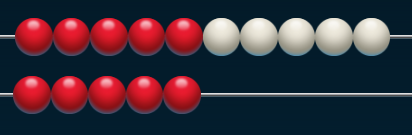 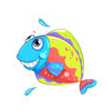 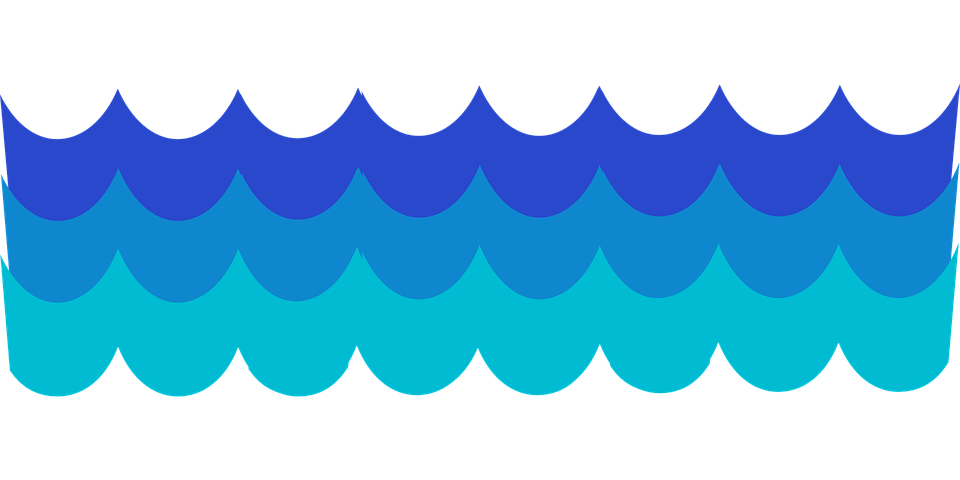 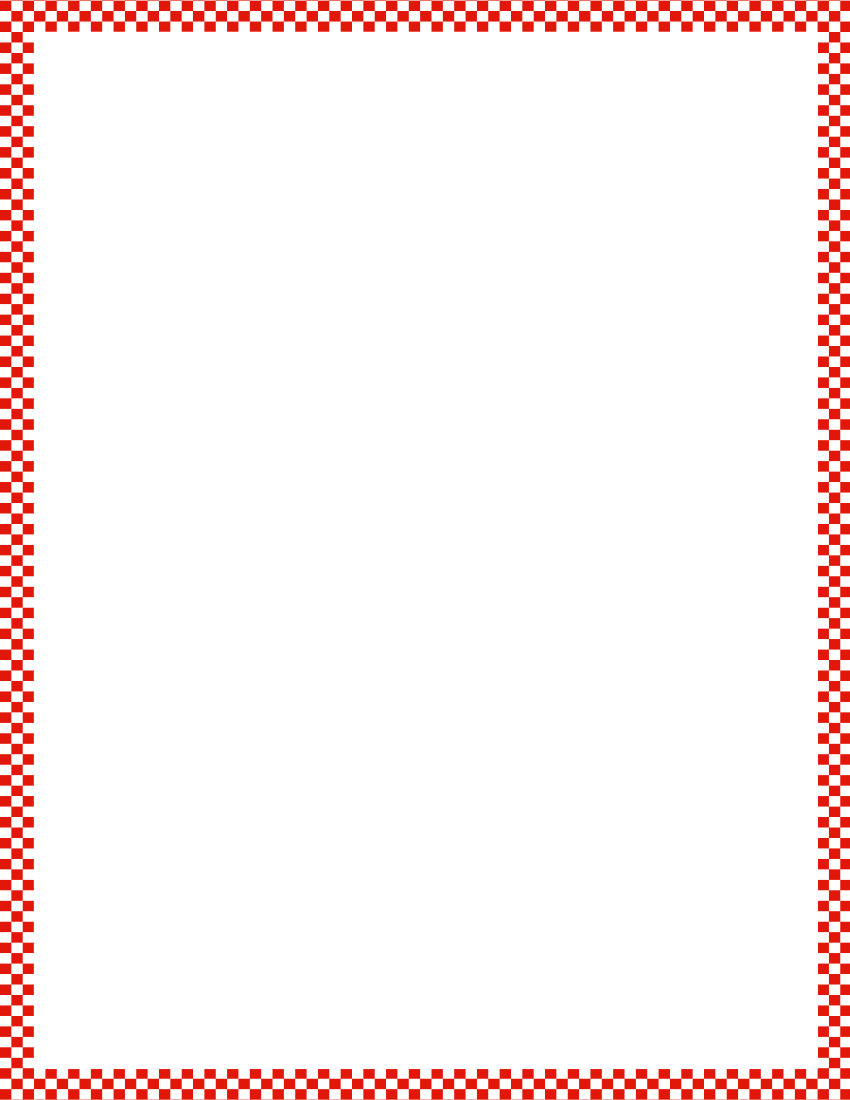 Module 4, Lesson 27
Fluency
Rekenrek Wave
Now, gradually raise your hands as the numbers increase and lower your hands as the numbers decrease, like the motion of a wave!
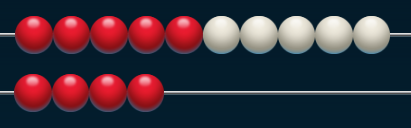 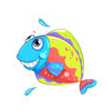 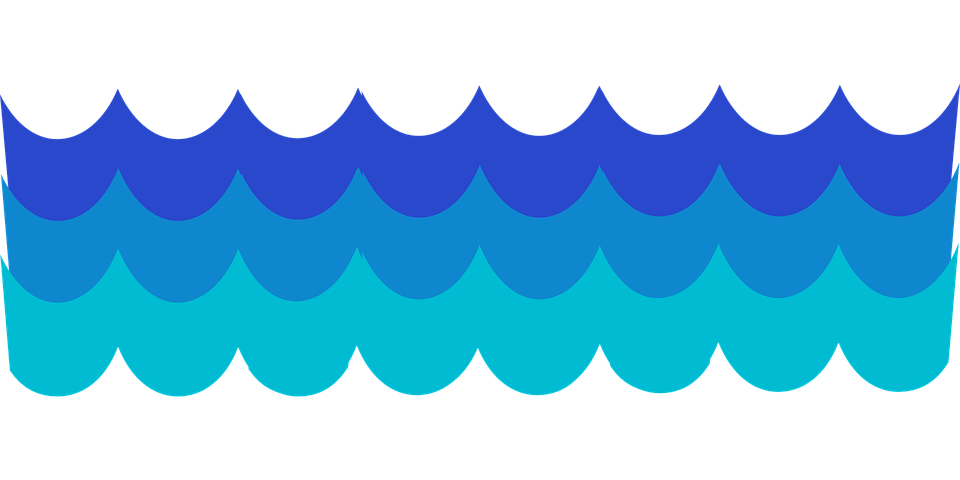 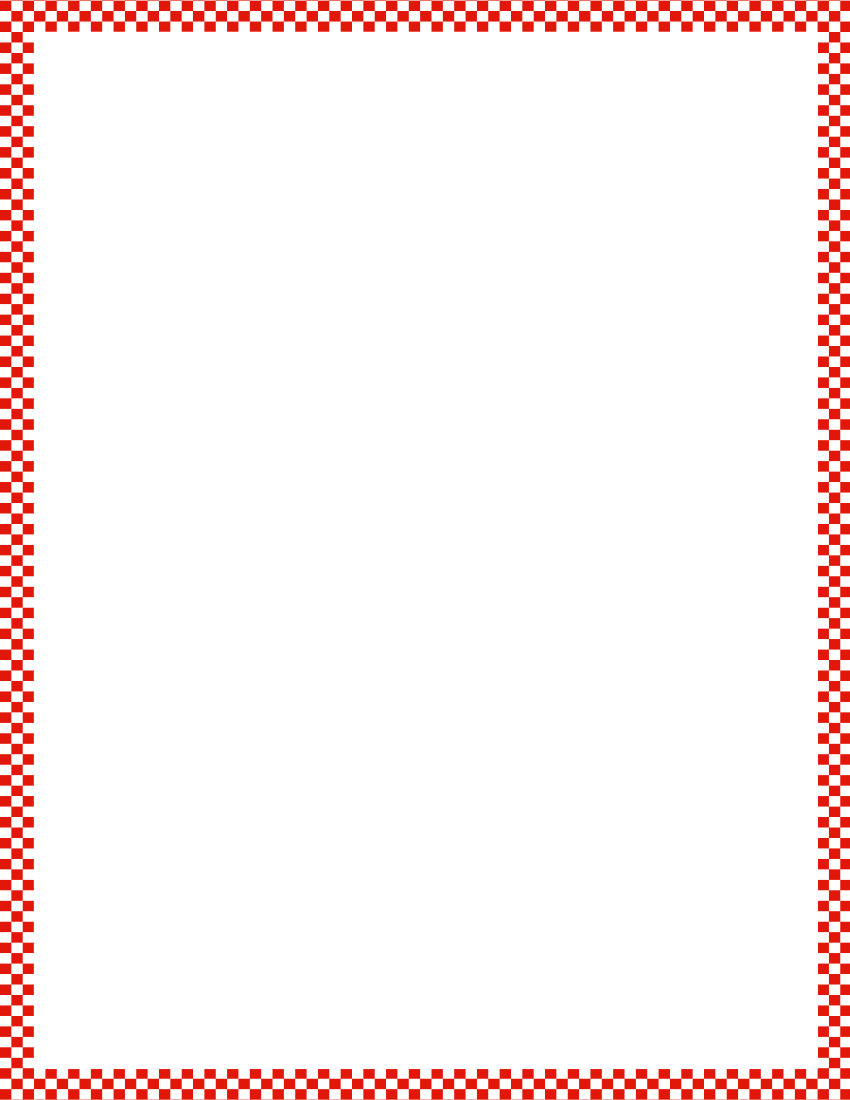 Module 4, Lesson 27
Fluency
Rekenrek Wave
Now, gradually raise your hands as the numbers increase and lower your hands as the numbers decrease, like the motion of a wave!
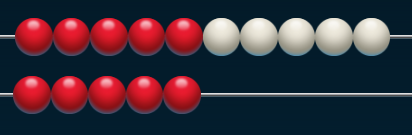 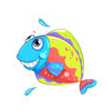 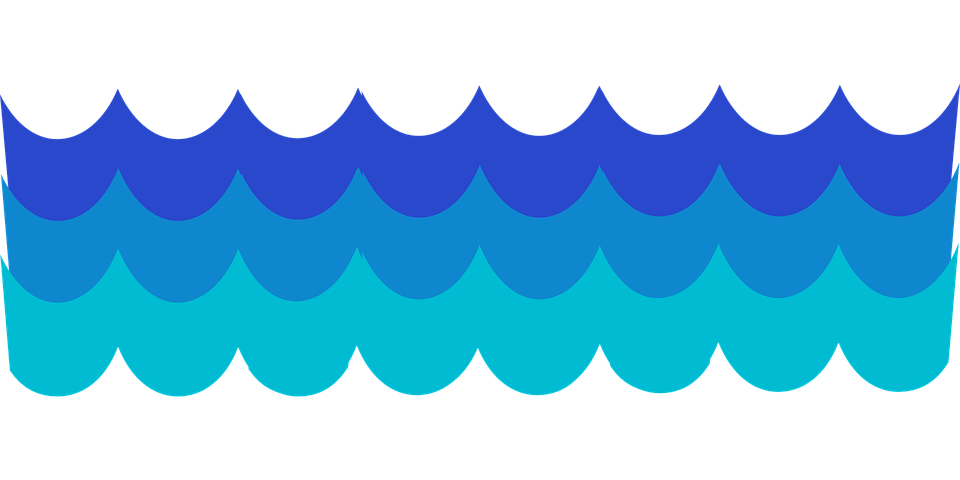 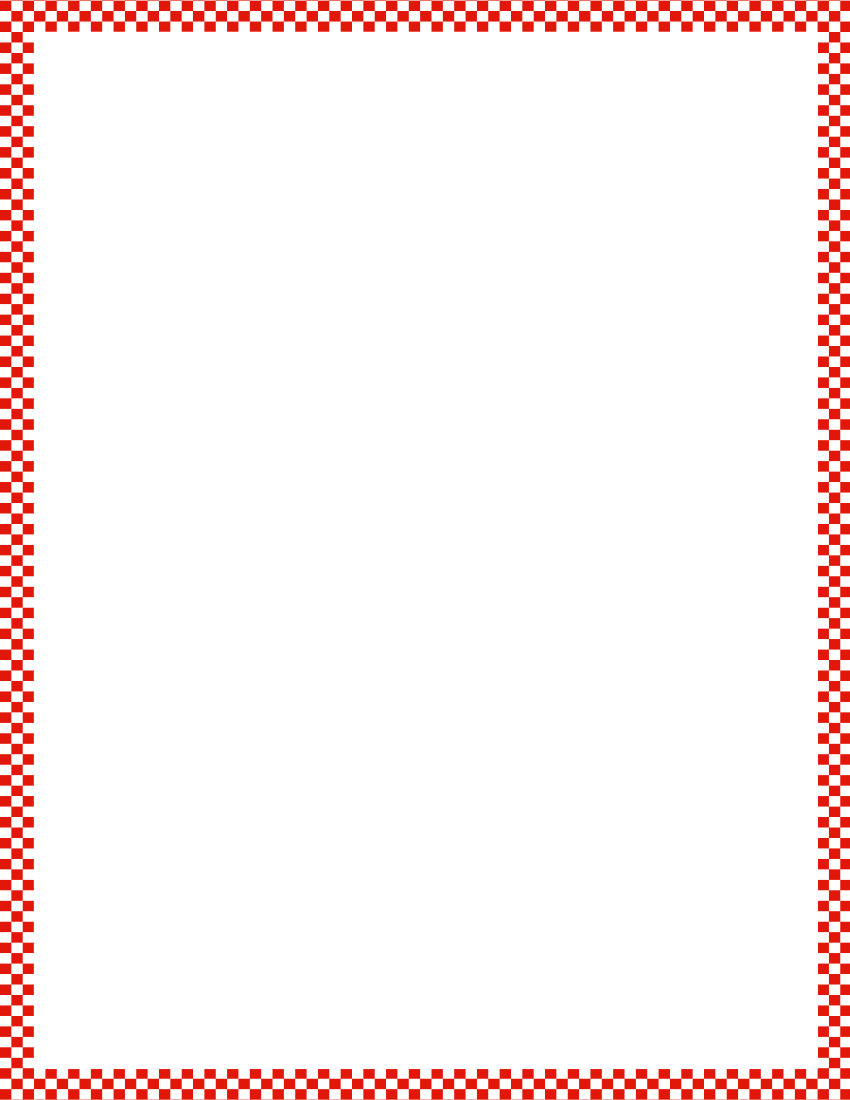 Module 4, Lesson 27
Fluency
Rekenrek Wave
Now, gradually raise your hands as the numbers increase and lower your hands as the numbers decrease, like the motion of a wave!
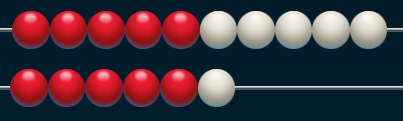 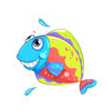 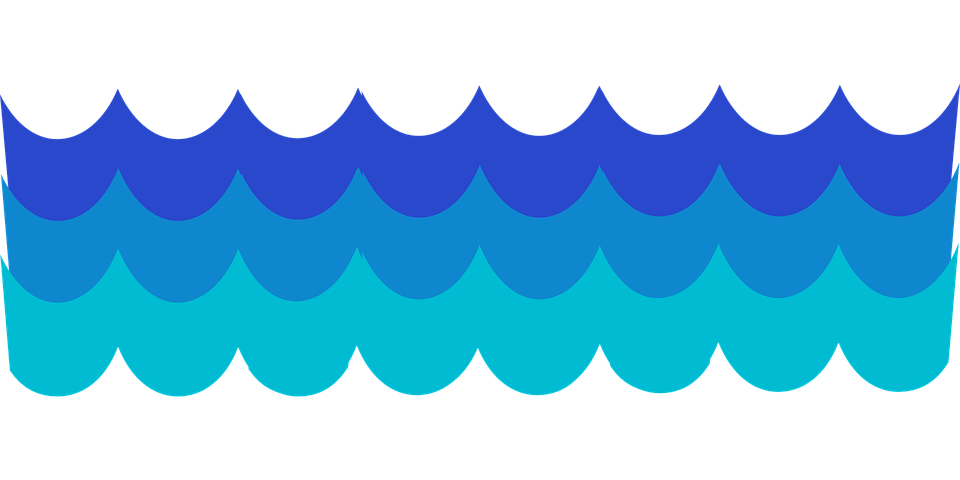 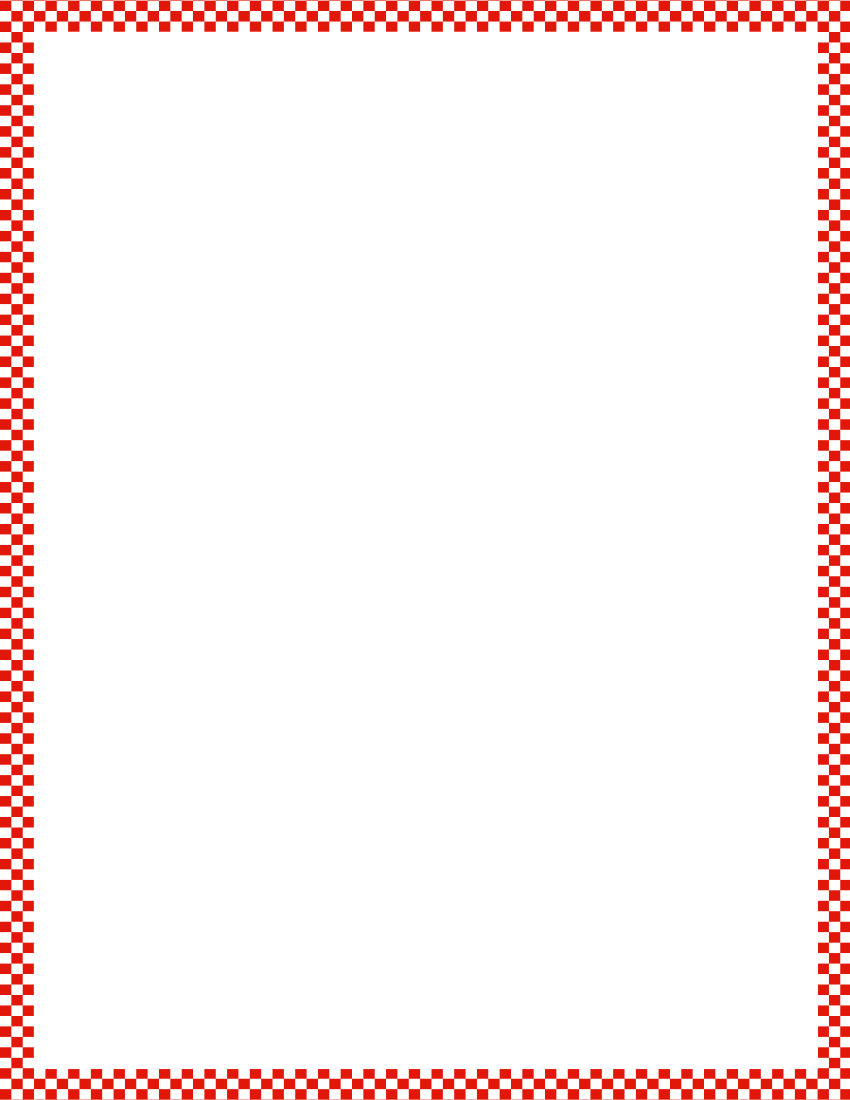 Module 4, Lesson 27
Fluency
Rekenrek Wave
Now, gradually raise your hands as the numbers increase and lower your hands as the numbers decrease, like the motion of a wave!
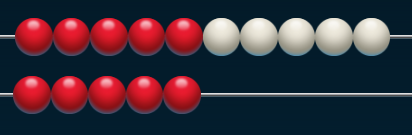 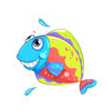 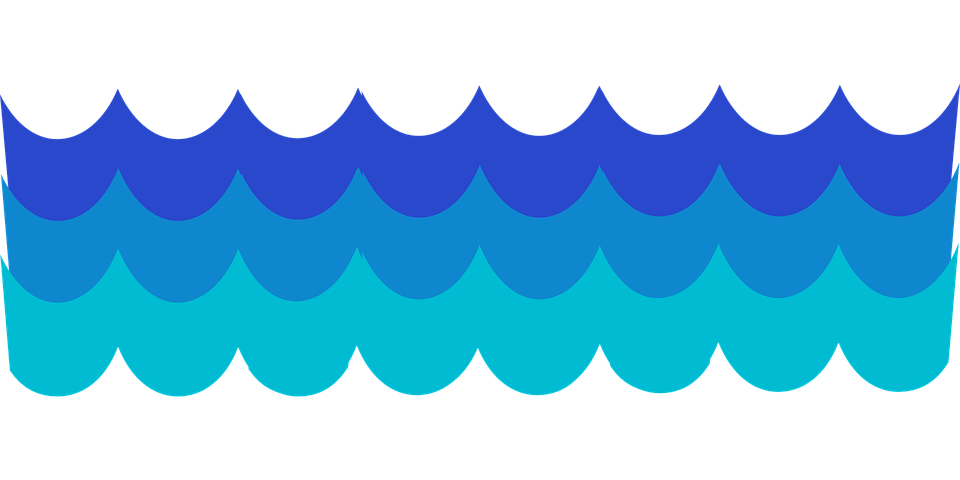 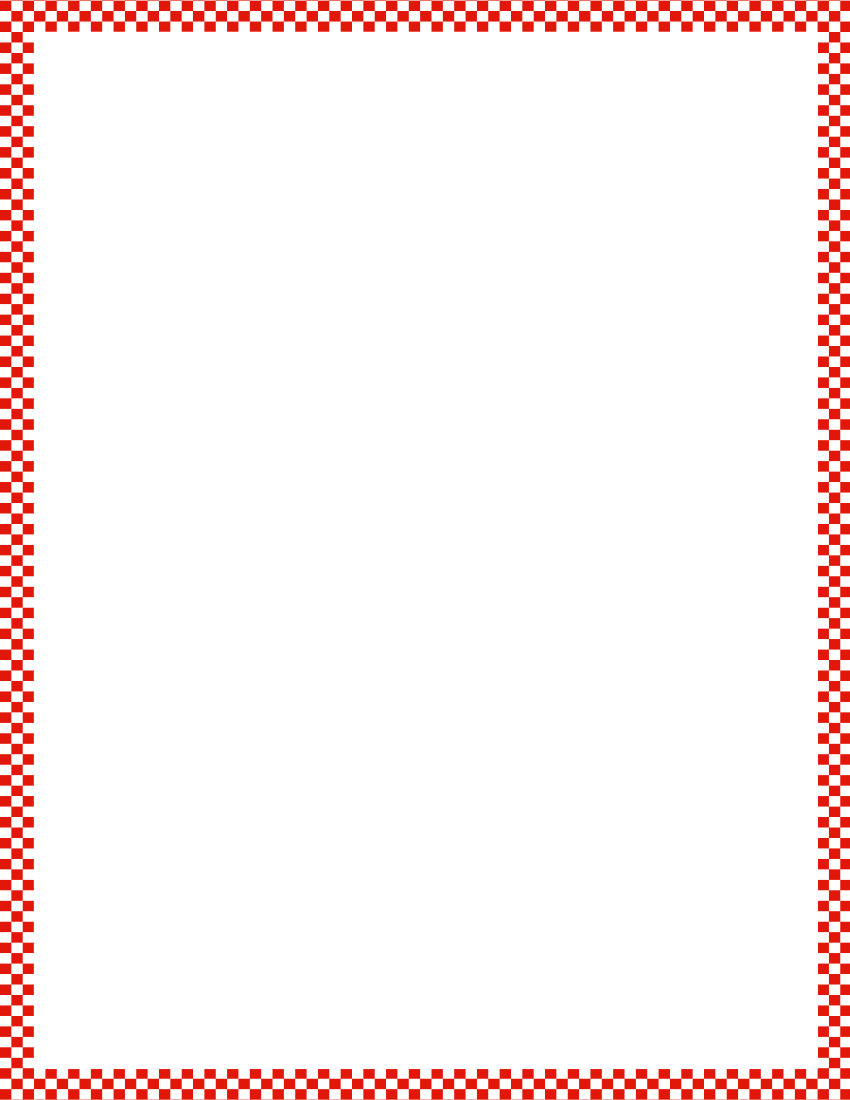 Module 4, Lesson 27
Fluency
Rekenrek Wave
Now, gradually raise your hands as the numbers increase and lower your hands as the numbers decrease, like the motion of a wave!
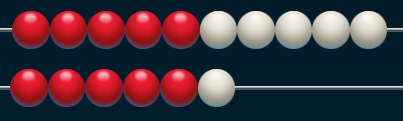 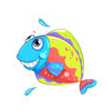 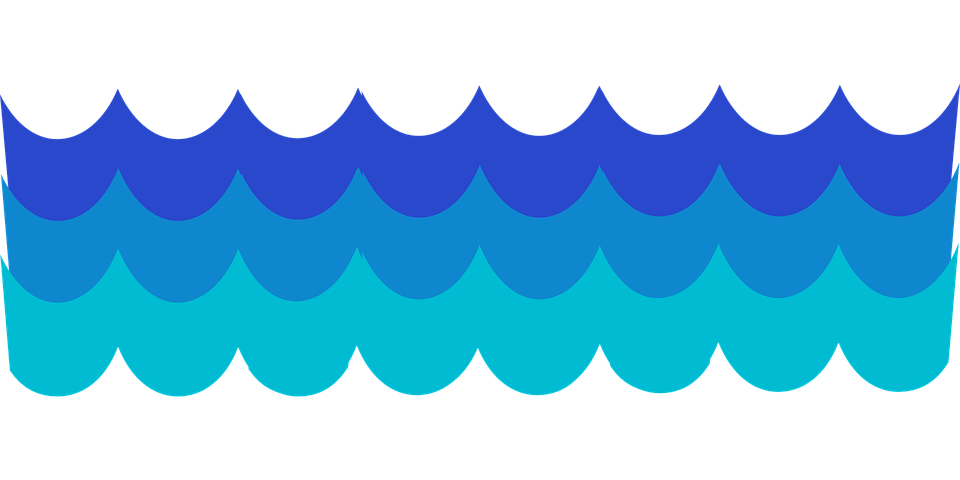 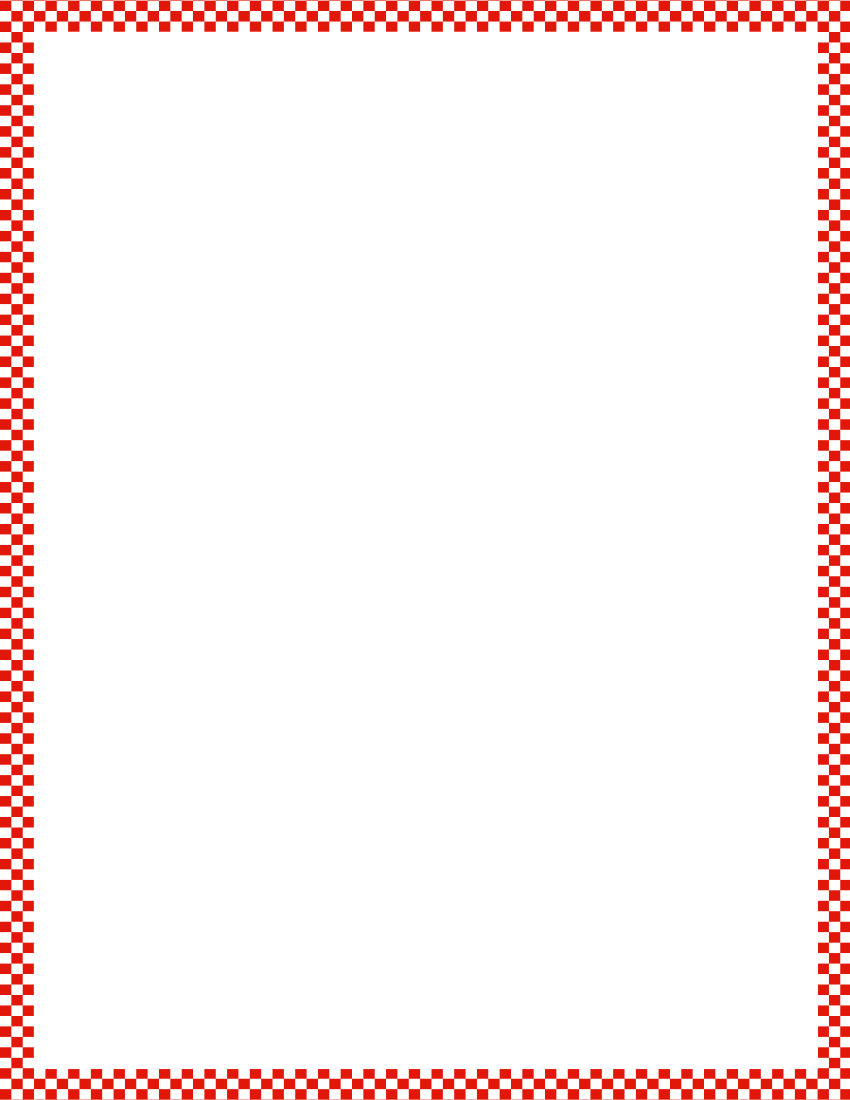 Module 4, Lesson 27
Fluency
Rekenrek Wave
Now, gradually raise your hands as the numbers increase and lower your hands as the numbers decrease, like the motion of a wave!
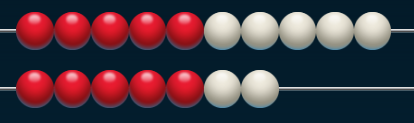 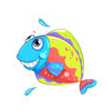 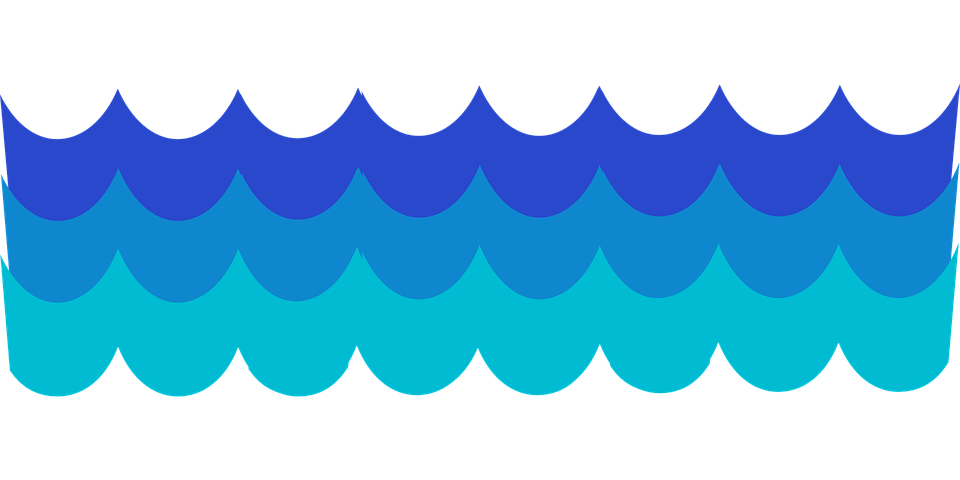 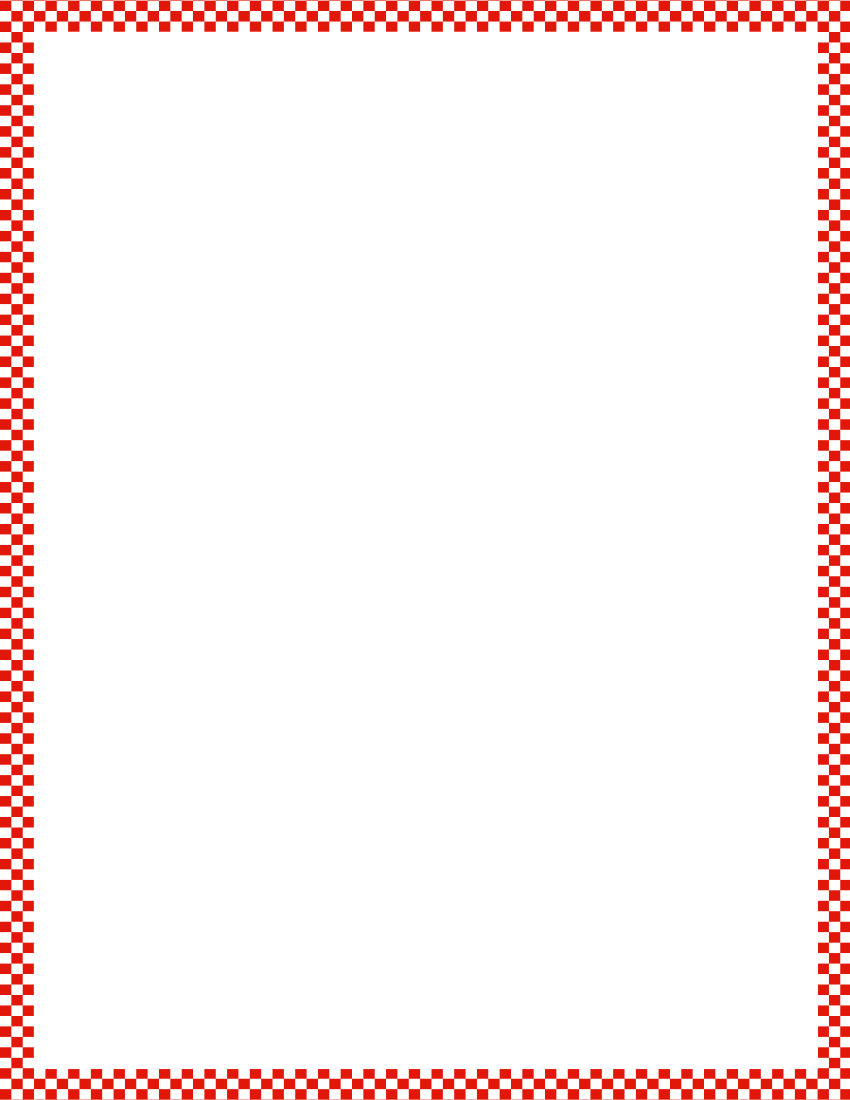 Module 4, Lesson 27
Fluency
Rekenrek Wave
Now, gradually raise your hands as the numbers increase and lower your hands as the numbers decrease, like the motion of a wave!
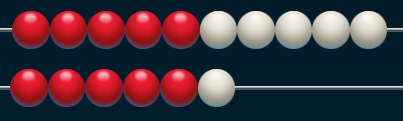 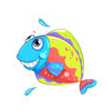 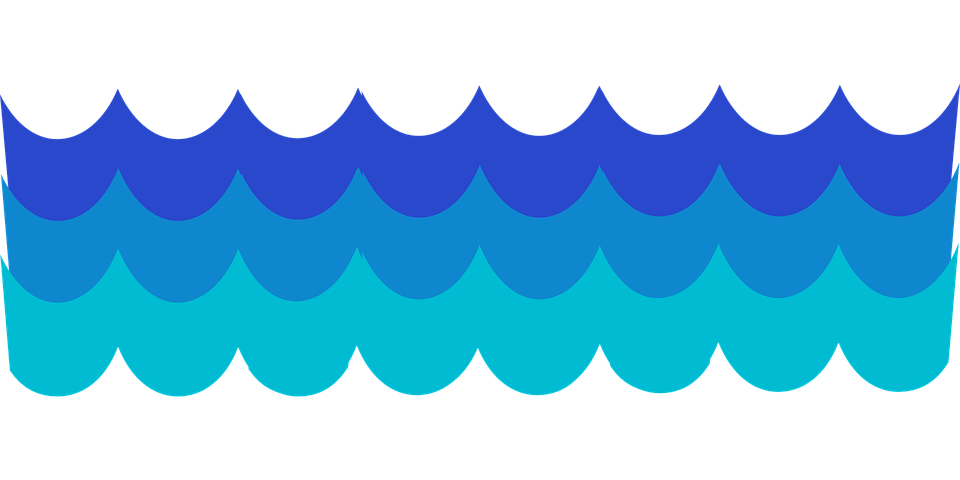 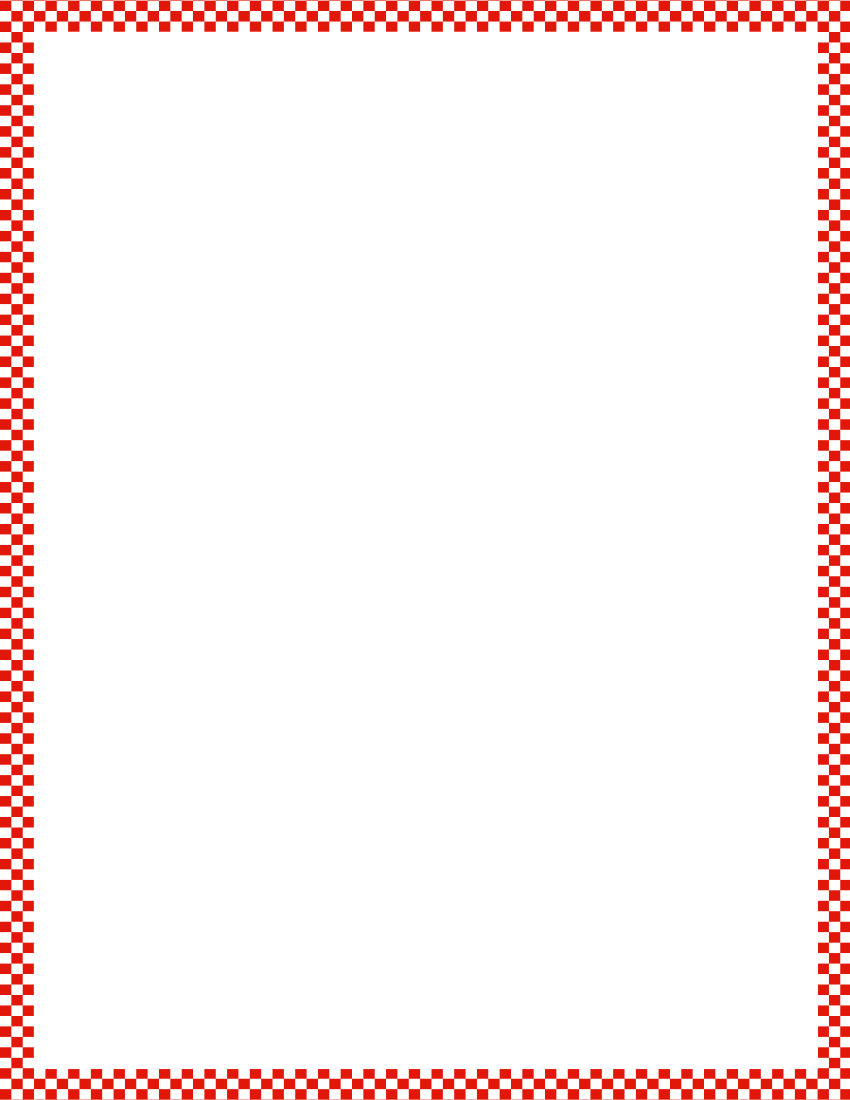 Module 4, Lesson 27
Fluency
Rekenrek Wave
Now, gradually raise your hands as the numbers increase and lower your hands as the numbers decrease, like the motion of a wave!
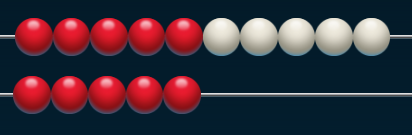 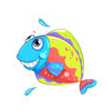 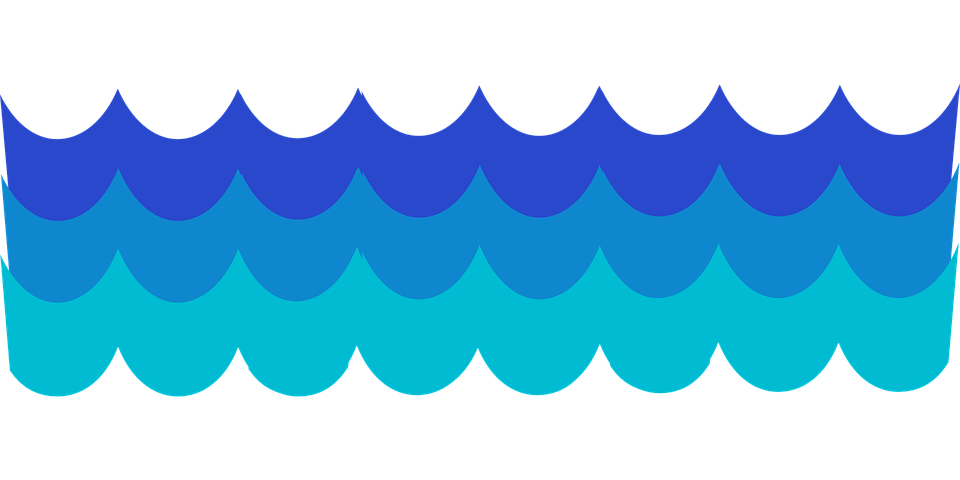 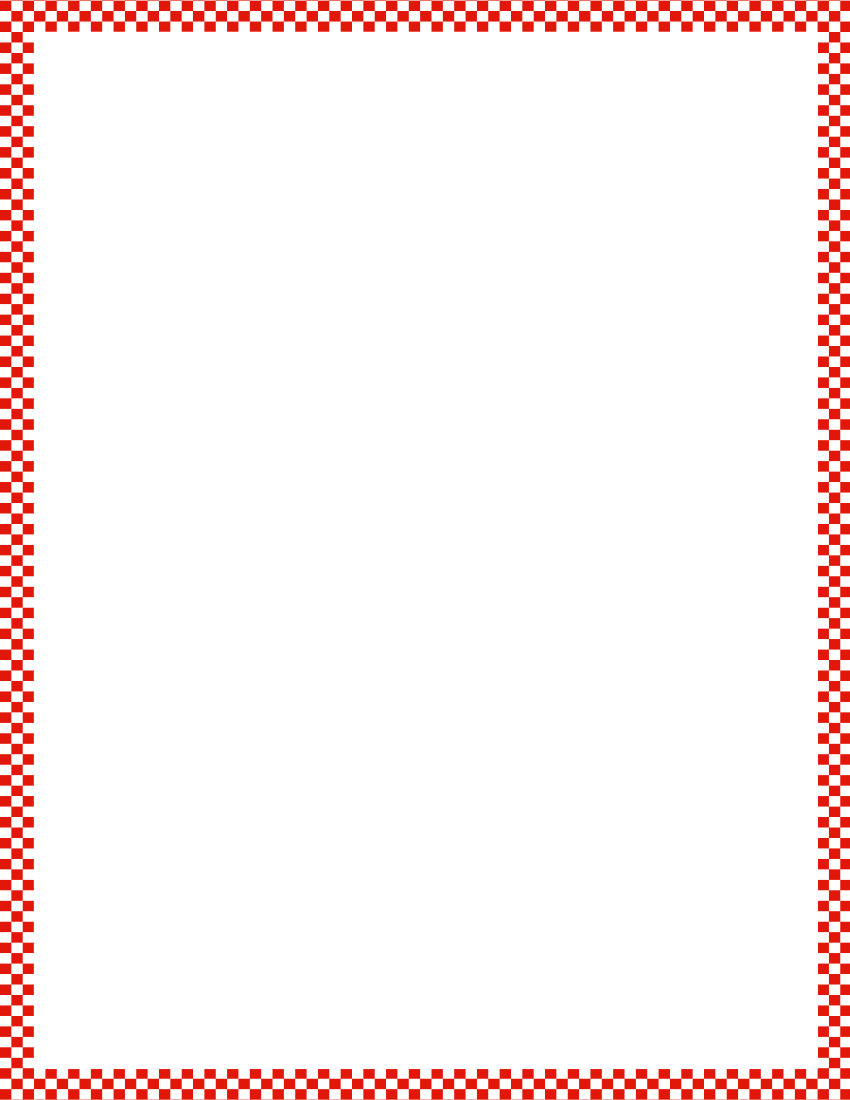 Module 4, Lesson 27
Fluency
Rekenrek Wave
Now, gradually raise your hands as the numbers increase and lower your hands as the numbers decrease, like the motion of a wave!
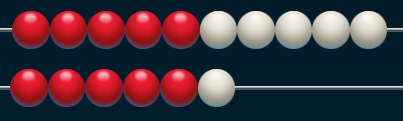 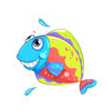 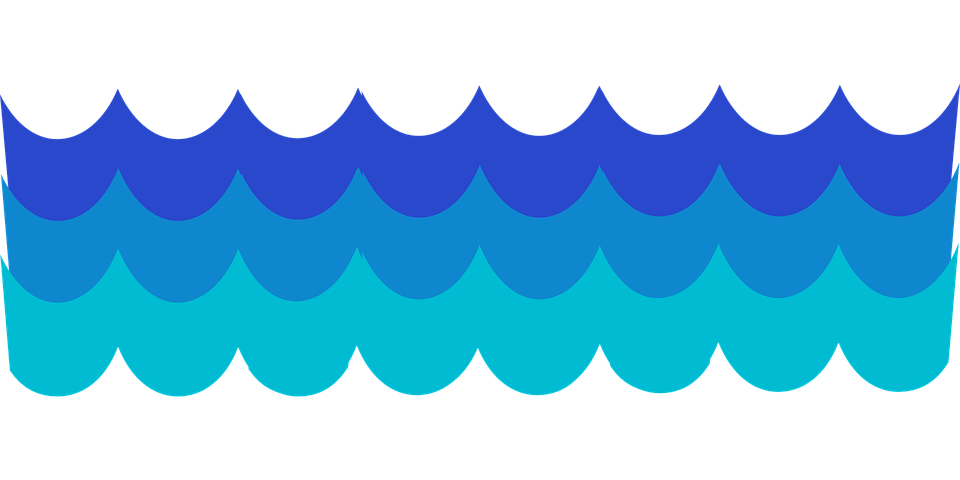 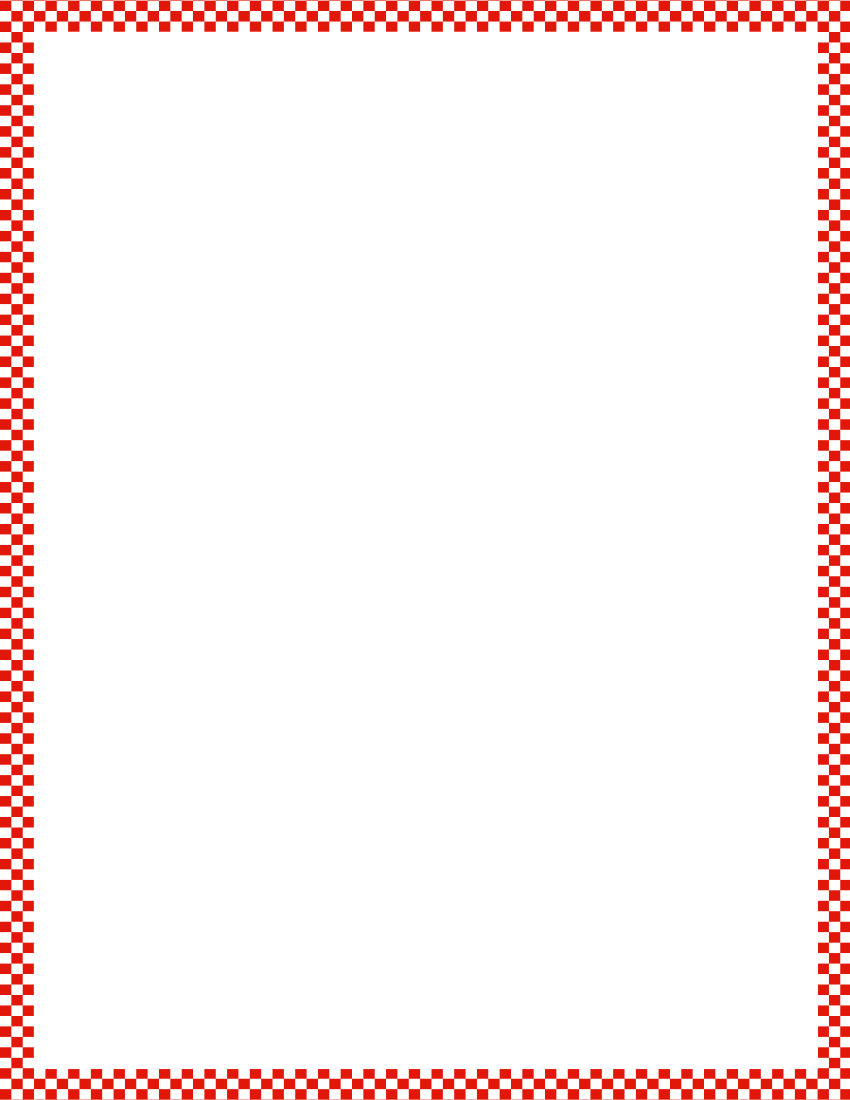 Module 4, Lesson 27
Fluency
Rekenrek Wave
Now, gradually raise your hands as the numbers increase and lower your hands as the numbers decrease, like the motion of a wave!
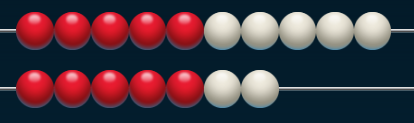 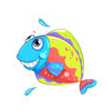 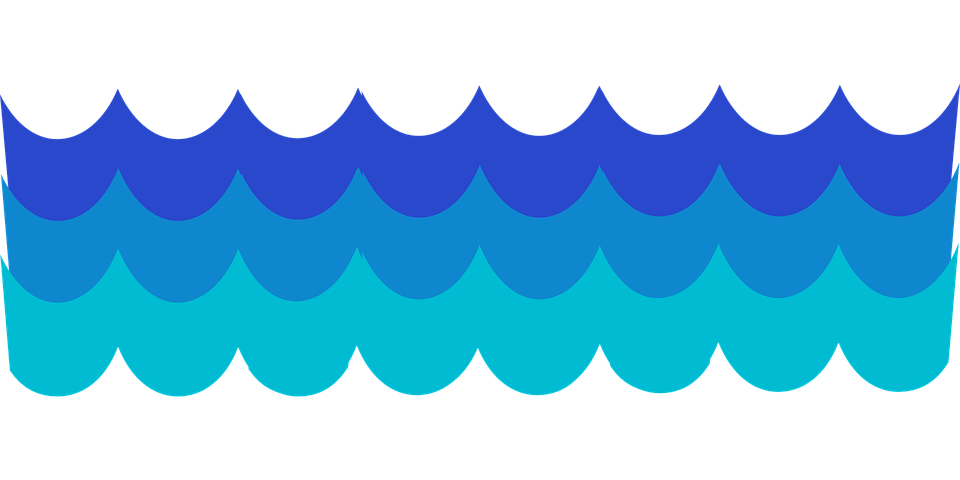 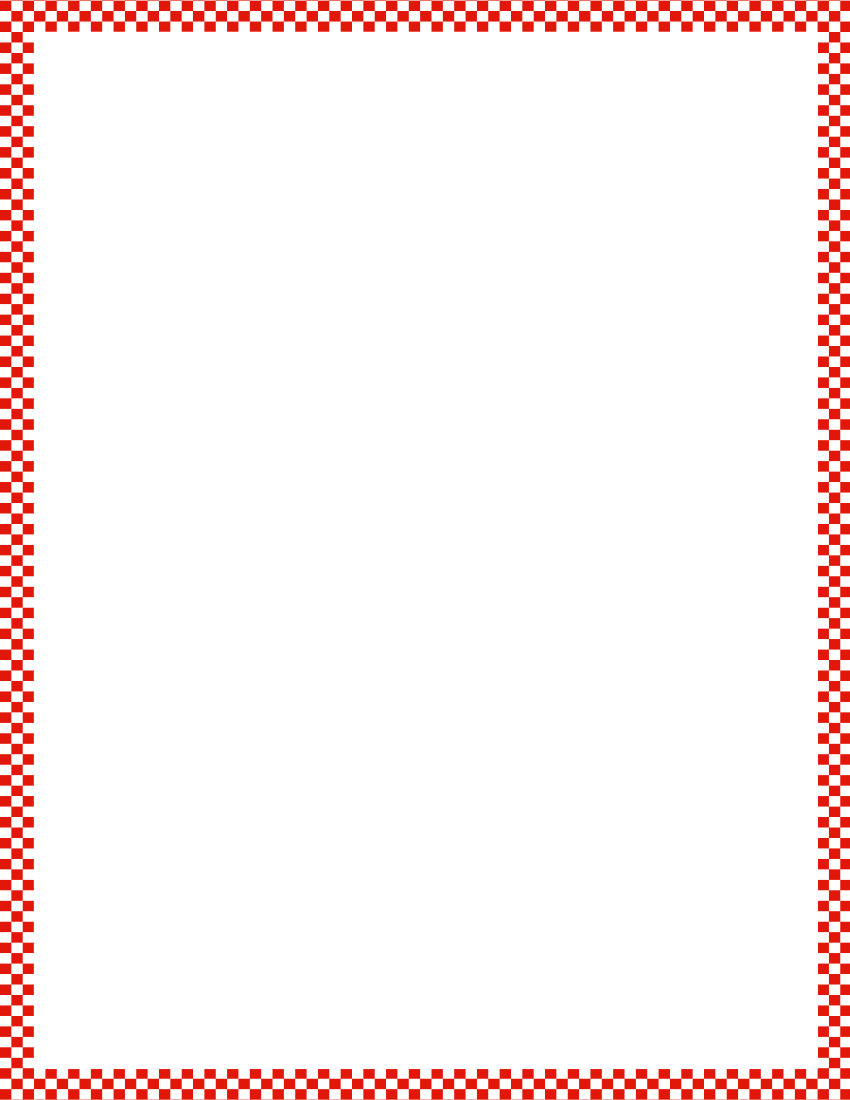 Module 4, Lesson 27
Fluency
Rekenrek Wave
Now, gradually raise your hands as the numbers increase and lower your hands as the numbers decrease, like the motion of a wave!
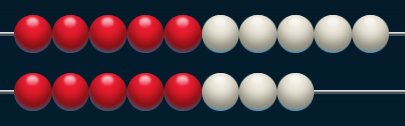 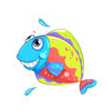 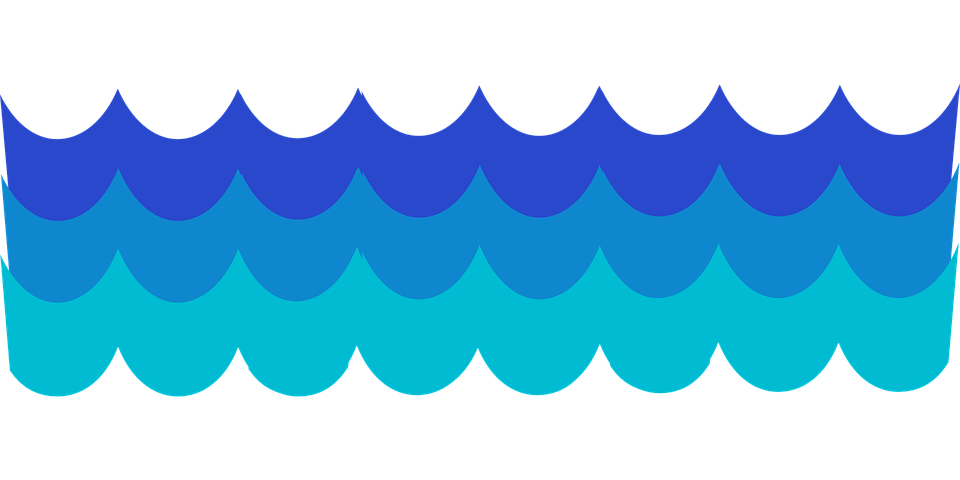 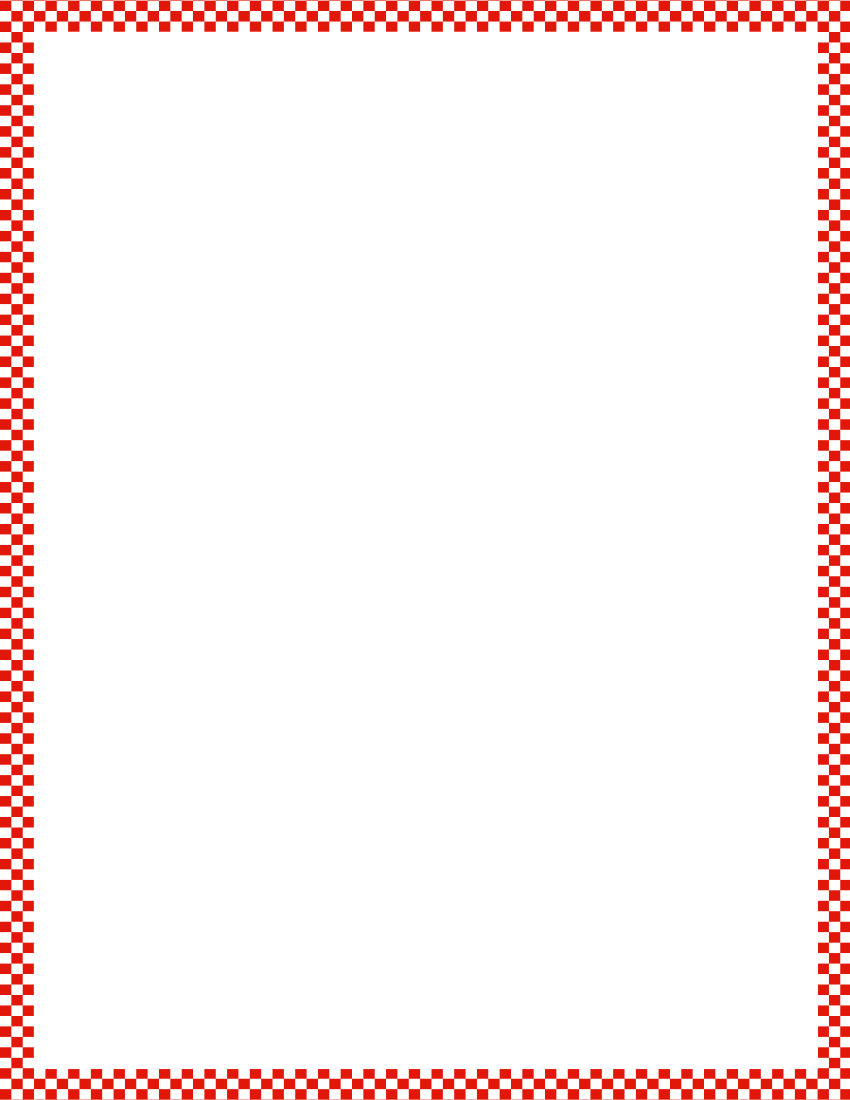 Module 4, Lesson 27
Fluency
Rekenrek Wave
Now, gradually raise your hands as the numbers increase and lower your hands as the numbers decrease, like the motion of a wave!
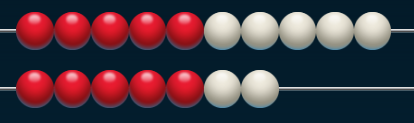 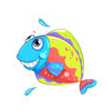 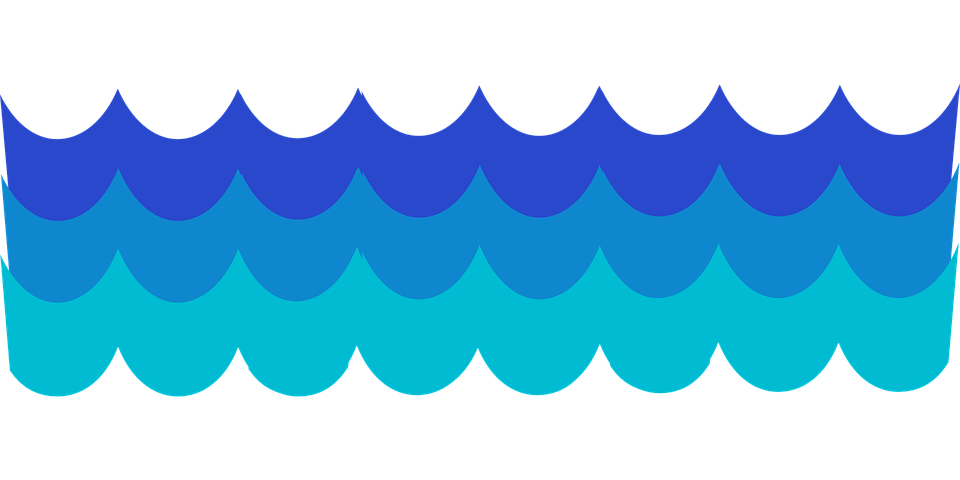 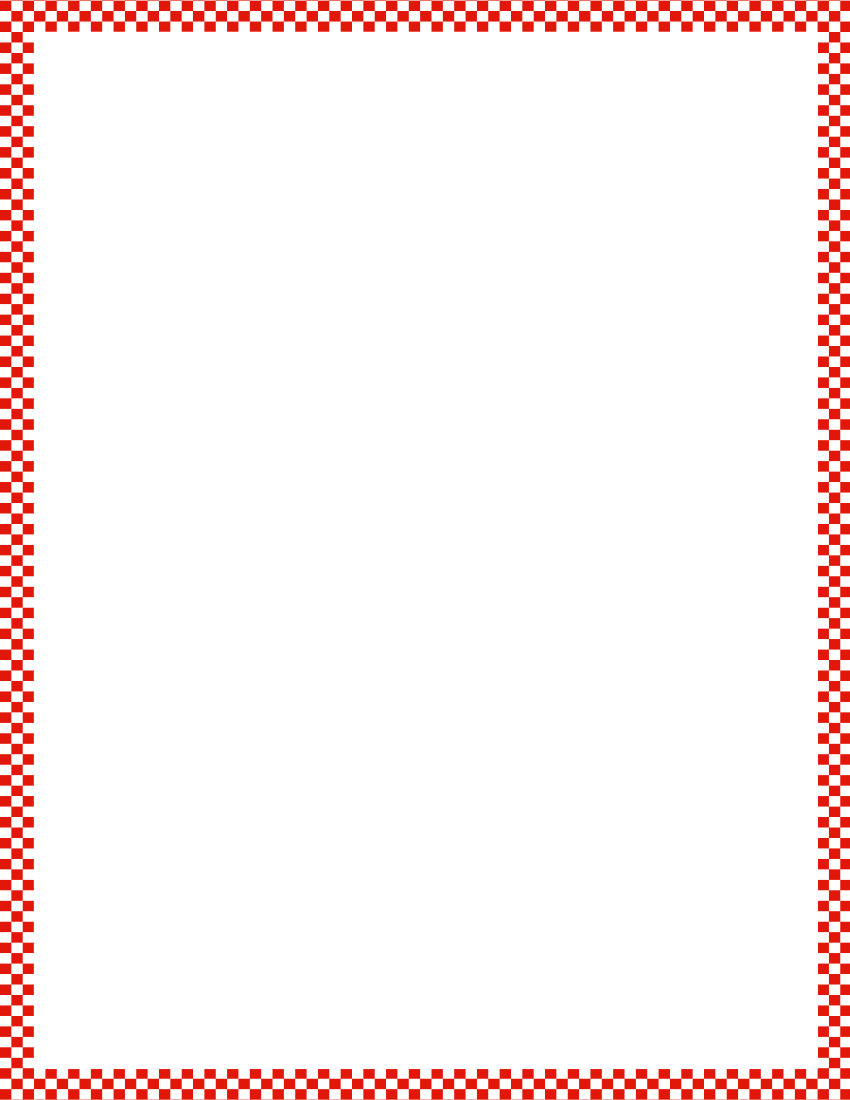 Module 4, Lesson 27
Fluency
Rekenrek Wave
Now, gradually raise your hands as the numbers increase and lower your hands as the numbers decrease, like the motion of a wave!
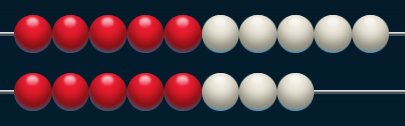 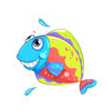 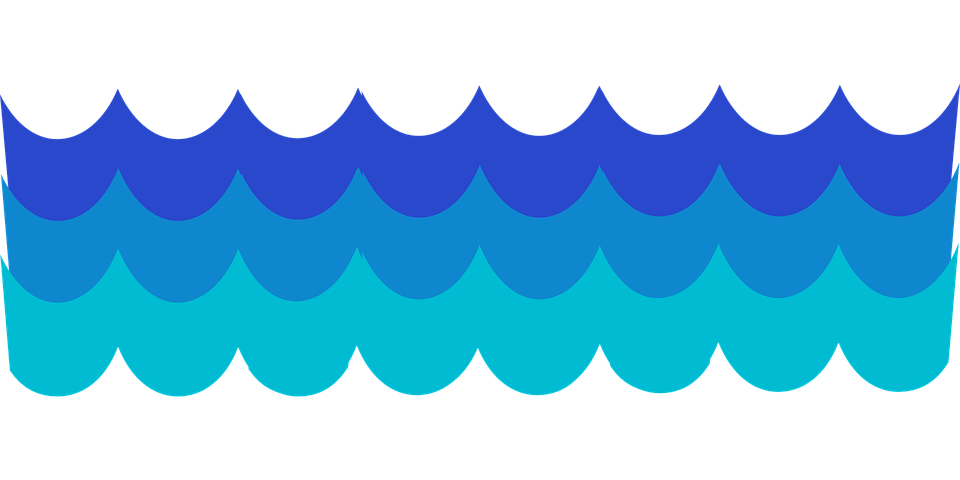 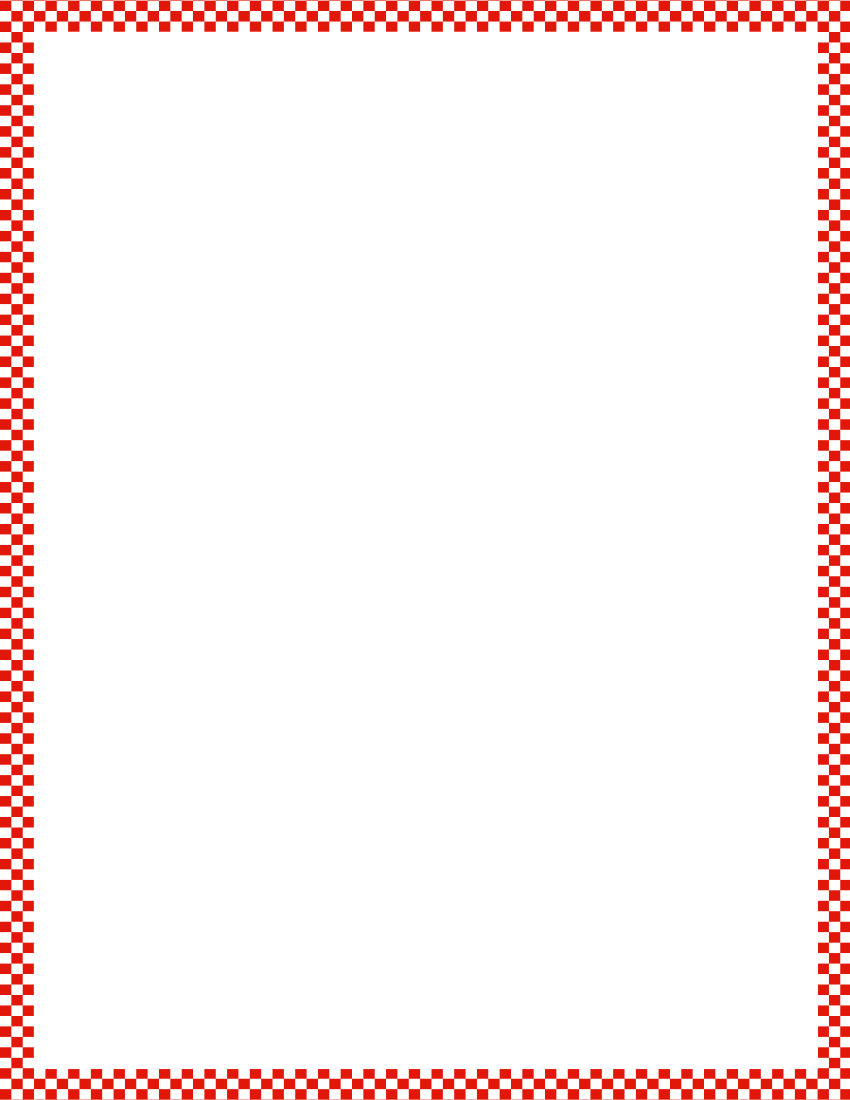 Module 4, Lesson 27
Fluency
Rekenrek Wave
Now, gradually raise your hands as the numbers increase and lower your hands as the numbers decrease, like the motion of a wave!
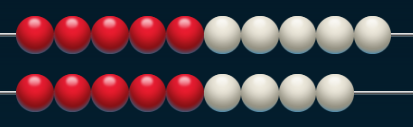 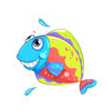 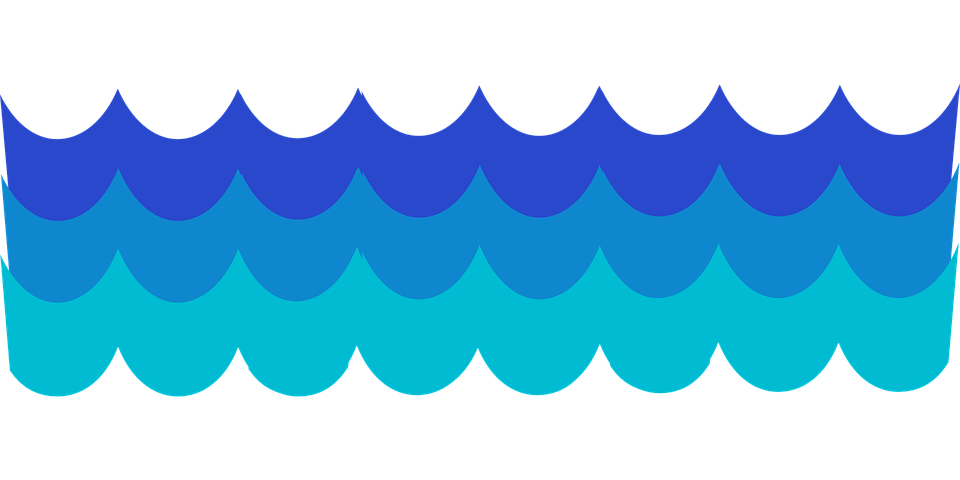 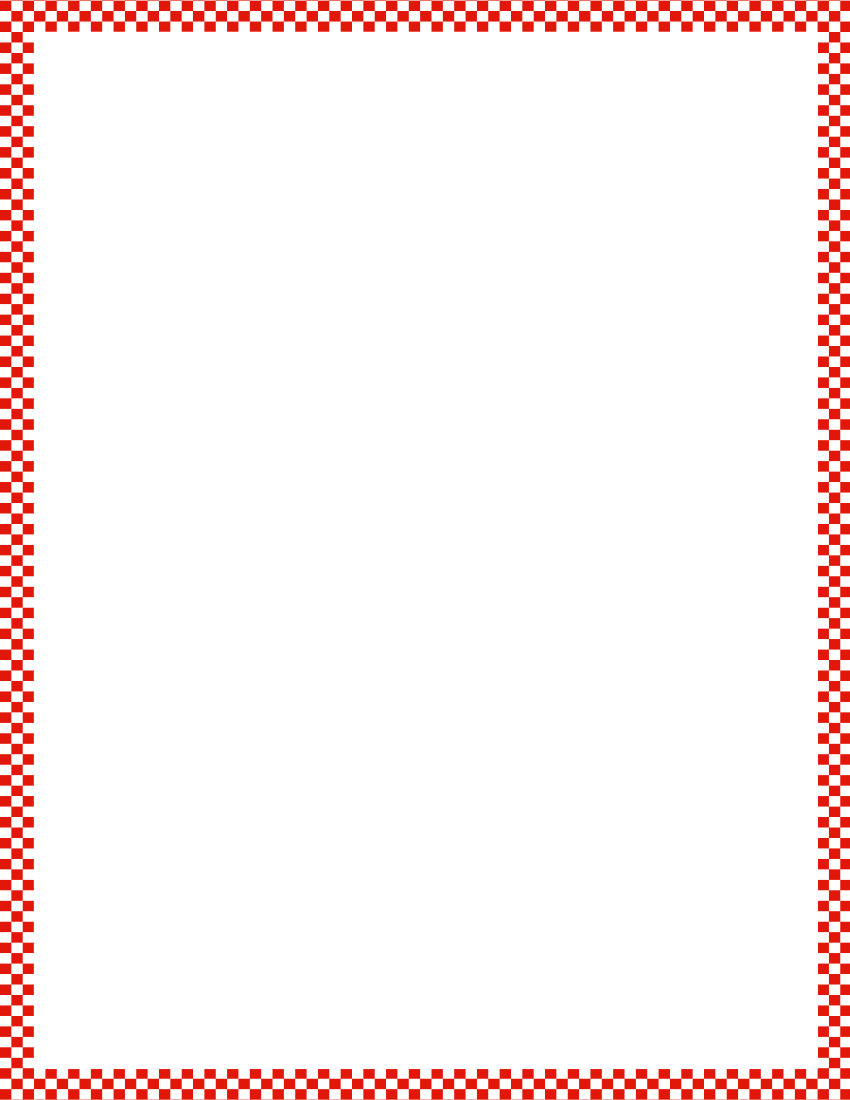 Module 4, Lesson 27
Fluency
Rekenrek Wave
Now, gradually raise your hands as the numbers increase and lower your hands as the numbers decrease, like the motion of a wave!
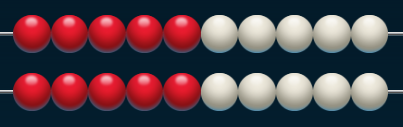 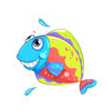 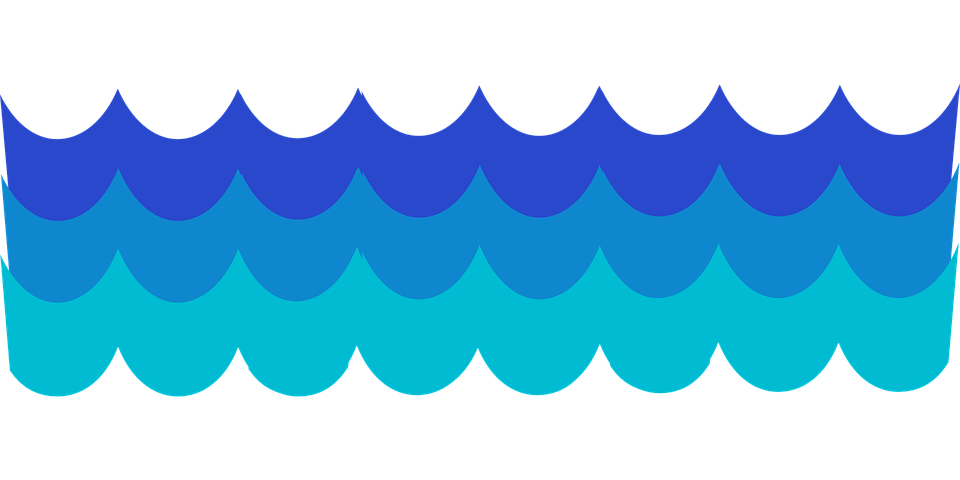 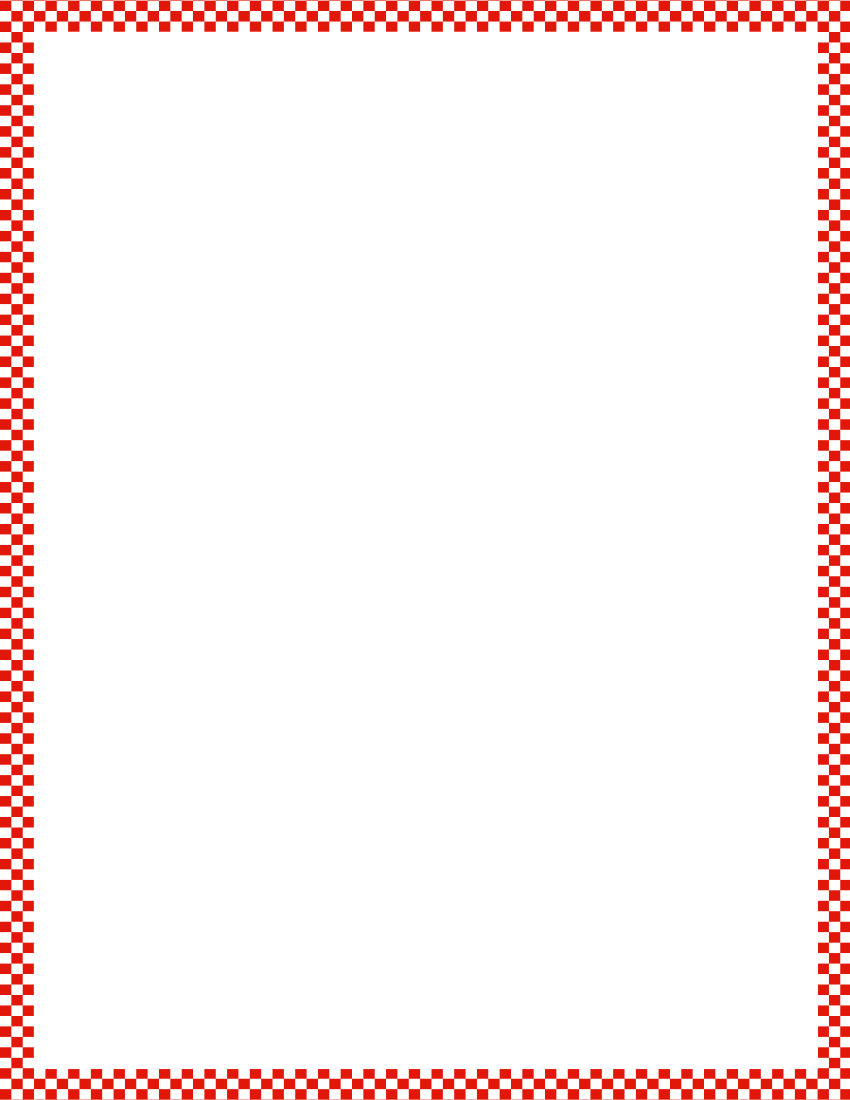 Module 4, Lesson 27
Fluency
Rekenrek Wave
Now, gradually raise your hands as the numbers increase and lower your hands as the numbers decrease, like the motion of a wave!
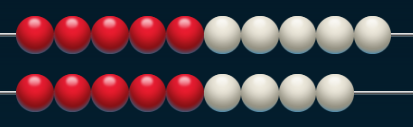 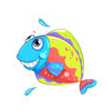 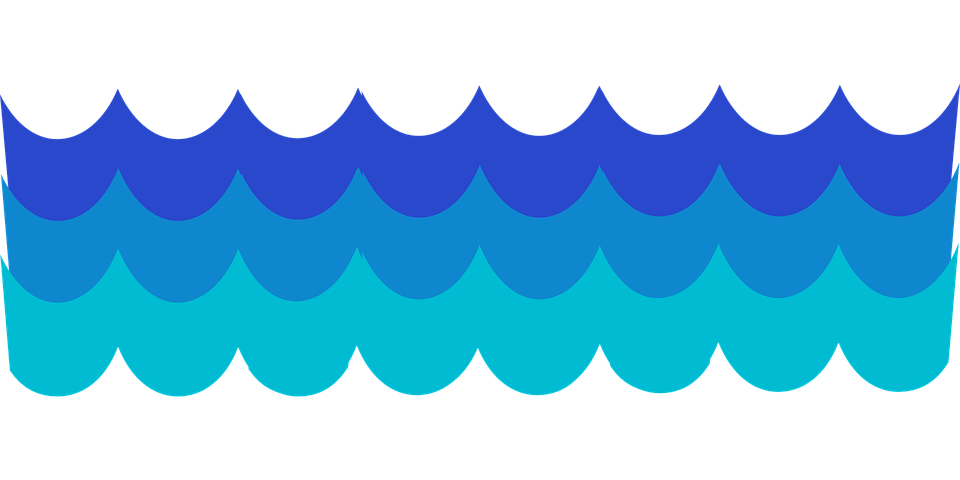 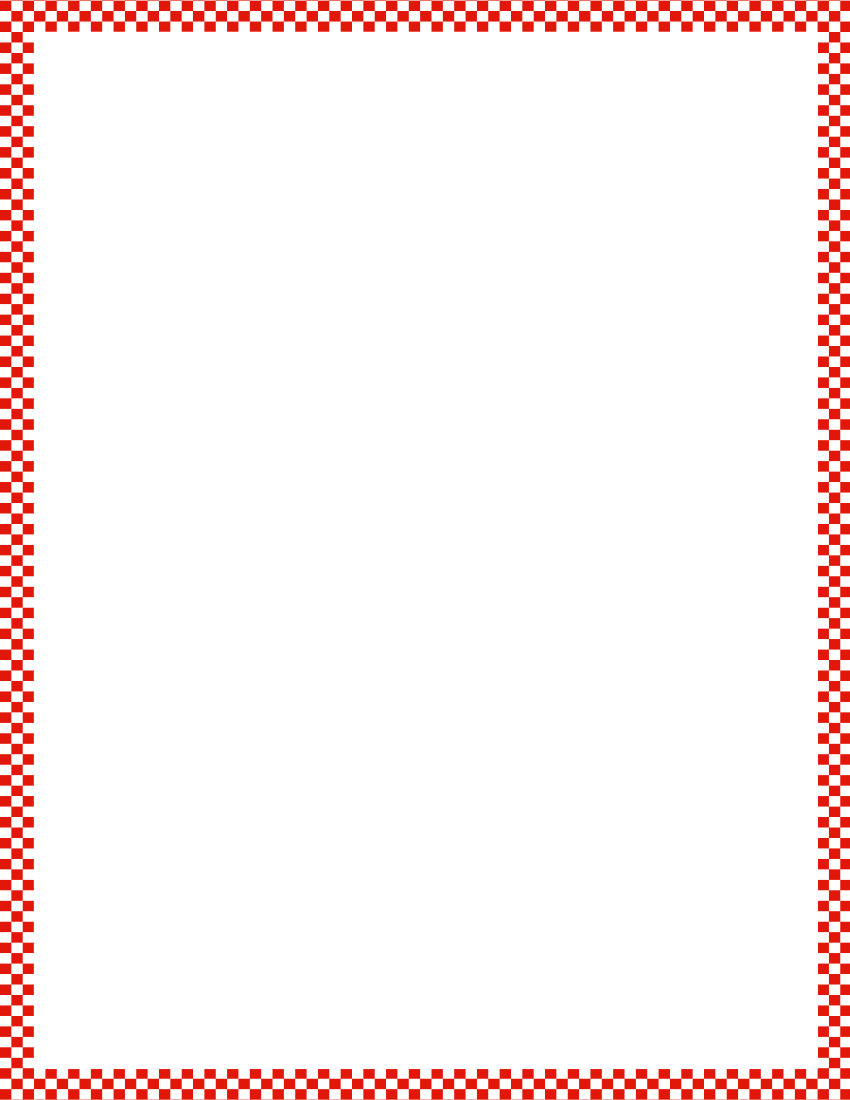 Module 4, Lesson 27
Fluency
Rekenrek Wave
Now, gradually raise your hands as the numbers increase and lower your hands as the numbers decrease, like the motion of a wave!
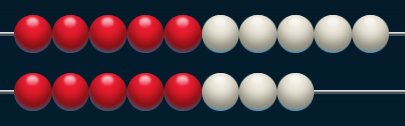 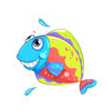 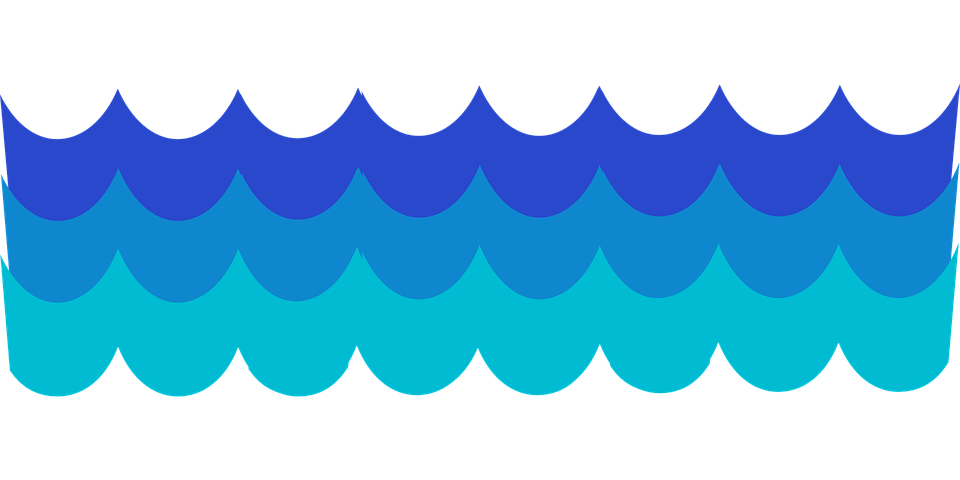 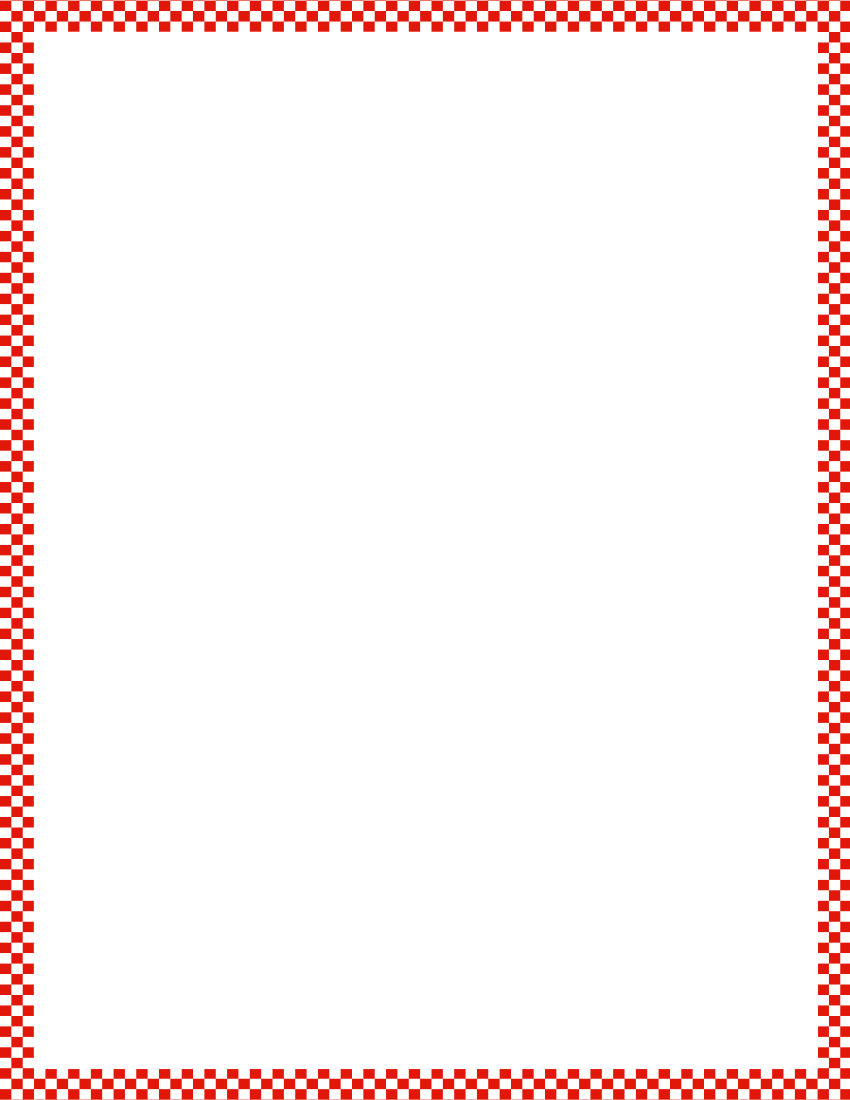 Module 4, Lesson 27
Fluency
Rekenrek Wave
Now, gradually raise your hands as the numbers increase and lower your hands as the numbers decrease, like the motion of a wave!
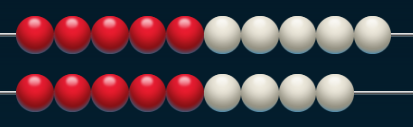 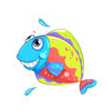 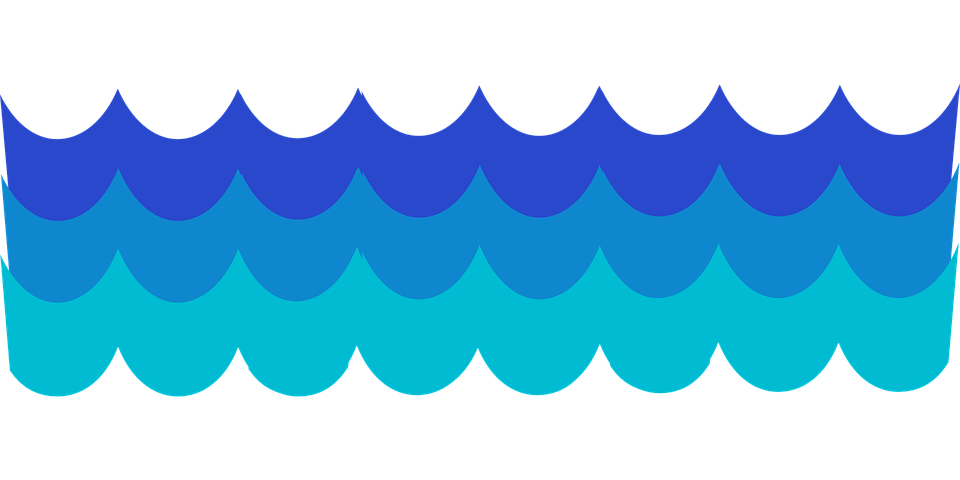 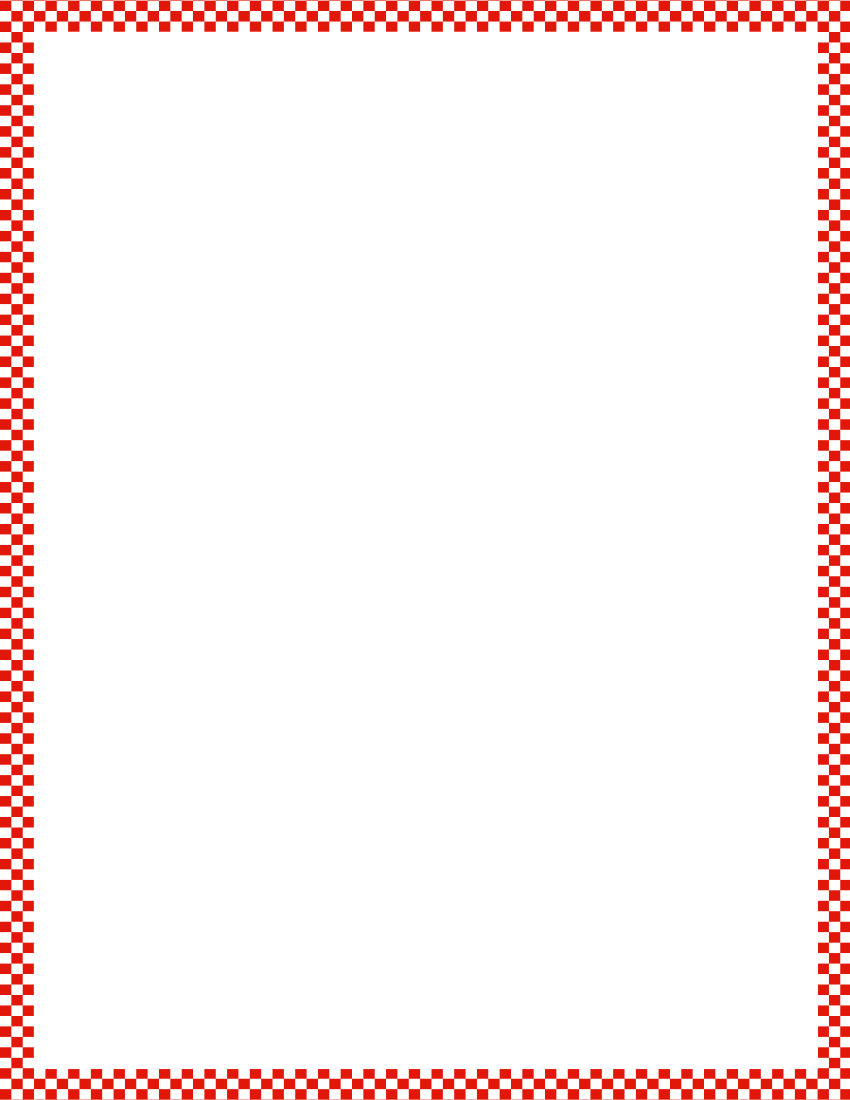 Module 4, Lesson 27
Fluency
Rekenrek Wave
Now, gradually raise your hands as the numbers increase and lower your hands as the numbers decrease, like the motion of a wave!
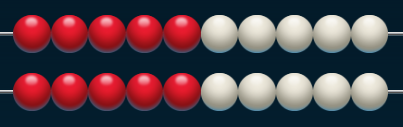 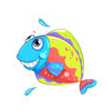 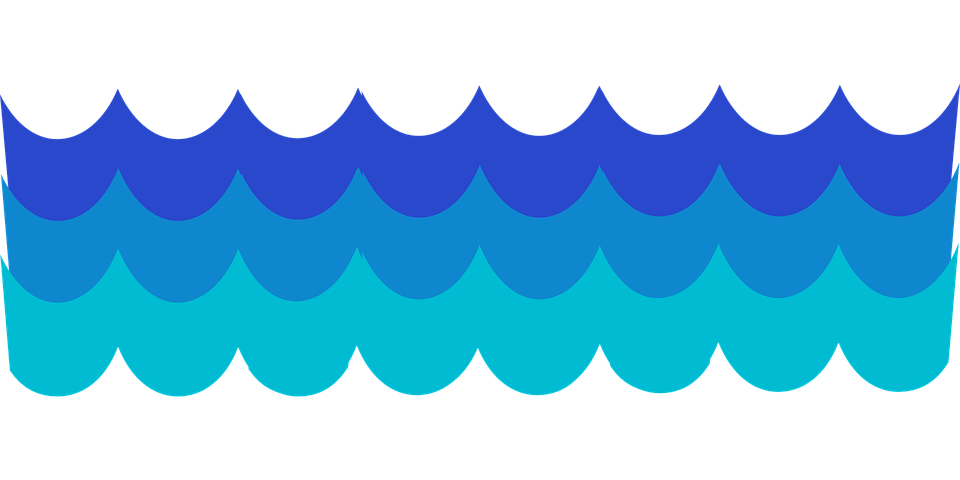 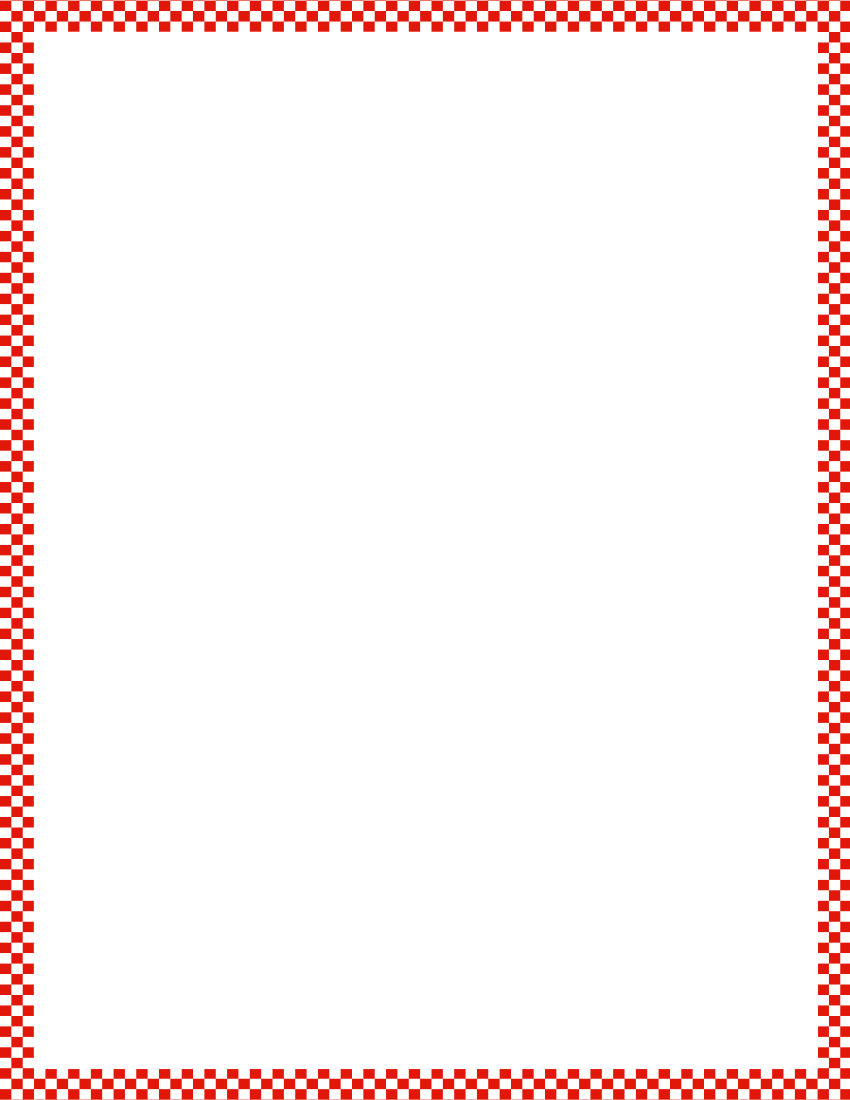 Module 4, Lesson 27
Fluency
What is Less?
Think of a number that is less than 2.  Write it on your personal white board, and show me.  Write this subtraction sentence on your board:  2 minus 1.  Write the answer and show me.  Say the subtraction sentence.
2
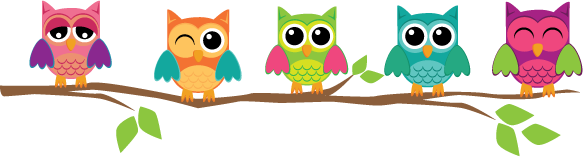 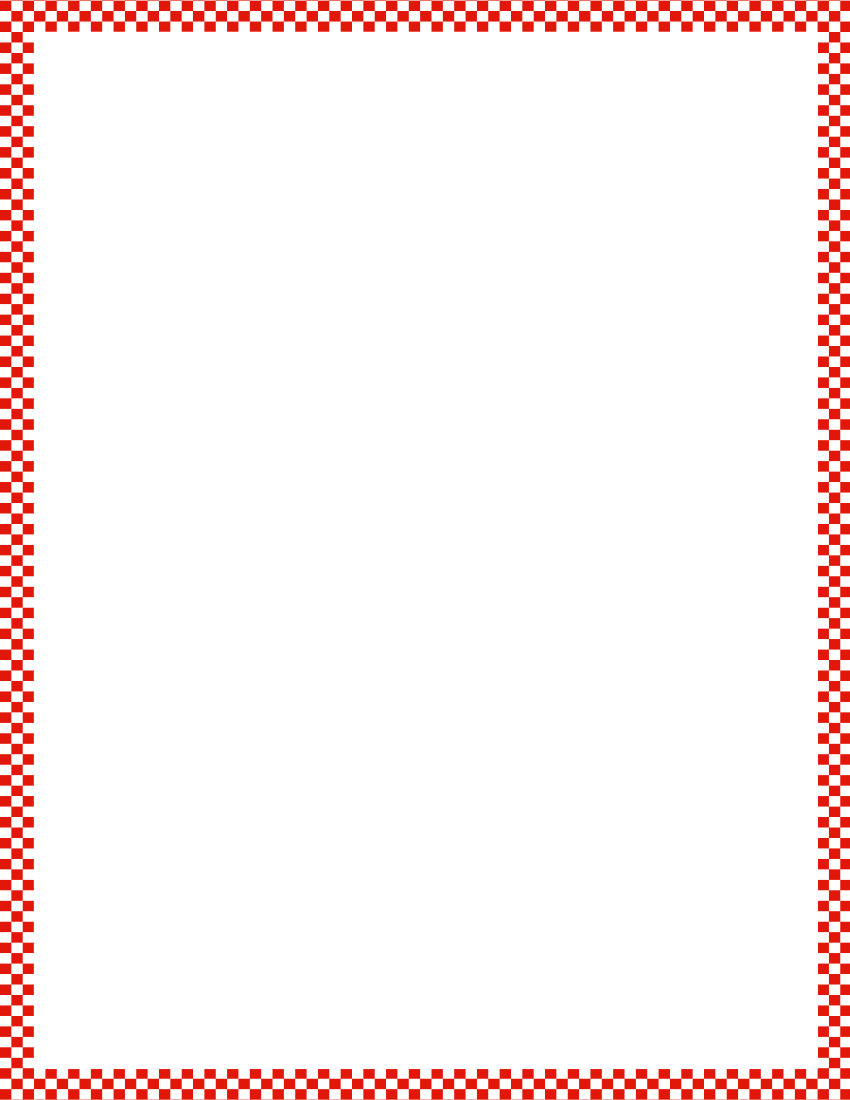 Module 4, Lesson 27
Fluency
What is Less?
Think of a number that is less than 3.  Write it on your personal white board, and show me.  Write this subtraction sentence on your board:  3 minus 1.  Write the answer and show me.  Say the subtraction sentence.  (Repeat with 3 minus 2.)
3
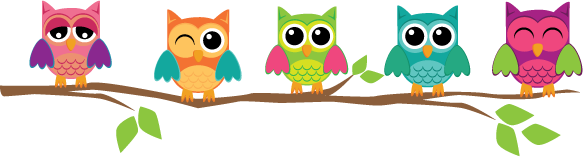 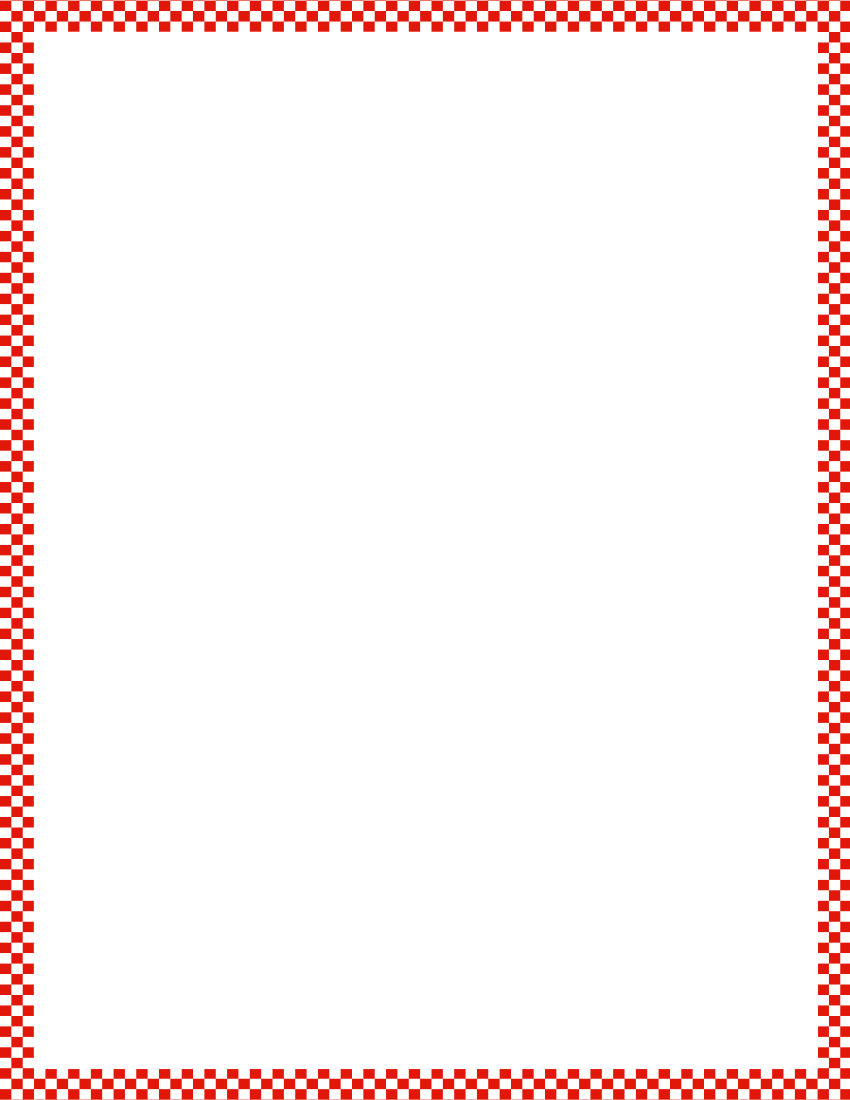 Module 4, Lesson 27
Fluency
What is Less?
Think of a number that is less than 4.  Write it on your personal white board, and show me.  Write this subtraction sentence on your board:  4 minus 1.  Write the answer and show me.  Say the subtraction sentence.  (Repeat with 4 minus 2, 3.)
4
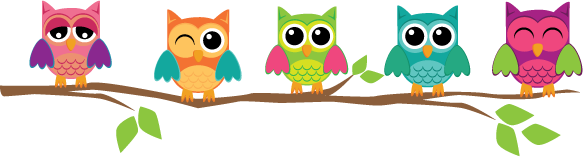 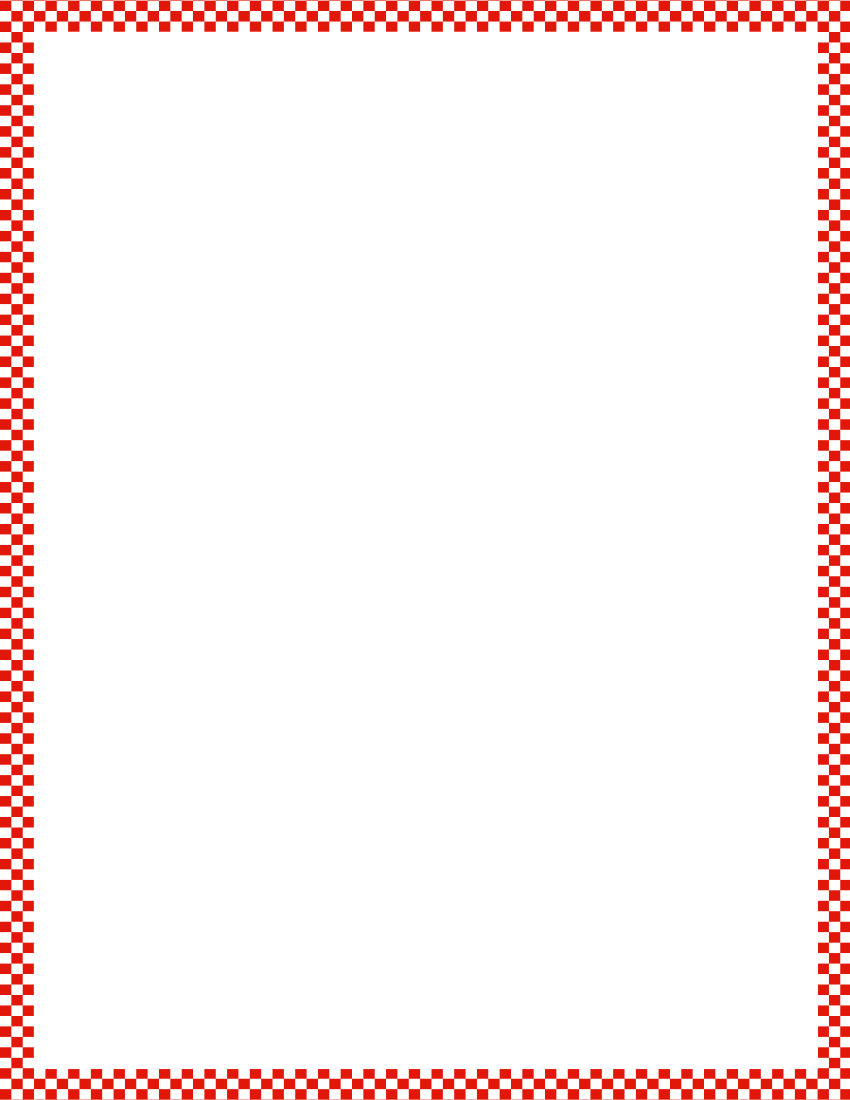 Module 4, Lesson 27
Fluency
What is Less?
Think of a number that is less than 5.  Write it on your personal white board, and show me.  Write this subtraction sentence on your board:  5 minus 1.  Write the answer and show me.  Say the subtraction sentence.  (Repeat with 5 minus 2, 3, 4.)
5
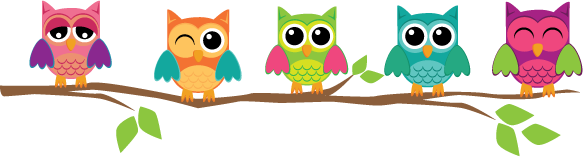 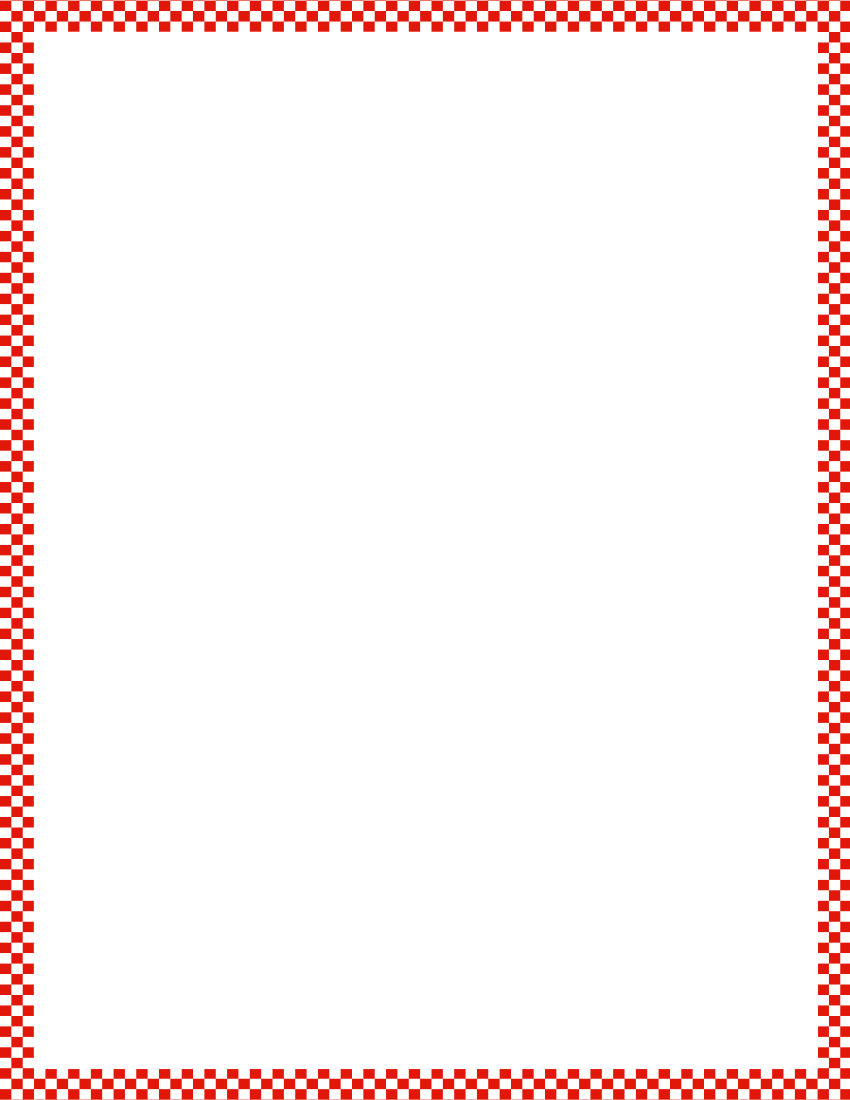 Module 4, Lesson 27
Fluency
Take Apart the Array
Let’s count the dots.  Ready?  Our job is to take apart…?  We can break apart the 10 dots by drawing a straight line like this (click).  How many dots are in the top part?  The other part? (Complete the number bond.)  We can read it like this:  10 is 2 and 8.  Echo me, please.
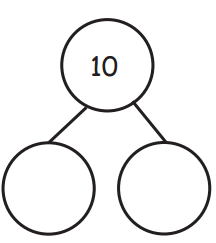 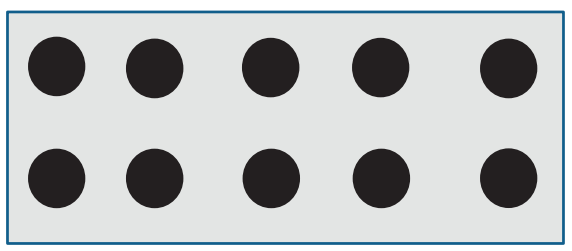 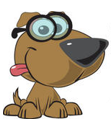 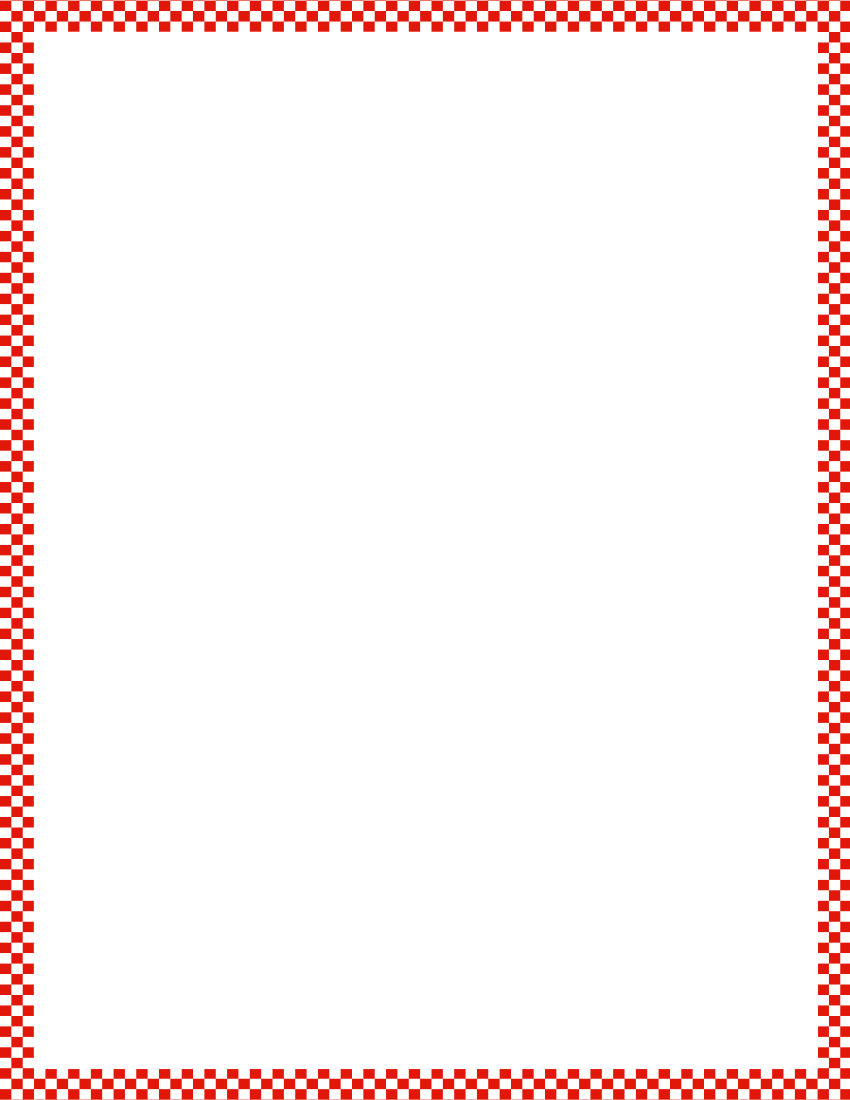 Module 4, Lesson 27
Fluency
Take Apart the Array
We can also take apart the 10 dots with a line that looks like an L (click)  How many dots are in the smaller part?  The other part?  (Complete the number bond.)  We can read it like this:   10 is 3 and 7.  Echo me, please.
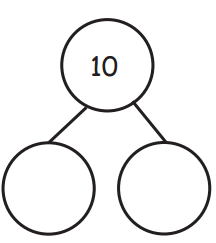 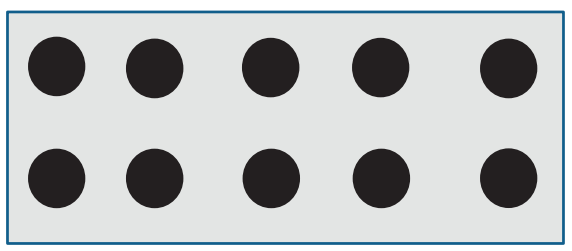 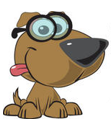 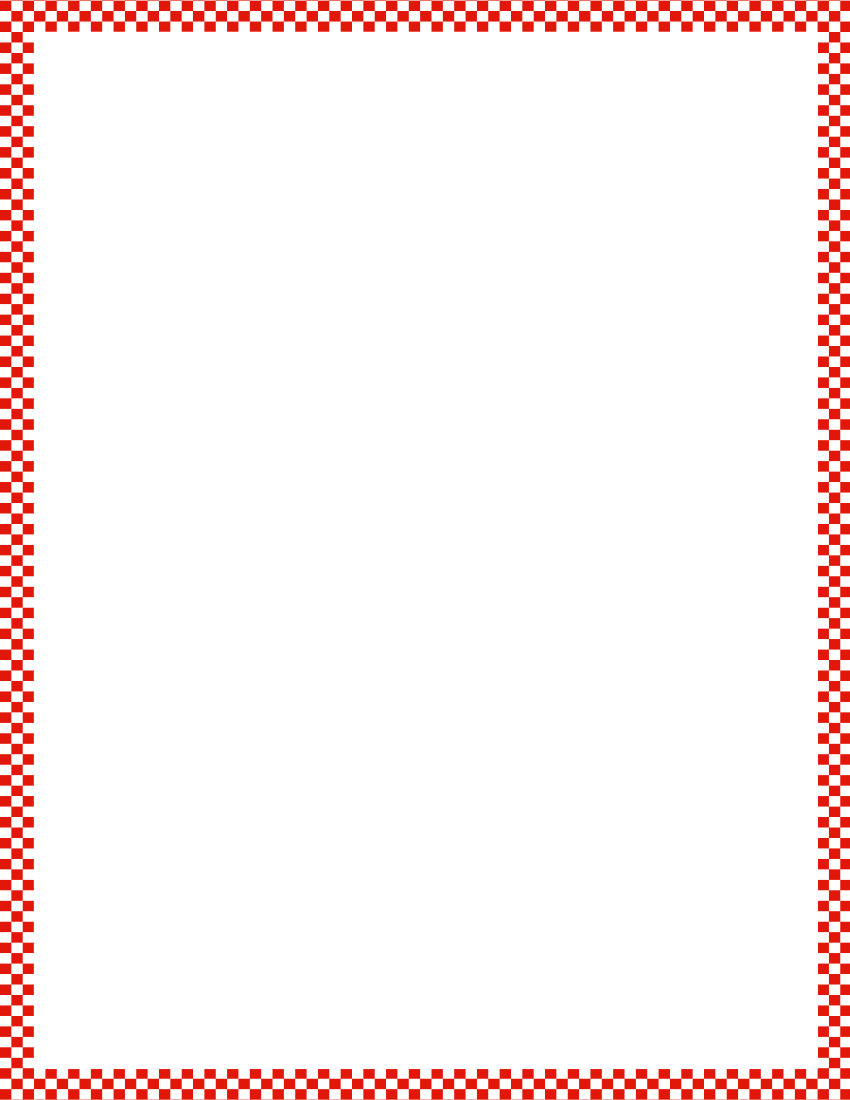 Module 4, Lesson 27
Fluency
Take Apart the Array
Now, it’s your turn to find some ways to take apart 10!  
Be ready to share!
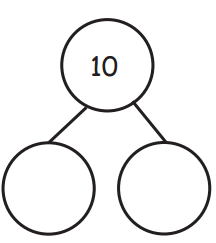 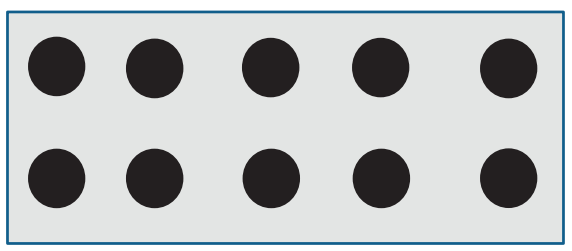 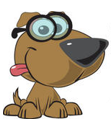 Application Problem
Module 4, Lesson 27
You are having a birthday party!  You need 10 party hats for your friends.  Draw 10 simple hats.  Color some hats red and some hats blue.  Make a number bond about your picture.

Turn and talk to your partner.  Do your pictures look the same?  Explain to your partner how you decided which way to color your hats.  Talk about how your number bonds are the same      or different.
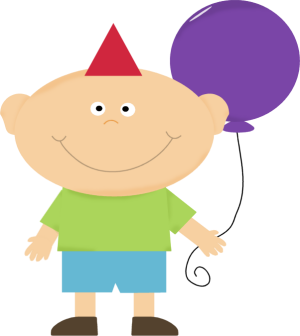 Module 4, Lesson 27
What if you had a birthday party and received 10 presents?
I’m going to draw squares to represent your presents.  I want
to color some red and some yellow.  Who has an idea?
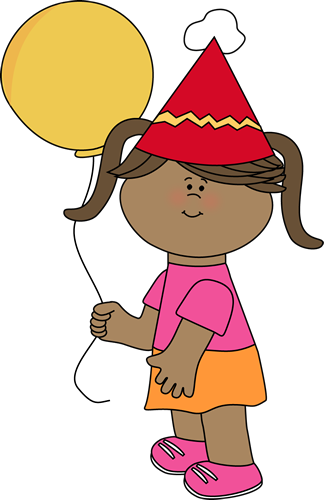 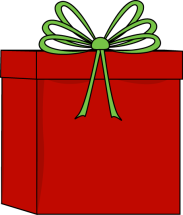 Module 4, Lesson 27
Did anyone think about the picture in a different way?
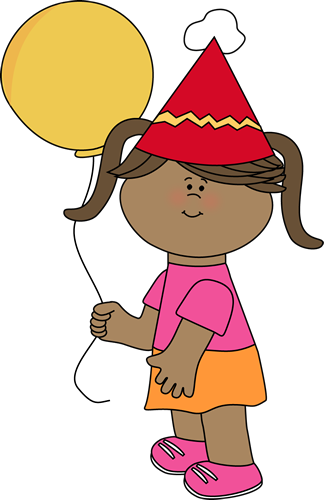 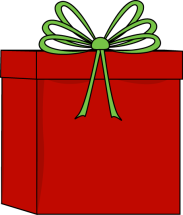 Module 4, Lesson 27
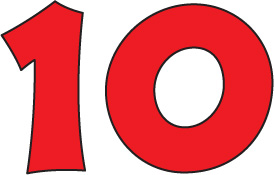 10 is a very special number.  What’s different about this number compared to the other ones we have looked at so far?
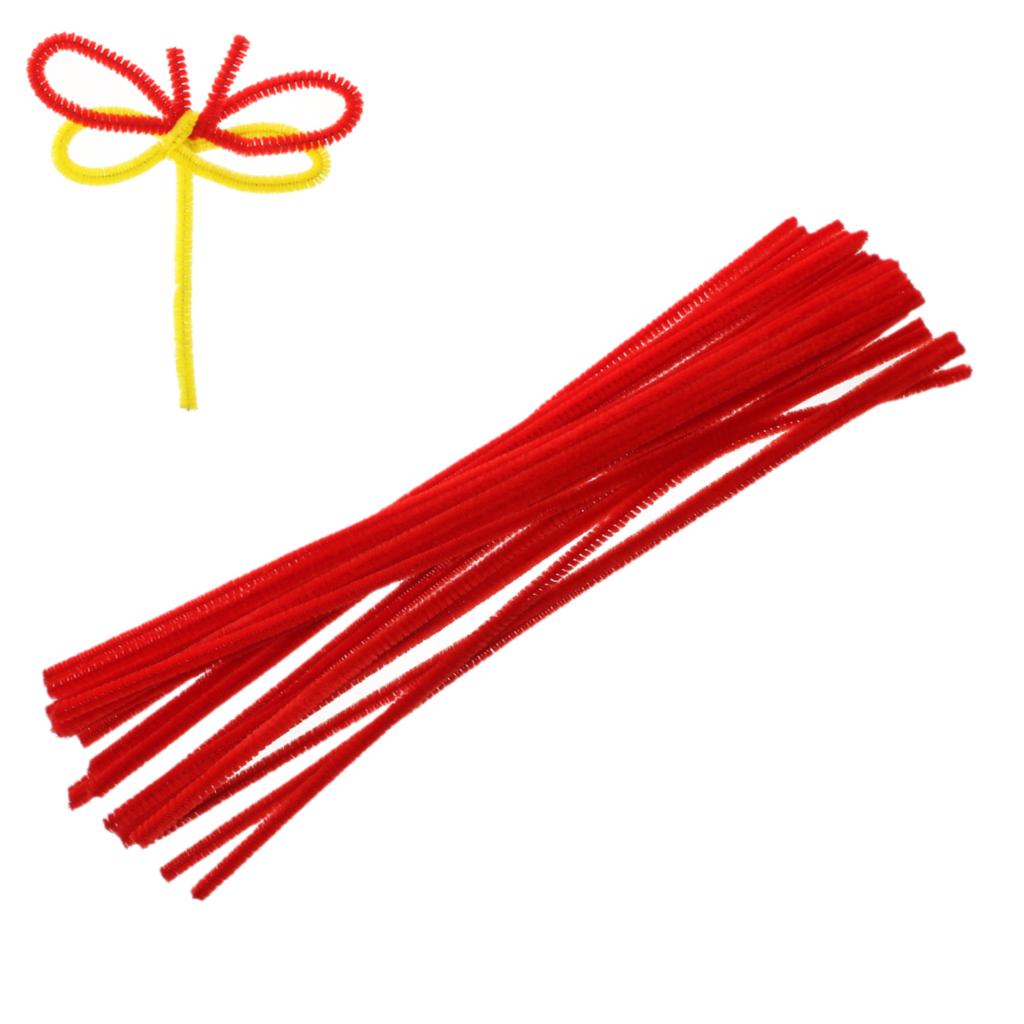 Module 4, Lesson 27
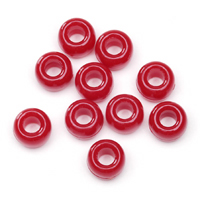 We’re going to make bracelets to celebrate this very special
number!  Count your beads again while you string them on
your pipe cleaner.  I’ll come around to help you finish it.
You have a pipe cleaner and some beads on your table.  
Count the beads.
Module 4, Lesson 27
Let’s play with our beautiful bracelets!  What happens if we slide 1 bead to one side and all the other beads to the other side of the bracelet?  Show me!  Let’s make a number bond!
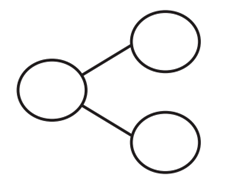 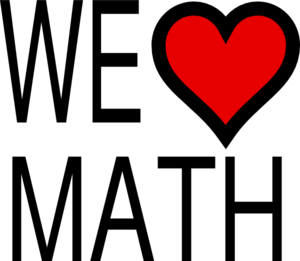 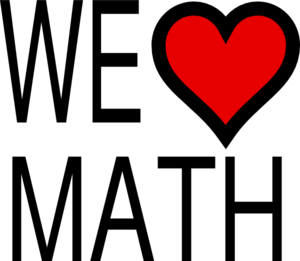 Module 4, Lesson 27
What if we slid over 1 more bead?
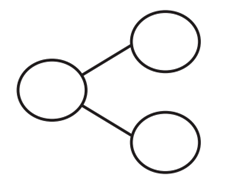 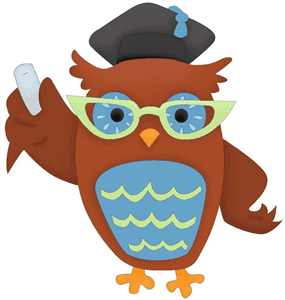 Module 4, Lesson 27
Slide over another!
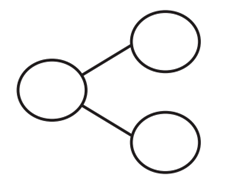 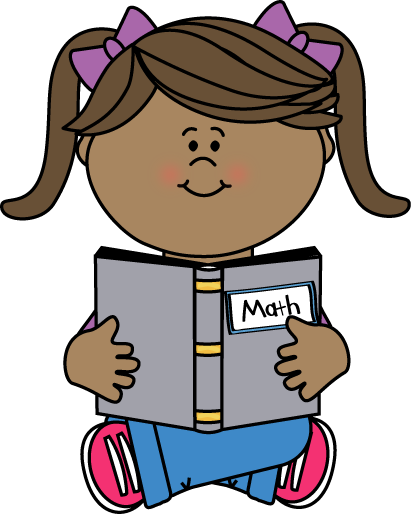 Module 4, Lesson 27
Another!
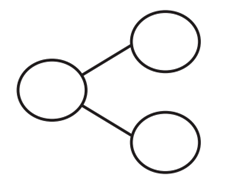 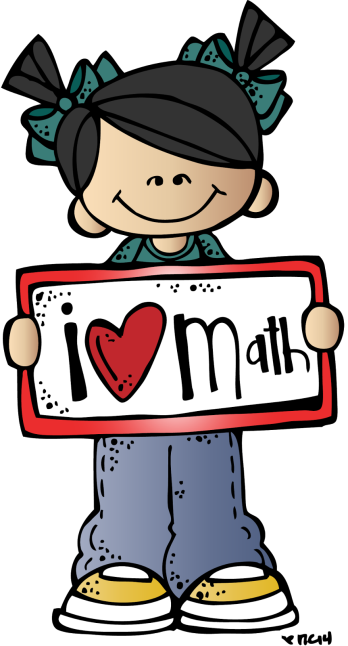 Module 4, Lesson 27
And another!
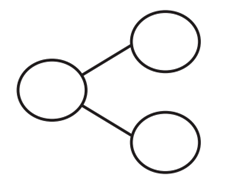 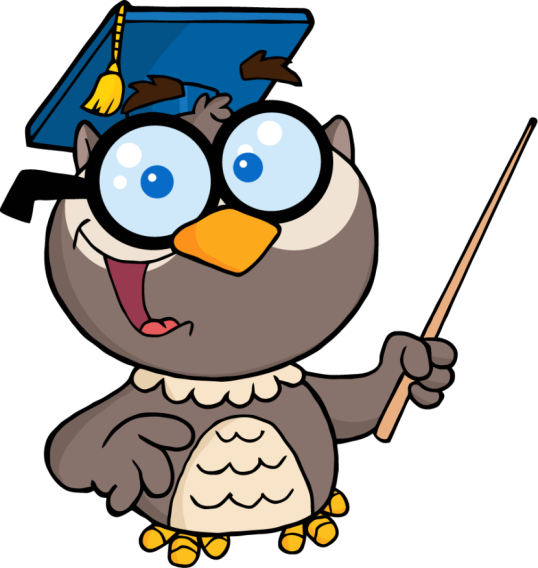 Module 4, Lesson 27
Let’s keep going!  
Slide over another bead!
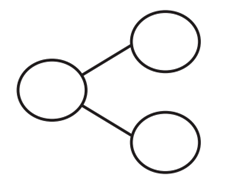 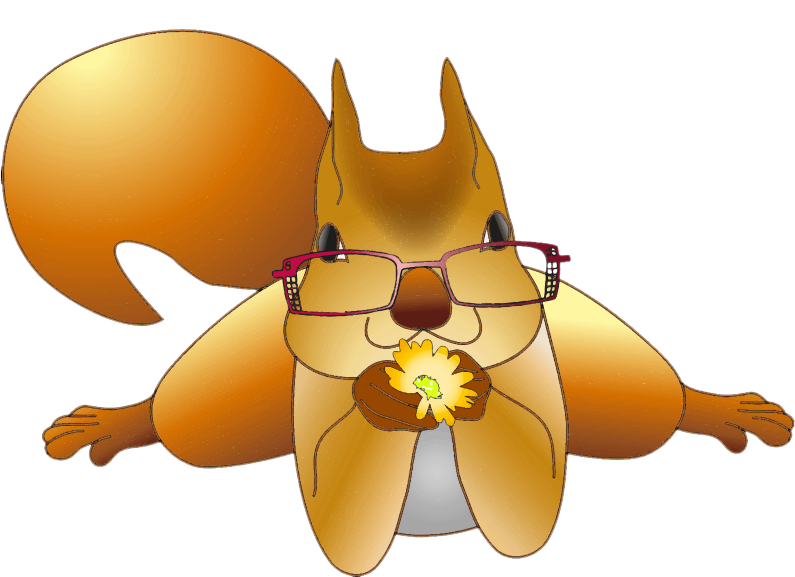 Module 4, Lesson 27
Slide another one over!
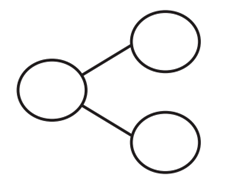 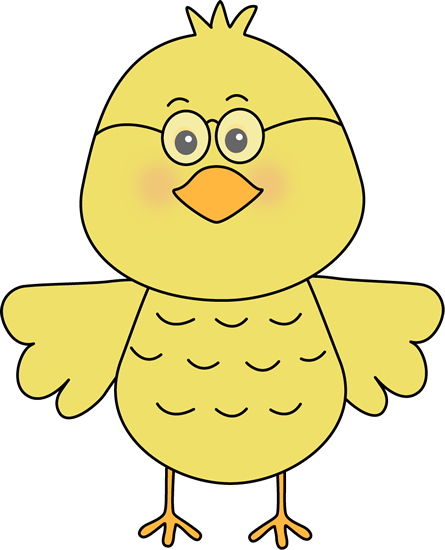 Module 4, Lesson 27
Another!
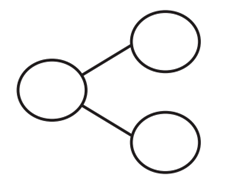 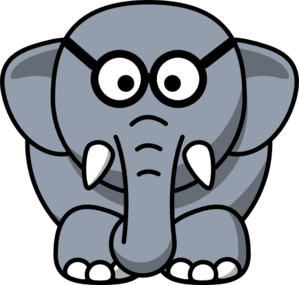 Module 4, Lesson 27
One more time!
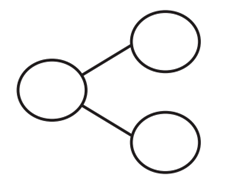 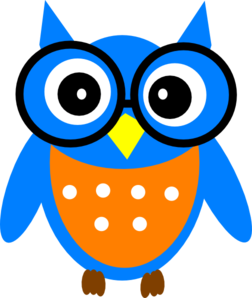 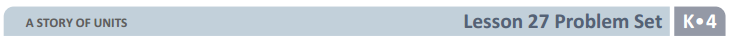 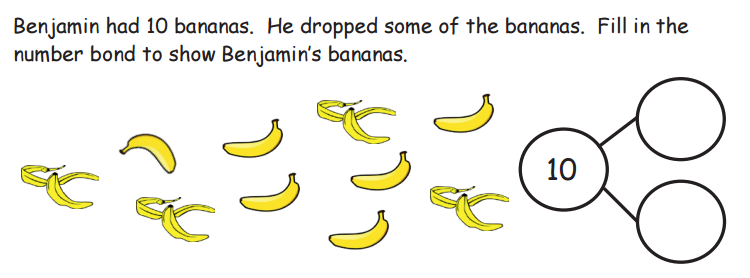 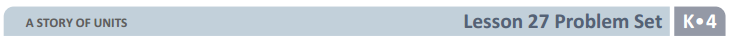 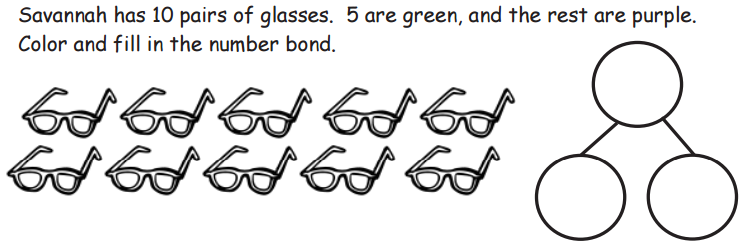 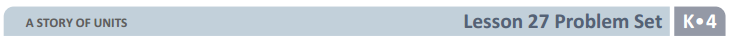 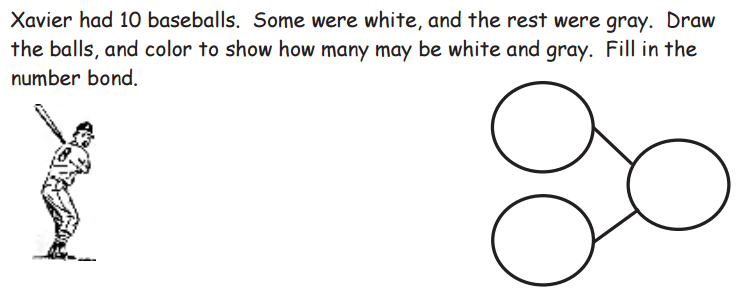 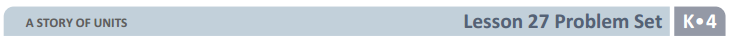 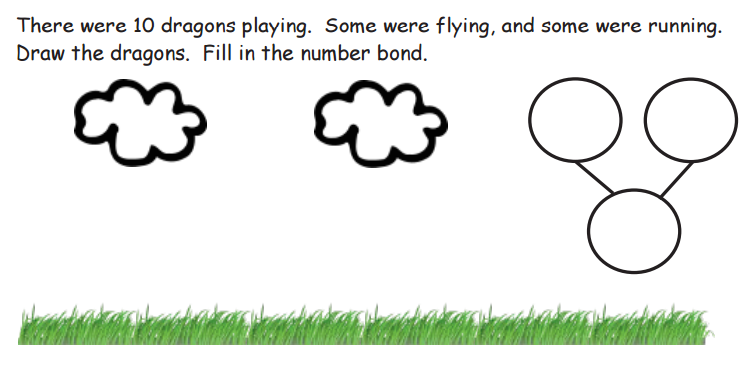 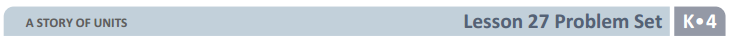 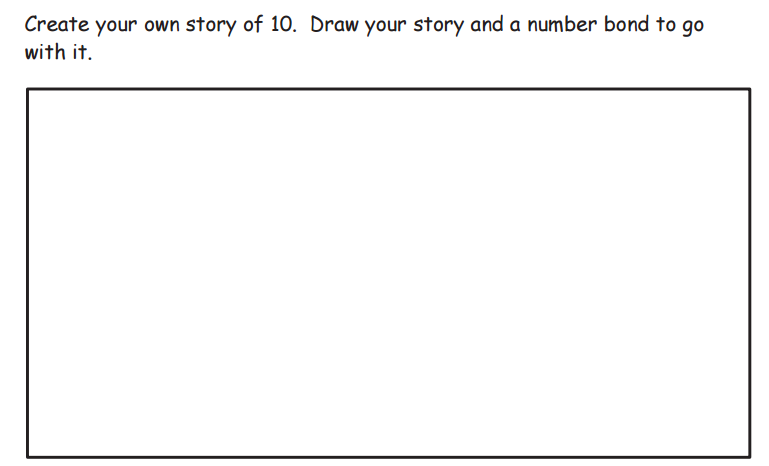 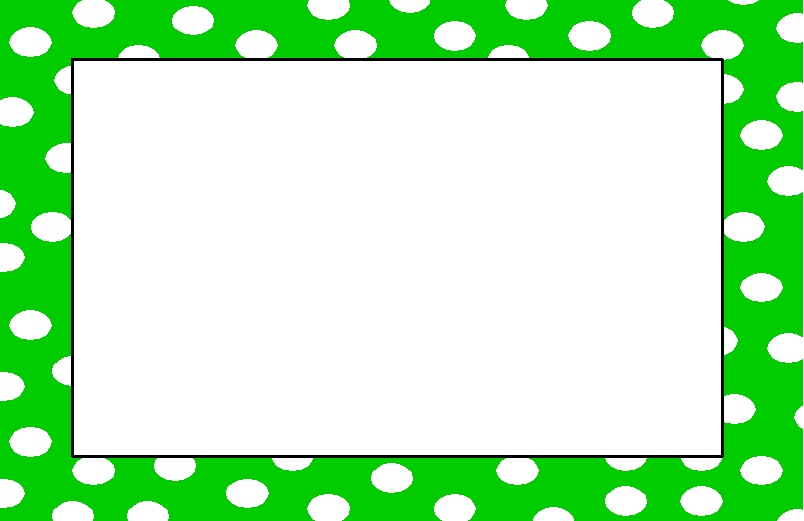 Debrief
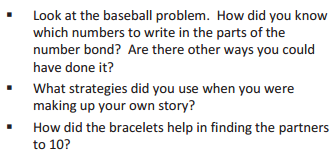 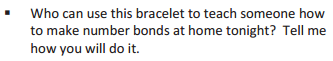 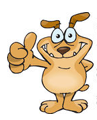 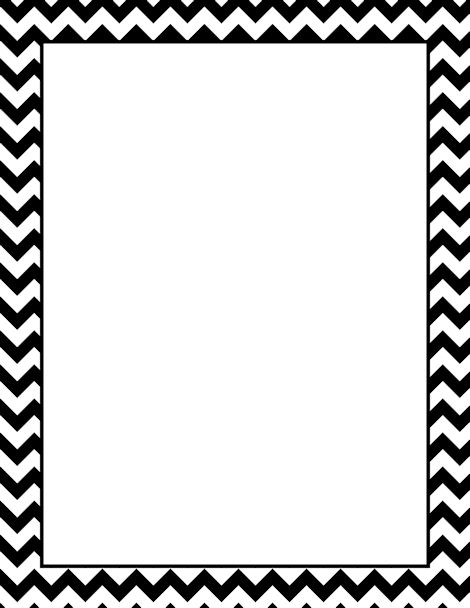 Lesson 28


I can model decompositions of 10 using fingers, sets, linking cubes, and number bonds.
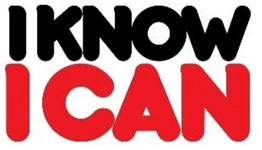 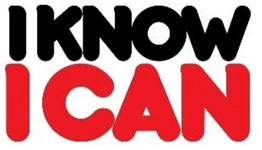 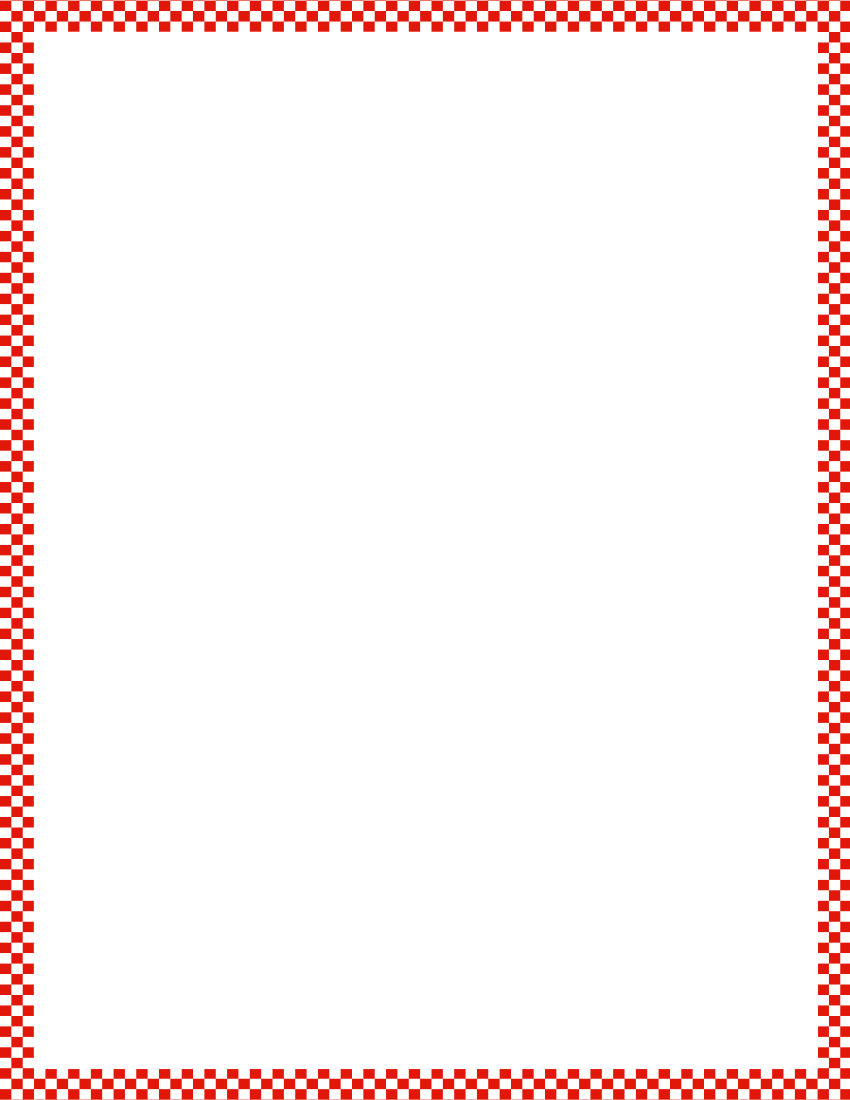 Module 4, Lesson 28
Fluency
Race to 0 Subtraction Game
Each partner rolls their die subtracts the number on their die from 5. Both partners state their equations.  To win the game, subtract a number from 5 that equals 0 (only by rolling a 5).  If neither partner rolls a 5, they both state their subtraction sentences out loud.  Both partners roll again and subtract the new number on the die from 5.  Both partners state their new subtraction sentences.  Continue the subtraction race, rolling the dice and subtracting with speed and accuracy until one of the partners rolls a 5 and says, “5 – 5 = 0”.
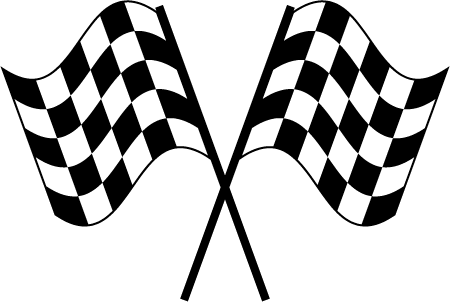 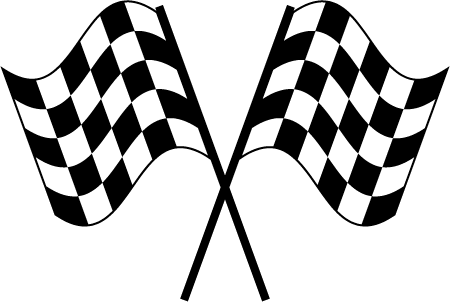 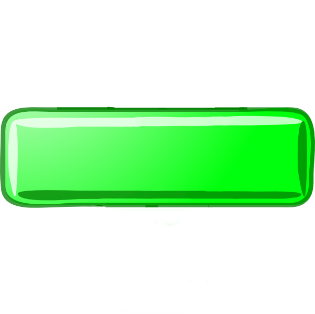 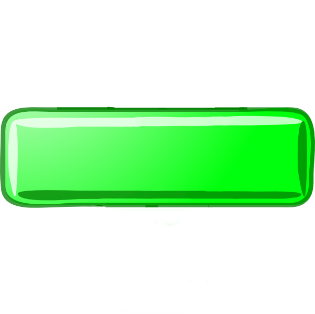 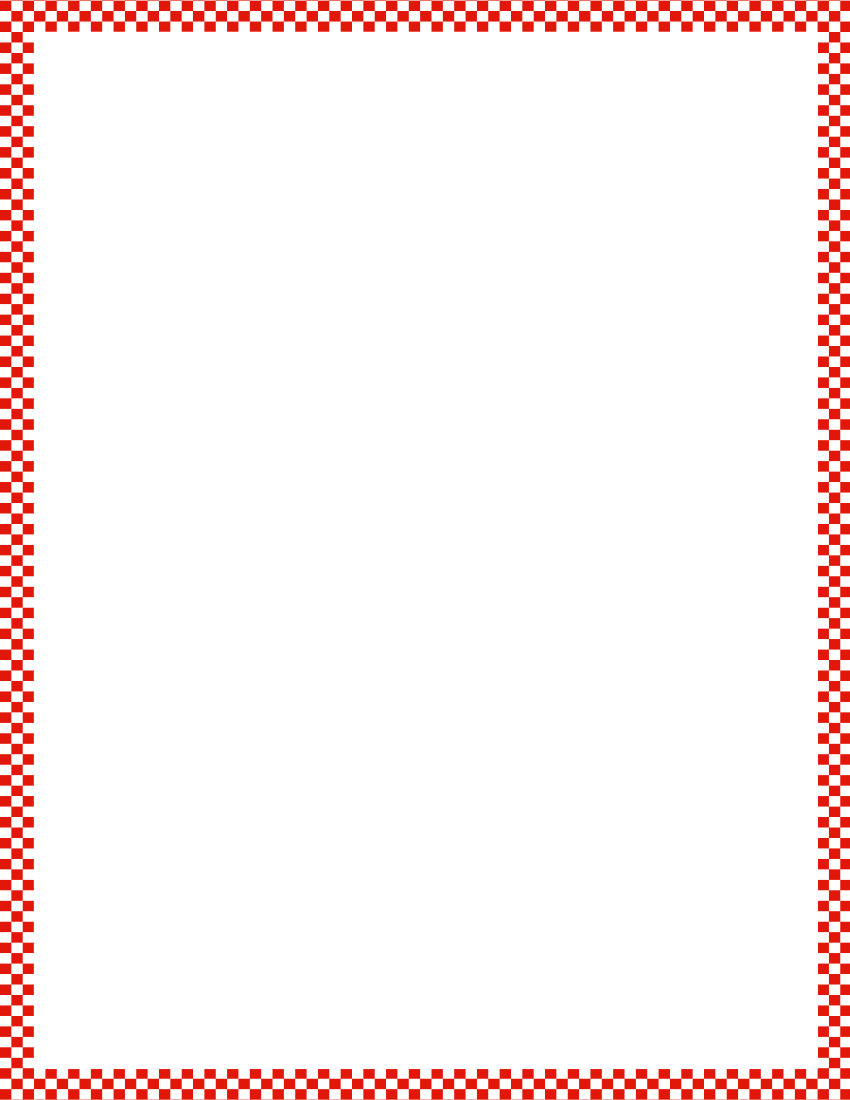 Module 4, Lesson 28
Fluency
Number Bond Bracelet
Do you remember how many beads are on your number bond bracelets?  Is 10 the whole (gesture) or part (gesture) of the beads?  Take 1 of the beads, and slide it away from the others (click).  Is 1 the whole or a part?  Raise your hand when you know the other part.  Now, write the number bond.
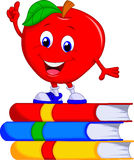 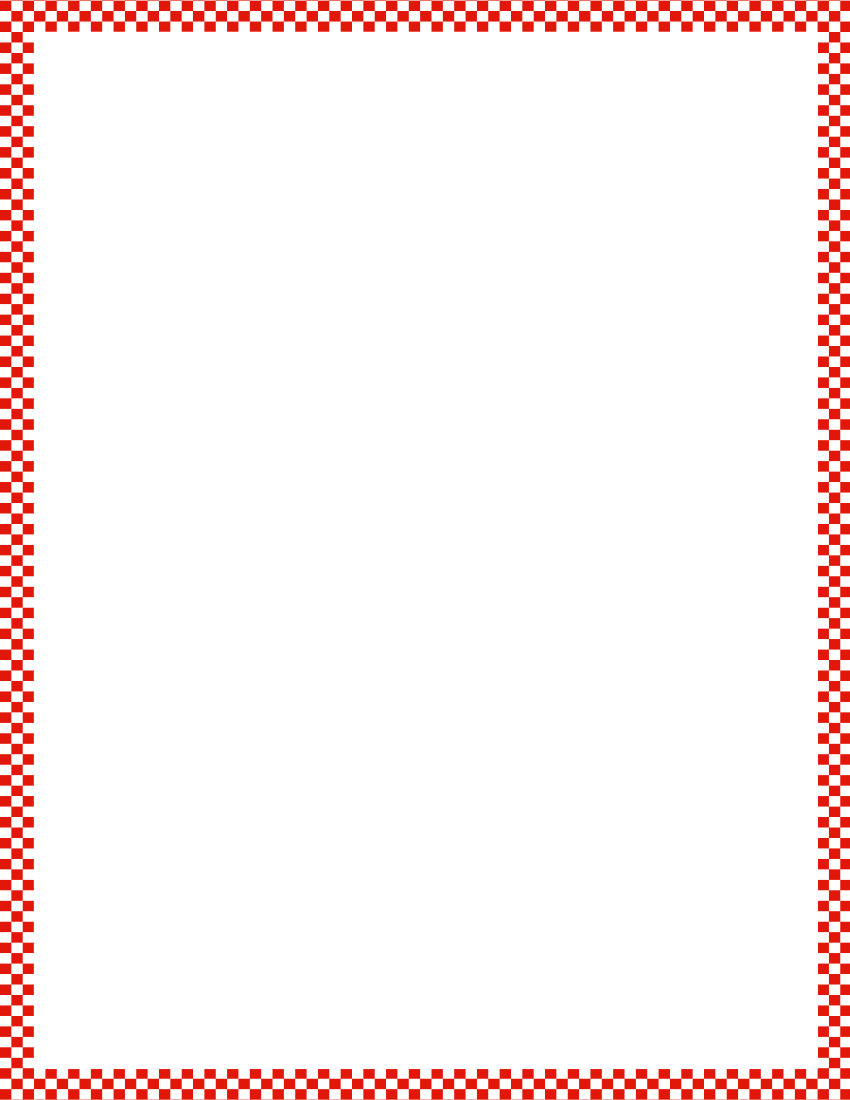 Module 4, Lesson 28
Fluency
Number Bond Bracelet
Take the next bead, and slide it away from the others to join the first one (click).  How many beads have you slid so far?  Is 2 the whole or a part?  Raise your hand when you know the other part.  Now, write the number bond.
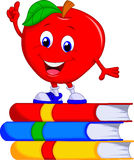 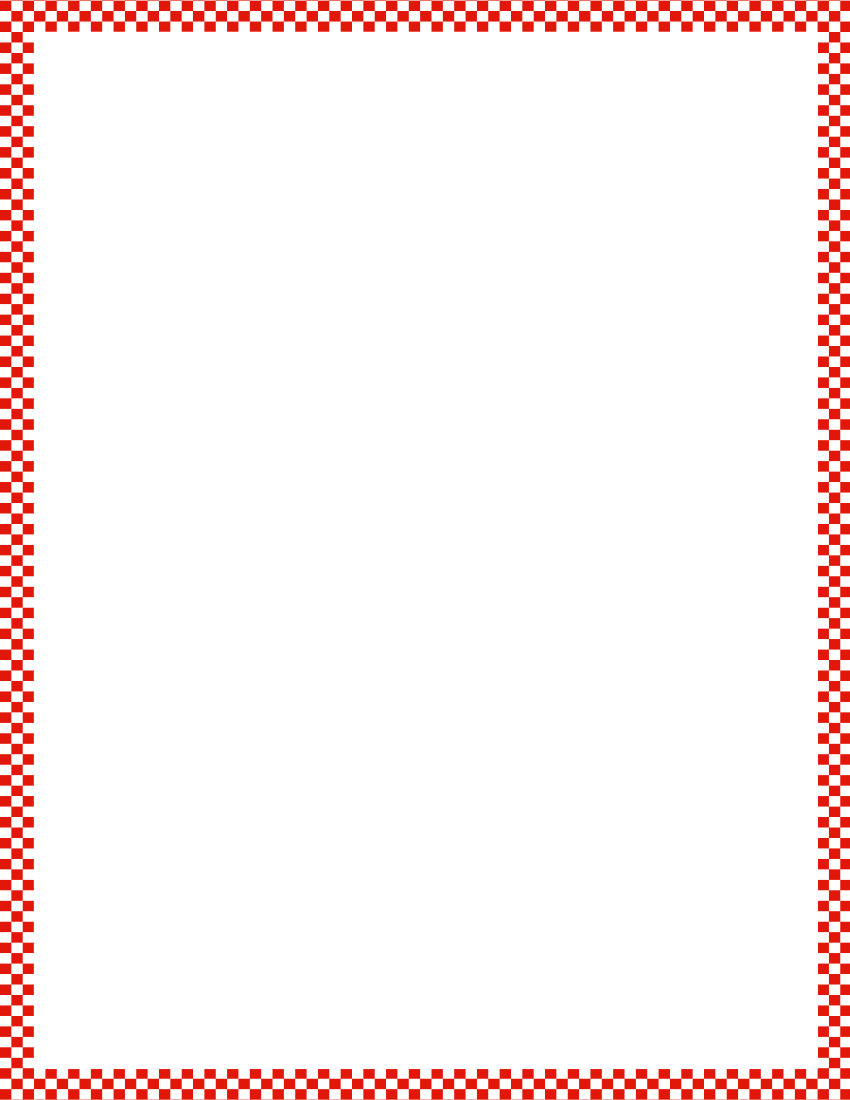 Module 4, Lesson 28
Fluency
Number Bond Bracelet
Take the next bead, and slide it away from the others to join the first one (click).  How many beads have you slid so far?  Is 3 the whole or a part?  Raise your hand when you know the other part.  Now, write the number bond.
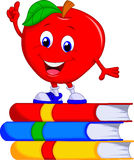 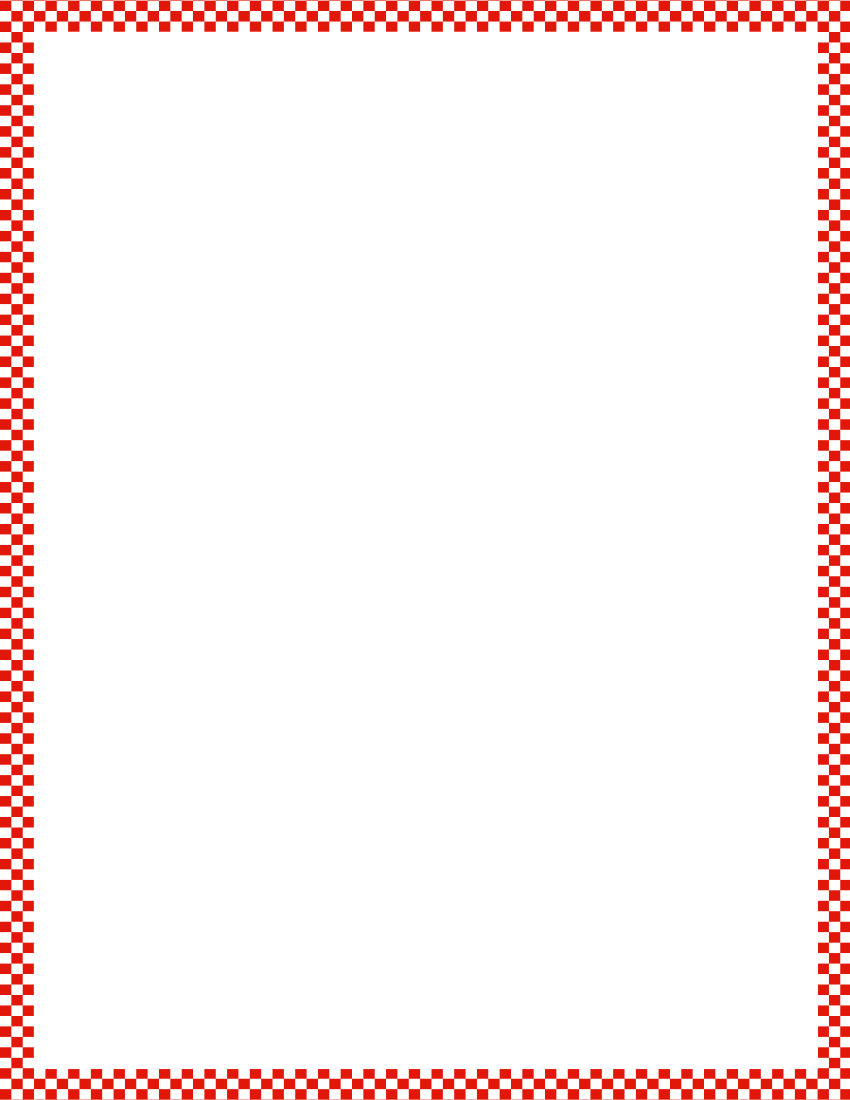 Module 4, Lesson 28
Fluency
Number Bond Bracelet
Now, you finish finding the rest of the partners to 10 independently.  Don’t forget to write the number bond for each set of partners!
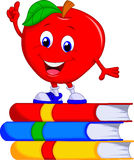 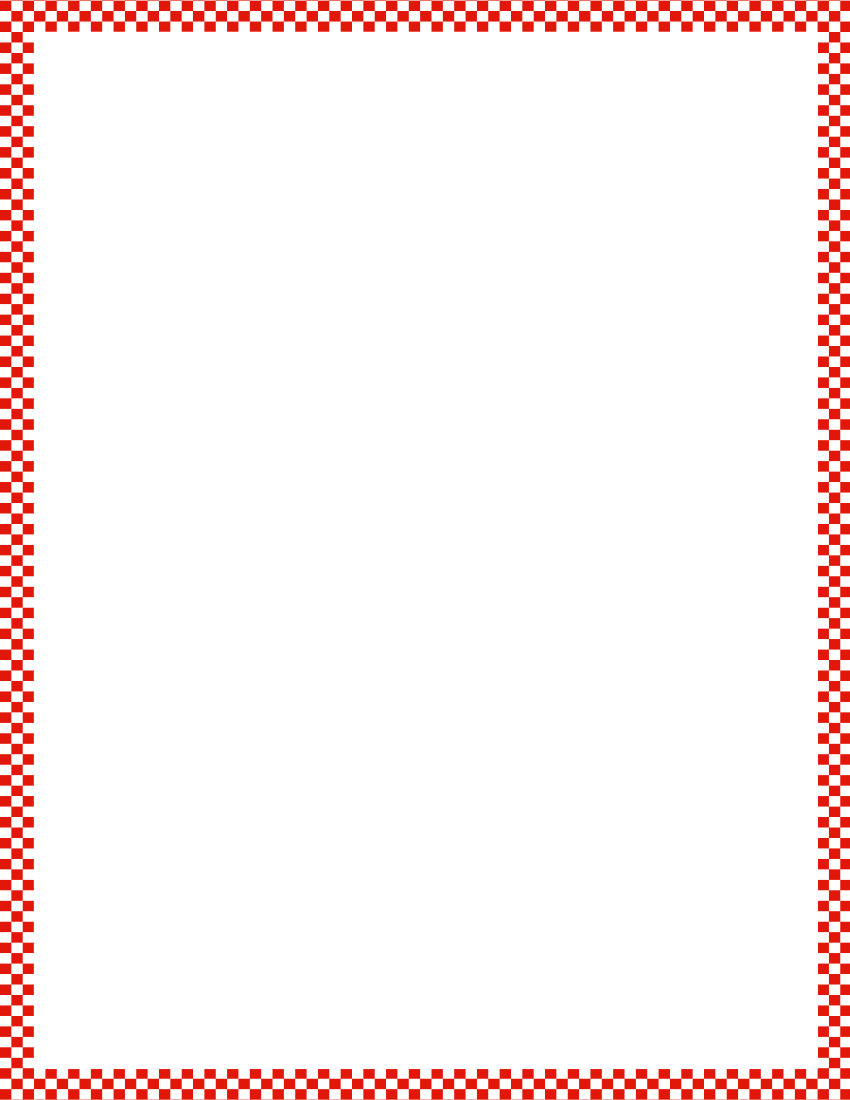 Module 4, Lesson 28
Fluency
Make 10 Matching Game
Shuffle and place the cards facedown in two equal rows.  Partner A turns over two cards.  If the total of the numbers on both cards is 10, then Partner A collects both cards.  If not, then Partner A turns them back over in their original place facedown.  Repeat for Partner B.
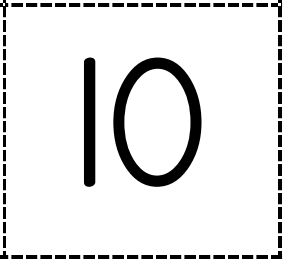 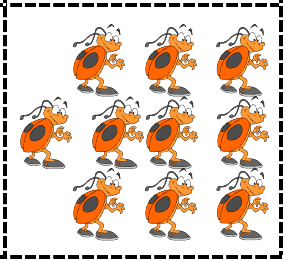 Application Problem
Module 4, Lesson 28
Use your clay to make 10 tiny grapes.  With your marker, draw a pretty plate on your board.  Now, put some of the grapes on the plate.  How many grapes do you have in all?  How many are on the plate?  How many are not on the plate?  

Draw a number bond about your work, and talk about it with your partner.  Did she do it the same way?

Take the grapes off, and try again!
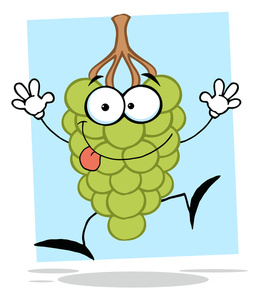 Module 4, Lesson 28
Show 8 on your fingers using the Math Way.
How many fingers are down?  How many are up?
How is this like a number bond?
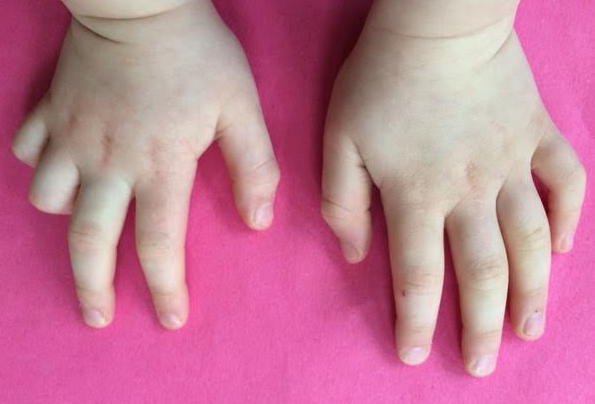 Module 4, Lesson 28
Imagine that another ant got full too, and left the blanket.
Break off another cube and put it with its full friend.
Draw a number bond!
Imagine it’s a beautiful summer day at the park,
and you are having a picnic with your friends.  Now,
imagine that 10 ants come to share your picnic!
Pretend 1 ant got full and crawled away.  Break off a 
linking cube and make it crawl off the blanket.  Draw a 
number bond!
Let’s pretend your paper is a little picnic blanket.  How many
ants do you have?  Put them all on your blanket.
You have some cubes.  Count your cubes.
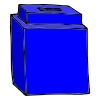 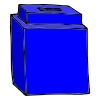 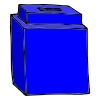 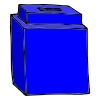 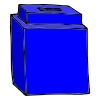 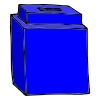 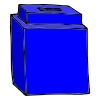 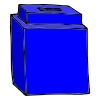 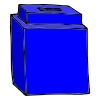 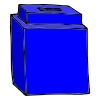 Put all of your linking cubes together.
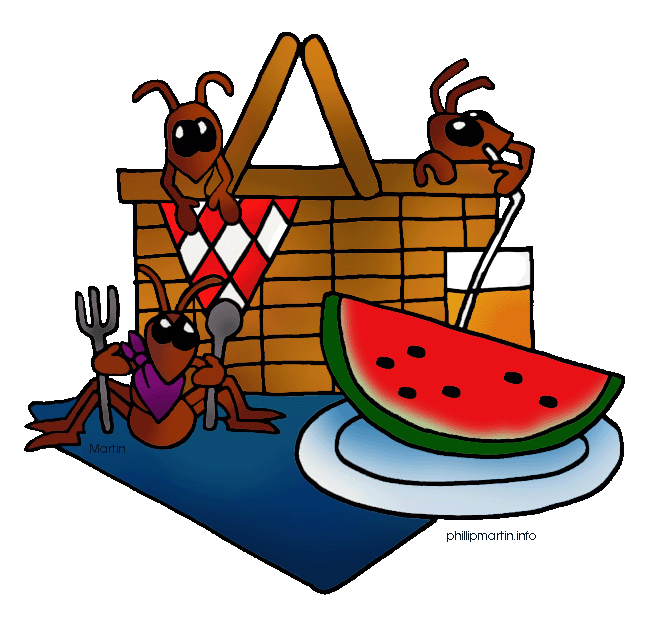 Module 4, Lesson 28
With your partner, continue to act out the story as the ants get full one by one!  Each time, make a new number bond.  Then make up your own picnic story!
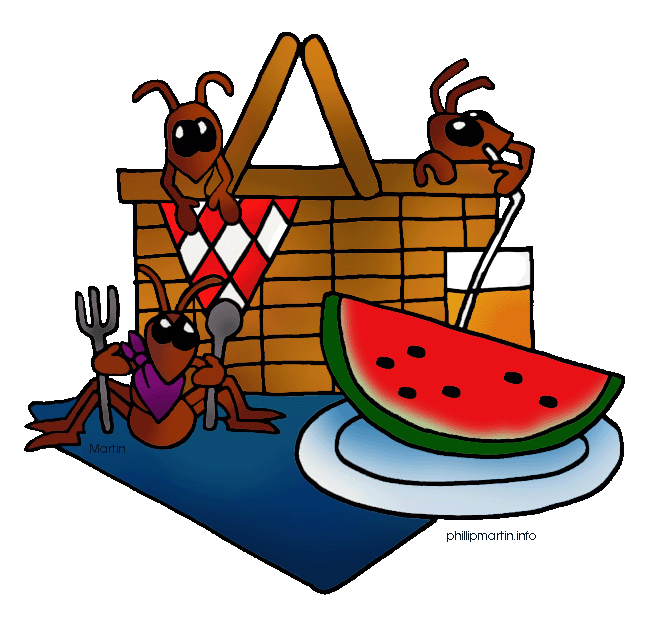 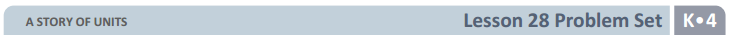 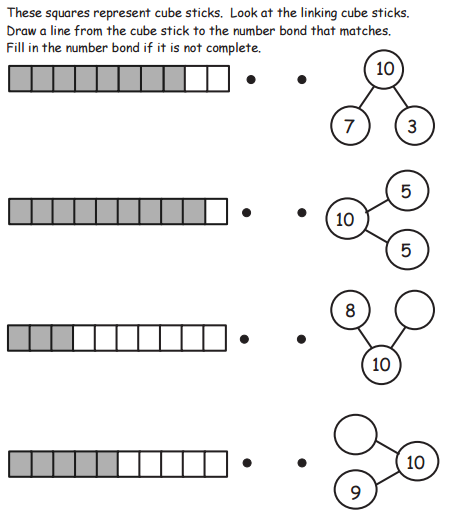 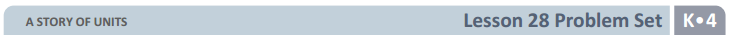 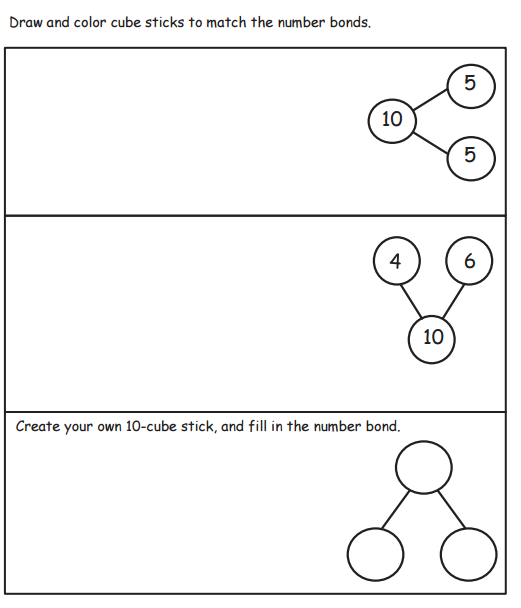 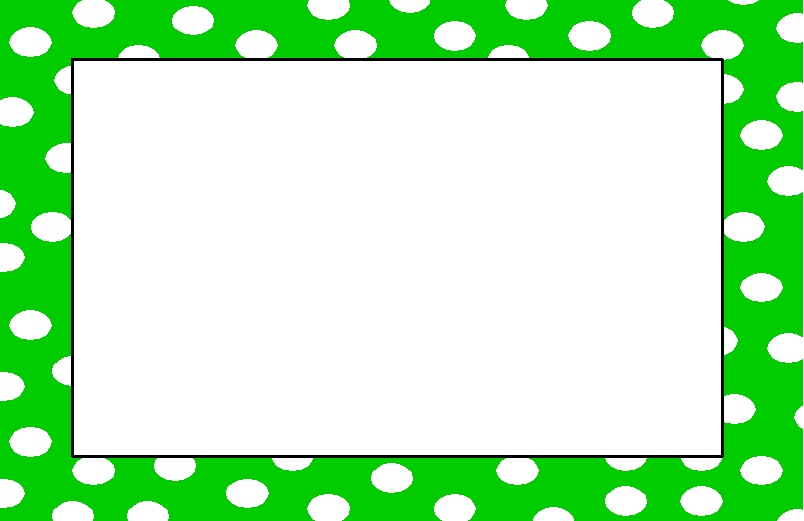 Debrief
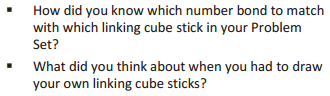 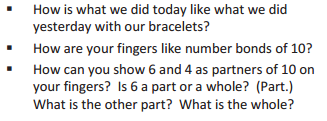 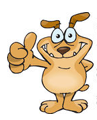 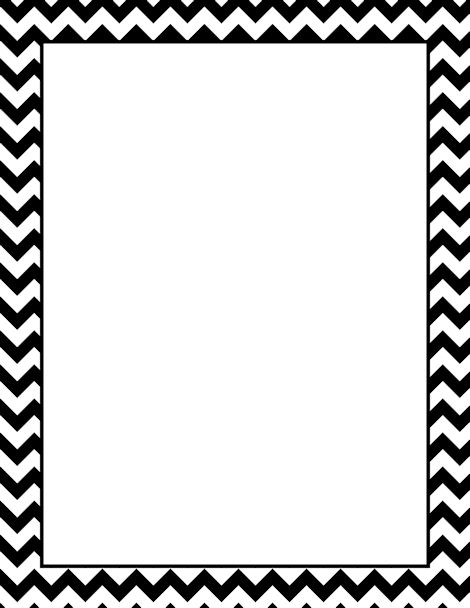 Lesson 29


I can use 5-group drawings and equations to show addition stories.
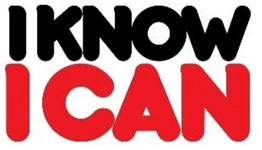 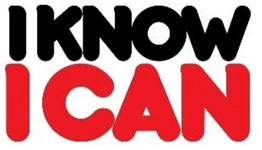 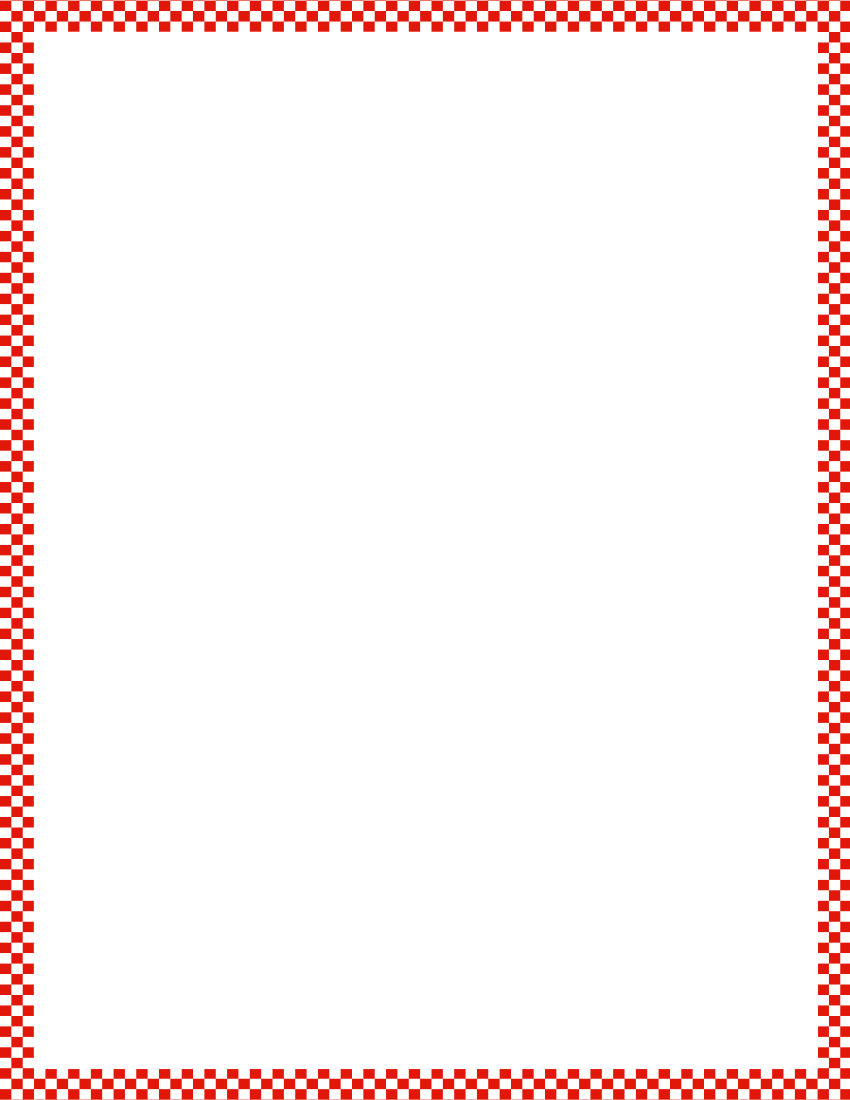 Module 4, Lesson 29
Fluency
Core Fluency Differentiated Practice
Complete as many problems as you can in 96 seconds.  Your goal is to do your very best and work hard to improve the next time we practice.  When you finish them all AND get them all right, you get to move up to the next practice!  Remember, you are not competing against your classmates.  You are just competing against yourself!
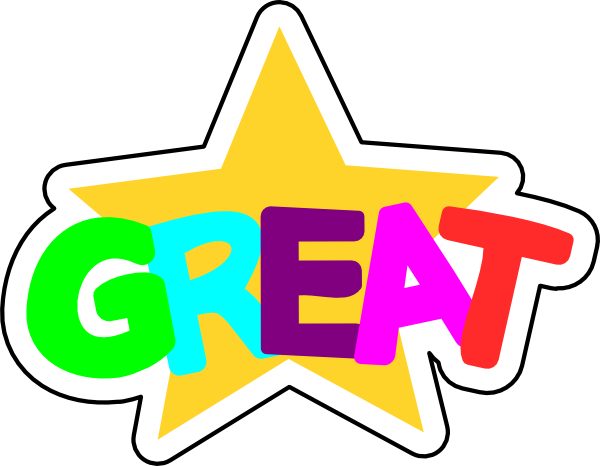 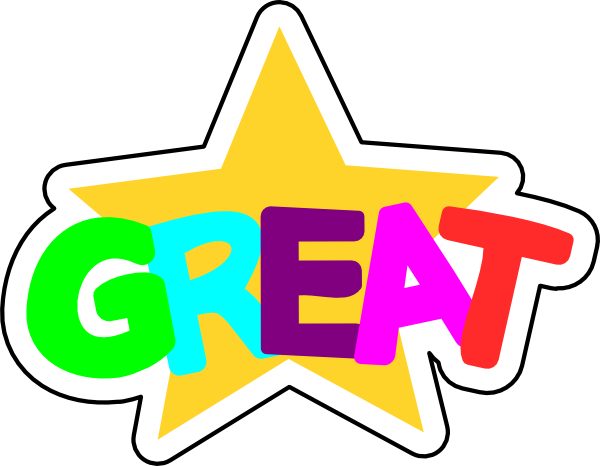 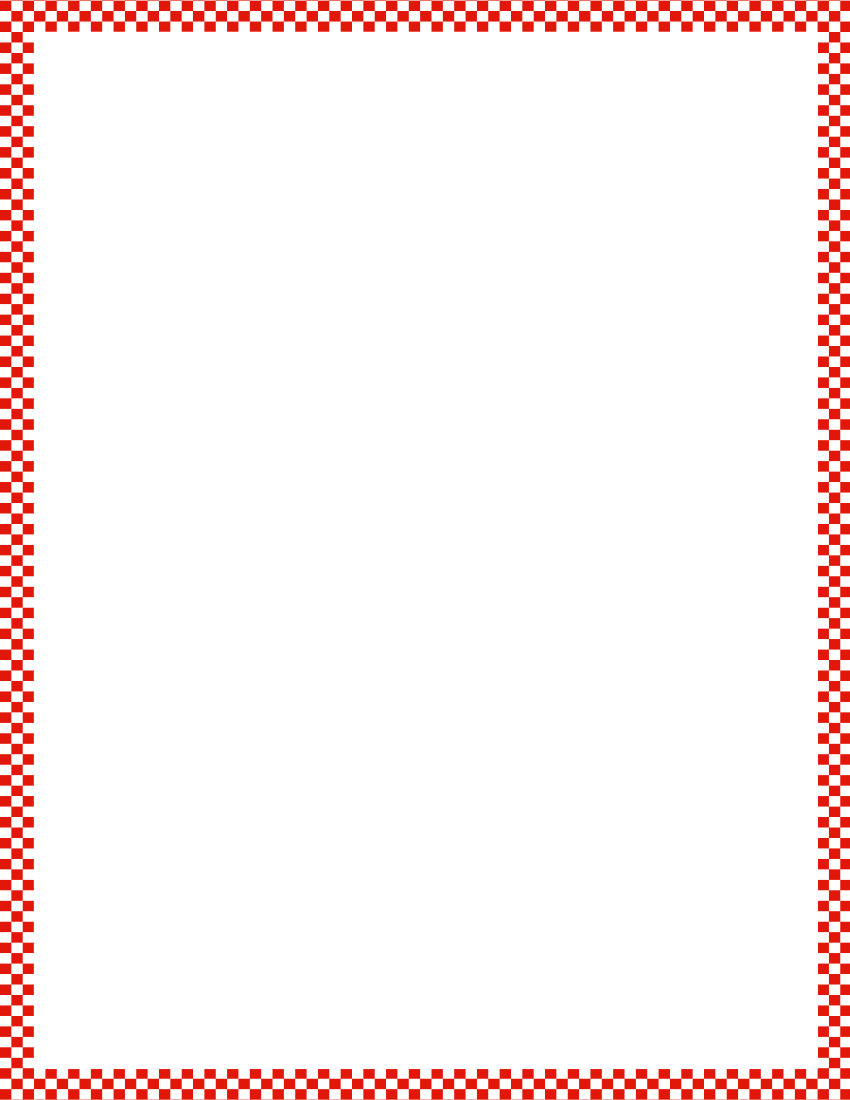 Module 4, Lesson 29
Fluency
1, 2, 3, Sit on 10 and 20
Now, we’ll play a fast counting game!  Each person says the next 3 numbers.  So, if I say 11, 12, 13, what would the next person say?  And the next person?  The next person after that will only say 20.  Can you guess what you have to do if you say 10 or 20?  By the end of the game, everyone will be sitting.  After you say 20, the next person starts over with 1, 2, 3.  Here we go!
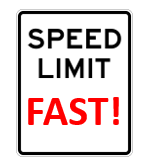 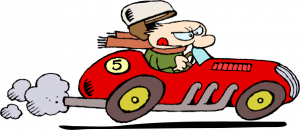 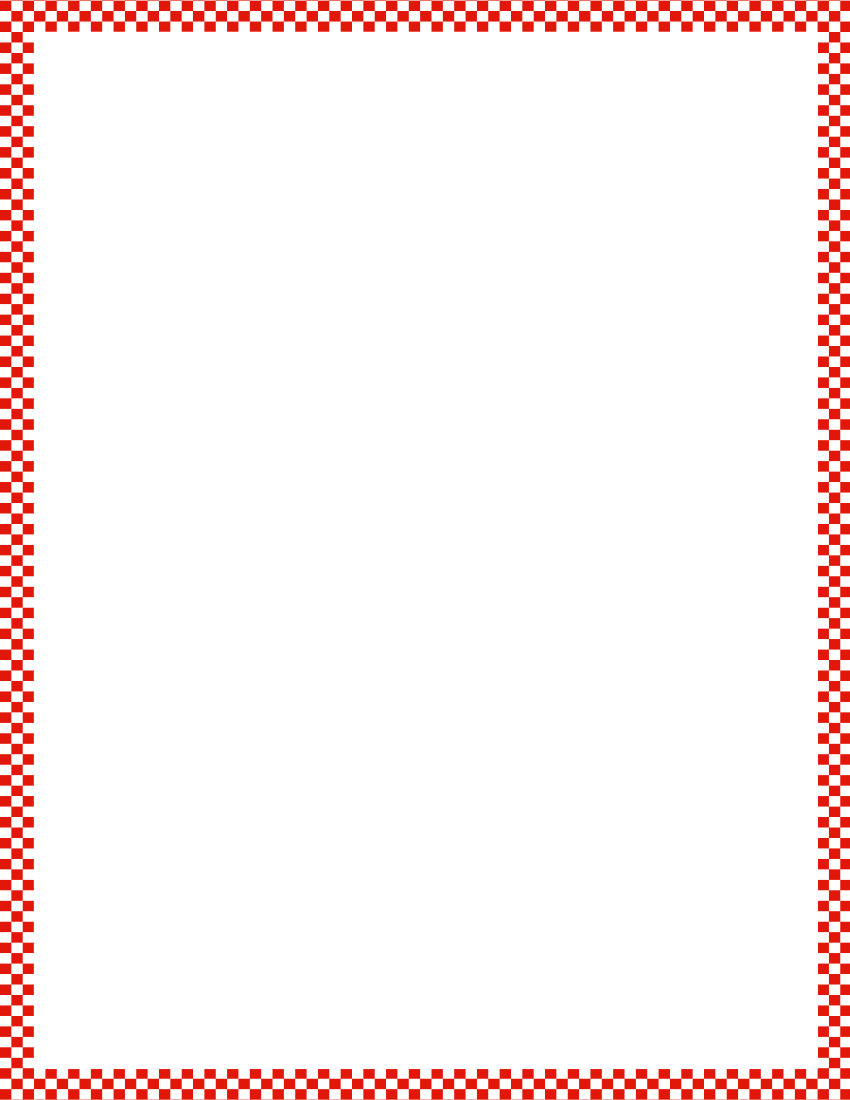 Module 4, Lesson 29
Fluency
5-Group Flashes
How many dots do you see?  How many more to make 10?  Say the number sentence.  Write the number sentence on your board.  Get ready.  Show me.
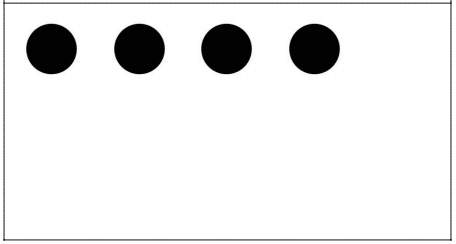 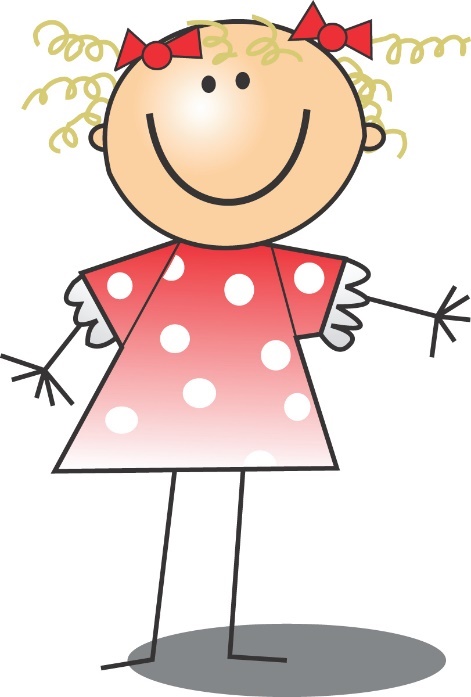 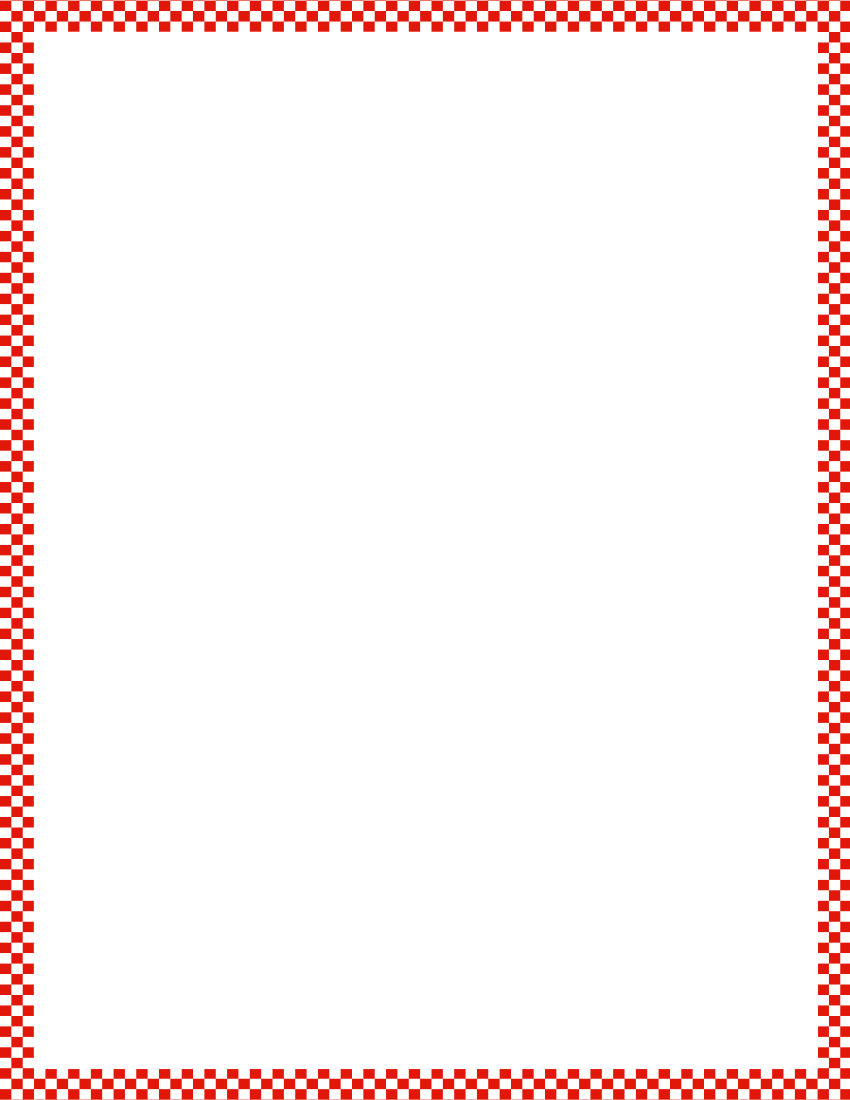 Module 4, Lesson 29
Fluency
5-Group Flashes
How many dots do you see?  How many more to make 10?  Say the number sentence.  Write the number sentence on your board.  Get ready.  Show me.
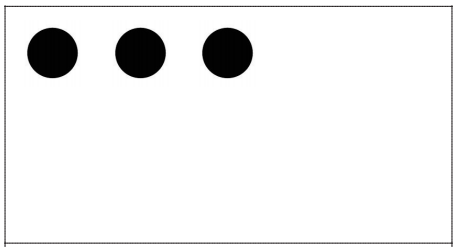 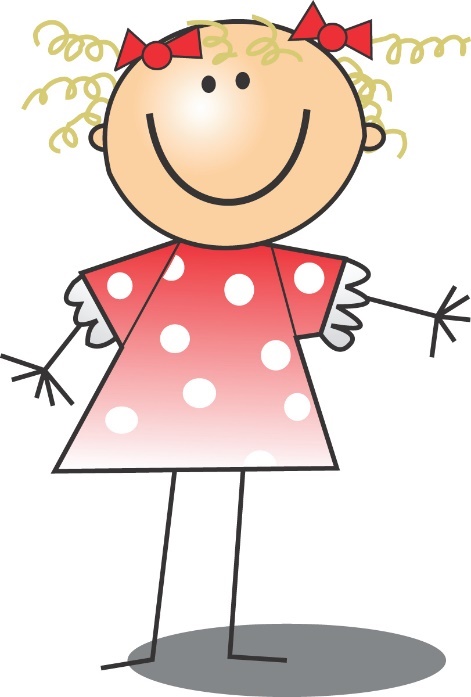 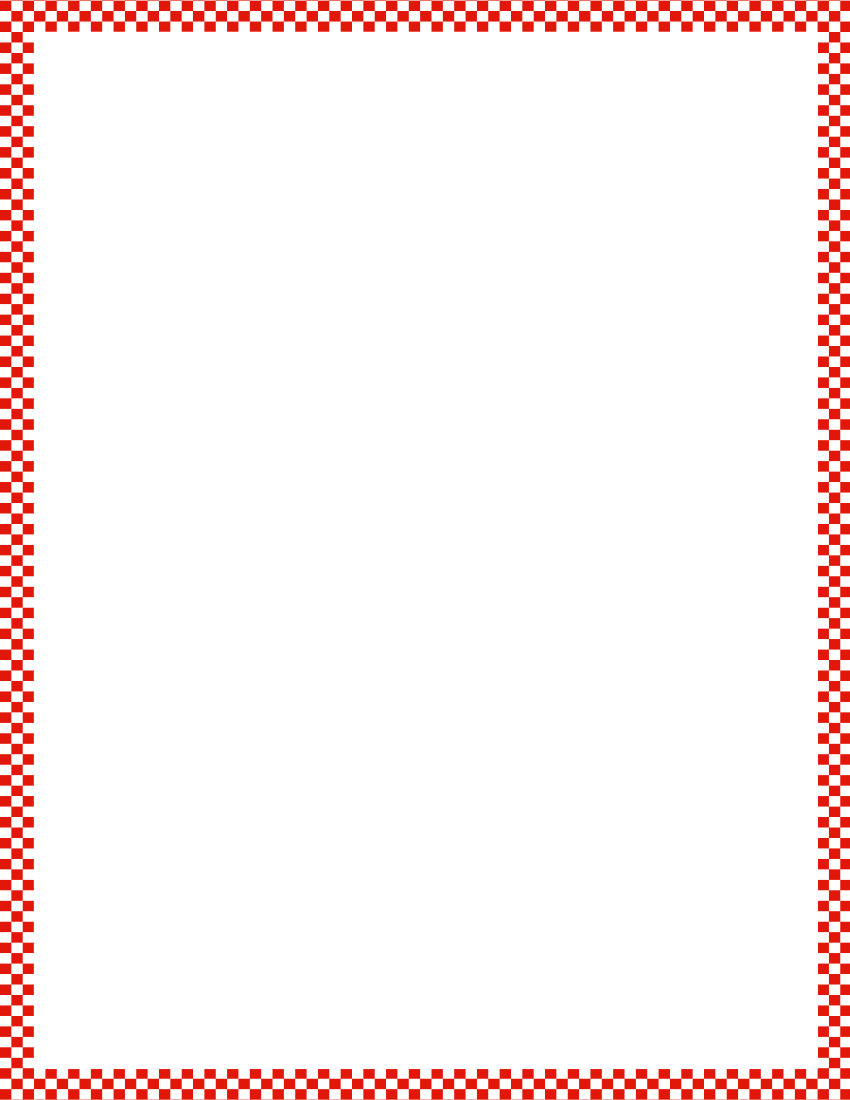 Module 4, Lesson 29
Fluency
5-Group Flashes
How many dots do you see?  How many more to make 10?  Say the number sentence.  Write the number sentence on your board.  Get ready.  Show me.
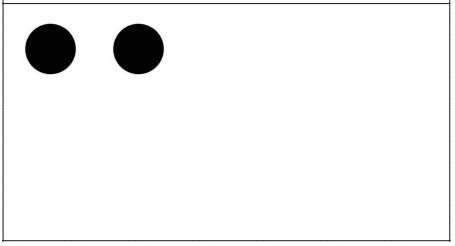 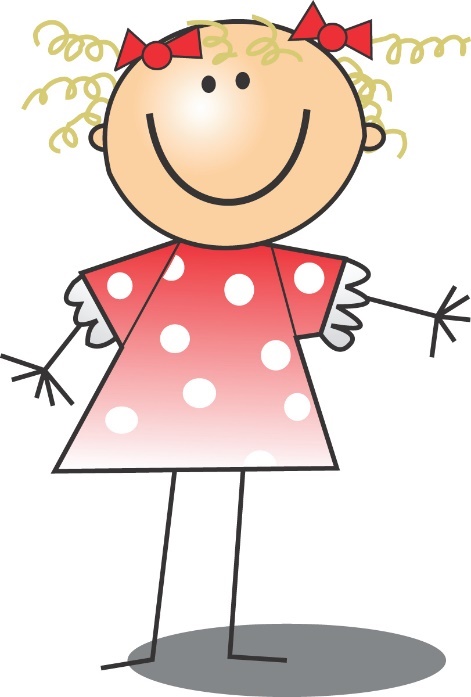 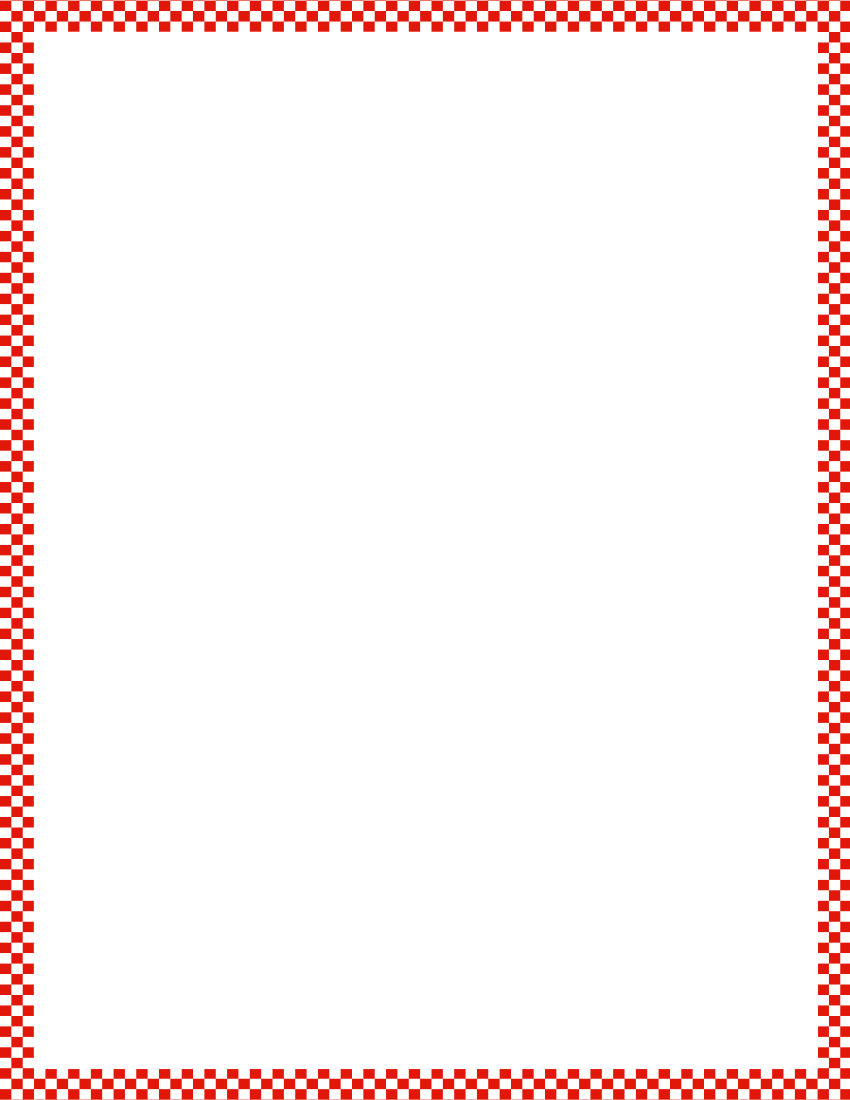 Module 4, Lesson 29
Fluency
5-Group Flashes
How many dots do you see?  How many more to make 10?  Say the number sentence.  Write the number sentence on your board.  Get ready.  Show me.
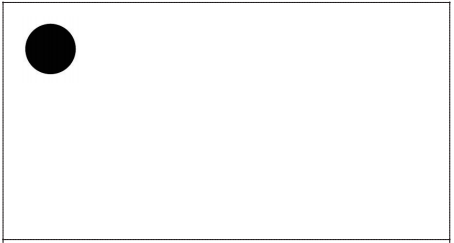 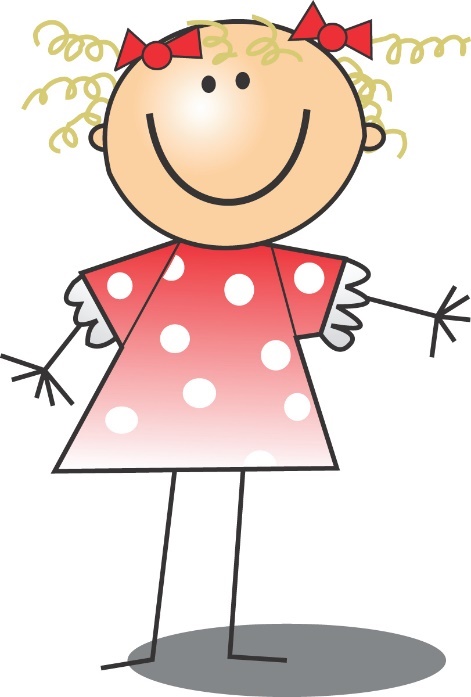 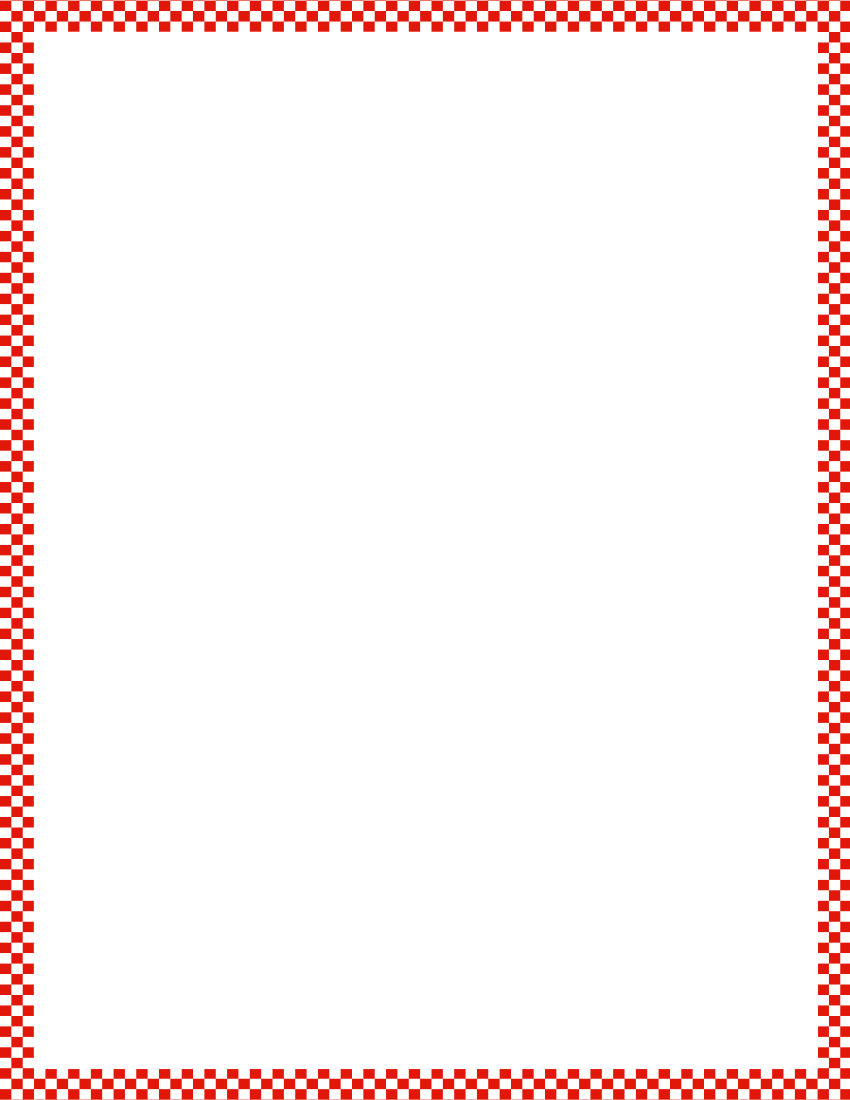 Module 4, Lesson 29
Fluency
5-Group Flashes
How many dots do you see?  How many more to make 10?  Say the number sentence.  Write the number sentence on your board.  Get ready.  Show me.
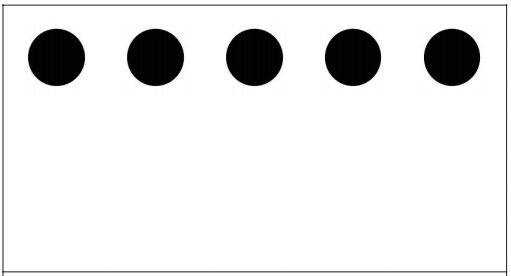 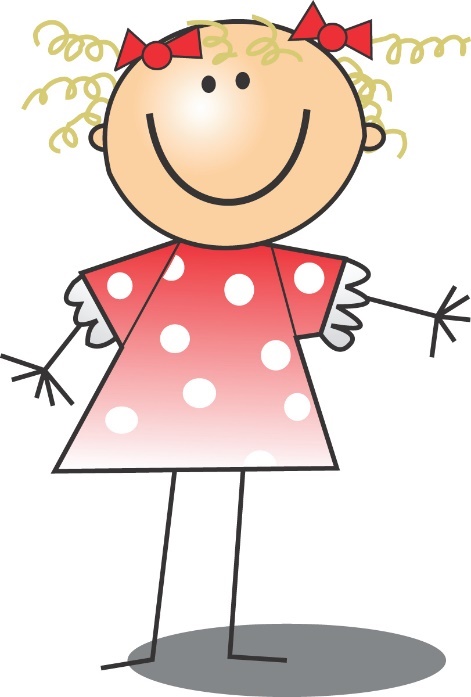 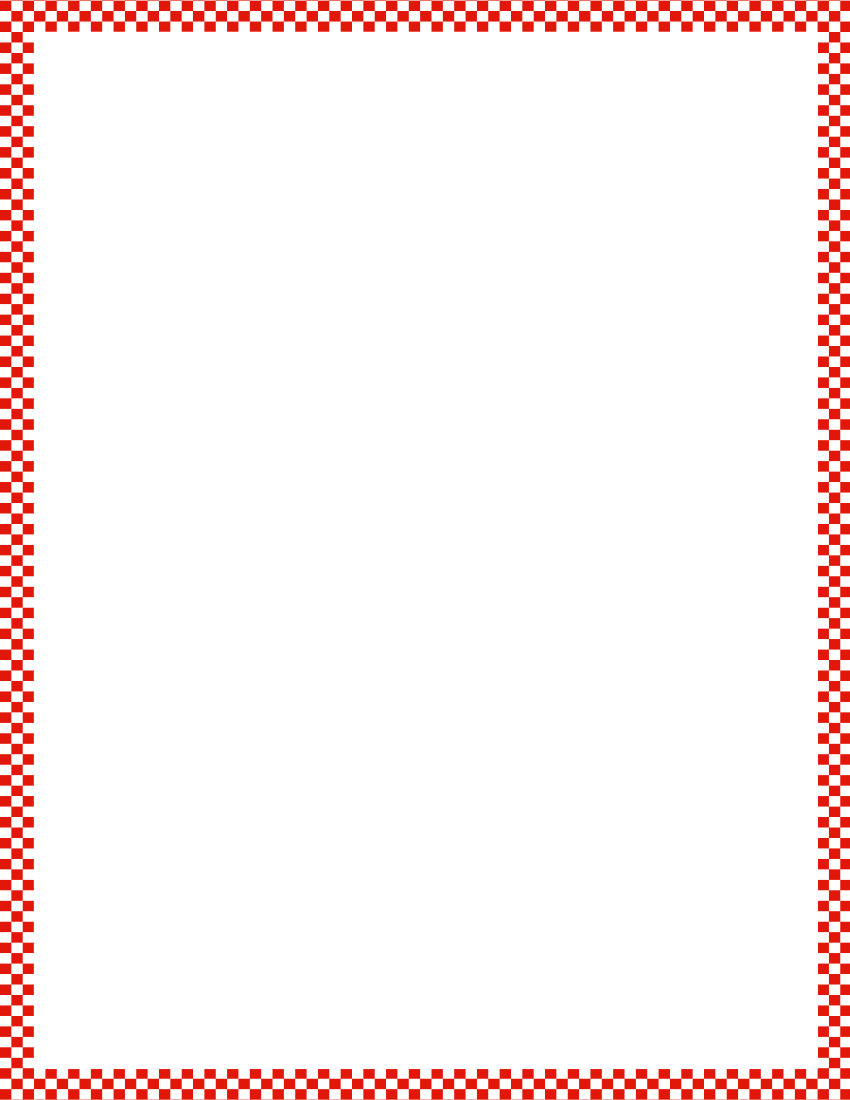 Module 4, Lesson 29
Fluency
5-Group Flashes
How many dots do you see?  How many more to make 10?  Say the number sentence.  Write the number sentence on your board.  Get ready.  Show me.
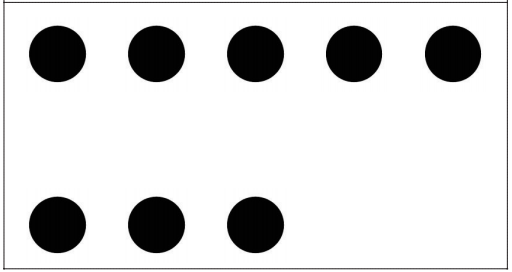 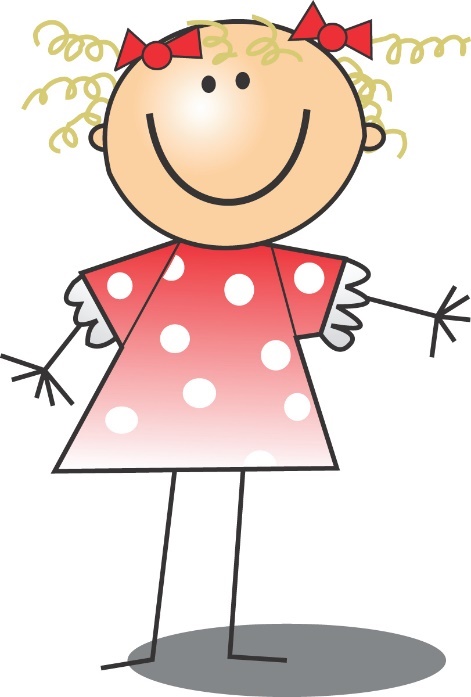 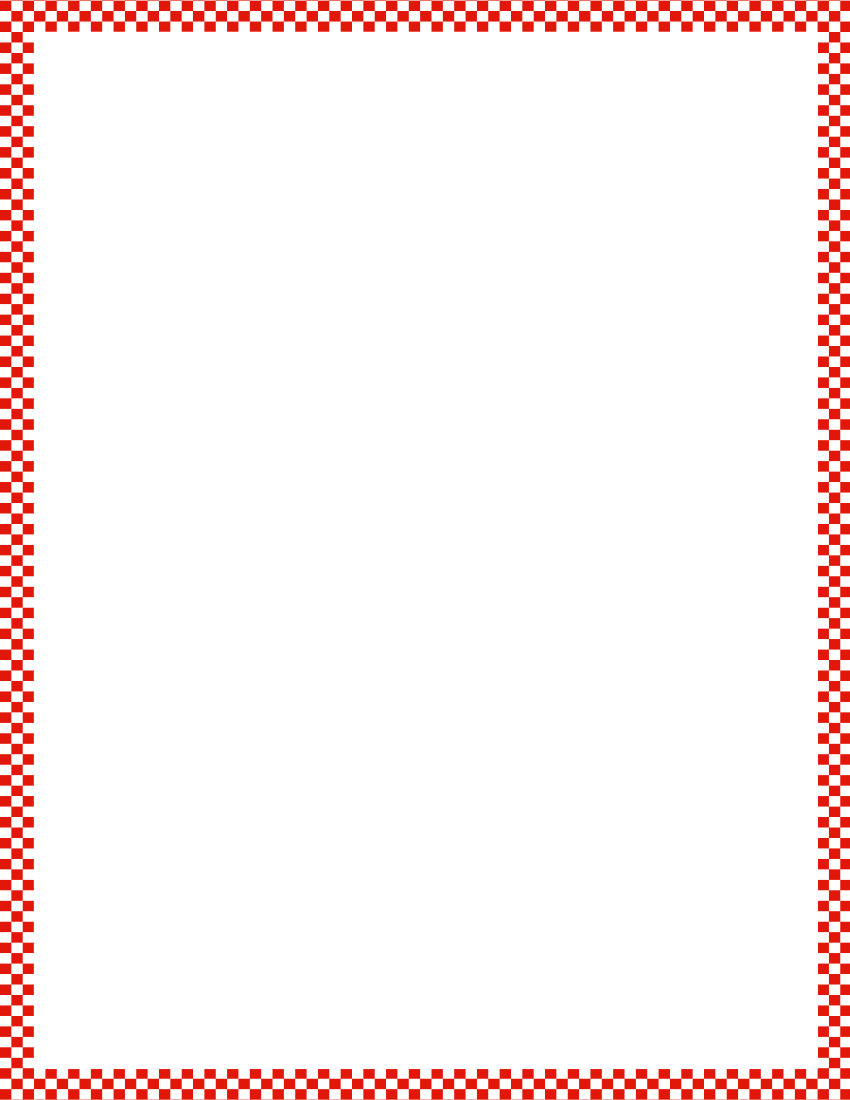 Module 4, Lesson 29
Fluency
5-Group Flashes
How many dots do you see?  How many more to make 10?  Say the number sentence.  Write the number sentence on your board.  Get ready.  Show me.
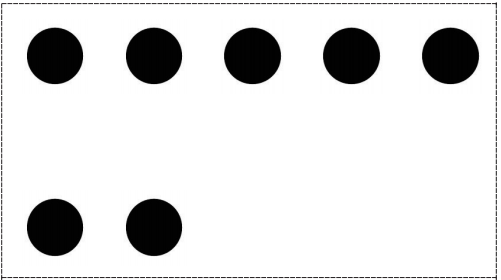 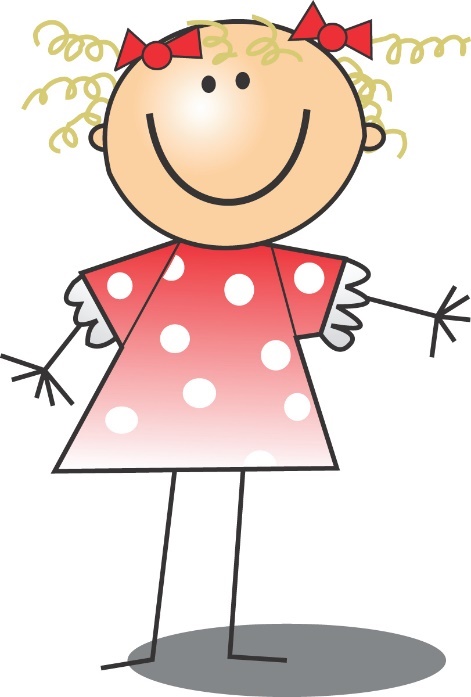 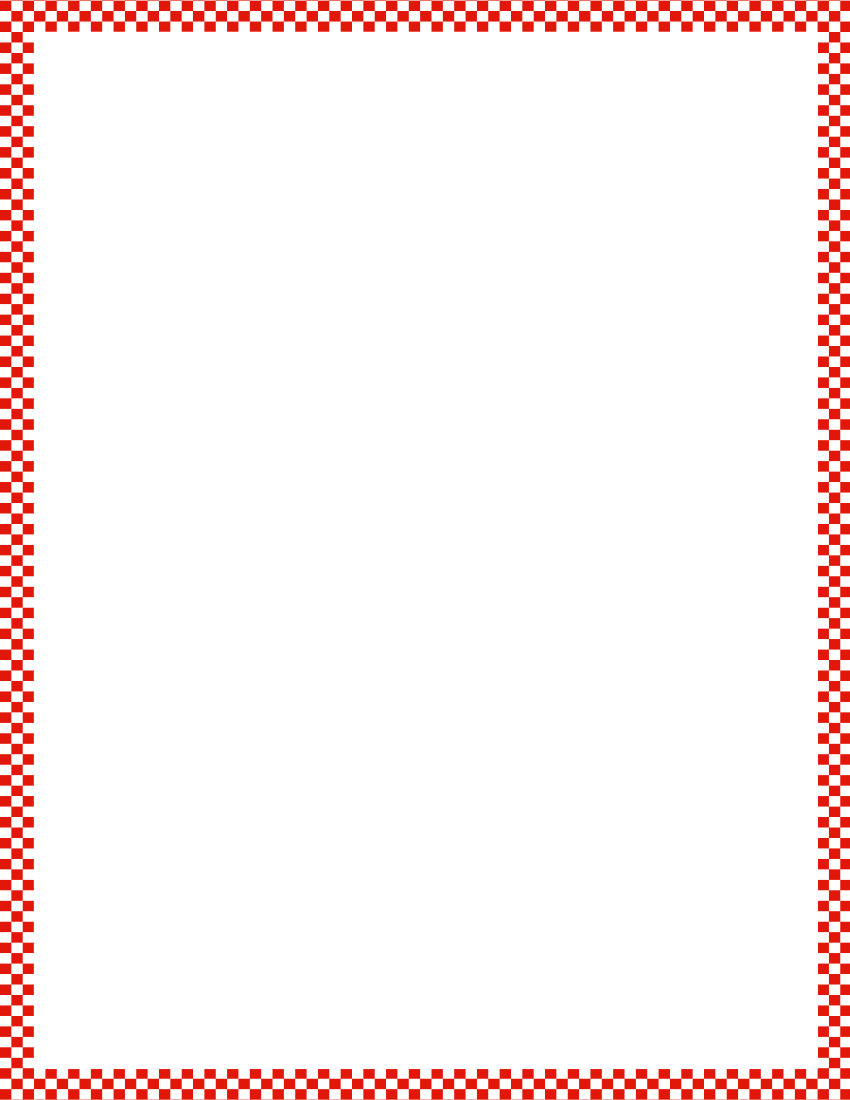 Module 4, Lesson 29
Fluency
5-Group Flashes
How many dots do you see?  How many more to make 10?  Say the number sentence.  Write the number sentence on your board.  Get ready.  Show me.
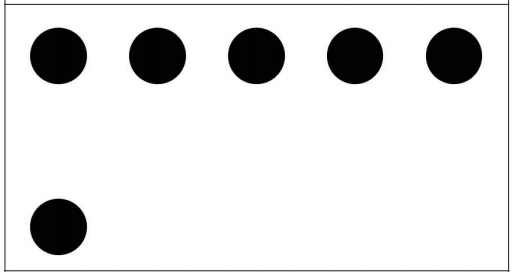 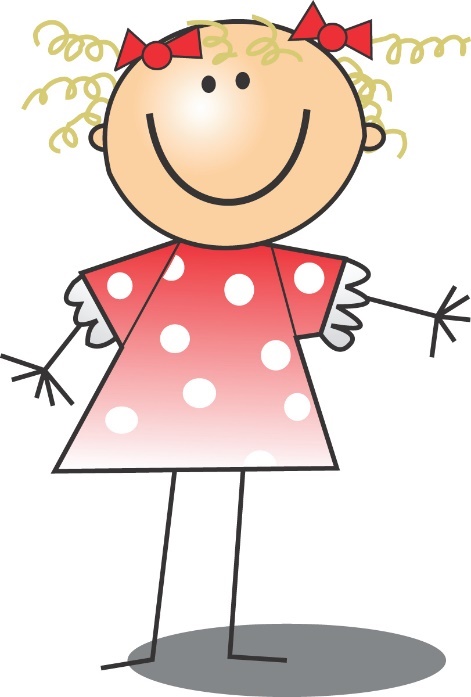 Application Problem
Module 4, Lesson 29
Emma had 9 pennies.  Show her pennies in the middle of the desk.  She wanted to use 4 pennies to buy some gum and 5 pennies to buy a balloon.  Count and slide apart the pennies she needs to buy the gum and the balloon.  On your paper, show the number bond that corresponds to her pennies now.
Now, slide your groups of pennies together again.  How many pennies in all?  Would you need to create a new number bond about what you just did?  Turn and talk to your partner about   your work.
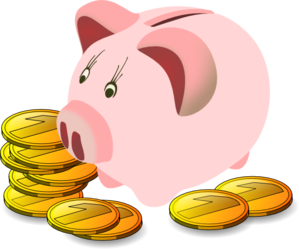 Module 4, Lesson 29
Toby had 9 tasty berries.  5 were strawberries, 
and 4 were blueberries.
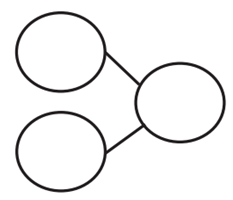 9 = ____ + ____
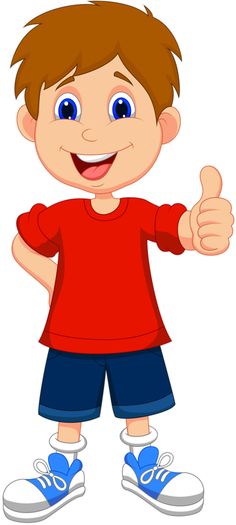 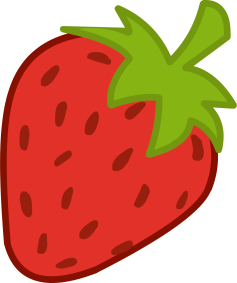 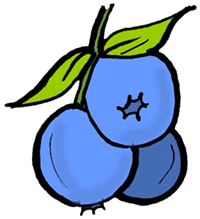 Draw the berries, make a number bond, 
and write a number sentence.
Module 4, Lesson 29
Kate had 6 beads.  Her friend gave her 3 more beads.  
Now, Kate has 9 beads.
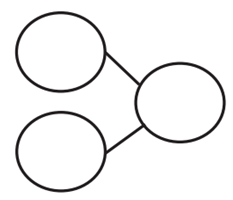 ____ + ____ = 9
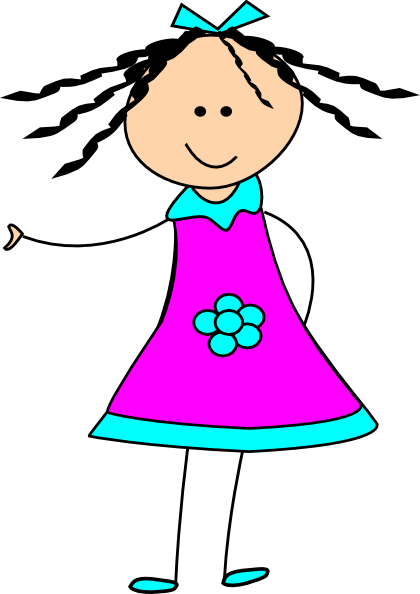 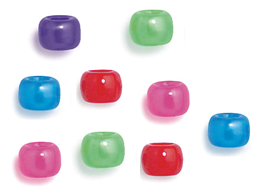 Draw the beads, make a number bond, 
and write a number sentence.
Module 4, Lesson 29
Draw 9 the 5-group way.  Circle the group of dots at the top.
Write two number sentences.
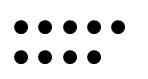 9 = ____ + ____

____ + ____ = 9
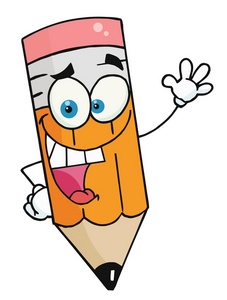 Module 4, Lesson 29
Work with your partner to draw 8 the 5-group way.
See if you can see the 5 inside the 8, circle it, and create
number sentences about your picture.
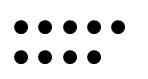 ____ = ____ + ____

____ + ____ = ____
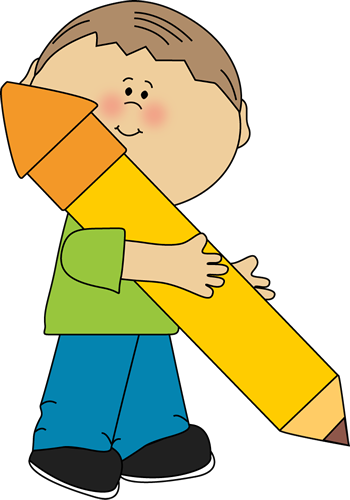 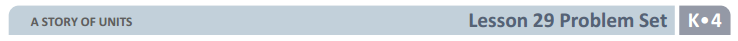 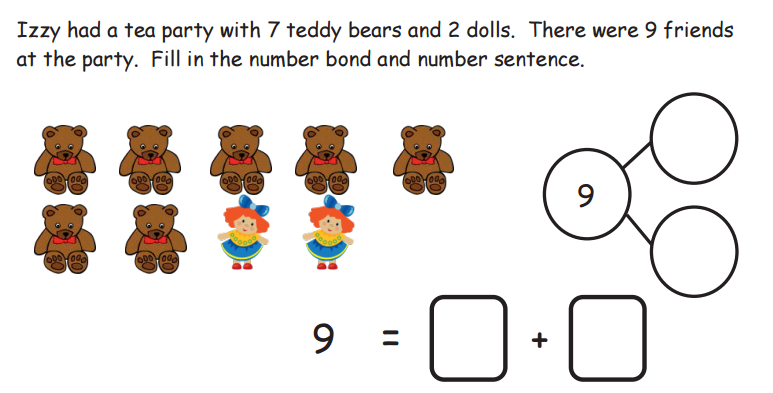 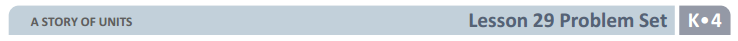 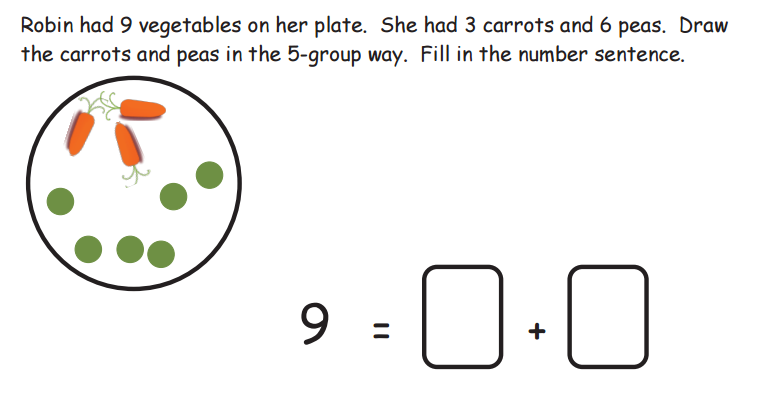 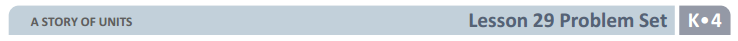 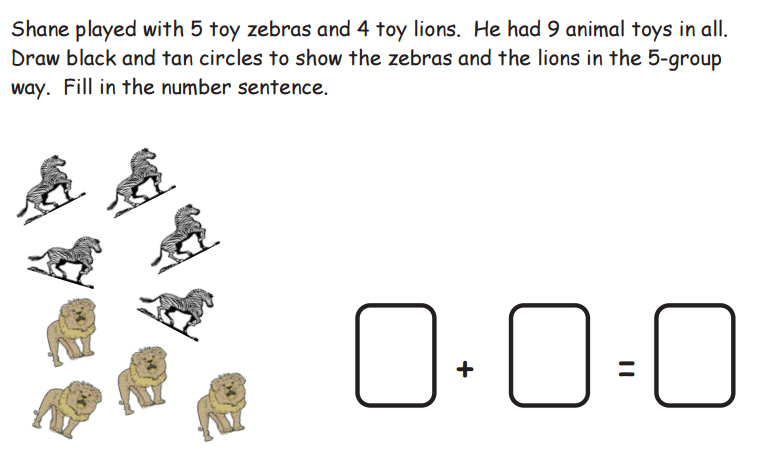 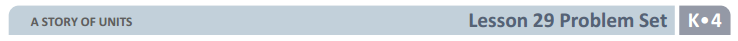 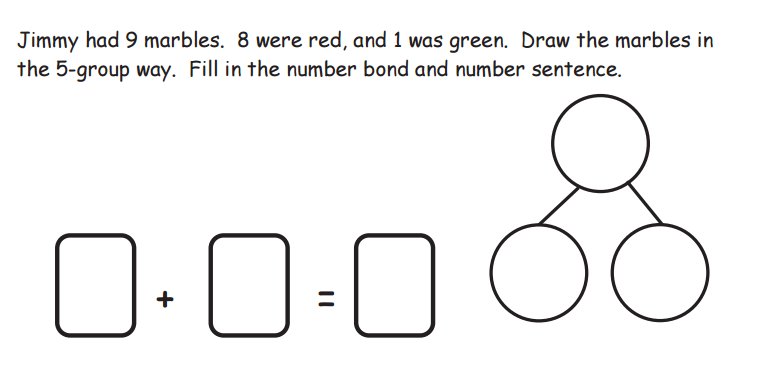 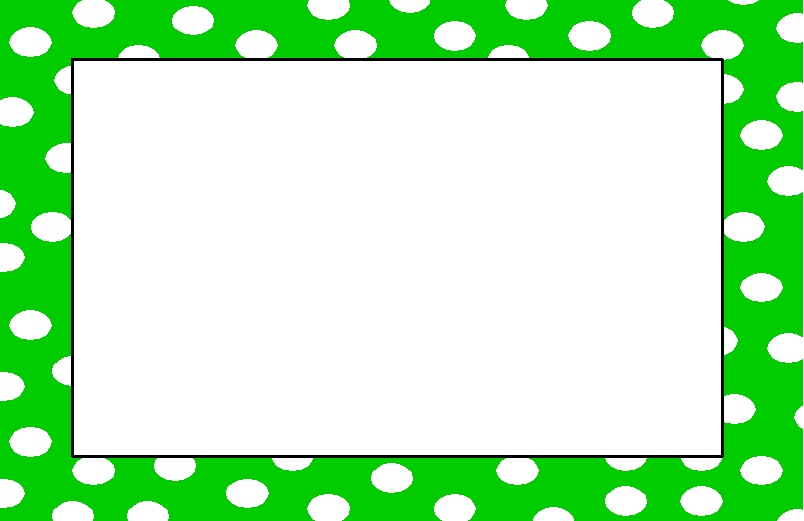 Debrief
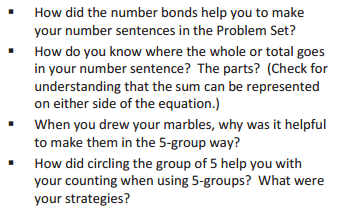 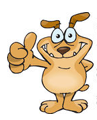 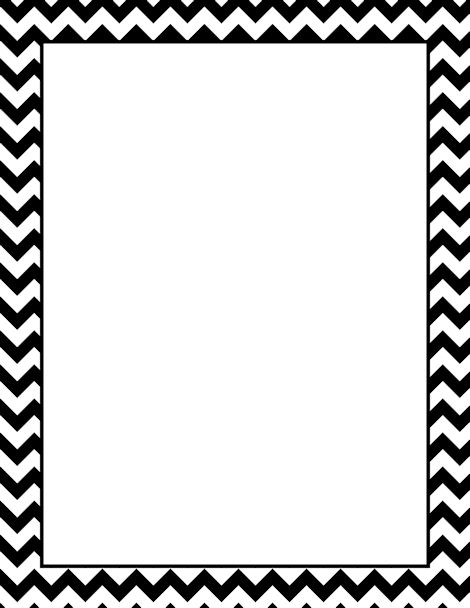 Lesson 30


I can use 5-group drawings and equations to show addition stories.
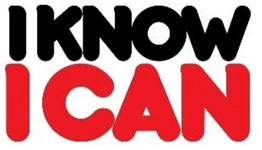 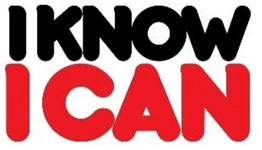 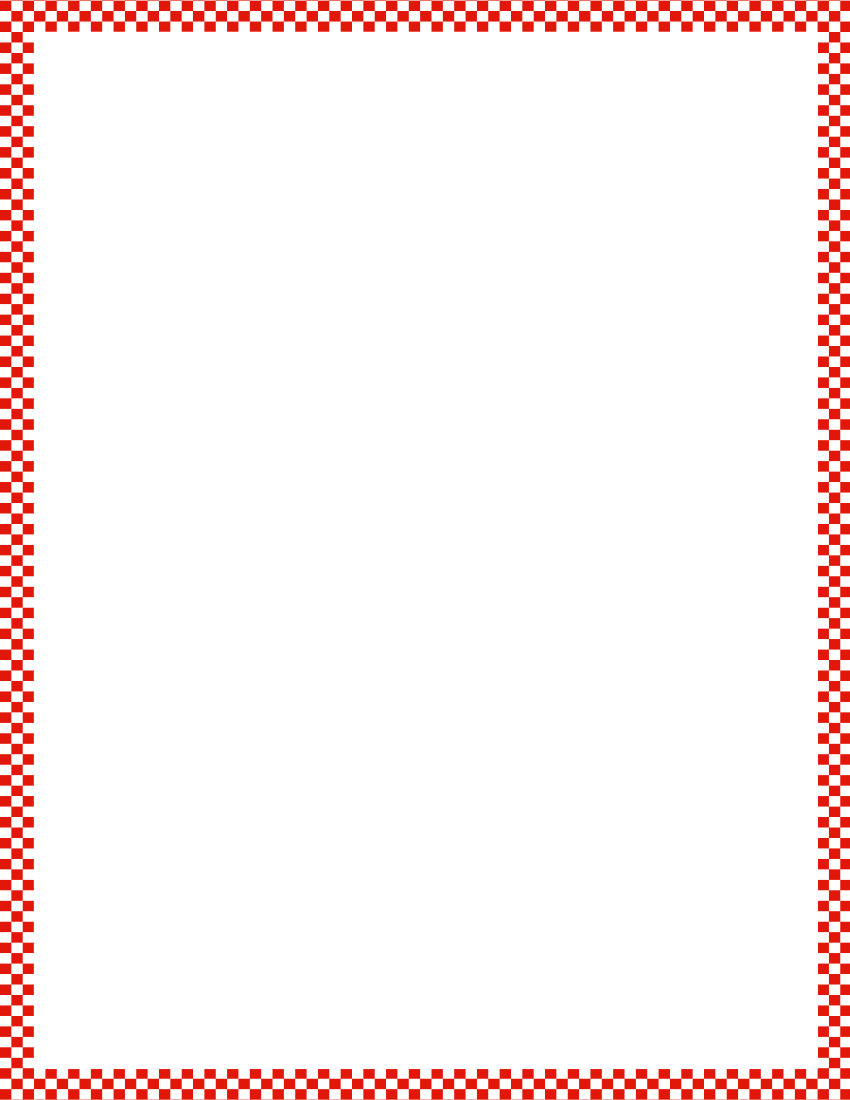 Module 4, Lesson 30
Fluency
Core Fluency Differentiated Practice
Complete as many problems as you can in 96 seconds.  Your goal is to do your very best and work hard to improve the next time we practice.  When you finish them all AND get them all right, you get to move up to the next practice!  Remember, you are not competing against your classmates.  You are just competing against yourself!
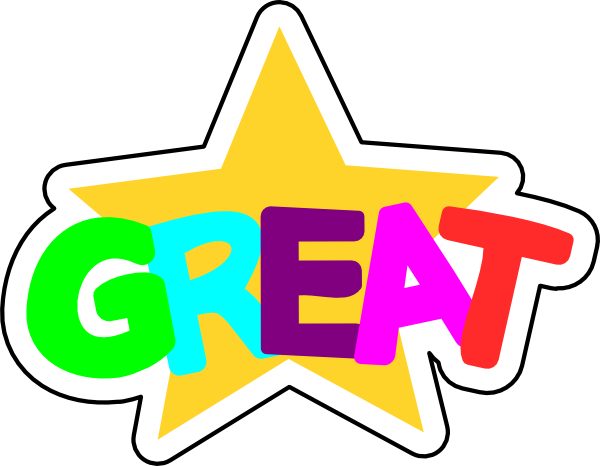 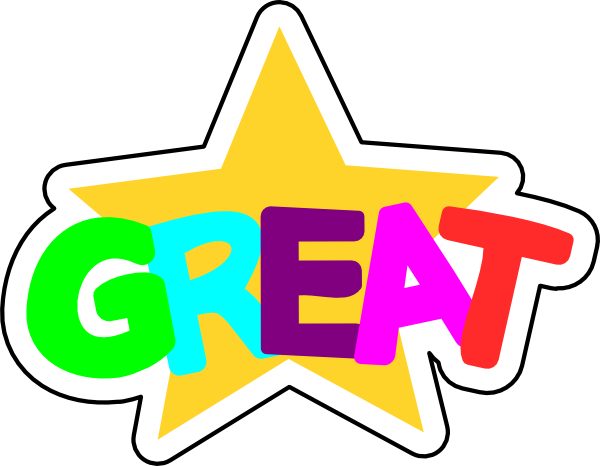 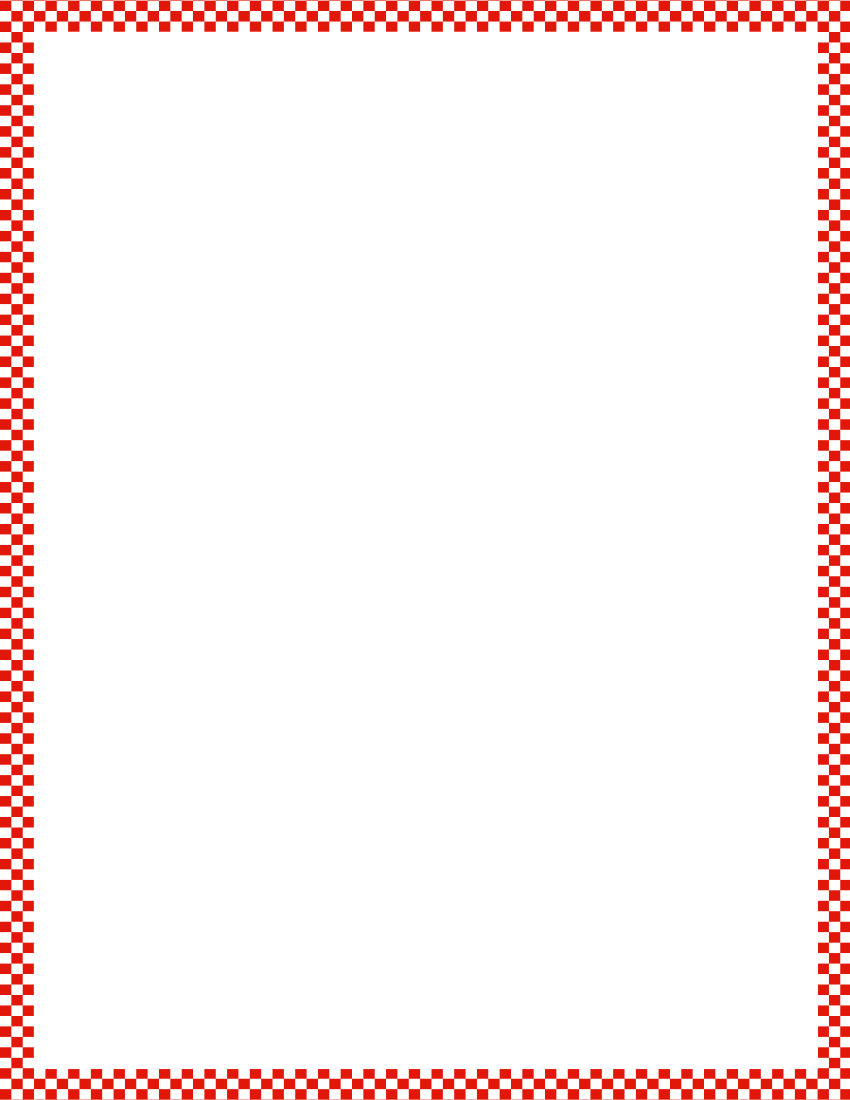 Module 4, Lesson 30
Fluency
Spill the Beans
Take 3 beans out of the bag, and place them in the cup.  Shake the cup gently, and then spill the beans onto the personal white board.  Count the number of red and the number of white, and record as an addition sentence.  Erase, and repeat a few more times.
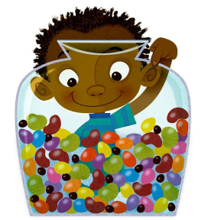 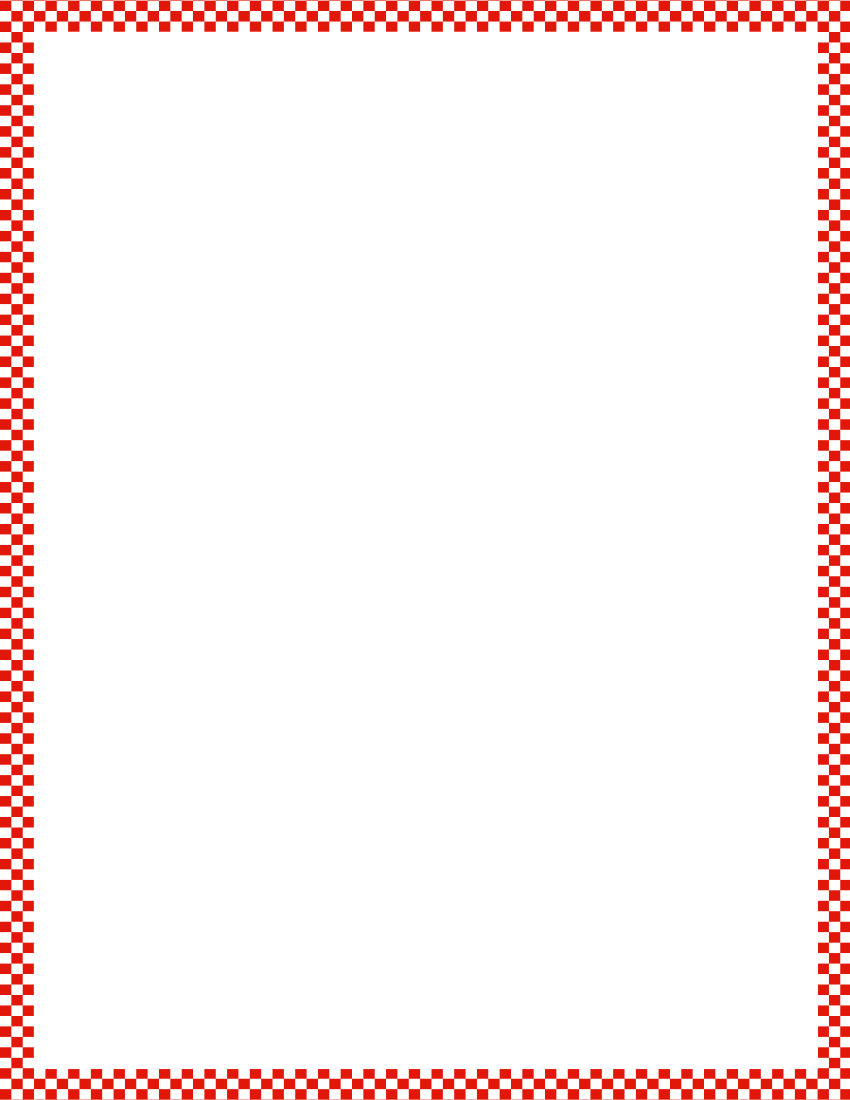 Module 4, Lesson 30
Fluency
Flash Five
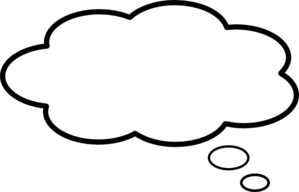 Quick!  Show me 5 as fast as you can!
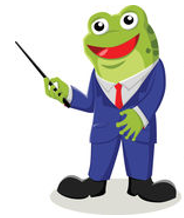 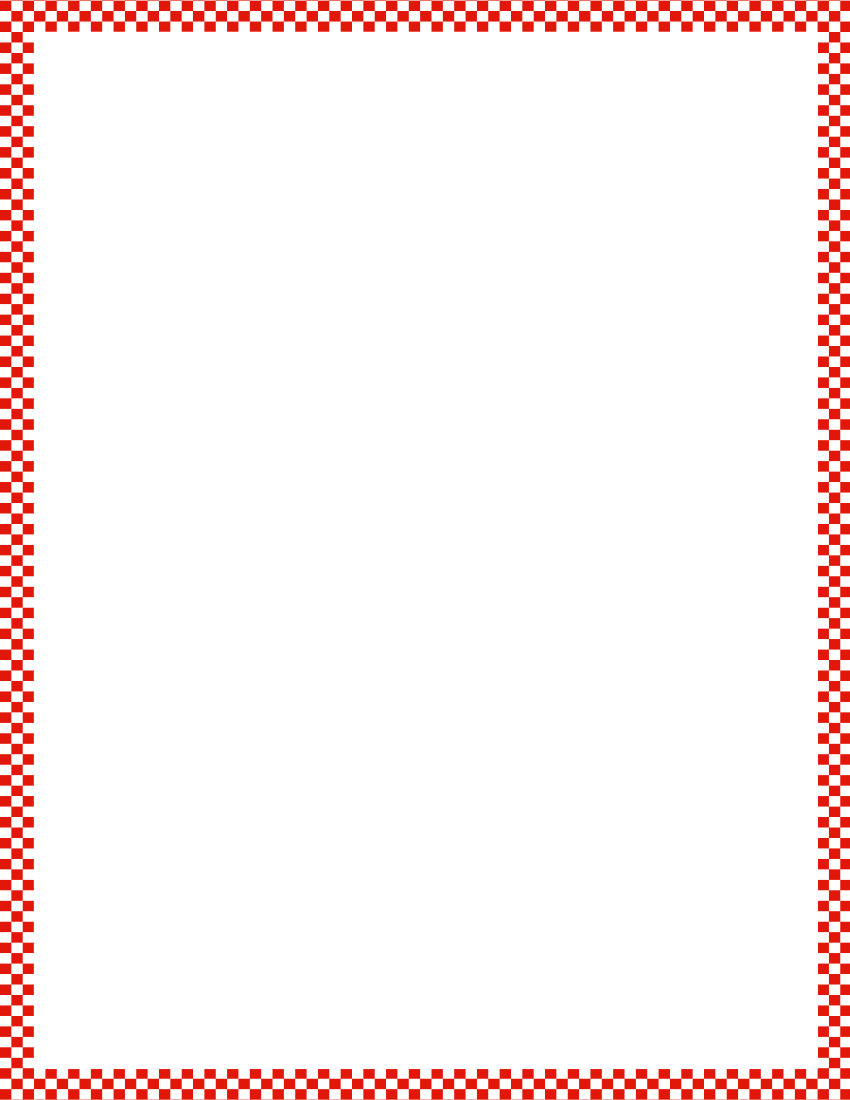 Module 4, Lesson 30
Fluency
Flash Five
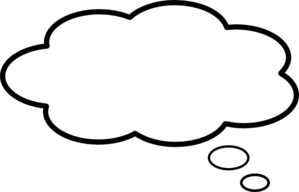 Now, show me 5 on the other hand.
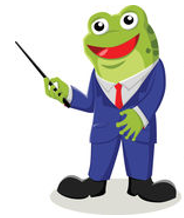 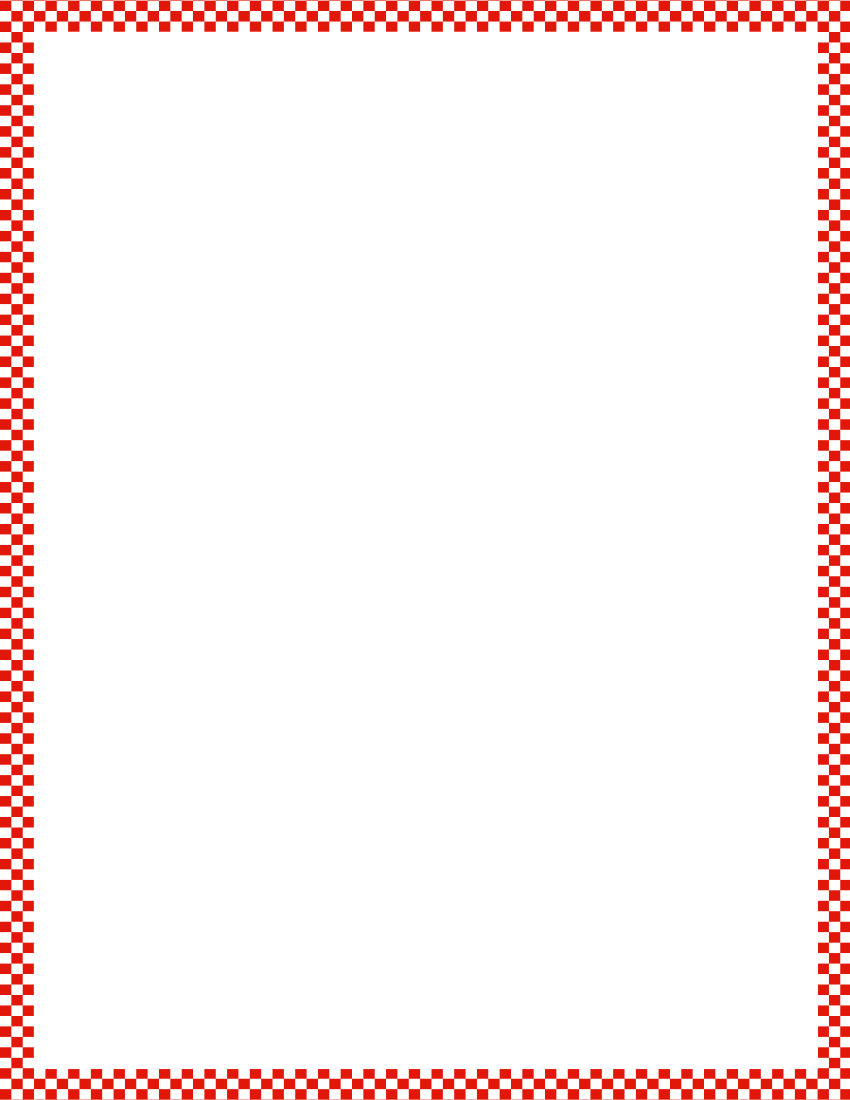 Module 4, Lesson 30
Fluency
Flash Five
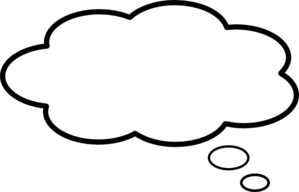 Show me 1 the Math Way.
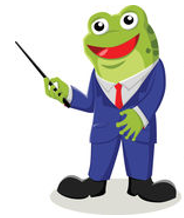 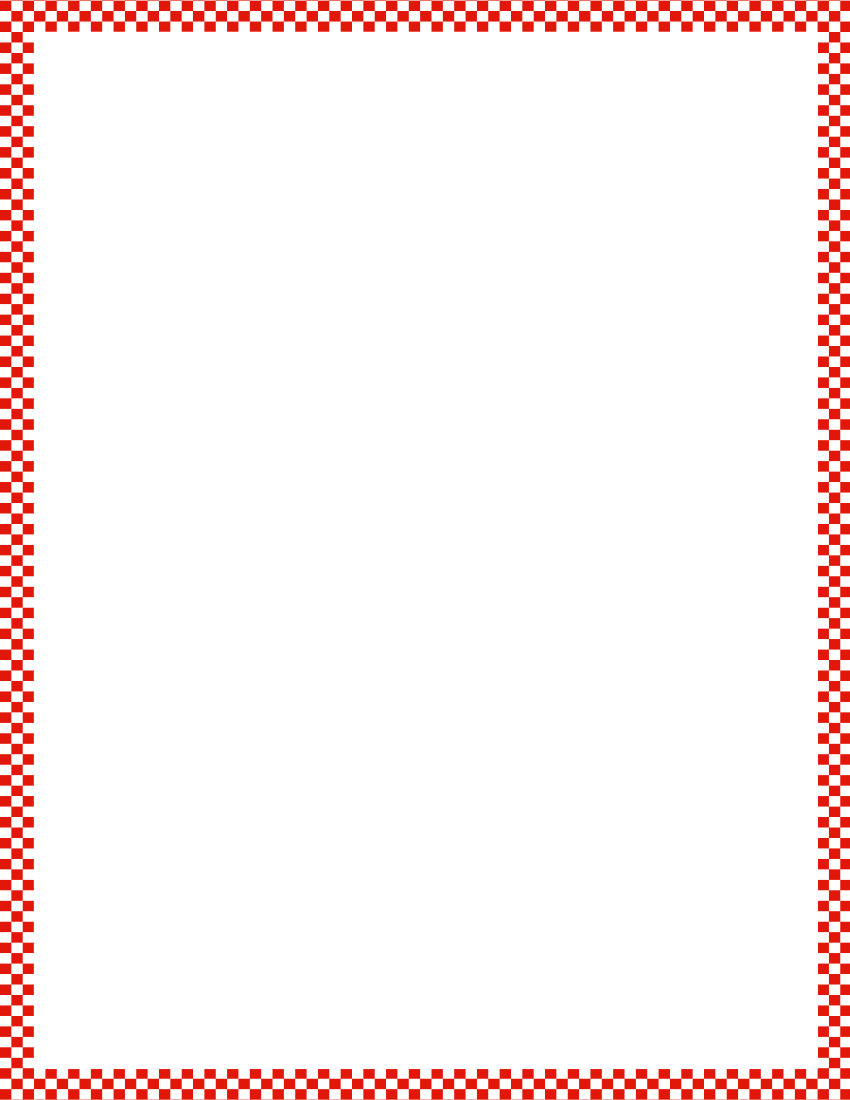 Module 4, Lesson 30
Fluency
Flash Five
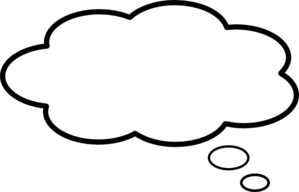 We want to add 5 to it.         We could put up 5 fingers one at a time…  Can you think of a faster way?
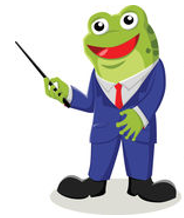 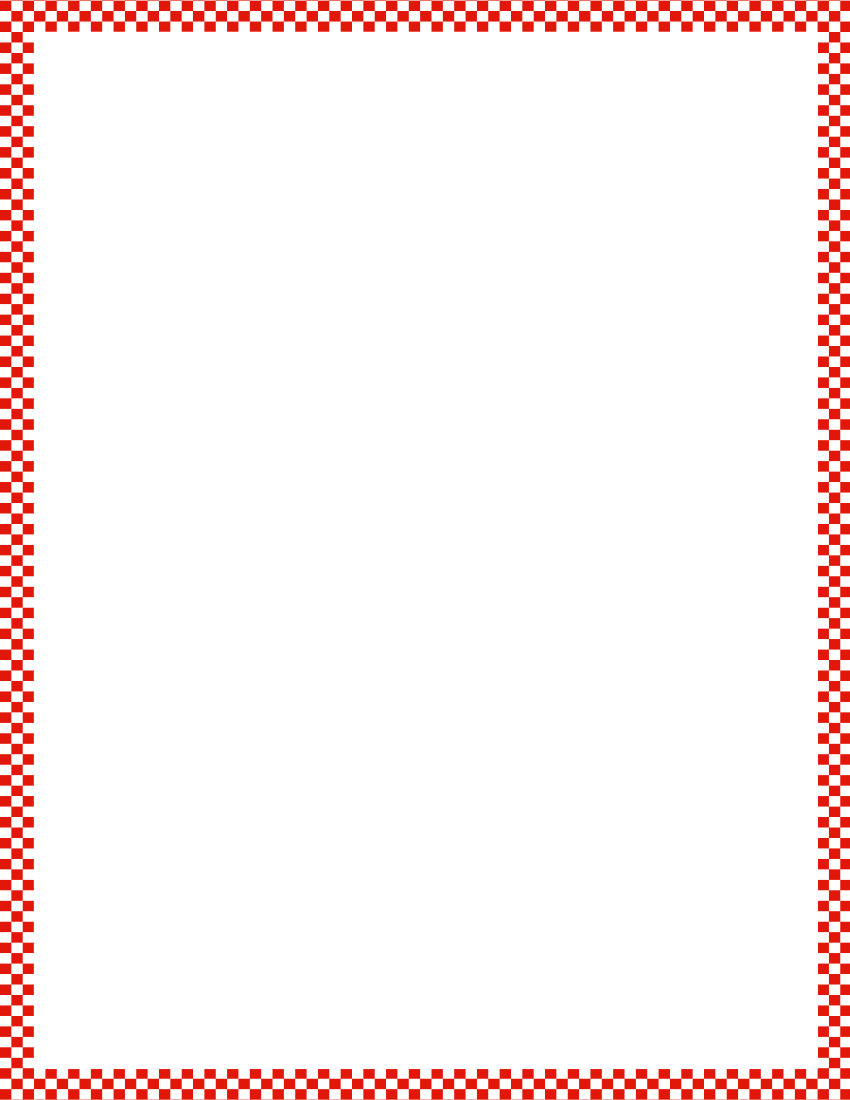 Module 4, Lesson 30
Fluency
Flash Five
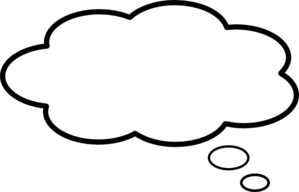 How many fingers are you showing now?  Say the addition sentence starting with 1, please.
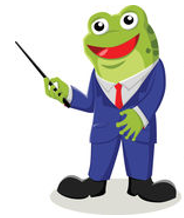 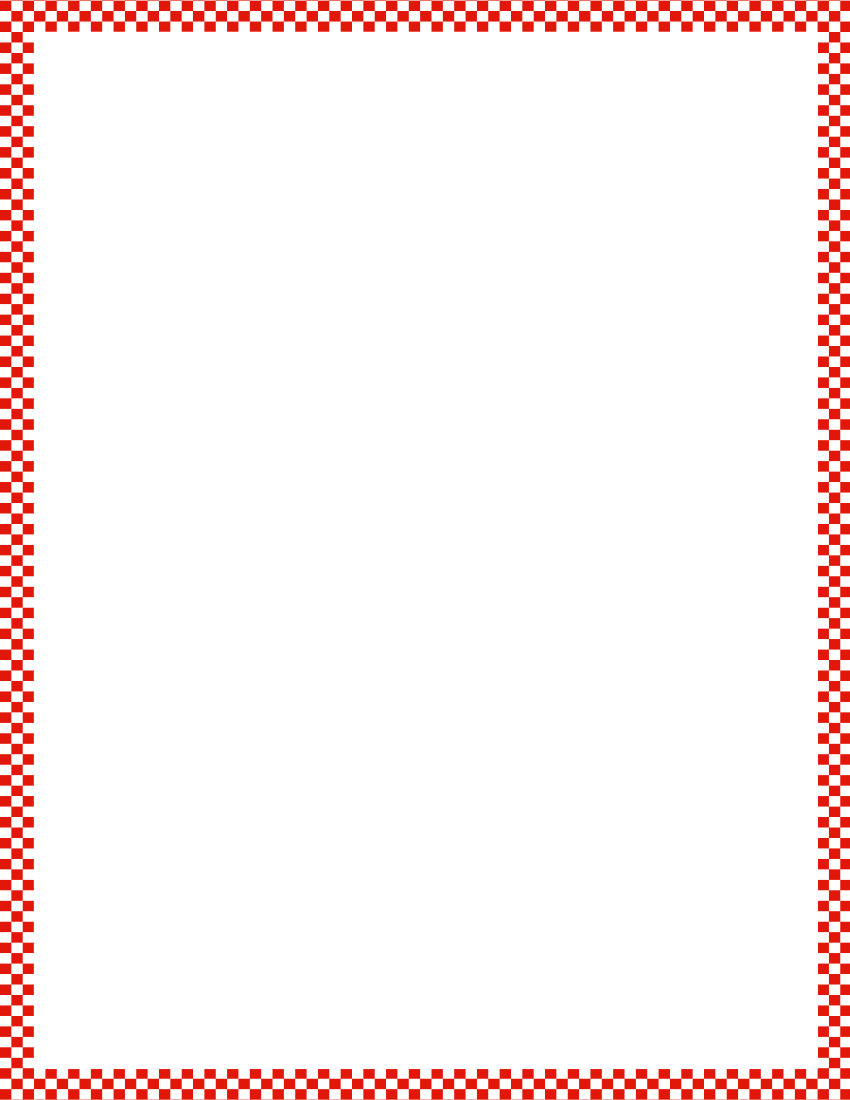 Module 4, Lesson 30
Fluency
Flash Five
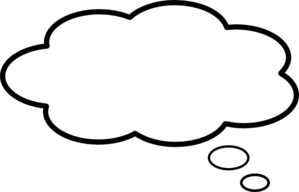 Show me 2 the Math Way.
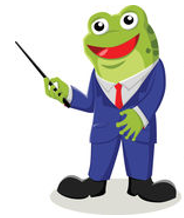 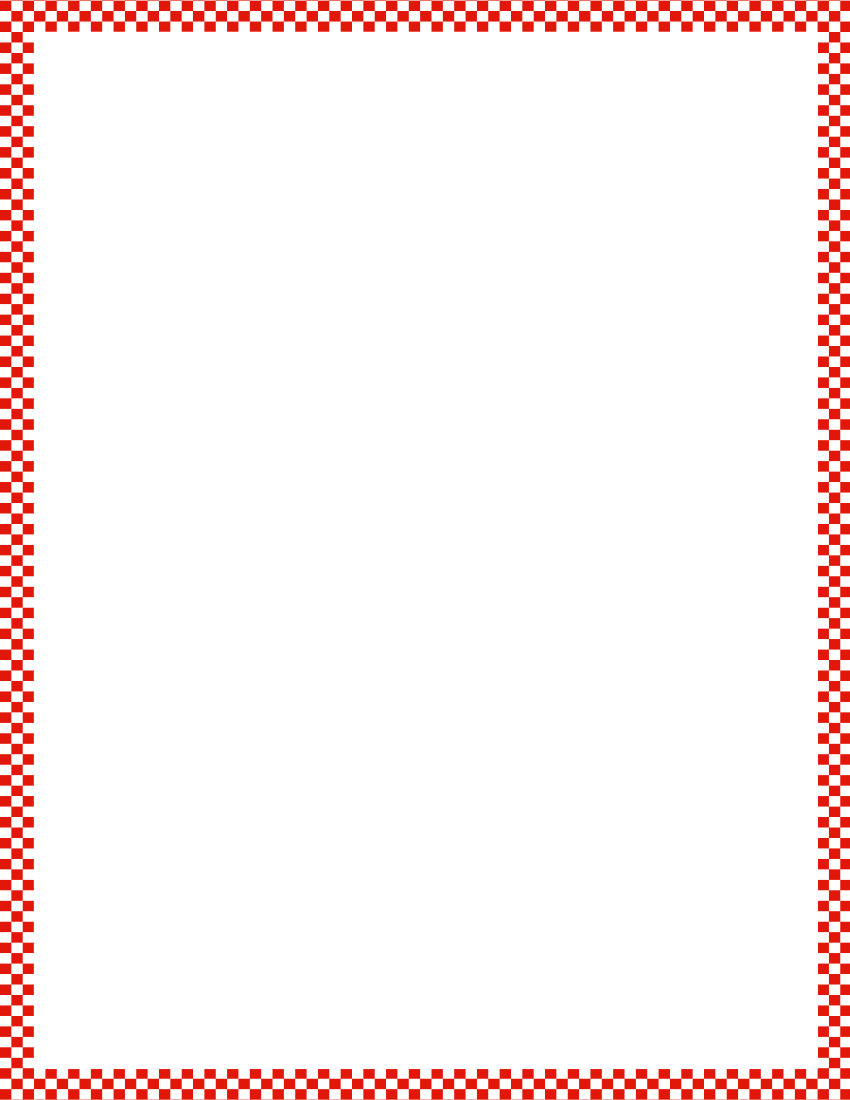 Module 4, Lesson 30
Fluency
Flash Five
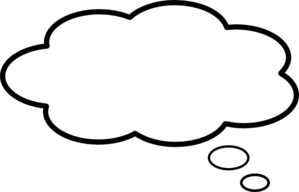 Add 5 to it.  Can you do it quickly?
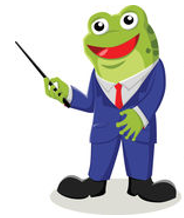 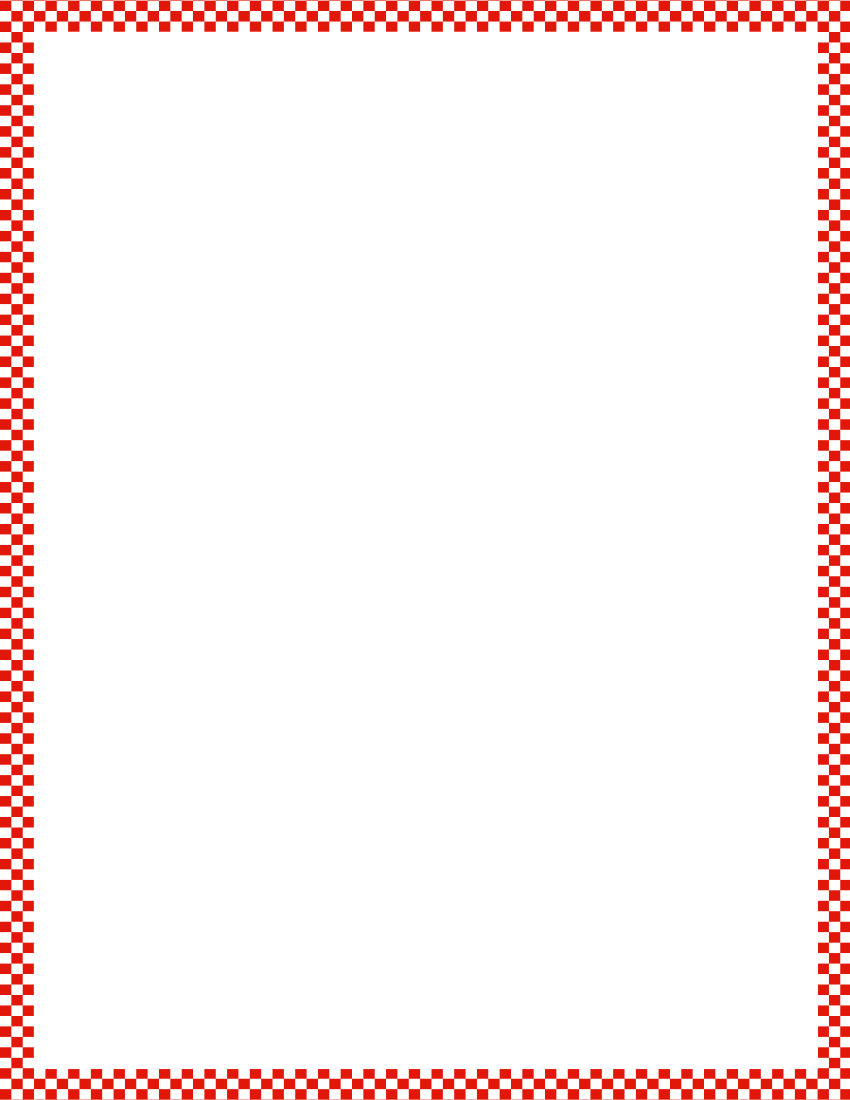 Module 4, Lesson 30
Fluency
Flash Five
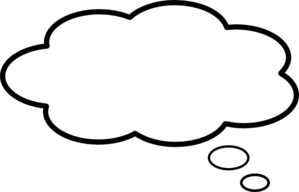 How many fingers are you showing now?  Say the addition sentence starting with 2, please.
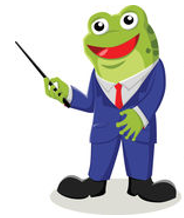 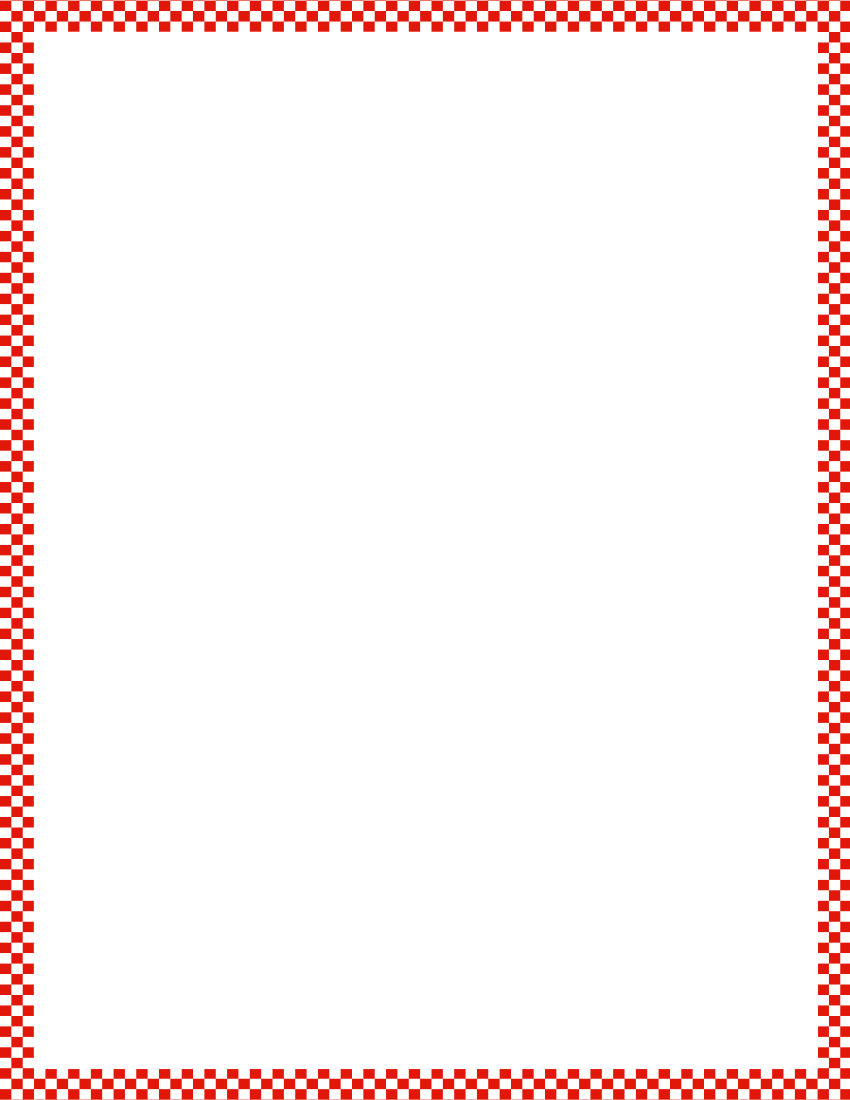 Module 4, Lesson 30
Fluency
Flash Five
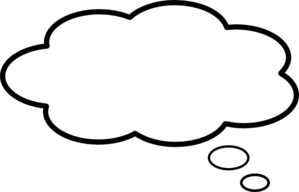 3 + 5
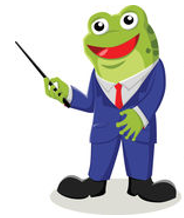 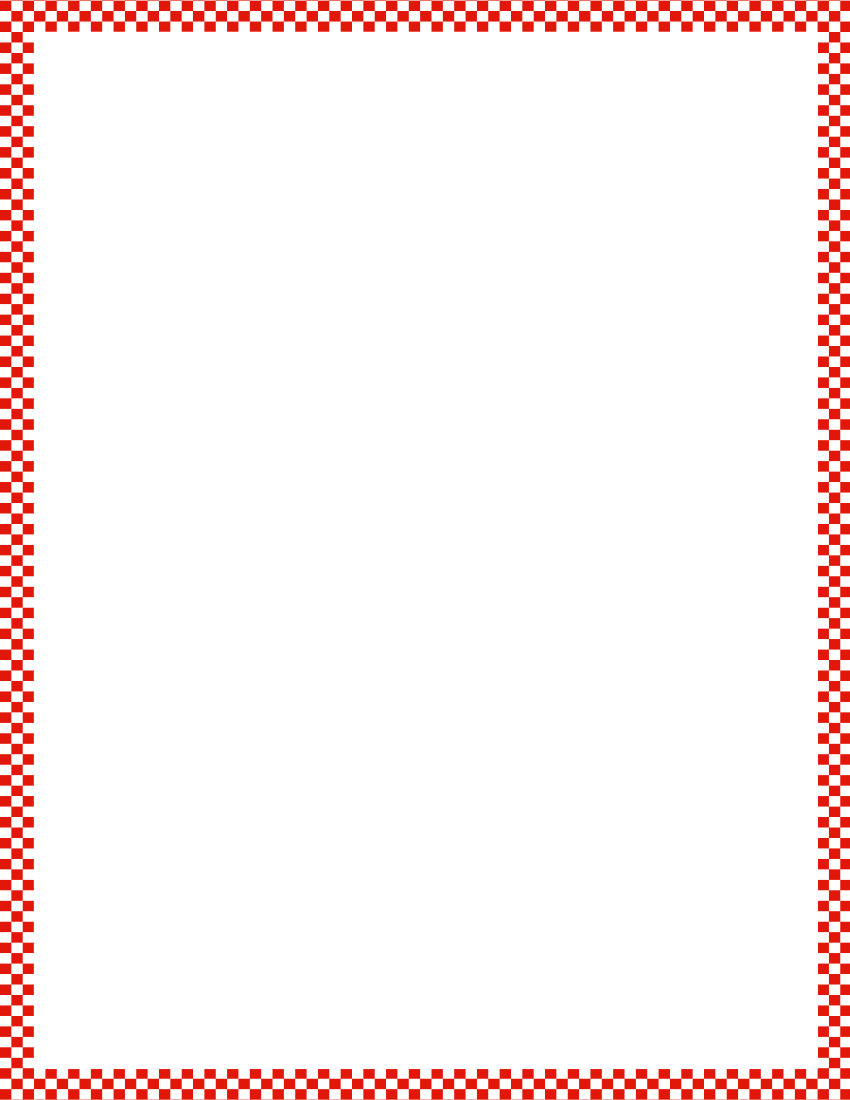 Module 4, Lesson 30
Fluency
Flash Five
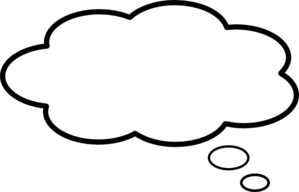 4 + 5
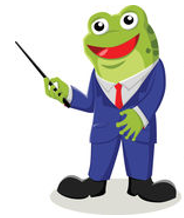 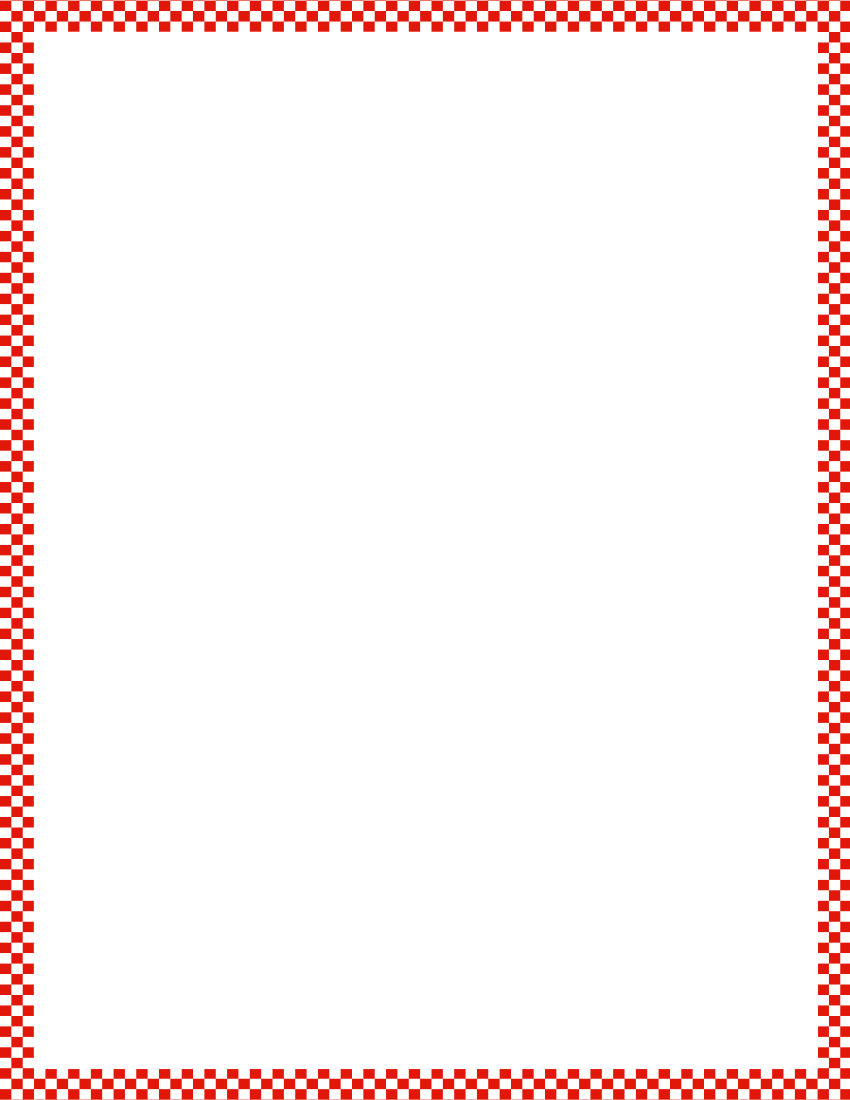 Module 4, Lesson 30
Fluency
Flash Five
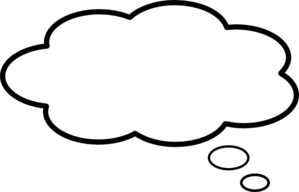 5 + 5
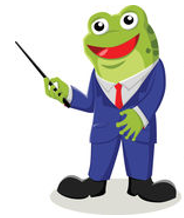 Application Problem
Module 4, Lesson 30
Pretend your linking cubes are pears from the pear tree!  How many pears do you have in all?  Using your linking cubes, put 5 pears in the tree and 5 pears on the ground.  Make a number bond about the pears in your picture.  Use your math words to tell your partner about the pears.  Can you think of a number sentence?
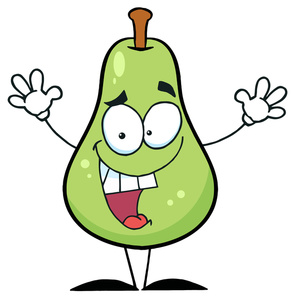 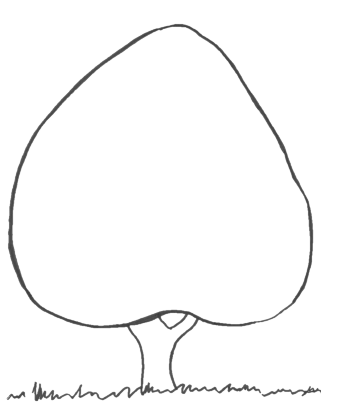 Application Problem
Module 4, Lesson 30
Now, show another pear falling out of the tree.  How many cubes are in the tree now?  Would your number bond change?  Is there a different number sentence you would use to tell about what you just did?  Talk about your ideas with your partner.
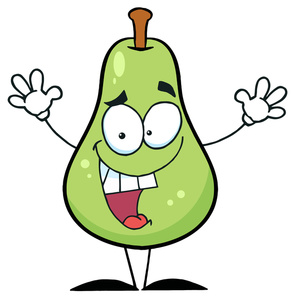 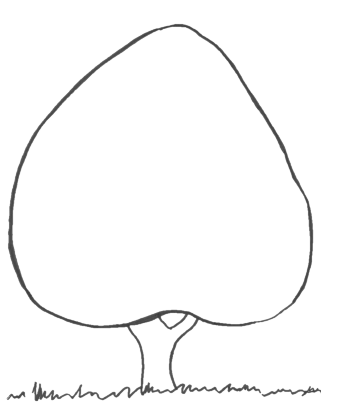 Module 4, Lesson 30
Nancy had 10 beans.  She picked up 6 in one hand and 4 in the other.  Draw Nancy’s beans.
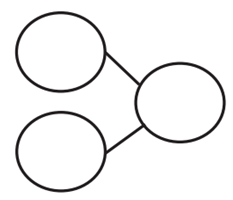 10 = ____ + ____
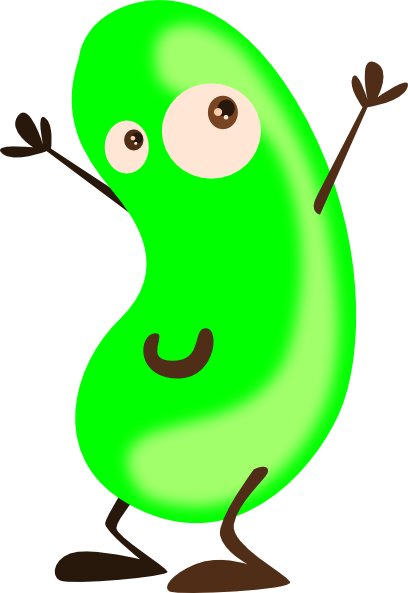 Make a number bond and write a
number sentence!
Module 4, Lesson 30
Shelly had 8 presents.  Her friend gave her 2 more presents!  Shelly has 10 presents now.  Draw squares to show how many presents Shelly started with.  Color them in.  Draw 2 empty squares to show how many her friend gave her.
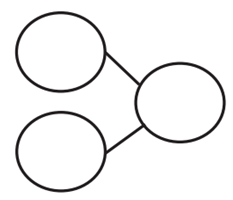 ____ + ____ = 10
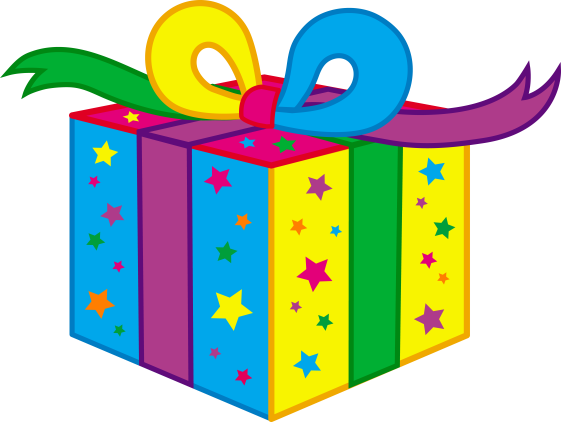 Make a number bond and write a
number sentence!
Module 4, Lesson 30
Draw 10 the 5-group way.  Circle the group of 5 dots at the top.  Let’s write two different number sentences about our picture.
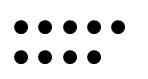 10 = ____ + ____

____ + ____ = 10
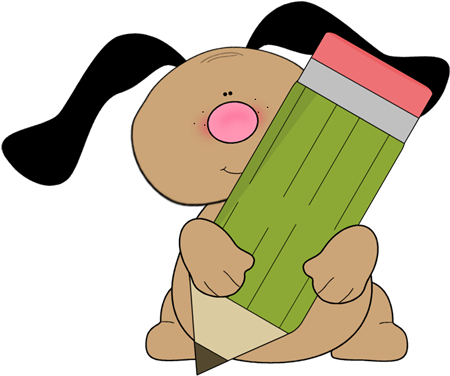 Module 4, Lesson 30
Work with your partner to draw 10 the 5-group way.  Decide how to separate it into two groups.  Circle one of the groups.  Make two different number sentences about your new picture.
____ = ____ + ____

____ + ____ = ____
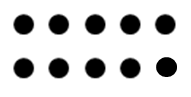 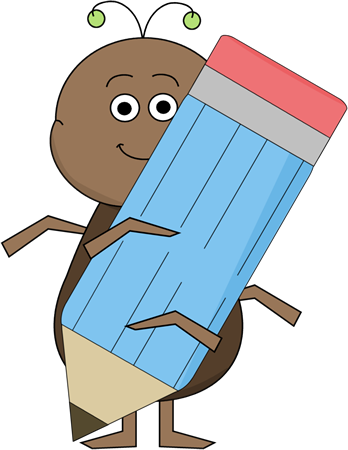 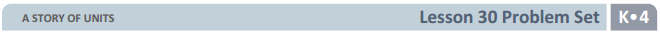 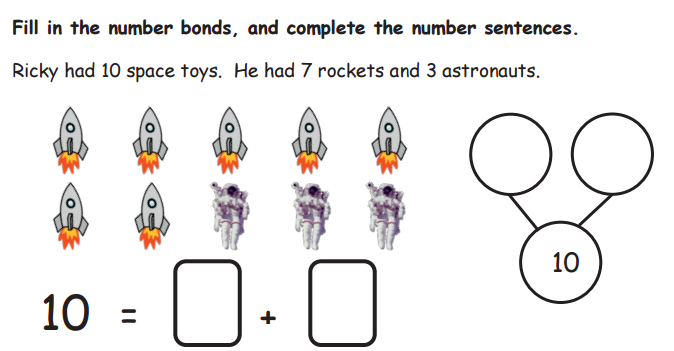 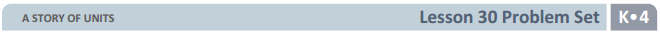 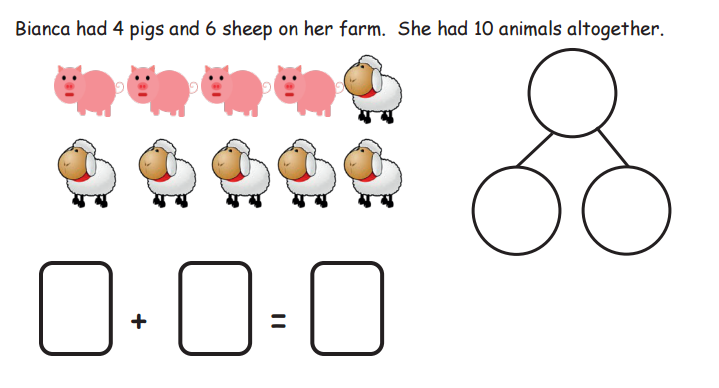 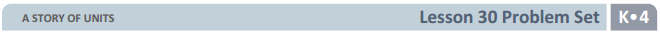 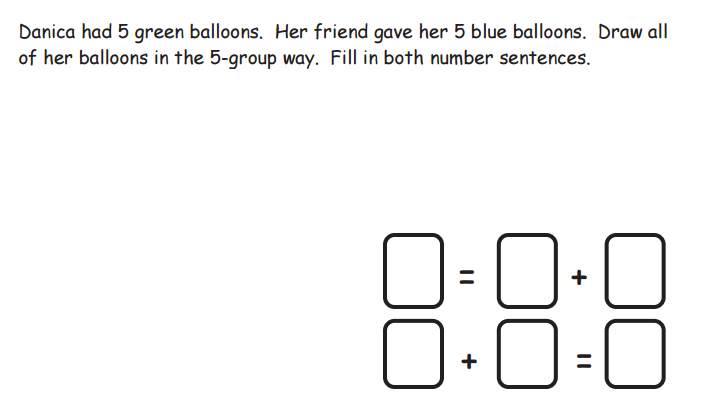 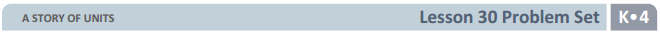 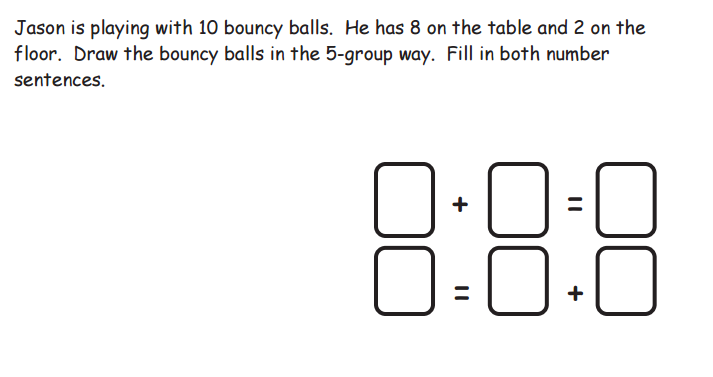 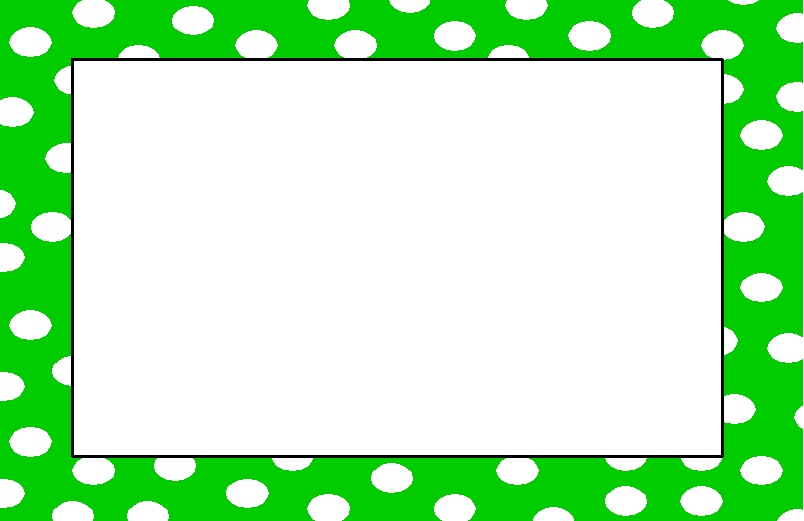 Debrief
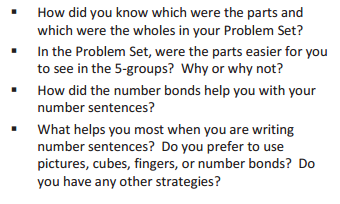 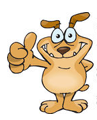 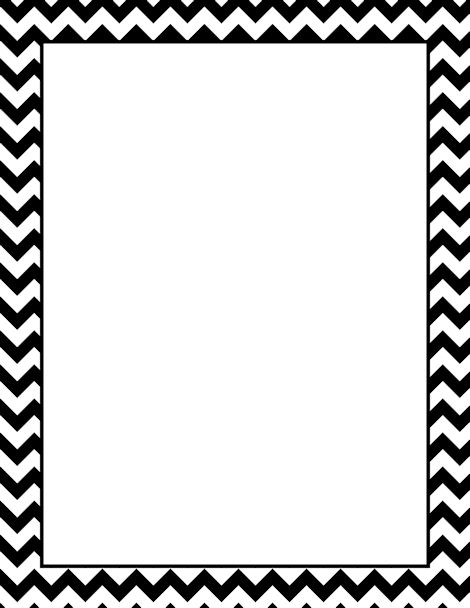 Lesson 31 


I can solve addition problems with totals of 9 and 10.
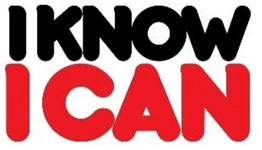 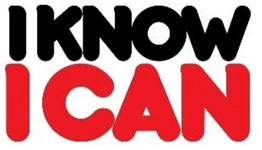 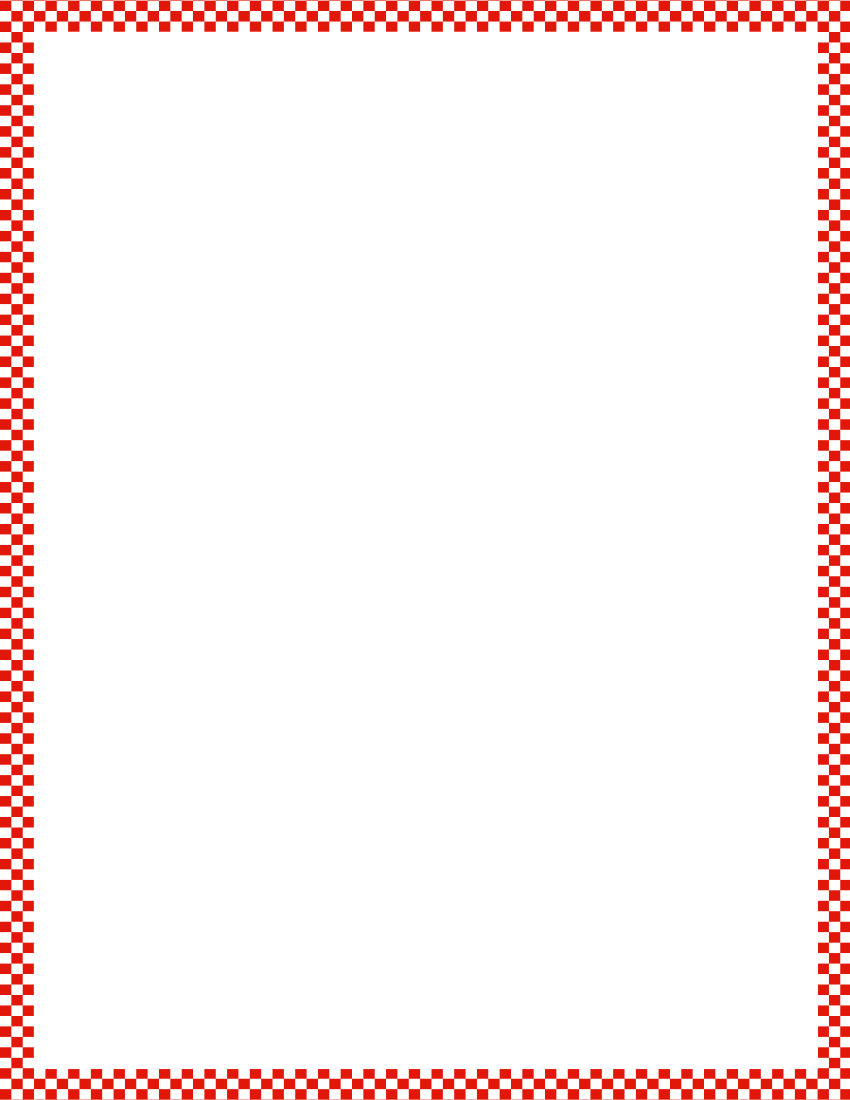 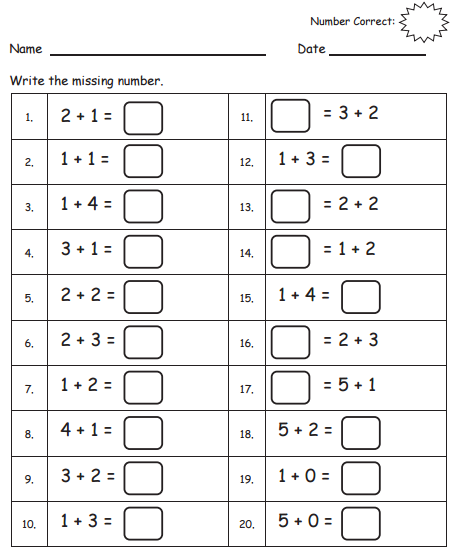 Missing Number
Sprint A
Module 4, Lesson 31
Fluency
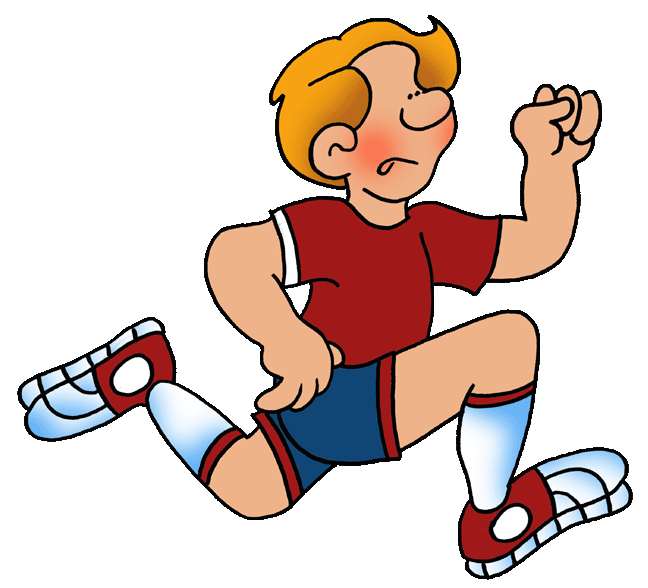 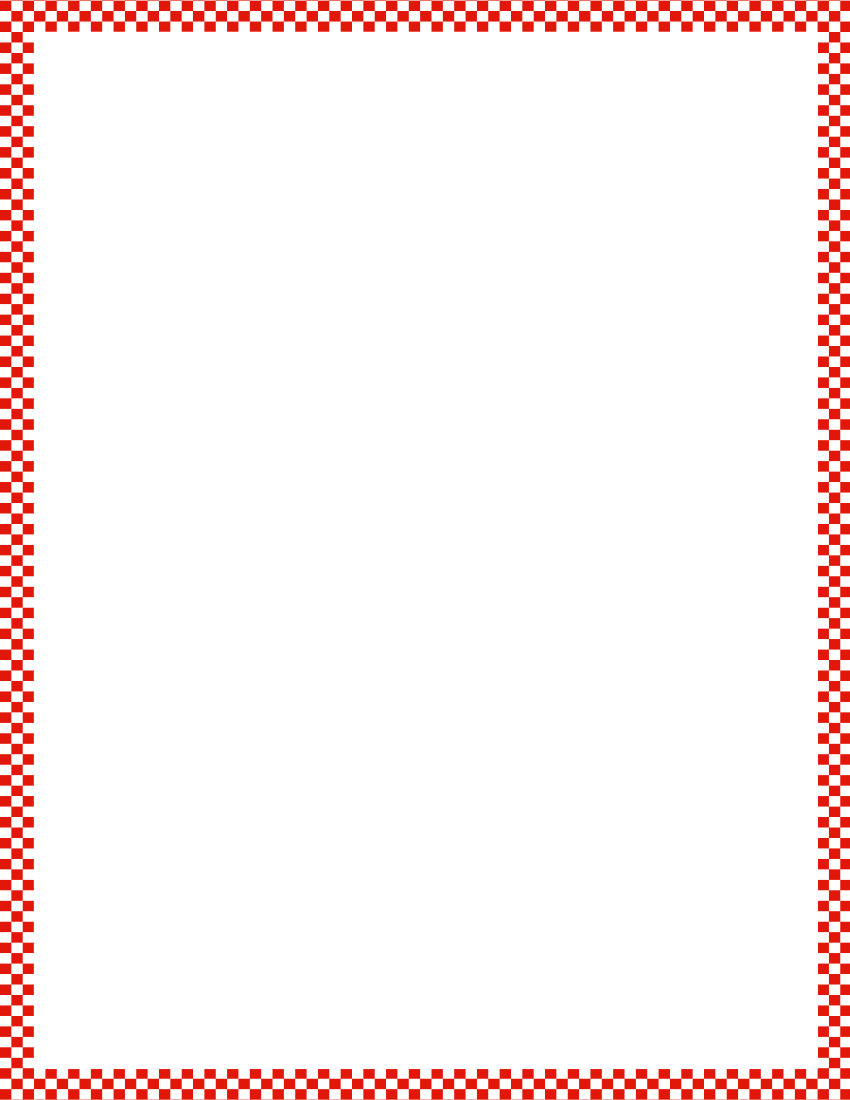 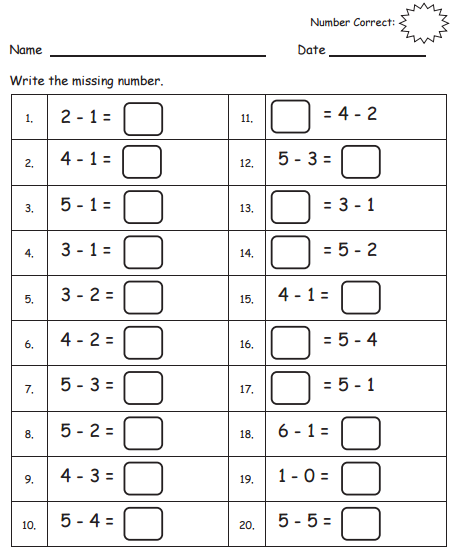 Missing Number
Sprint B
Module 4, Lesson 31
Fluency
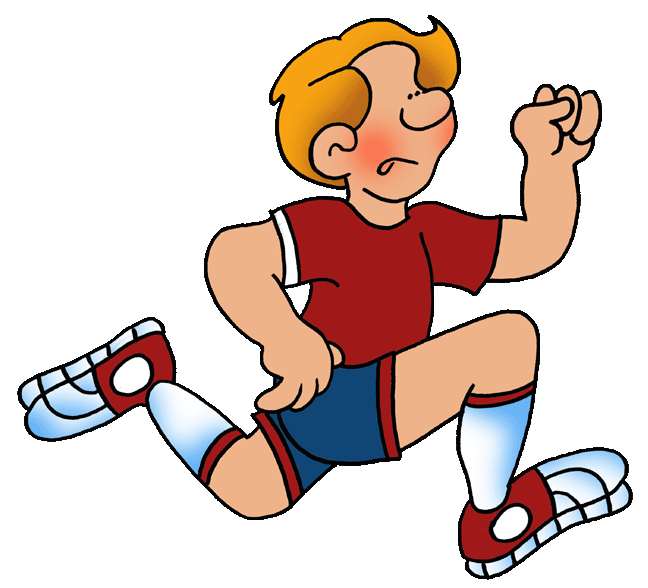 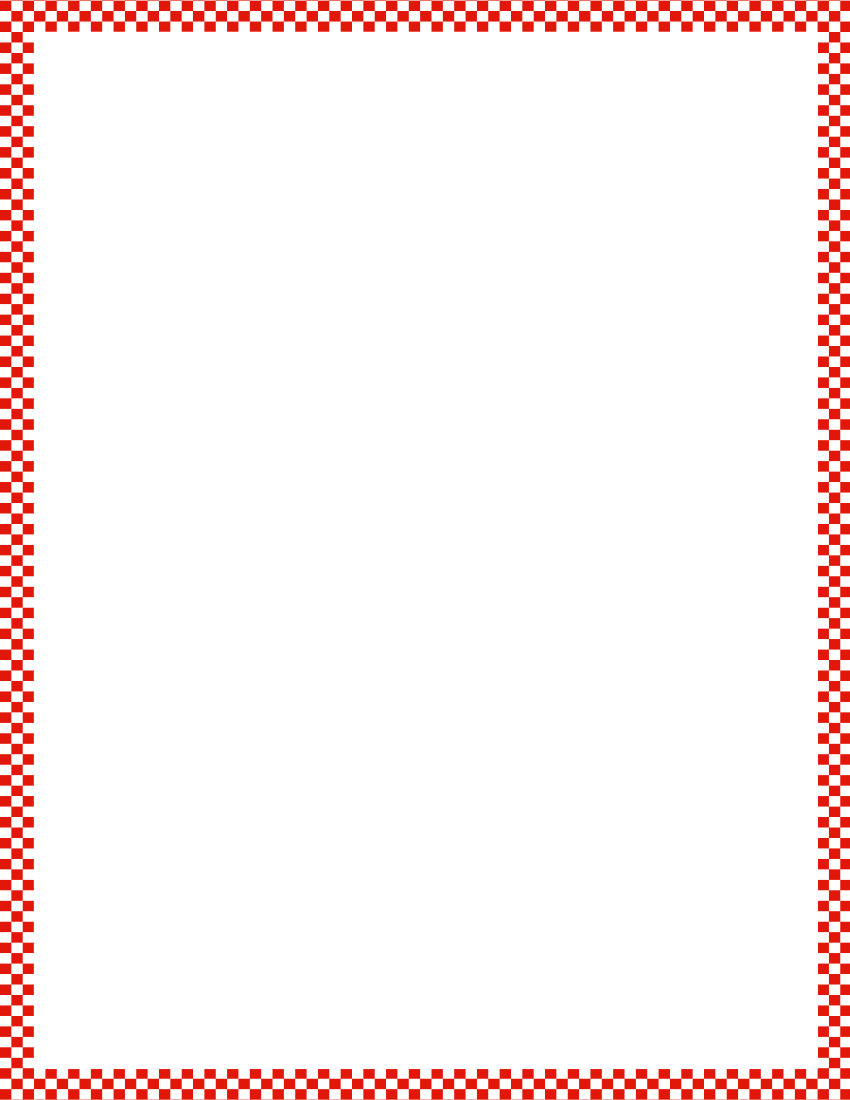 Module 4, Lesson 31
Fluency
Ready, Set, Add!
Work with your partner.  Both of you put one hand behind your back.  Pump your other fist two times as you say, “Ready, set,” and then the third time, show a number of fingers as you say, “Add!”  Race to say an addition sentence that matches the number of fingers shown.  The one who says it fastest repeats it for both to hear.  The second partner flips the addition sentence.  Repeat.
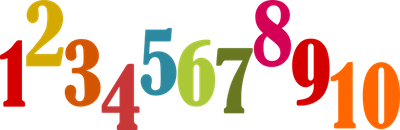 Application Problem
Module 4, Lesson 31
5 children were playing soccer in the park.  Draw the children.  4 more children came to play.  Draw the new players.  How many children were playing soccer?  How did you know?  Turn and talk to your partner about your answer.  Do you agree?
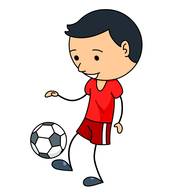 Module 4, Lesson 31
____ = ____ + ____
6 bears were walking in the forest.  Show the bears with your counters.  3 more bears came to walk with them.  Show the new bears with your counters.  How many bears were walking in the forest altogether?
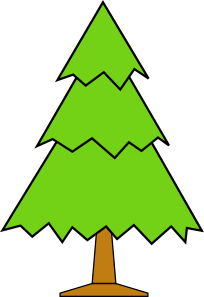 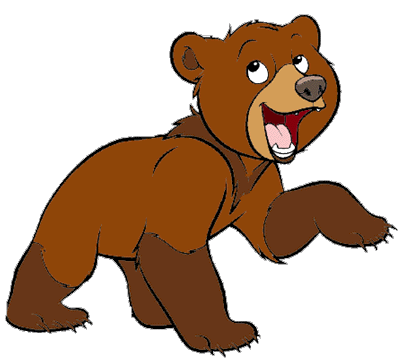 Module 4, Lesson 31
____ = ____ + ____
There were 3 sleeping bears and 7 bears playing.  Show your groups of bears with your counters.  How many bears in all?
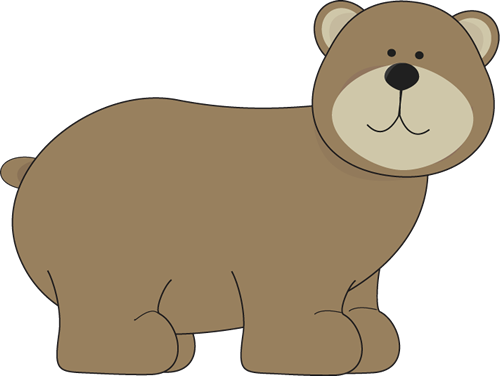 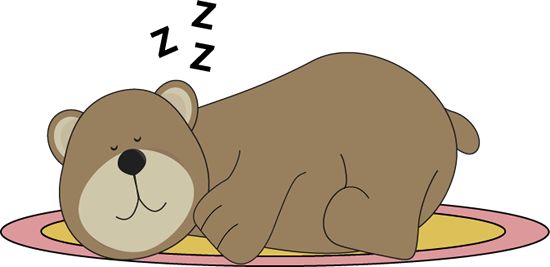 Module 4, Lesson 31
Try this one
with your partner!
____ = ____ + ____
Maggie had 4 pennies.  Her mom gave her 5 more pennies.  How many pennies does Maggie have now? Draw the pennies and make a number sentence.
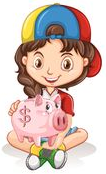 Module 4, Lesson 31
Try this one
with your partner!
____ = ____ + ____
John had 2 circle magnets and 8 square magnets.  How 
many magnets did he have altogether?
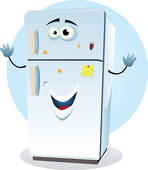 Module 4, Lesson 31
Think up an addition story with your partner.  Draw the
picture and write the number sentence!
____ = ____ + ____
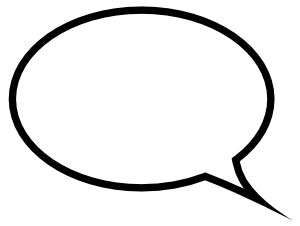 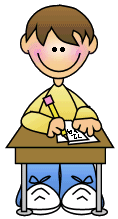 Hmmm…
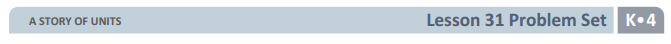 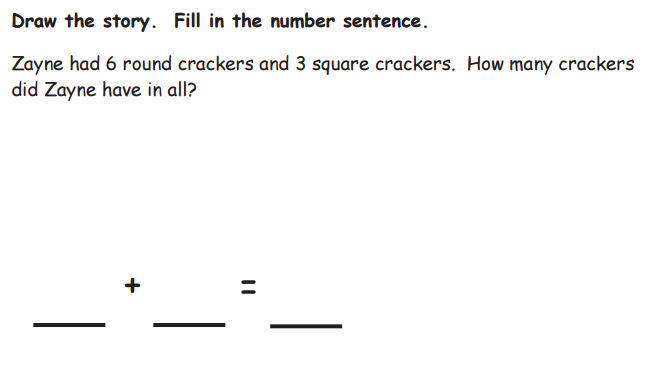 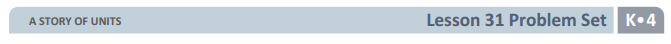 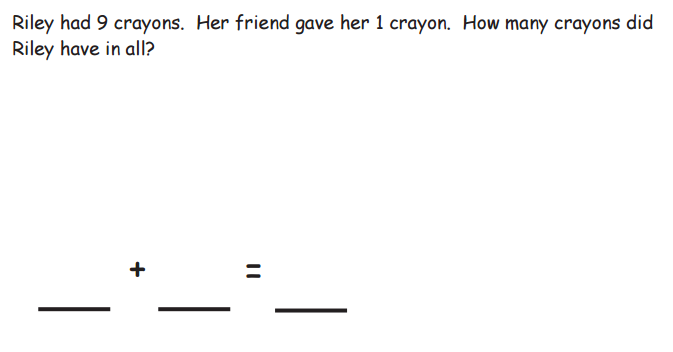 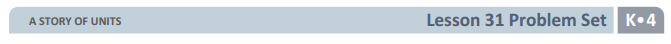 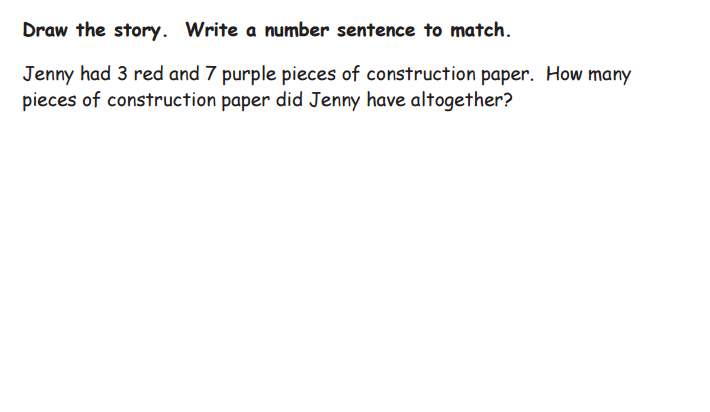 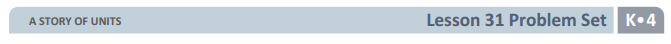 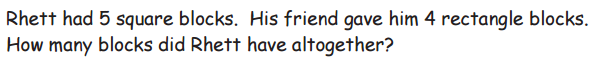 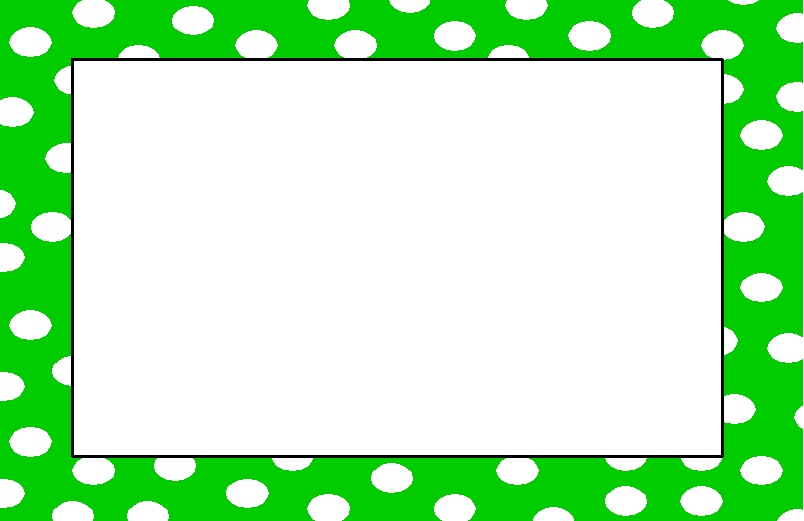 Debrief
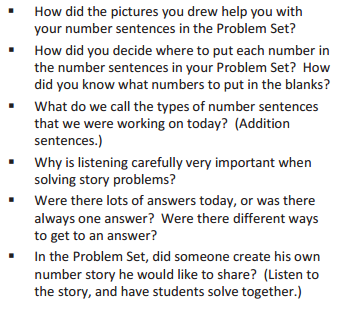 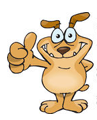 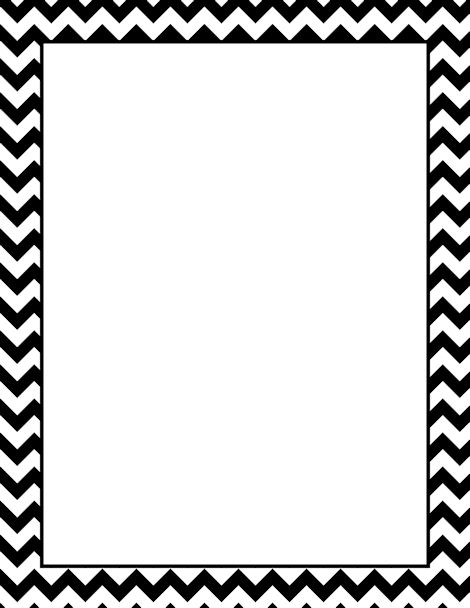 Lesson 32 


I can use 5-group drawings to solve word problems with totals of 9 and 10.
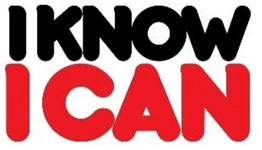 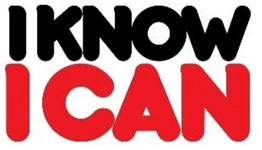 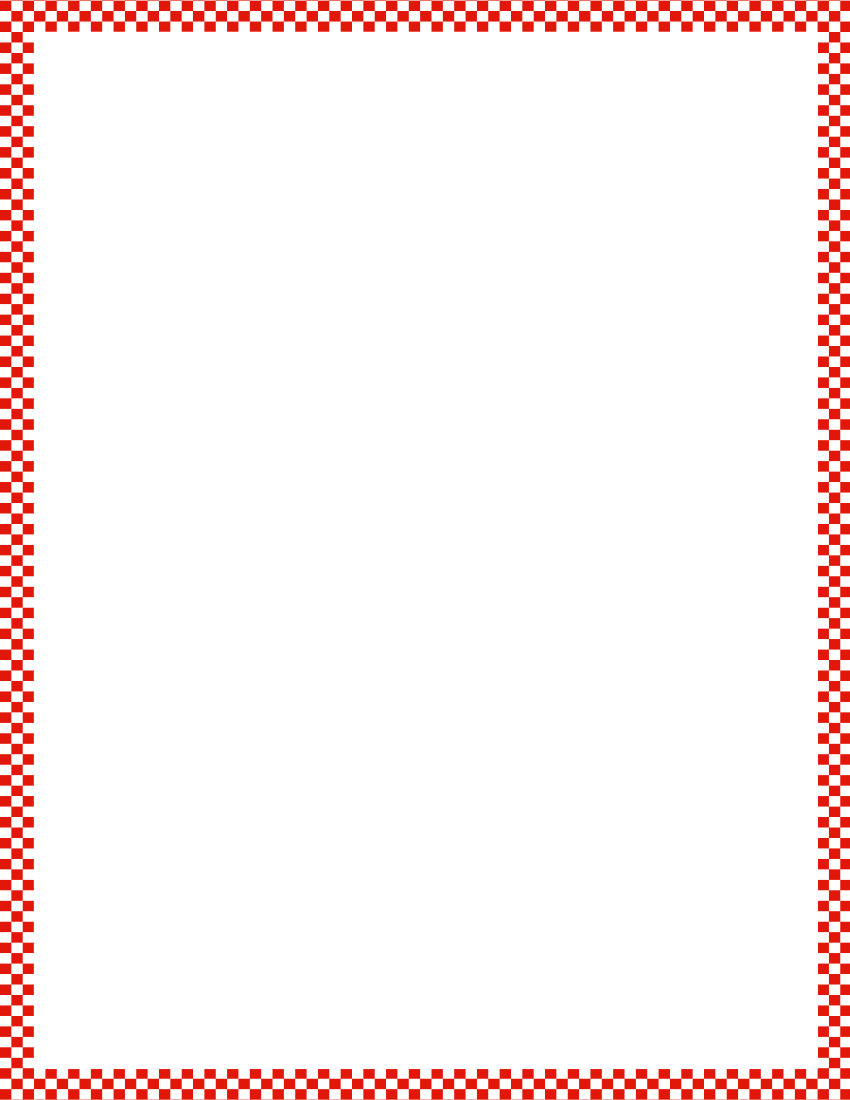 Module 4, Lesson 32
Fluency
Counting by Ones to 30 with the Rekenrek
How many?
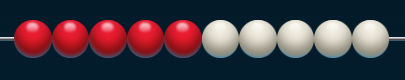 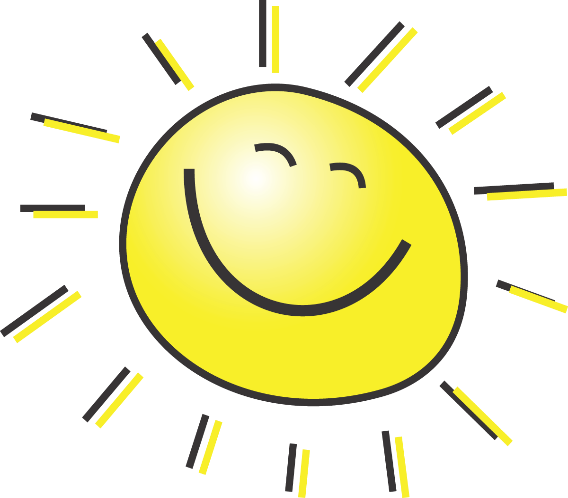 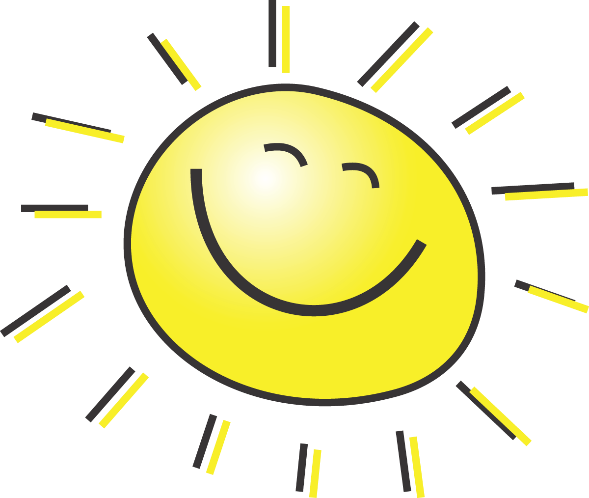 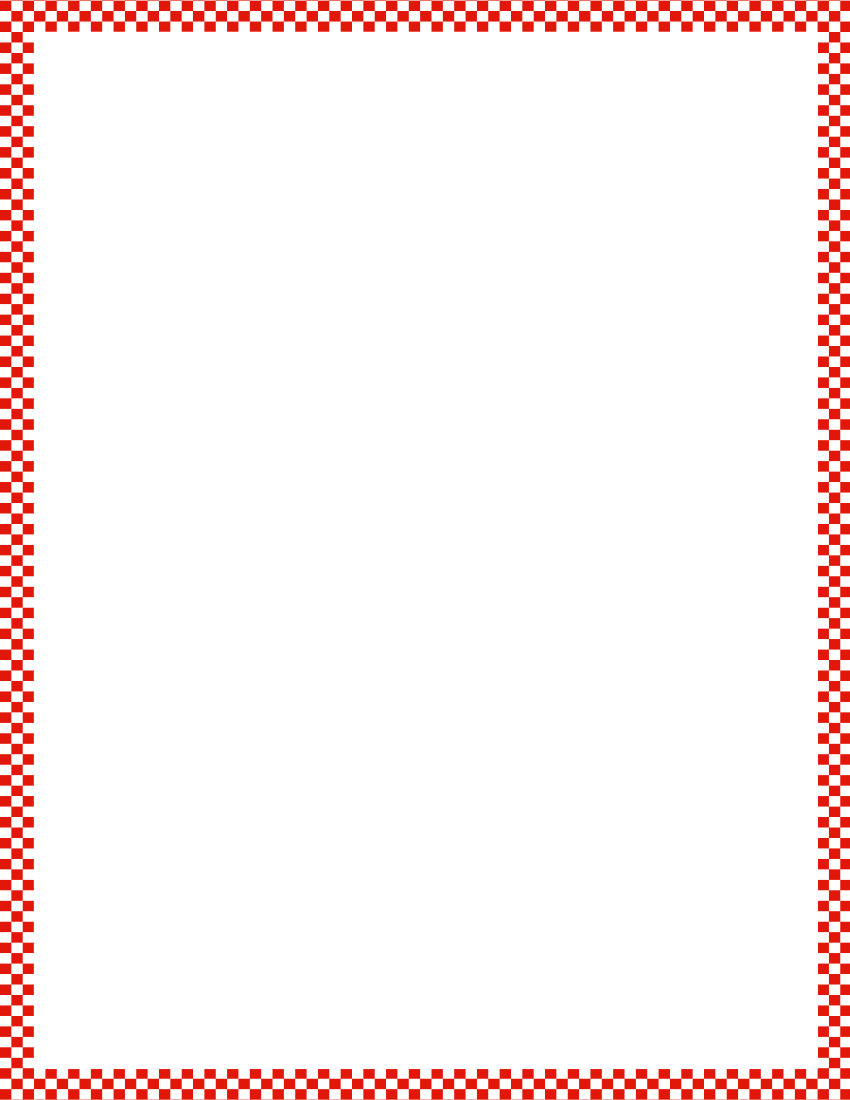 Module 4, Lesson 32
Fluency
Counting by Ones to 30 with the Rekenrek
How many?
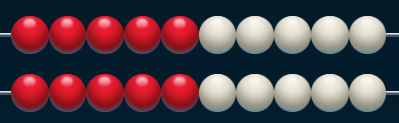 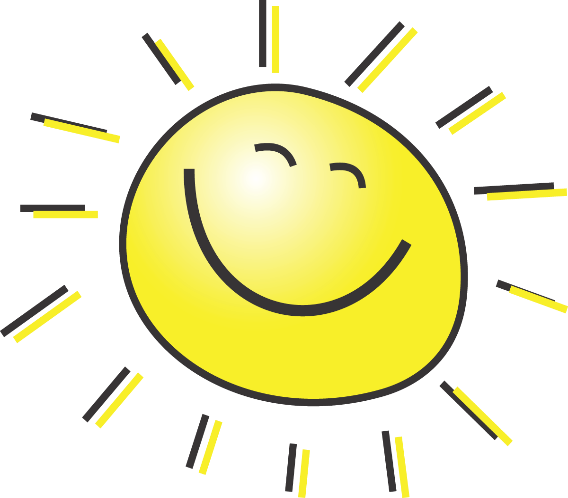 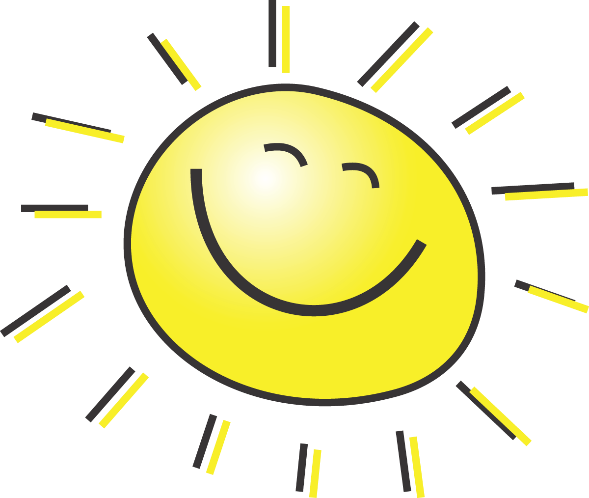 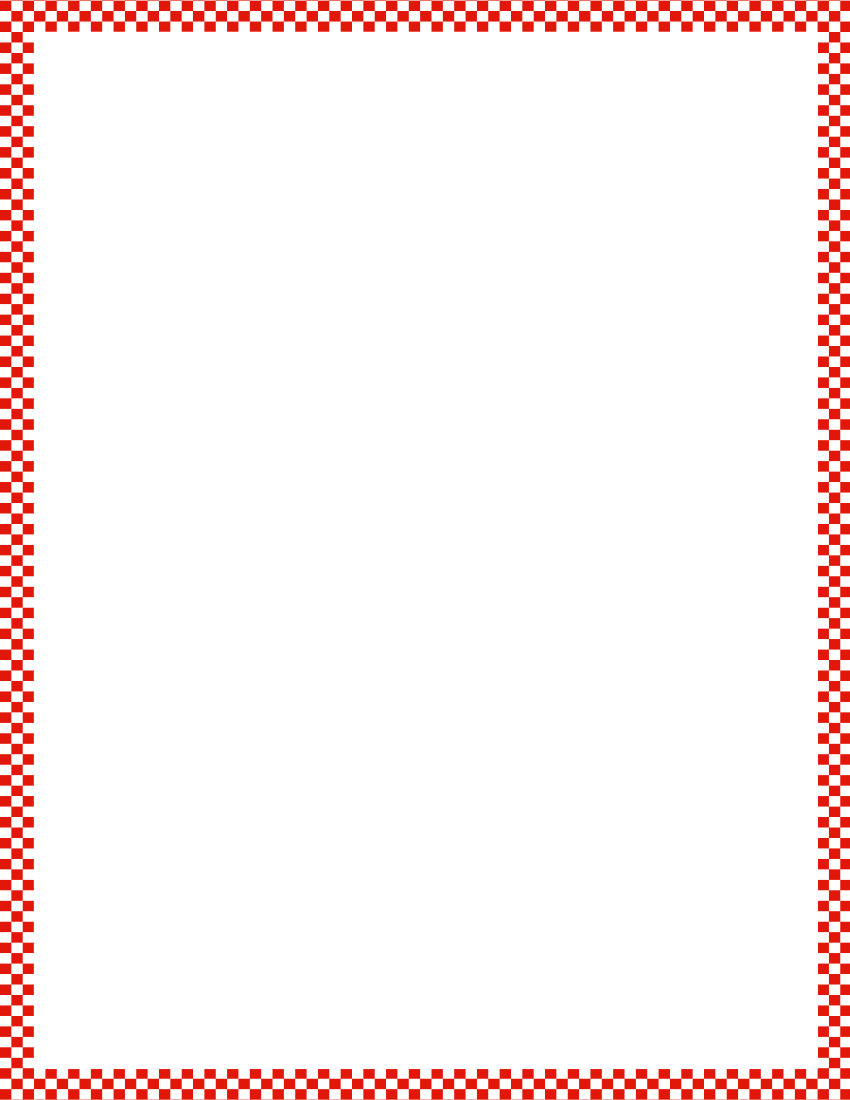 Module 4, Lesson 32
Fluency
Counting by Ones to 30 with the Rekenrek
How many?
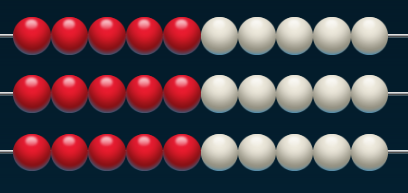 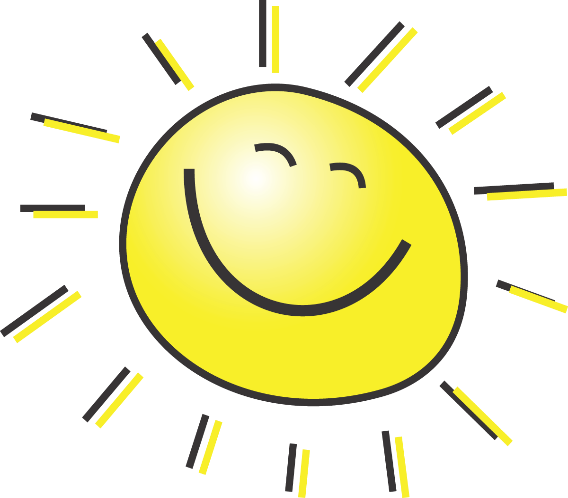 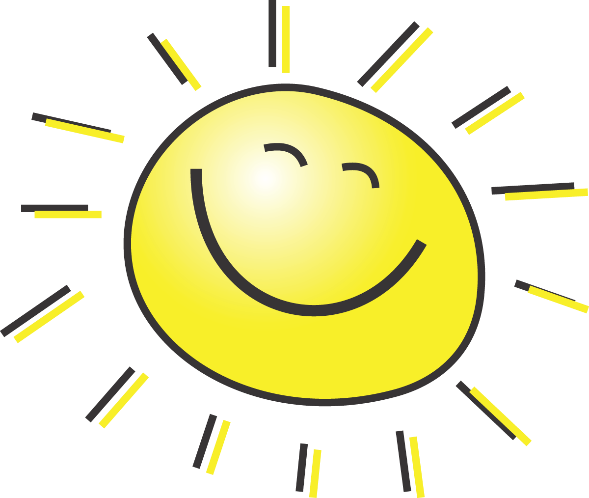 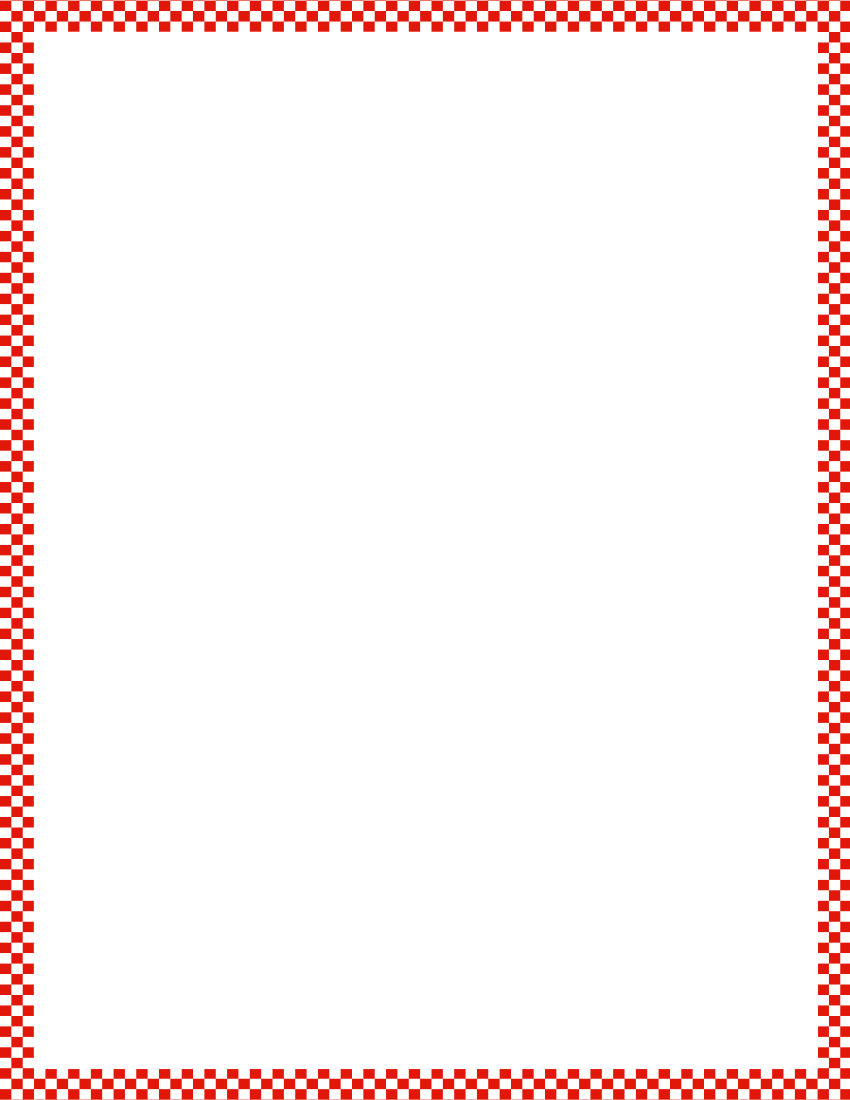 Module 4, Lesson 32
Fluency
Counting by Ones to 30 with the Rekenrek
How many?
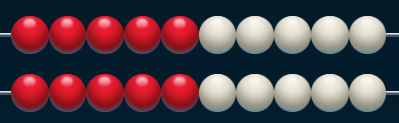 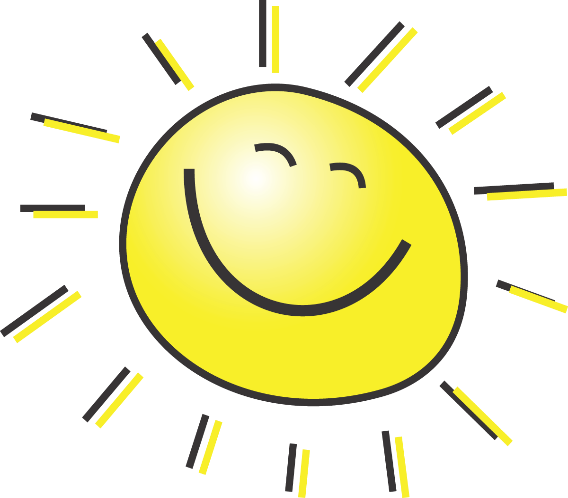 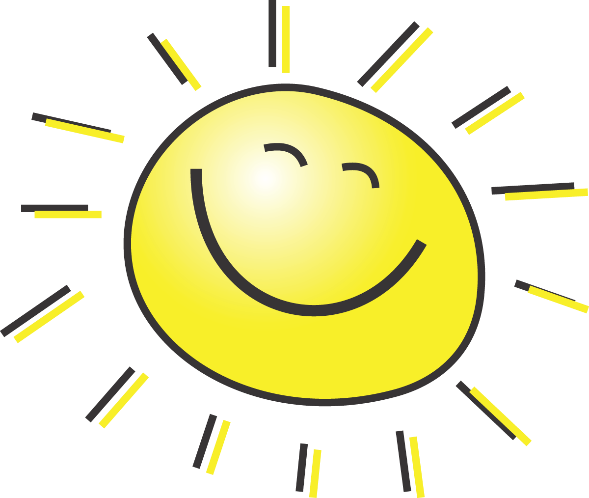 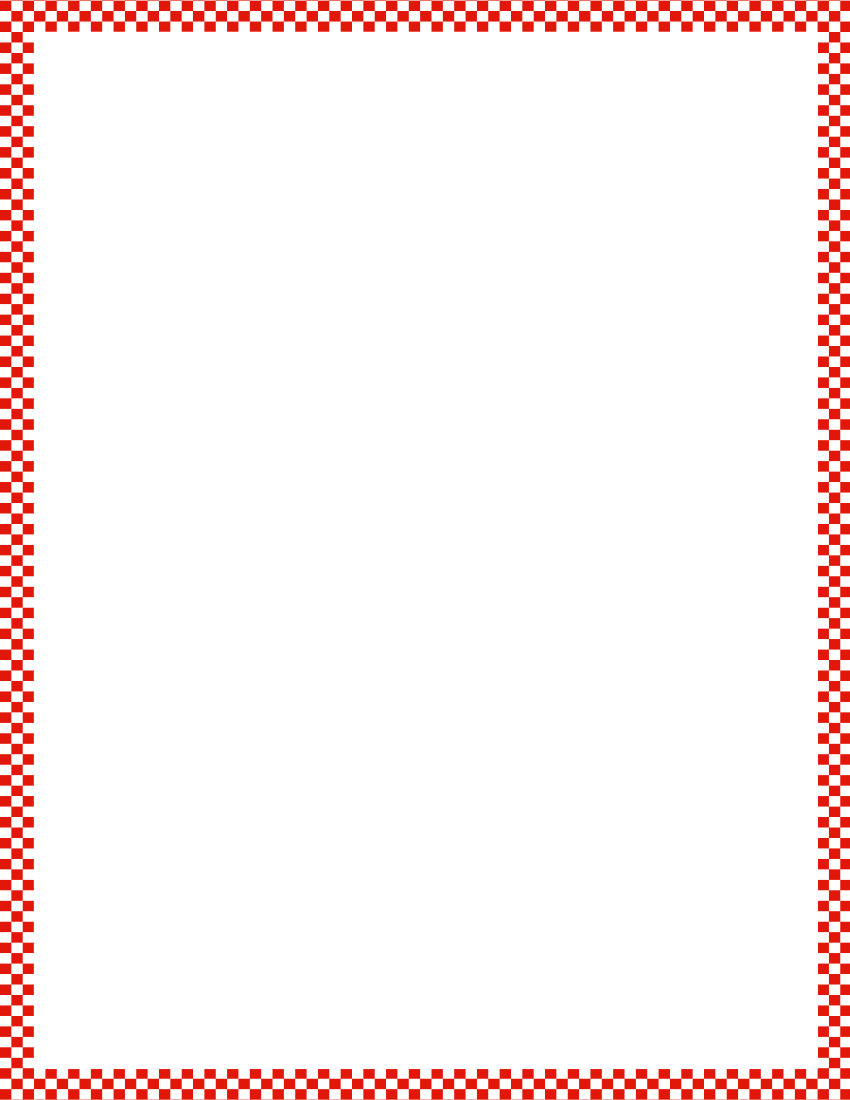 Module 4, Lesson 32
Fluency
Counting by Ones to 30 with the Rekenrek
20.  1 more is 21.  How many?
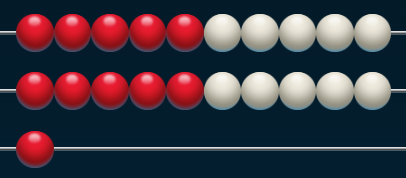 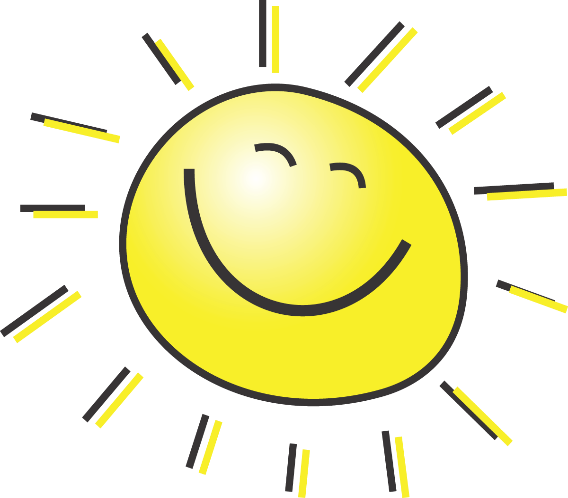 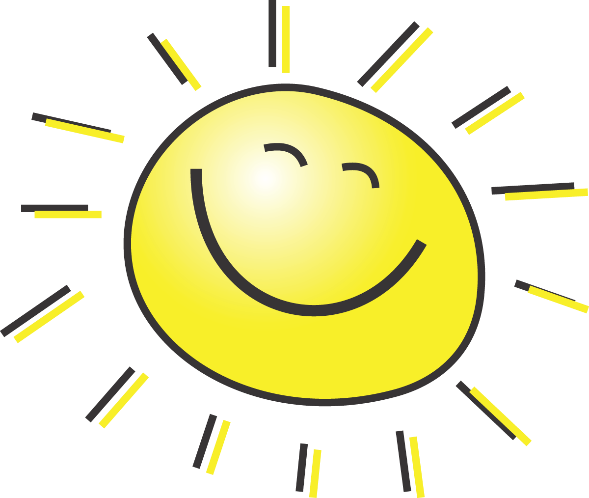 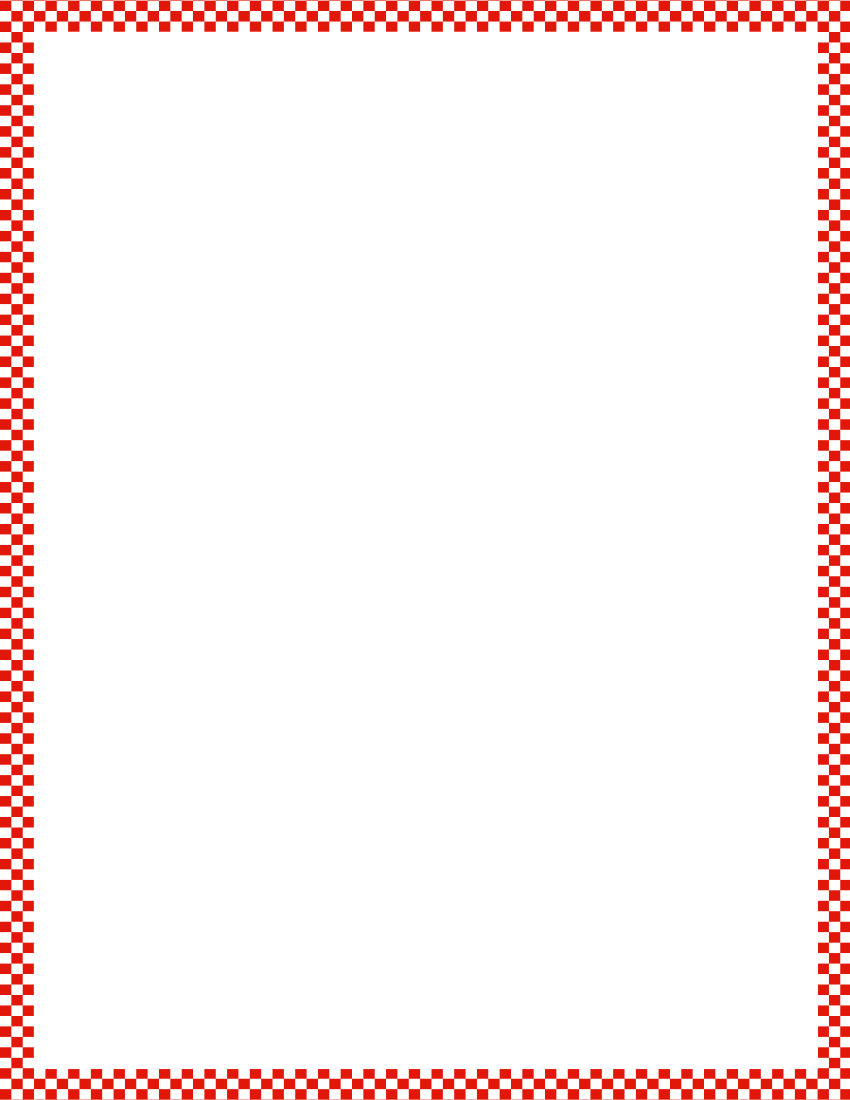 Module 4, Lesson 32
Fluency
Counting by Ones to 30 with the Rekenrek
21.  1 more is 22.  How many?
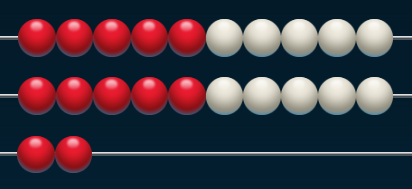 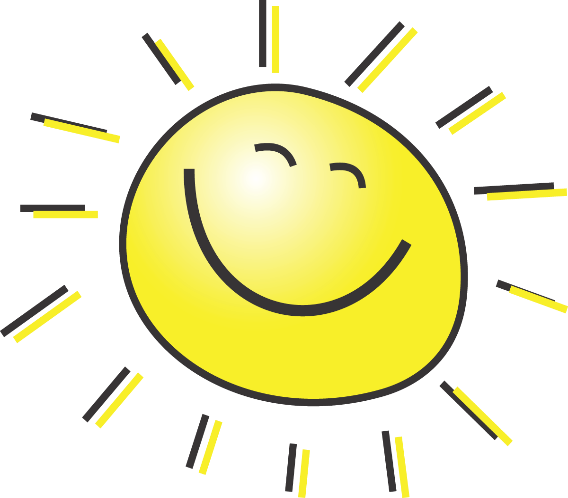 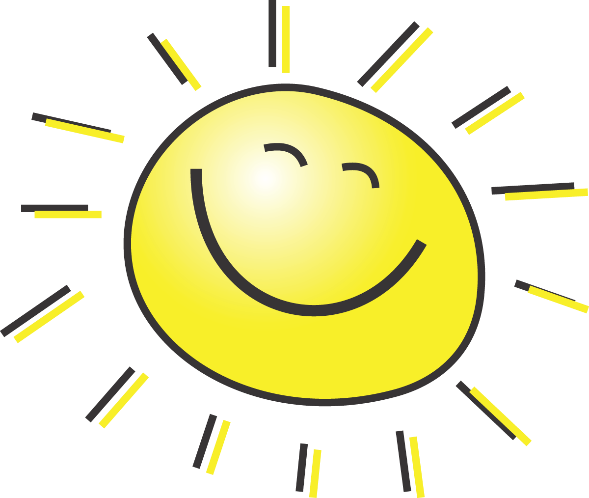 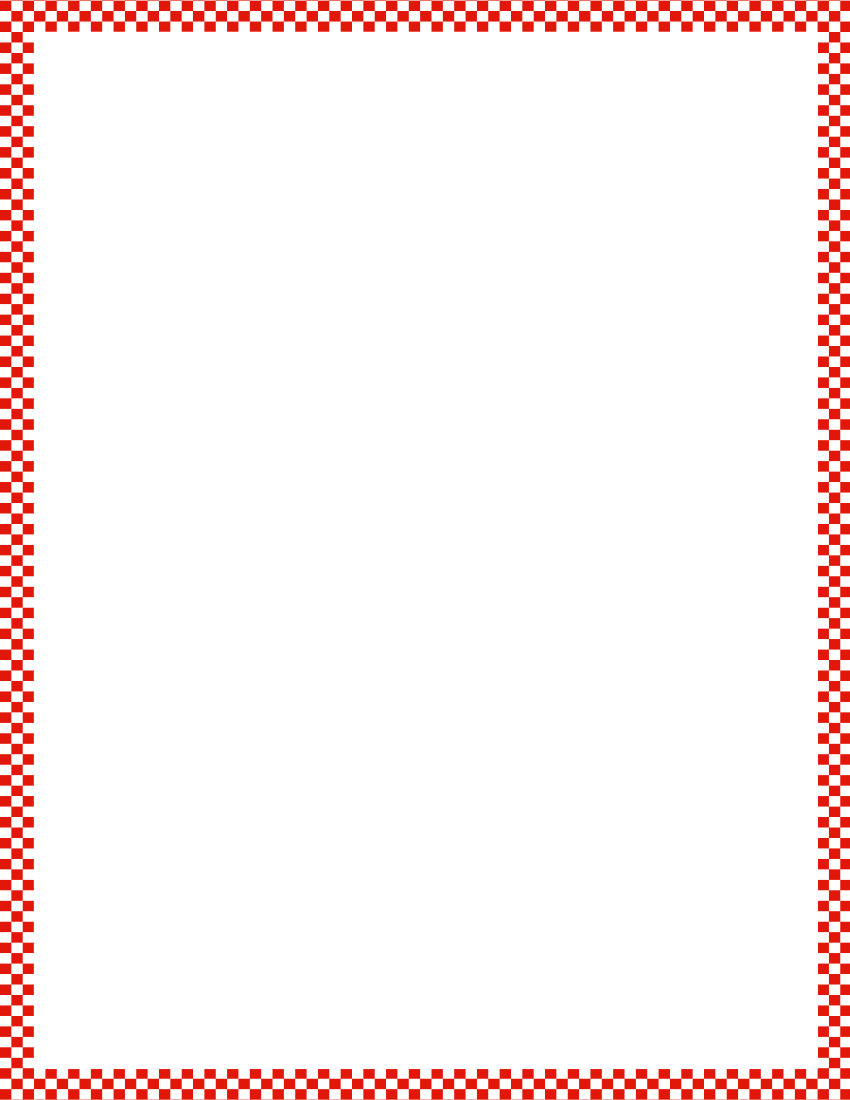 Module 4, Lesson 32
Fluency
Counting by Ones to 30 with the Rekenrek
22.  1 more is 23.  How many?
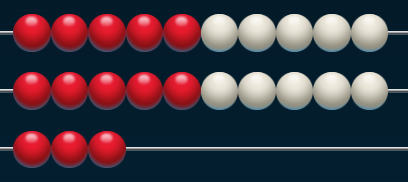 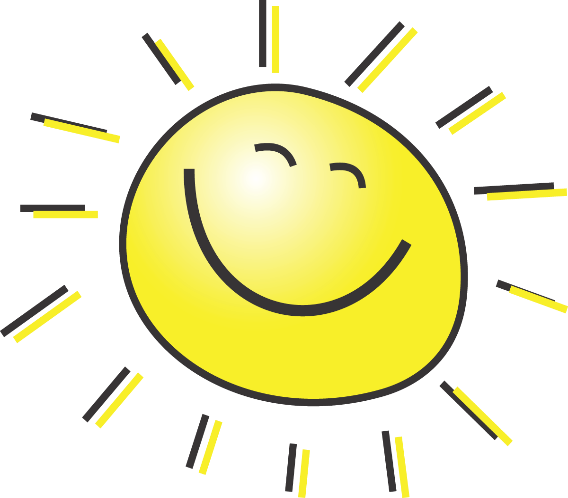 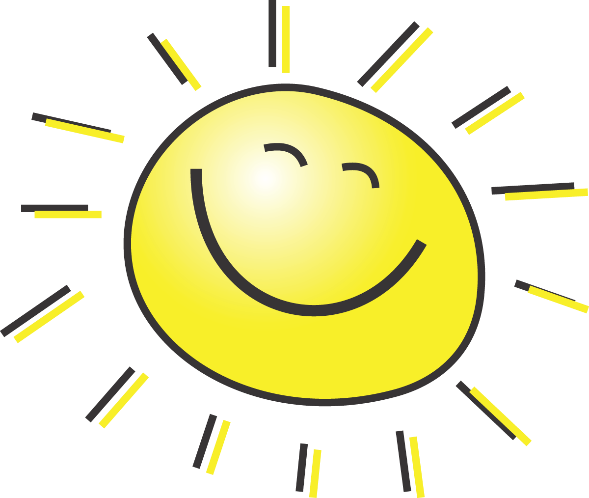 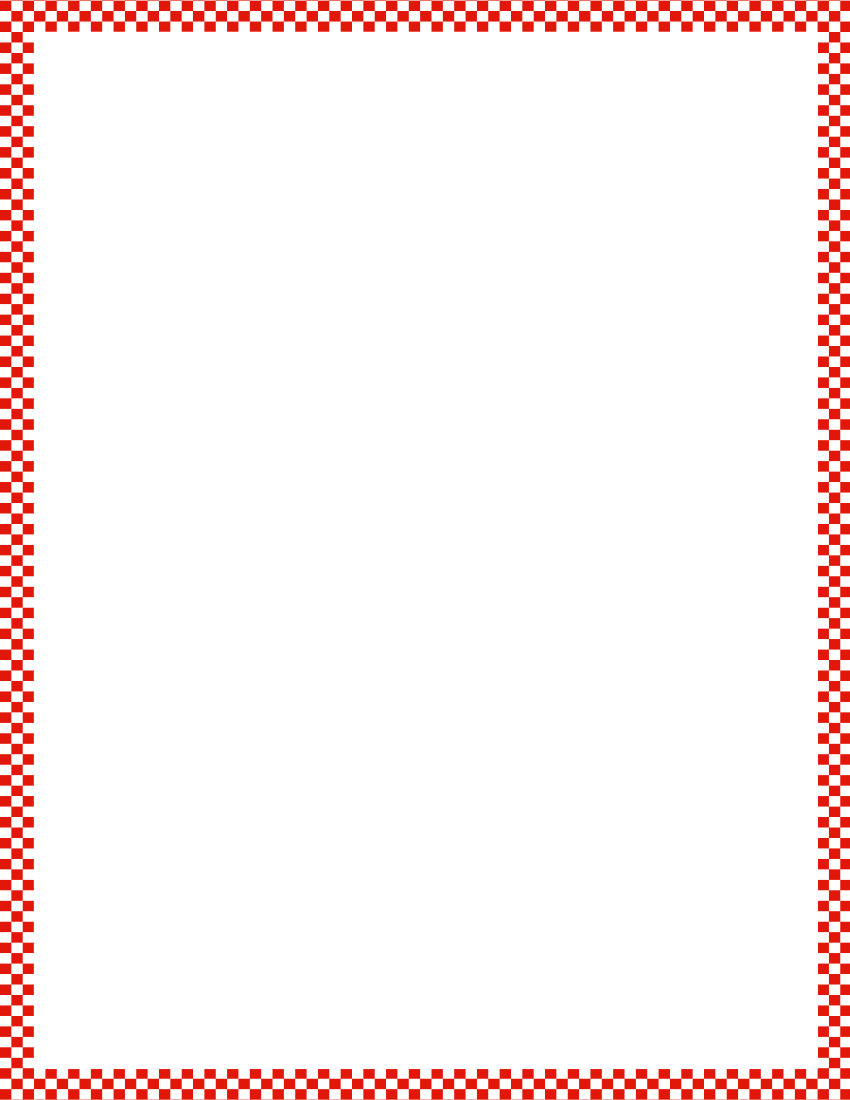 Module 4, Lesson 32
Fluency
Counting by Ones to 30 with the Rekenrek
23.  1 more is ___.  How many?
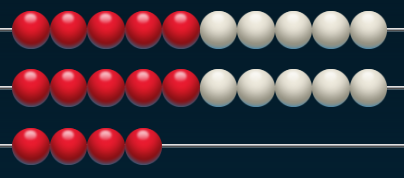 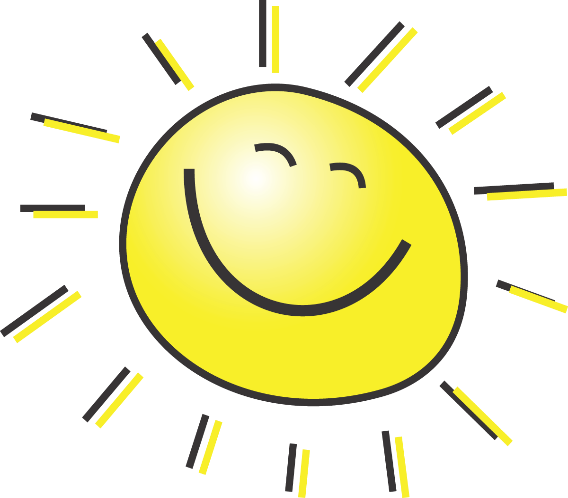 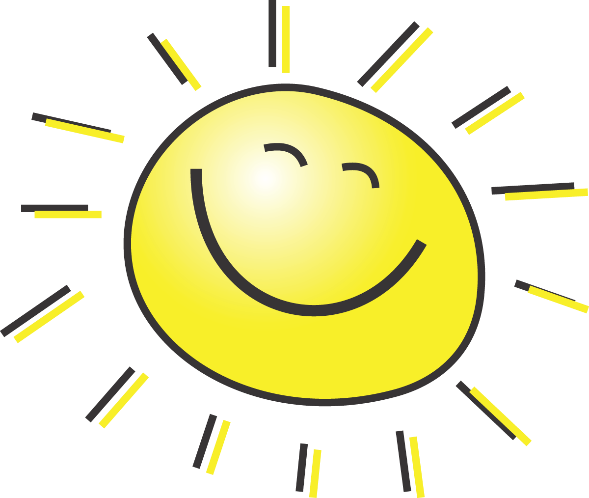 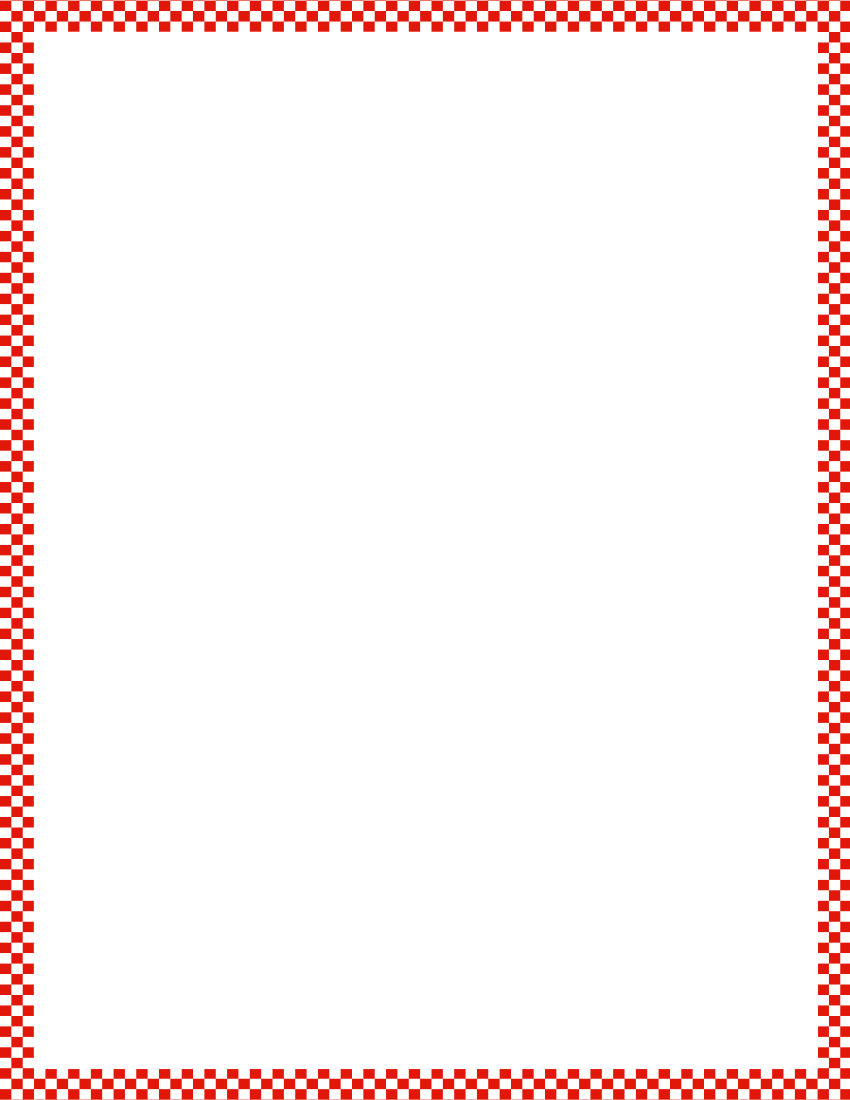 Module 4, Lesson 32
Fluency
Counting by Ones to 30 with the Rekenrek
24.  1 more is ___.  How many?
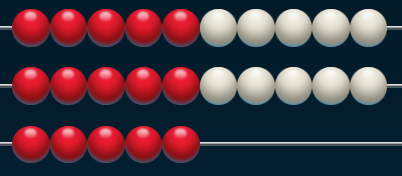 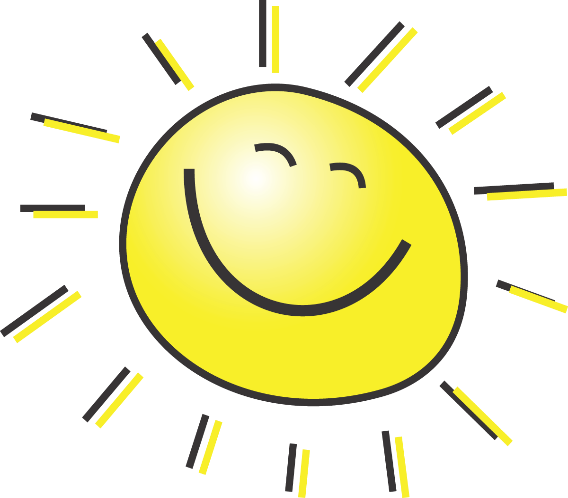 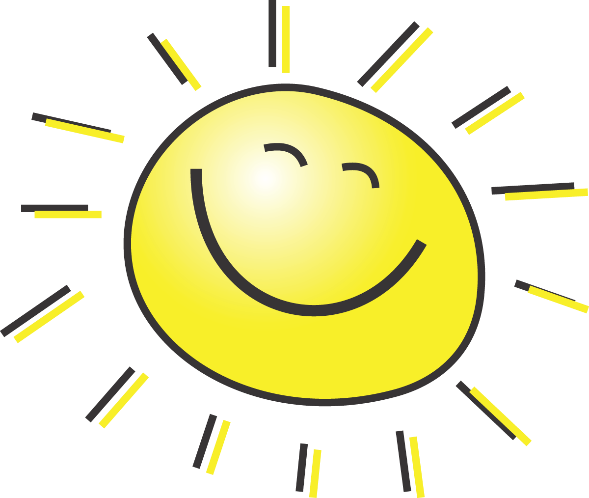 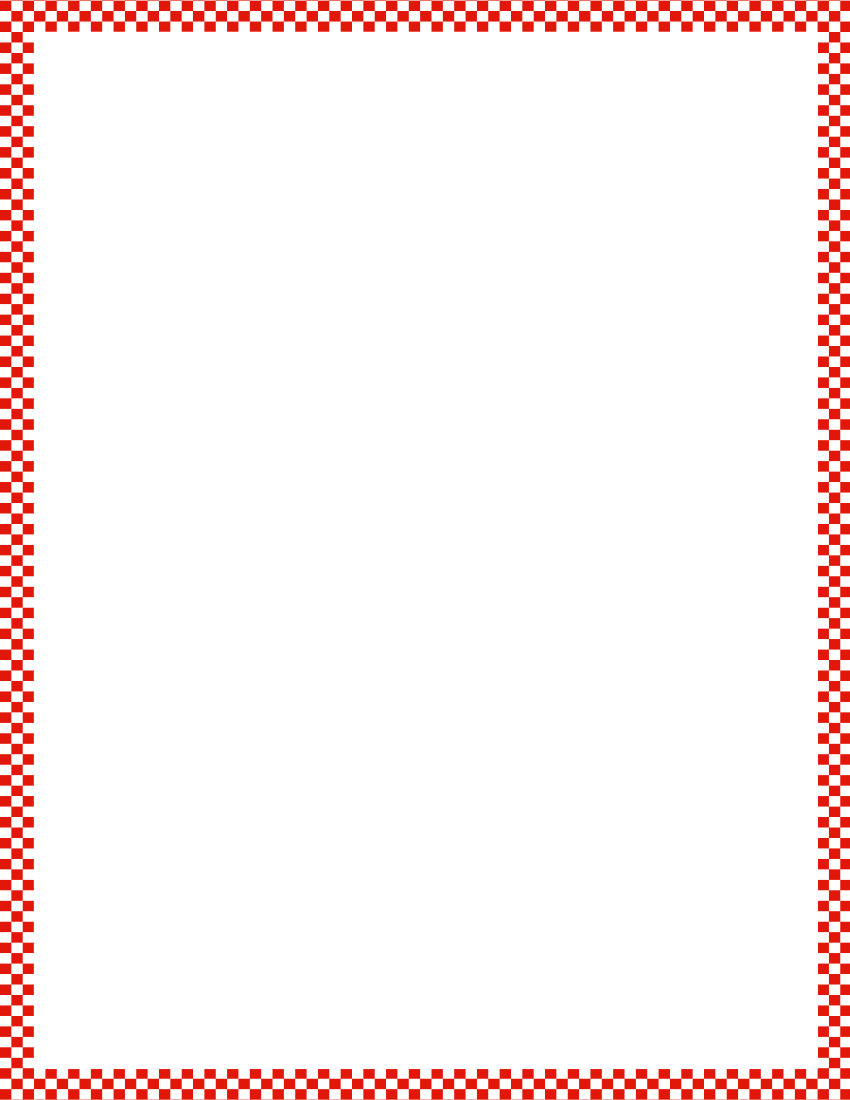 Module 4, Lesson 32
Fluency
Counting by Ones to 30 with the Rekenrek
25.  1 more is ___.  How many?
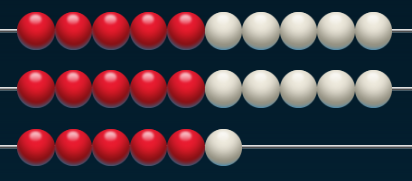 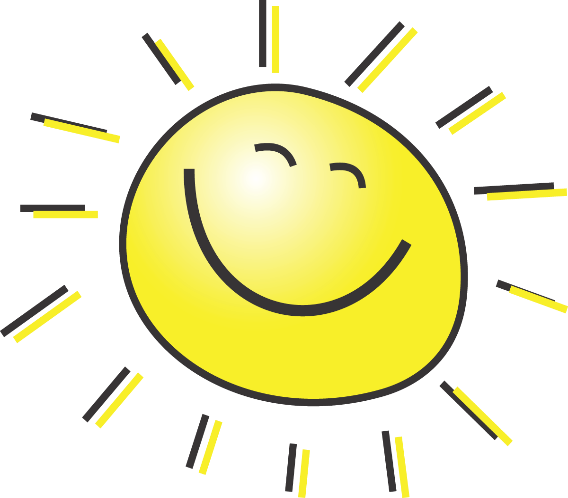 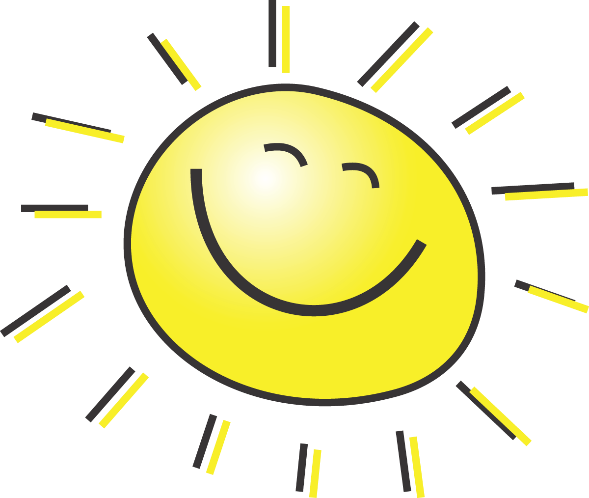 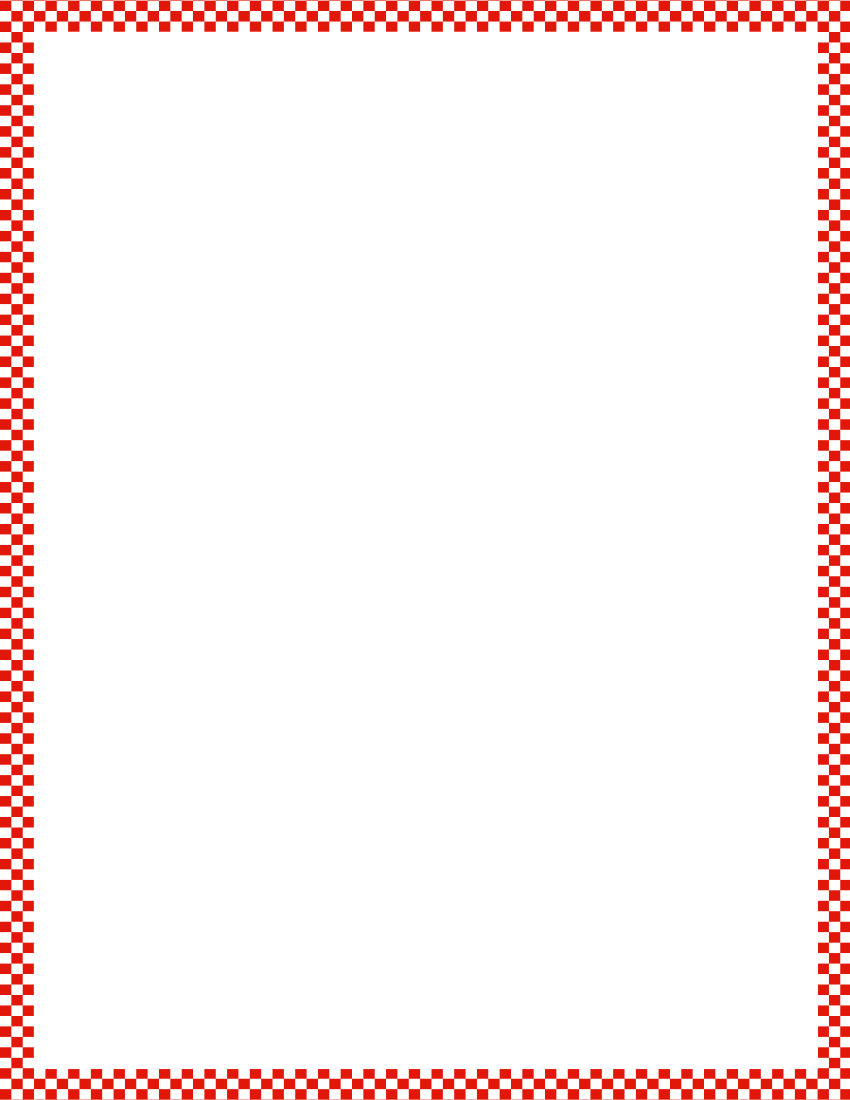 Module 4, Lesson 32
Fluency
Counting by Ones to 30 with the Rekenrek
26.  1 more is ___.  How many?
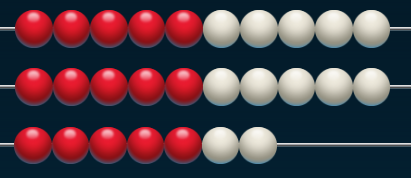 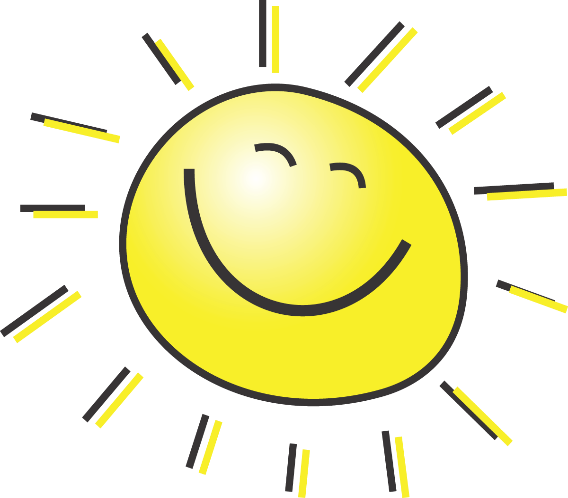 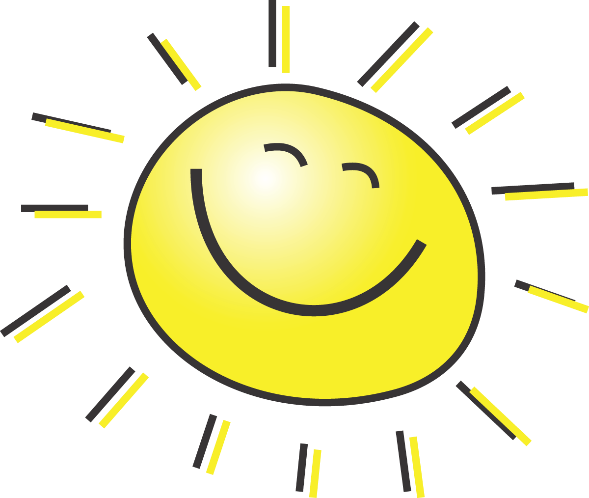 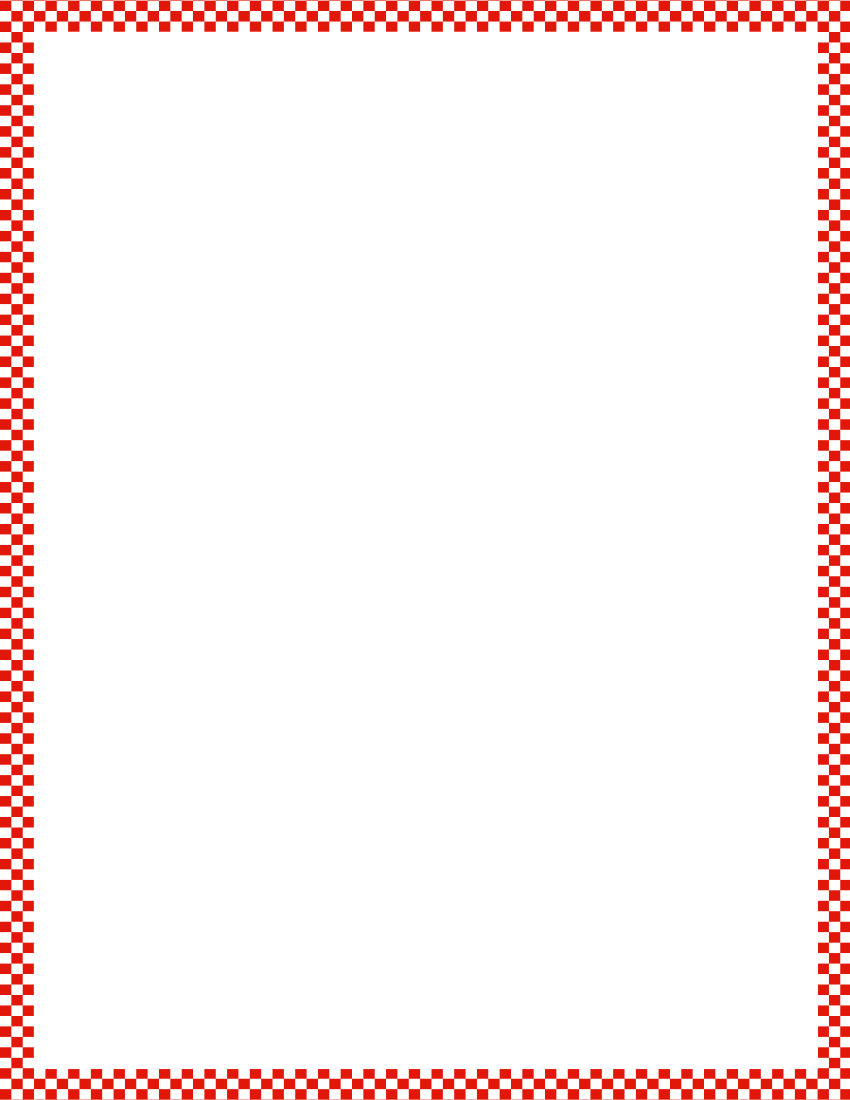 Module 4, Lesson 32
Fluency
Counting by Ones to 30 with the Rekenrek
27.  1 more is ___.  How many?
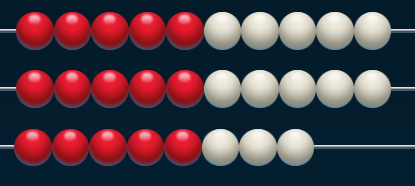 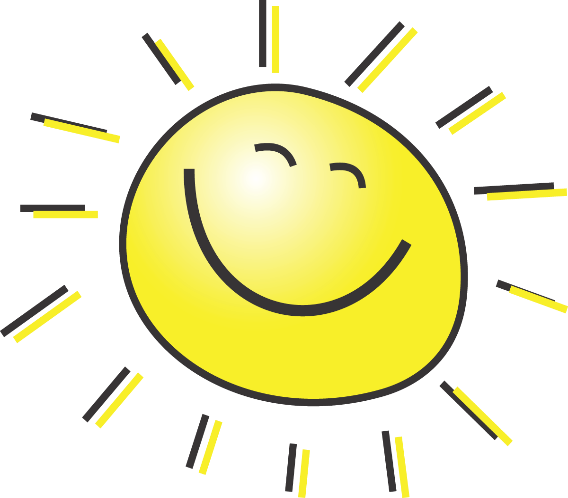 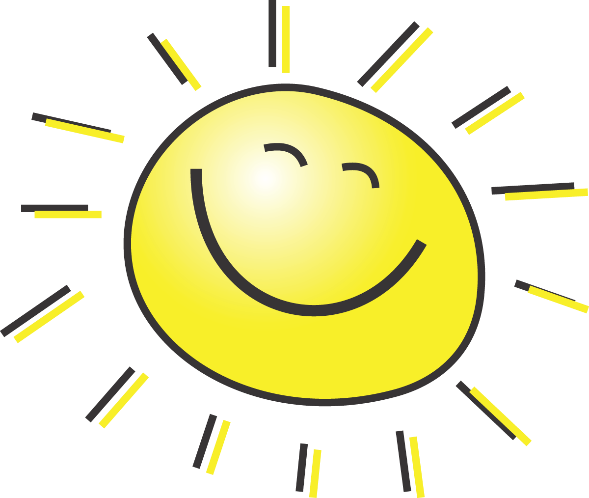 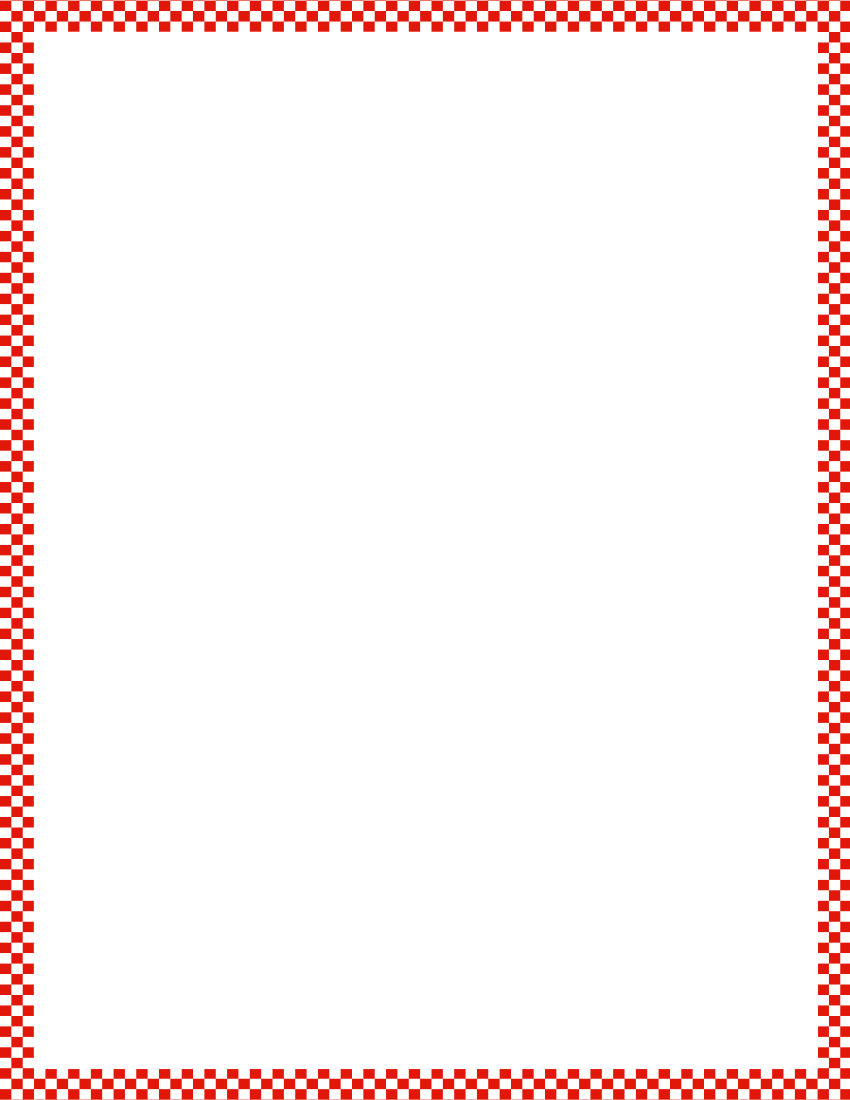 Module 4, Lesson 32
Fluency
Counting by Ones to 30 with the Rekenrek
28.  1 more is ___.  How many?
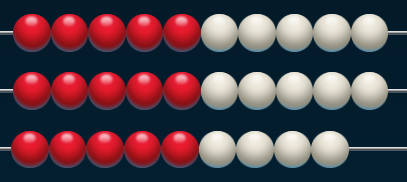 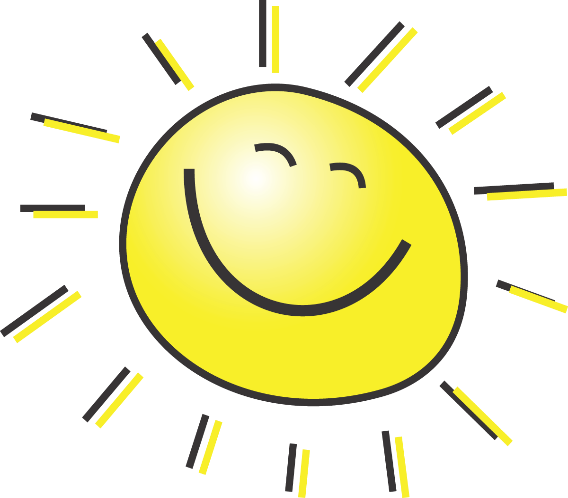 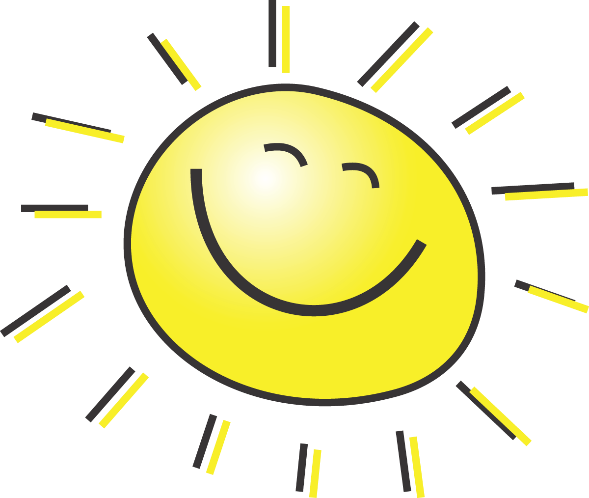 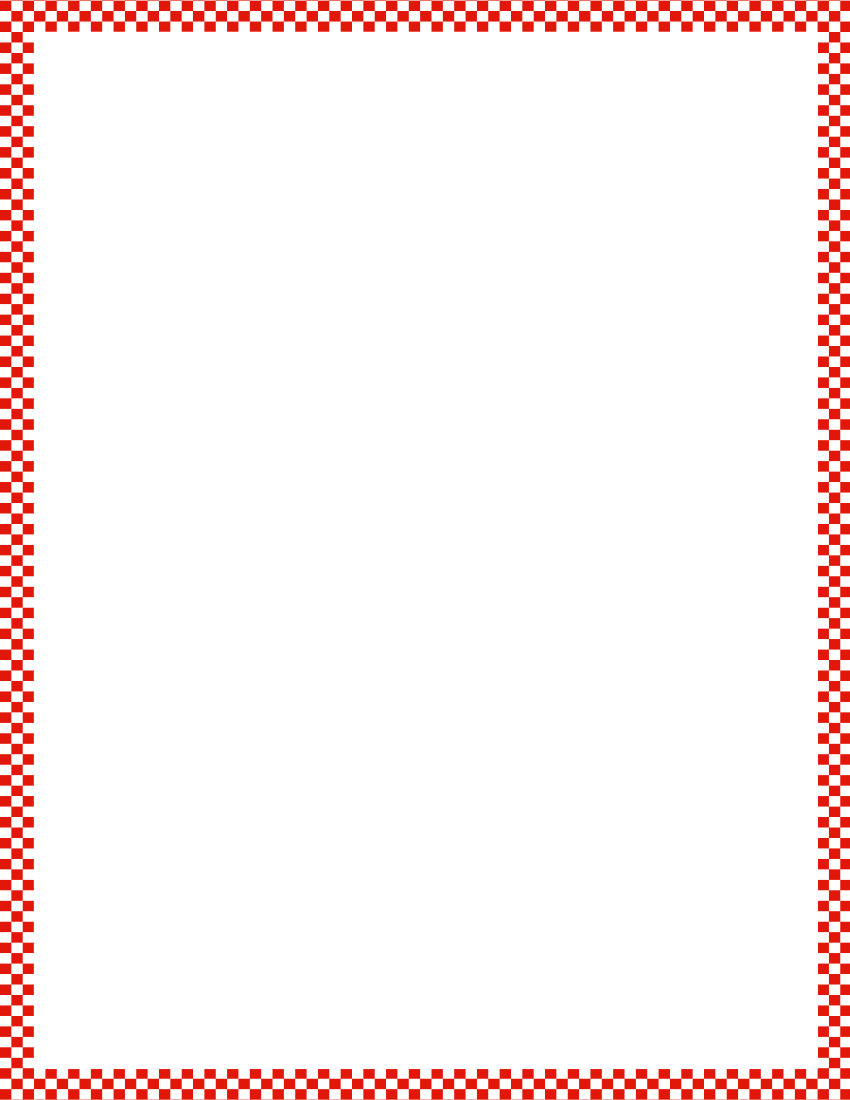 Module 4, Lesson 32
Fluency
Counting by Ones to 30 with the Rekenrek
29.  1 more is ___.  How many?
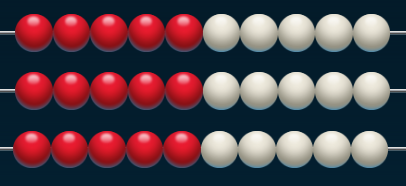 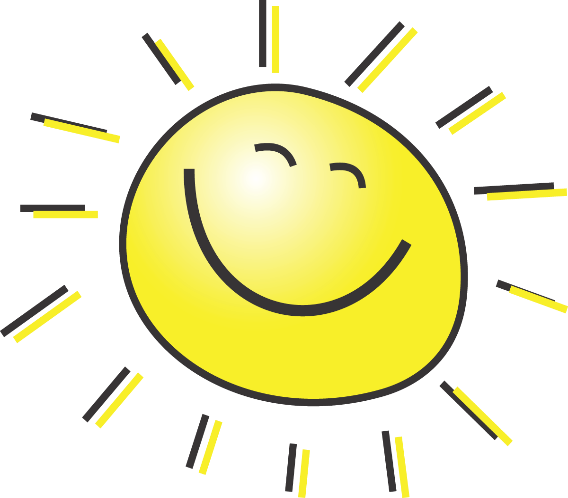 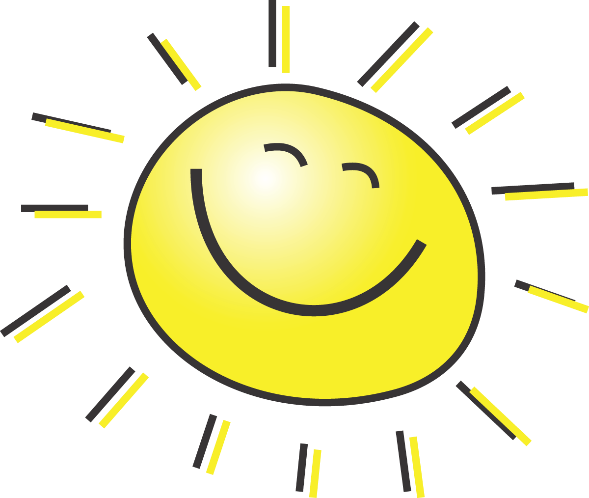 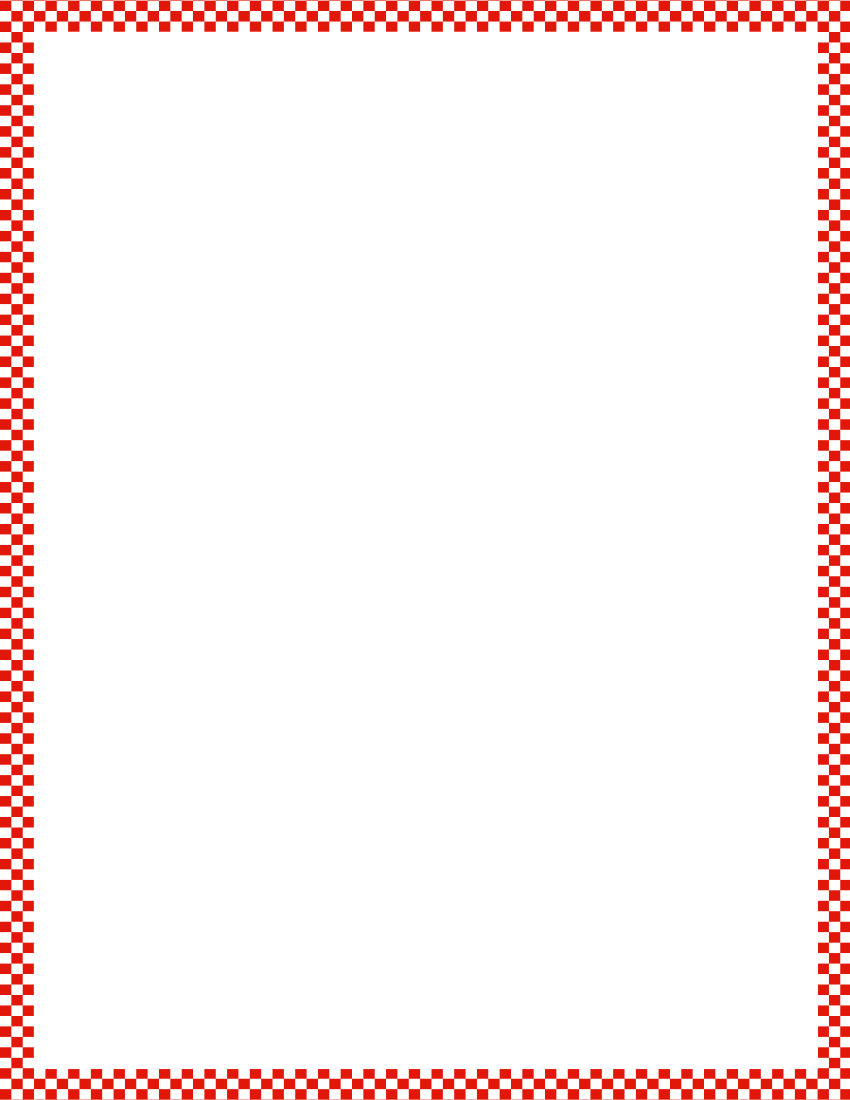 Module 4, Lesson 32
Fluency
Break Apart Numbers
Complete as many number bonds as you can in one minute.
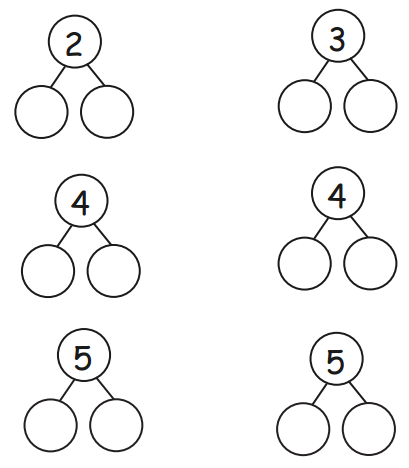 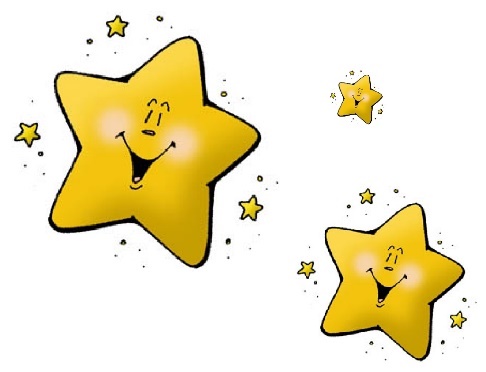 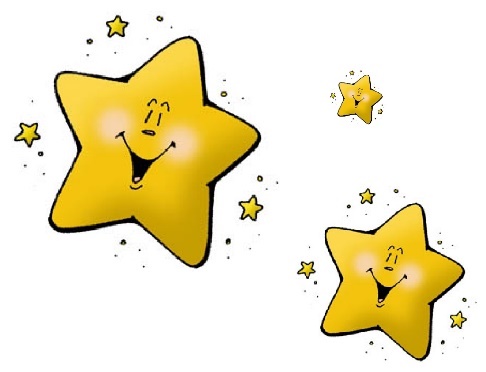 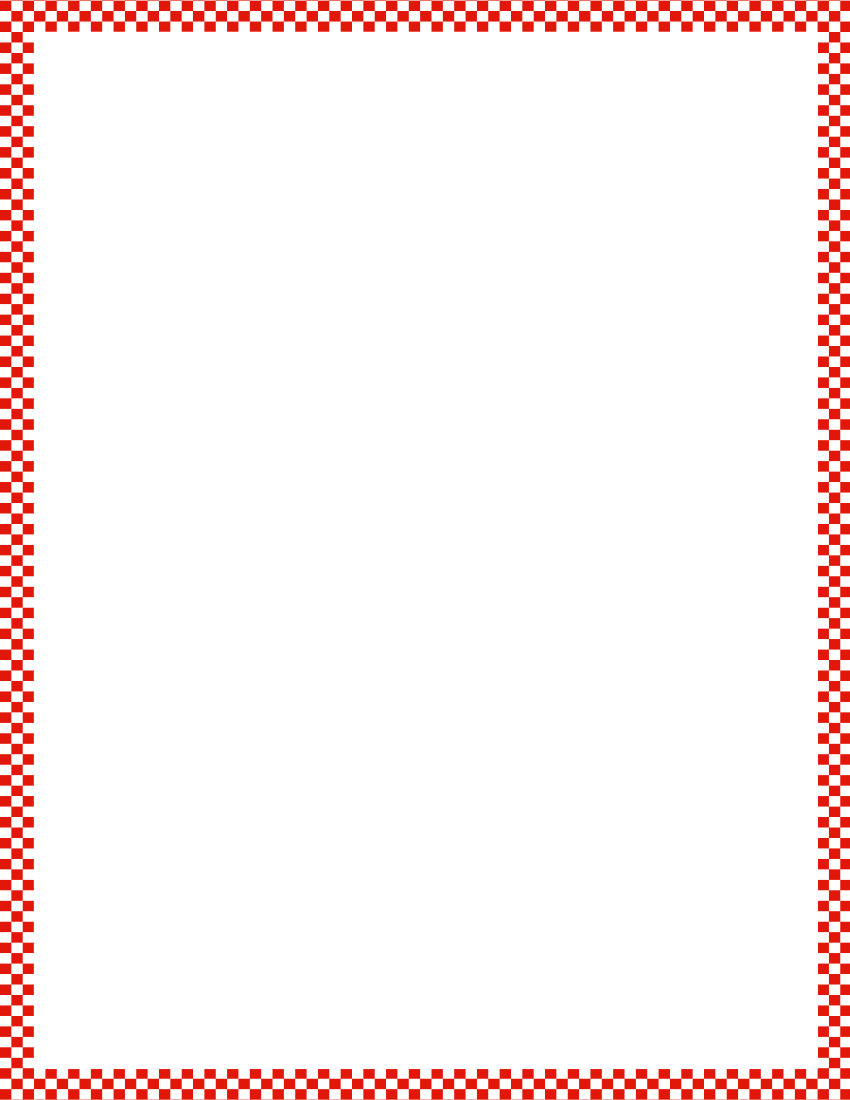 Module 4, Lesson 32
Fluency
5-Group Puzzles
Put the puzzles together to make 10.  
Then write the number bond.
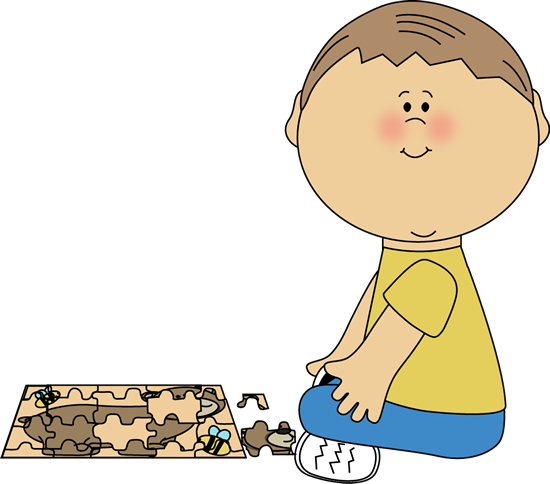 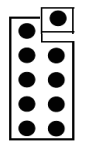 Application Problem
Module 4, Lesson 32
Chen had 9 pencils.  Some of his pencils were red, and some
were blue.  Draw Chen’s pencils.  

Make a number bond about your pencils.  Now, turn and talk to your partner about your pictures and your number bond.  Do you pictures look the same?  Are your number bonds the same?  Are they both correct?
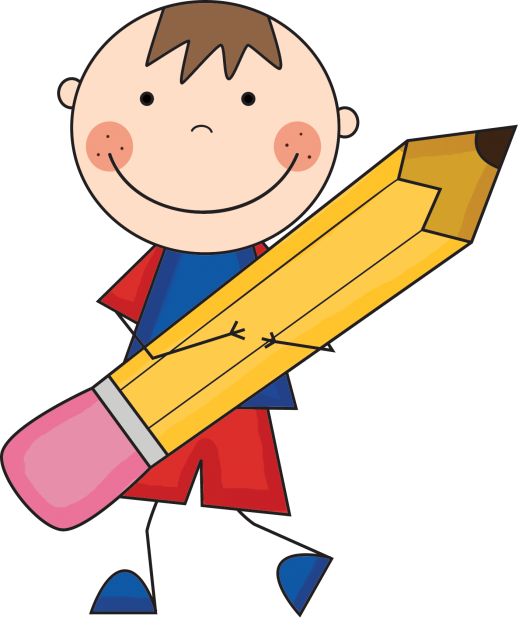 Module 4, Lesson 32
9 = ____ + ____
Michael has 9 toy blocks.  Some are large, and some are small.
I need someone to tell me how many you think are large.  Let’s draw a picture and complete the number sentence!
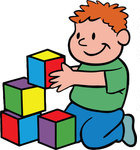 Module 4, Lesson 32
Try this one
with your partner!
____ = ____ + ____
Susie had a plate of 9 cookies.  Some were vanilla and some 
were chocolate.  How many of each kind did she have?  You decide!  Make a picture and write a number sentence.
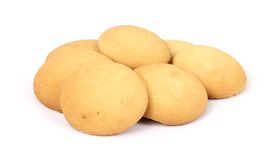 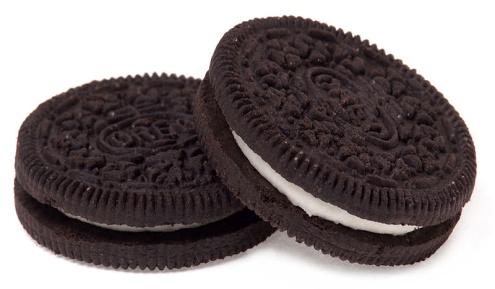 Module 4, Lesson 32
Try this one
with your partner!
____ = ____ + ____
Jamal had a basket of 10 blocks.  Some were white and some
were gray.  Show Jamal’s blocks, and write the number sentence.
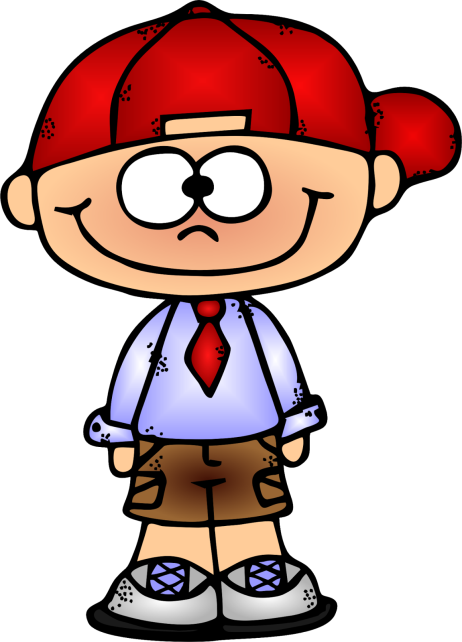 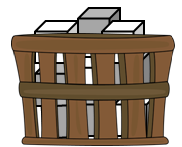 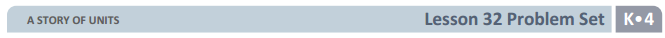 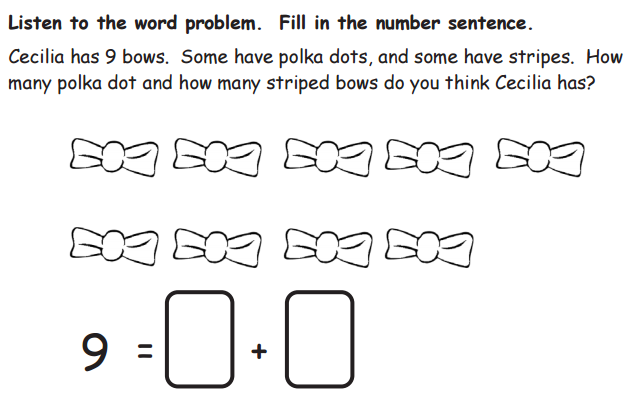 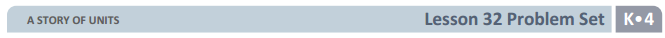 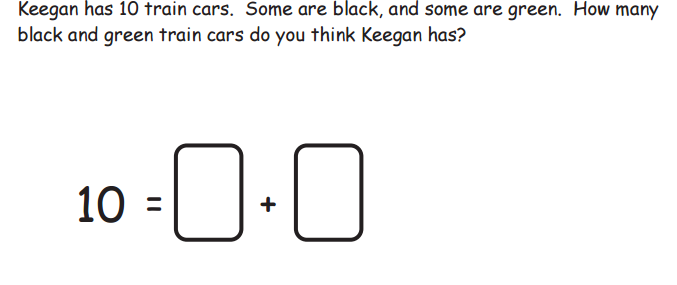 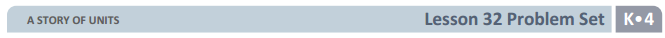 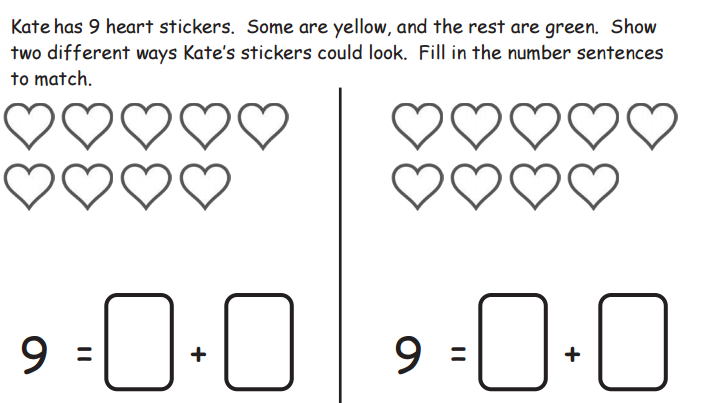 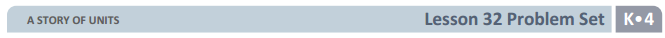 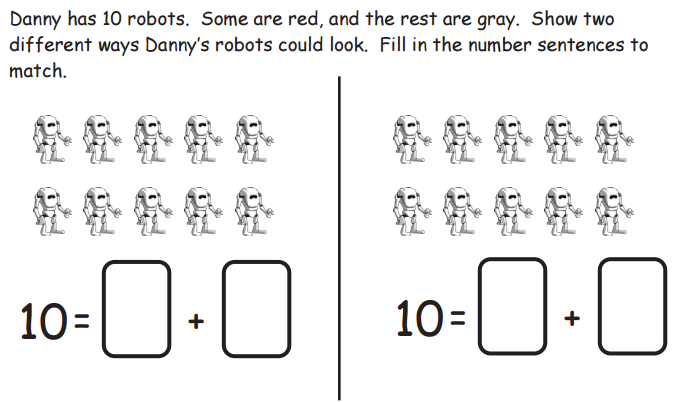 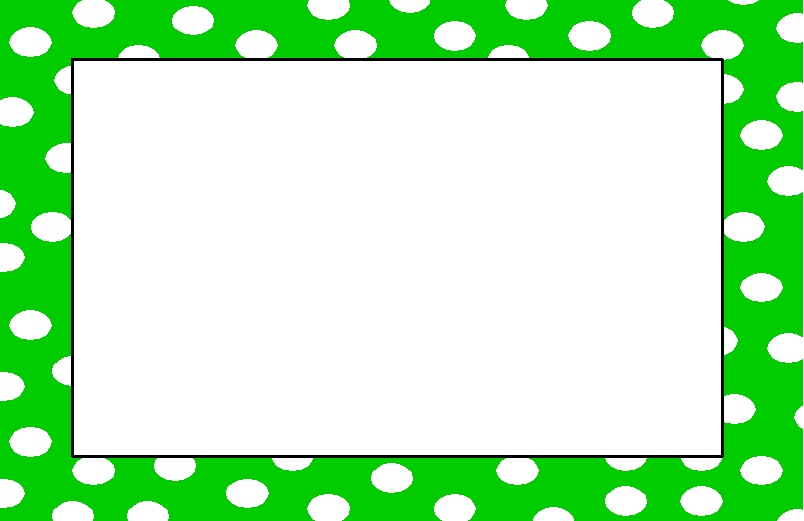 Debrief
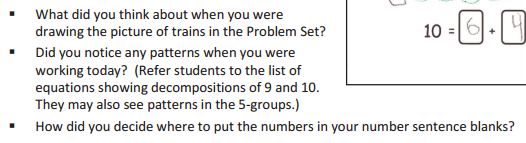 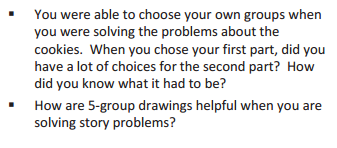 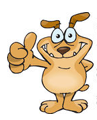 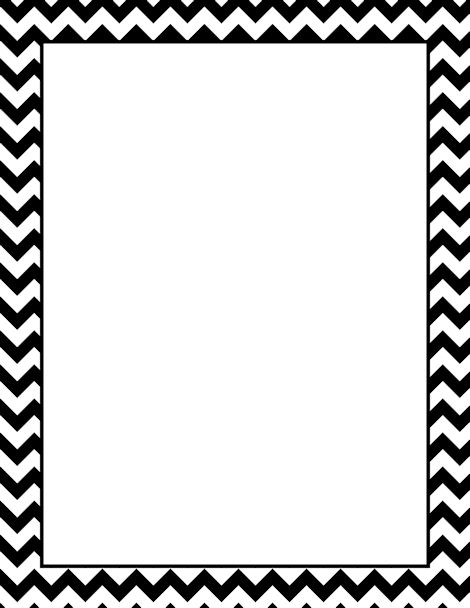 Lesson 33 


I can solve subtraction problems using numbers to 10.
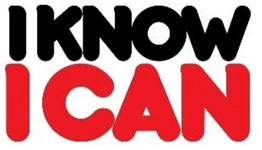 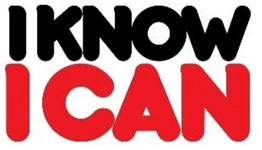 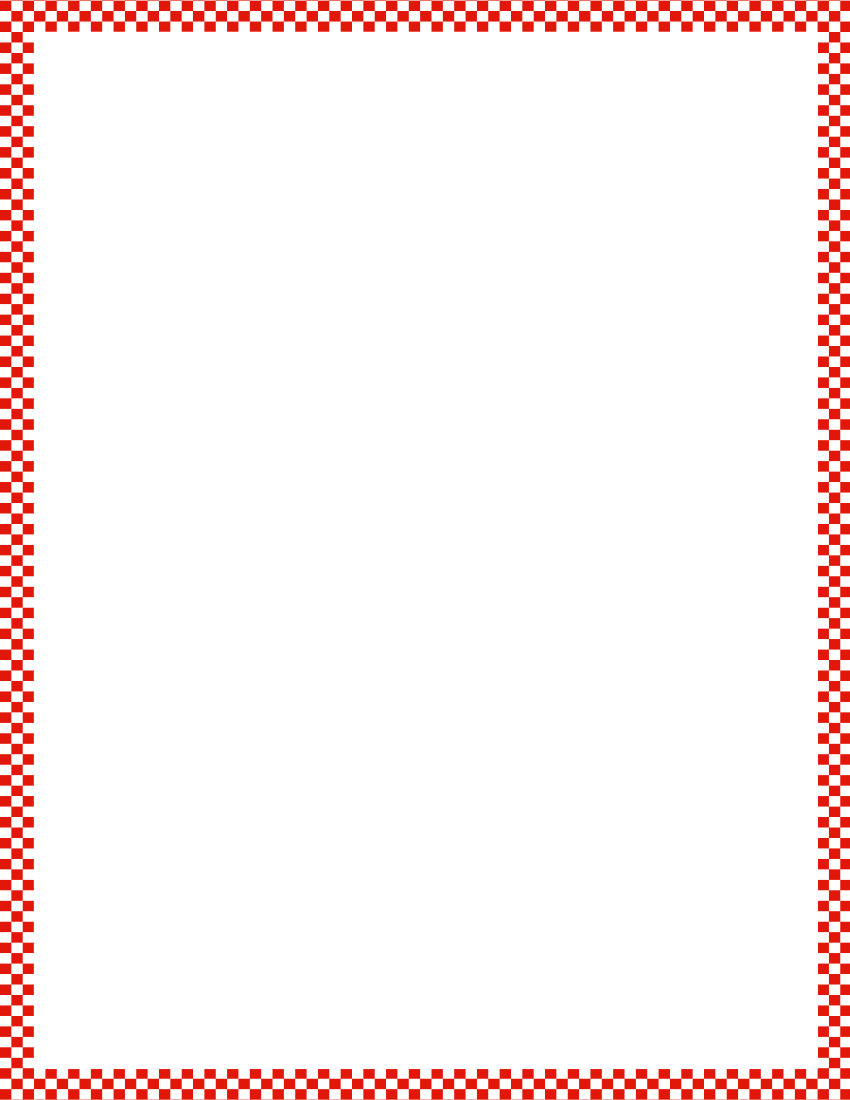 Module 4, Lesson 33
Fluency
Core Fluency Differentiated Practice
Complete as many problems as you can in 96 seconds.  Your goal is to do your very best and work hard to improve the next time we practice.  When you finish them all AND get them all right, you get to move up to the next practice!  Remember, you are not competing against your classmates.  You are just competing against yourself!
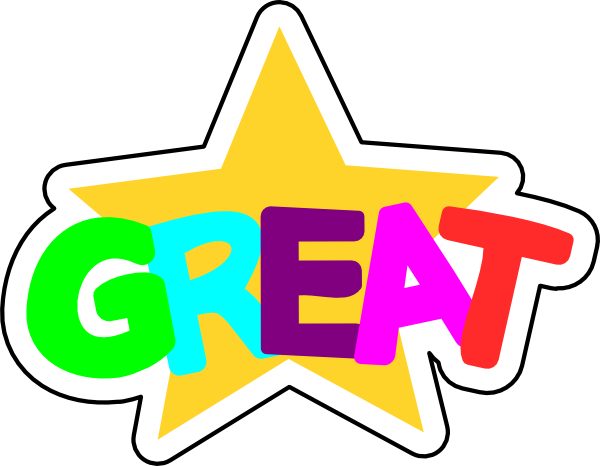 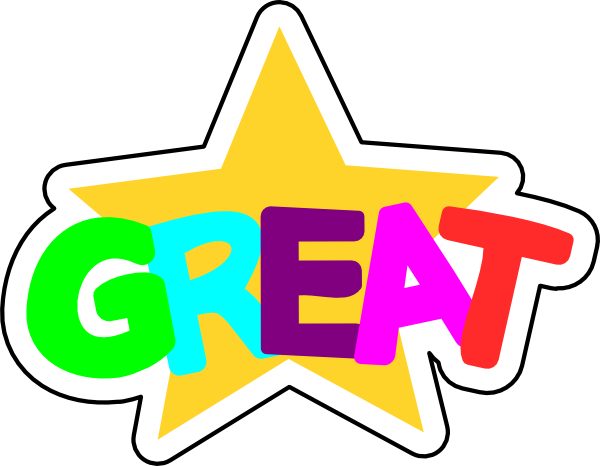 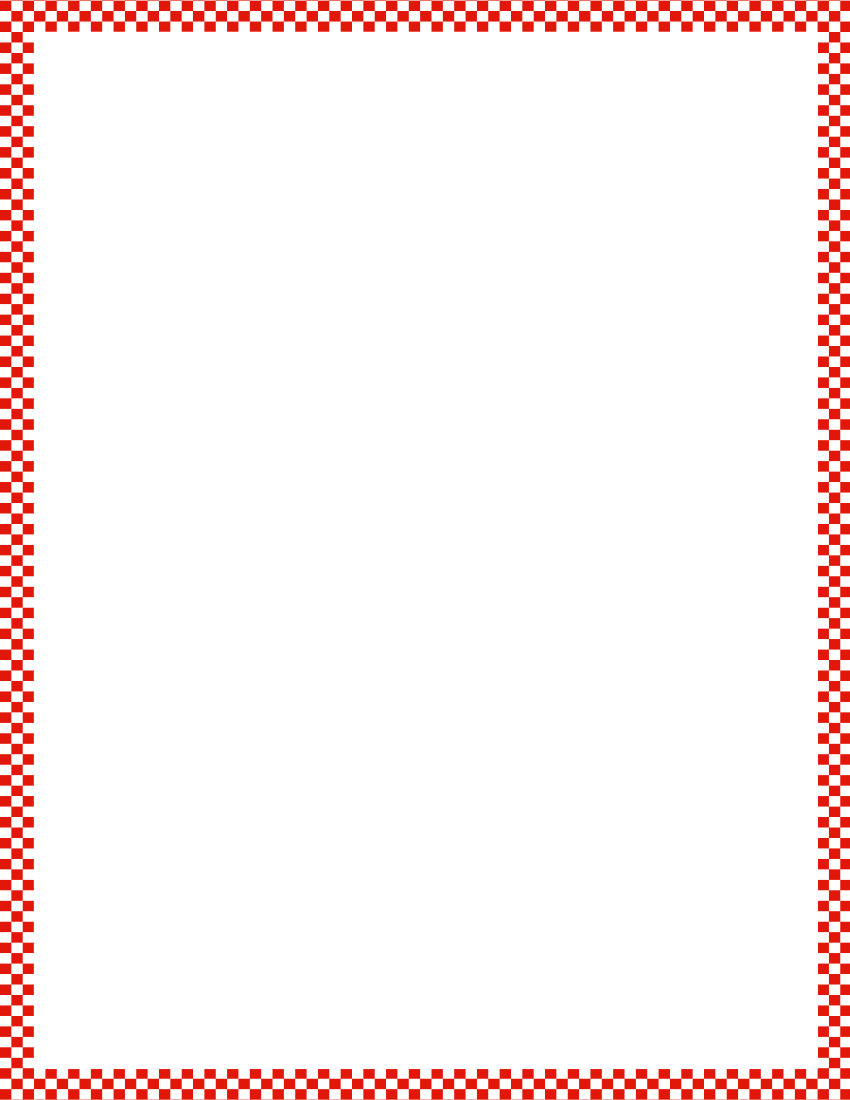 Module 4, Lesson 33
Fluency
1, 2, 3, Sit on 10, 20, and 30
Now, we’ll play a fast counting game!  Each person says the next 3 numbers.  So, if I say 21, 22, 23, what would the next person say?  And the next person?  The next person after that will only say 30.  Can you guess what you have to do if you say 10, 20, or 30?  By the end of the game, everyone will be sitting.  After you say 30, the next person starts over with 1, 2, 3.  Here we go!
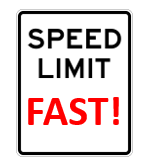 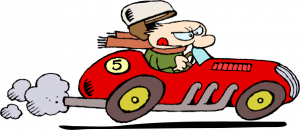 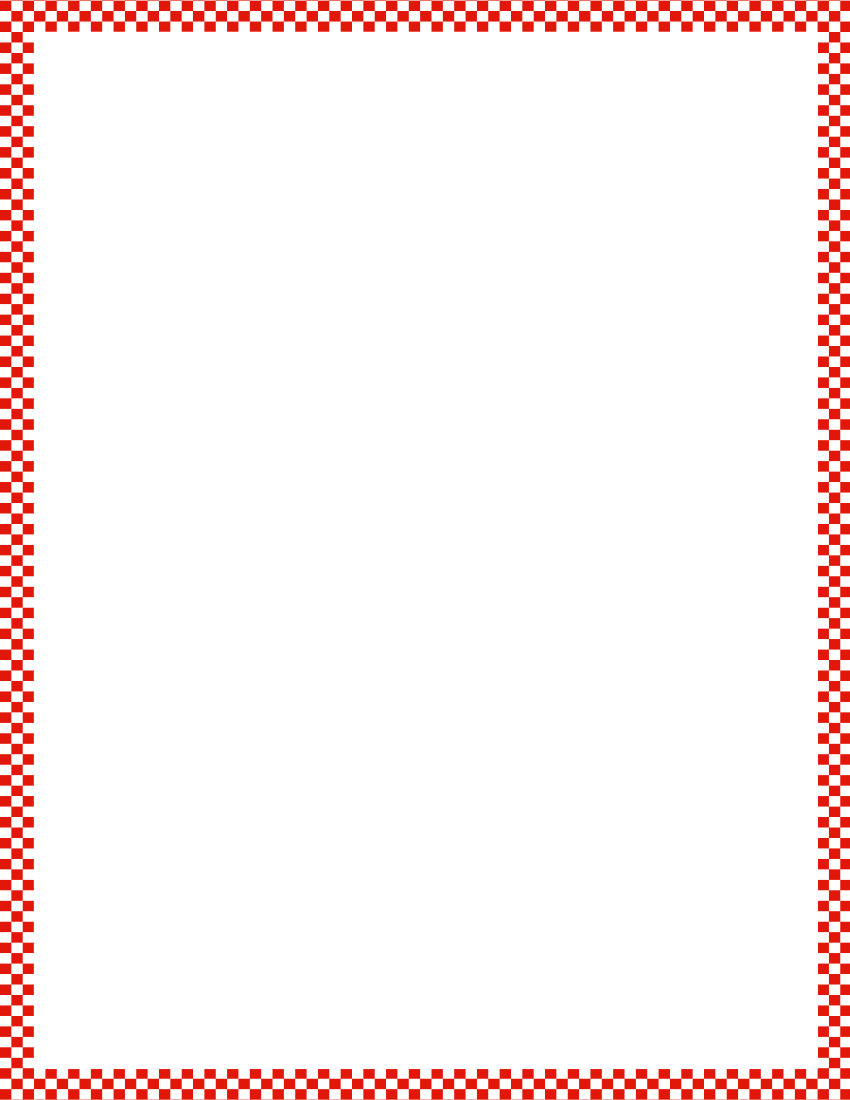 Module 4, Lesson 33
Fluency
Hide 1
Raise your hand when you know how many dots.  Ready?  Now, hide 1.  You can use your hand to hide one of the dots from your eyes, or you can just see it in your mind.  Now, how many dots are left?
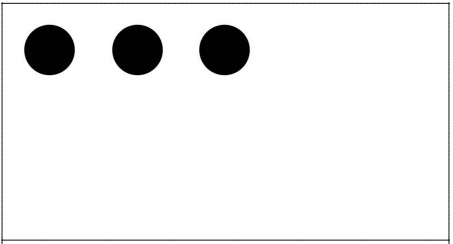 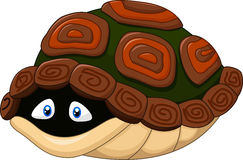 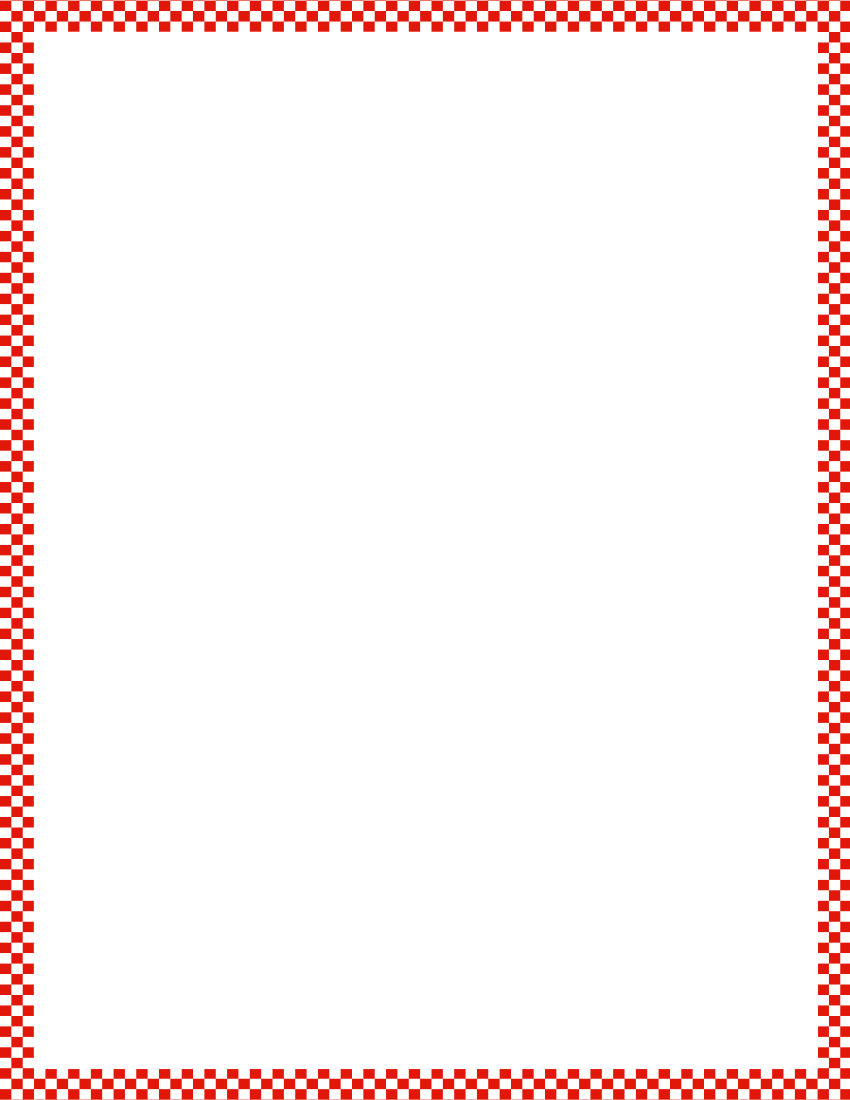 Module 4, Lesson 33
Fluency
Hide 1
Raise your hand when you know how many dots.  Ready?  Now, hide 1.  You can use your hand to hide one of the dots from your eyes, or you can just see it in your mind.  Now, how many dots are left?
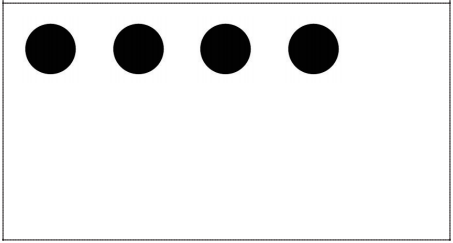 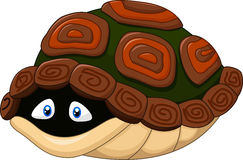 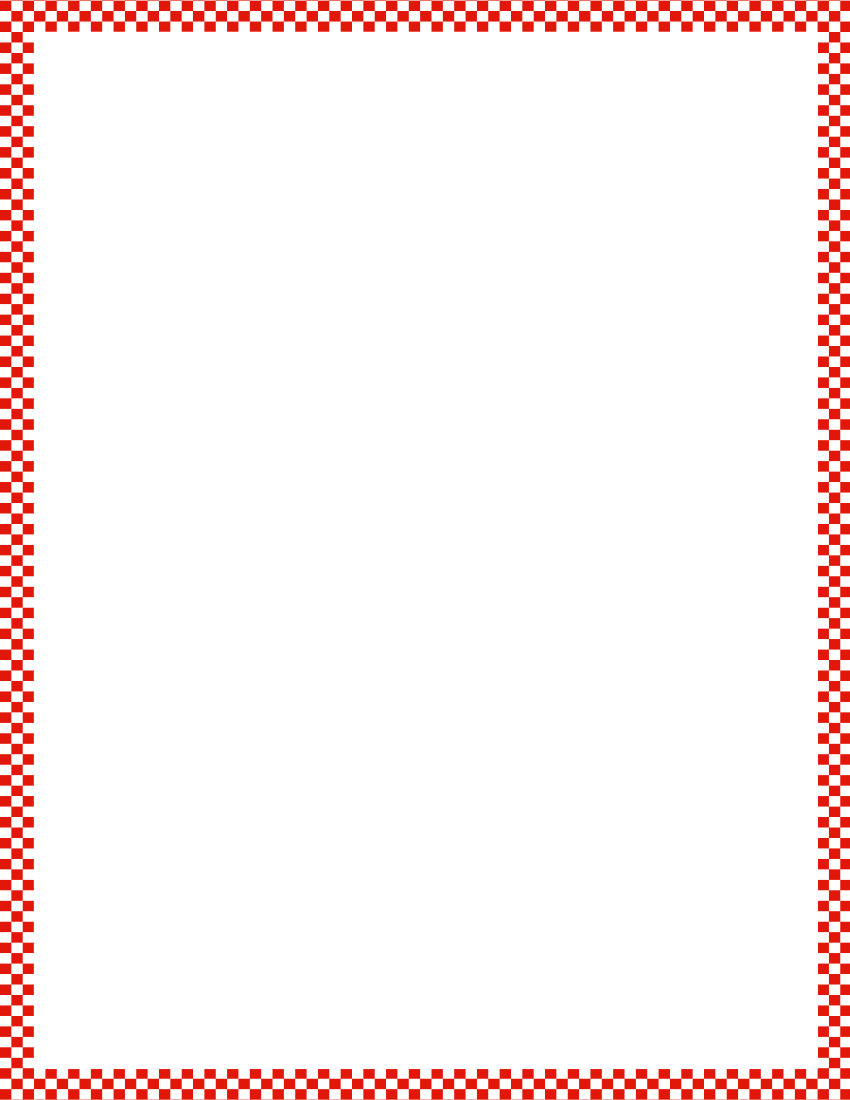 Module 4, Lesson 33
Fluency
Hide 1
Raise your hand when you know how many dots.  Ready?  Now, hide 1.  You can use your hand to hide one of the dots from your eyes, or you can just see it in your mind.  Now, how many dots are left?
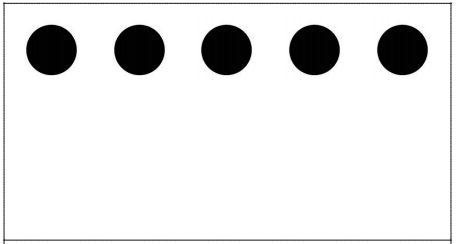 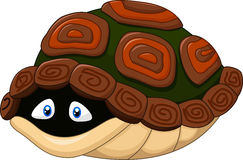 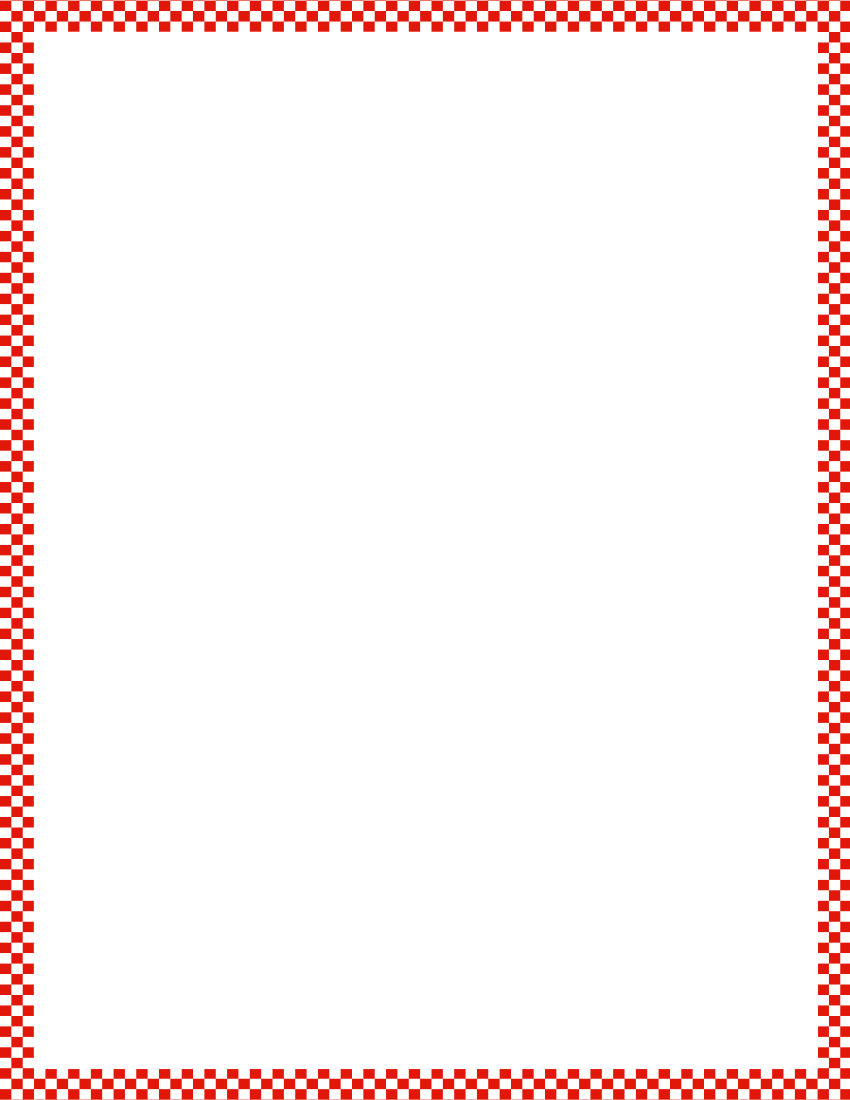 Module 4, Lesson 33
Fluency
Hide 1
Raise your hand when you know how many dots.  Ready?  Now, hide 1.  You can use your hand to hide one of the dots from your eyes, or you can just see it in your mind.  Now, how many dots are left?
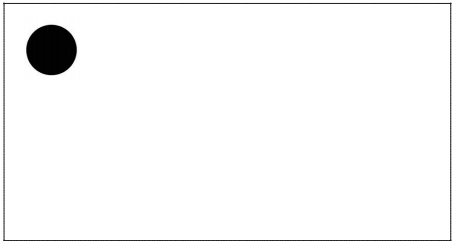 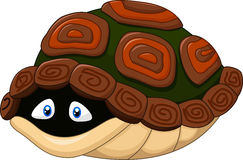 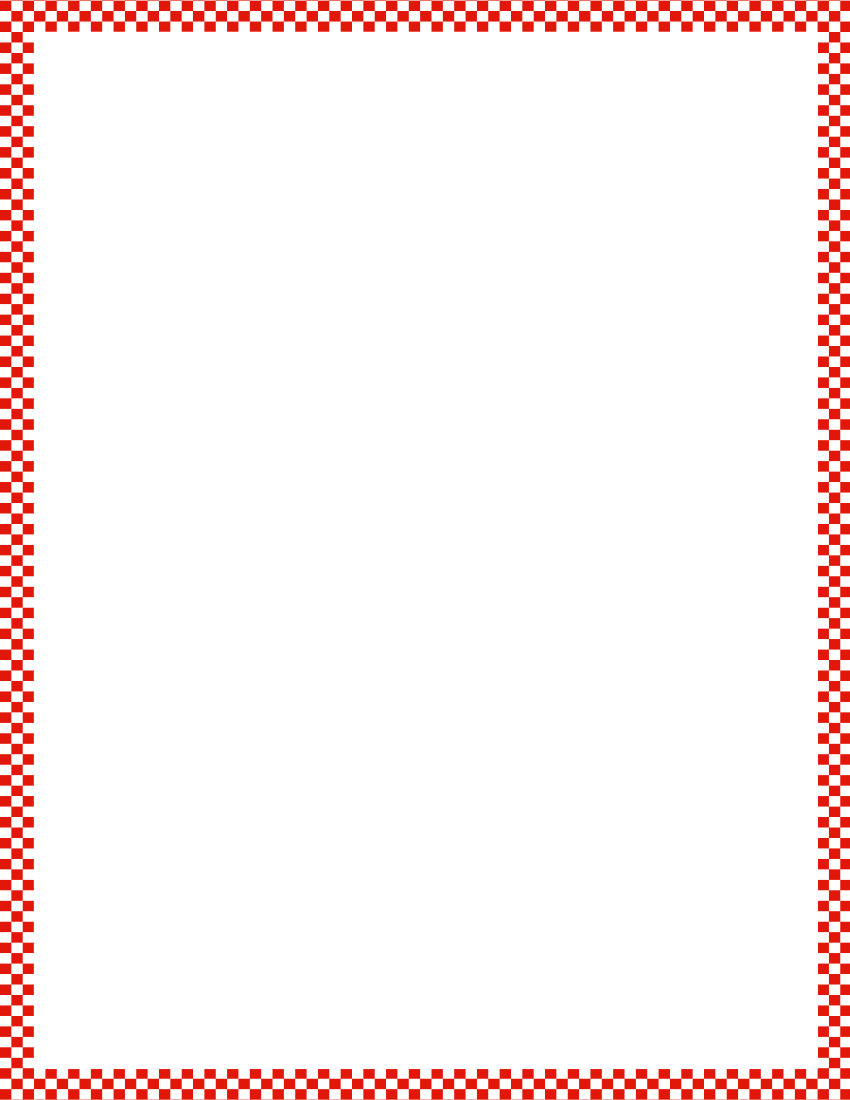 Module 4, Lesson 33
Fluency
Hide 1
Raise your hand when you know how many dots.  Ready?  Now, hide 1.  You can use your hand to hide one of the dots from your eyes, or you can just see it in your mind.  Now, how many dots are left?
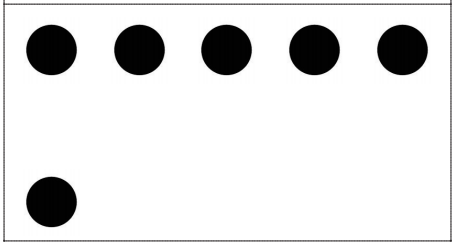 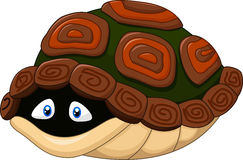 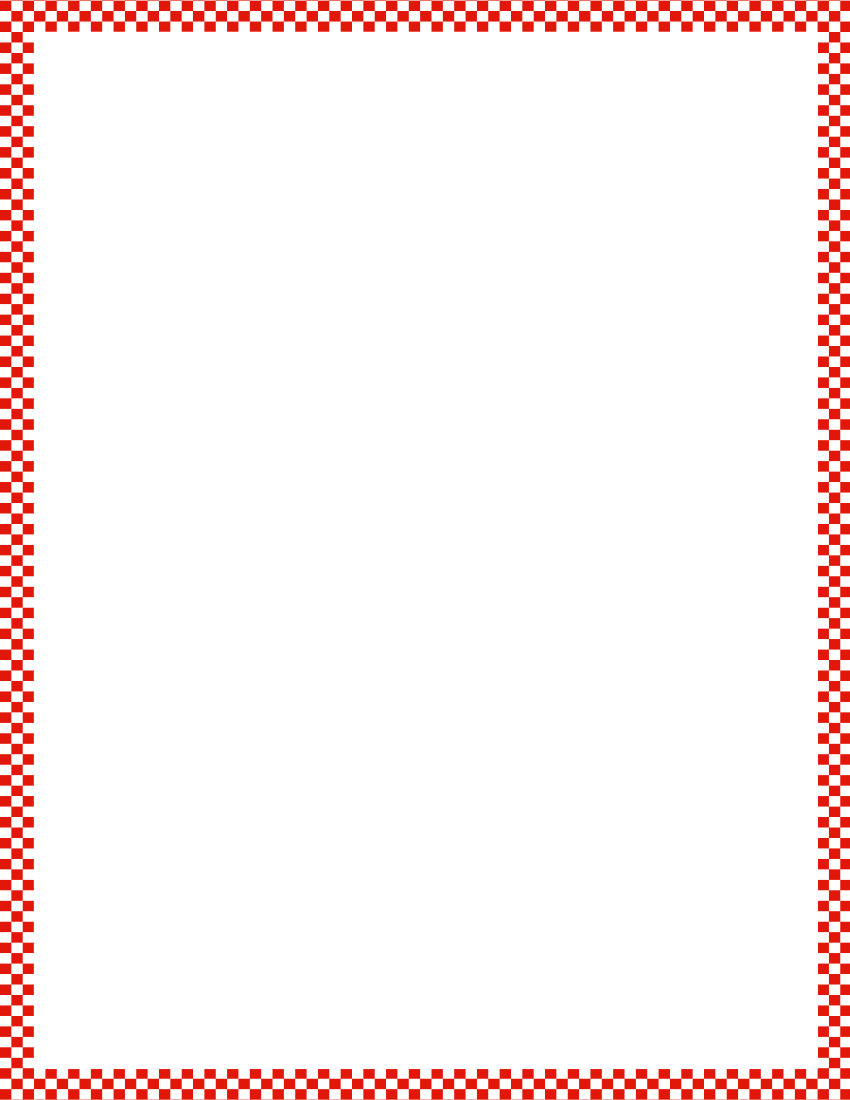 Module 4, Lesson 33
Fluency
Hide 1
Raise your hand when you know how many dots.  Ready?  Now, hide 1.  You can use your hand to hide one of the dots from your eyes, or you can just see it in your mind.  Now, how many dots are left?
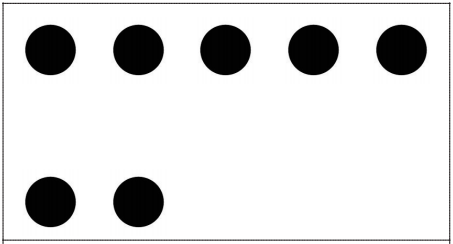 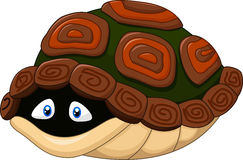 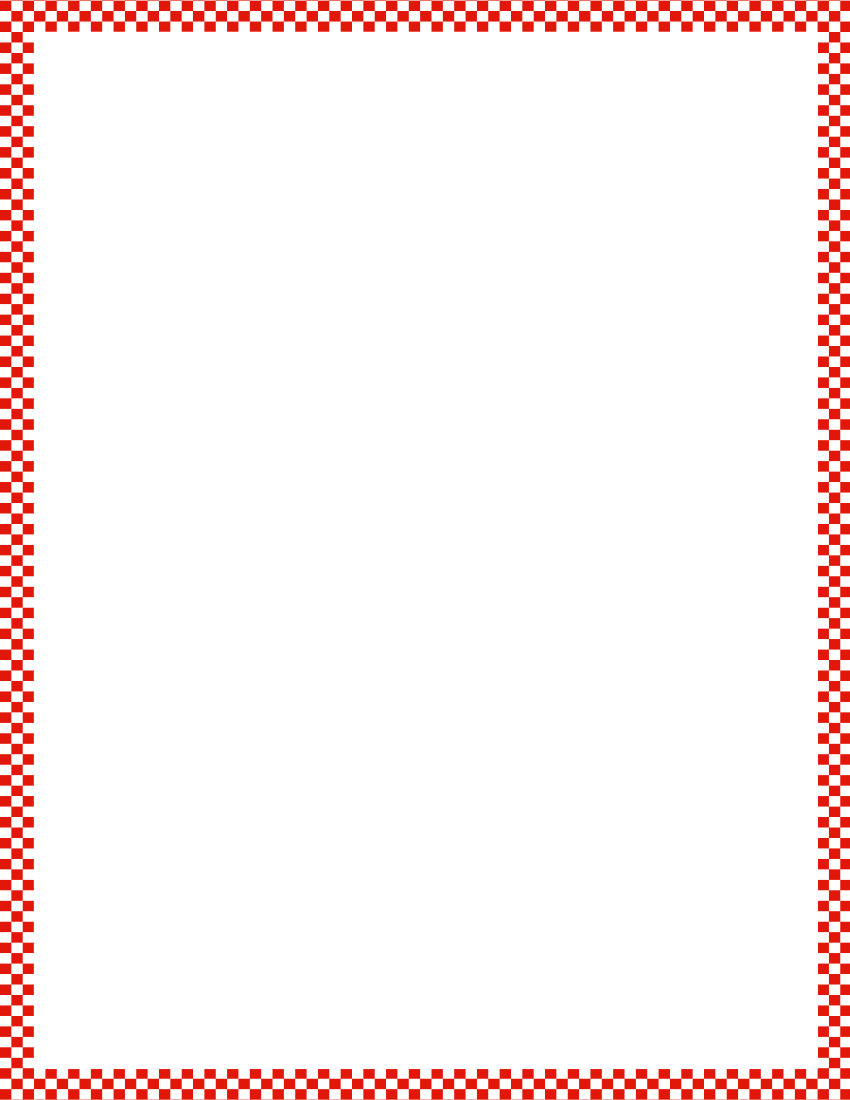 Module 4, Lesson 33
Fluency
Hide 1
Raise your hand when you know how many dots.  Ready?  Now, hide 1.  You can use your hand to hide one of the dots from your eyes, or you can just see it in your mind.  Now, how many dots are left?
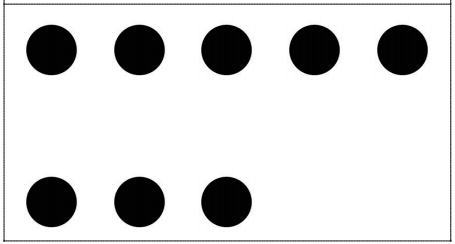 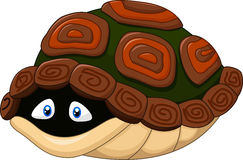 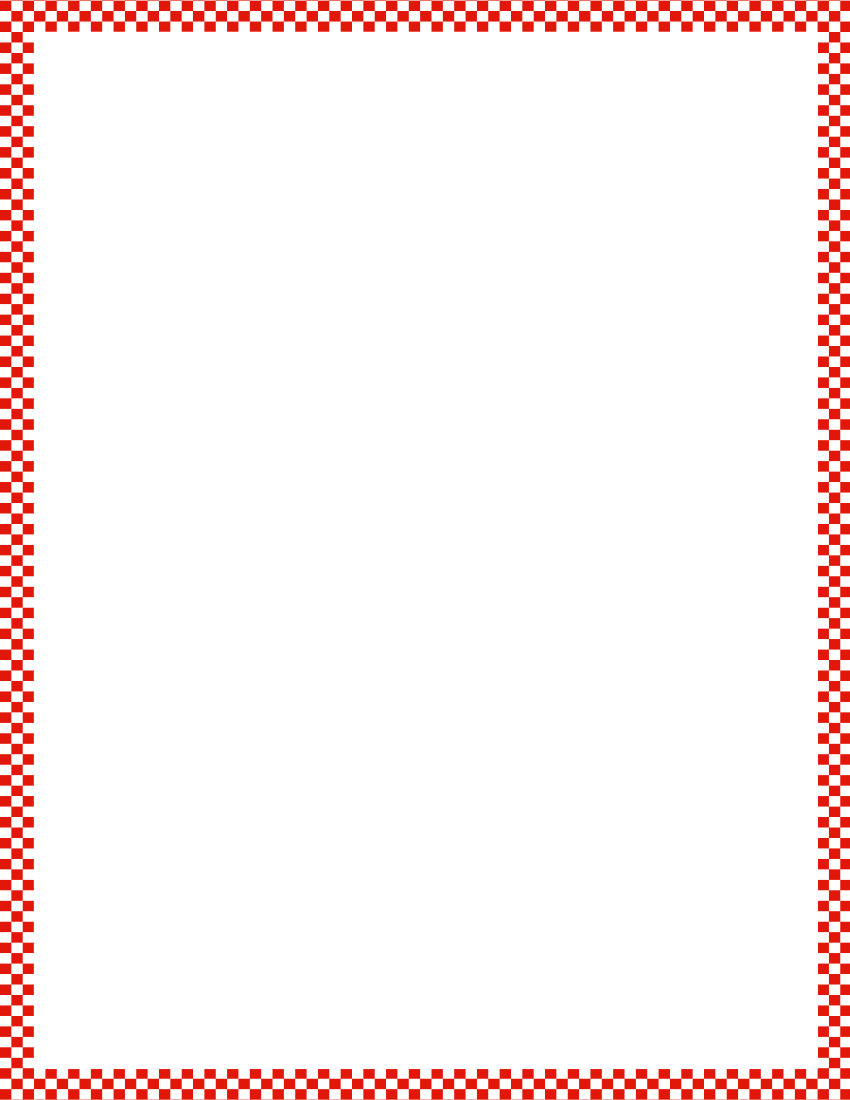 Module 4, Lesson 33
Fluency
Hide 1
Raise your hand when you know how many dots.  Ready?  Now, hide 1.  You can use your hand to hide one of the dots from your eyes, or you can just see it in your mind.  Now, how many dots are left?
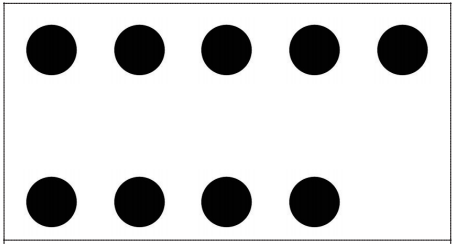 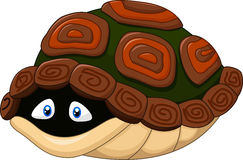 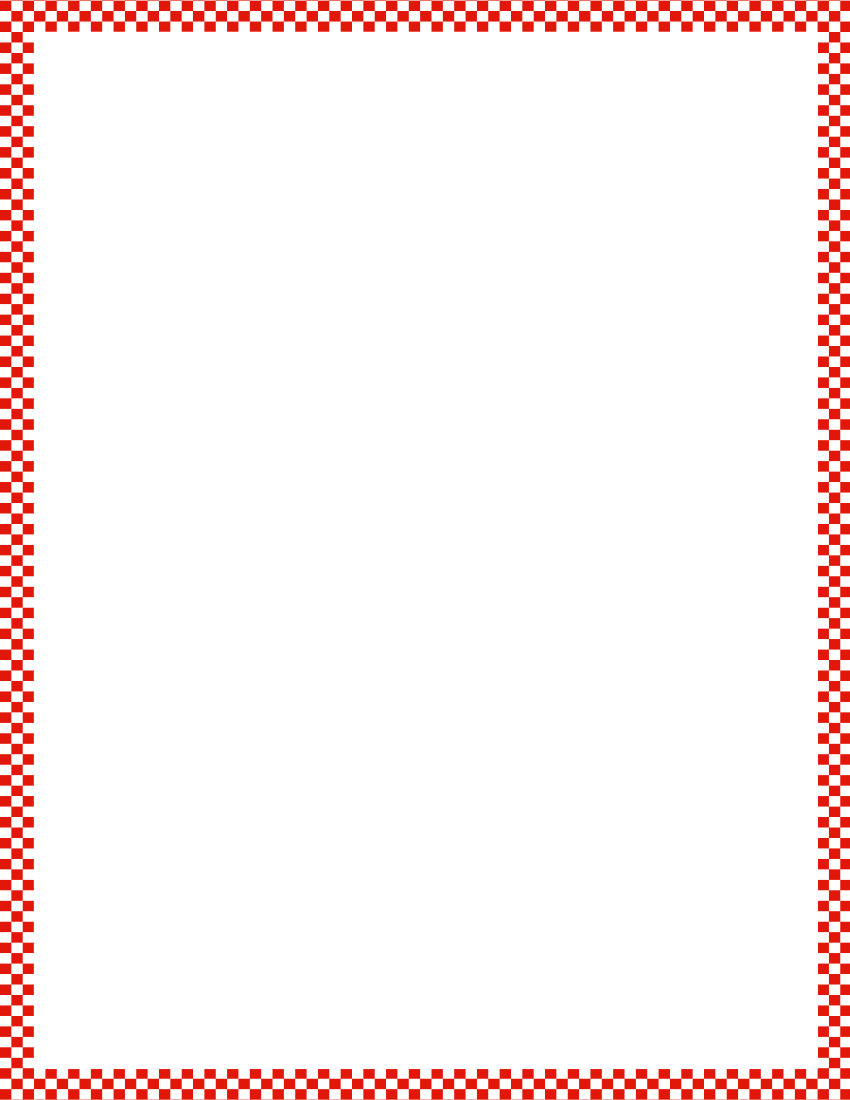 Module 4, Lesson 33
Fluency
Hide 1
Raise your hand when you know how many dots.  Ready?  Now, hide 1.  You can use your hand to hide one of the dots from your eyes, or you can just see it in your mind.  Now, how many dots are left?
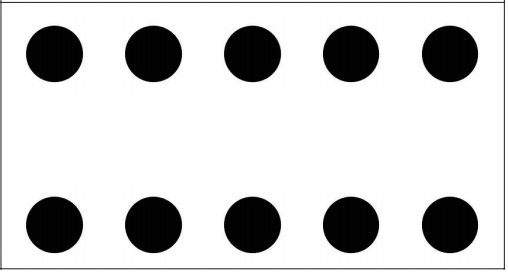 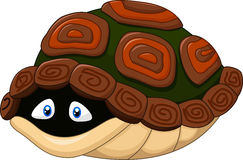 Application Problem
Module 4, Lesson 33
You are going to play a game with your partner.  Partner A, pretend your cubes are ants and you paper is a picnic blanket.  Count your ants, and put them all on the picnic blanket.

Now, pretend some of the ants crawled off the blanket.  Slide some of your ants off the blanket to show the ones that crawled away.

Partner B, your job is to make a number bond showing the 9 ants that were on the blanket, the ones that stayed, and the ones that crawled away.  Partner A, check the number bond to see if you agree.

Now, it’s Partner B’s turn to show some ants leaving the blanket!
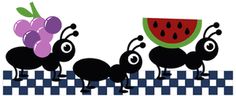 Module 4, Lesson 33
____ - ____ = ____
Pretend you have a family of 9 bears.  Put 9 bears in front of you.  One bear is hungry and wants to go to the honey tree!  Take 1 bear and scoot him across your desk to show his adventure.  8 are left.
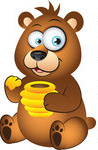 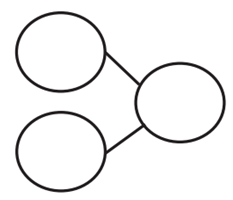 Module 4, Lesson 33
____ - ____ = ____
Send your bear back home.  Let’s pretend 2 bears are hungry this time.  Send them to the forest.  We need a new number sentence and a new number bond.
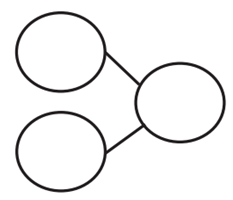 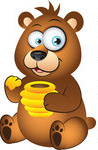 Module 4, Lesson 33
____ - ____ = ____
Send your bears back home.  Now, 3 bears are hungry!
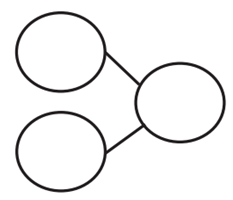 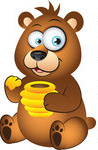 Module 4, Lesson 33
____ - ____ = ____
Send your bears back home.  Now, 4 bears are hungry!
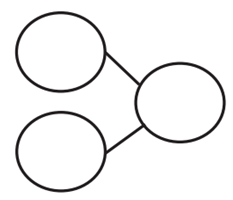 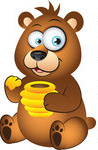 Module 4, Lesson 33
____ - ____ = ____
Send your bears back home.  Now, 5 bears are hungry!
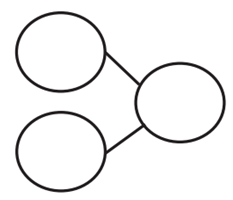 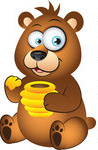 Module 4, Lesson 33
____ - ____ = ____
Send your bears back home.  Now, 6 bears are hungry!
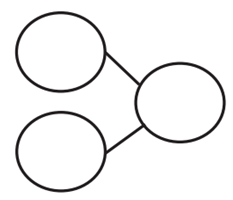 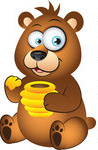 Module 4, Lesson 33
____ - ____ = ____
Send your bears back home.  Now, 7 bears are hungry!
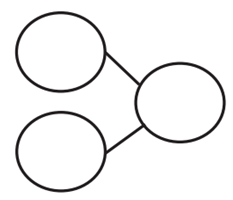 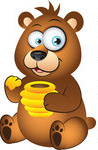 Module 4, Lesson 33
____ - ____ = ____
Send your bears back home.  Now, 8 bears are hungry!
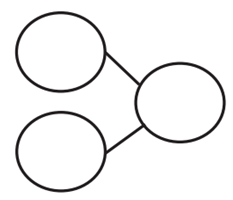 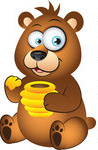 Module 4, Lesson 33
Put your bears away and take out your linking cubes.
How many do you have?
Let’s pretend your linking cubes are little cars.  You have 
10 cars.  9 of them drove away.  1 is left.
____ - ____ = ____
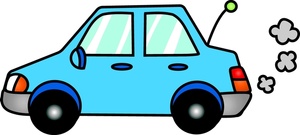 Module 4, Lesson 33
You have 10 cars.  8 of them drove away.  2 are left.
____ - ____ = ____
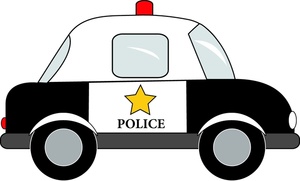 Module 4, Lesson 33
You have 10 cars.  7 of them drove away.  3 are left.
____ - ____ = ____
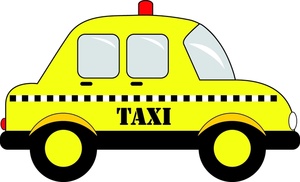 Module 4, Lesson 33
You have 10 cars.  6 of them drove away.  4 are left.
____ - ____ = ____
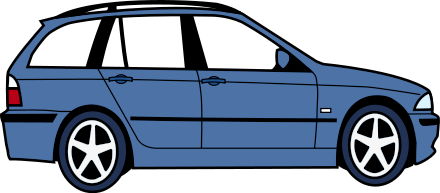 Module 4, Lesson 33
You have 10 cars.  5 of them drove away.  5 are left.
____ - ____ = ____
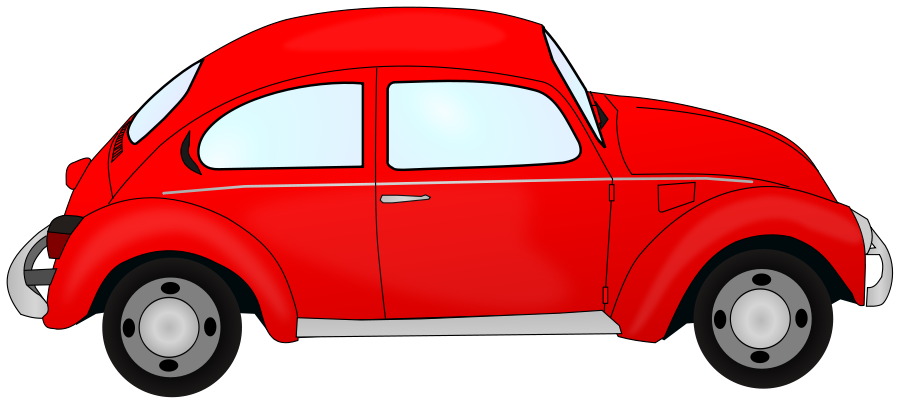 Module 4, Lesson 33
You have 10 cars.  4 of them drove away.  6 are left.
____ - ____ = ____
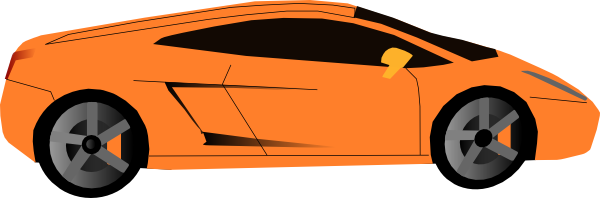 Module 4, Lesson 33
You have 10 cars.  3 of them drove away.  7 are left.
____ - ____ = ____
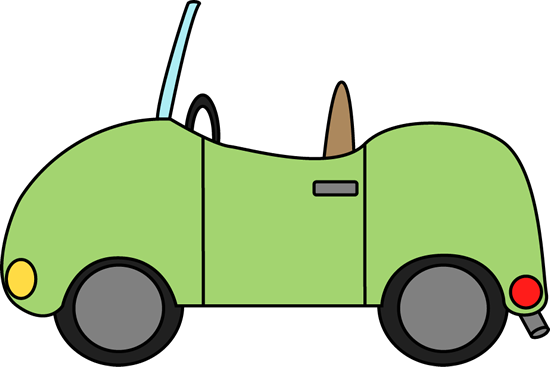 Module 4, Lesson 33
You have 10 cars.  2 of them drove away.  8 are left.
____ - ____ = ____
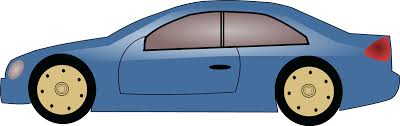 Module 4, Lesson 33
You have 10 cars.  1 of them drove away.  9 are left.
____ - ____ = ____
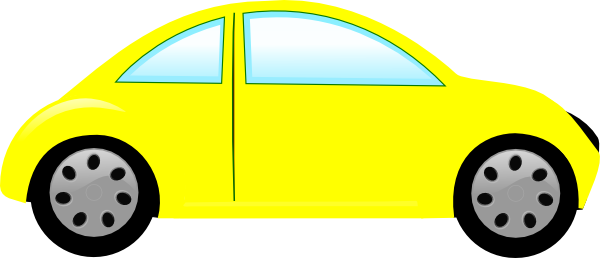 Module 4, Lesson 33
Now, pretend your cubes are trains in the station.  Some of them
drive away.  With your partner, act out this story several times.  Each time, write the new number sentence.
____ - ____ = ____
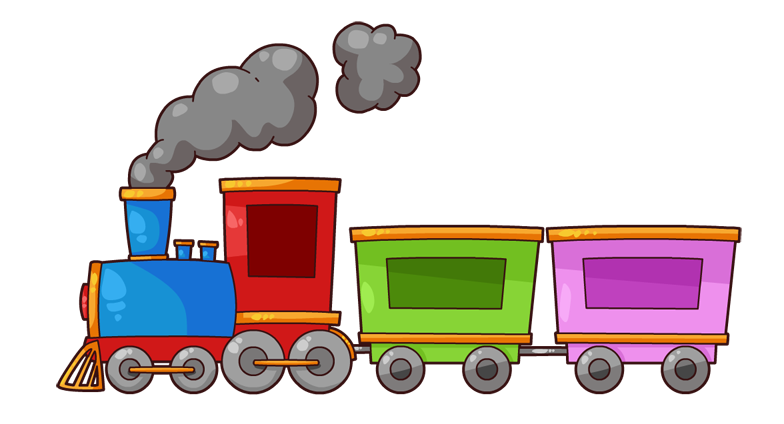 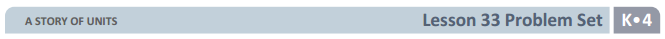 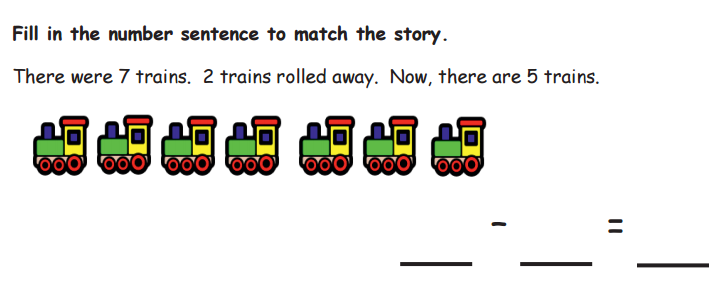 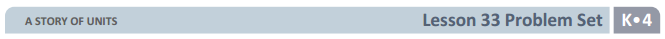 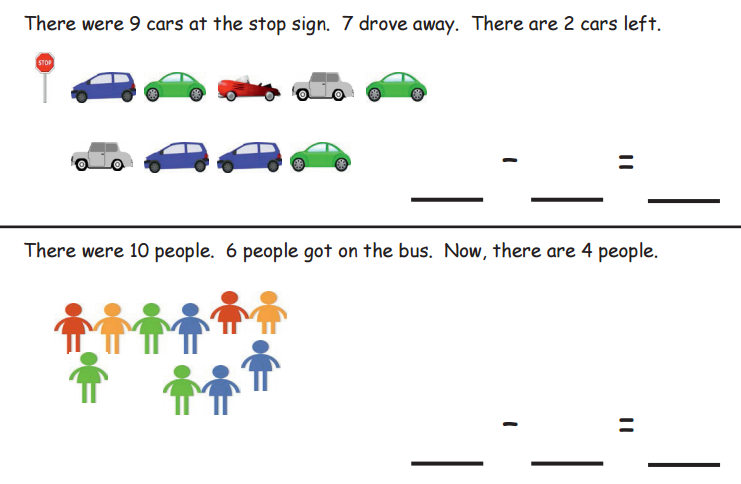 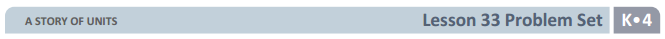 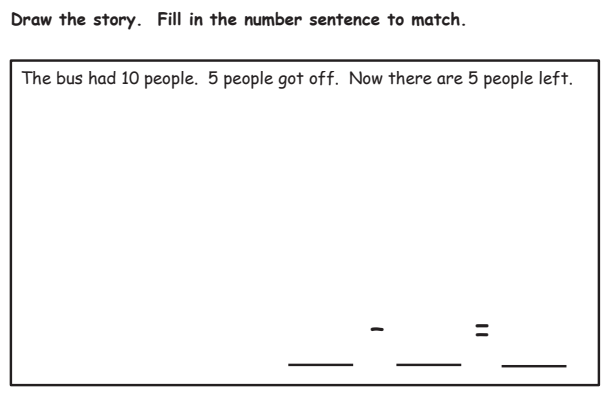 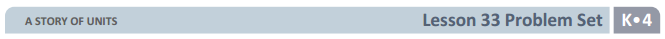 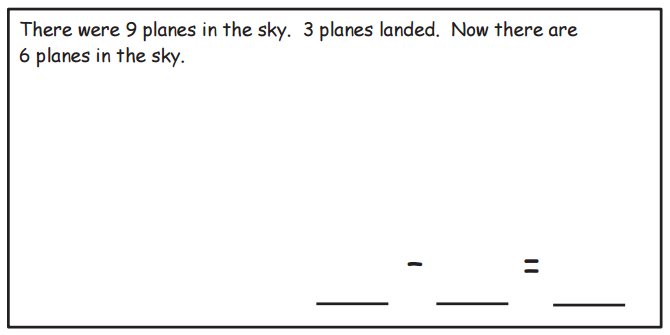 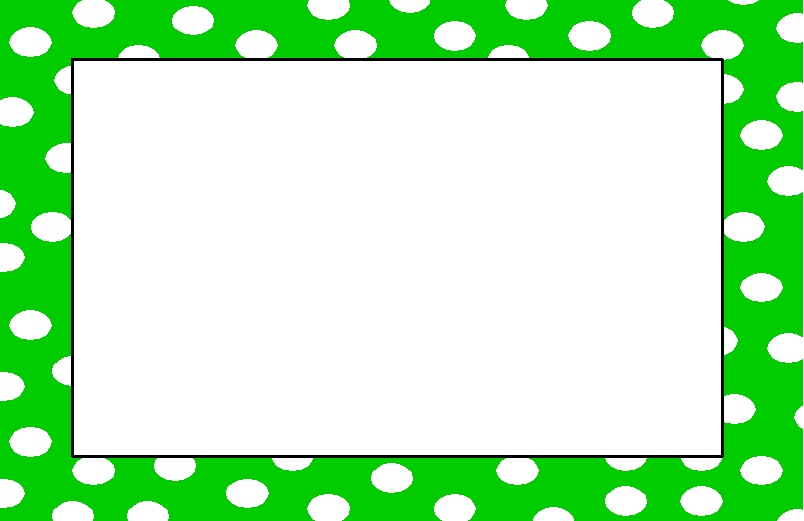 Debrief
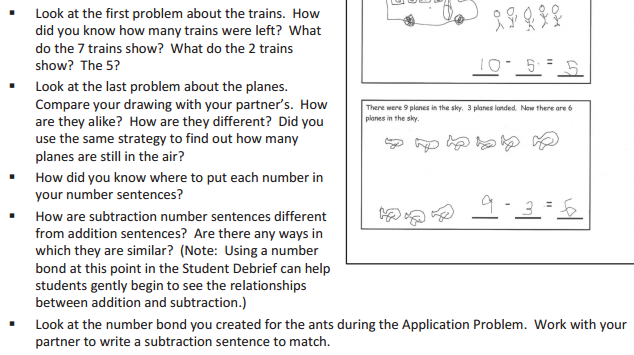 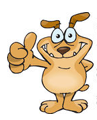 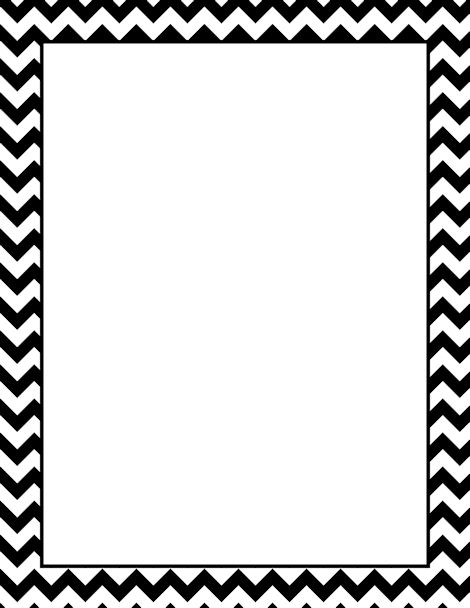 Lesson 34 


I can show subtraction story problems by breaking off, crossing out, and hiding a part.
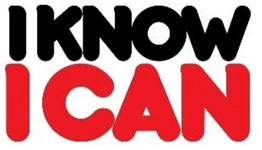 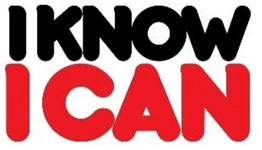 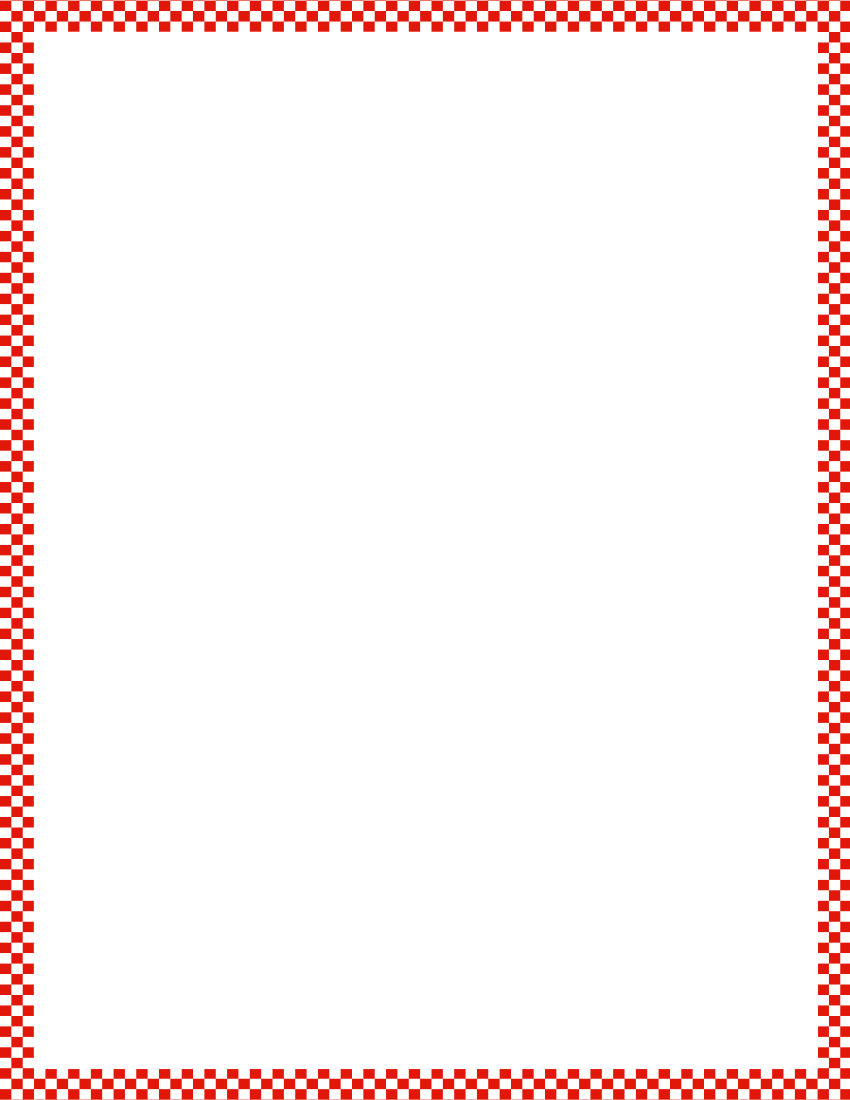 Module 4, Lesson 34
Fluency
Hide 2
Raise your hand when you know how many dots.  Ready?  Now, hide 2.  You can use your hand to hide two of the dots from your eyes, or you can just see it in your mind.  Now, how many dots are left?
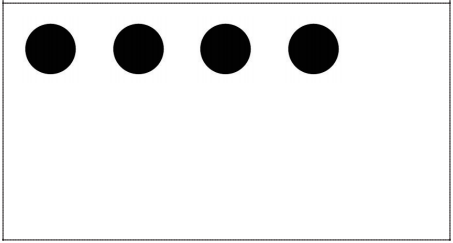 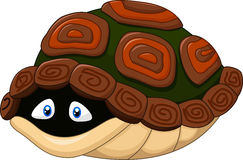 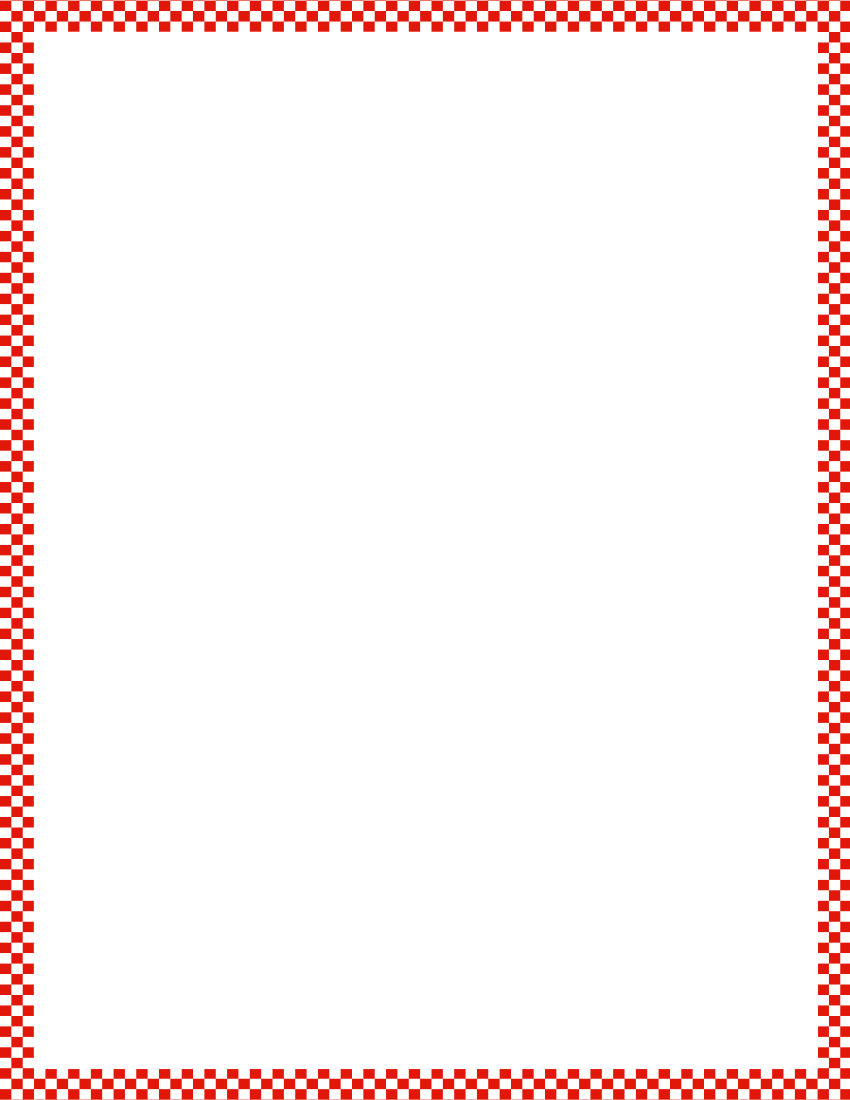 Module 4, Lesson 34
Fluency
Hide 2
Raise your hand when you know how many dots.  Ready?  Now, hide 2.  You can use your hand to hide two of the dots from your eyes, or you can just see it in your mind.  Now, how many dots are left?
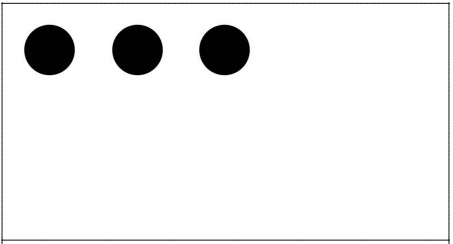 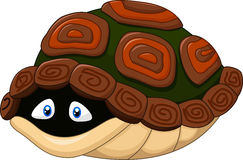 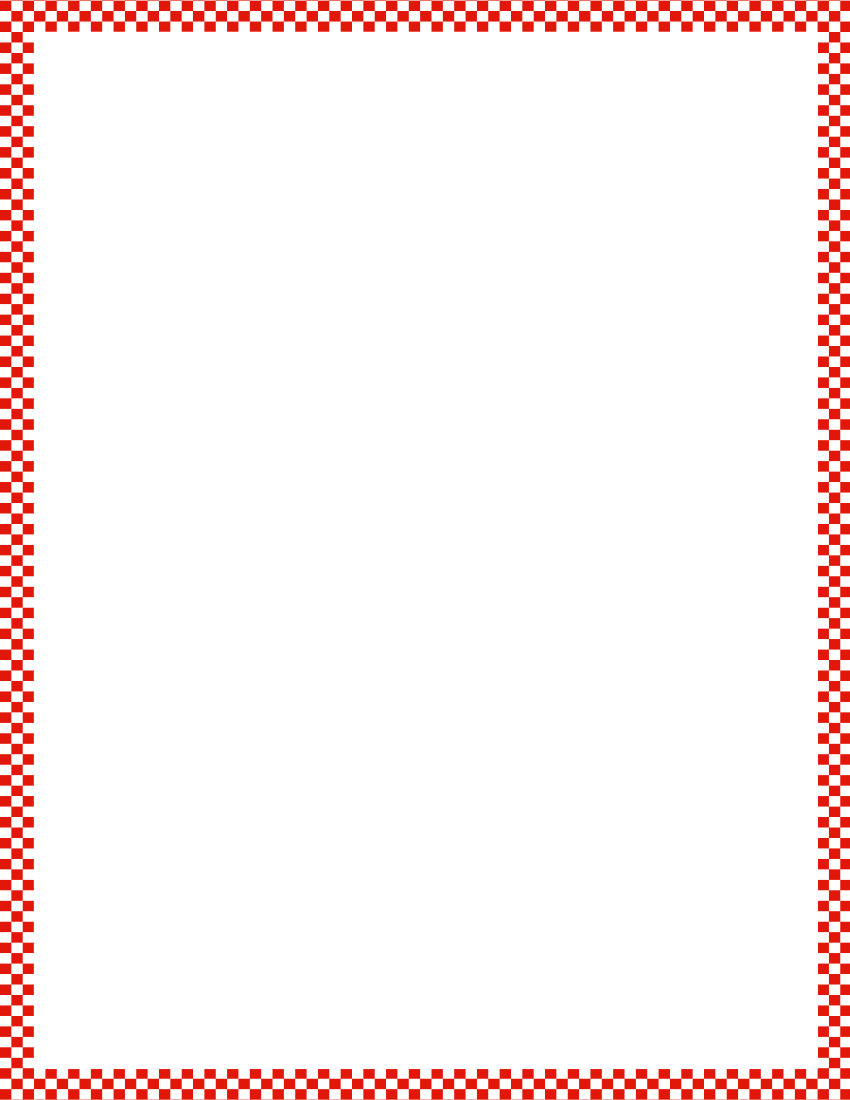 Module 4, Lesson 34
Fluency
Hide 2
Raise your hand when you know how many dots.  Ready?  Now, hide 2.  You can use your hand to hide two of the dots from your eyes, or you can just see it in your mind.  Now, how many dots are left?
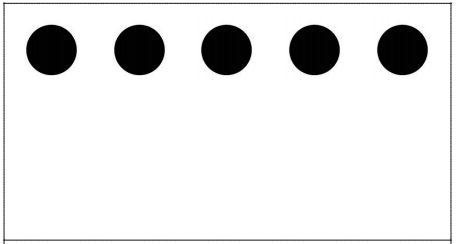 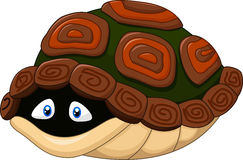 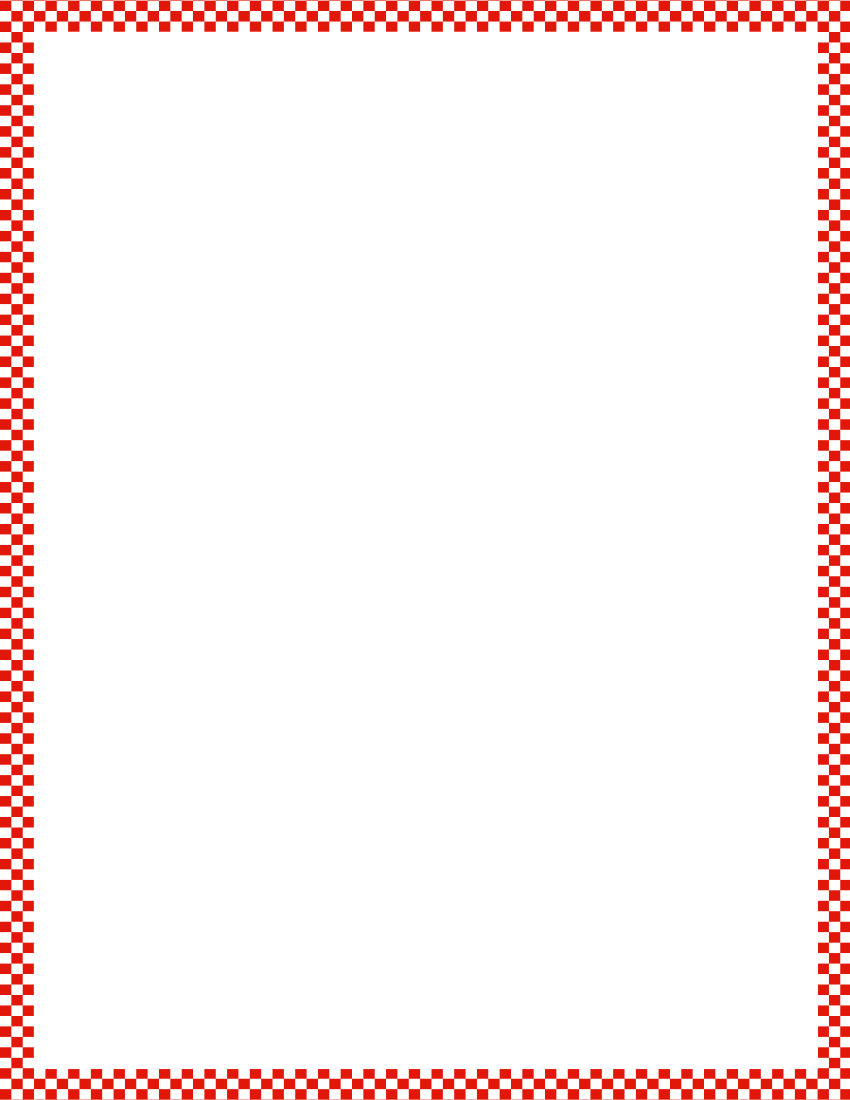 Module 4, Lesson 34
Fluency
Hide 2
Raise your hand when you know how many dots.  Ready?  Now, hide 2.  You can use your hand to hide two of the dots from your eyes, or you can just see it in your mind.  Now, how many dots are left?
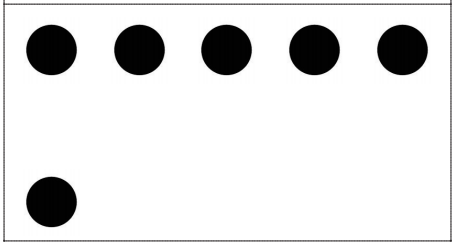 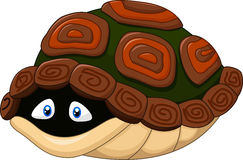 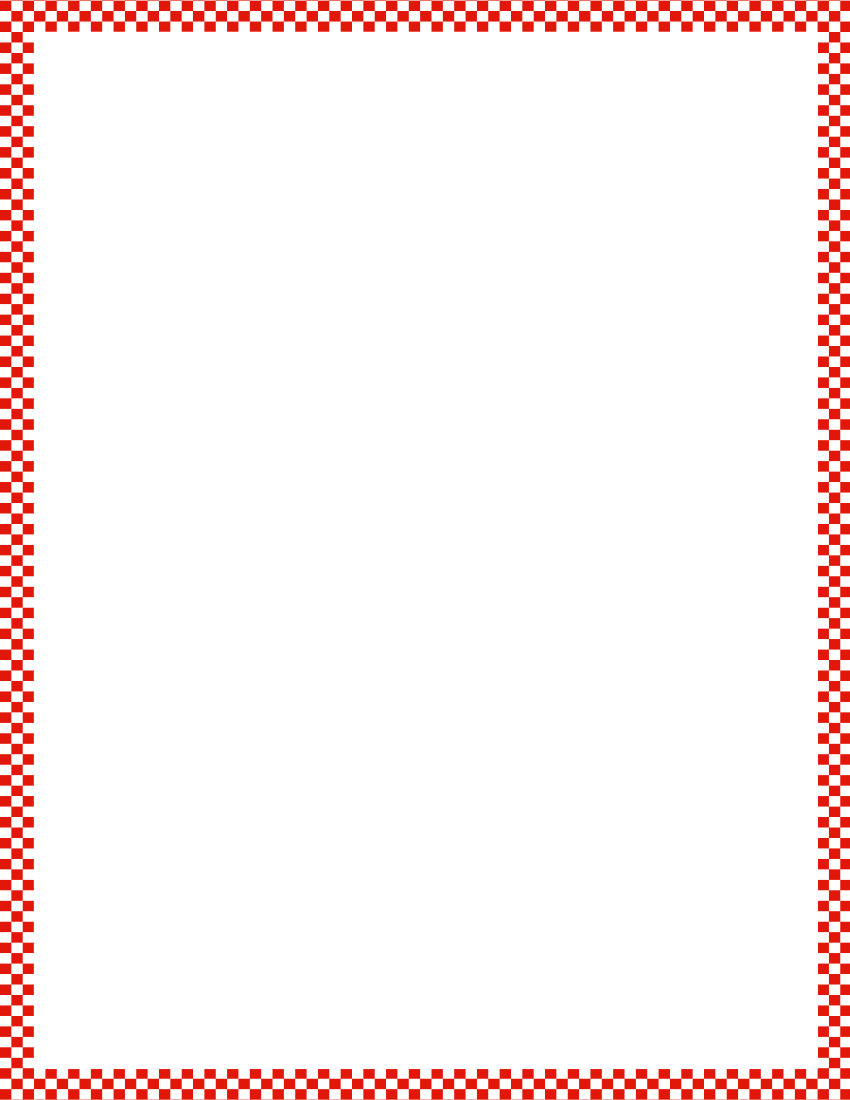 Module 4, Lesson 34
Fluency
Hide 2
Raise your hand when you know how many dots.  Ready?  Now, hide 2.  You can use your hand to hide two of the dots from your eyes, or you can just see it in your mind.  Now, how many dots are left?
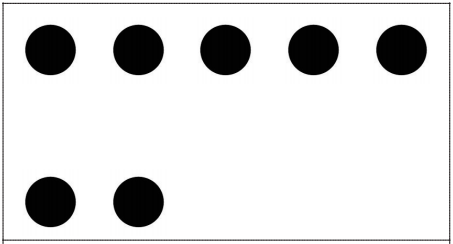 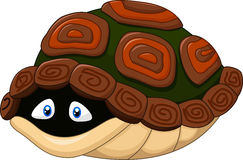 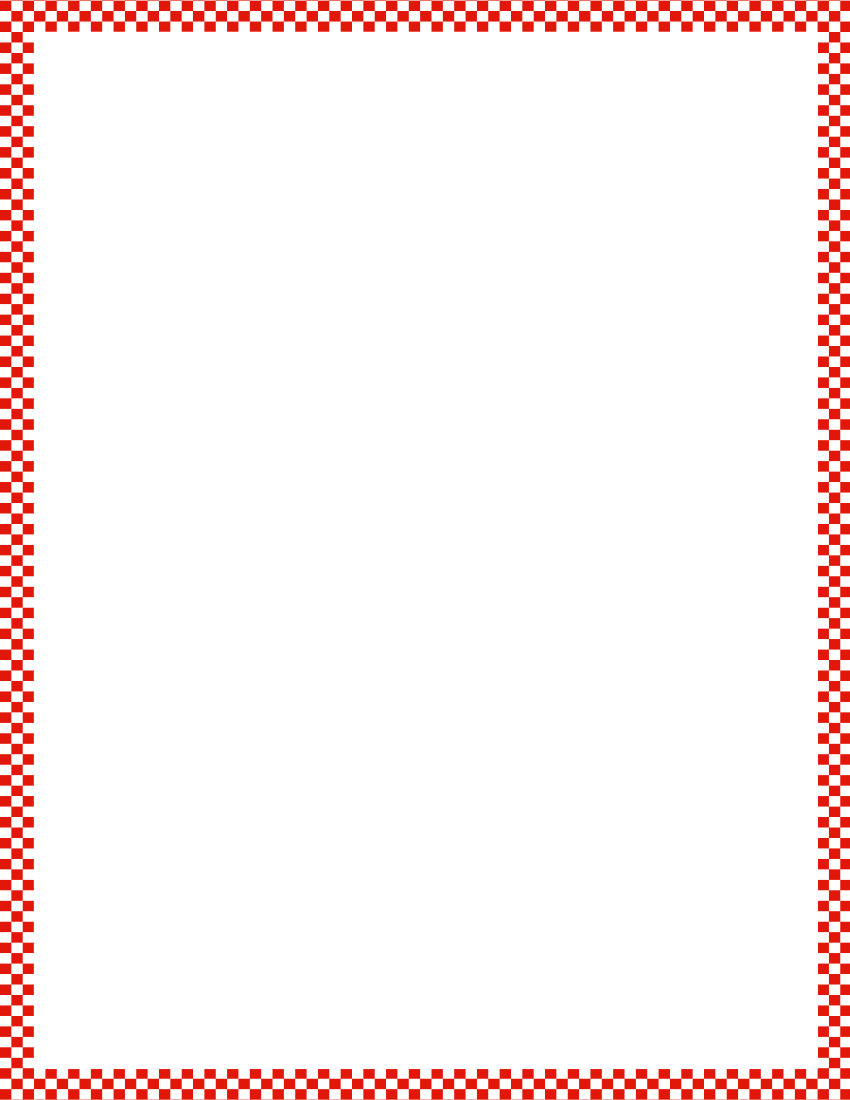 Module 4, Lesson 34
Fluency
Hide 2
Raise your hand when you know how many dots.  Ready?  Now, hide 2.  You can use your hand to hide two of the dots from your eyes, or you can just see it in your mind.  Now, how many dots are left?
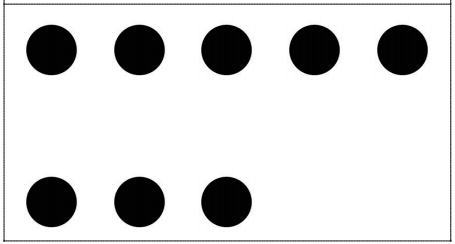 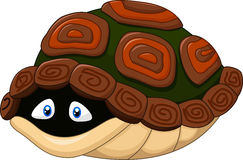 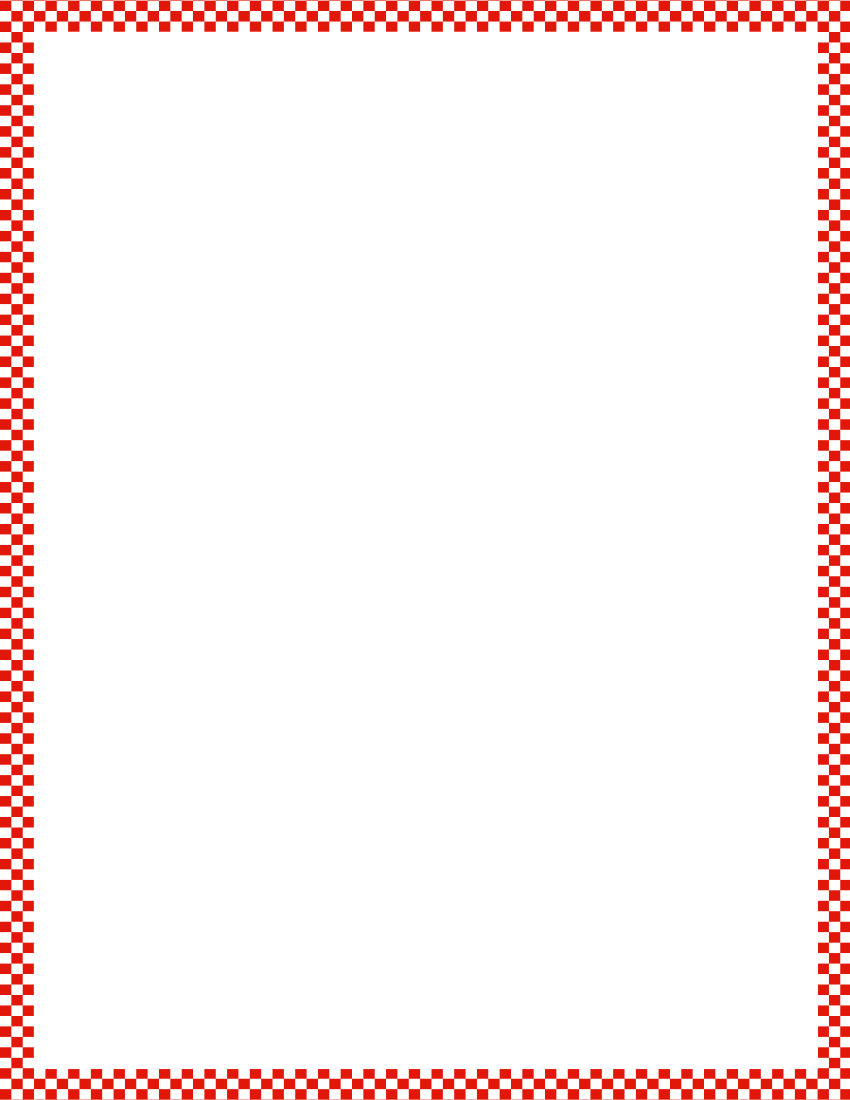 Module 4, Lesson 34
Fluency
Hide 2
Raise your hand when you know how many dots.  Ready?  Now, hide 2.  You can use your hand to hide two of the dots from your eyes, or you can just see it in your mind.  Now, how many dots are left?
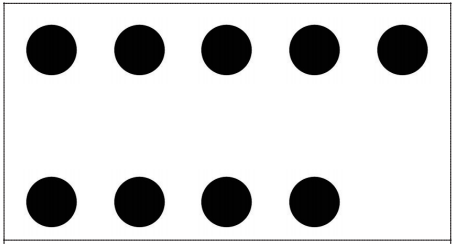 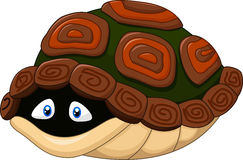 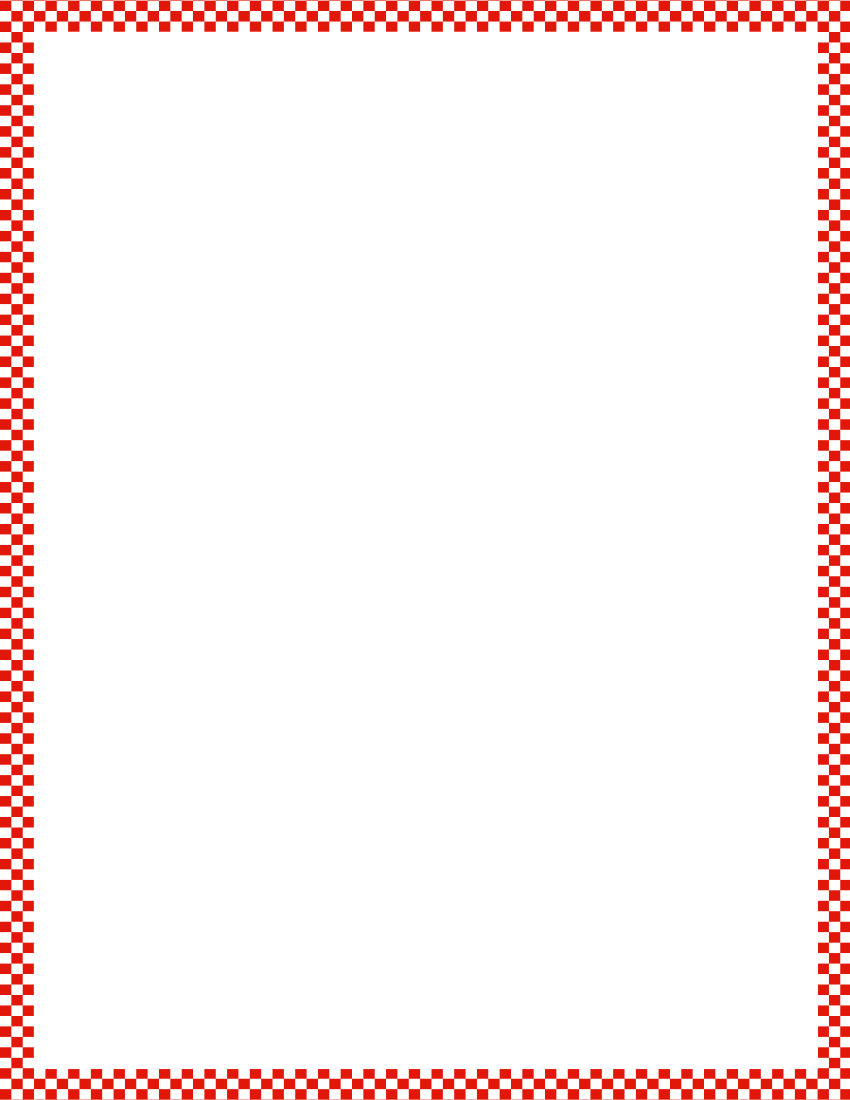 Module 4, Lesson 34
Fluency
Hide 2
Raise your hand when you know how many dots.  Ready?  Now, hide 2.  You can use your hand to hide two of the dots from your eyes, or you can just see it in your mind.  Now, how many dots are left?
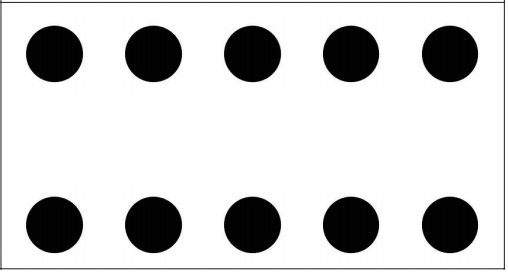 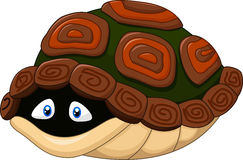 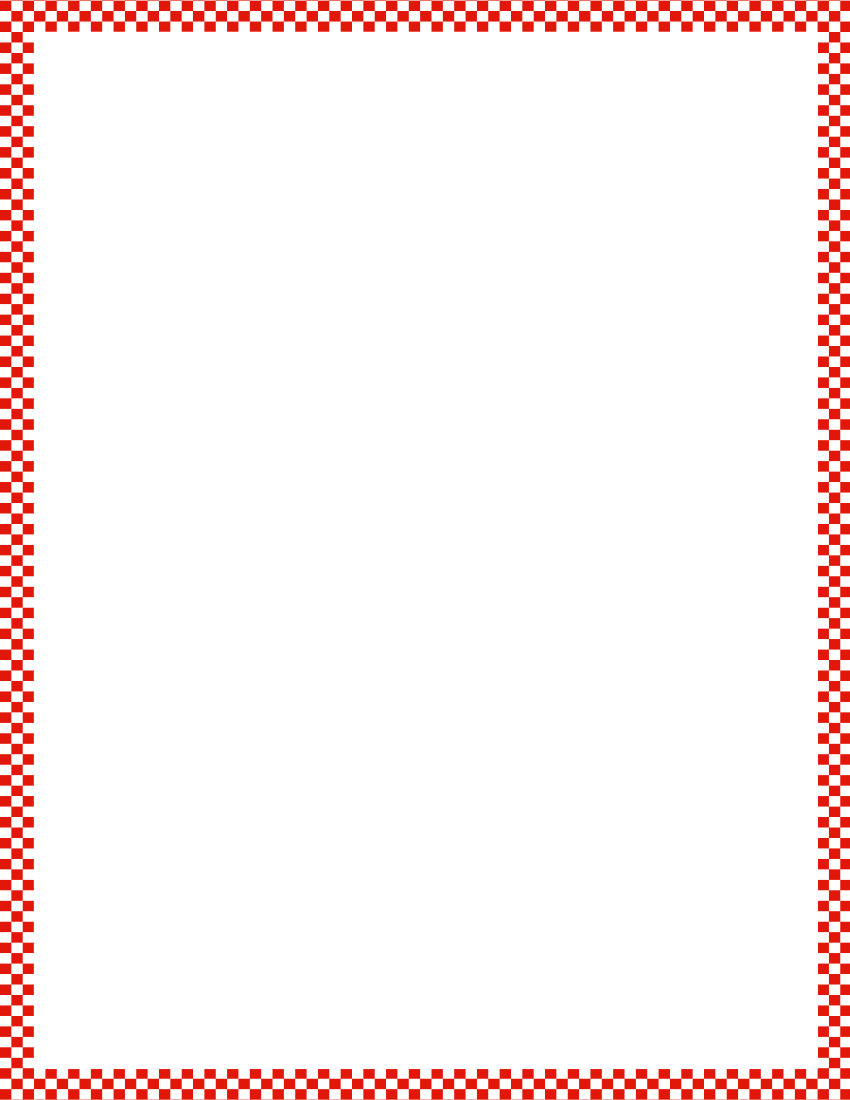 Module 4, Lesson 34
Fluency
What is Less?
Think of a number that is less than 2.  Write it on your personal white board, and show me.  Write this subtraction sentence on your board:  2 minus 1.  Write the answer and show me.  Say the subtraction sentence.
2
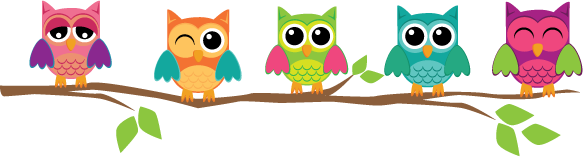 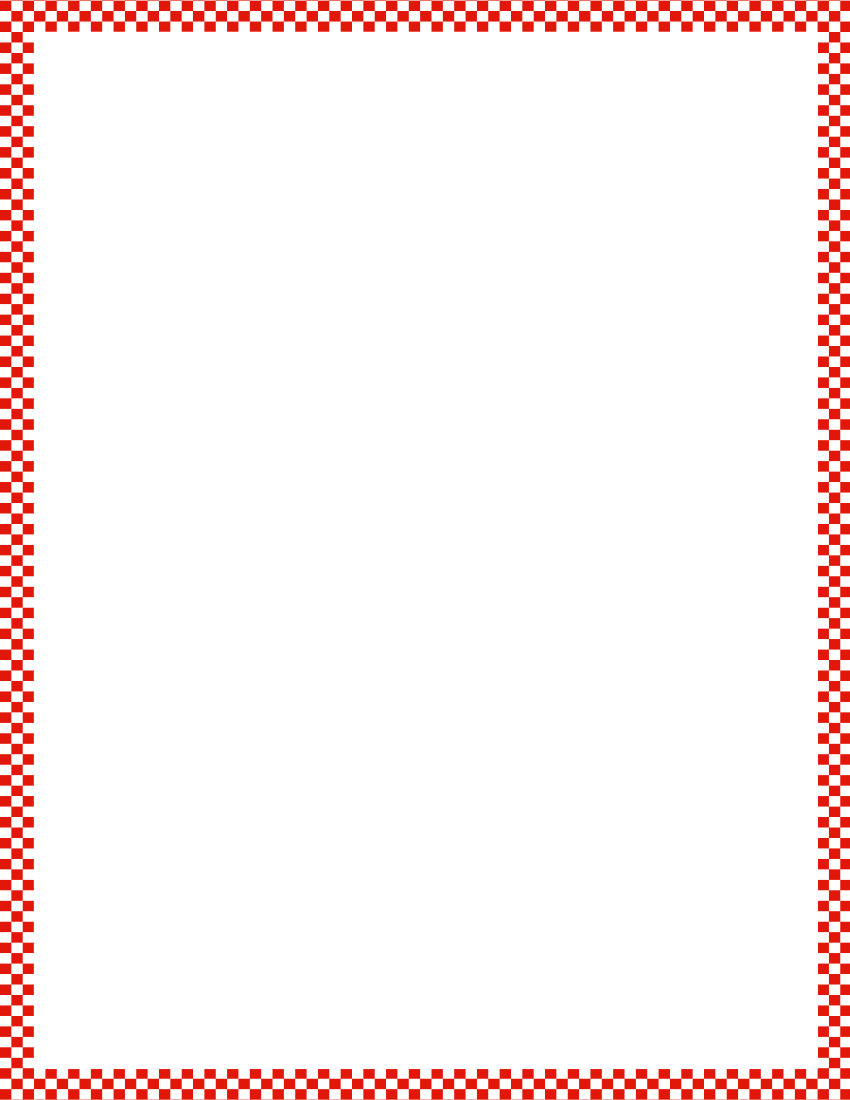 Module 4, Lesson 34
Fluency
What is Less?
Think of a number that is less than 3.  Write it on your personal white board, and show me.  Write this subtraction sentence on your board:  3 minus 1.  Write the answer and show me.  Say the subtraction sentence.  (Repeat with 3 minus 2.)
3
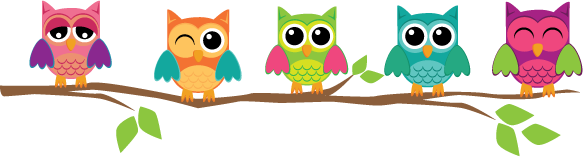 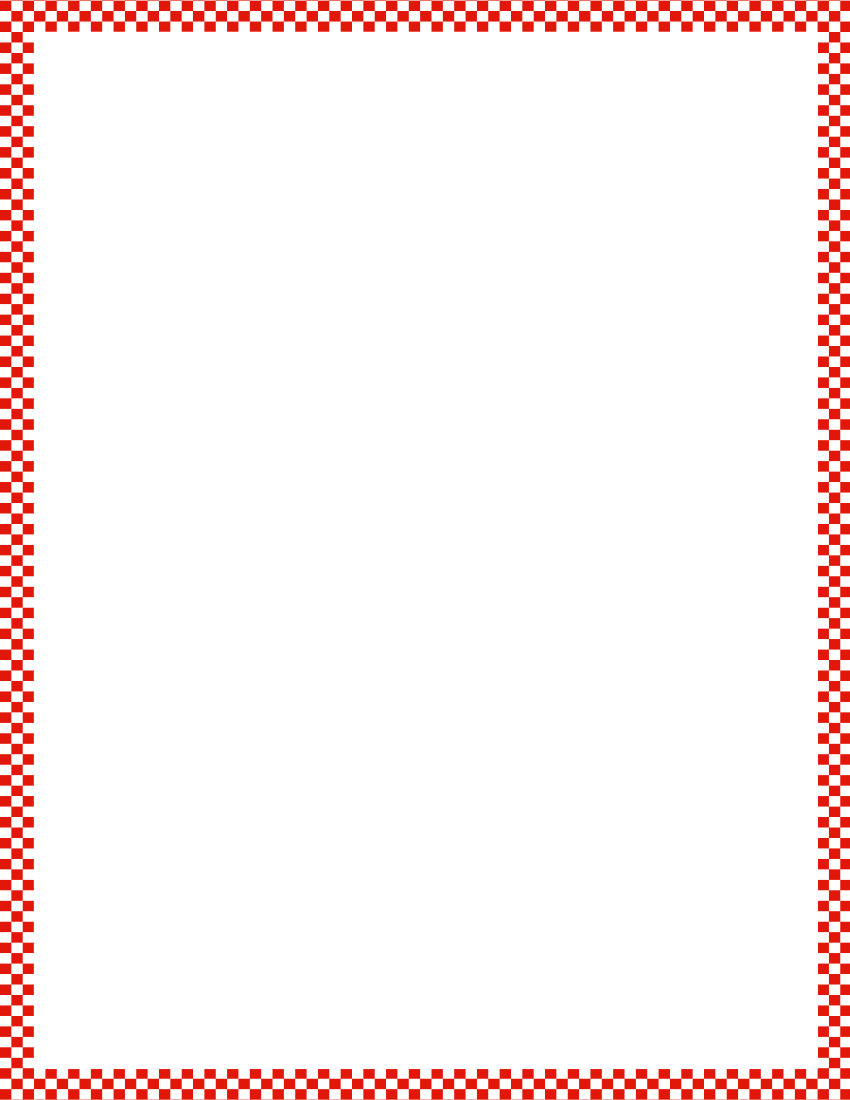 Module 4, Lesson 34
Fluency
What is Less?
Think of a number that is less than 4.  Write it on your personal white board, and show me.  Write this subtraction sentence on your board:  4 minus 1.  Write the answer and show me.  Say the subtraction sentence.  (Repeat with 4 minus 2, 3.)
4
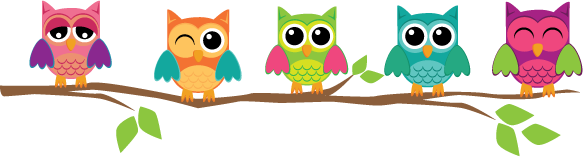 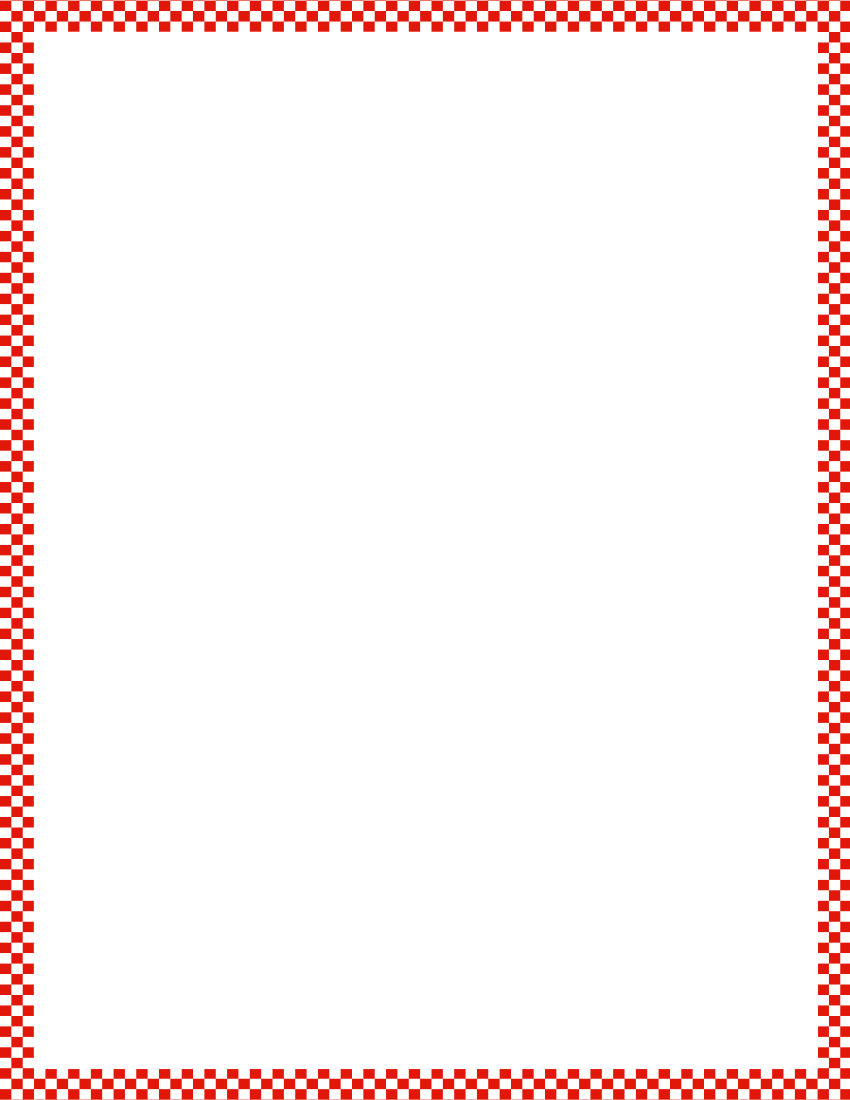 Module 4, Lesson 34
Fluency
What is Less?
Think of a number that is less than 5.  Write it on your personal white board, and show me.  Write this subtraction sentence on your board:  5 minus 1.  Write the answer and show me.  Say the subtraction sentence.  (Repeat with 5 minus 2, 3, 4.)
5
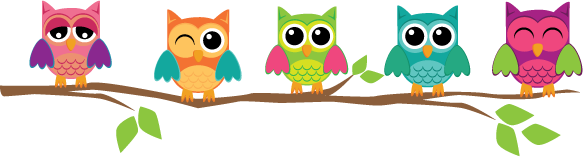 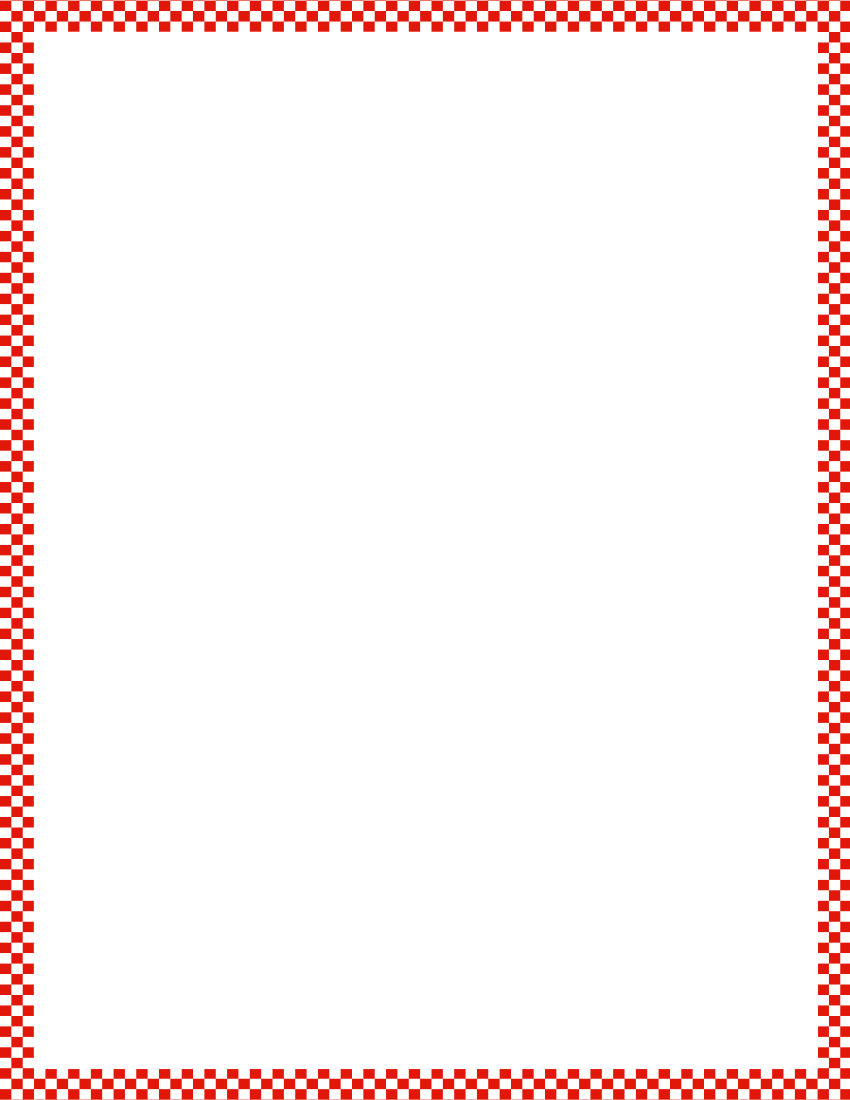 Module 4, Lesson 34
Fluency
Snap!
Show your partner your 5-stick and then put it behind your back.  When your partner says, “Snap!” quickly break your stick into two parts.  Show your partner one part and have them guess the hidden part.  Show the hidden part to check your partner’s guess.  Both partners say the subtraction sentence together (“5 take away 2 equals 3”)
Take turns!
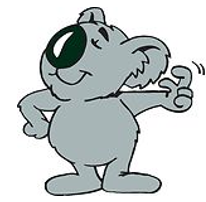 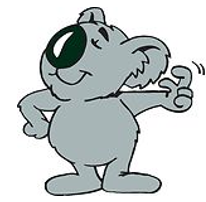 Application Problem
Module 4, Lesson 34
Tony had 8 checkers.  His friend took 3 away.  How 
many checkers did Tony have left?
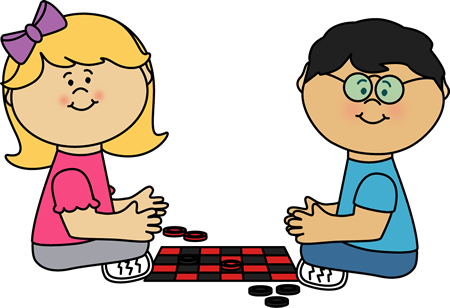 Draw a picture, and make a number bond and a number sentence.  Show your work to a friend.  Did you both do it the same way?
Module 4, Lesson 34
Take out your linking cube stick.  How many cubes do you have?
Break off 3 cubes from the end.  How many cubes do you have left?  Let’s make a number bond and a number sentence!
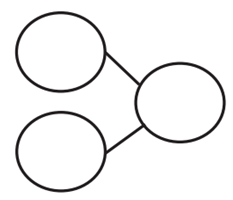 ____ - ____ = ____
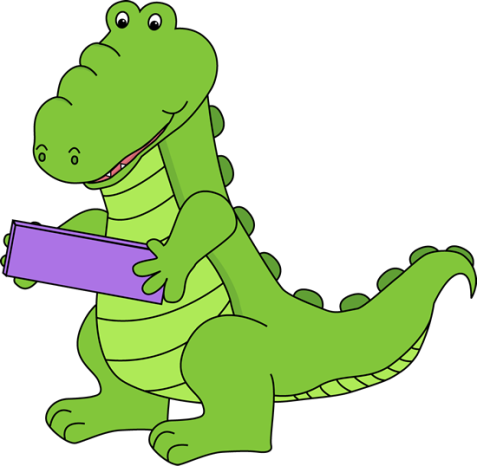 Module 4, Lesson 34
Now, break off 4 cubes from the end.  How many cubes do you have left?  Let’s make a number bond and a number sentence!
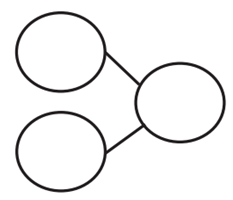 ____ - ____ = ____
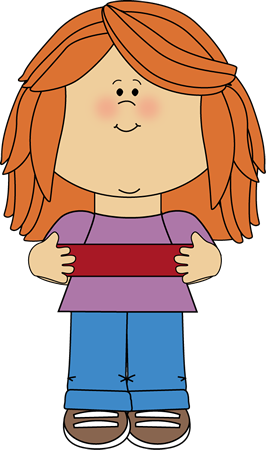 Module 4, Lesson 34
Now, break off 6 cubes from the end.  How many cubes do you have left?  Let’s make a number bond and a number sentence!
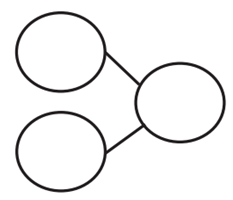 ____ - ____ = ____
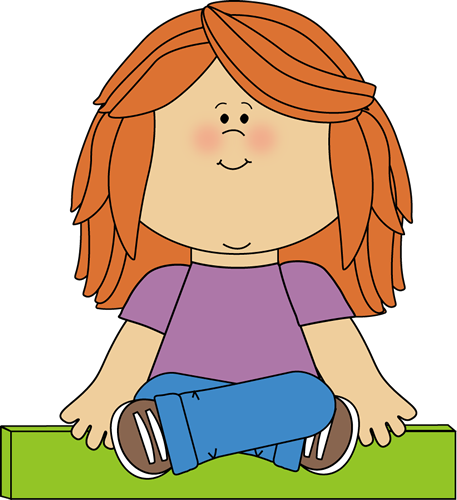 Module 4, Lesson 34
Put your linking cubes away and listen to my story…

Ellie had 9 grapes.  Draw the grapes on your board.  She shared 4 grapes with a friend.  How many grapes does Ellie have left?
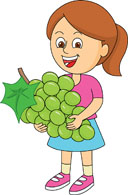 ____ - ____ = ____
Module 4, Lesson 34
This time, Ellie had 10 grapes.  She shared 8 grapes.  How will your picture and your number sentence change?
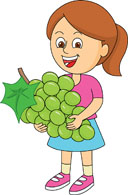 ____ - ____ = ____
Module 4, Lesson 34
This time, Ellie had 7 grapes.  She shared 3 grapes.  How will your picture and your number sentence change?
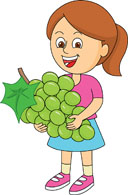 ____ - ____ = ____
Module 4, Lesson 34
Get out your bears!  It’s time to work with your partner!

How many bears do you have?  Let’s pretend 4 bears went to sleep in a cave.  Hide 4 bears under the bowl to show the sleepy bears.  How many bears do you have left?
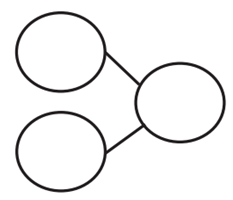 ____ - ____ = ____
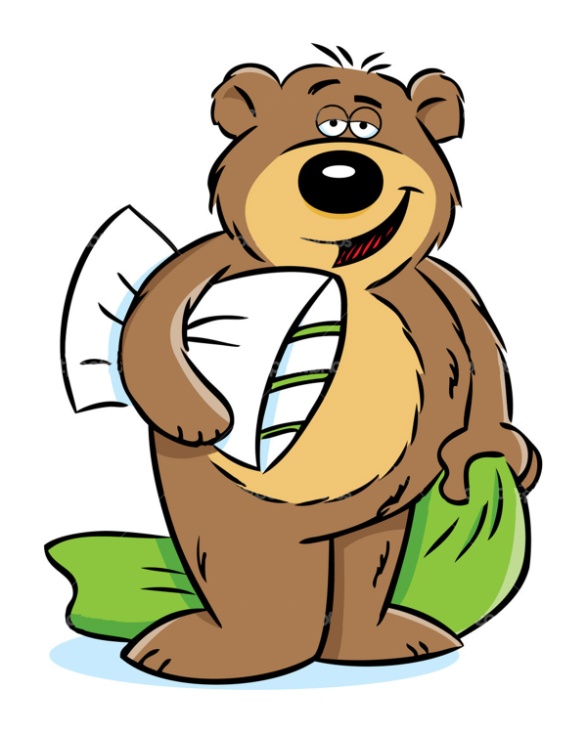 Module 4, Lesson 34
Take turns with your partner hiding some sleepy bears.
Each time, write the number bond and the number sentence.
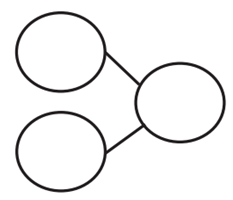 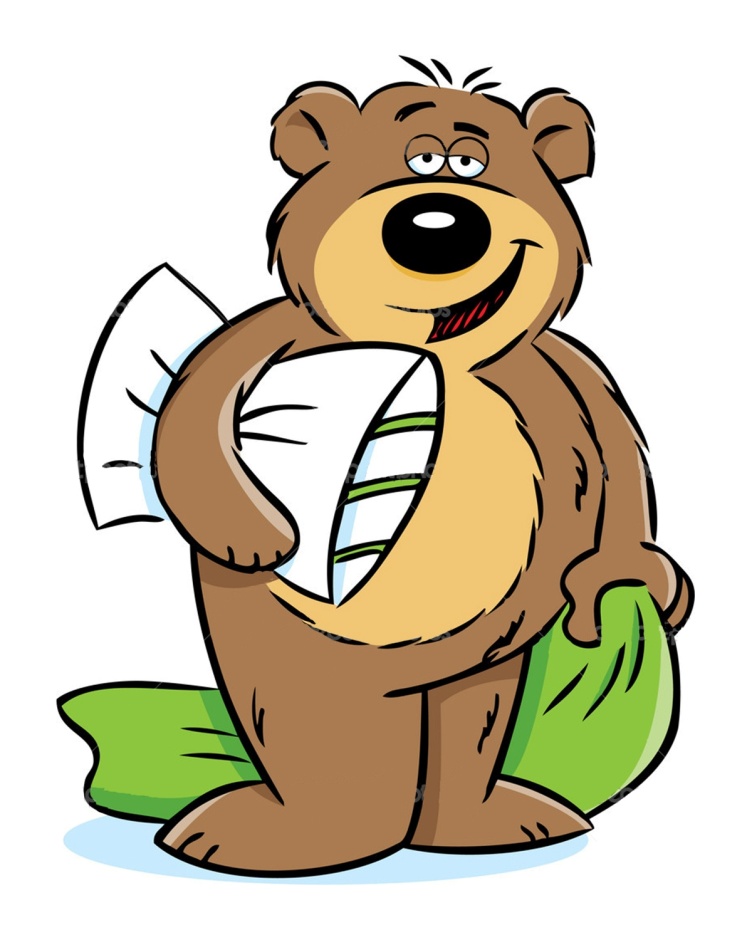 ____ - ____ = ____
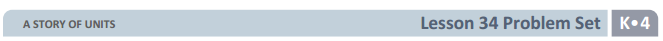 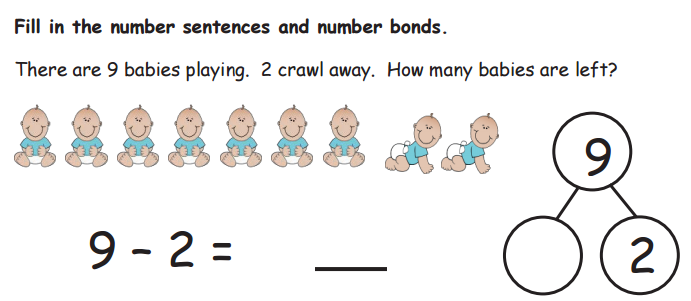 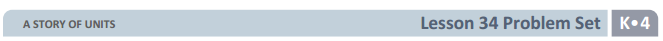 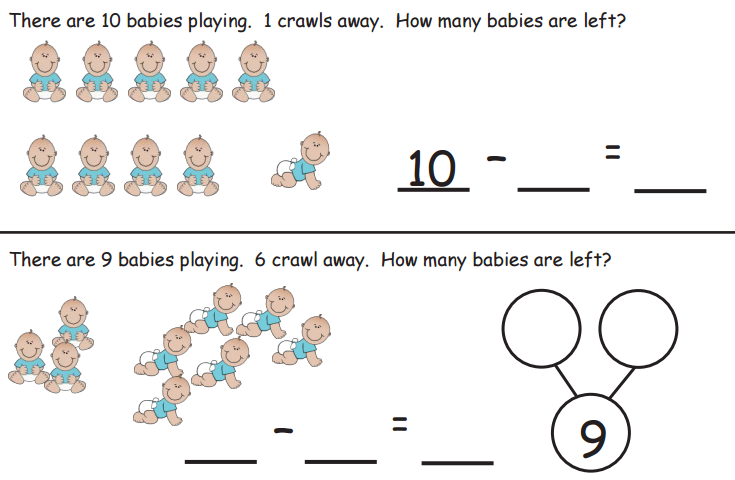 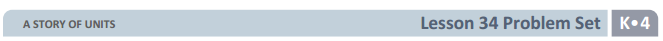 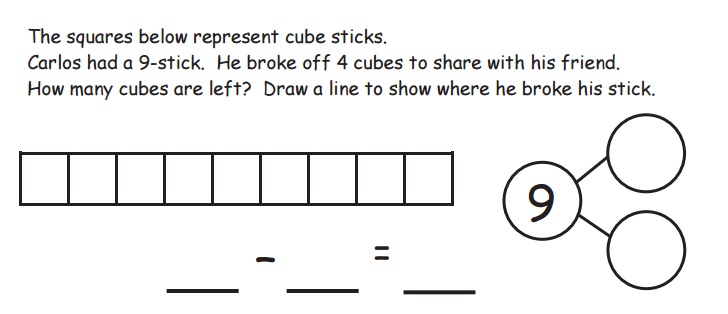 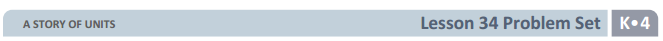 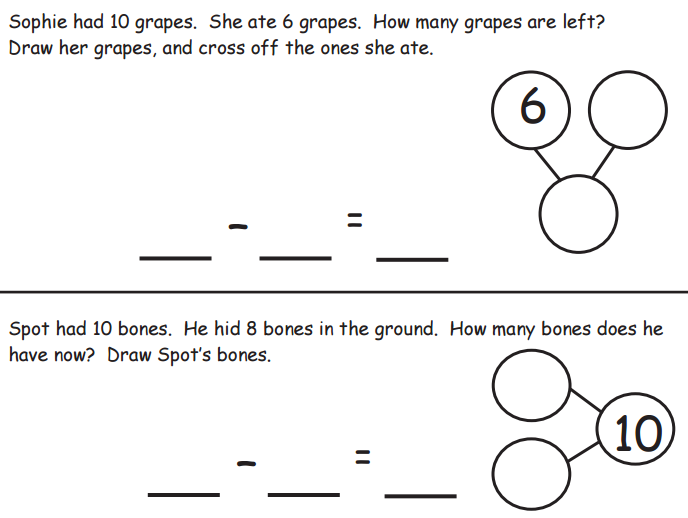 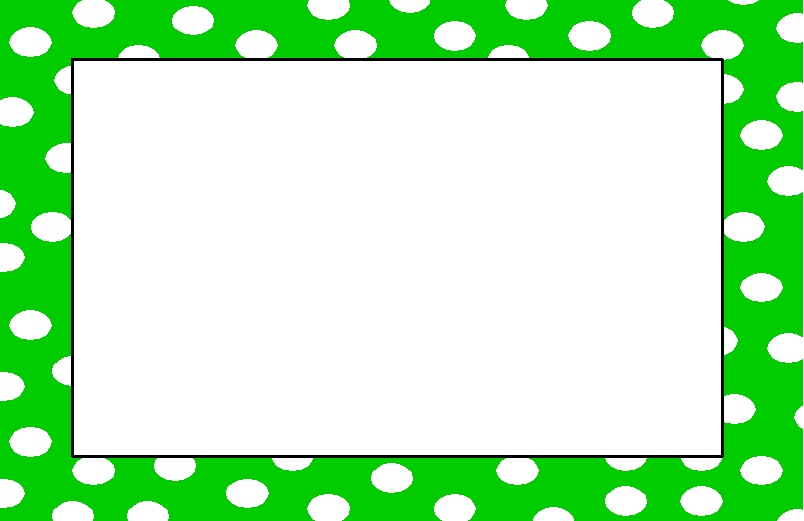 Debrief
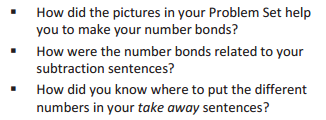 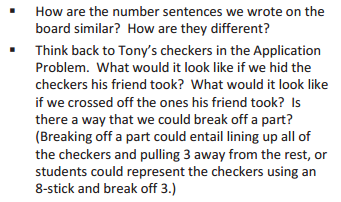 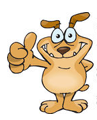 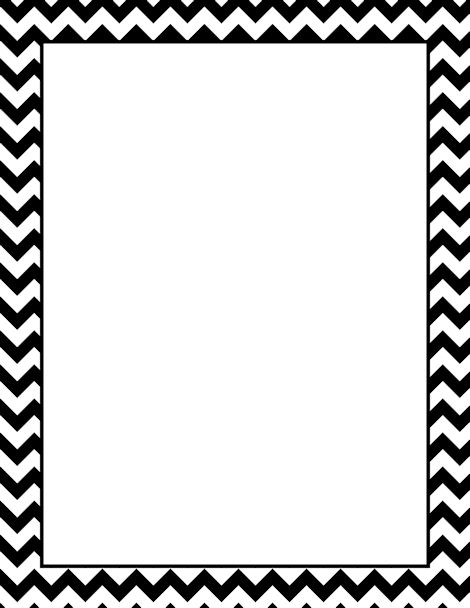 Lesson 35 


I can break apart 9 using 5-group drawings.  I can write a subtraction equation to match it.
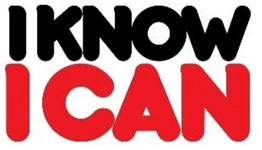 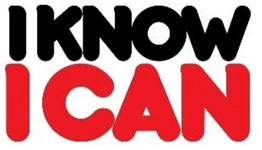 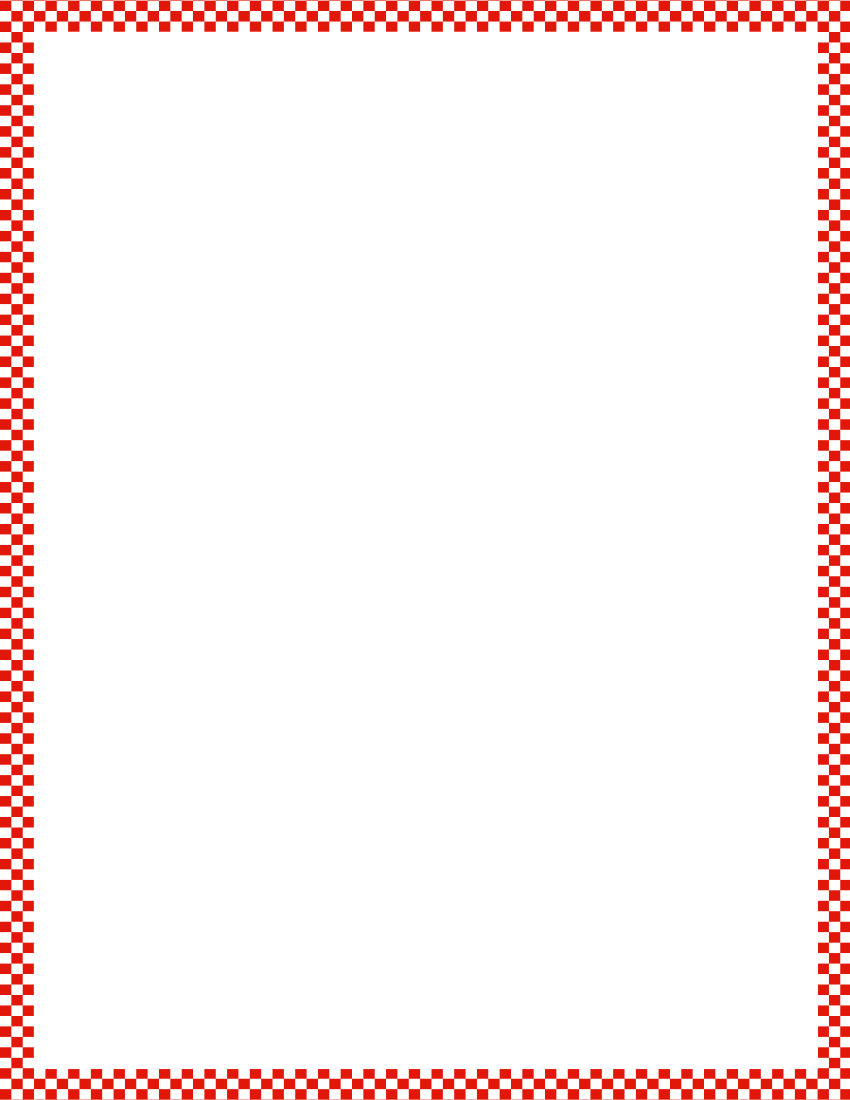 Module 4, Lesson 35
Fluency
Core Fluency Differentiated Practice
Complete as many problems as you can in 96 seconds.  Your goal is to do your very best and work hard to improve the next time we practice.  When you finish them all AND get them all right, you get to move up to the next practice!  Remember, you are not competing against your classmates.  You are just competing against yourself!
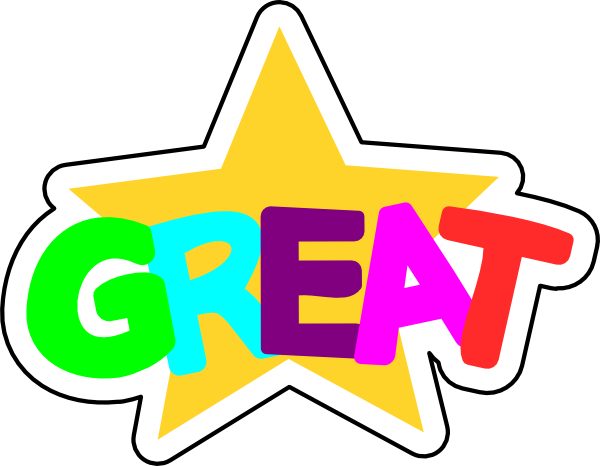 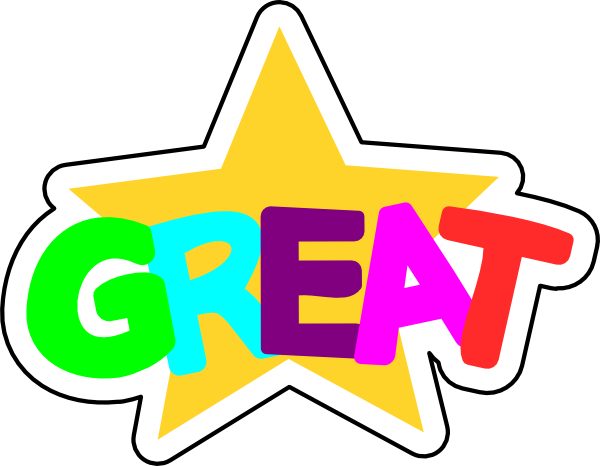 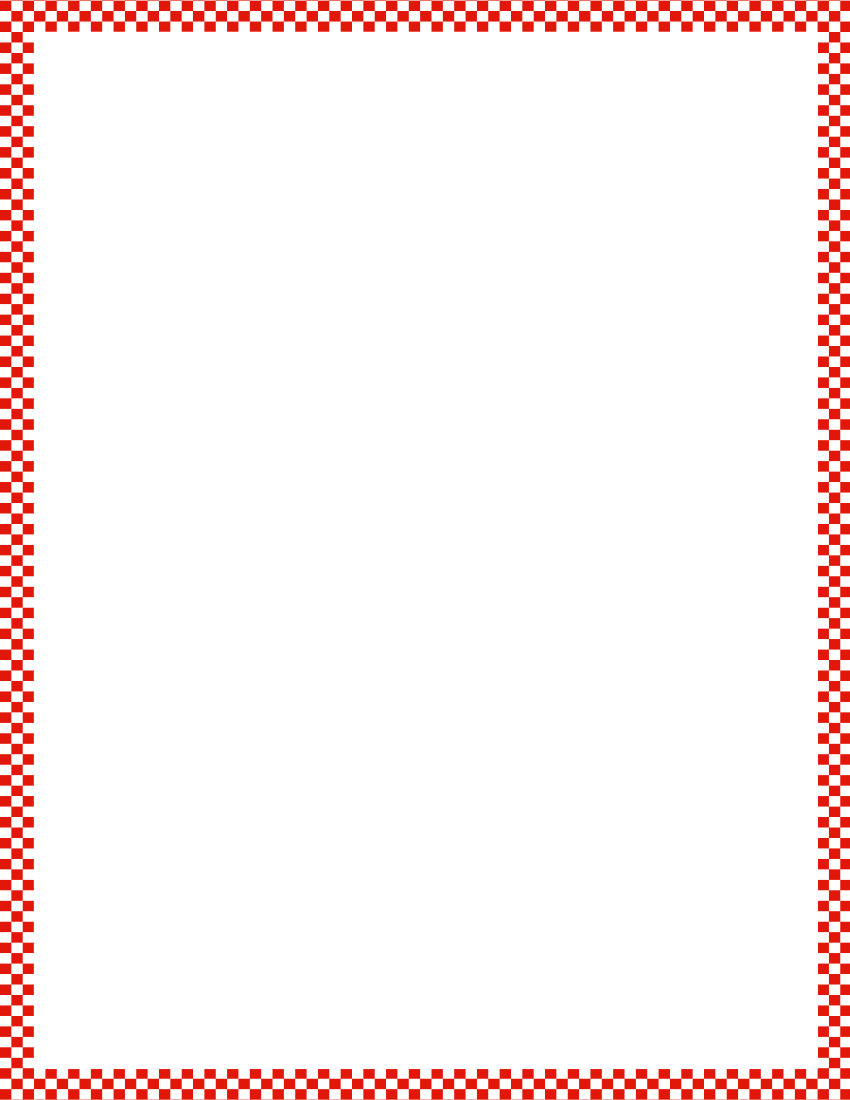 Module 4, Lesson 35
Fluency
Spill the Beans
Take 3 beans out of the bag, and place them in the cup.  Shake the cup gently, and then spill the beans onto the personal white board.  Take away the red beans, and record as a subtraction sentence.  Erase, and repeat a few more times.
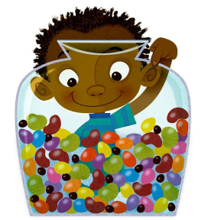 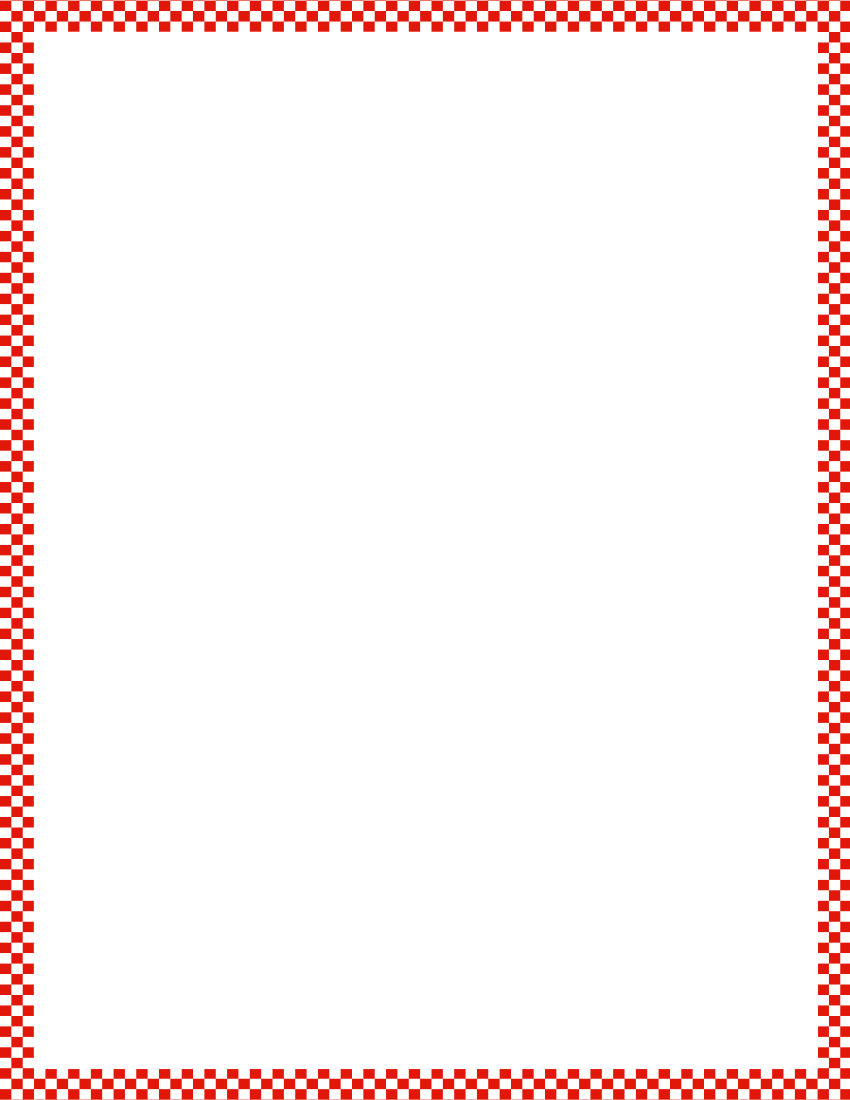 Module 4, Lesson 35
Fluency
Happy Counting
Let’s play Happy Counting!  When I hold my hand like this (point two fingers up), I want you to count up.  If I put my hand like this (point two fingers down), I want you to count down.  If I do this (close fist), that means stop, but try hard to remember the last number you said.  Ready? 

(Continue the count to 20.)
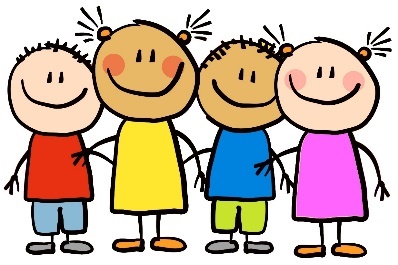 Application Problem
Module 4, Lesson 35
Steve had 9 pennies.  He wanted to put some pennies into each of his two pockets.  Use your pennies to show one way he could have separated them.  Make a number bond about your idea.
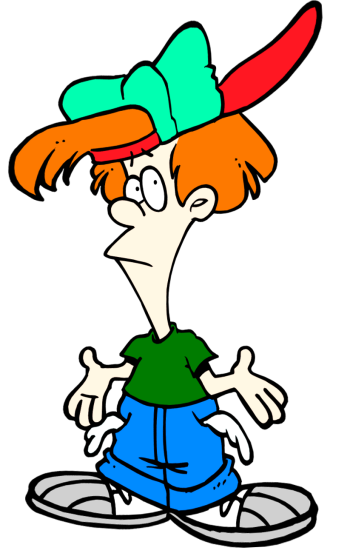 Show your number bond to your partner.  Did she do it the same way?  How many different ways can you separate the pennies?
Module 4, Lesson 35
Connie had 9 bouncy balls.  3 of the balls were green.  
How many balls were not green?
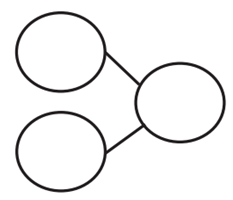 ____ - ____ = ____
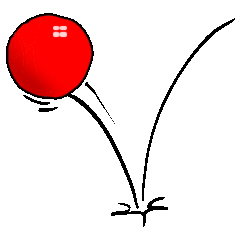 Watch me draw the balls in the 5-group way
and circle the balls that were green.
Module 4, Lesson 35
Doug had 9 special rocks.  Draw the rocks.  He had 4 white rocks.  Circle 4 rocks to show the white ones.  Cross off that part to see how many were left.   How many rocks were another color?
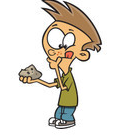 ____ - ____ = ____
Module 4, Lesson 35
Time for partner work!
Calla had 9 apples.  Draw her apples.  7 of her apples were green.  Circle and cross of the 7 green apples.  Write a number sentence to tell me how many apples were not green.
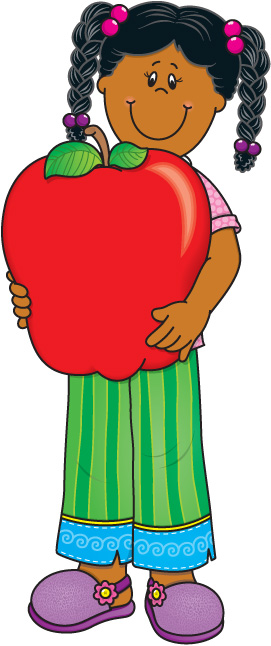 ____ - ____ = ____
Module 4, Lesson 35
Time for partner work!
What if Calla had only 1 green apple?  How would your picture and number sentence change?
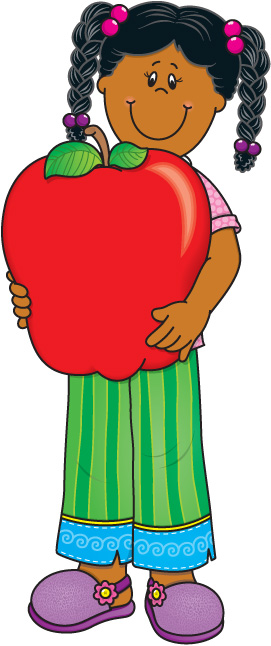 ____ - ____ = ____
Module 4, Lesson 35
Time for partner work!
Now, you and your partner can take turns deciding how many green apples Calla had.  Each time, make a new picture and write the number sentence.  Raise your hand for me to see 
each new number sentence!
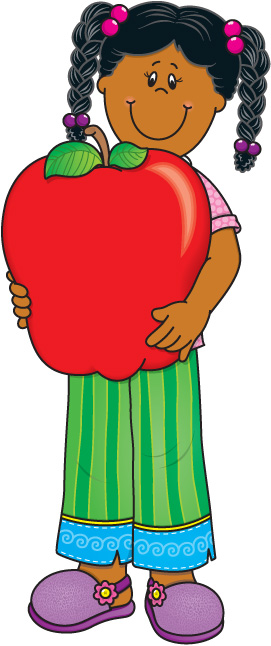 ____ - ____ = ____
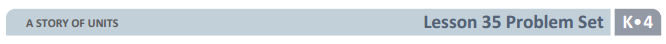 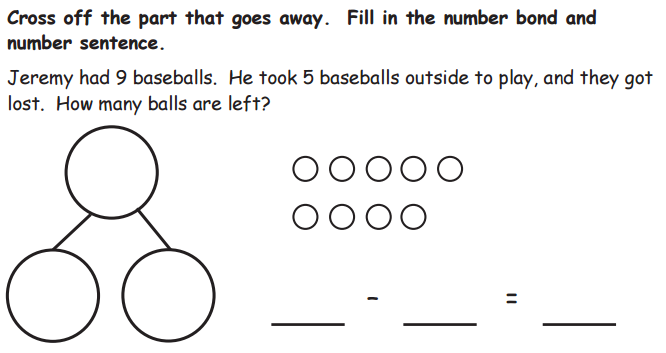 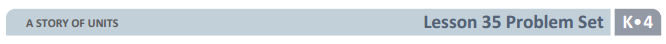 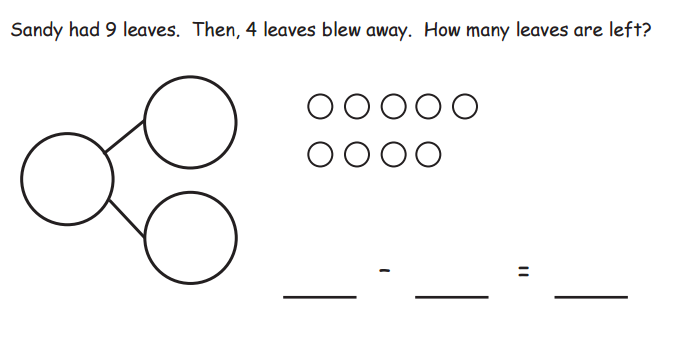 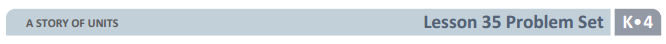 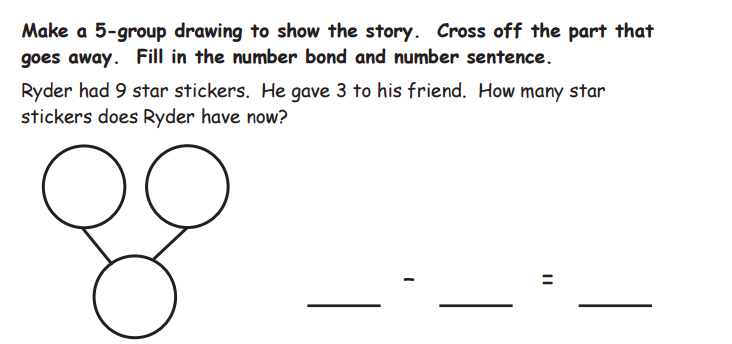 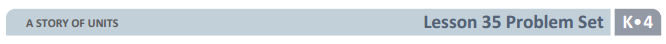 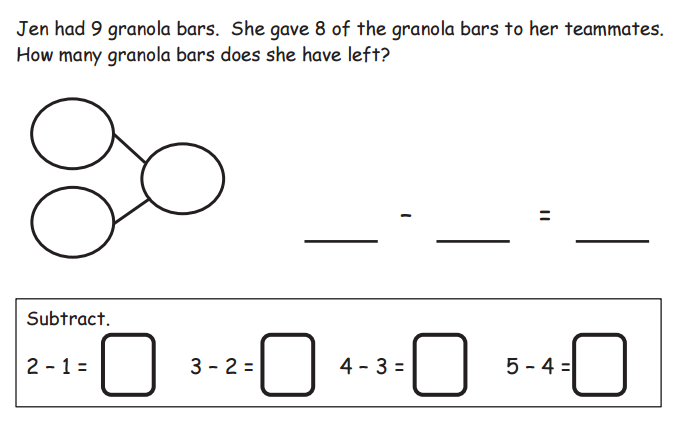 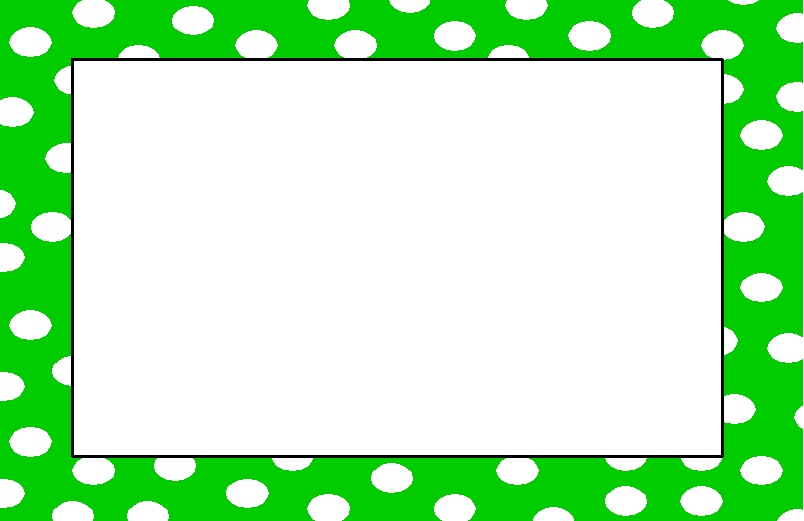 Debrief
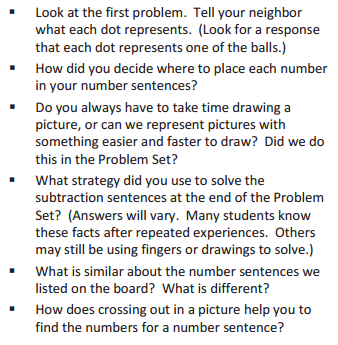 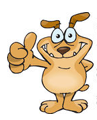 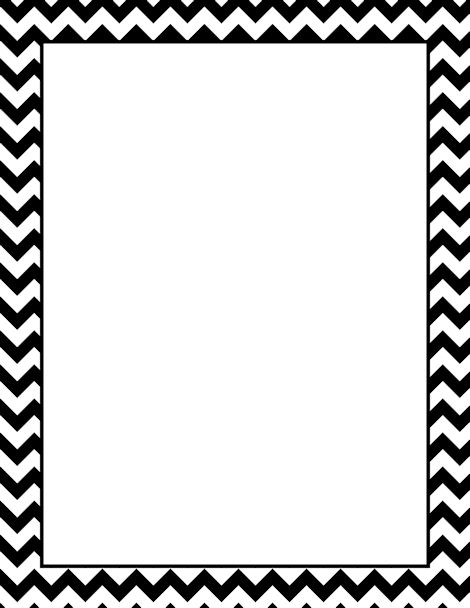 Lesson 36 


I can break apart 10 using 5-group drawings.  I can write a subtraction equation to match it.
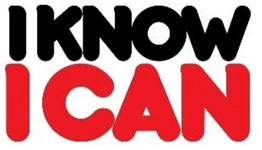 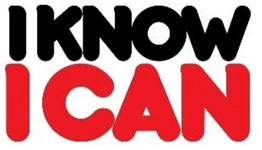 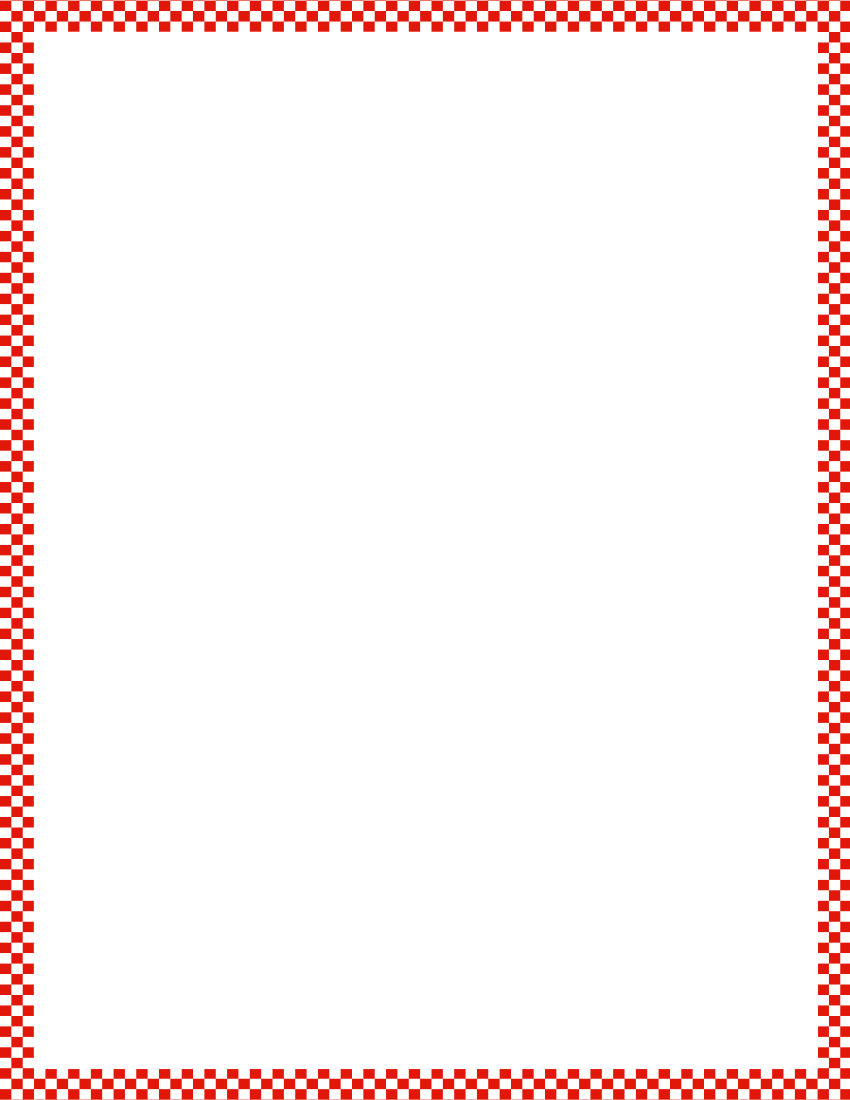 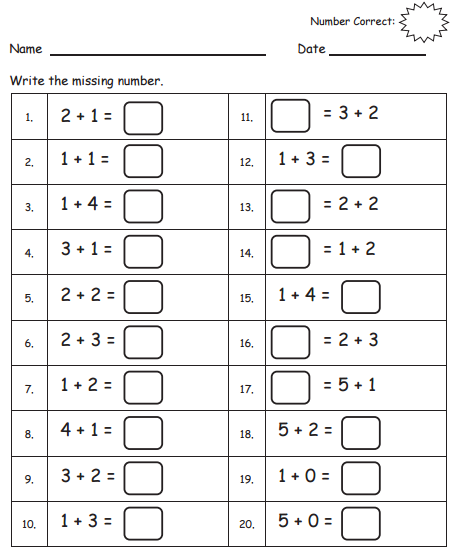 Missing Number
Sprint A
Module 4, Lesson 36
Fluency
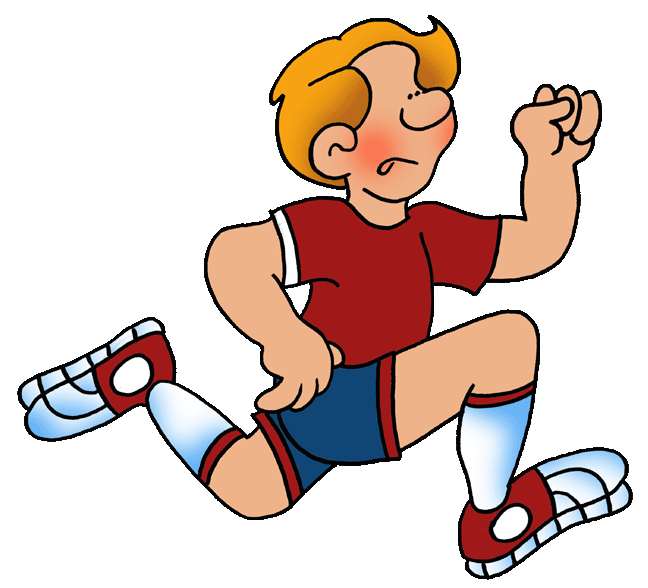 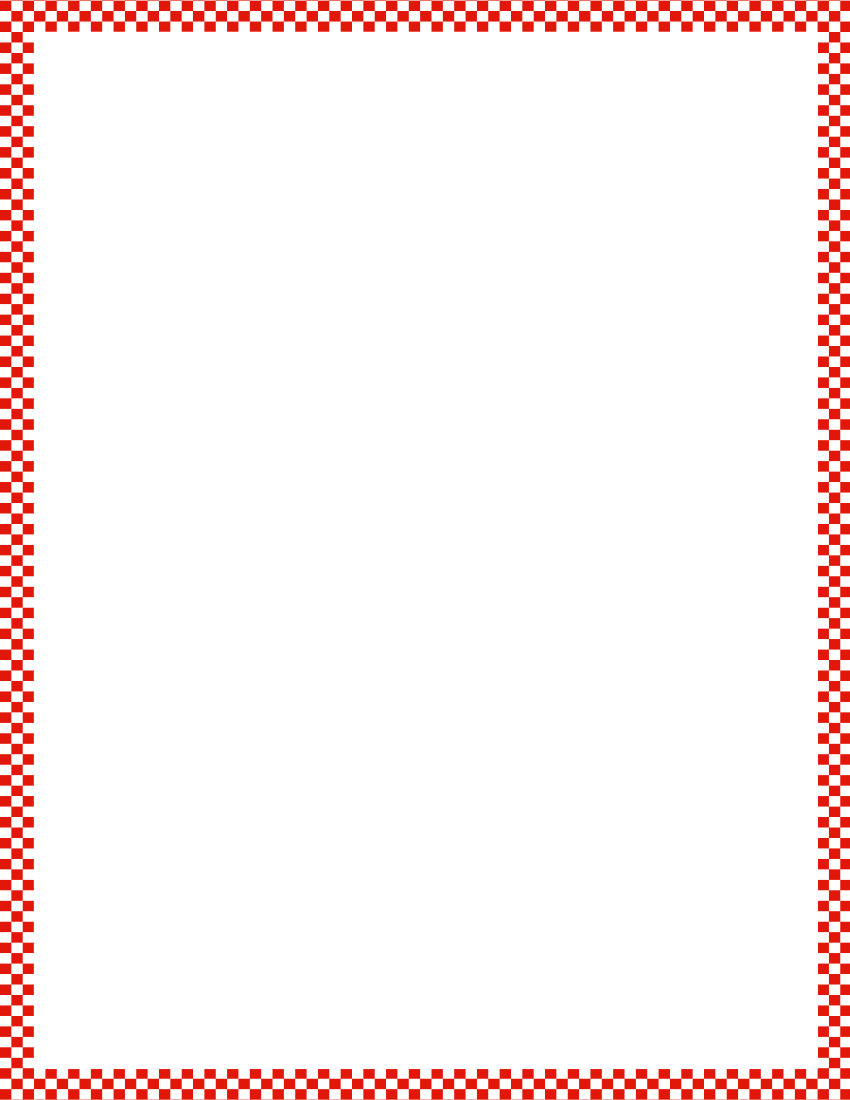 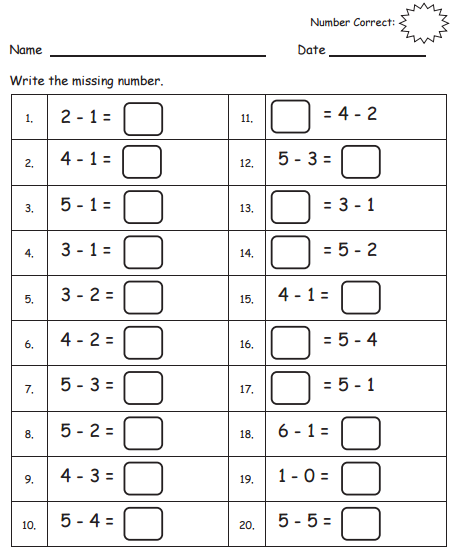 Missing Number
Sprint B
Module 4, Lesson 36
Fluency
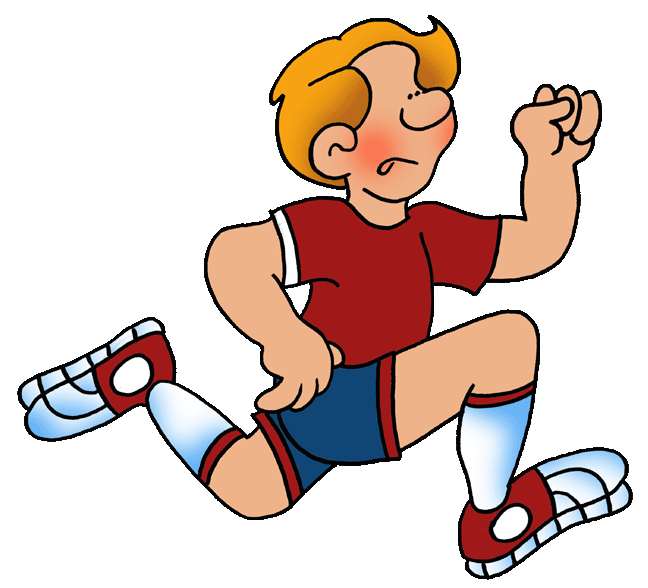 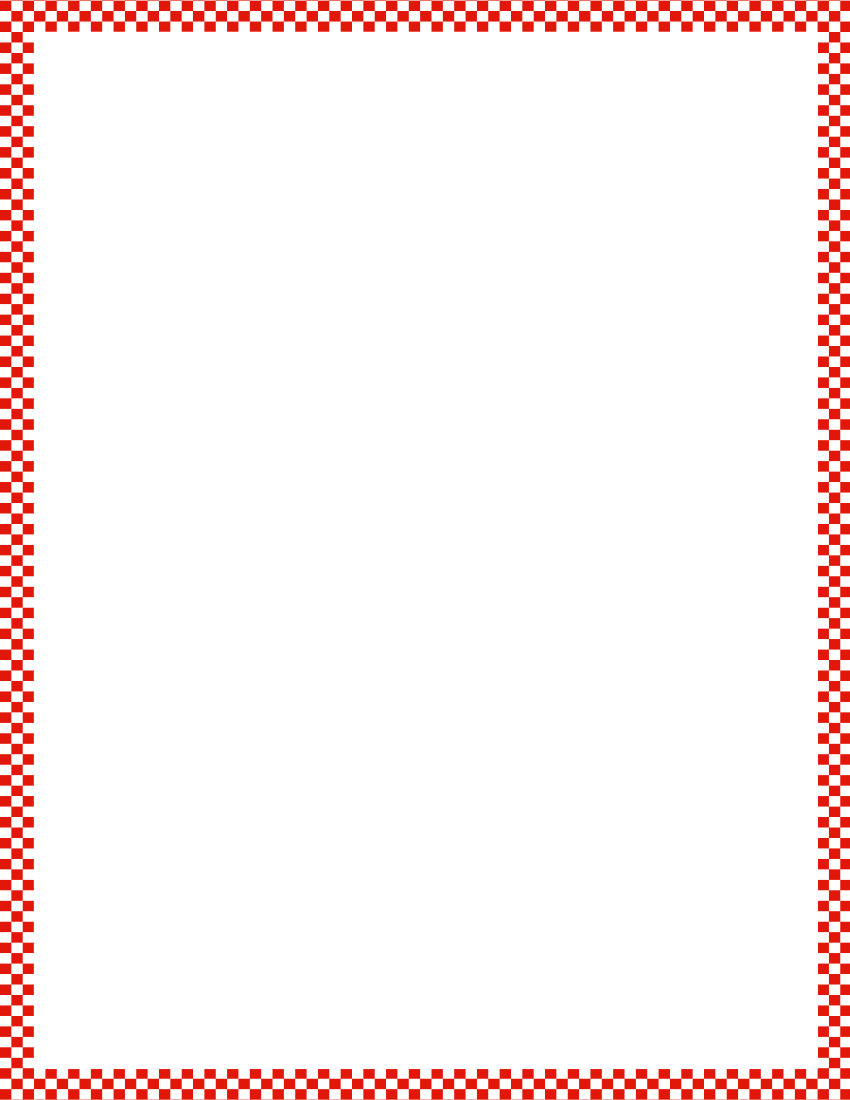 Module 4, Lesson 36
Fluency
Counting by Ones to 30 with the Rekenrek
How many?
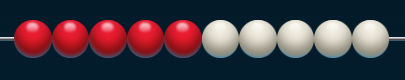 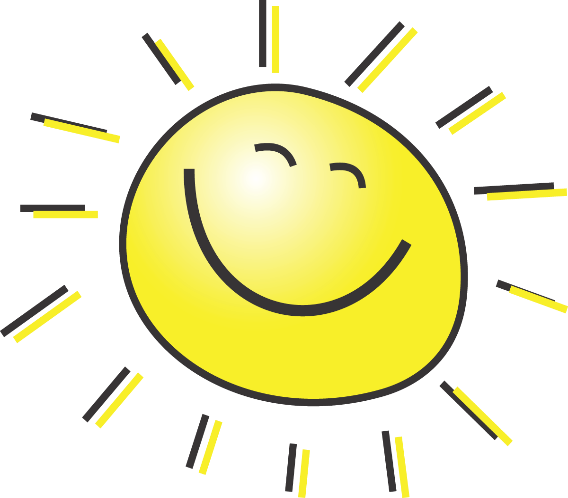 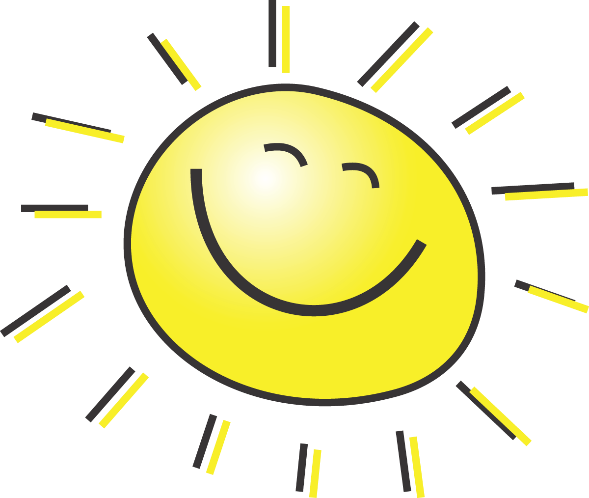 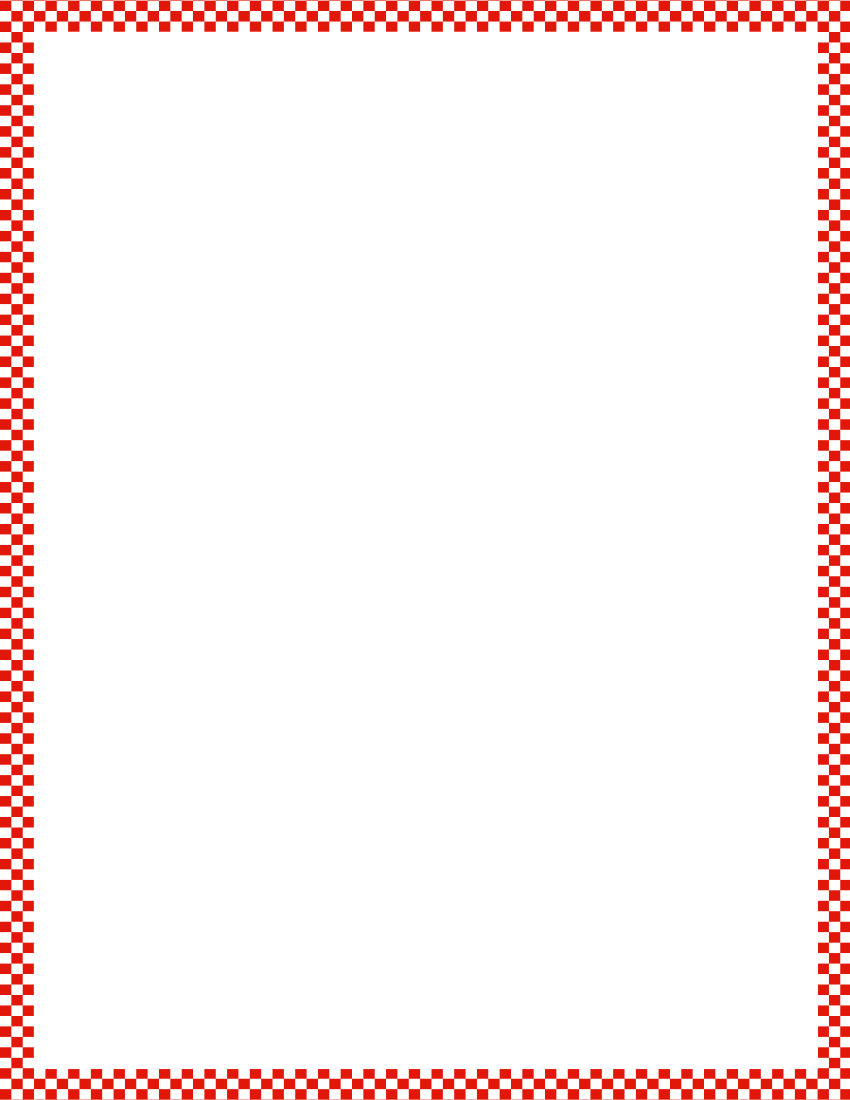 Module 4, Lesson 36
Fluency
Counting by Ones to 30 with the Rekenrek
How many?
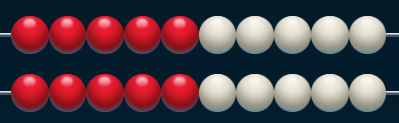 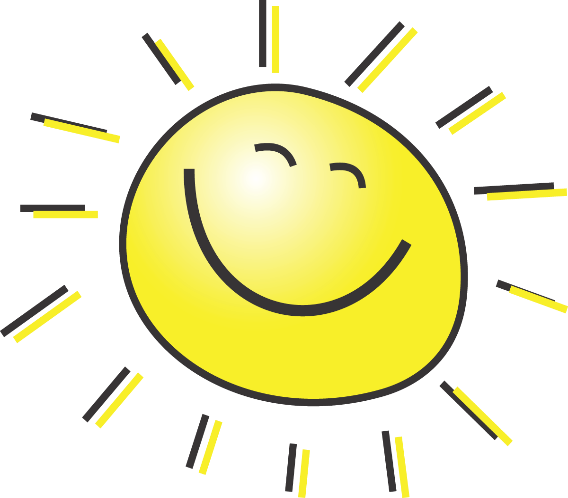 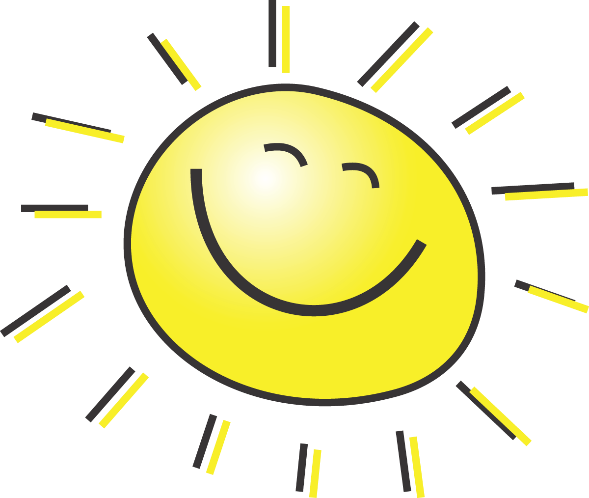 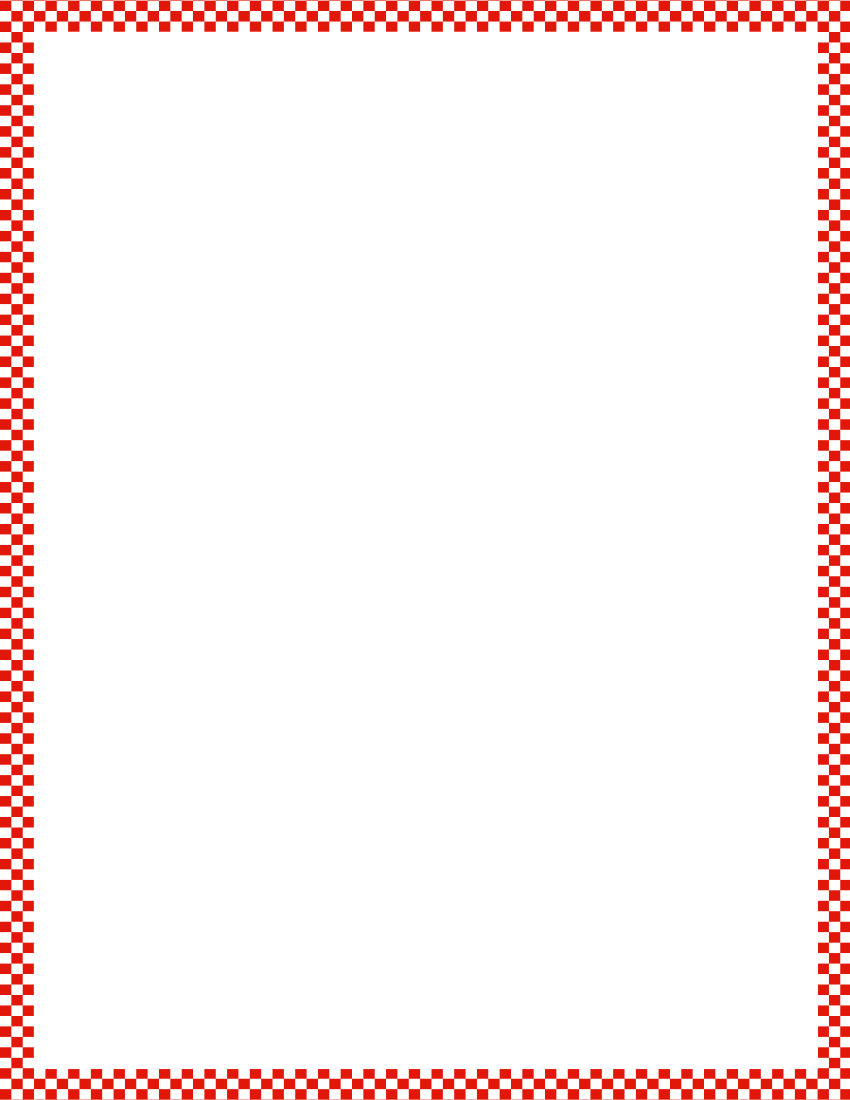 Module 4, Lesson 36
Fluency
Counting by Ones to 30 with the Rekenrek
How many?
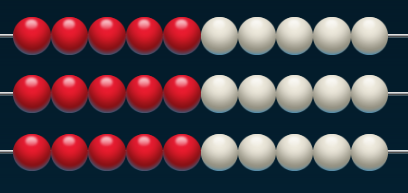 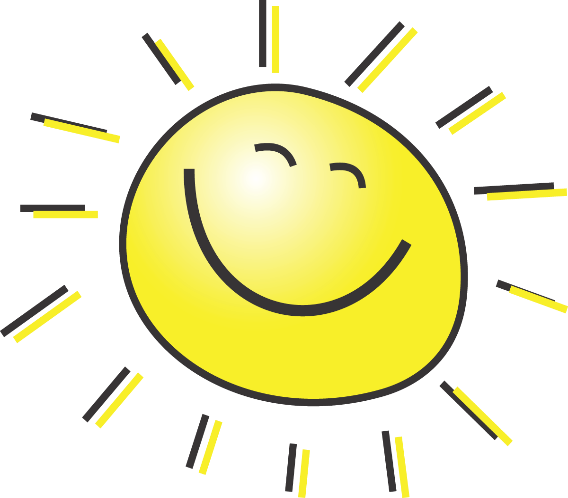 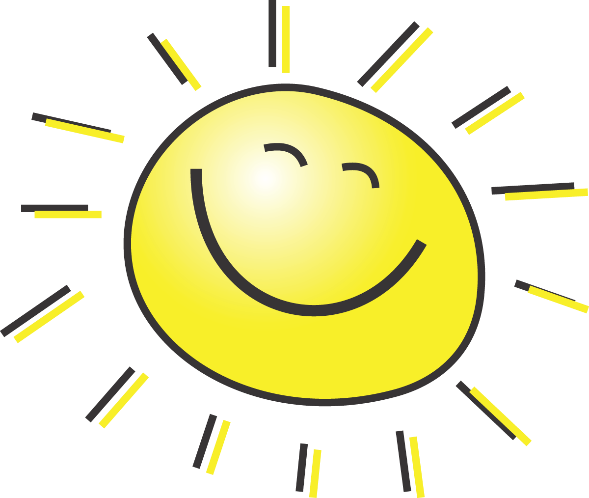 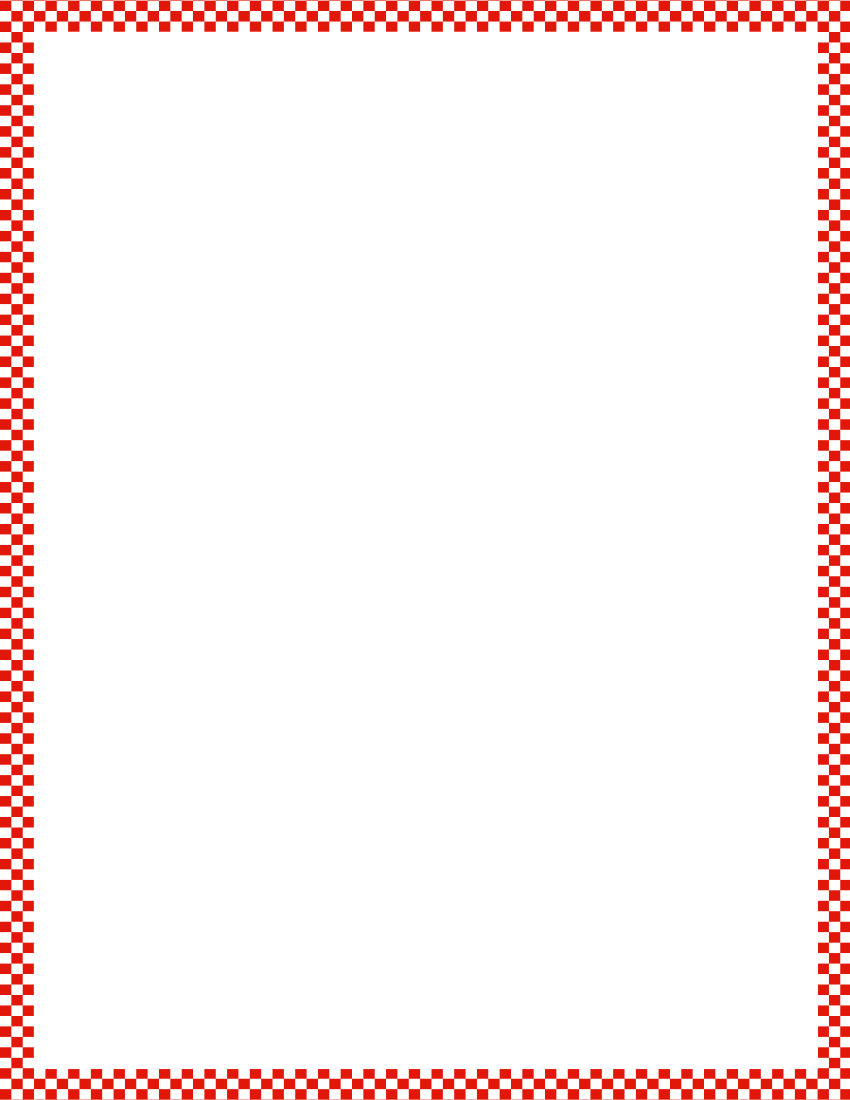 Module 4, Lesson 36
Fluency
Counting by Ones to 30 with the Rekenrek
How many?
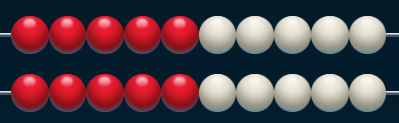 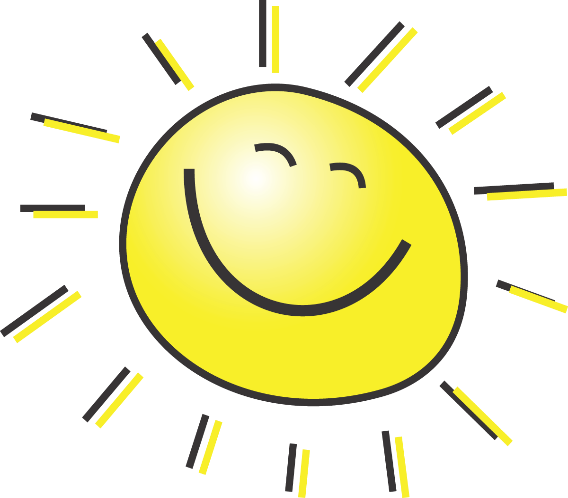 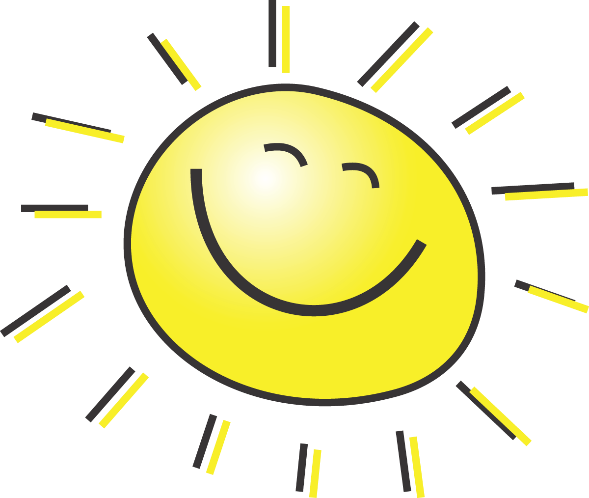 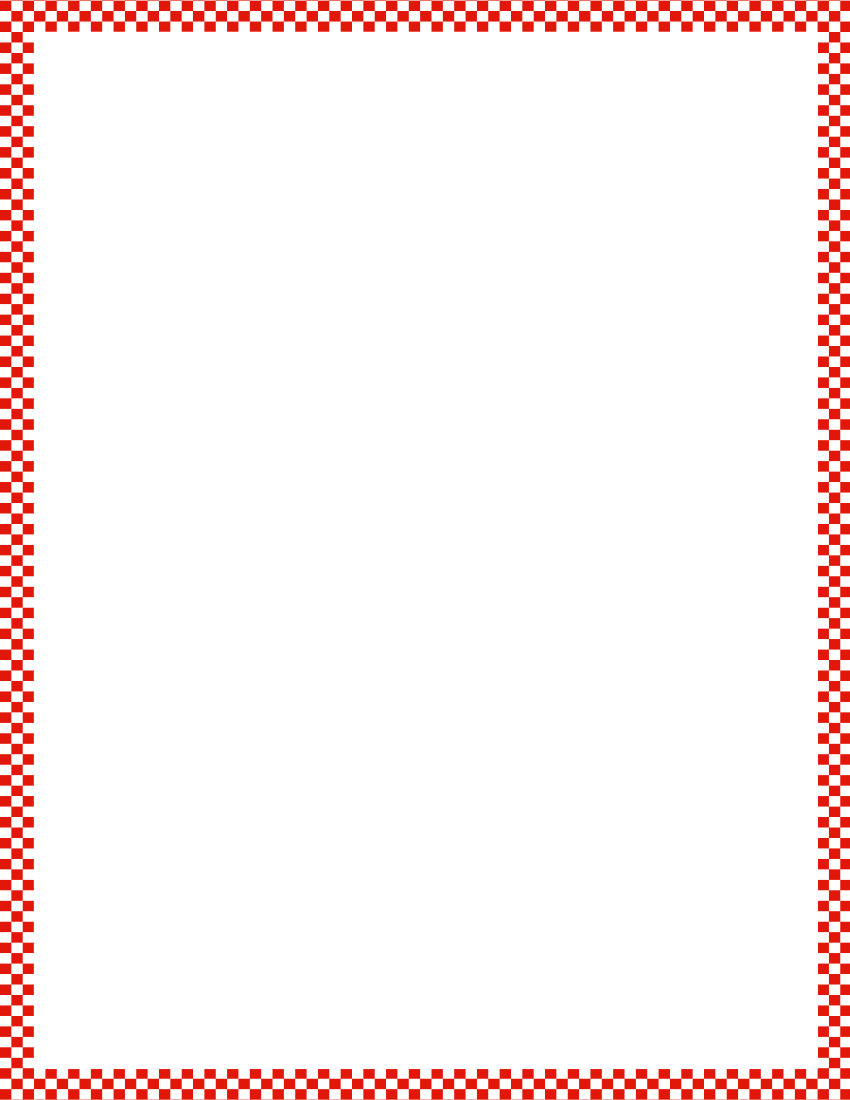 Module 4, Lesson 36
Fluency
Counting by Ones to 30 with the Rekenrek
20.  1 more is 21.  How many?
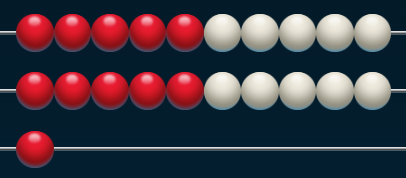 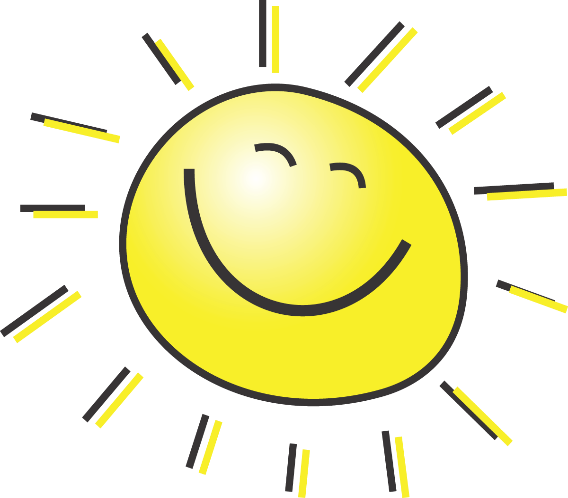 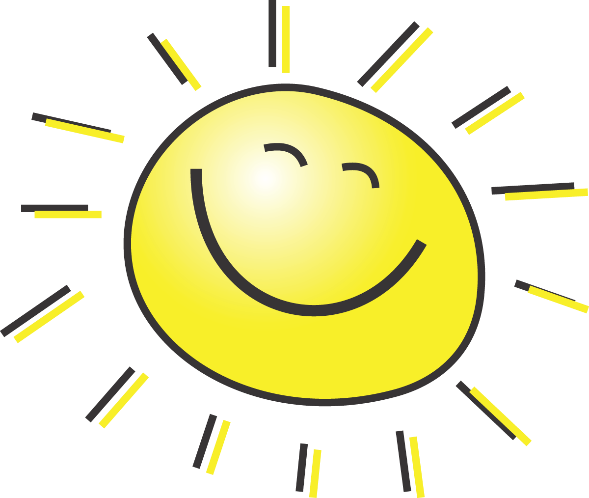 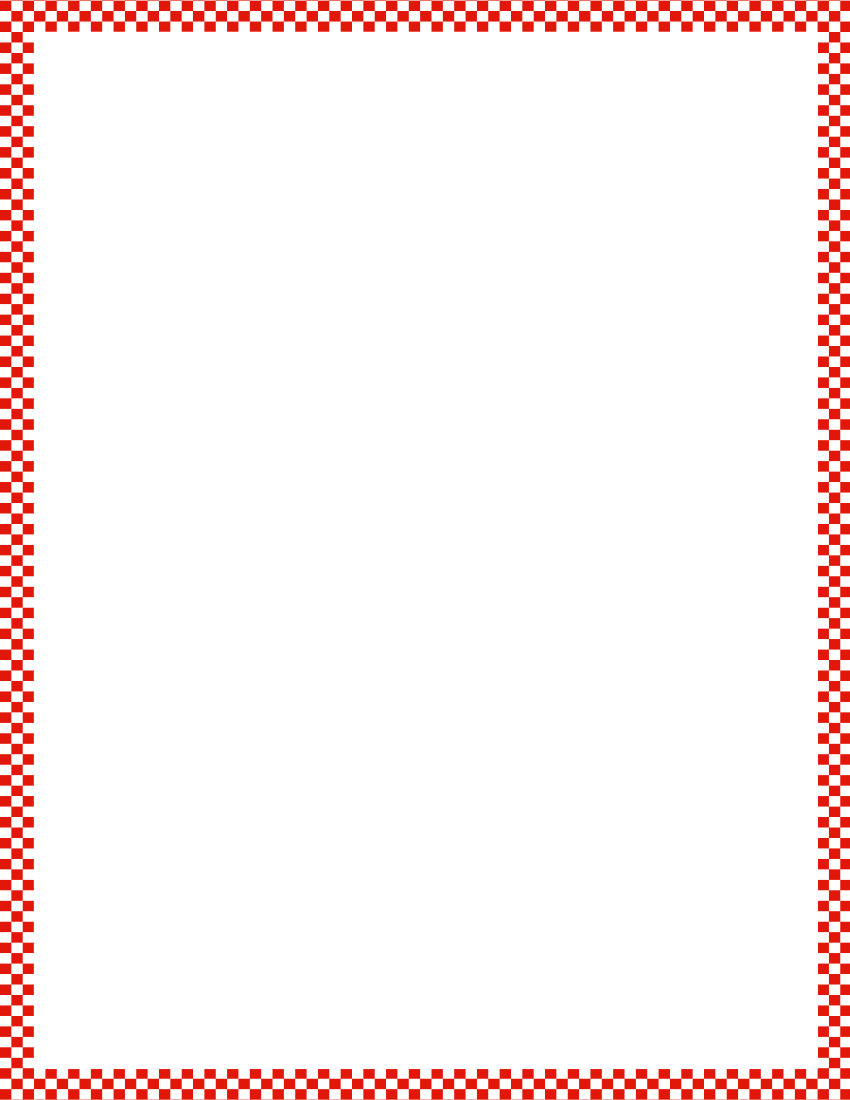 Module 4, Lesson 36
Fluency
Counting by Ones to 30 with the Rekenrek
21.  1 more is 22.  How many?
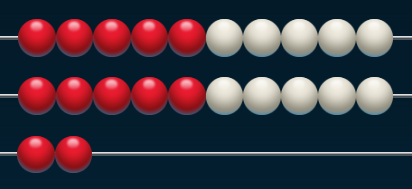 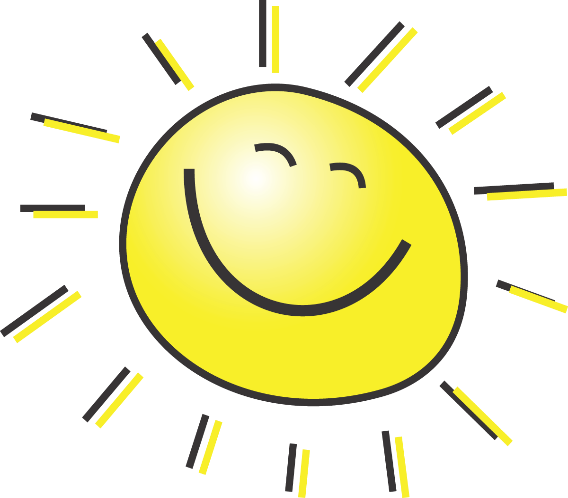 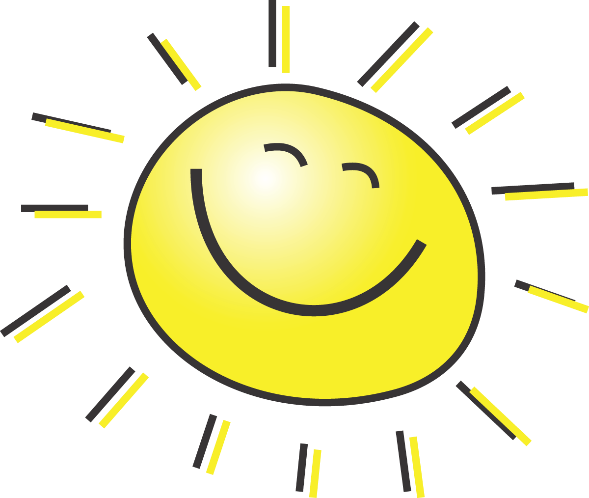 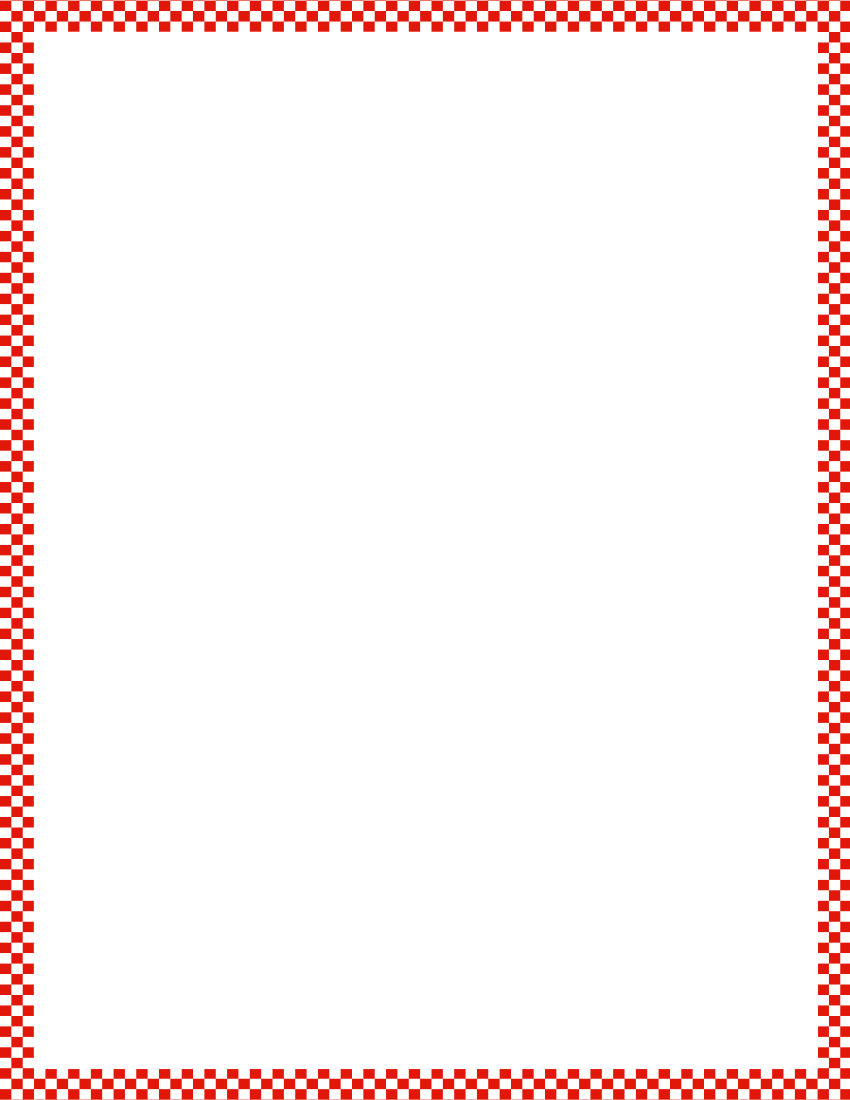 Module 4, Lesson 36
Fluency
Counting by Ones to 30 with the Rekenrek
22.  1 more is 23.  How many?
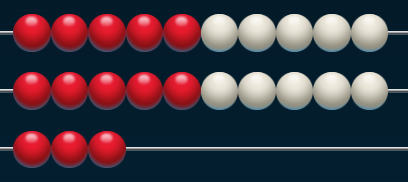 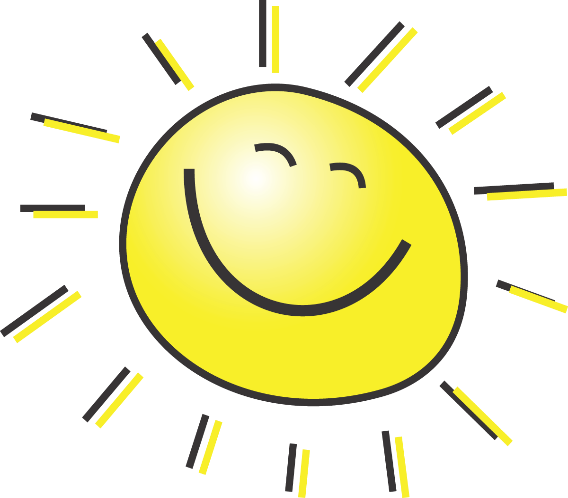 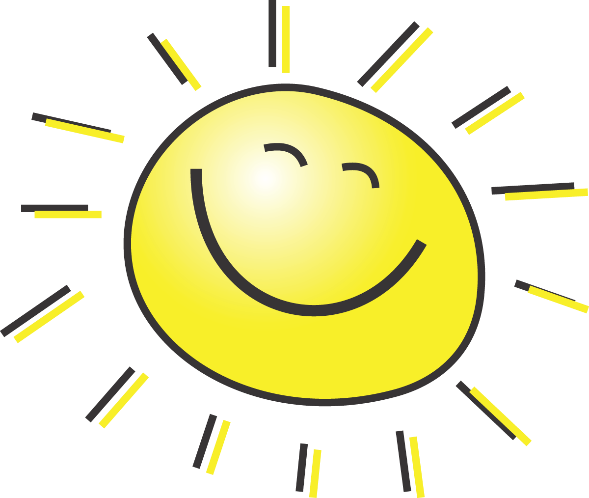 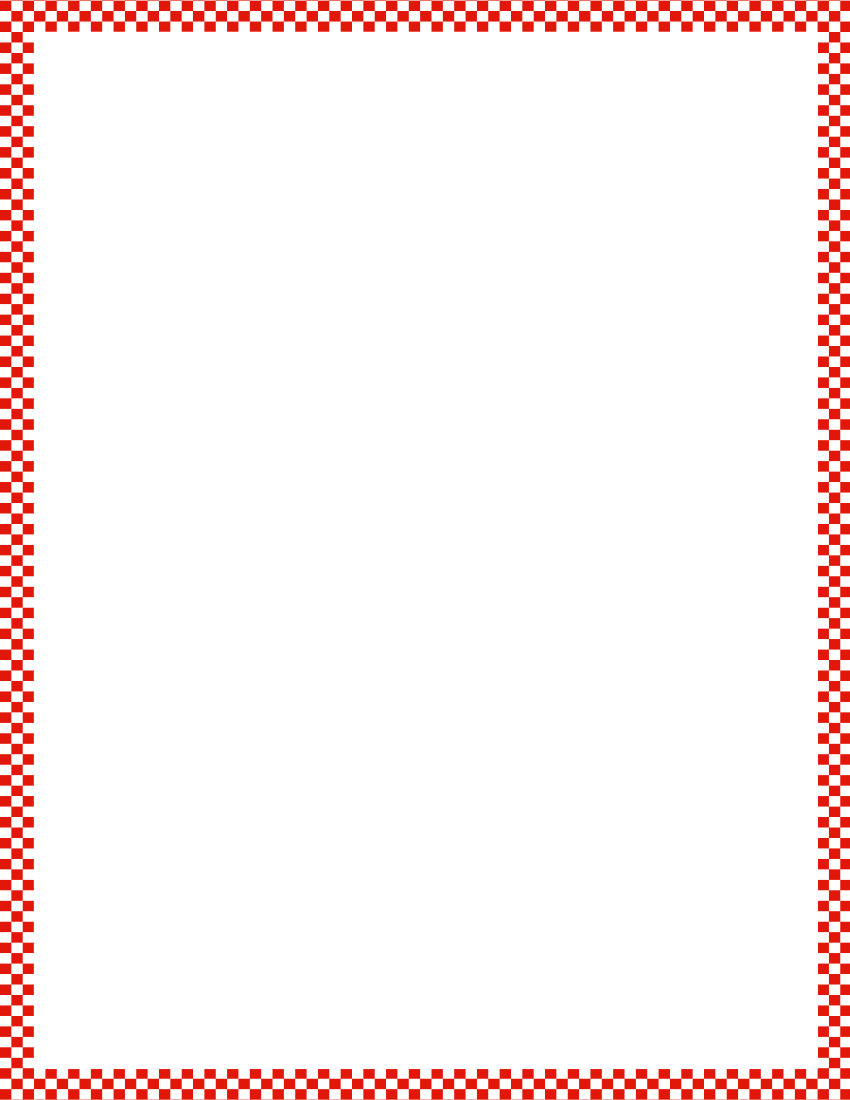 Module 4, Lesson 36
Fluency
Counting by Ones to 30 with the Rekenrek
23.  1 more is ___.  How many?
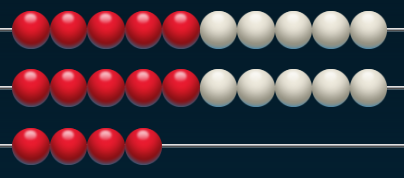 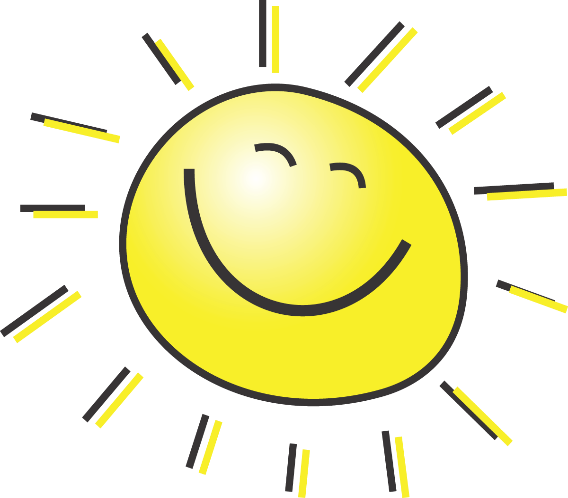 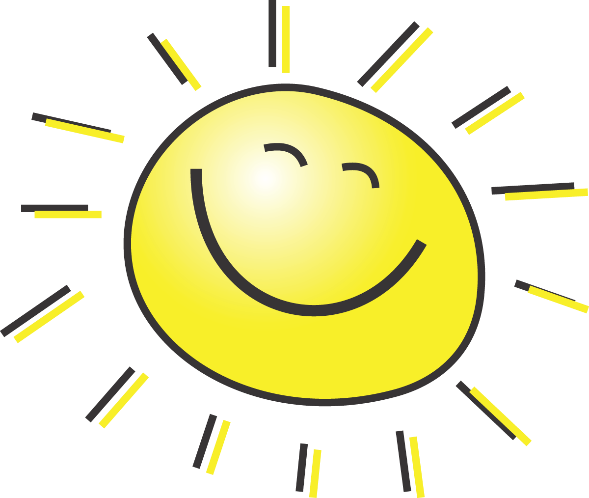 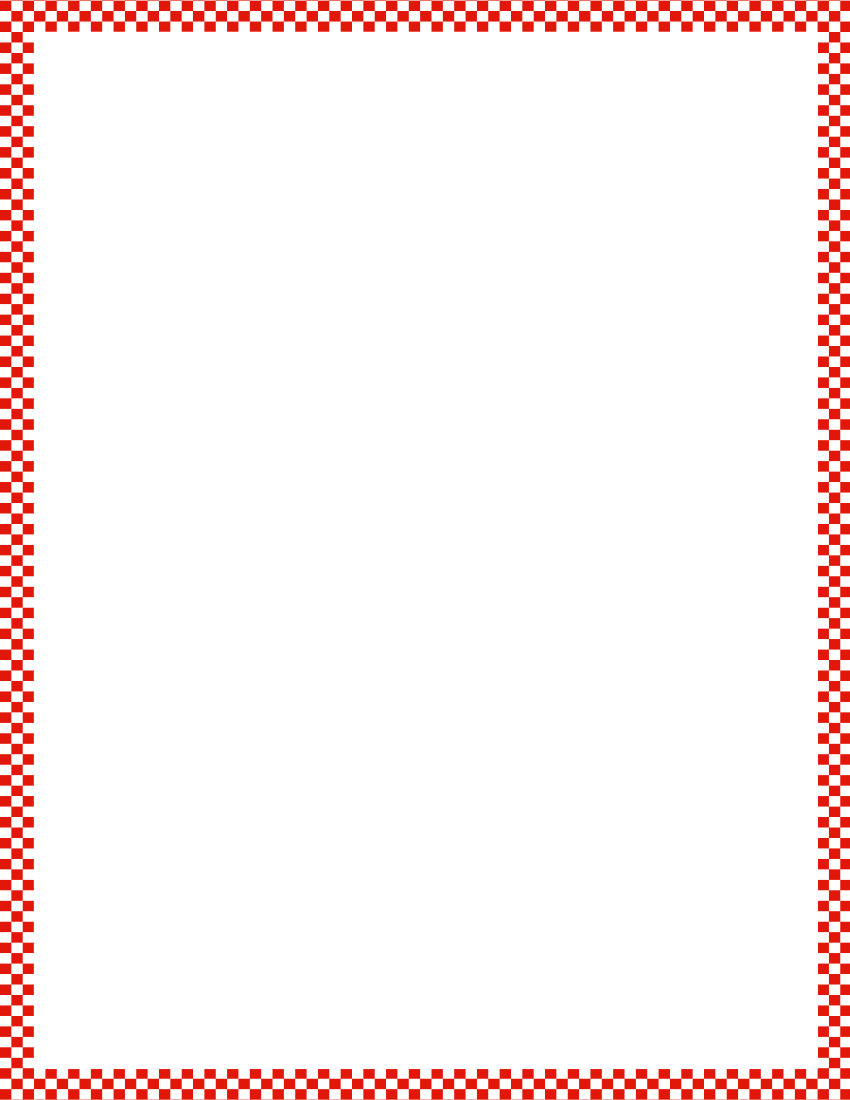 Module 4, Lesson 36
Fluency
Counting by Ones to 30 with the Rekenrek
24.  1 more is ___.  How many?
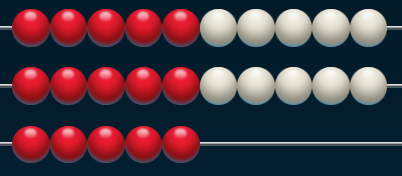 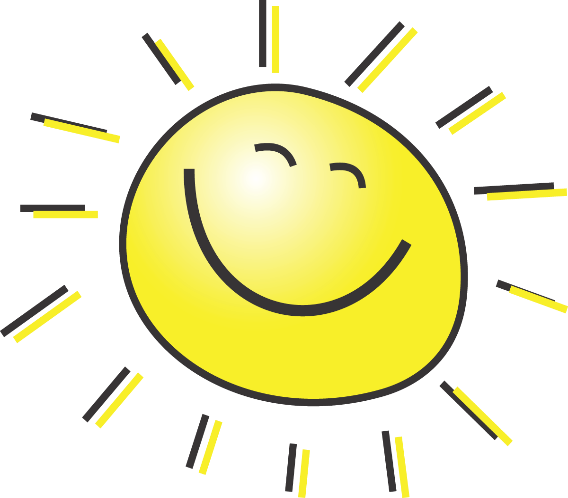 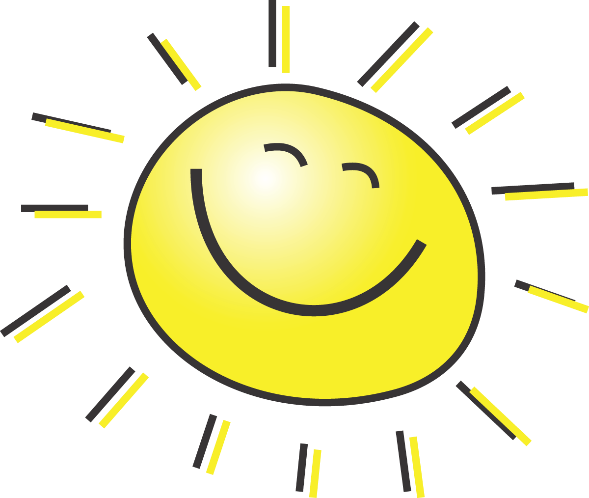 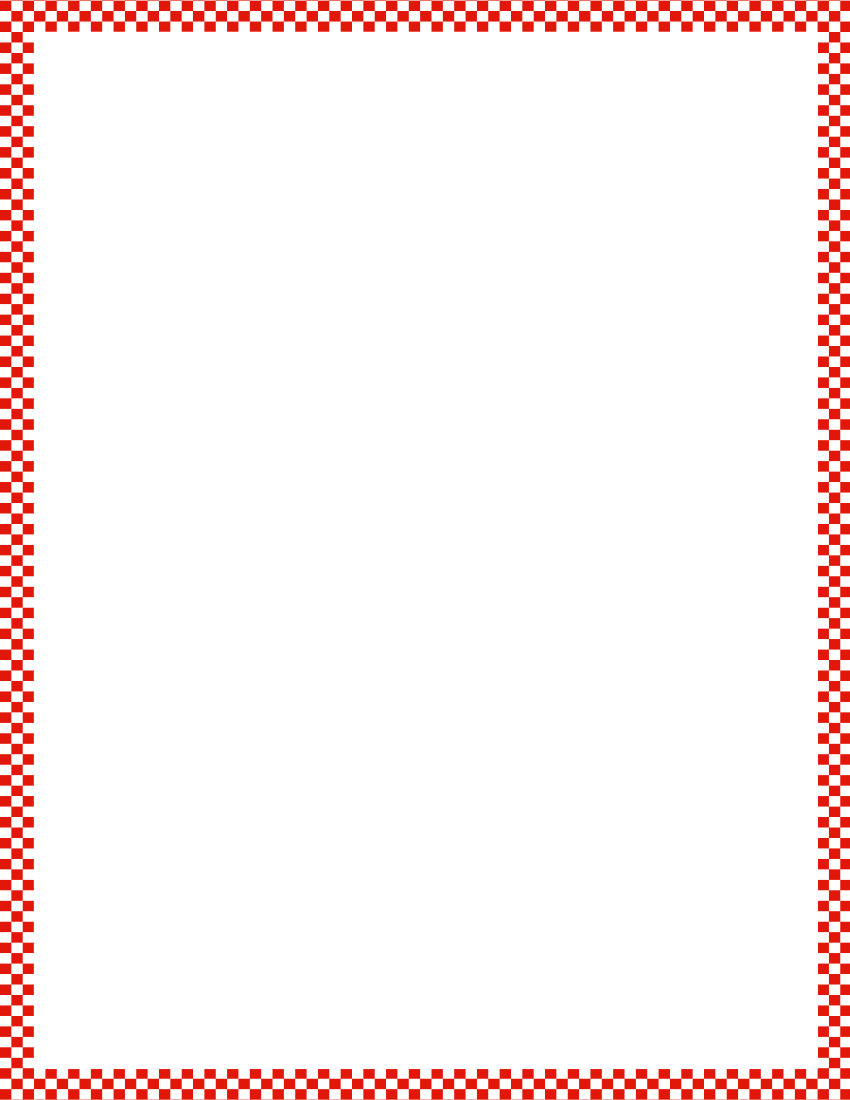 Module 4, Lesson 36
Fluency
Counting by Ones to 30 with the Rekenrek
25.  1 more is ___.  How many?
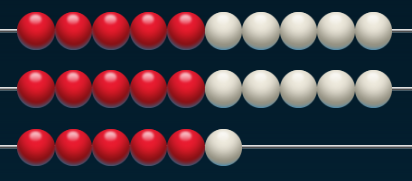 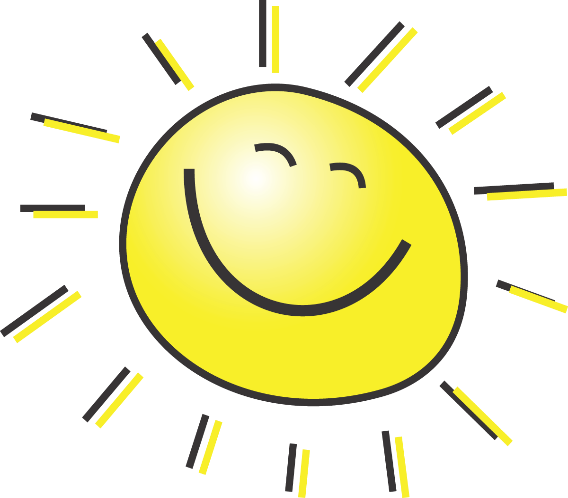 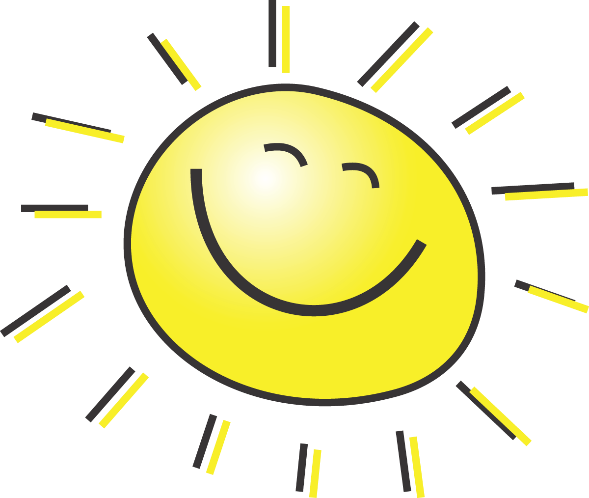 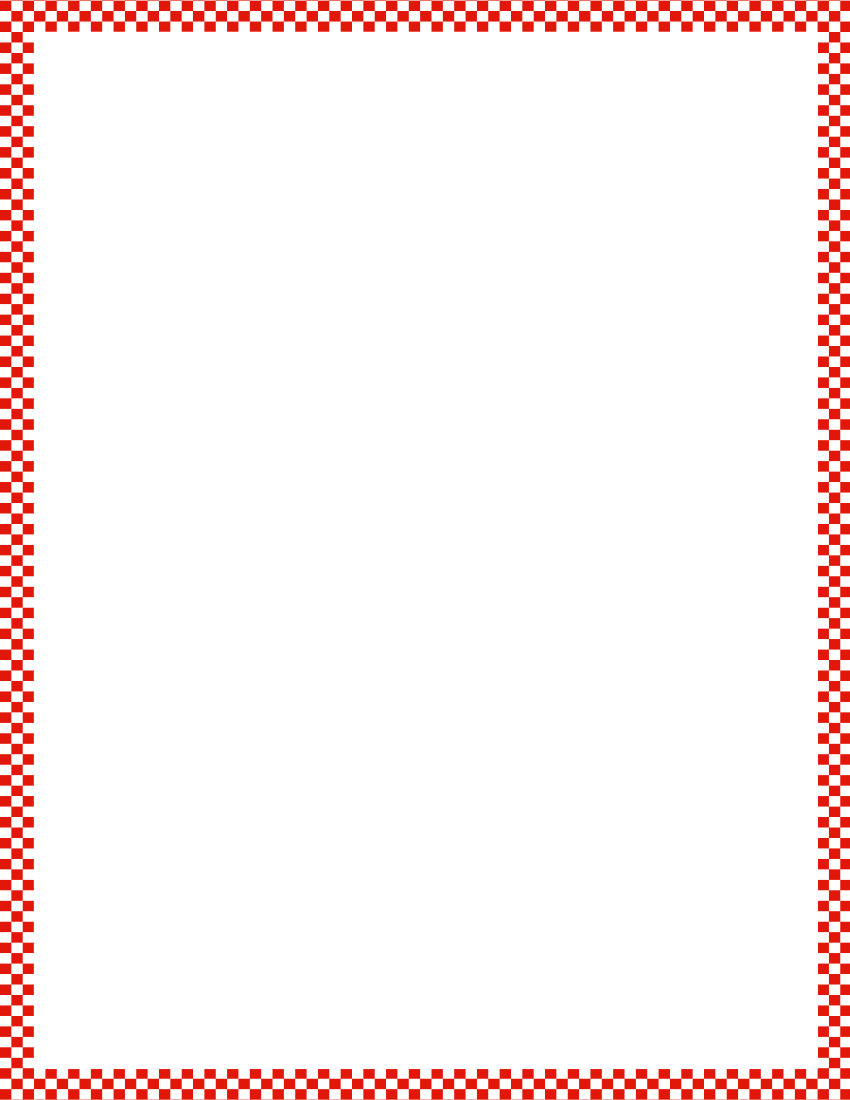 Module 4, Lesson 36
Fluency
Counting by Ones to 30 with the Rekenrek
26.  1 more is ___.  How many?
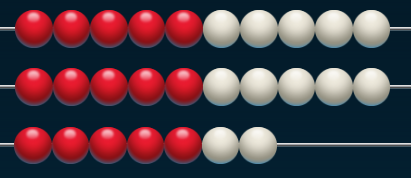 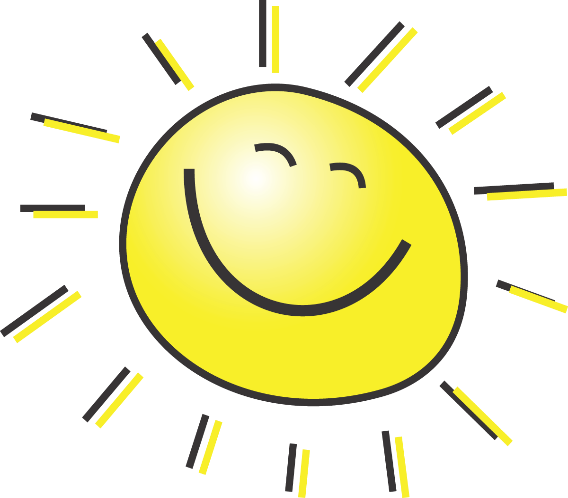 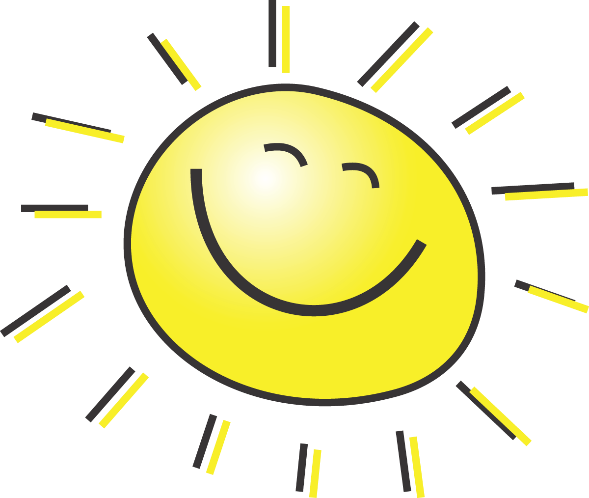 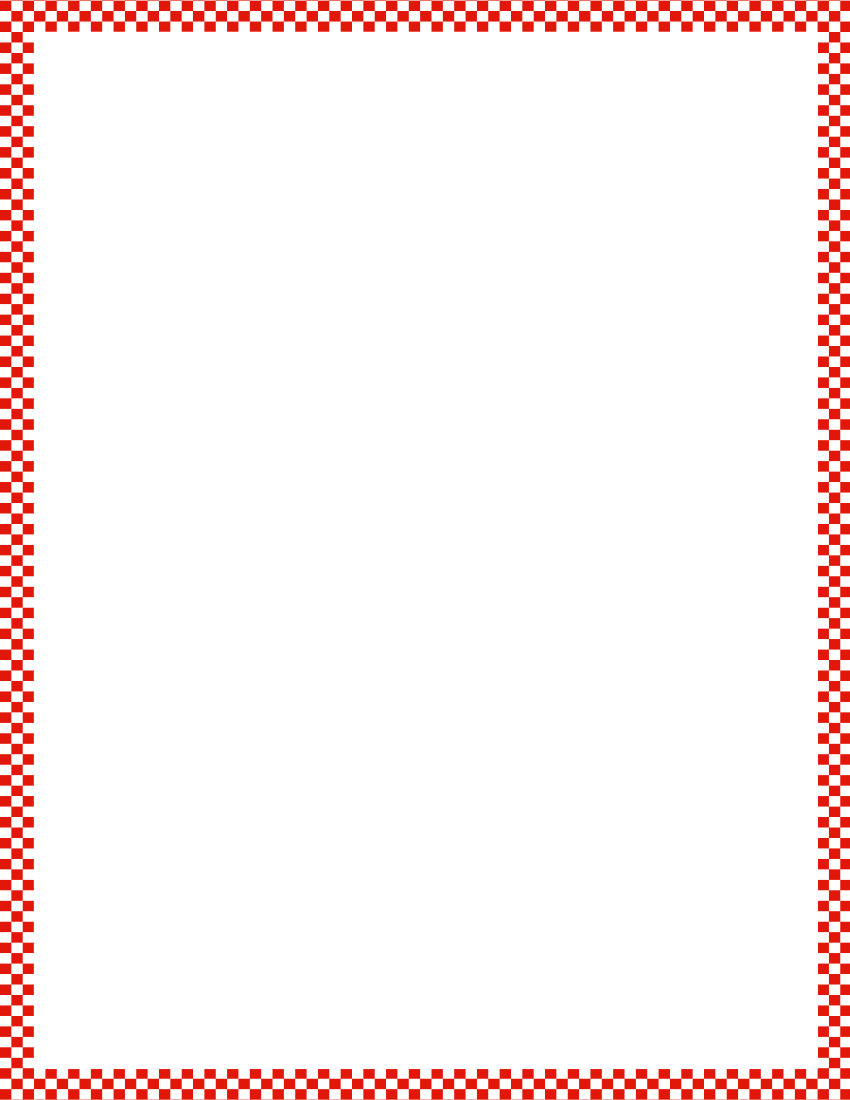 Module 4, Lesson 36
Fluency
Counting by Ones to 30 with the Rekenrek
27.  1 more is ___.  How many?
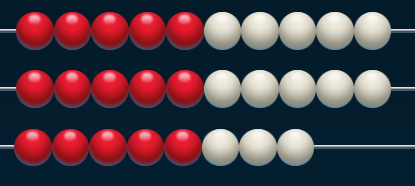 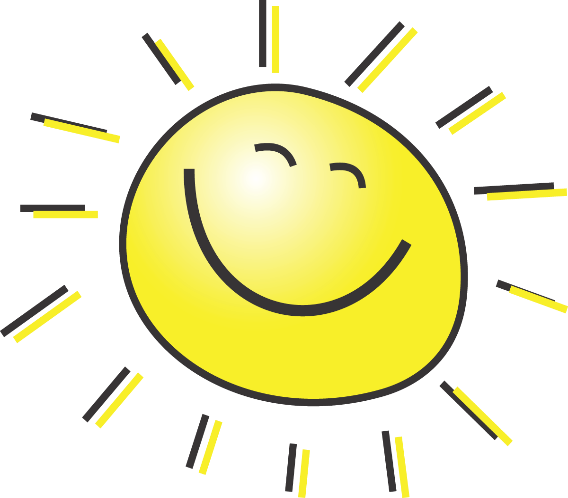 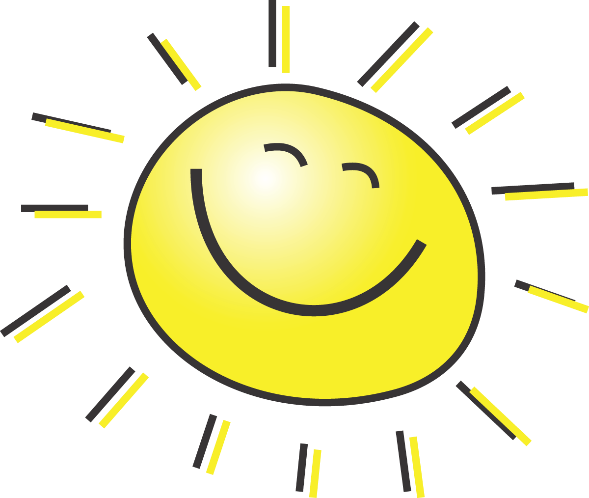 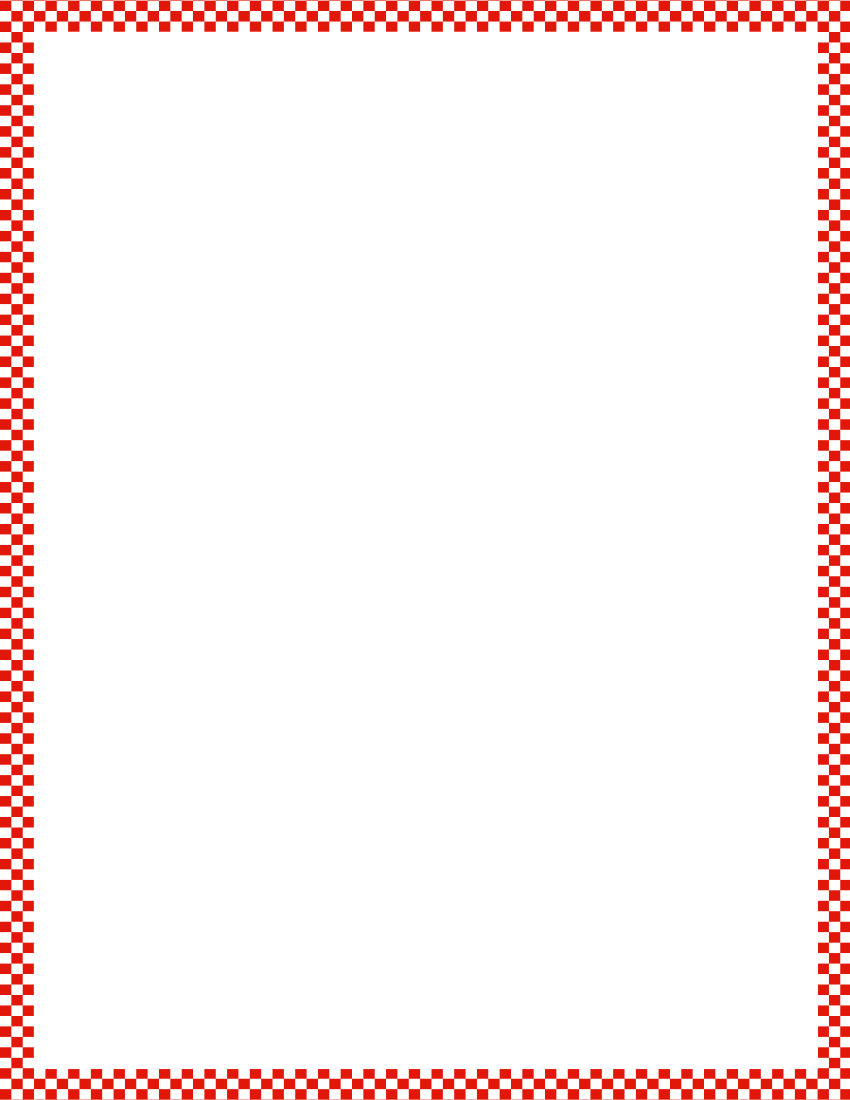 Module 4, Lesson 36
Fluency
Counting by Ones to 30 with the Rekenrek
28.  1 more is ___.  How many?
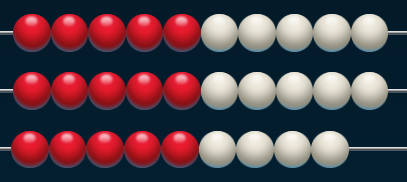 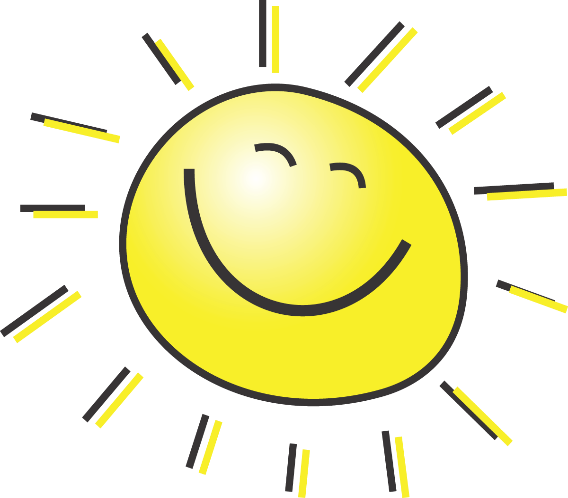 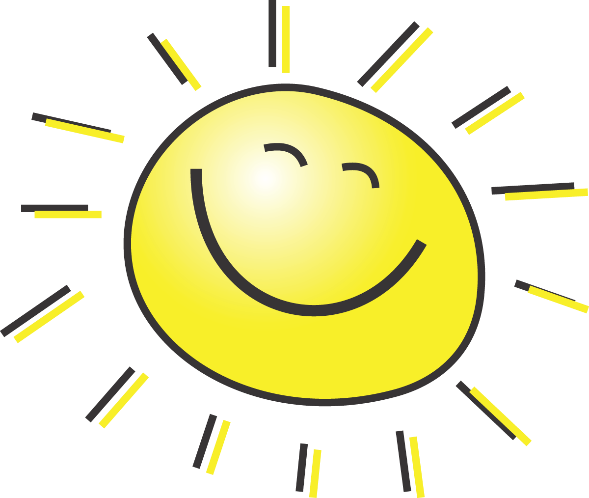 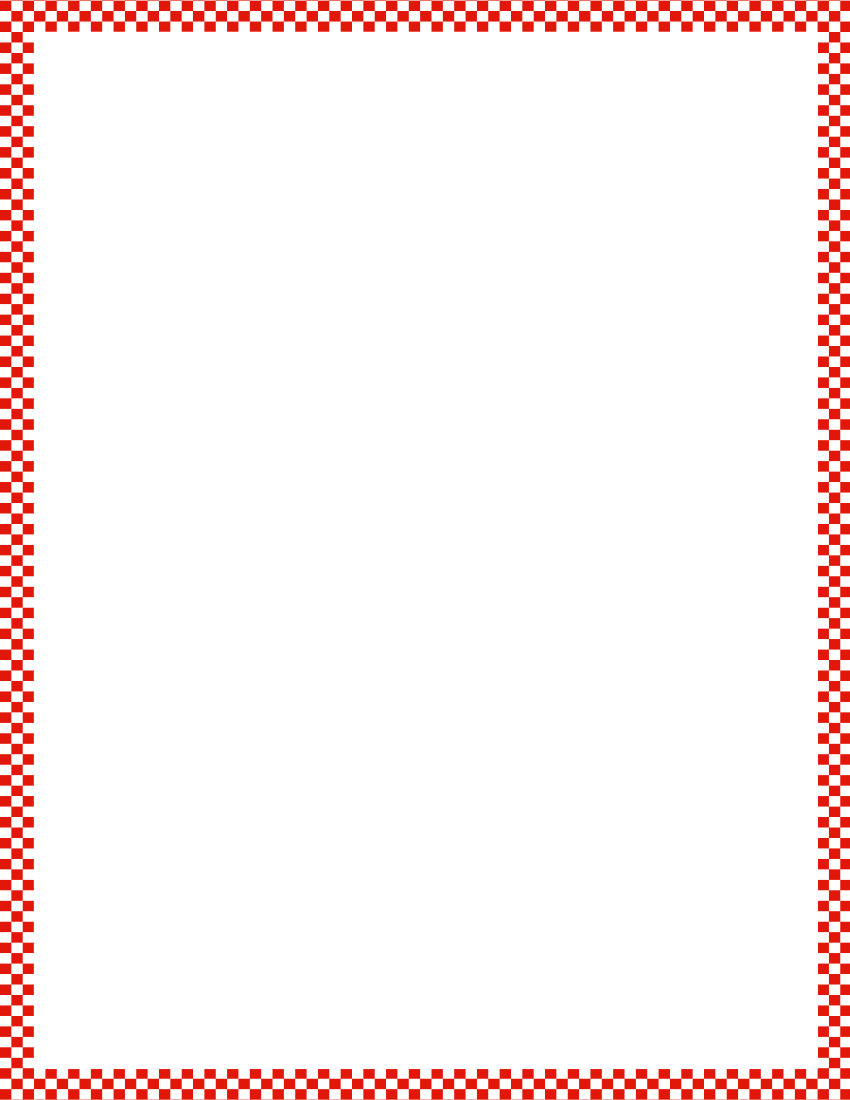 Module 4, Lesson 36
Fluency
Counting by Ones to 30 with the Rekenrek
29.  1 more is ___.  How many?
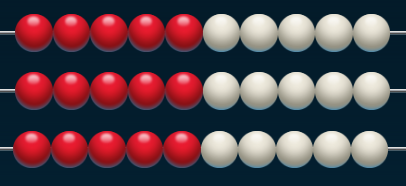 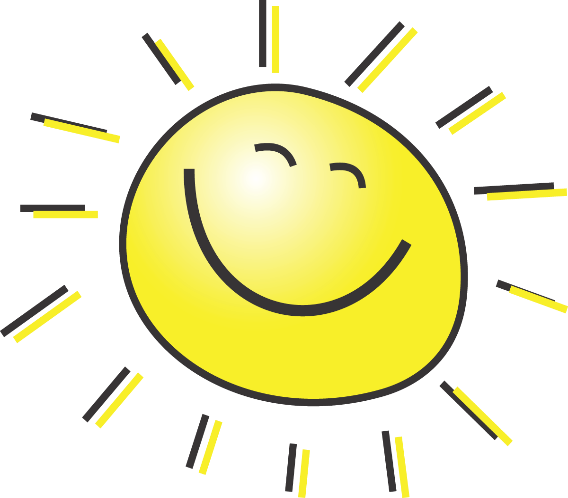 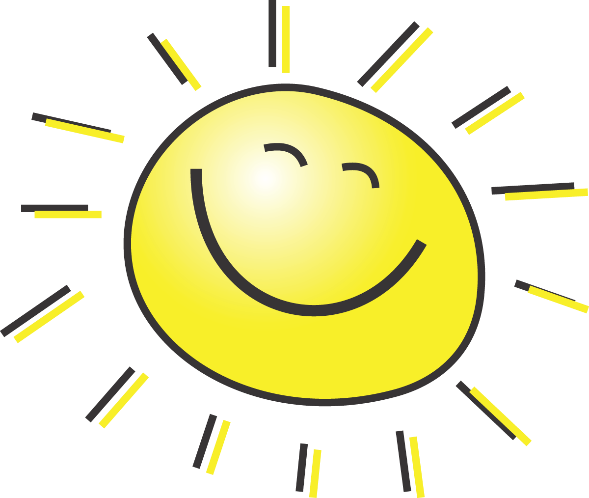 Application Problem
Module 4, Lesson 36
Martin had 10 building blocks.  Pretend your linking cubes are his blocks.  Count to make sure there are 10.  He shared 4 blocks with his sister.  Move 4 blocks to show the ones he shared.  How many blocks did he still have?  Make a number about the story.  Now, make a number sentence.  Show your work to your partner.  Did she do it the same way?
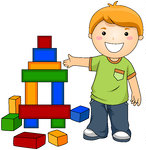 Application Problem
Module 4, Lesson 36
Put your blocks back together.  Act out the story again, sharing a different number of blocks this time.  How does your number sentence change?
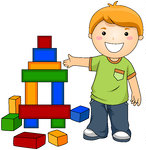 Module 4, Lesson 36
Melanie had 10 peaches.  Draw her peaches in the 5-group way.  4 of her peaches were not yet ripe.  Circle and cross out the 
4 unripe peaches.  How many peaches were ready to eat?
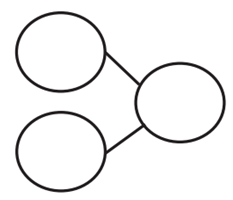 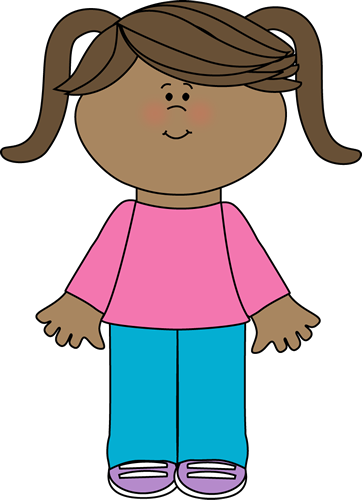 ____ - ____ = ____
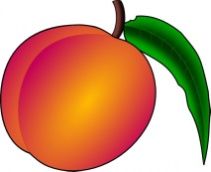 Module 4, Lesson 36
Chris had 10 toy cars.  Draw squares in the 5-group way to show all of his cars.  2 of the cars had no wheels.  Circle and then cross off the cars with no wheels.
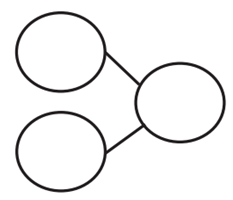 ____ - ____ = ____
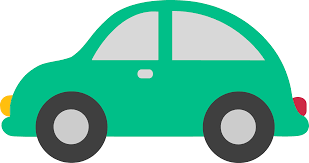 Module 4, Lesson 36
Time for partner work!
Make up some ten stories of your own.  Show your work on your board.  Raise your hand when you have your number sentence.
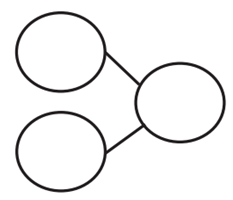 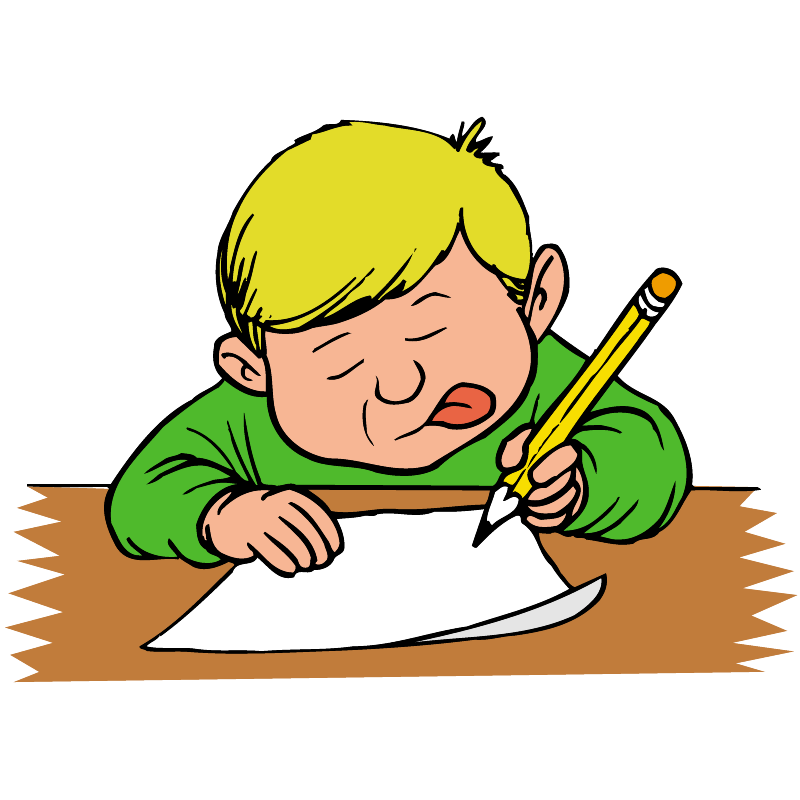 ____ - ____ = ____
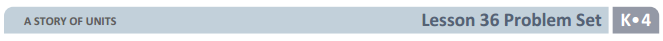 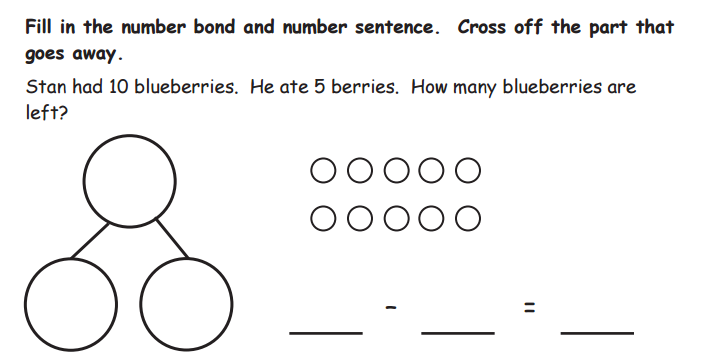 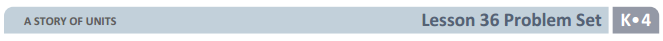 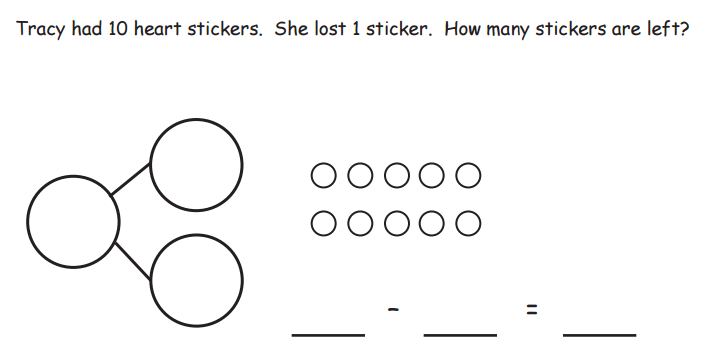 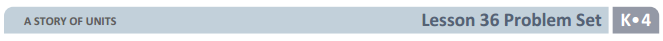 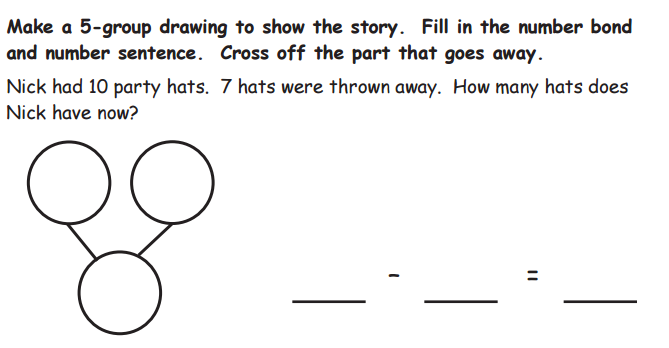 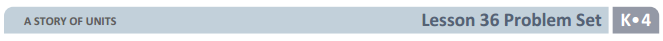 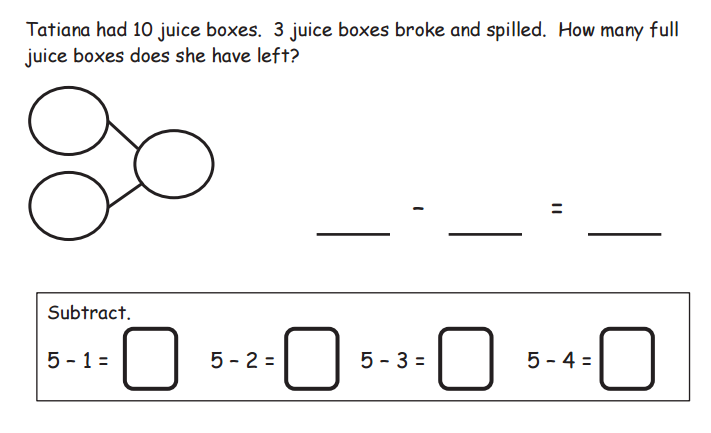 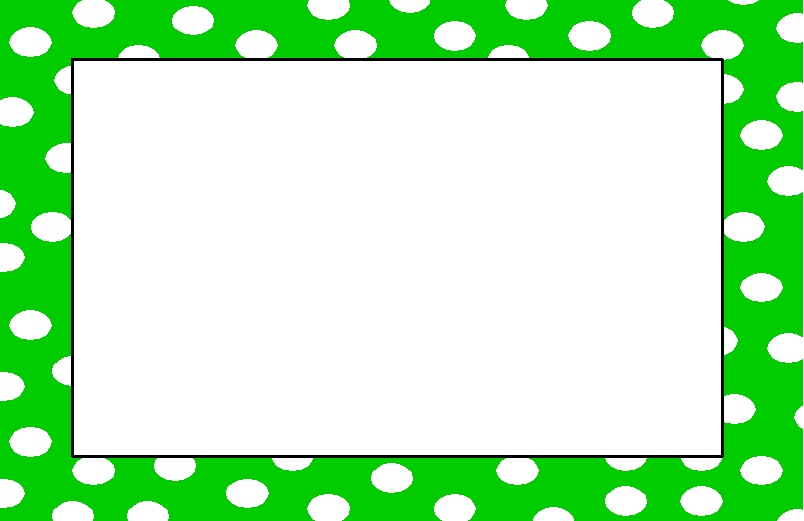 Debrief
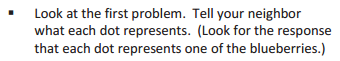 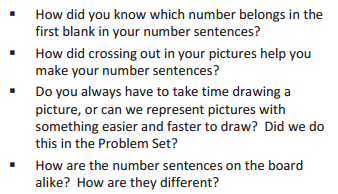 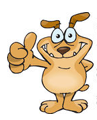 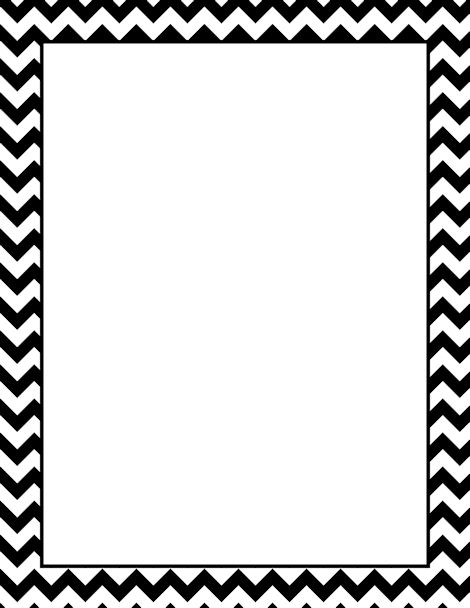 Lesson 37 


I can add or subtract 0 to get the same number.
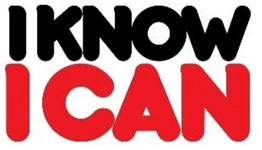 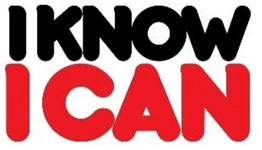 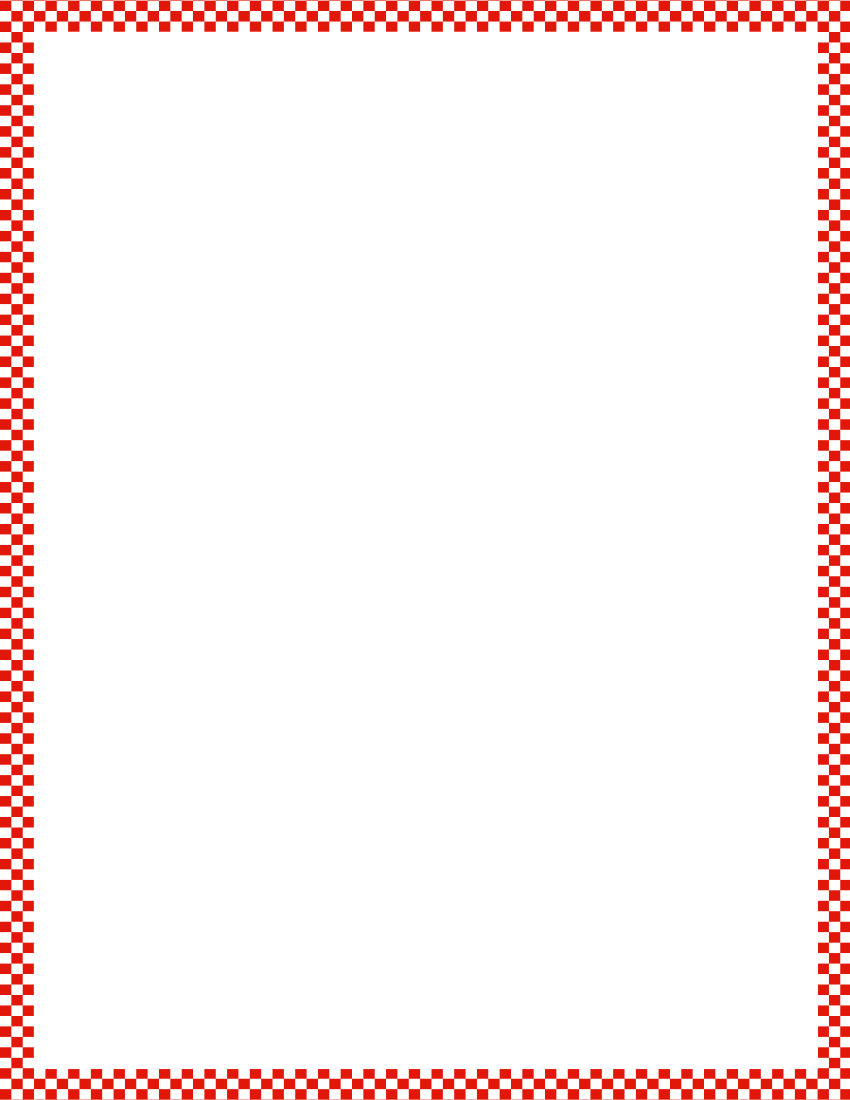 Module 4, Lesson 37
Fluency
Imagine More to Add 5
Let’s do a few together.  Then, you will finish on your own.
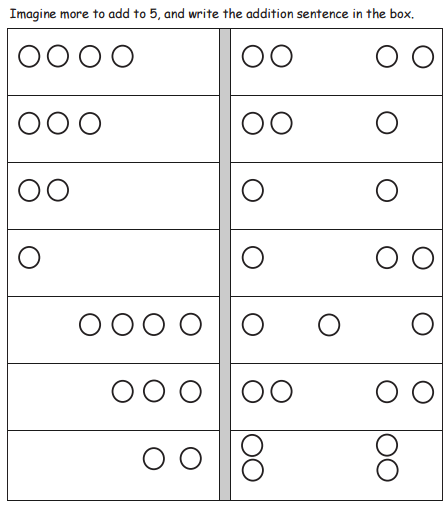 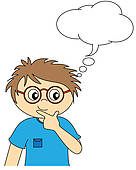 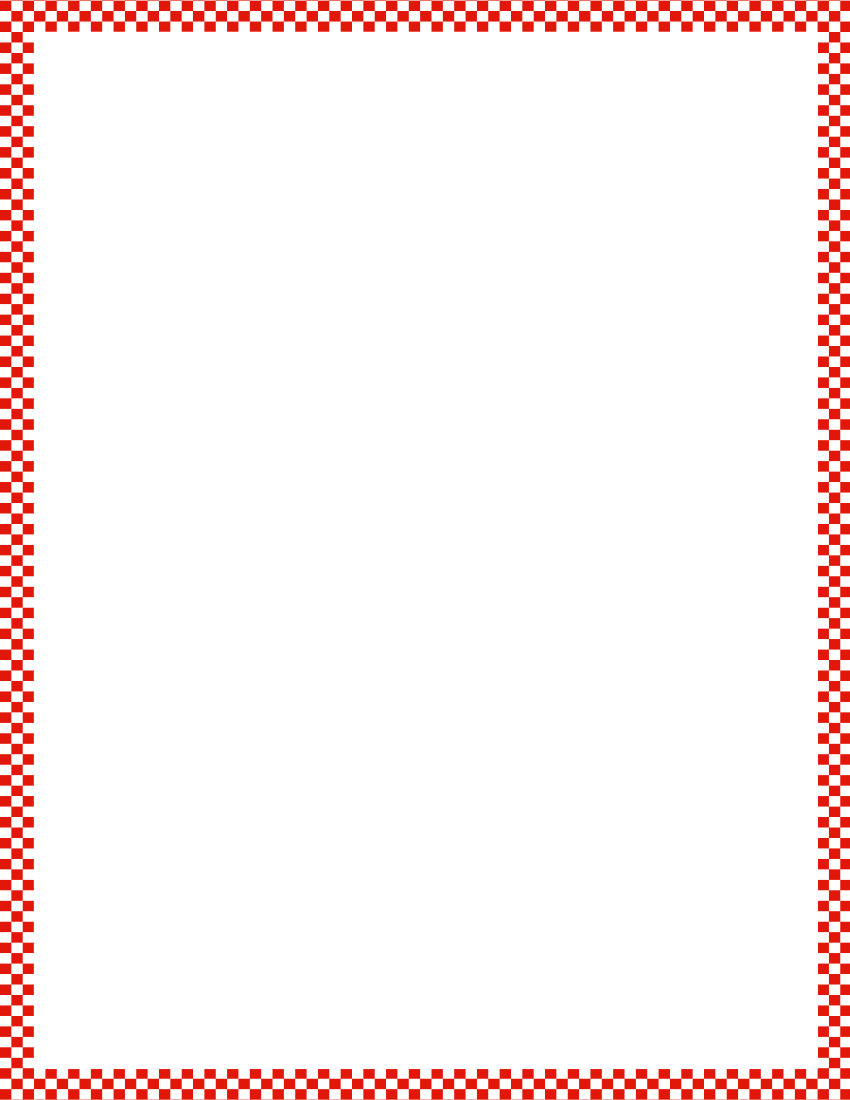 Module 4, Lesson 37
Fluency
Hide 1
Raise your hand when you know how many dots.  Ready?  Now, hide 1.  You can use your hand to hide one of the dots from your eyes, or you can just see it in your mind.  Now, how many dots are left?  Say the subtraction sentence starting with 2.  Ready?
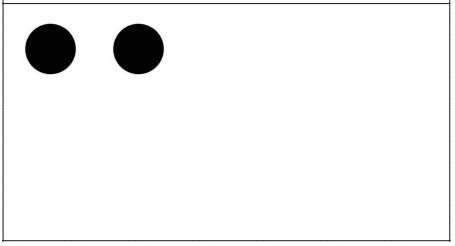 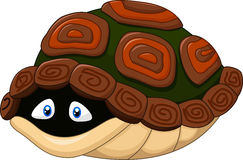 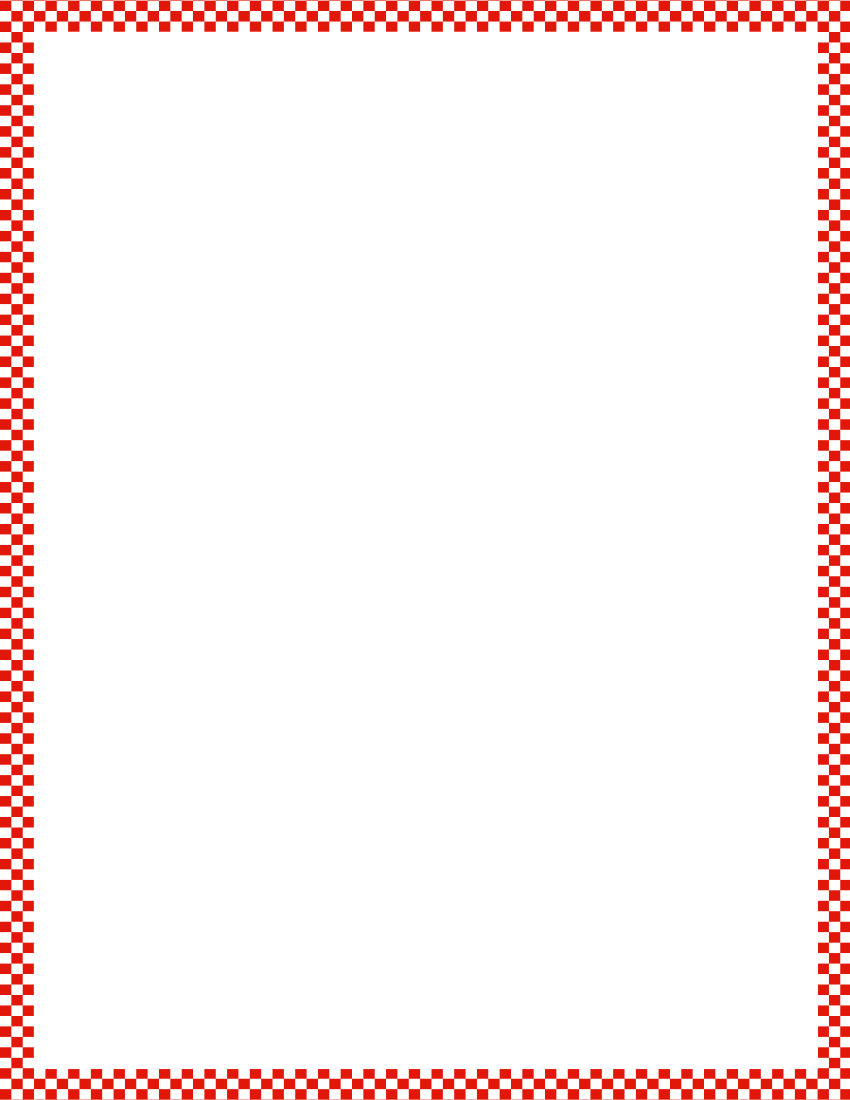 Module 4, Lesson 37
Fluency
Hide 1
Raise your hand when you know how many dots.  Ready?  Now, hide 1.  You can use your hand to hide one of the dots from your eyes, or you can just see it in your mind.  Now, how many dots are left?  Say the subtraction sentence starting with 2.  Ready?
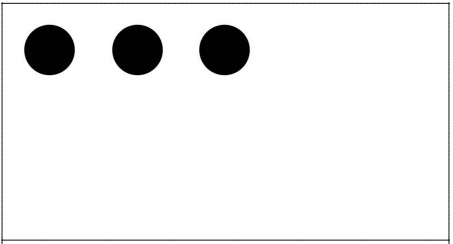 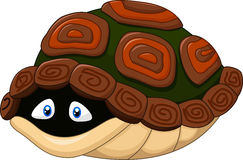 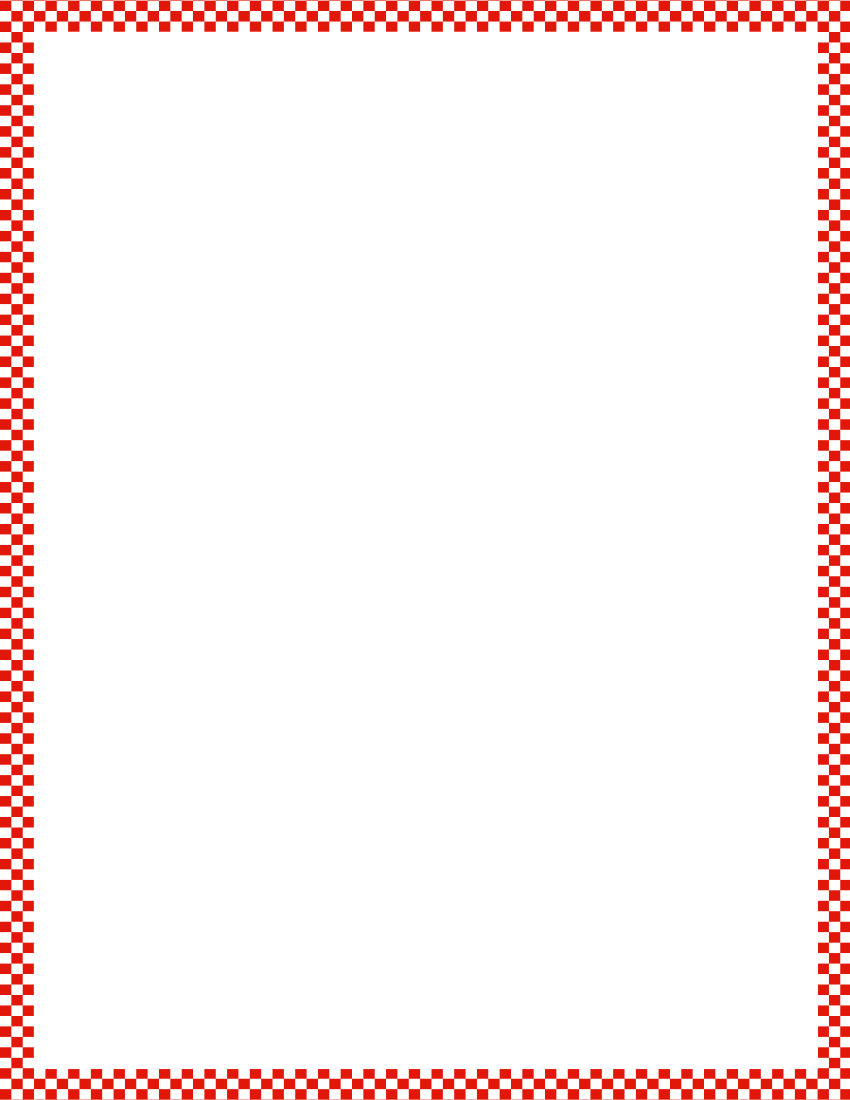 Module 4, Lesson 37
Fluency
Hide 1
Raise your hand when you know how many dots.  Ready?  Now, hide 1.  You can use your hand to hide one of the dots from your eyes, or you can just see it in your mind.  Now, how many dots are left?  Say the subtraction sentence starting with 2.  Ready?
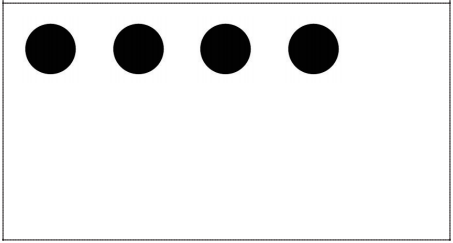 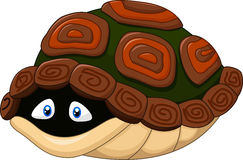 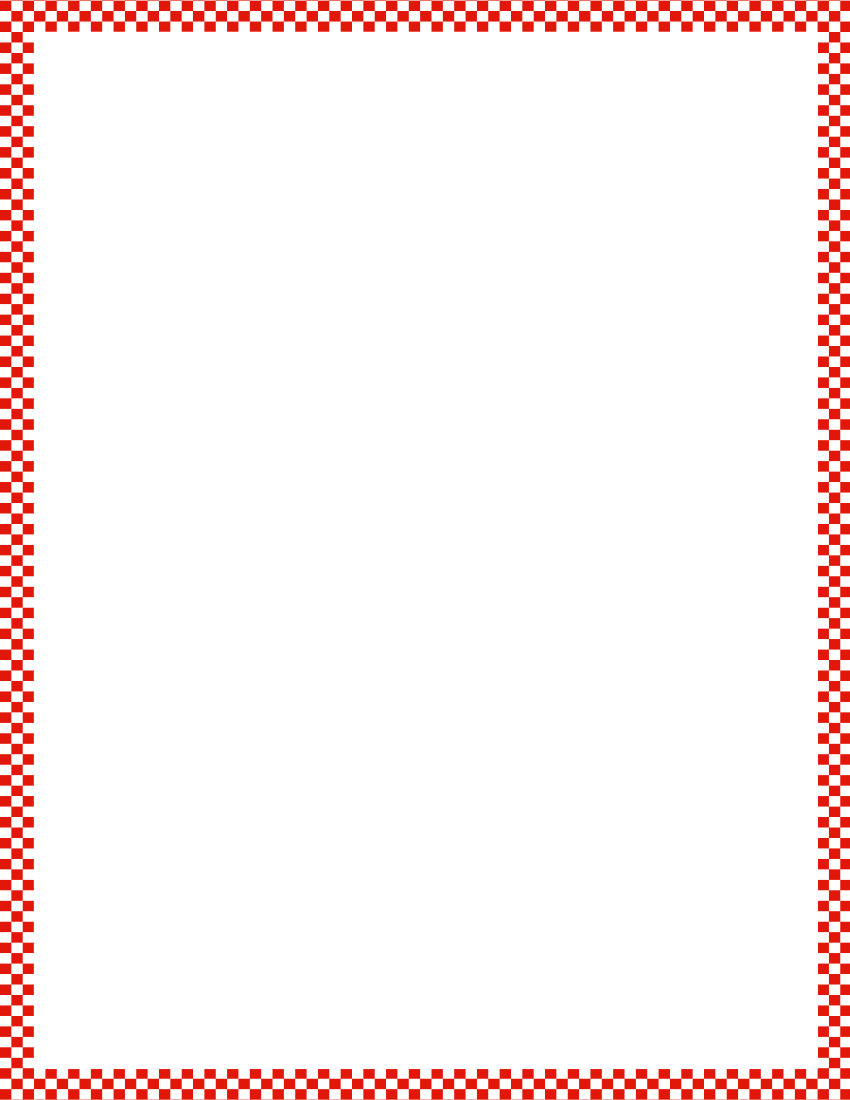 Module 4, Lesson 37
Fluency
Hide 1
Raise your hand when you know how many dots.  Ready?  Now, hide 1.  You can use your hand to hide one of the dots from your eyes, or you can just see it in your mind.  Now, how many dots are left?  Say the subtraction sentence starting with 2.  Ready?
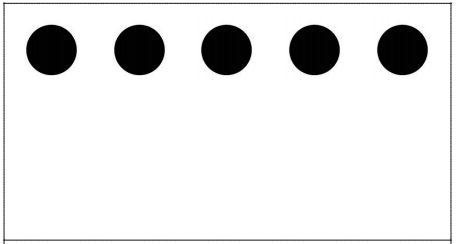 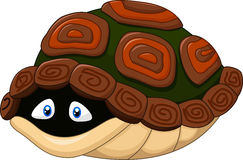 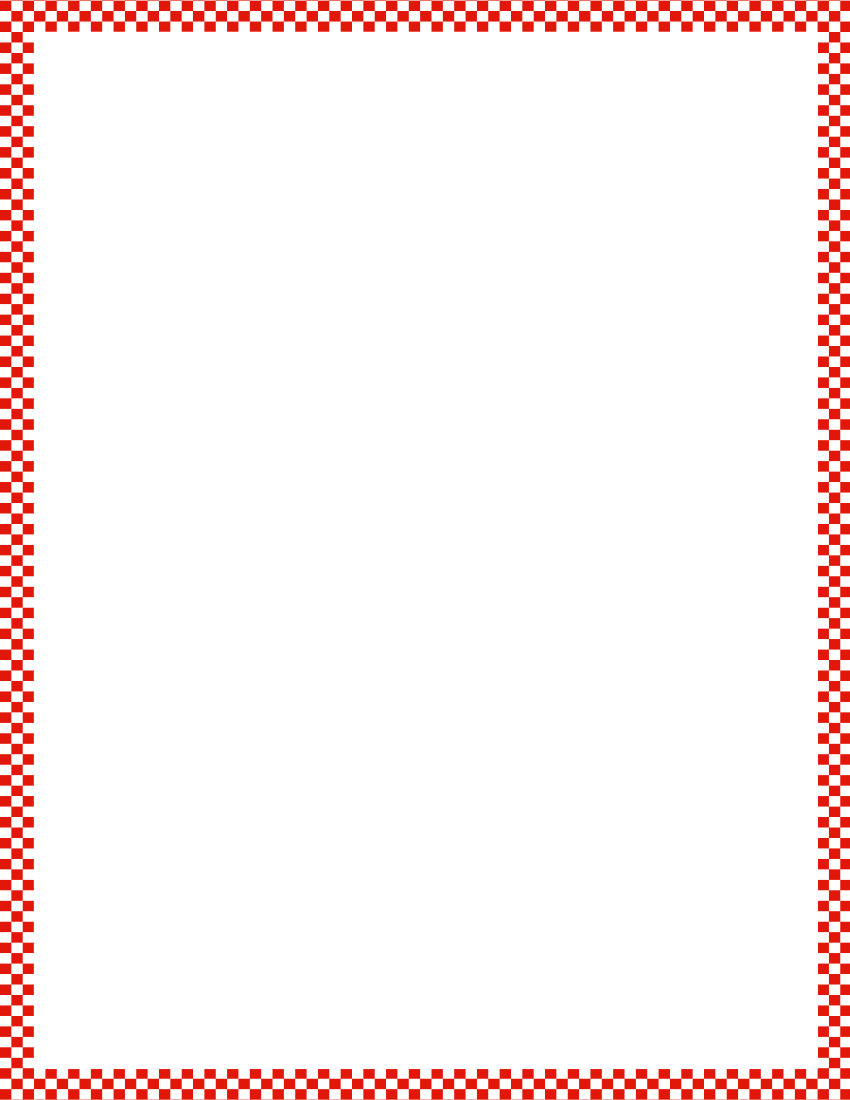 Module 4, Lesson 37
Fluency
Hide 1
Raise your hand when you know how many dots.  Ready?  Now, hide 1.  You can use your hand to hide one of the dots from your eyes, or you can just see it in your mind.  Now, how many dots are left?  Say the subtraction sentence starting with 2.  Ready?
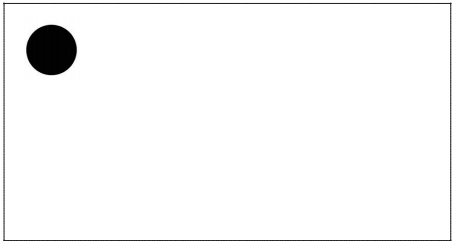 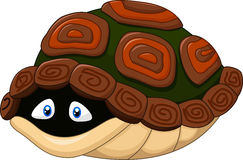 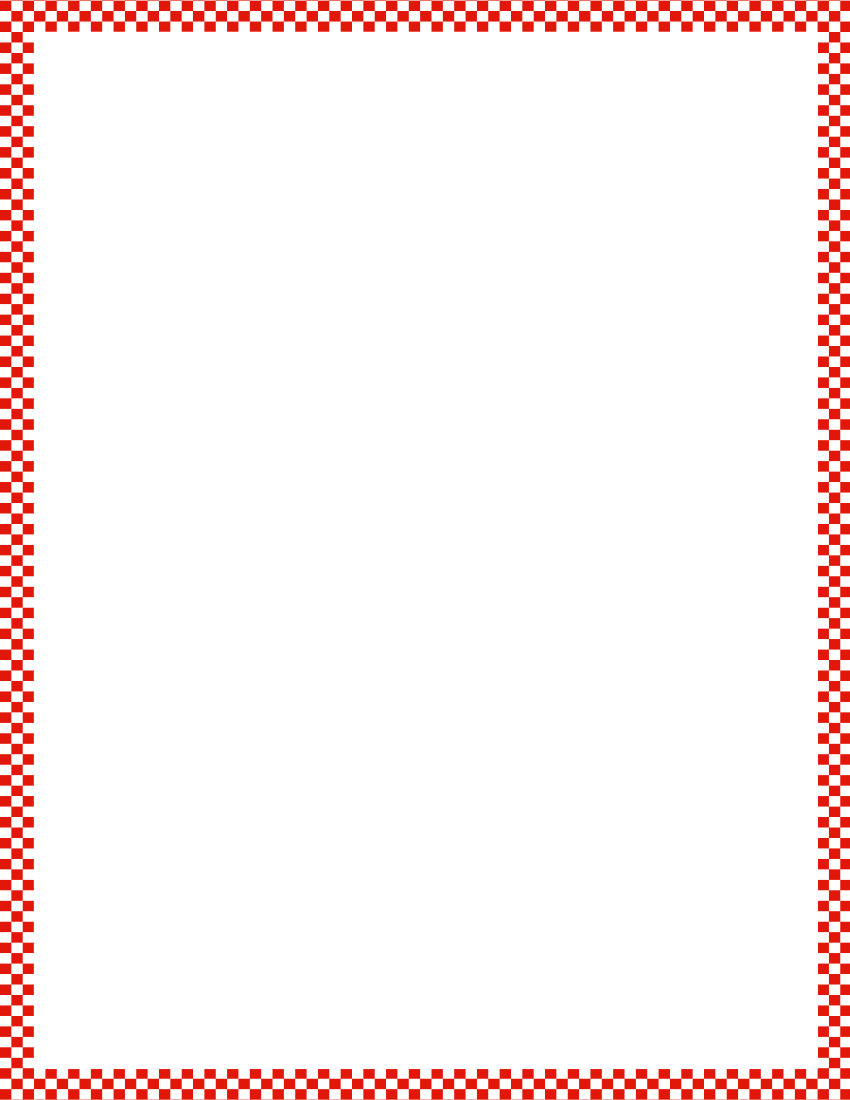 Module 4, Lesson 37
Fluency
Cross Out 2 to Subtract
Let’s do a few together.  Then, you will finish on your own.
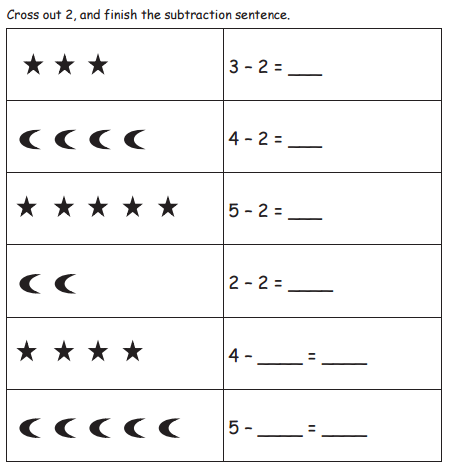 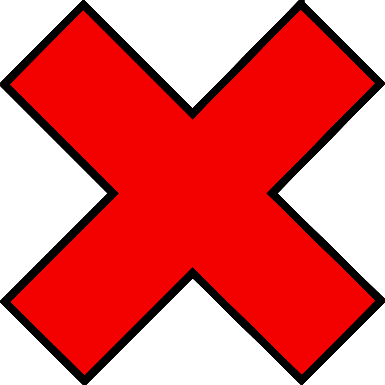 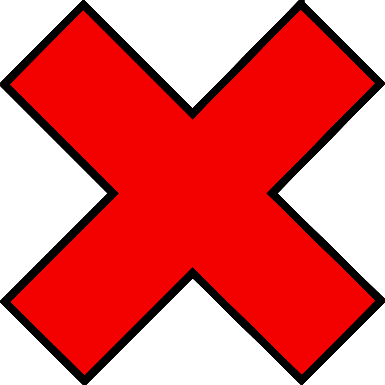 Module 4, Lesson 37
I need someone to start at the beginning of the number path on the floor.  Count and walk 5 spaces to get to the number 5.
I want to make an addition sentence starting with the number 5.  Would I be adding more or taking some away?
Go forward 3 hops on the path to show 3 more.
Where did you land?
What do you notice on the floor and on the board?
Do you remember what we call this?
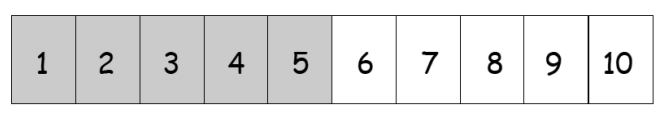 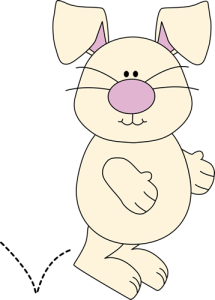 ____ + ____ = ____
Module 4, Lesson 37
Now, I need someone to stand on the number 8.  I want to make a subtraction sentence starting with 8.  How do we do that?
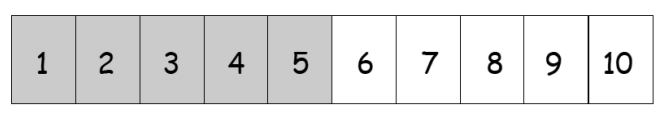 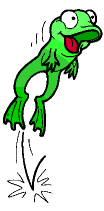 8 - 3 = ____
Module 4, Lesson 37
There were 4 pigeons on the sidewalk.  5 more pigeons came to join them.  How many pigeons are there now?
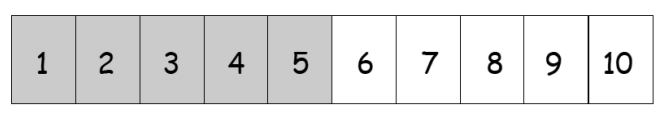 ____ + ____ = ____
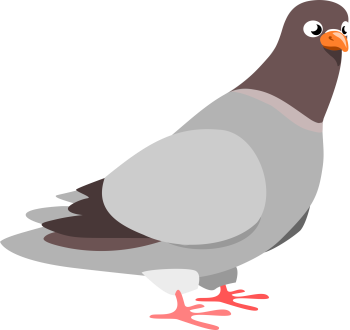 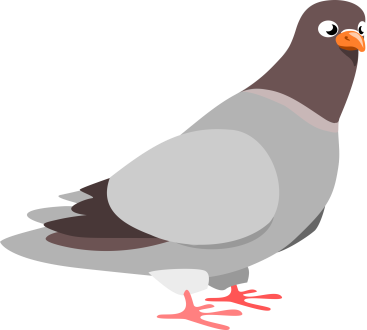 Module 4, Lesson 37
Pretend that the 5 pigeons flew away again.  
Let’s show the new story!
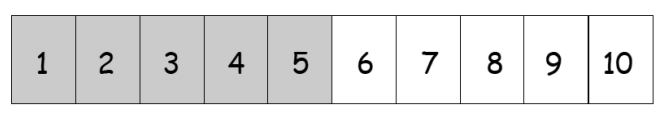 ____ - ____ = ____
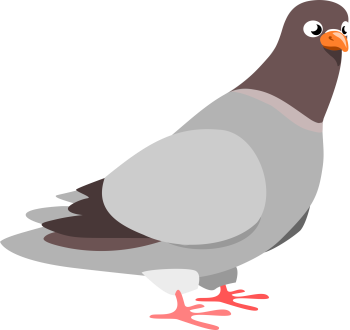 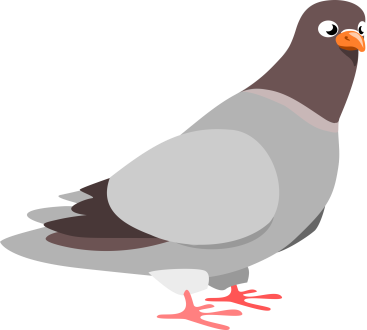 Module 4, Lesson 37
There were 3 caterpillars eating leaves.  4 more caterpillars joined them.  How many caterpillars are there now?
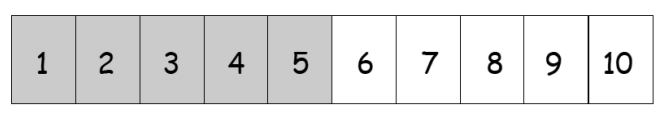 ____ + ____ = ____
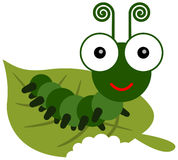 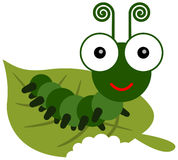 Module 4, Lesson 37
Pretend that the 4 caterpillars got full and crawled away.
Let’s show the new story!
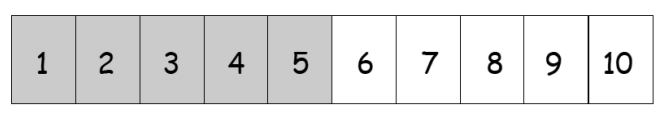 ____ - ____ = ____
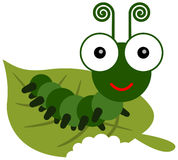 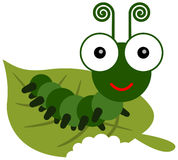 Module 4, Lesson 37
There were 2 kites flying in the air.  6 more kites joined them.  How many kites are there now?
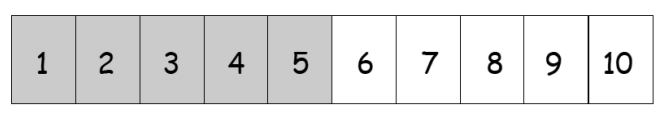 ____ + ____ = ____
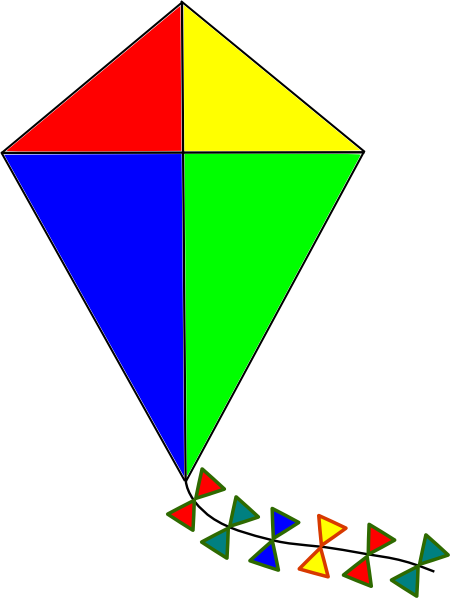 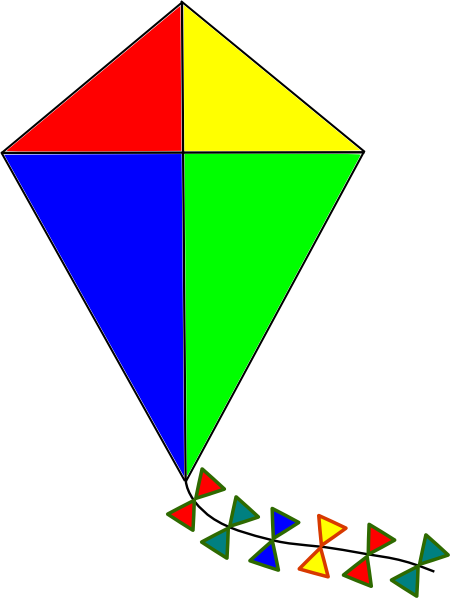 Module 4, Lesson 37
Pretend the 6 kites were reeled in.
Let’s show the new story!
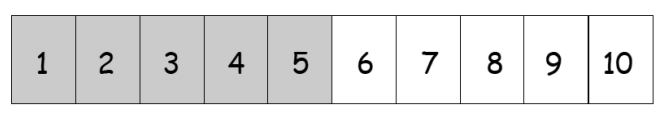 ____ - ____ = ____
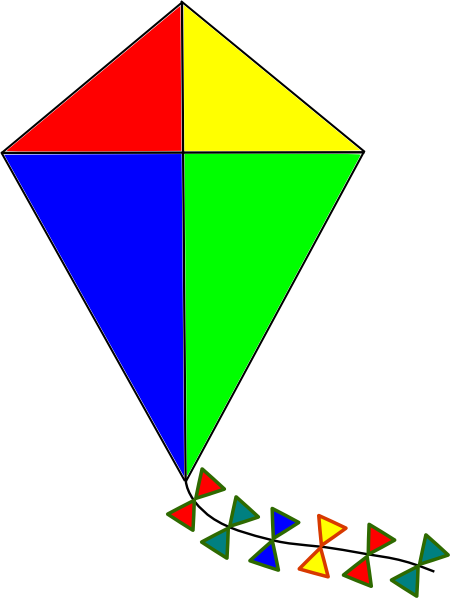 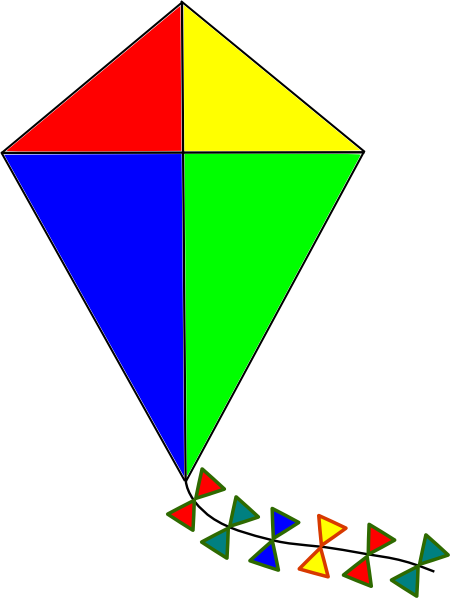 Module 4, Lesson 37
David found 6 pinecones in the park.  He looked and looked, but he couldn’t find anymore.  Then, it was time to go, so he took his 6 pinecones home.  How many pinecones does he have now?
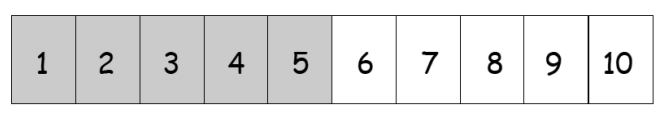 ____ + ____ = ____

____ - ____ = ____
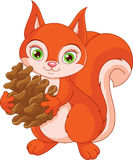 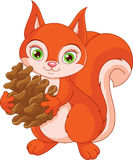 Module 4, Lesson 37
With your partner, make up some more stories and number sentences using zero.  When you have one, raise your hand!
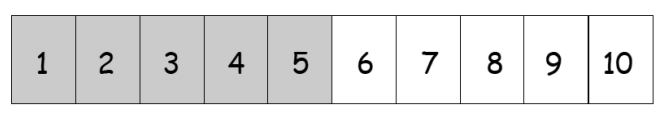 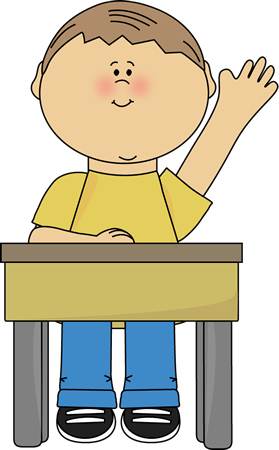 ____ + ____ = ____

____ - ____ = ____
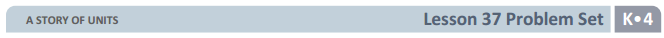 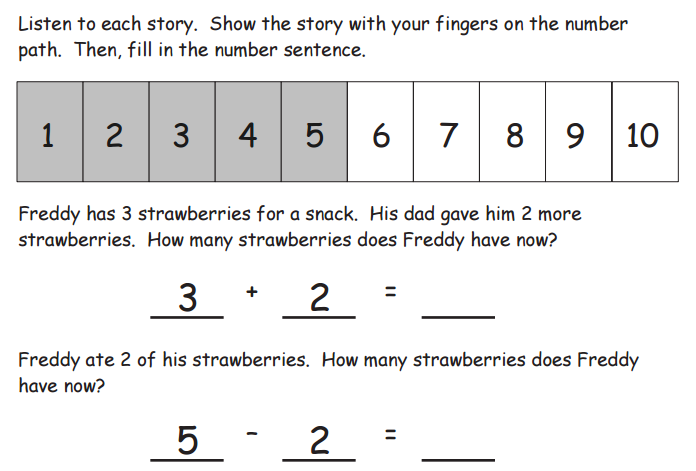 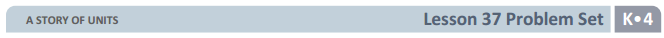 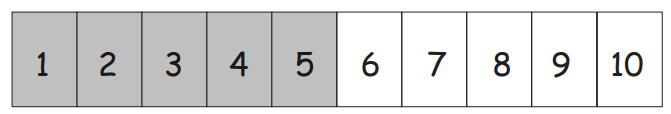 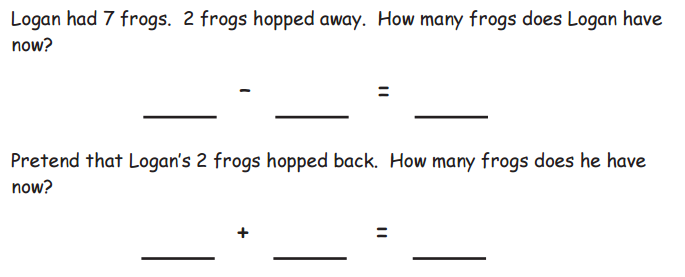 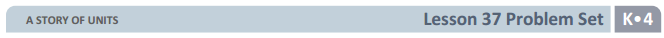 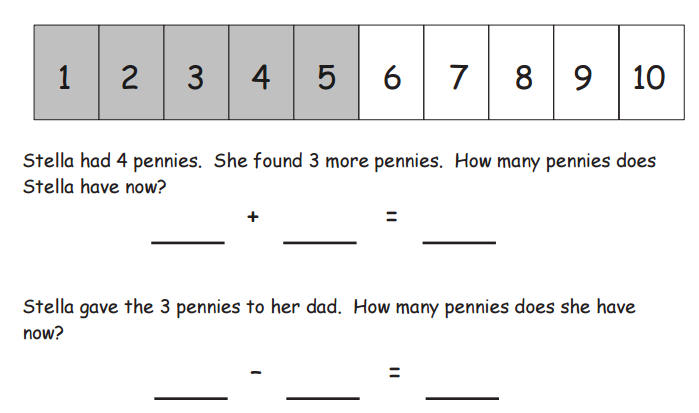 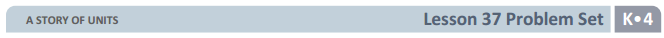 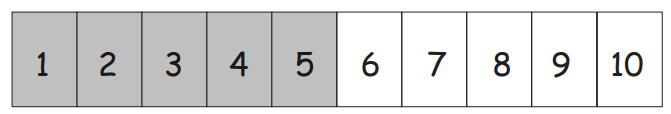 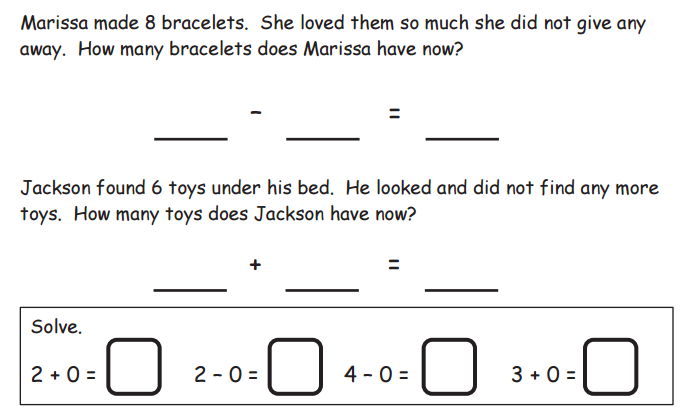 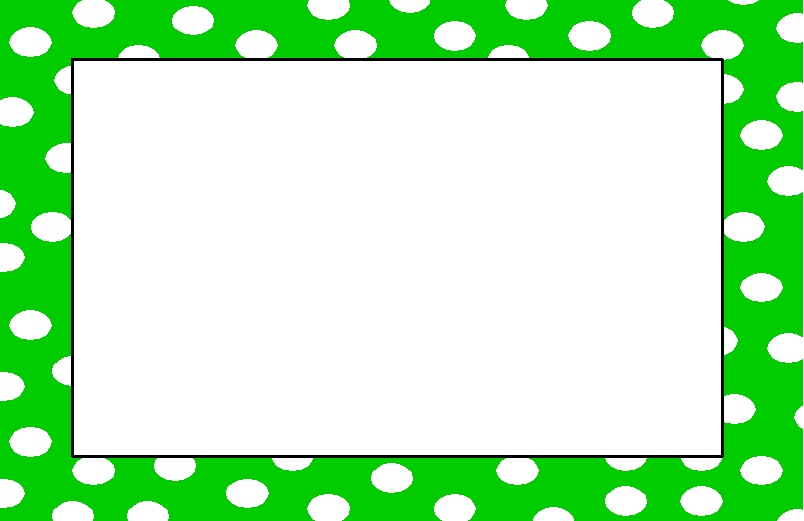 Debrief
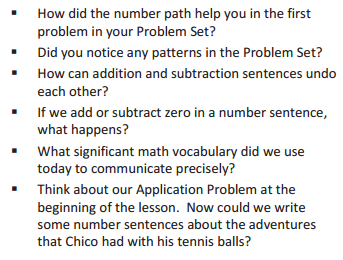 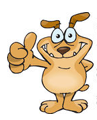 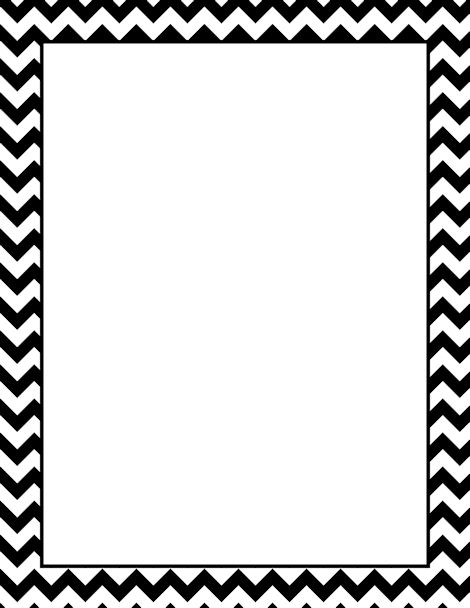 Lesson 38 


I can 1 to numbers 1-9 and look for a pattern using 5-group drawings and equations.
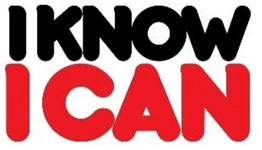 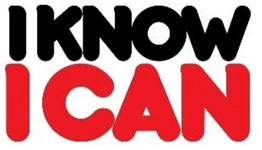 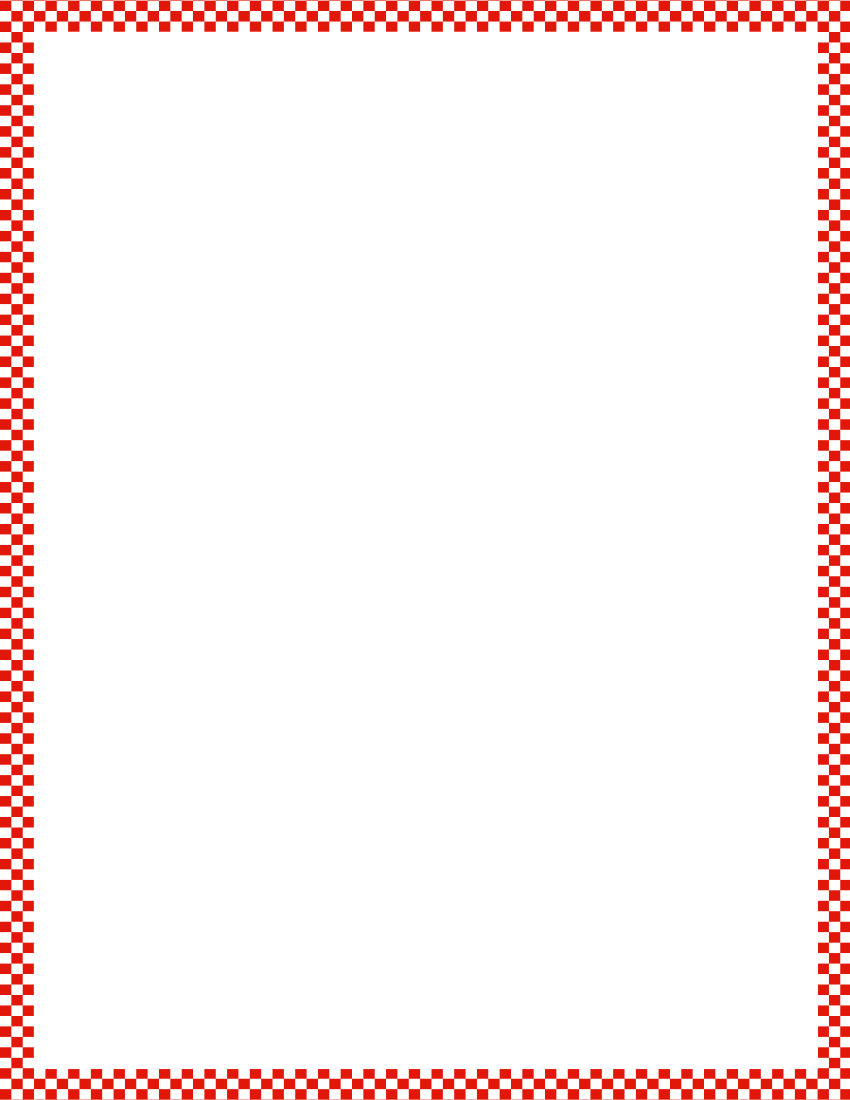 Module 4, Lesson 38
Fluency
Core Fluency Differentiated Practice
Complete as many problems as you can in 96 seconds.  Your goal is to do your very best and work hard to improve the next time we practice.  When you finish them all AND get them all right, you get to move up to the next practice!  Remember, you are not competing against your classmates.  You are just competing against yourself!
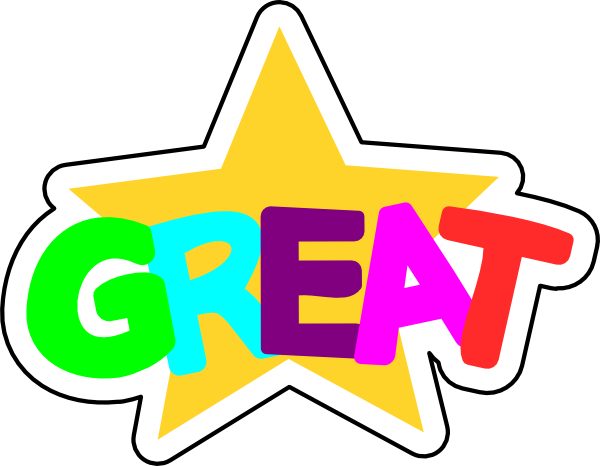 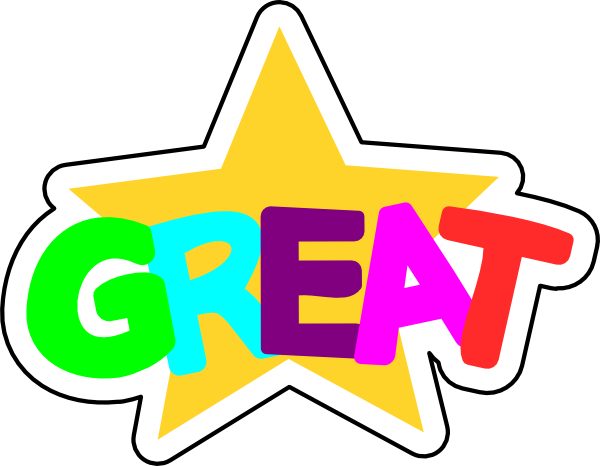 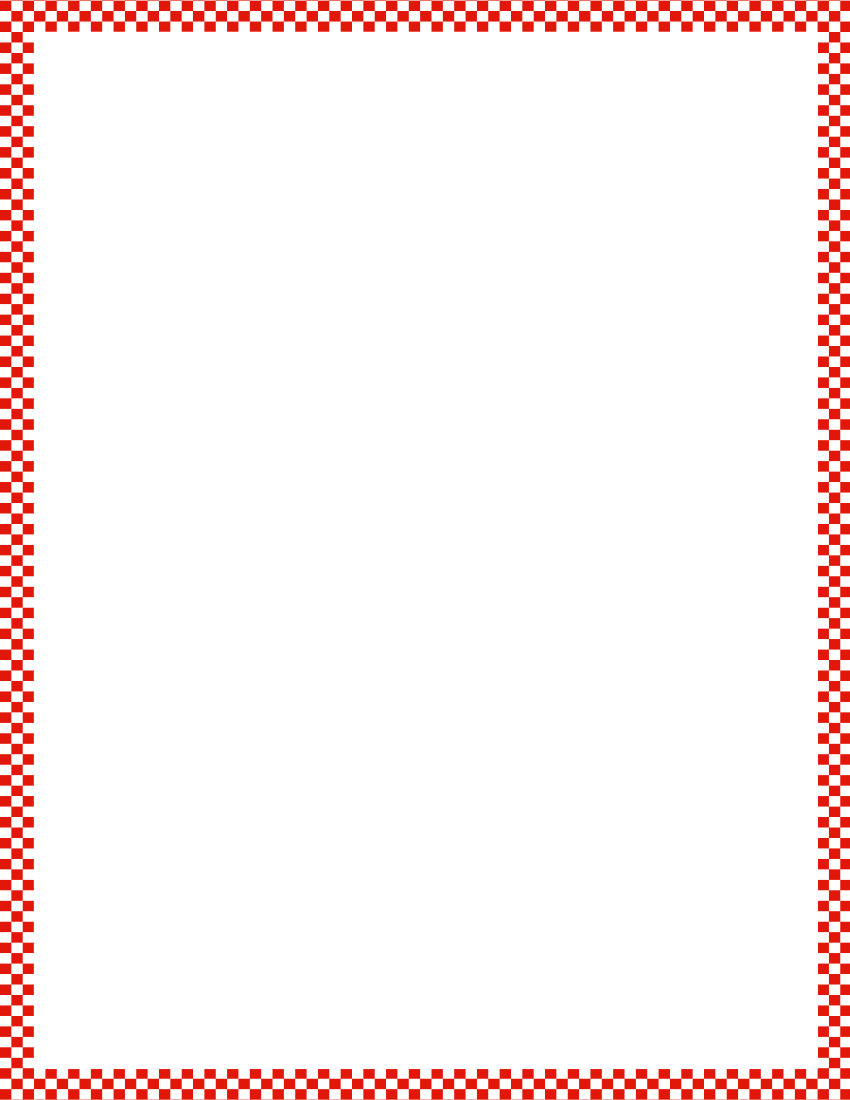 Module 4, Lesson 38
Fluency
Imagine 1 More
Raise your hand when you know how many dots.  Ready?  Now, imagine that there is 1 more.  Now, how many dots with 1 more?  Say the addition sentence starting with 2.  Ready?  Flip it!
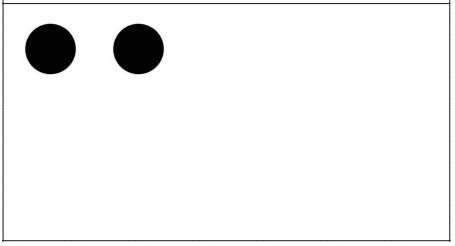 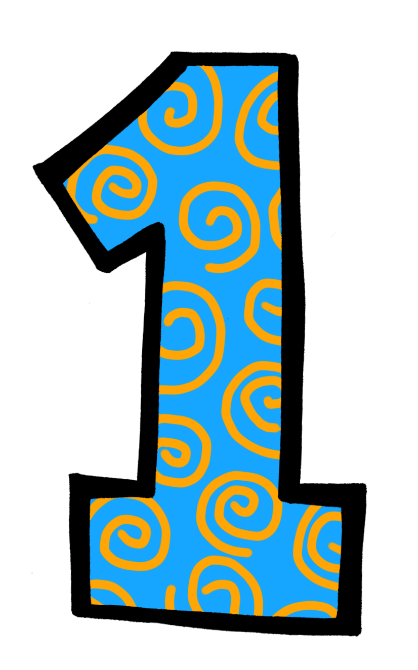 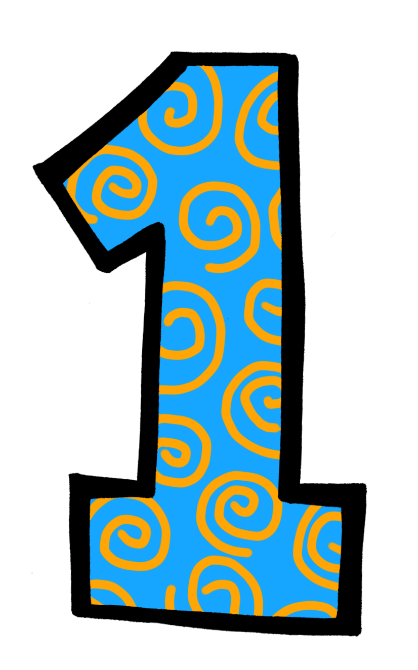 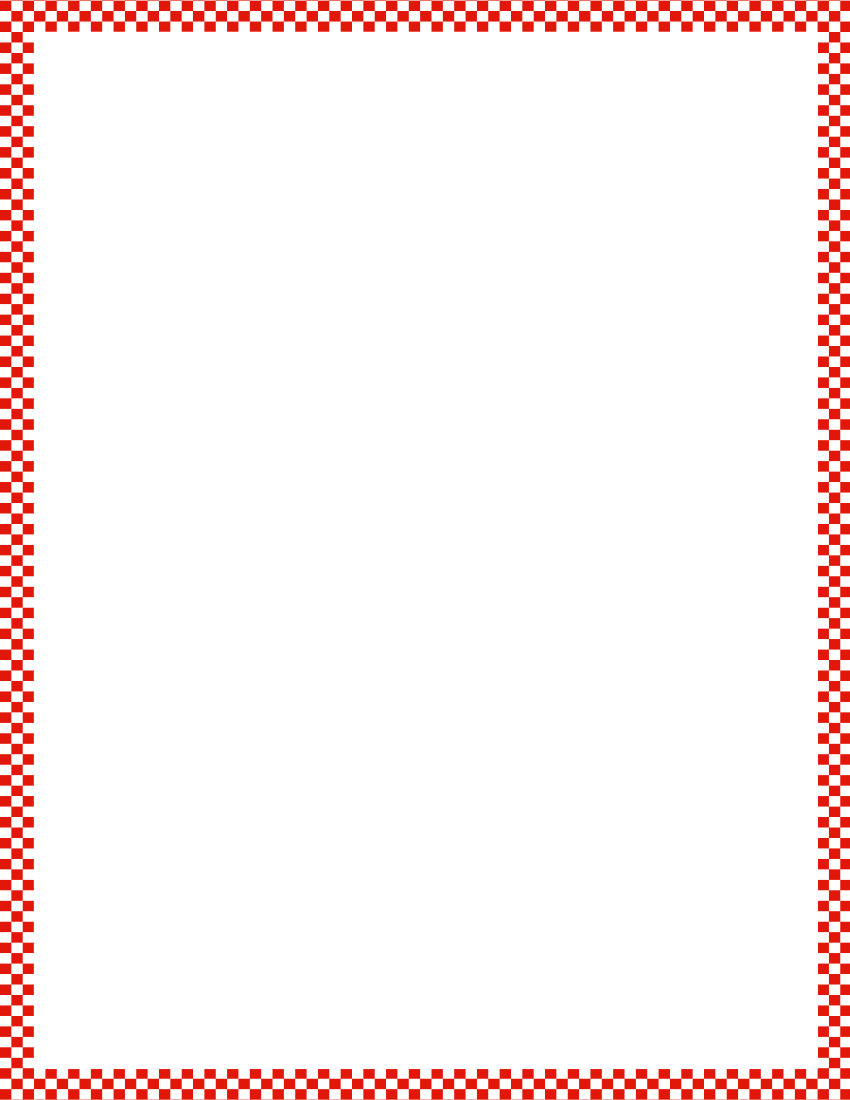 Module 4, Lesson 38
Fluency
Imagine 1 More
Raise your hand when you know how many dots.  Ready?  Now, imagine that there is 1 more.  Now, how many dots with 1 more?  Say the addition sentence starting with 3.  Ready?  Flip it!
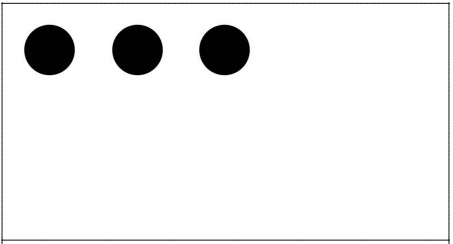 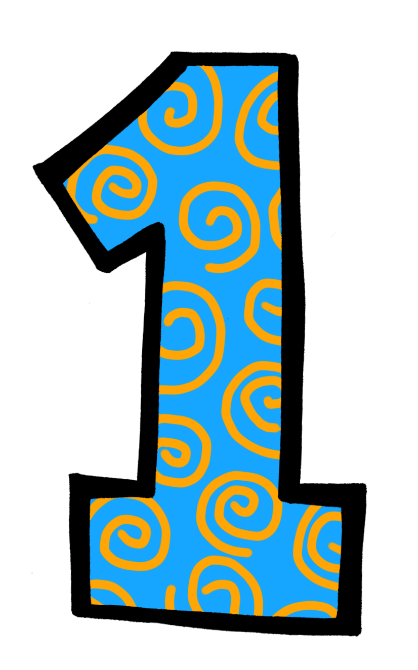 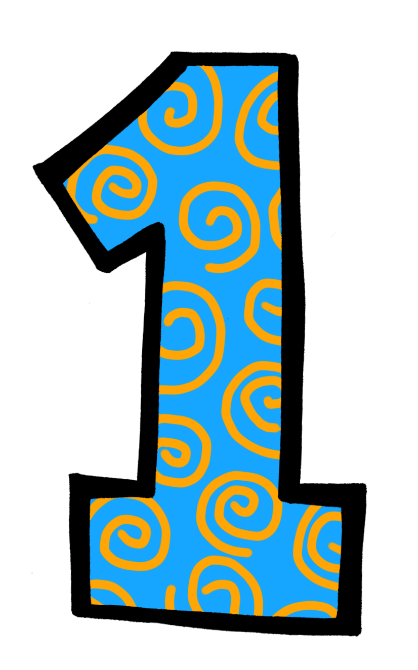 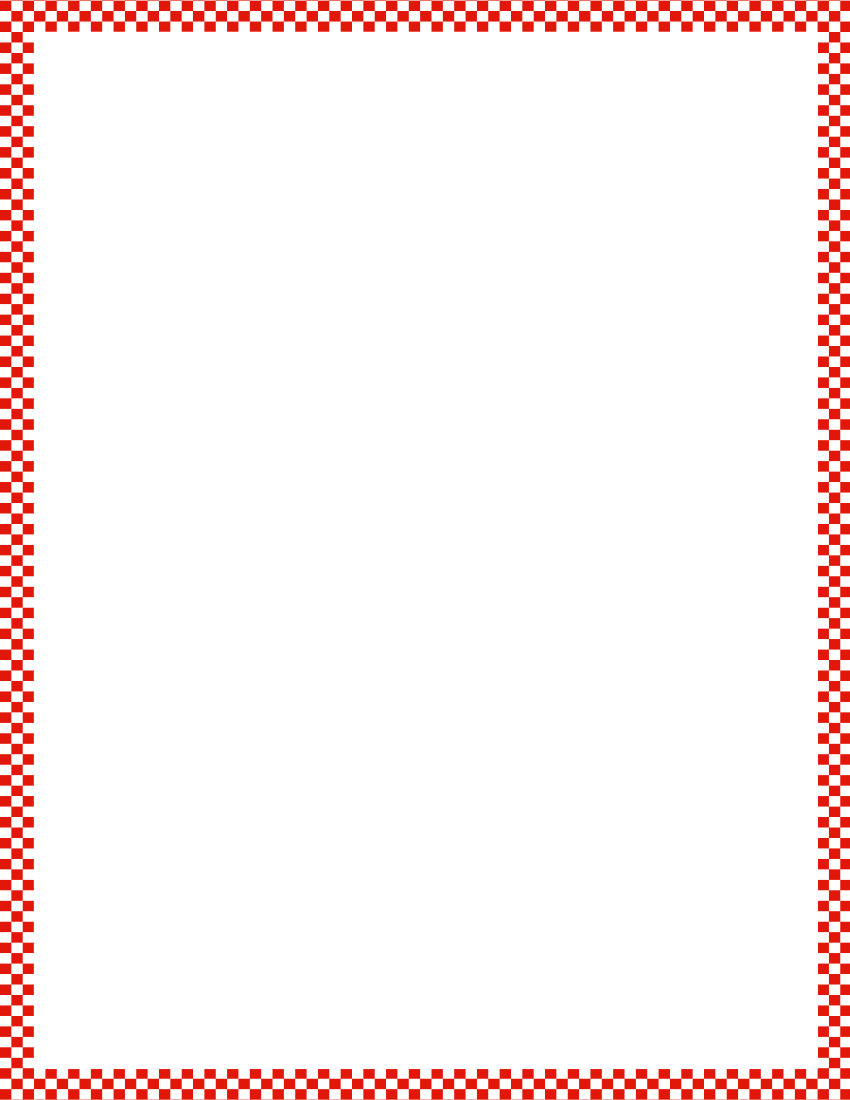 Module 4, Lesson 38
Fluency
Imagine 1 More
Raise your hand when you know how many dots.  Ready?  Now, imagine that there is 1 more.  Now, how many dots with 1 more?  Say the addition sentence starting with 4.  Ready?  Flip it!
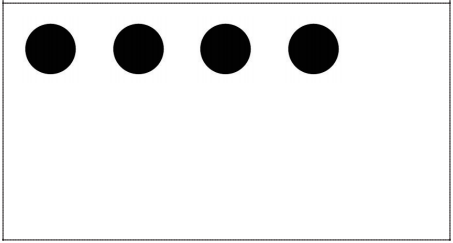 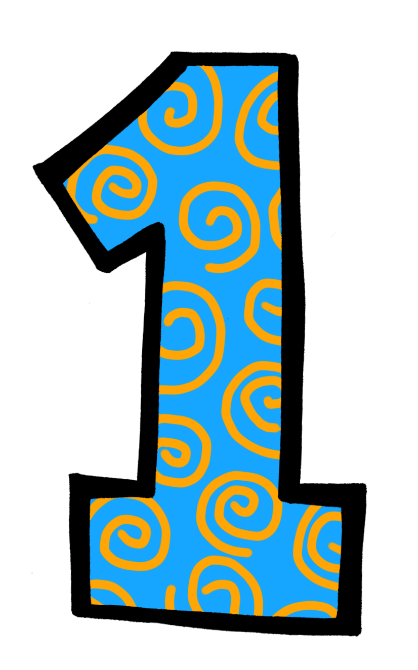 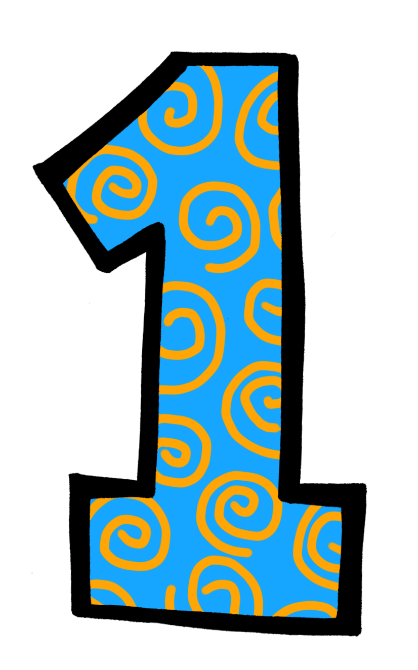 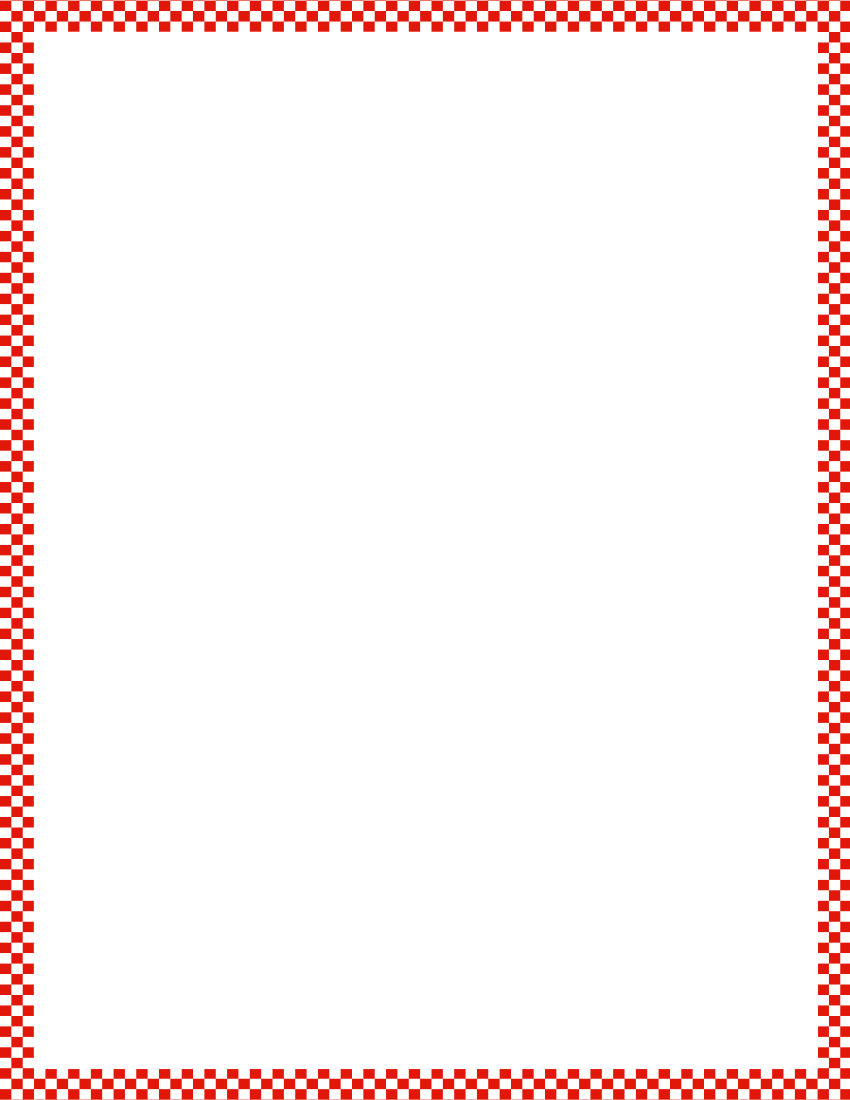 Module 4, Lesson 38
Fluency
Imagine 1 More
Raise your hand when you know how many dots.  Ready?  Now, imagine that there is 1 more.  Now, how many dots with 1 more?  Say the addition sentence starting with 1.  Ready?  Flip it!
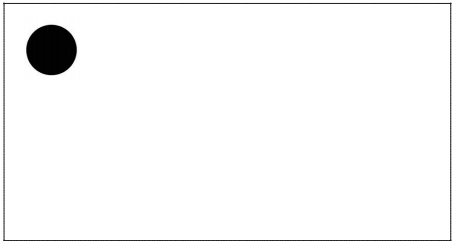 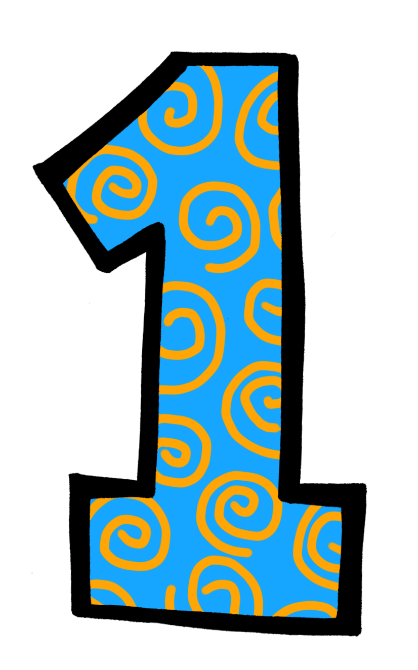 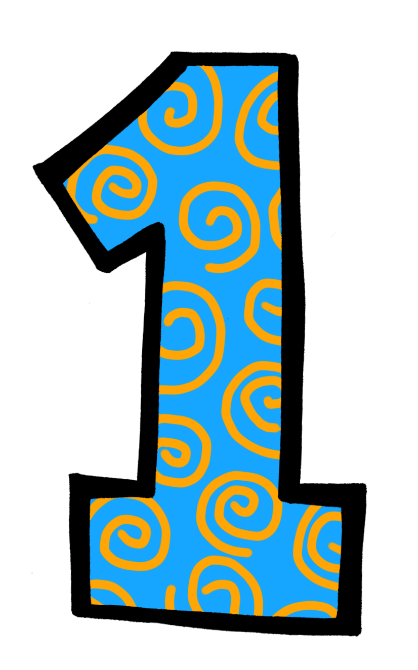 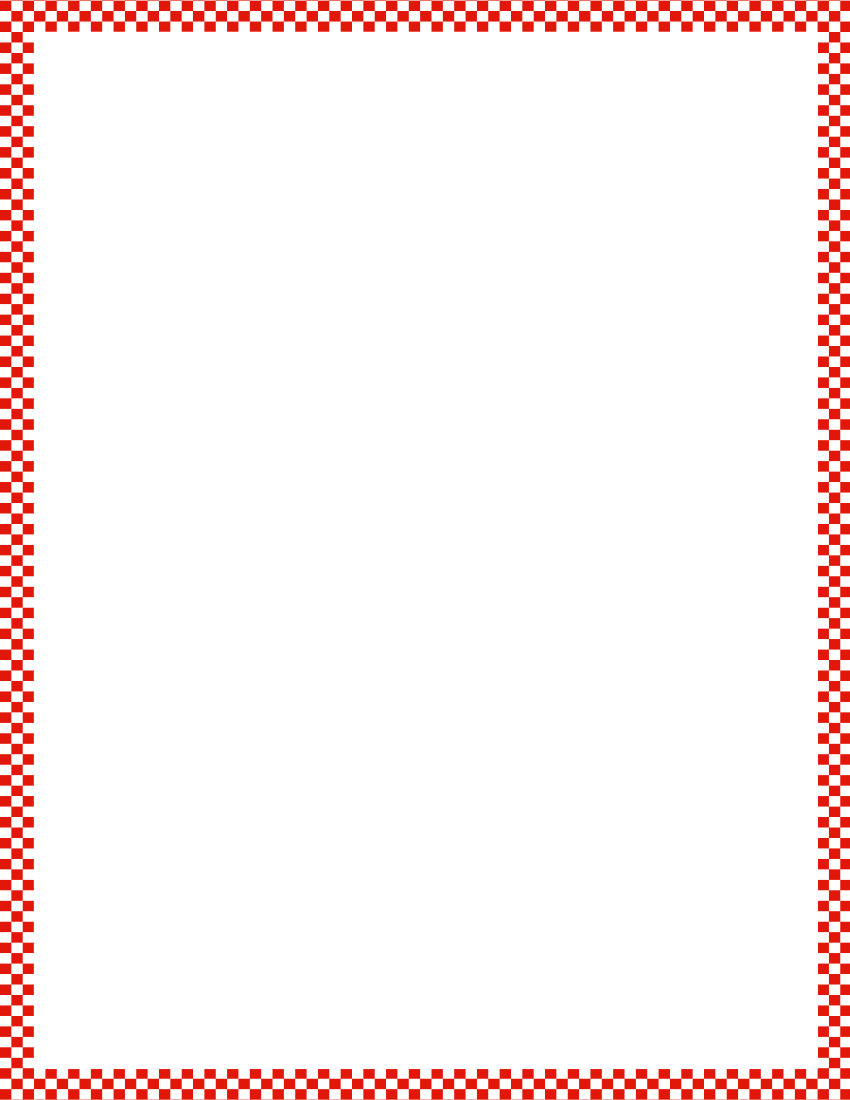 Module 4, Lesson 38
Fluency
Imagine 1 More
Raise your hand when you know how many dots.  Ready?  Now, imagine that there is 1 more.  Now, how many dots with 1 more?  Say the addition sentence starting with 0.  Ready?  Flip it!
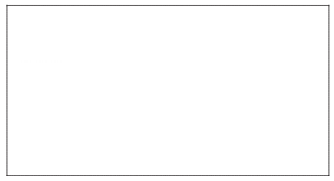 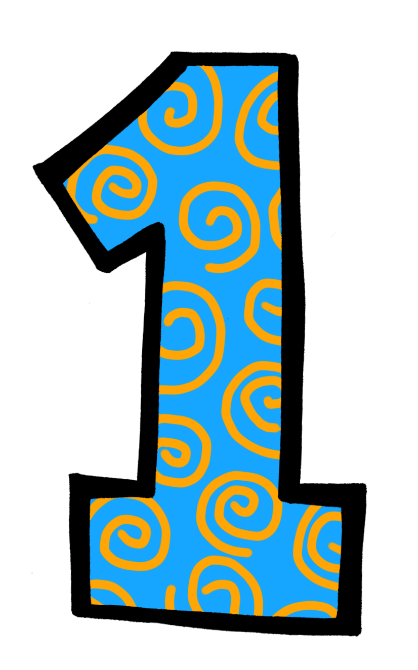 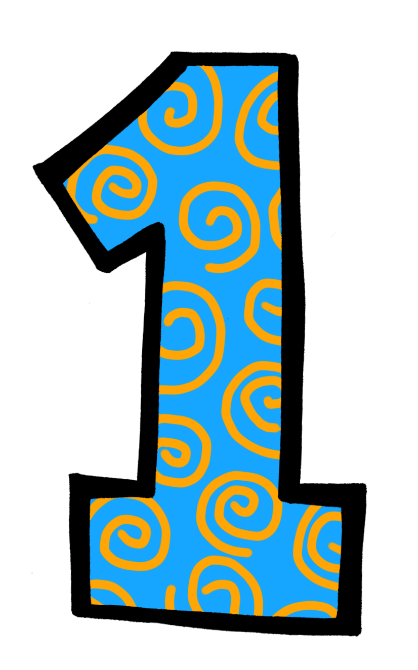 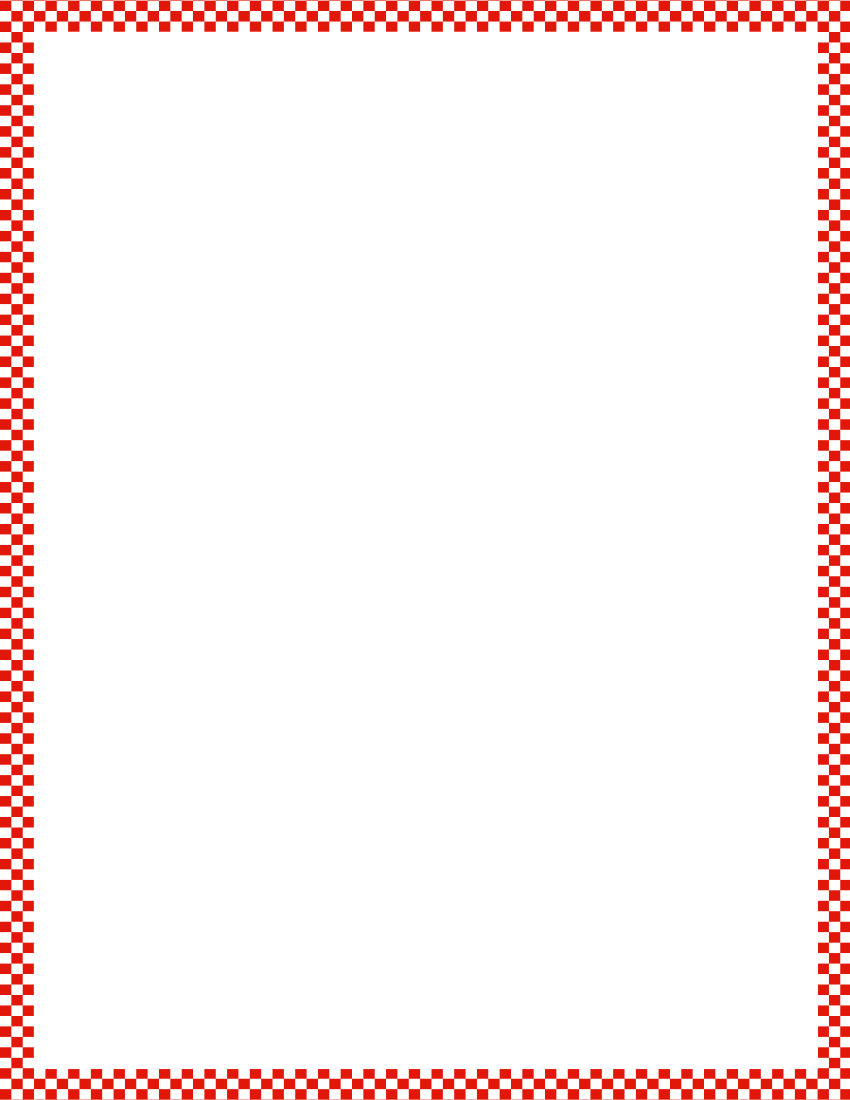 Module 4, Lesson 38
Fluency
Building 1 More and 1 Less Towers
Build a tower as I give you the directions.  Then, listen to my directions as we take our tower down.
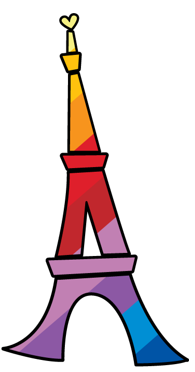 1.  One more is 2.
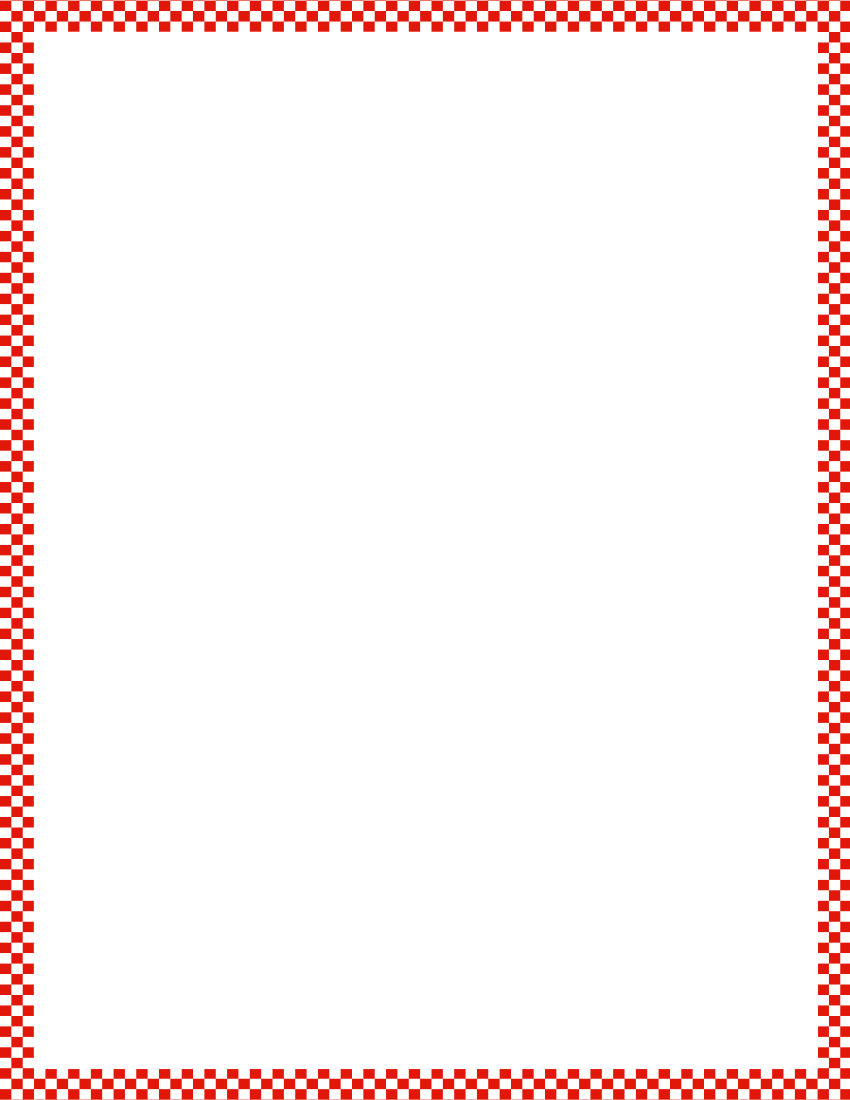 Module 4, Lesson 38
Fluency
Building 1 More and 1 Less Towers
Build a tower as I give you the directions.  Then, listen to my directions as we take our tower down.
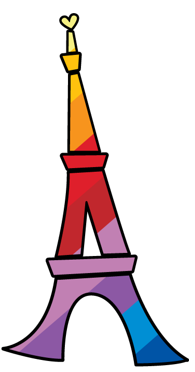 2.  One more is 3.
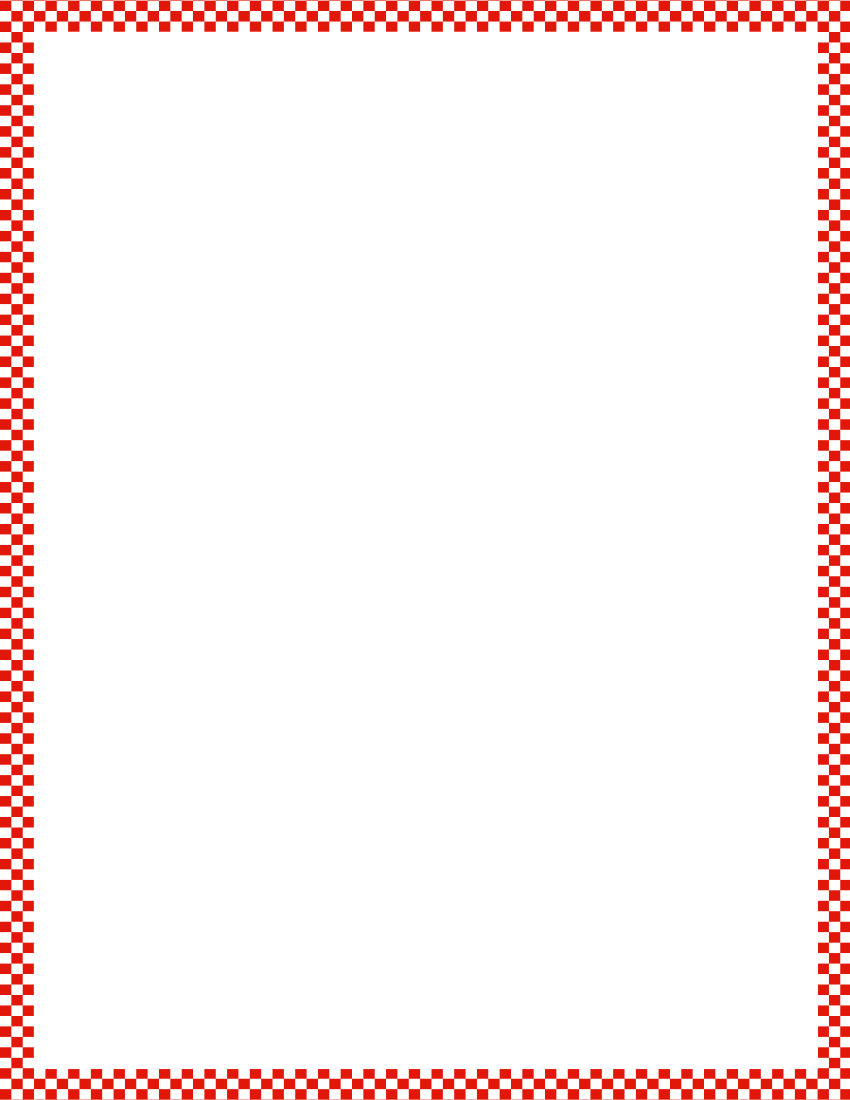 Module 4, Lesson 38
Fluency
Building 1 More and 1 Less Towers
Build a tower as I give you the directions.  Then, listen to my directions as we take our tower down.
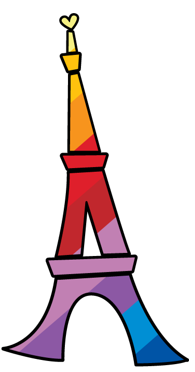 3.  One more is 4.
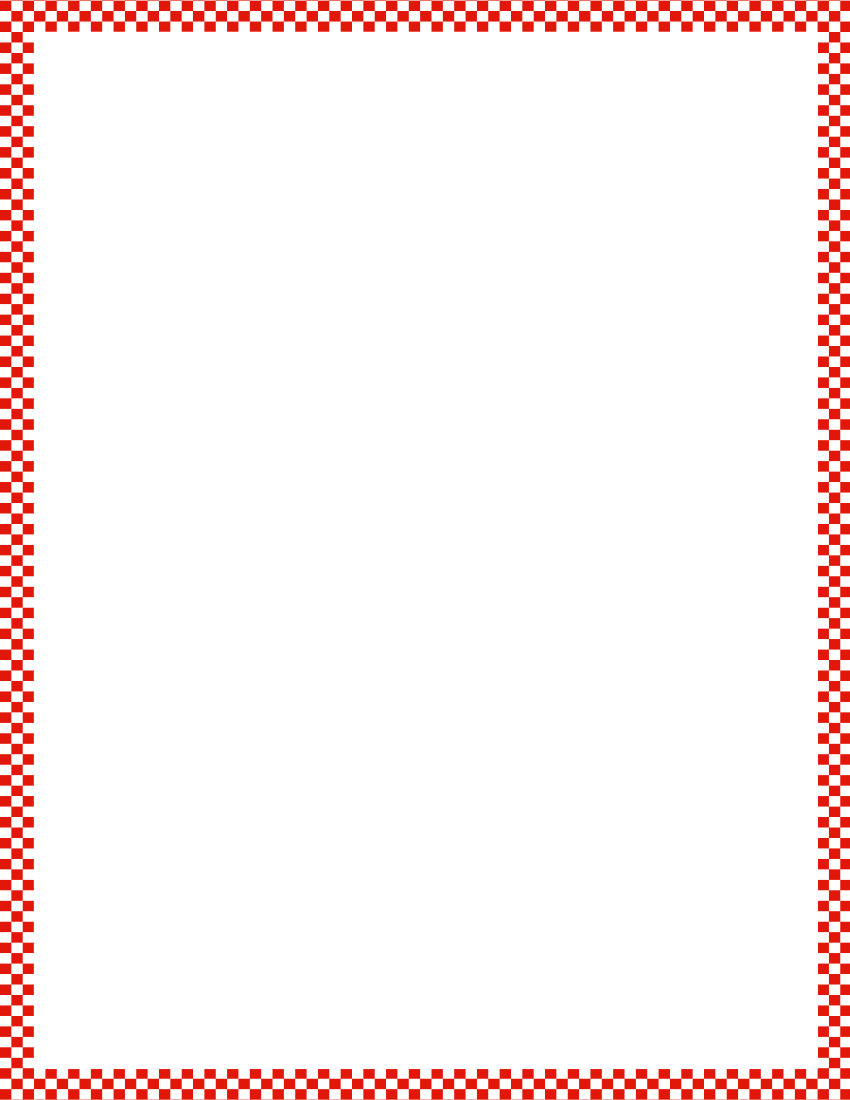 Module 4, Lesson 38
Fluency
Building 1 More and 1 Less Towers
Build a tower as I give you the directions.  Then, listen to my directions as we take our tower down.
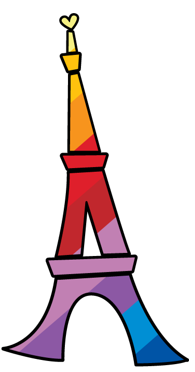 4.  One more is 5.
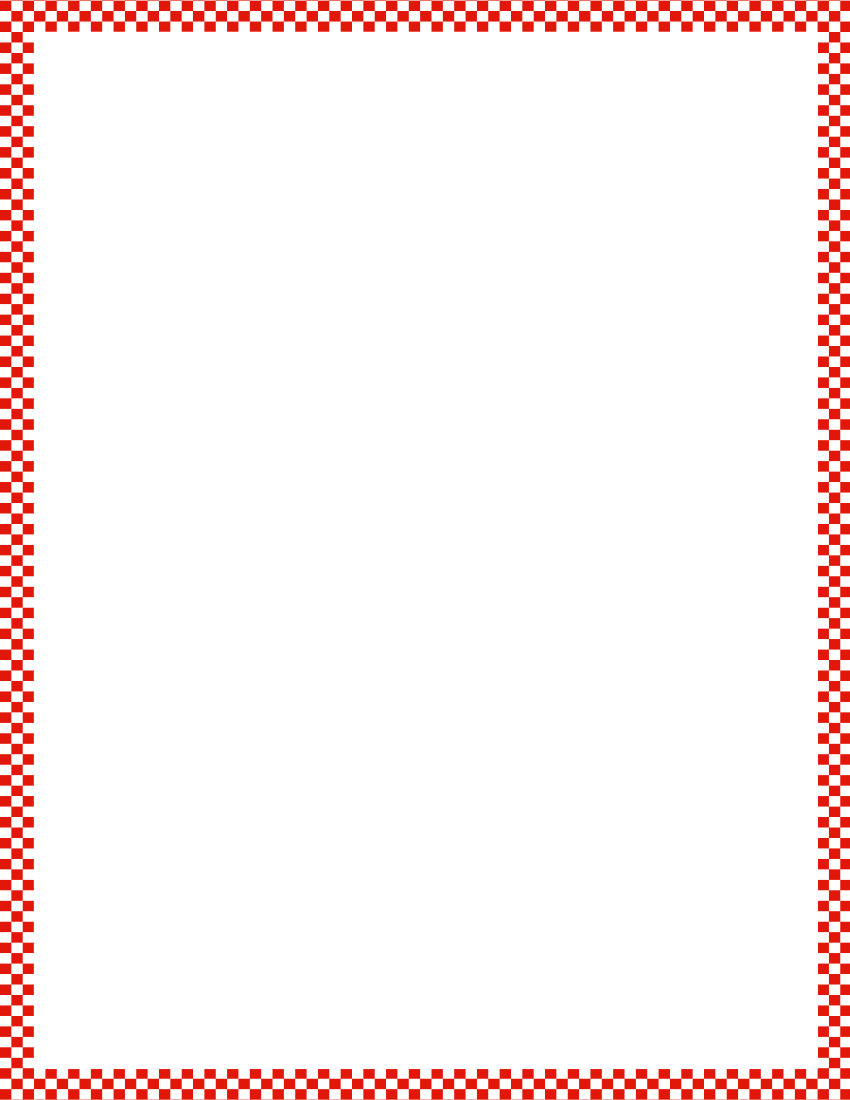 Module 4, Lesson 38
Fluency
Building 1 More and 1 Less Towers
Build a tower as I give you the directions.  Then, listen to my directions as we take our tower down.
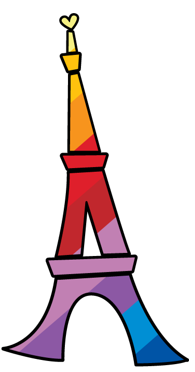 5.  One more is 6.
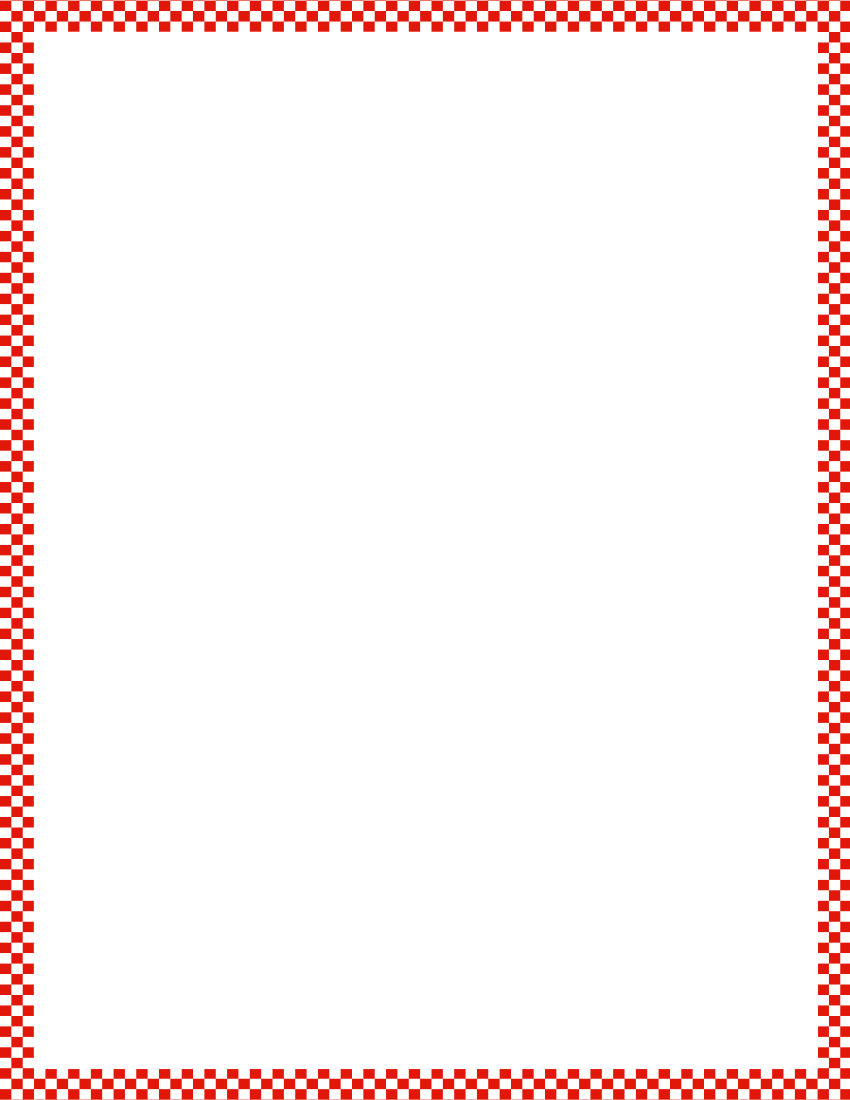 Module 4, Lesson 38
Fluency
Building 1 More and 1 Less Towers
Build a tower as I give you the directions.  Then, listen to my directions as we take our tower down.
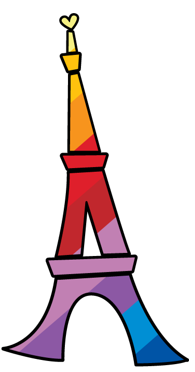 6.  One more is 7.
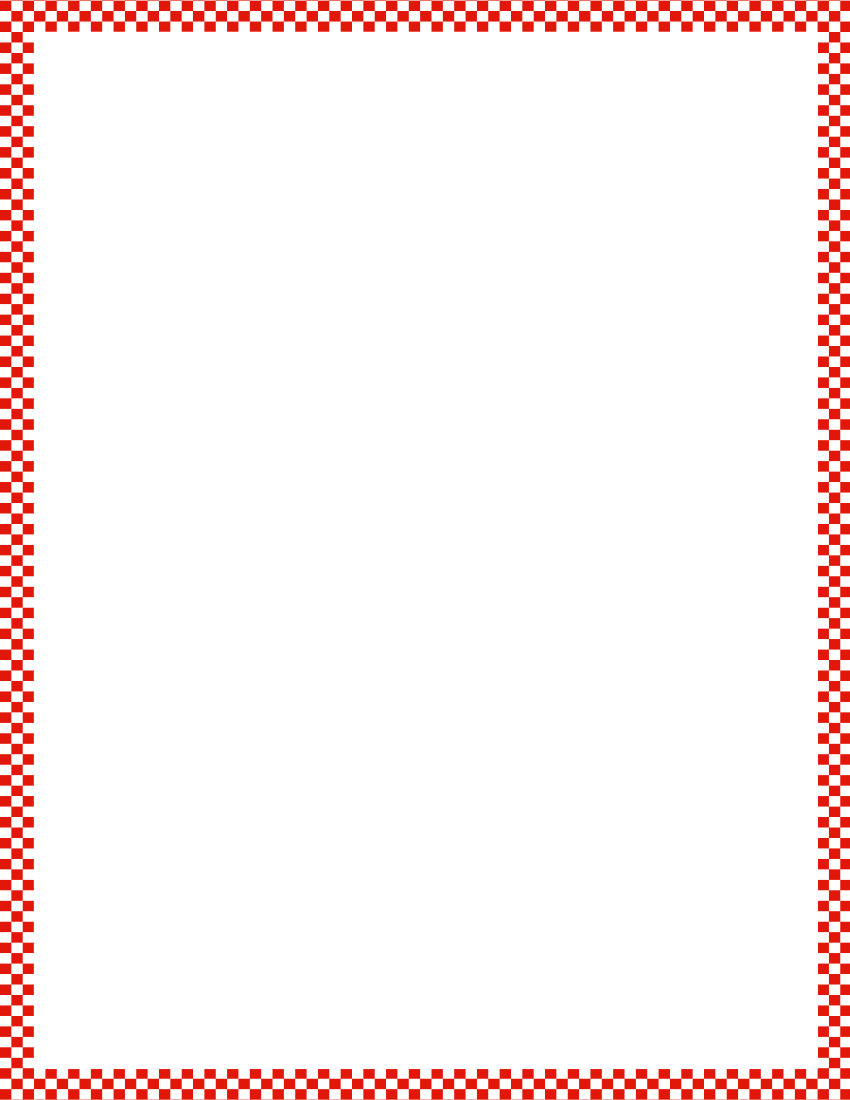 Module 4, Lesson 38
Fluency
Building 1 More and 1 Less Towers
Build a tower as I give you the directions.  Then, listen to my directions as we take our tower down.
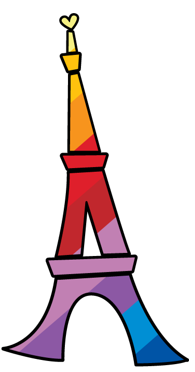 7.  One more is 8.
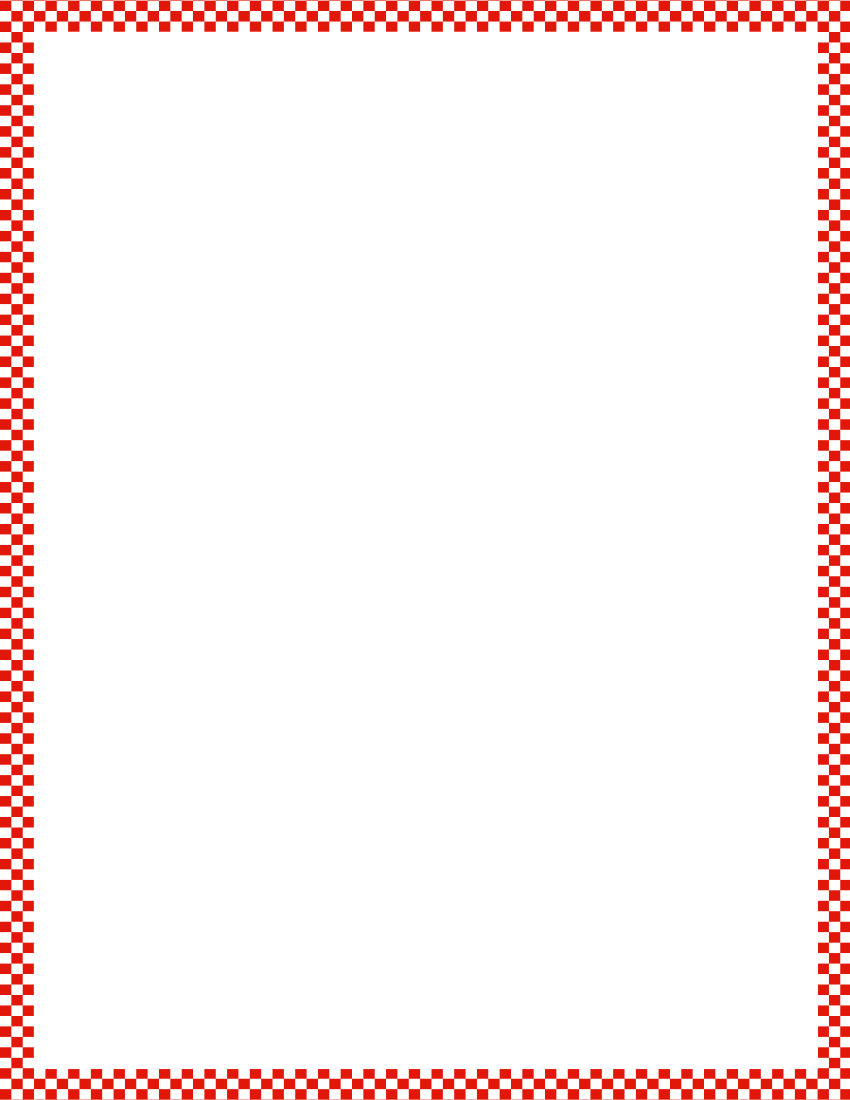 Module 4, Lesson 38
Fluency
Building 1 More and 1 Less Towers
Build a tower as I give you the directions.  Then, listen to my directions as we take our tower down.
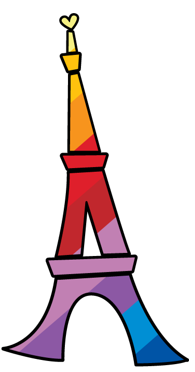 8.  One more is 9.
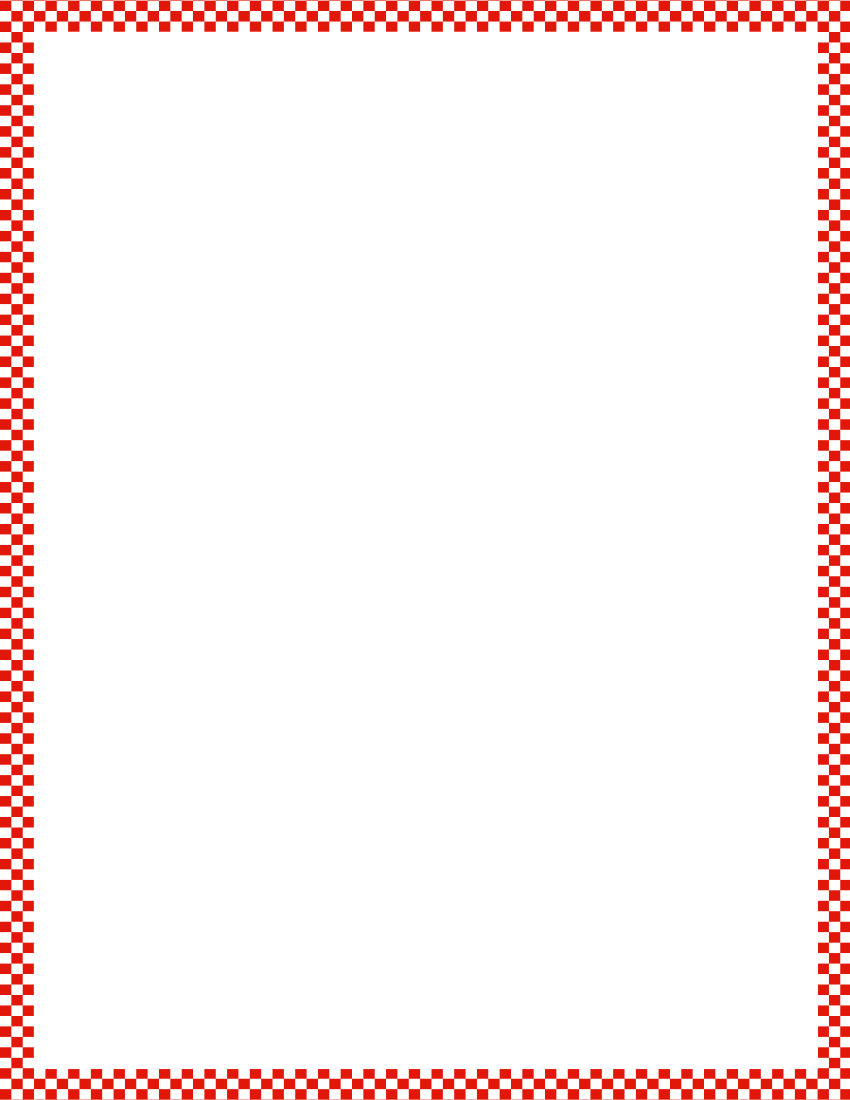 Module 4, Lesson 38
Fluency
Building 1 More and 1 Less Towers
Build a tower as I give you the directions.  Then, listen to my directions as we take our tower down.
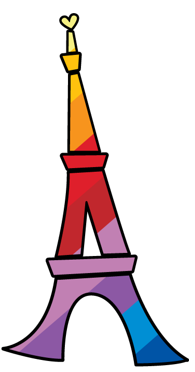 9.  One more is 10.
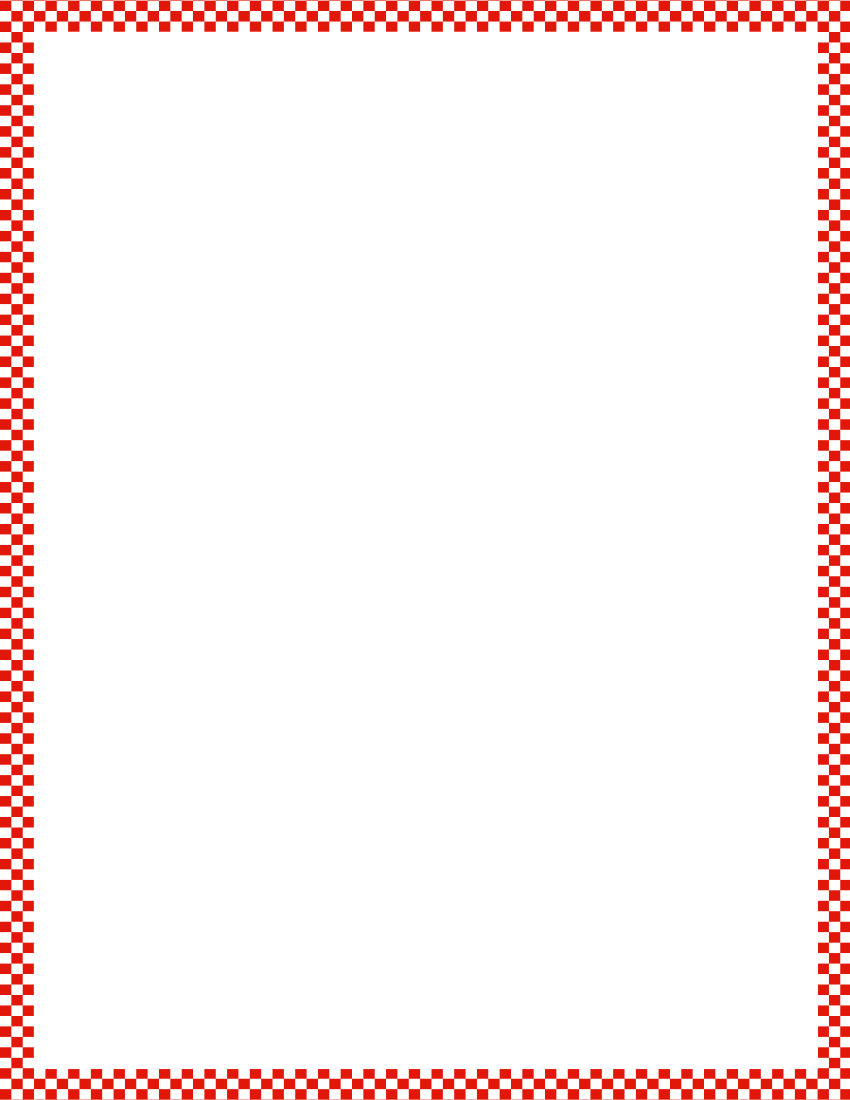 Module 4, Lesson 38
Fluency
Building 1 More and 1 Less Towers
Build a tower as I give you the directions.  Then, listen to my directions as we take our tower down.
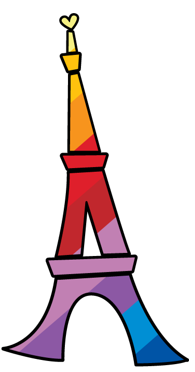 10.  One less is 9.
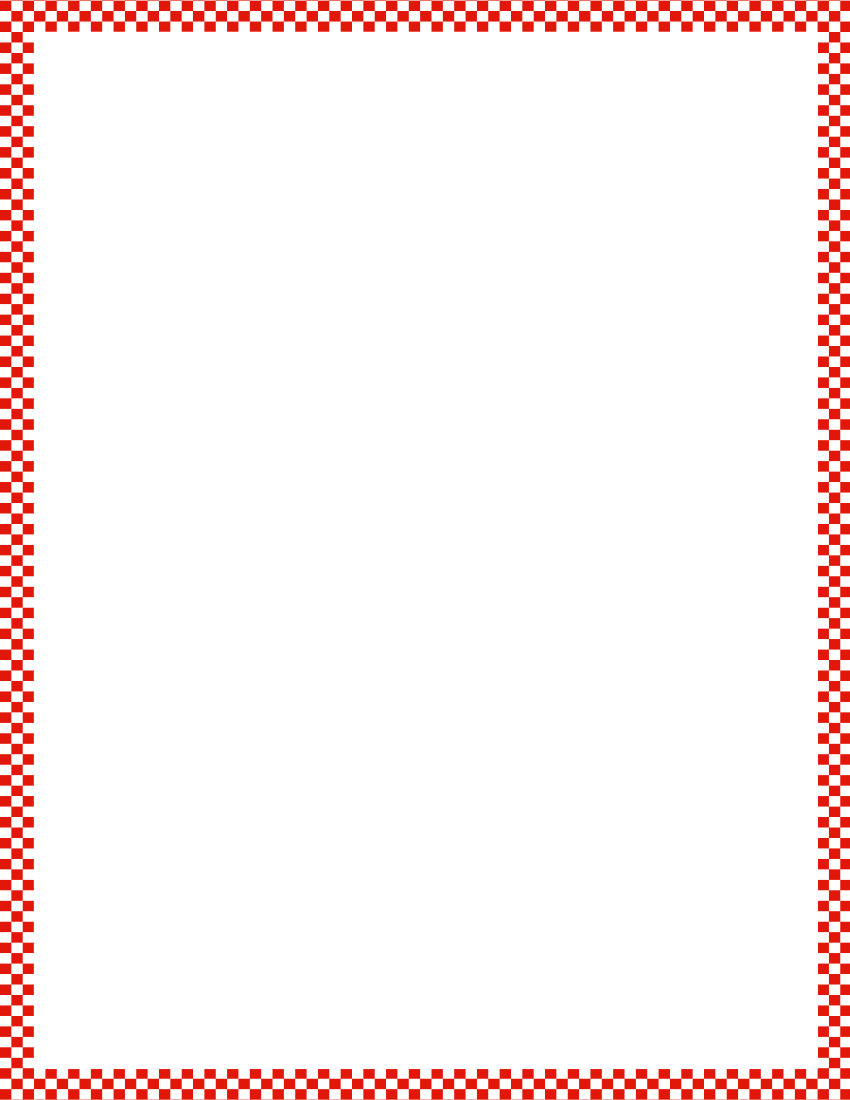 Module 4, Lesson 38
Fluency
Building 1 More and 1 Less Towers
Build a tower as I give you the directions.  Then, listen to my directions as we take our tower down.
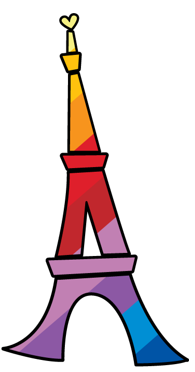 8.  One less is 7.
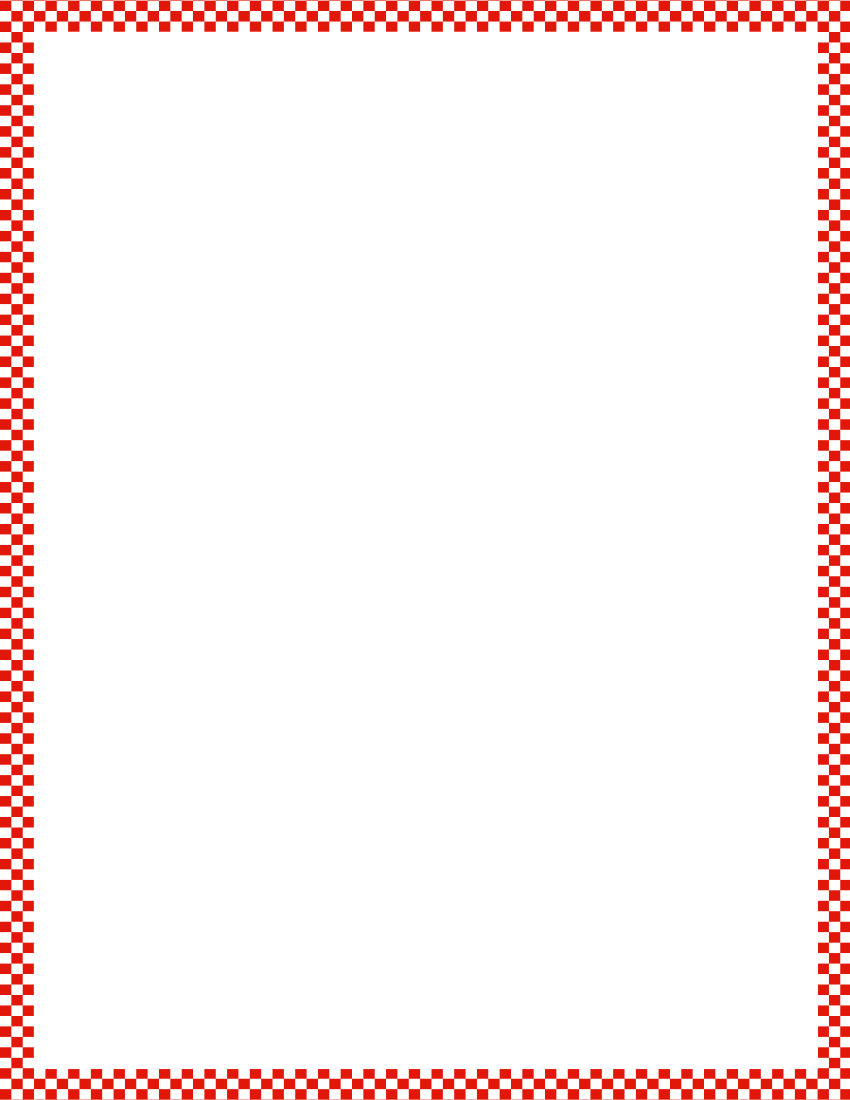 Module 4, Lesson 38
Fluency
Building 1 More and 1 Less Towers
Build a tower as I give you the directions.  Then, listen to my directions as we take our tower down.
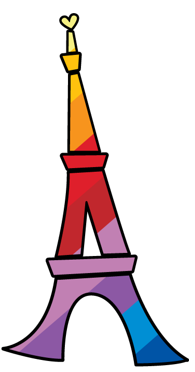 7.  One less is 6.
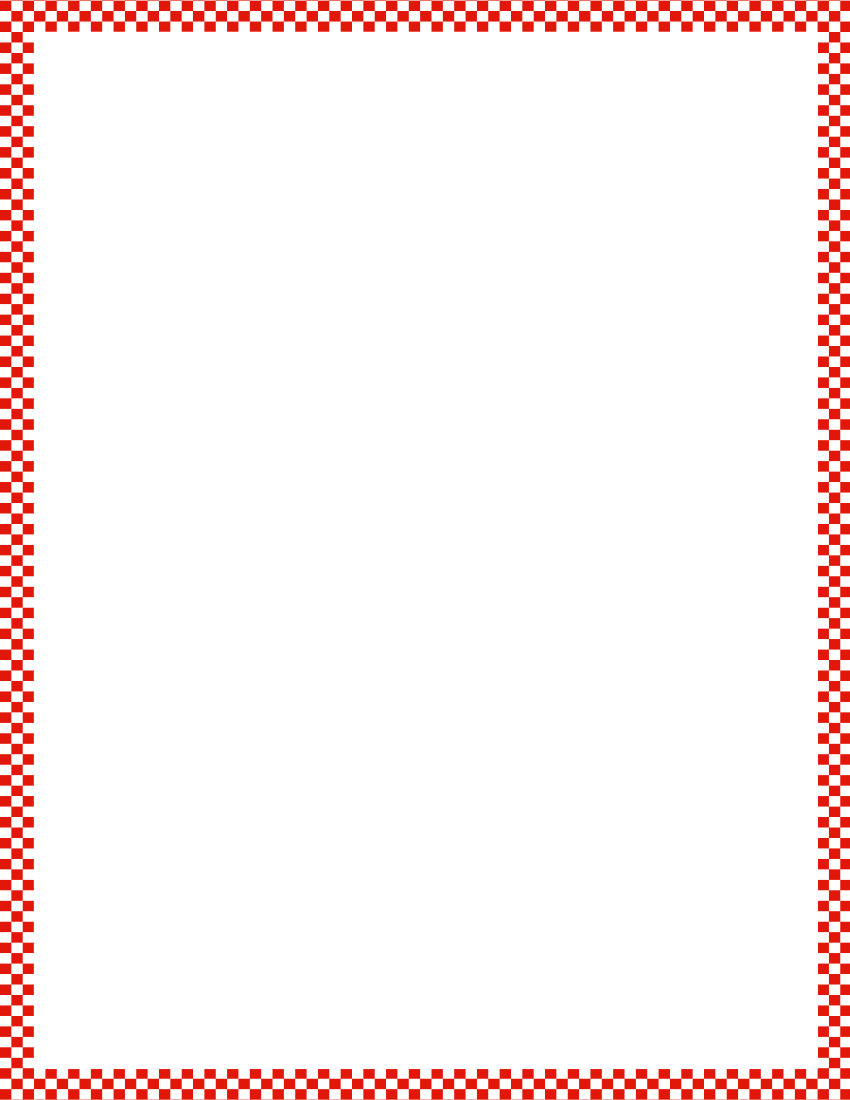 Module 4, Lesson 38
Fluency
Building 1 More and 1 Less Towers
Build a tower as I give you the directions.  Then, listen to my directions as we take our tower down.
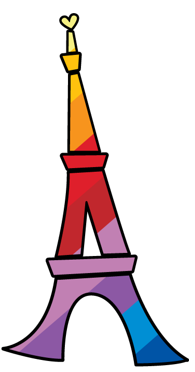 6.  One less is 5.
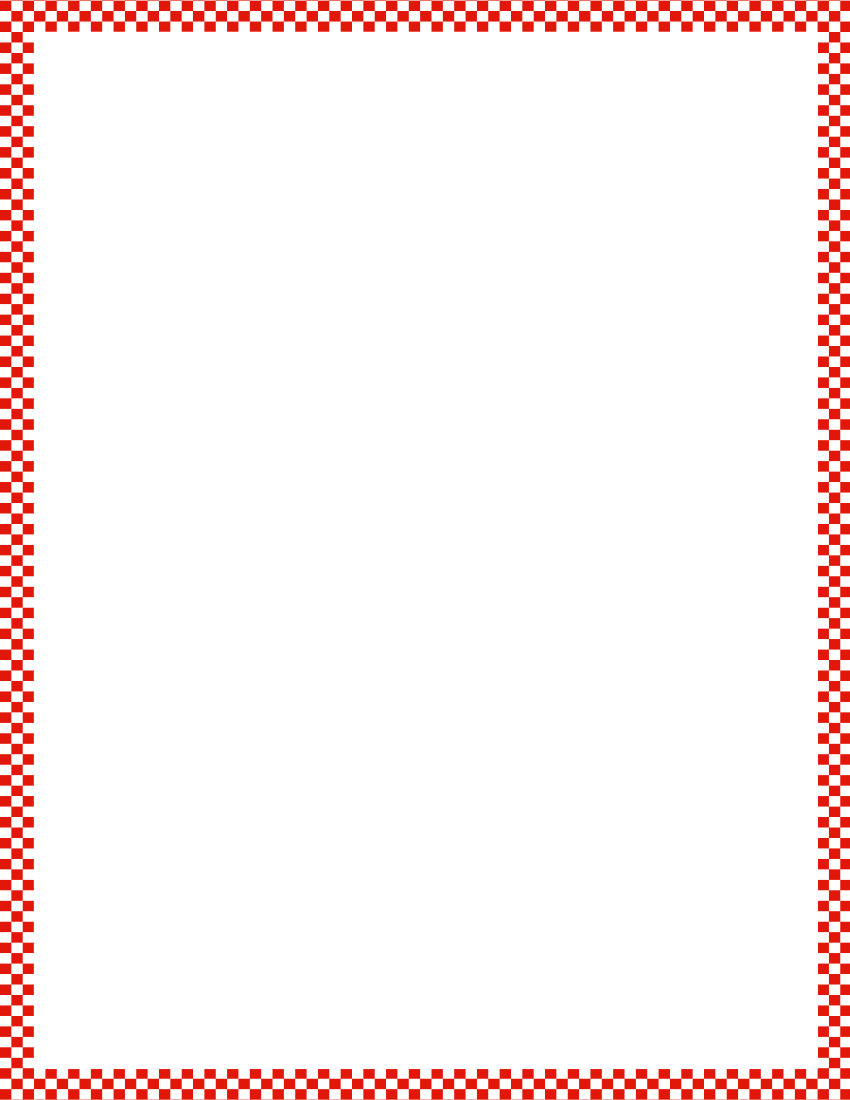 Module 4, Lesson 38
Fluency
Building 1 More and 1 Less Towers
Build a tower as I give you the directions.  Then, listen to my directions as we take our tower down.
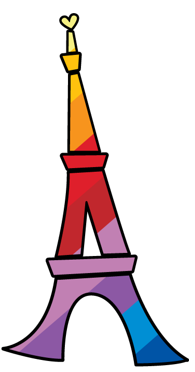 5.  One less is 4.
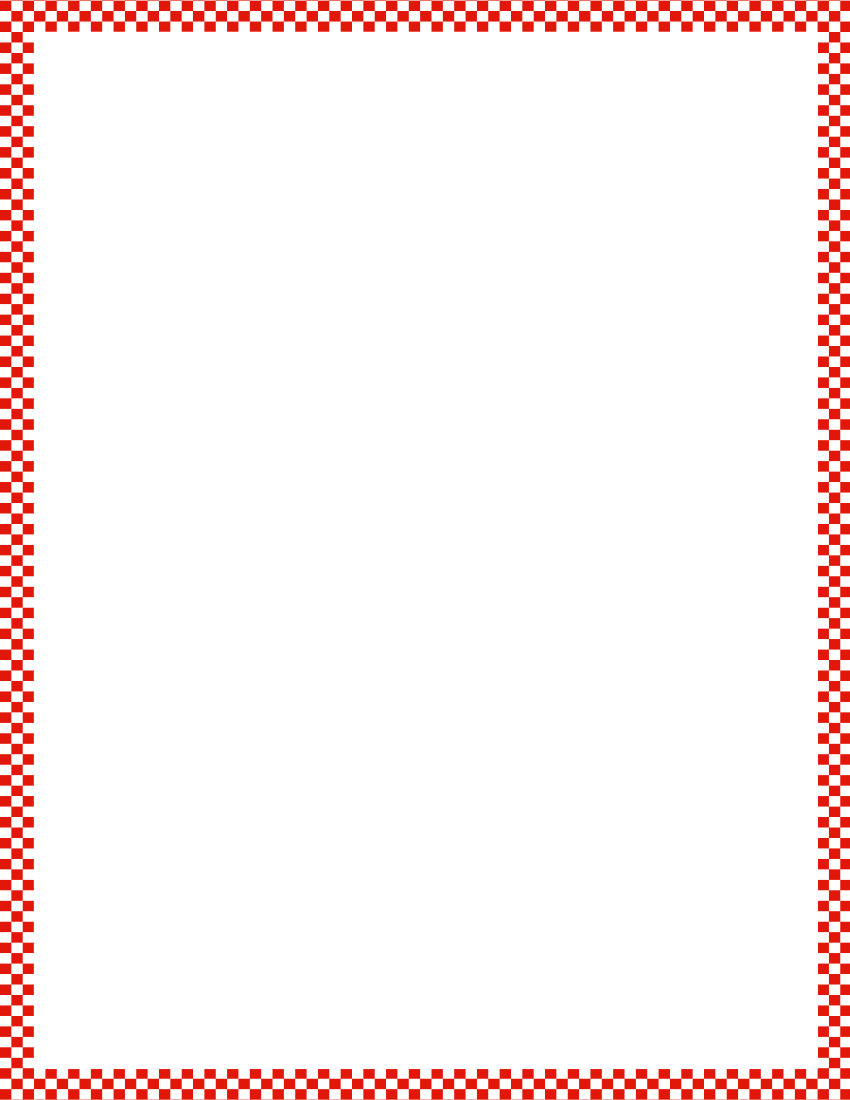 Module 4, Lesson 38
Fluency
Building 1 More and 1 Less Towers
Build a tower as I give you the directions.  Then, listen to my directions as we take our tower down.
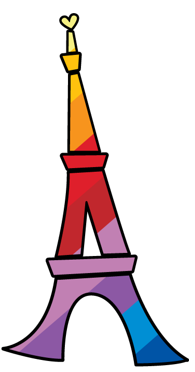 4.  One less is 3.
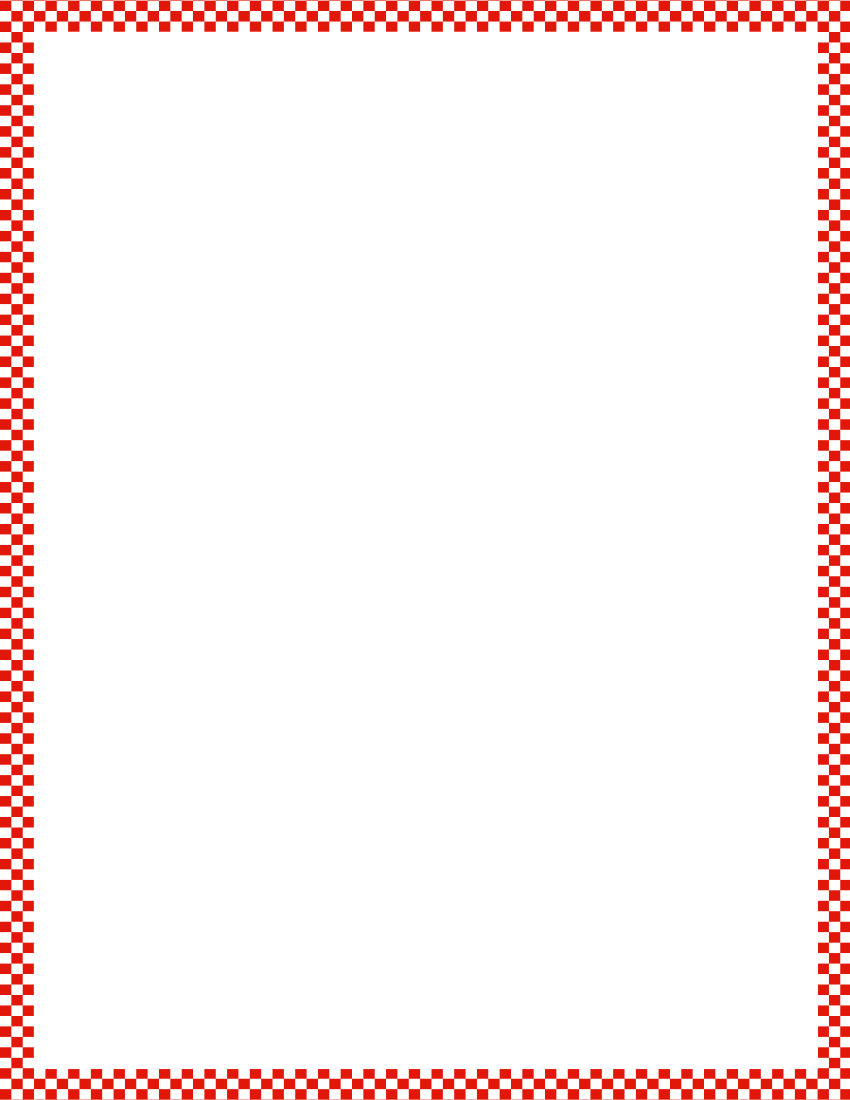 Module 4, Lesson 38
Fluency
Building 1 More and 1 Less Towers
Build a tower as I give you the directions.  Then, listen to my directions as we take our tower down.
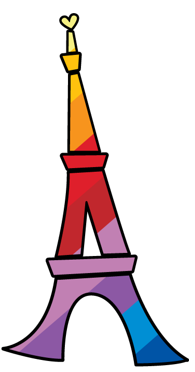 3.  One less is 2.
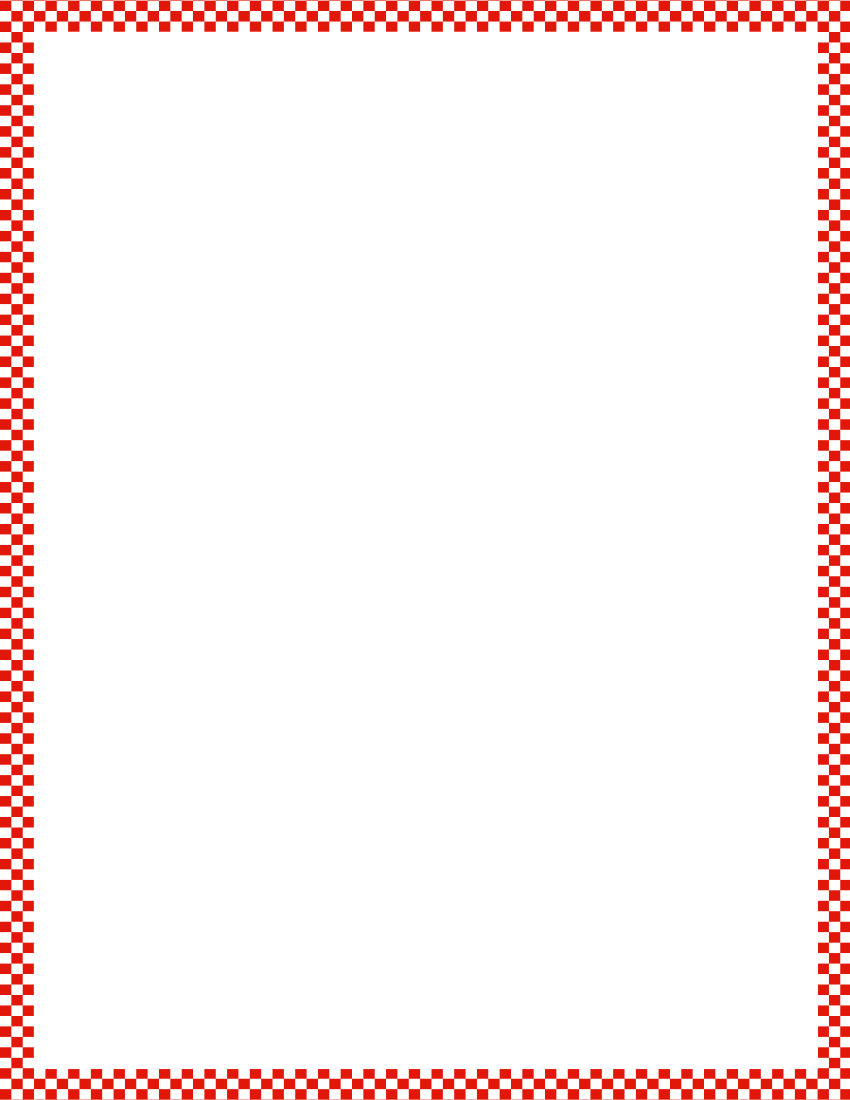 Module 4, Lesson 38
Fluency
Building 1 More and 1 Less Towers
Build a tower as I give you the directions.  Then, listen to my directions as we take our tower down.
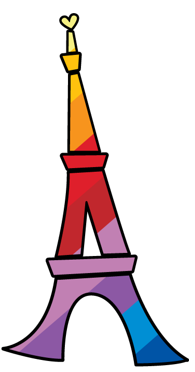 2.  One less is 1.
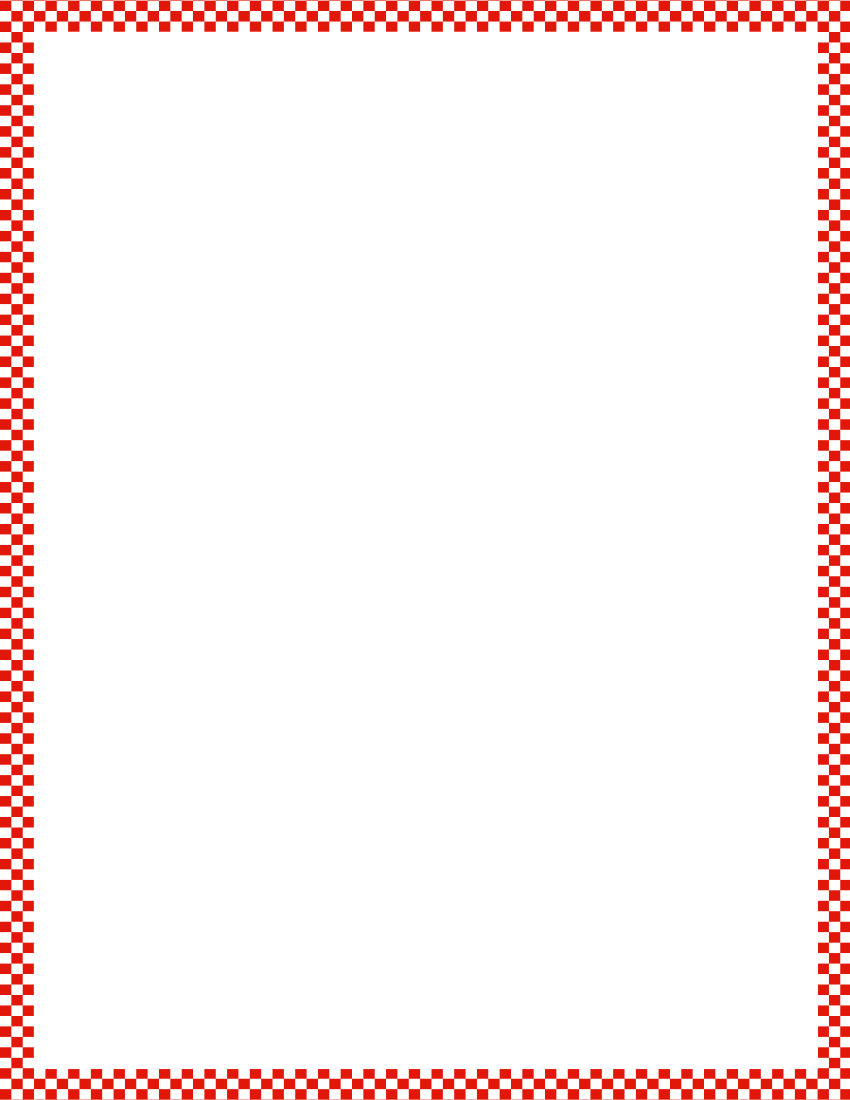 Module 4, Lesson 38
Fluency
Building 1 More and 1 Less Towers
Build a tower as I give you the directions.  Then, listen to my directions as we take our tower down.
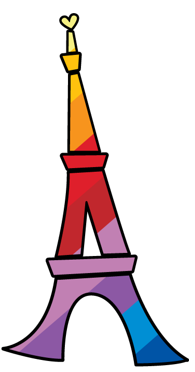 1.  One less is 0.
Application Problem
Module 4, Lesson 38
Pretend your cubes are dinosaurs.  1 dinosaur went to the watering hole because he was thirsty.  Move 1 of your cubes to the watering hole to show the thirsty dinosaur going to get his drink.  1 more dinosaur got thirsty, too.  Add another cube to the one by the watering hole.  How many thirsty dinosaurs are there now?  Turn to your partner and talk about an addition sentence that would tell what you just did.

Another dinosaur got thirsty!  Take her to the watering hole, too!  Now, how many dinosaurs are at the watering hole?  Talk to your partner about the new addition sentence.

Keep acting out the story until all the dinosaurs are drinking water.  
Do you notice any patterns?
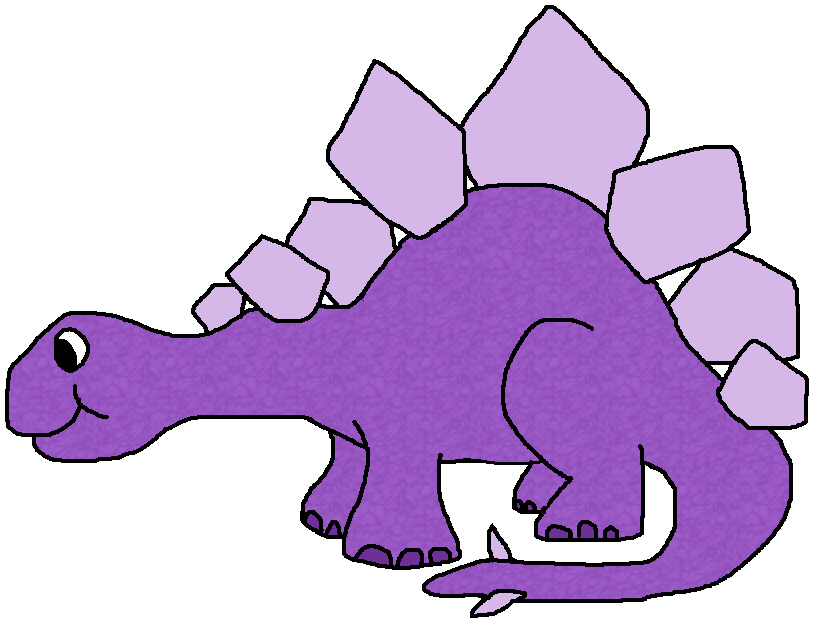 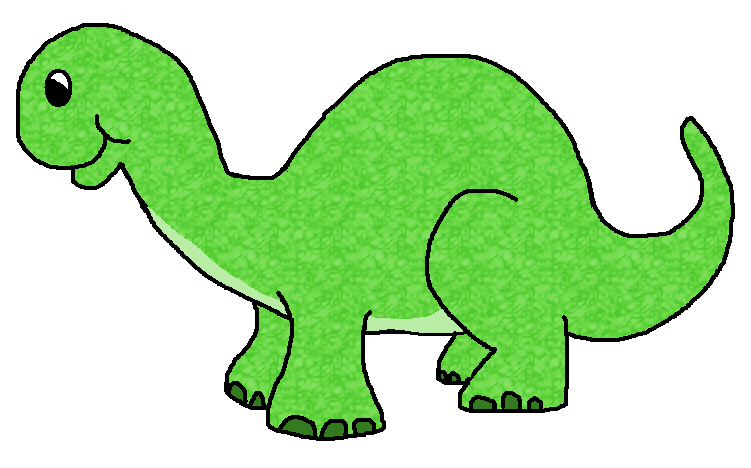 Module 4, Lesson 38
Let’s roll the die to see where to start!
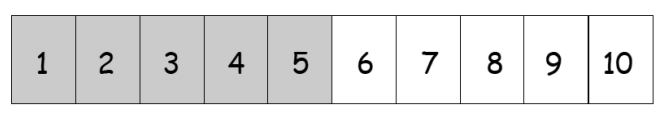 ____ + 1 = ____
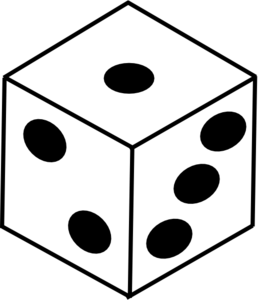 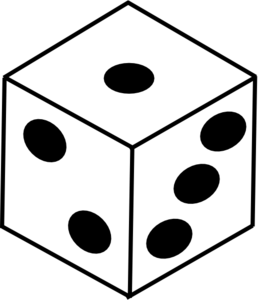 Module 4, Lesson 38
Let’s roll the die to see where to start!
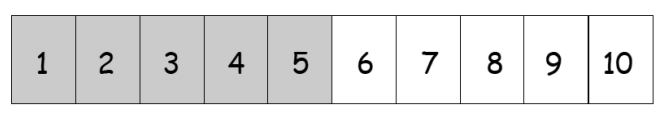 ____ + 1 = ____
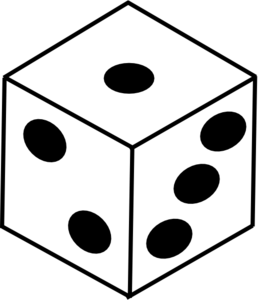 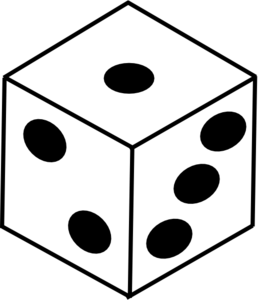 Module 4, Lesson 38
Let’s roll the die to see where to start!
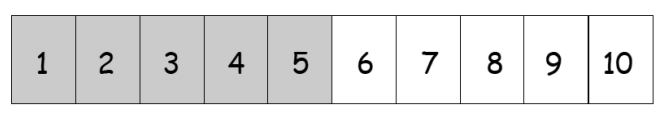 ____ + 1 = ____
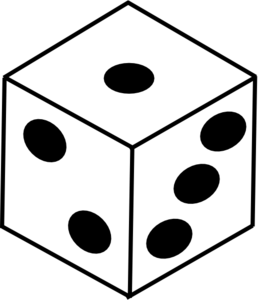 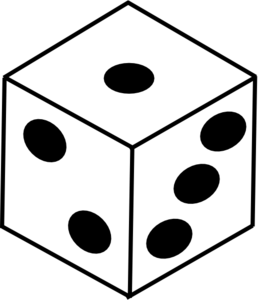 Module 4, Lesson 38
Let’s roll the die to see where to start!
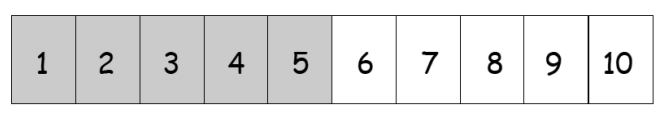 ____ + 1 = ____
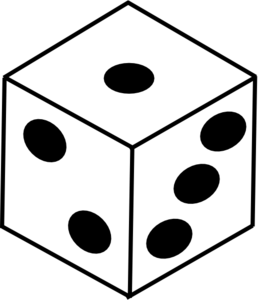 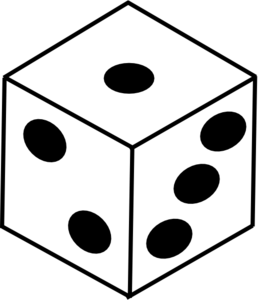 Module 4, Lesson 38
Did you notice a pattern?
Draw 1 dot in the 5-group way.  Draw an empty circle next to it to show that we are adding 1.  What is our number sentence?  Let’s keep going until we get to 10!
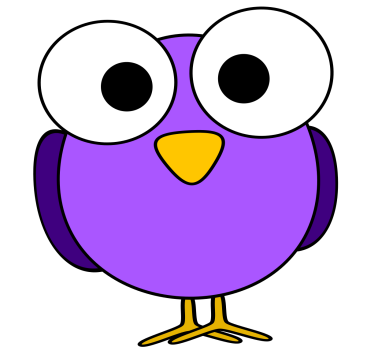 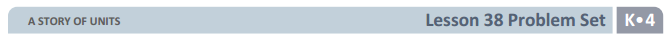 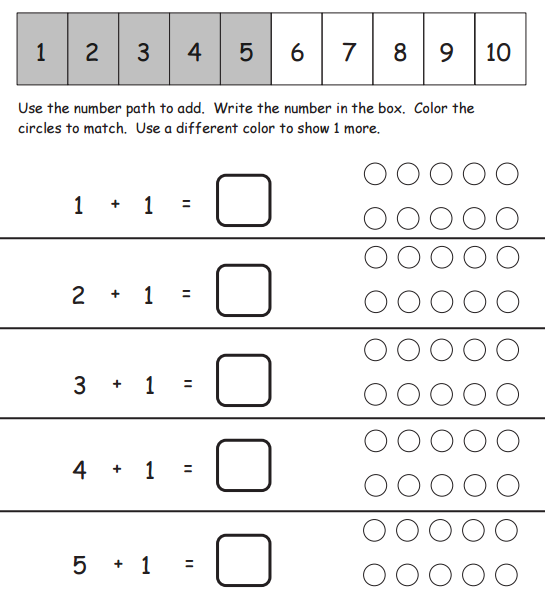 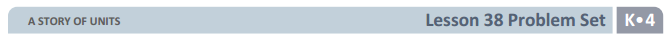 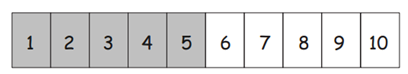 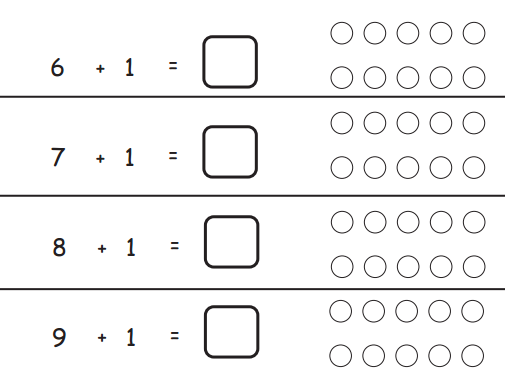 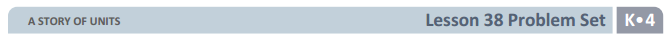 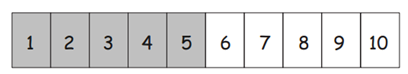 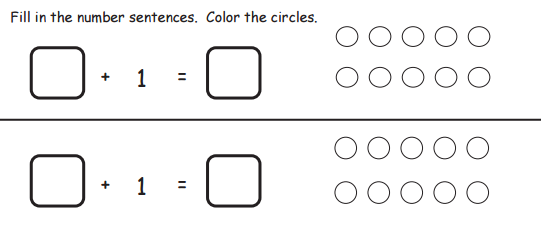 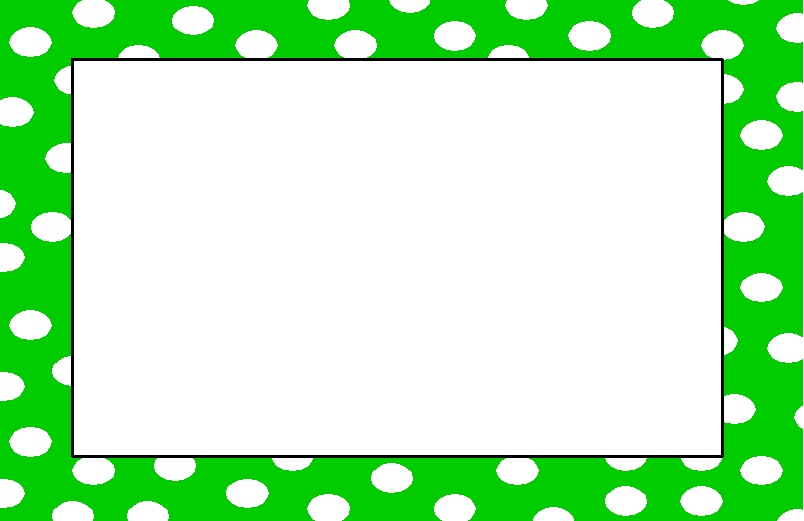 Debrief
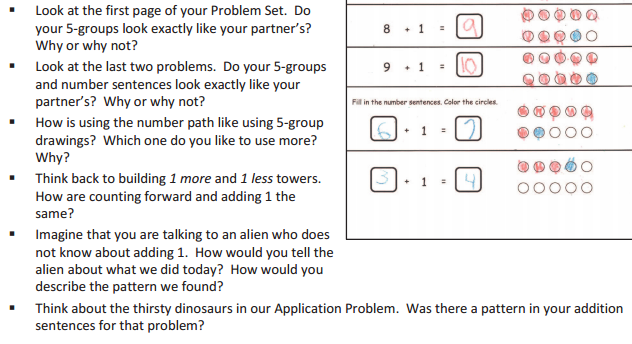 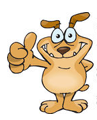 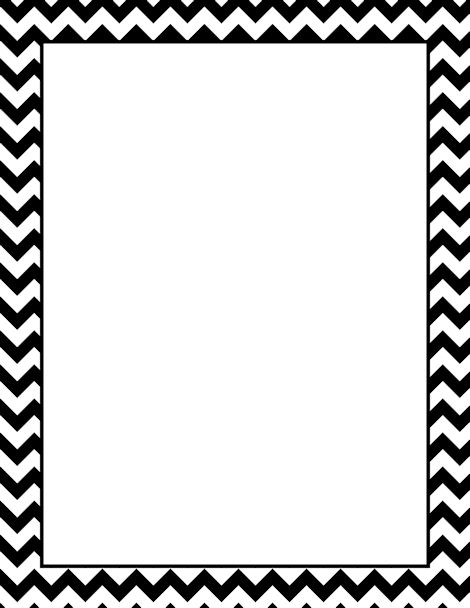 Lesson 39 


I can find the number that makes 10 for numbers 1-9.  I can record each with a 5-group drawing.
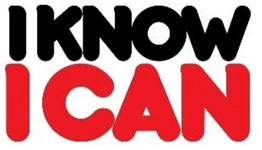 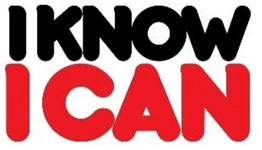 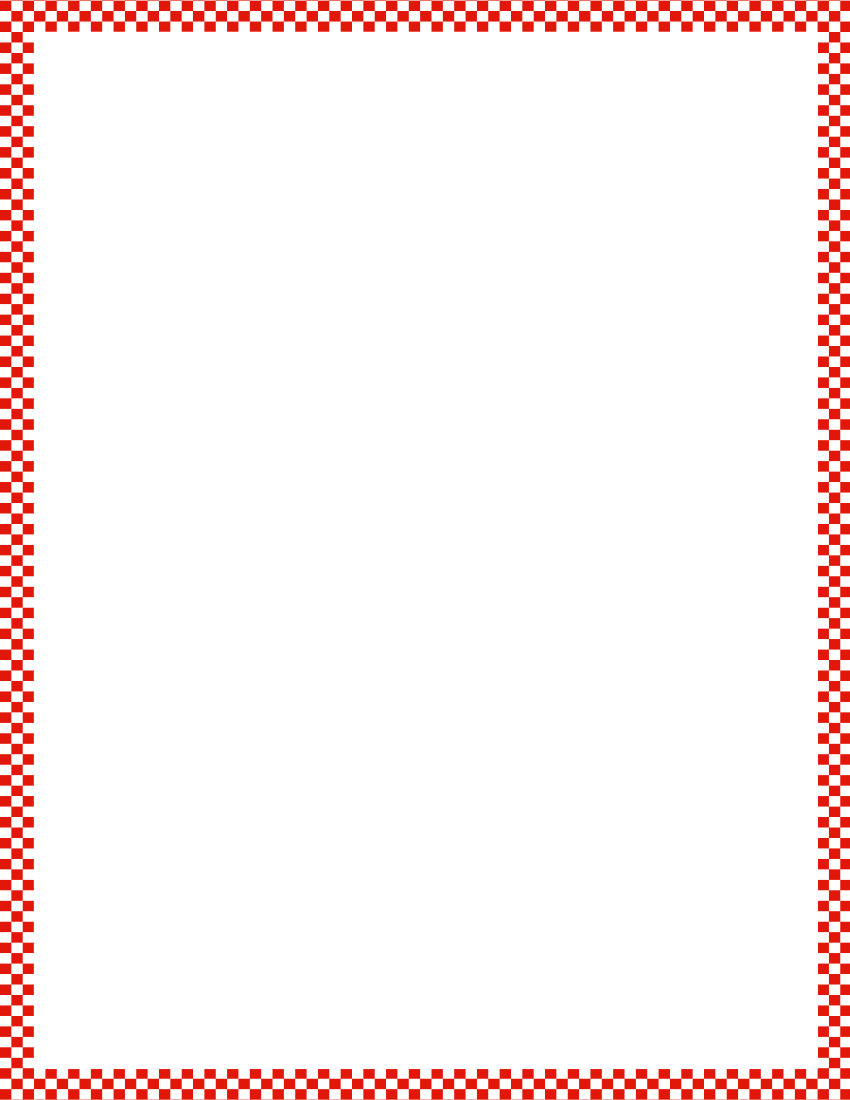 Module 4, Lesson 39
Fluency
Core Fluency Differentiated Practice
Complete as many problems as you can in 96 seconds.  Your goal is to do your very best and work hard to improve the next time we practice.  When you finish them all AND get them all right, you get to move up to the next practice!  Remember, you are not competing against your classmates.  You are just competing against yourself!
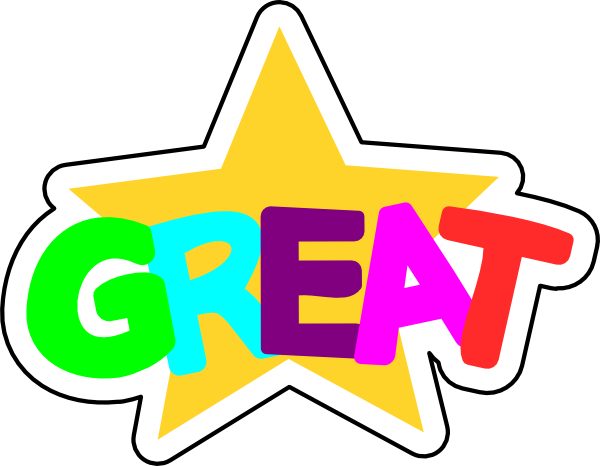 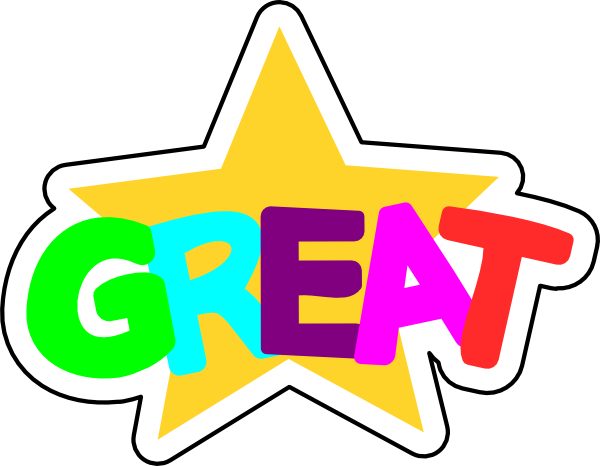 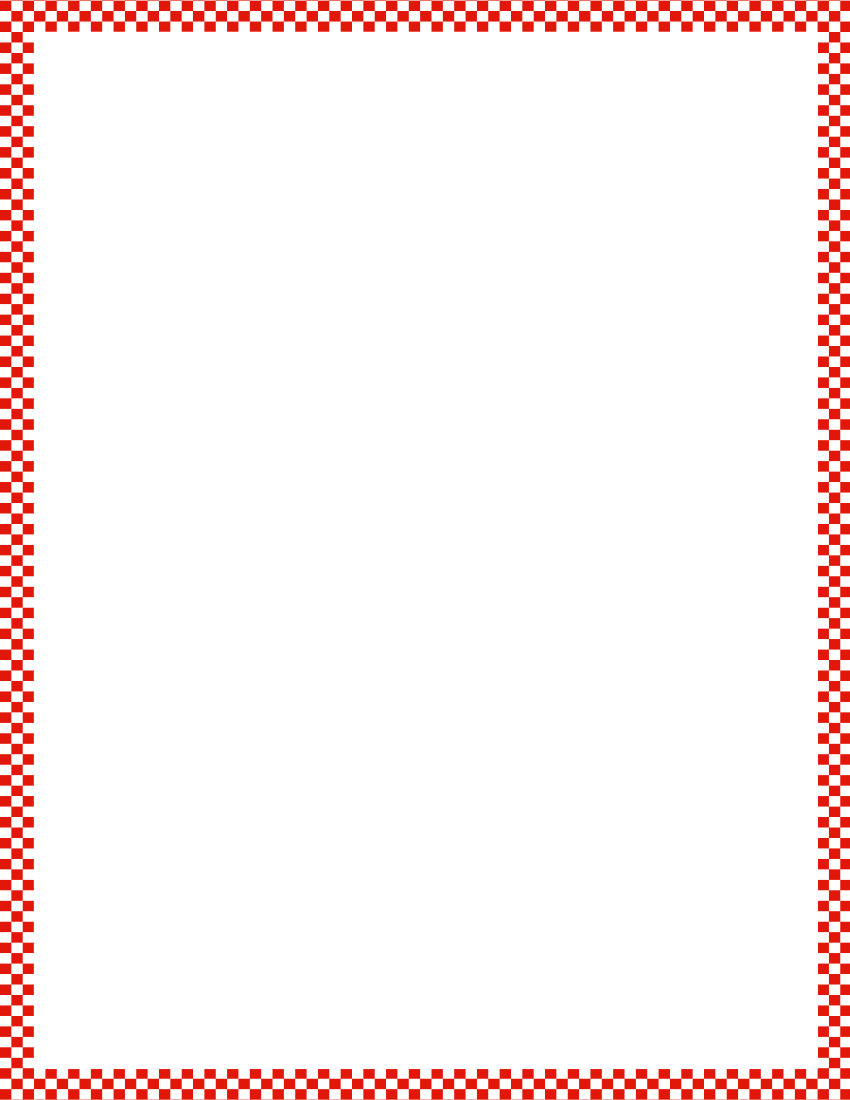 Module 4, Lesson 39
Fluency
Growing Apples to 10
Roll the die.  Use the number on the die to determine how many red beans to place on the apple tree.  Arrange the beans in 5-groups.  Count how many more are needed to make 10.  Say, “I have ___.  I need ___ more to make 10.”  Do not remove the beans.  Roll the die again.  Count to see if there are enough spaces left over for that many beans.  If the number goes over 10, and there are not enough spaces, roll again to get a smaller number.  Then, place that many beans on the apple tree.  State the new amount and how many more are needed to make 10.  Continue until you make 10.
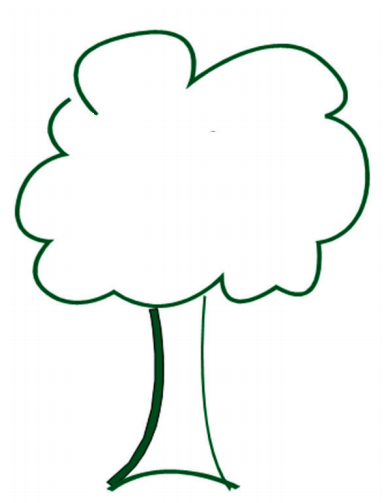 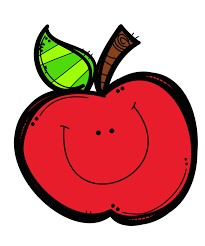 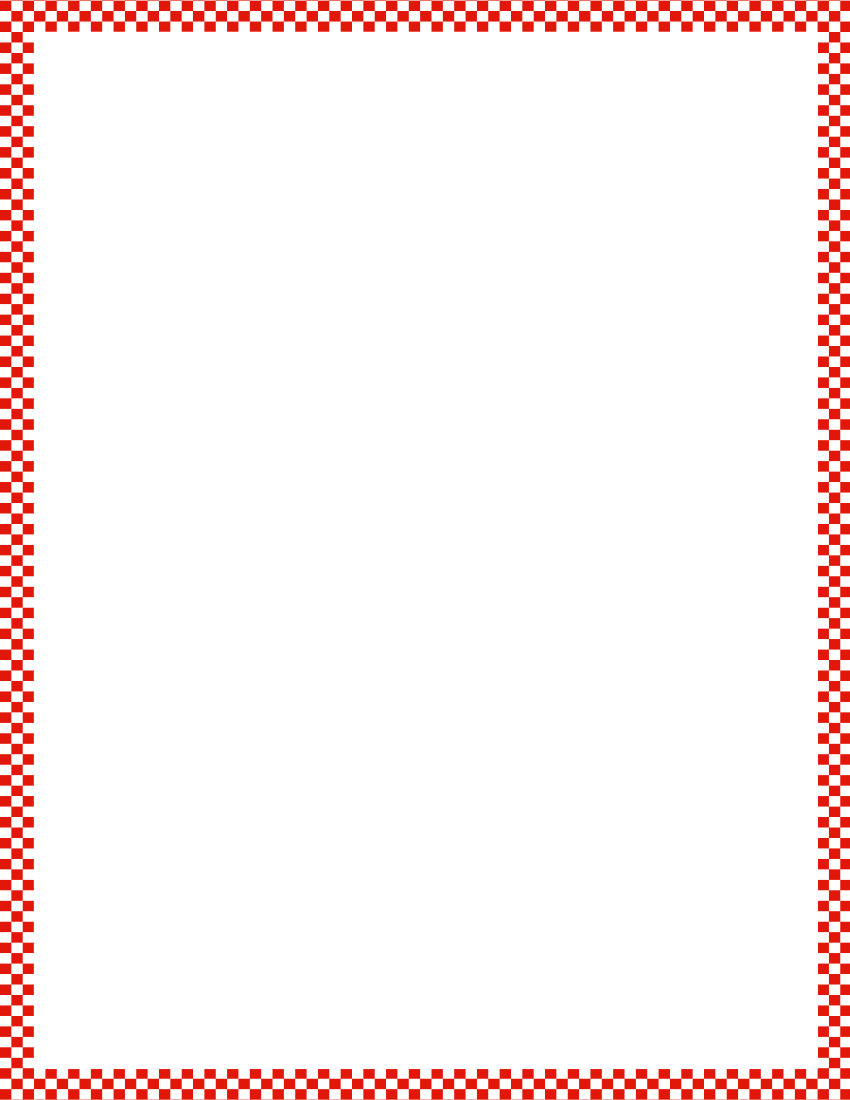 Module 4, Lesson 39
Fluency
5-Group Peek-a-Boo
I’m going to show you my 5-group cards, but only for a second!  Quickly count the dots and raise your hand when you know how many.  Remember to wait for the snap.
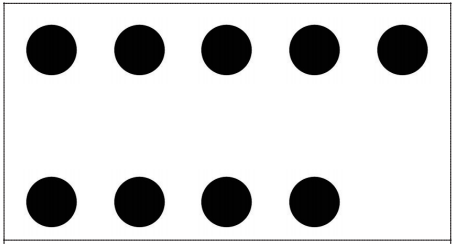 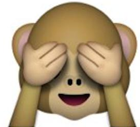 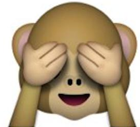 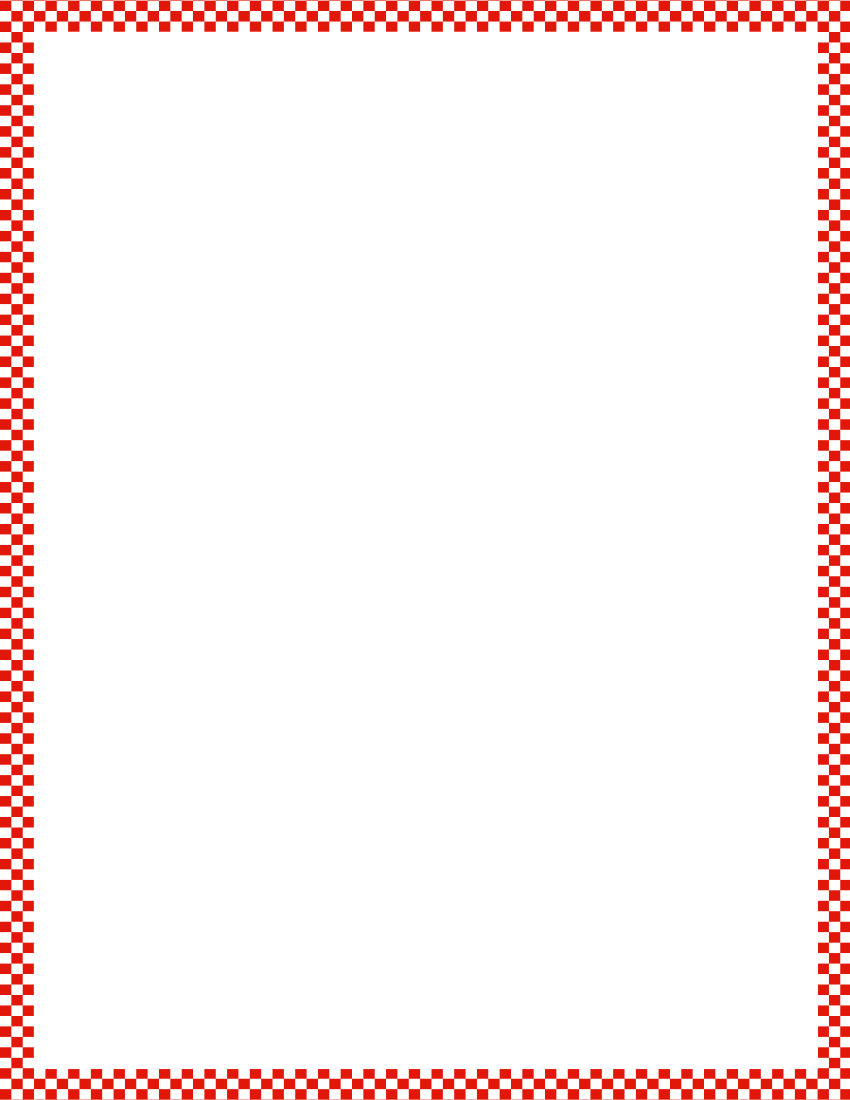 Module 4, Lesson 39
Fluency
5-Group Peek-a-Boo
I’m going to show you my 5-group cards, but only for a second!  Quickly count the dots and raise your hand when you know how many.  Remember to wait for the snap.
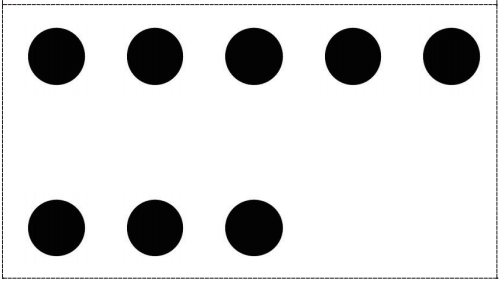 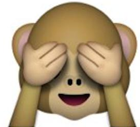 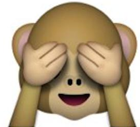 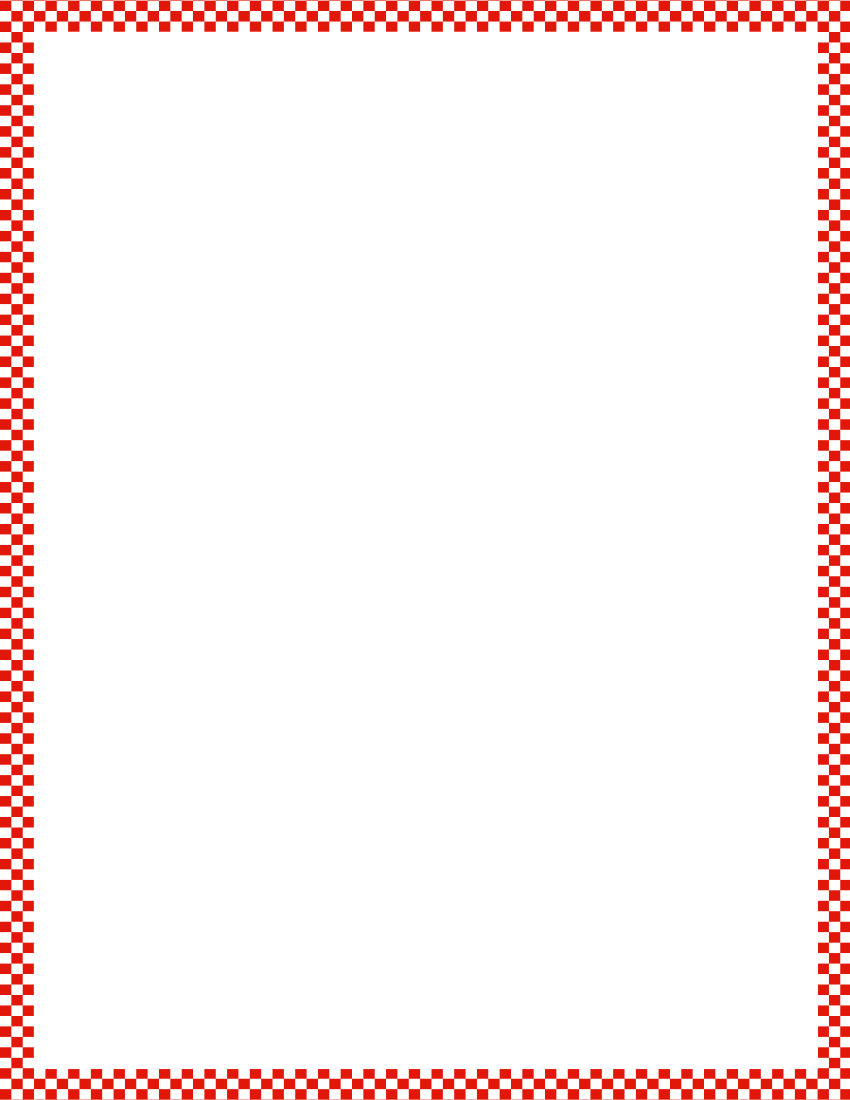 Module 4, Lesson 39
Fluency
5-Group Peek-a-Boo
I’m going to show you my 5-group cards, but only for a second!  Quickly count the dots and raise your hand when you know how many.  Remember to wait for the snap.
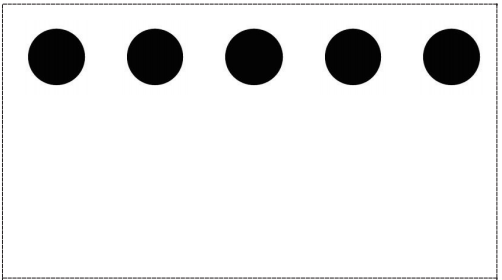 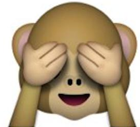 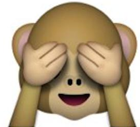 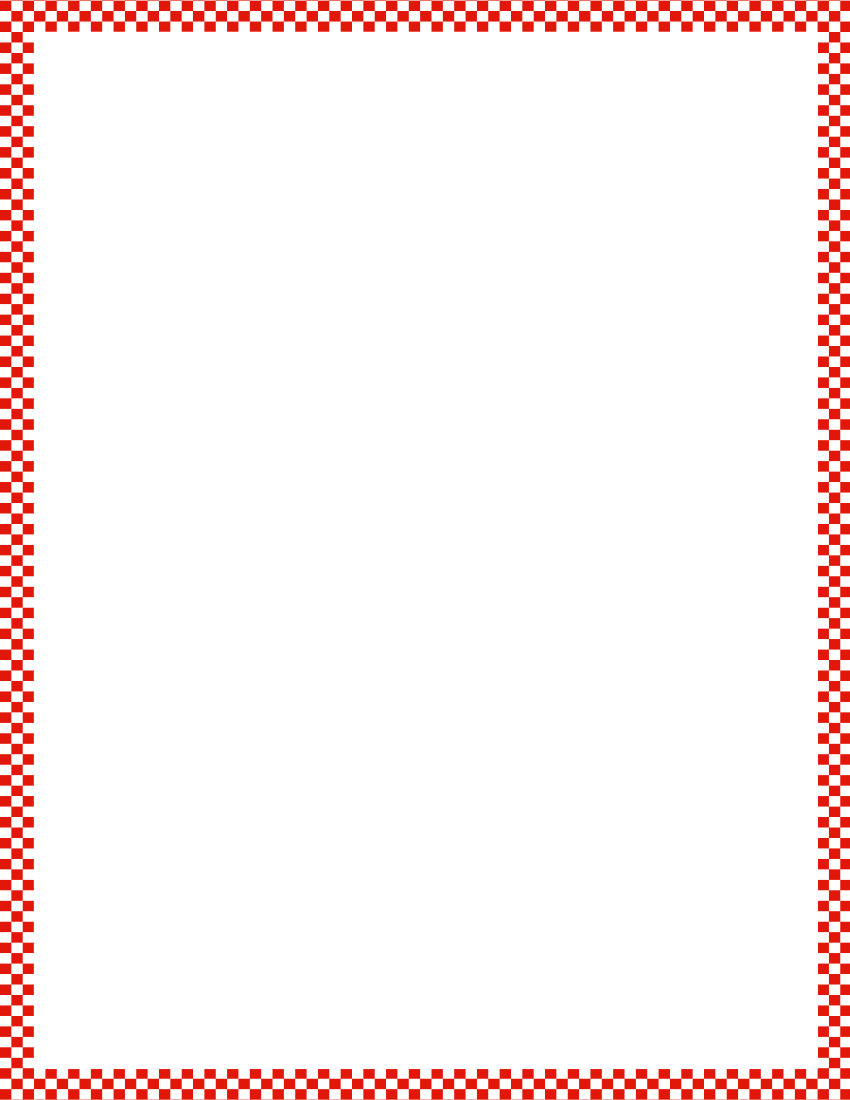 Module 4, Lesson 39
Fluency
5-Group Peek-a-Boo
I’m going to show you my 5-group cards, but only for a second!  Quickly count the dots and raise your hand when you know how many.  Remember to wait for the snap.
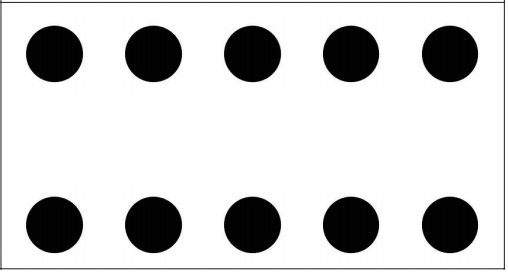 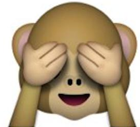 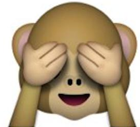 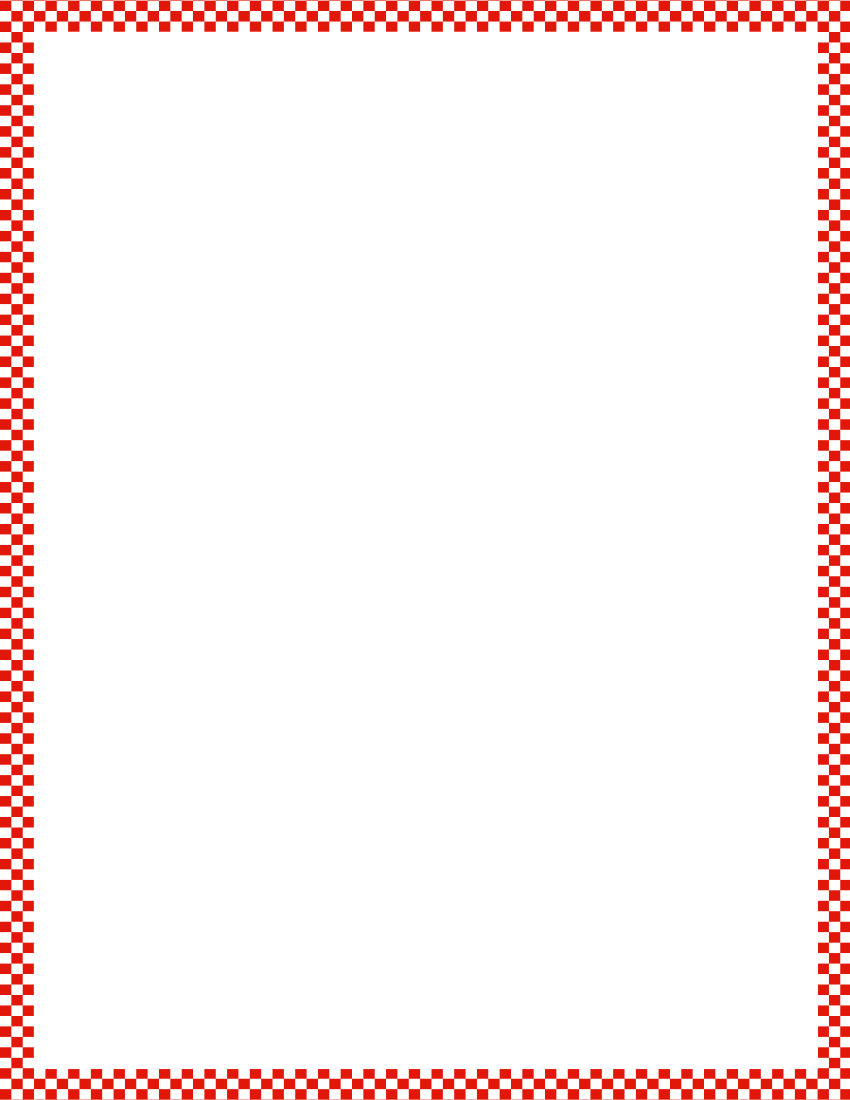 Module 4, Lesson 39
Fluency
5-Group Peek-a-Boo
I’m going to show you my 5-group cards, but only for a second!  Quickly count the dots and raise your hand when you know how many.  Remember to wait for the snap.
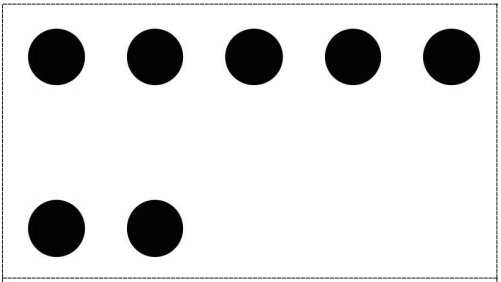 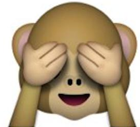 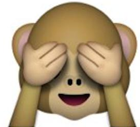 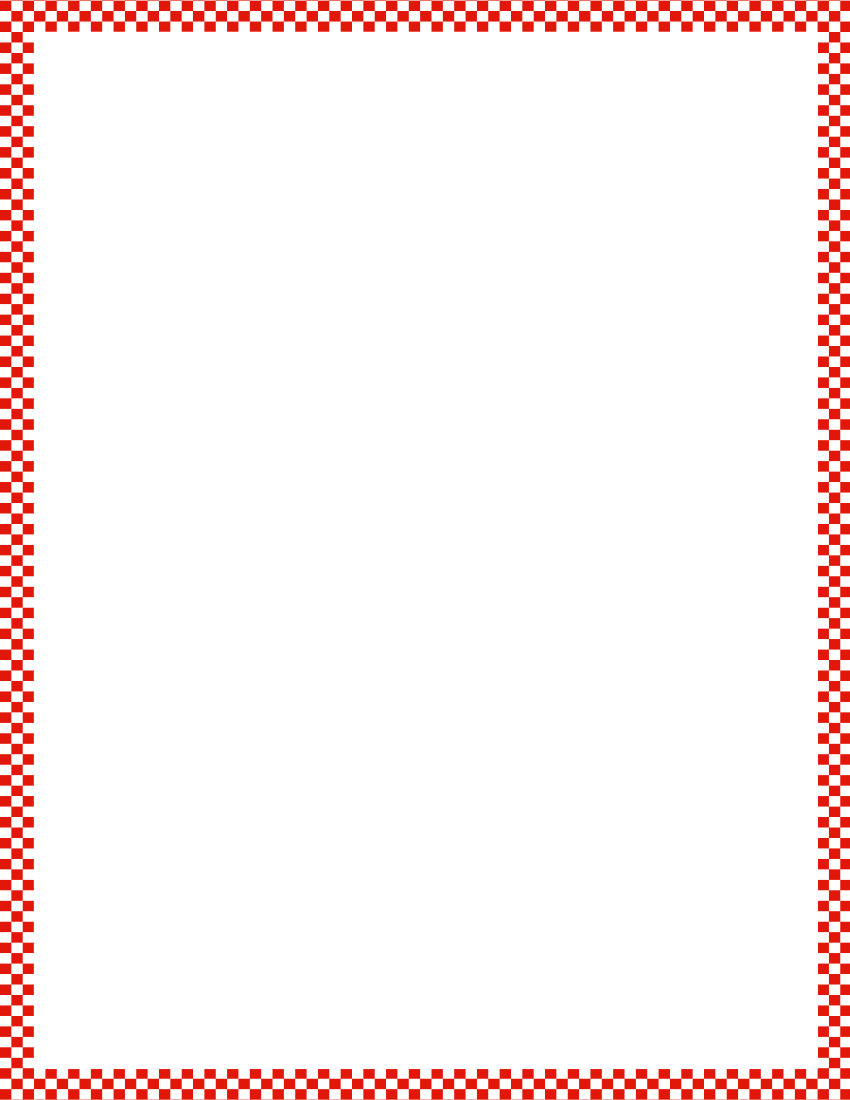 Module 4, Lesson 39
Fluency
5-Group Peek-a-Boo
I’m going to show you my 5-group cards, but only for a second!  Quickly count the dots and raise your hand when you know how many.  Remember to wait for the snap.
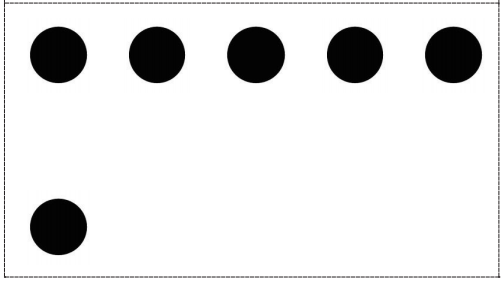 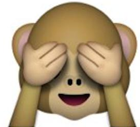 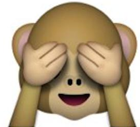 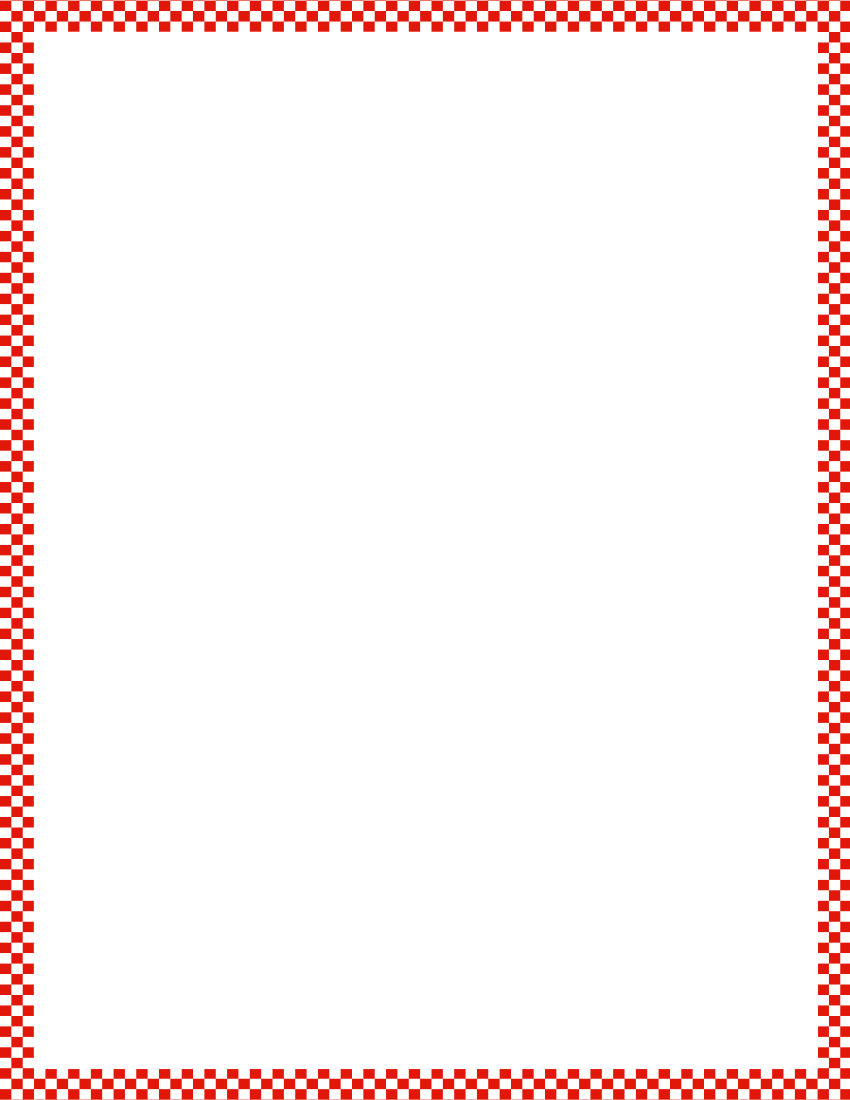 Module 4, Lesson 39
Fluency
5-Group Peek-a-Boo
I’m going to show you my 5-group cards, but only for a second!  Quickly count the dots and raise your hand when you know how many.  Remember to wait for the snap.
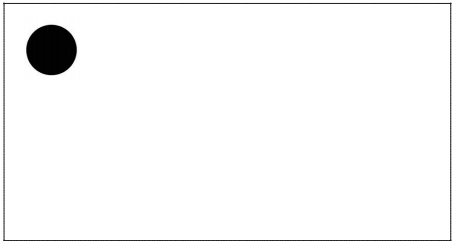 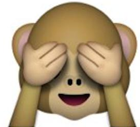 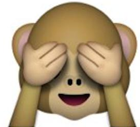 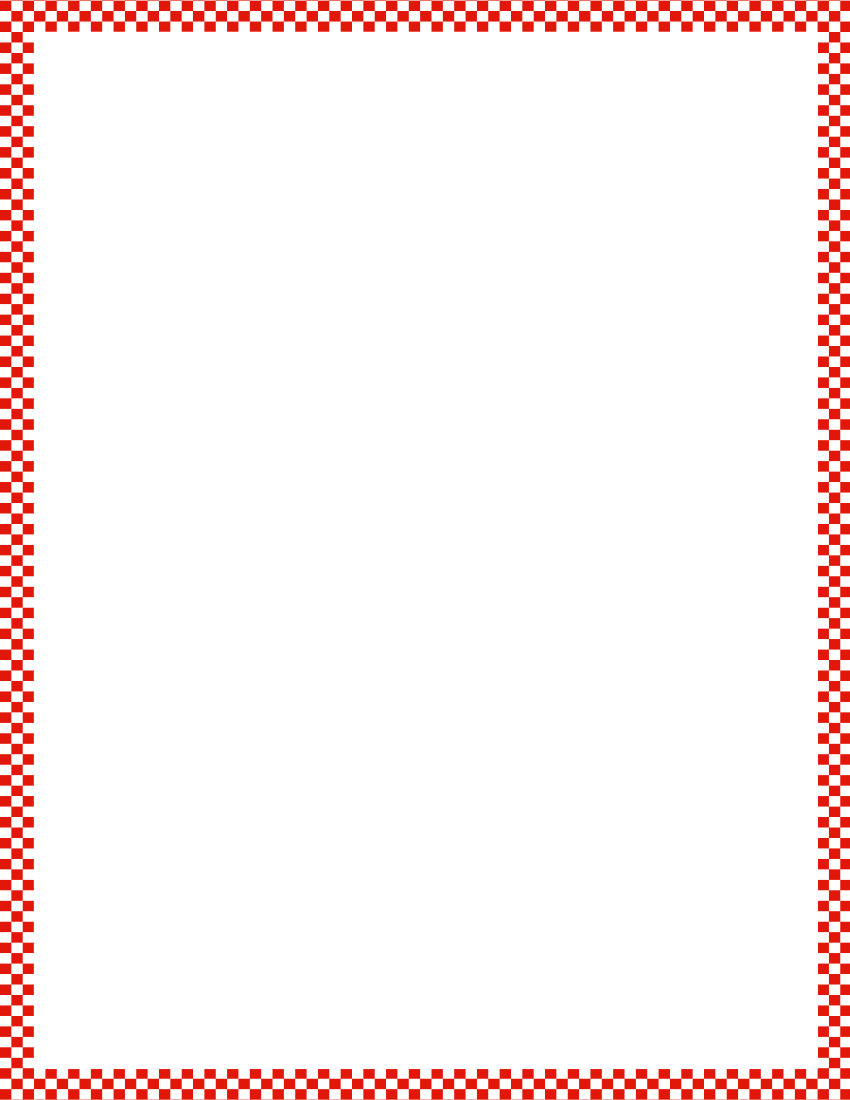 Module 4, Lesson 39
Fluency
5-Group Peek-a-Boo
I’m going to show you my 5-group cards, but only for a second!  Quickly count the dots and raise your hand when you know how many.  Remember to wait for the snap.
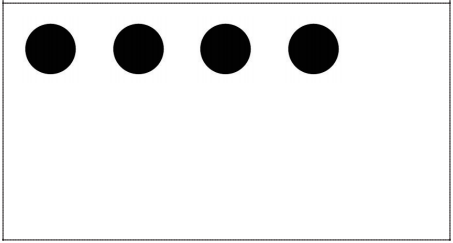 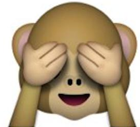 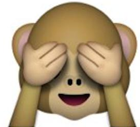 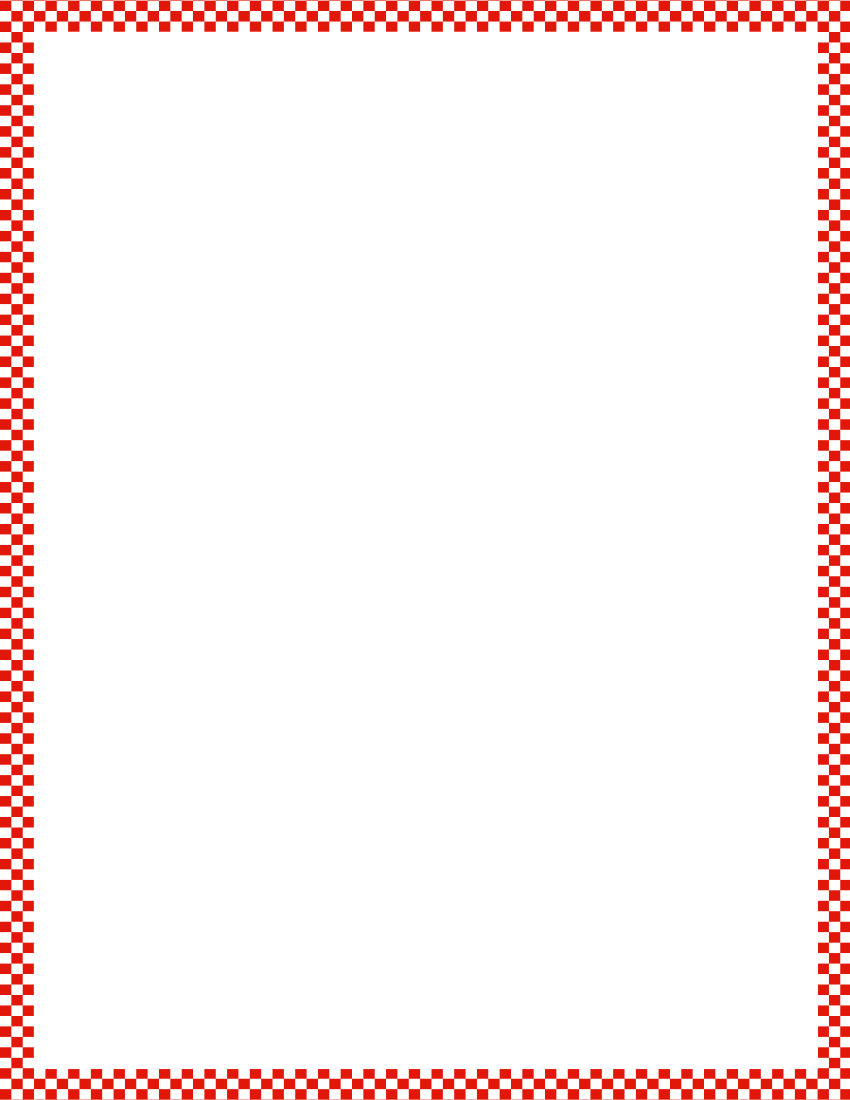 Module 4, Lesson 39
Fluency
5-Group Peek-a-Boo
I’m going to show you my 5-group cards, but only for a second!  Quickly count the dots and raise your hand when you know how many.  Remember to wait for the snap.
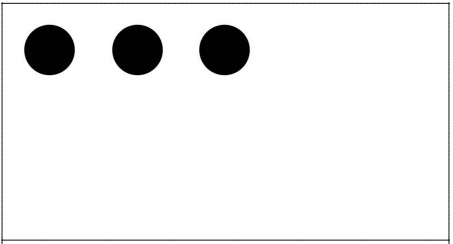 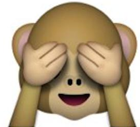 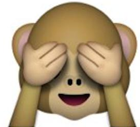 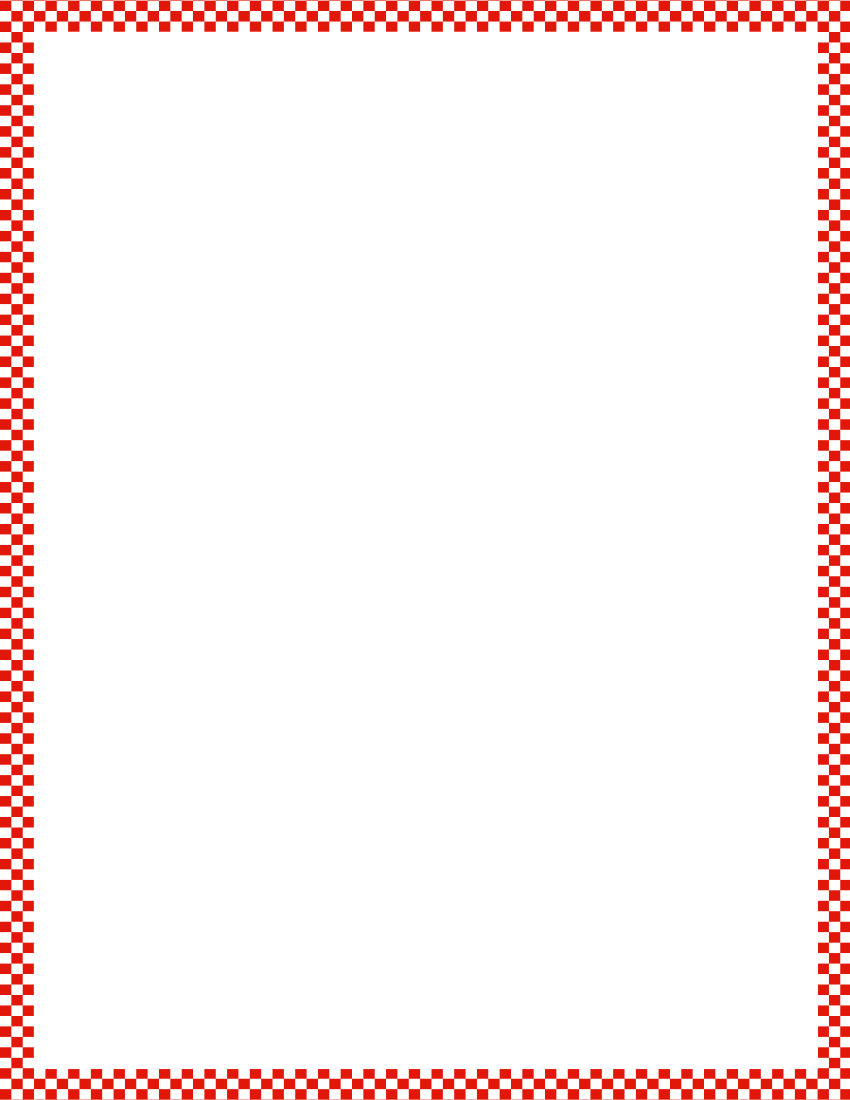 Module 4, Lesson 39
Fluency
5-Group Peek-a-Boo
I’m going to show you my 5-group cards, but only for a second!  Quickly count the dots and raise your hand when you know how many.  Remember to wait for the snap.
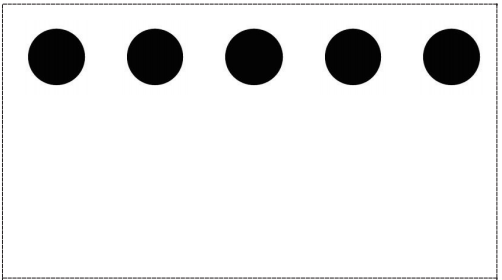 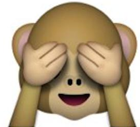 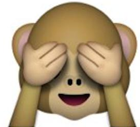 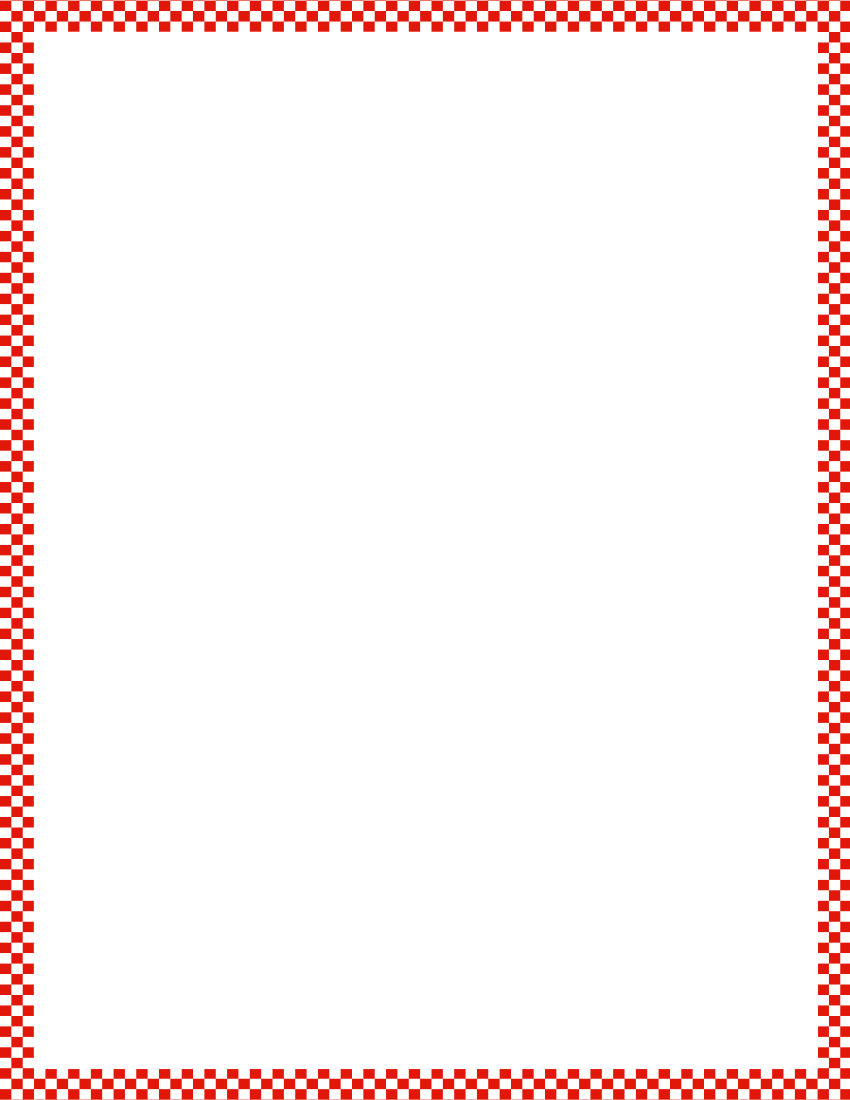 Module 4, Lesson 39
Fluency
5-Group Peek-a-Boo
I’m going to show you my 5-group cards, but only for a second!  Quickly count the dots and raise your hand when you know how many.  Remember to wait for the snap.
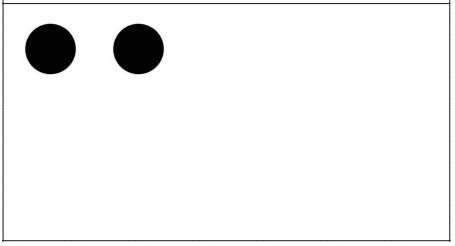 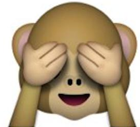 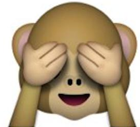 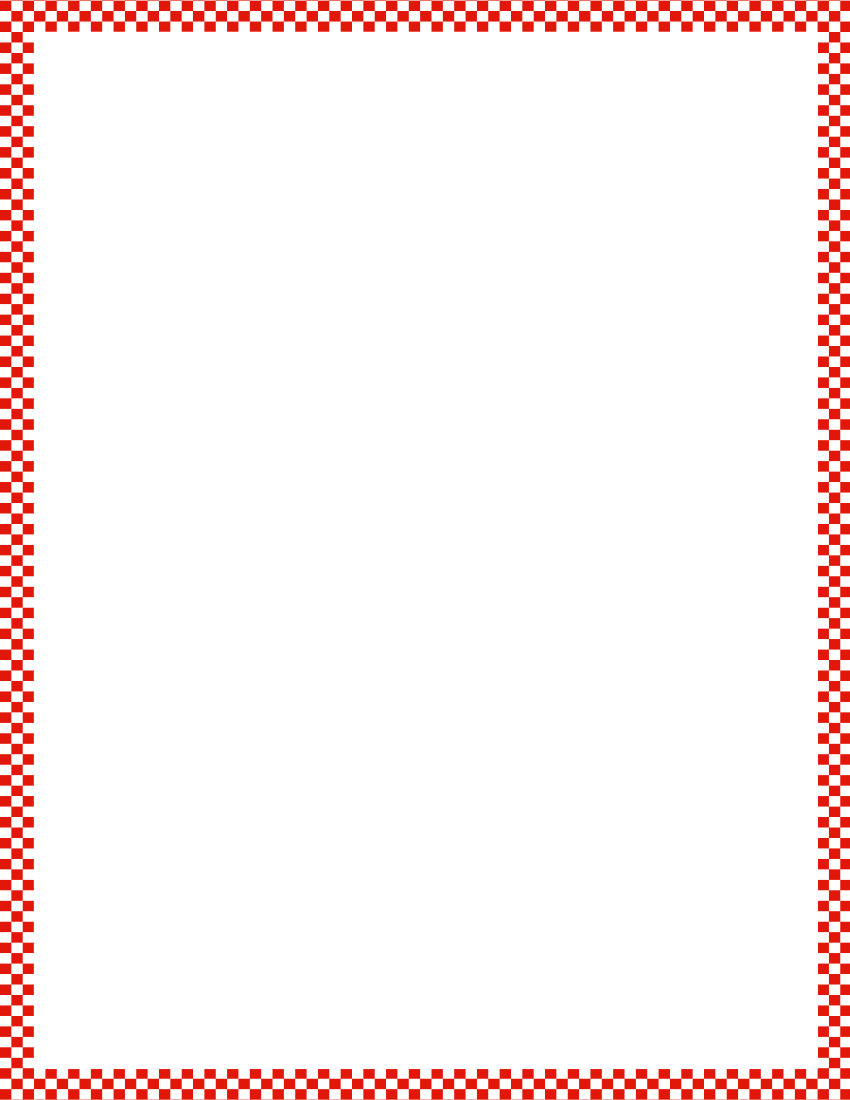 Module 4, Lesson 39
Fluency
5-Group Peek-a-Boo
I’m going to show you my 5-group cards, but only for a second!  Quickly count the dots and raise your hand when you know how many.  Remember to wait for the snap.
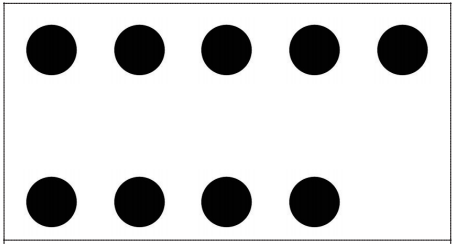 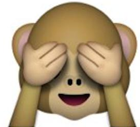 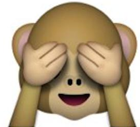 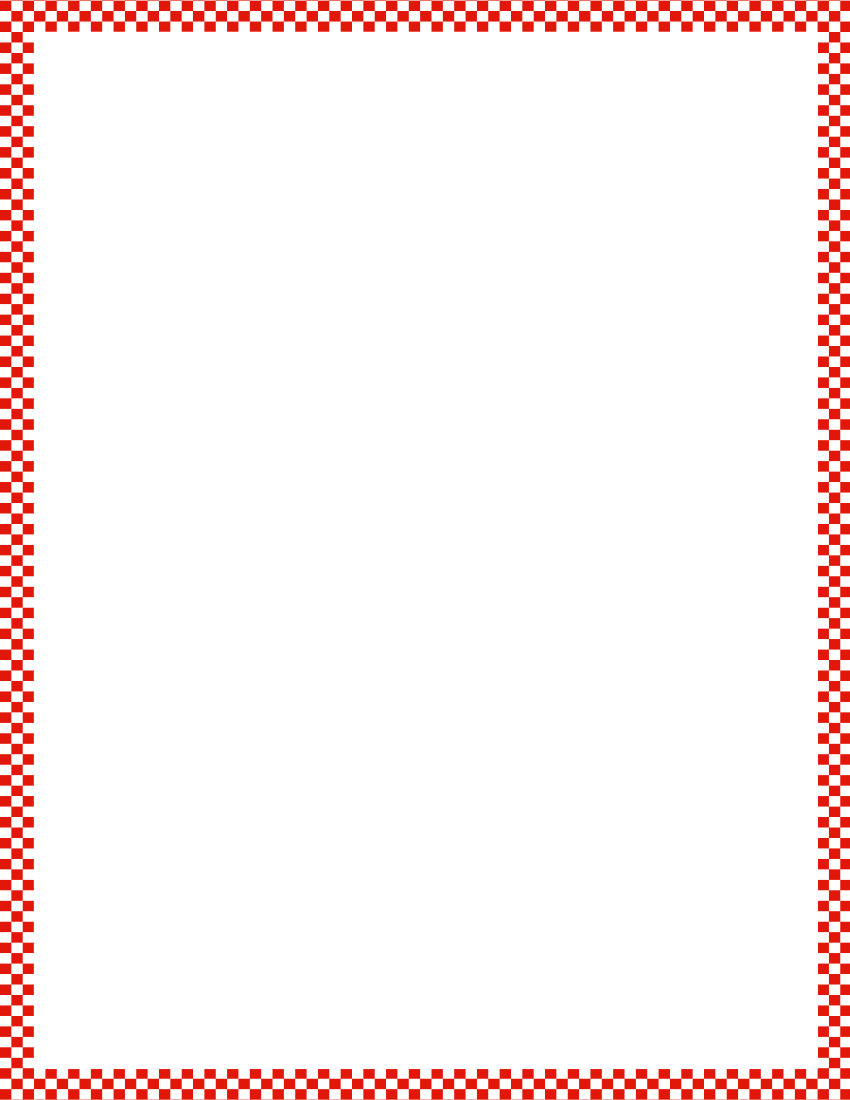 Module 4, Lesson 39
Fluency
5-Group Peek-a-Boo
I’m going to show you my 5-group cards, but only for a second!  Quickly count the dots and raise your hand when you know how many.  Remember to wait for the snap.
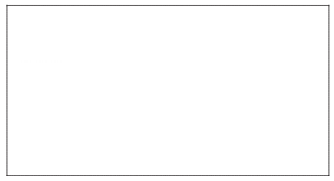 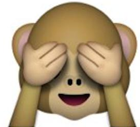 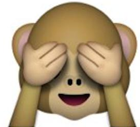 Application Problem
Module 4, Lesson 39
Tim had 10 friends.  Draw his friends.  Tim had 7 oranges.  He wanted to give an orange to each of his friends.  Does he have enough?  Draw his 7 oranges.  Now, draw more oranges so there are enough for all of his friends.  Circle the new oranges.  How many more oranges did he need?  Check your work by drawing a line to match each friend with an orange.
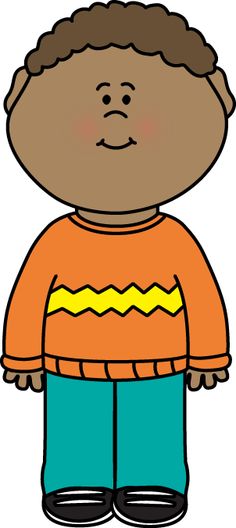 Show your work to your friend.  Did she do it the same way?  Talk about what would have happened if Tim had started with 8 oranges.
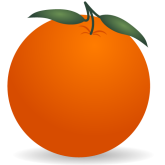 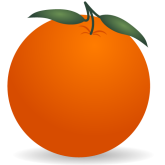 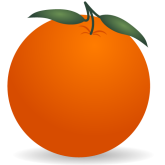 Module 4, Lesson 39
Mittens the cat had 6 mice.  She needed 10 mice in all to take home to her family for dinner.  Does she have enough?  How can we find out how many more she needs?
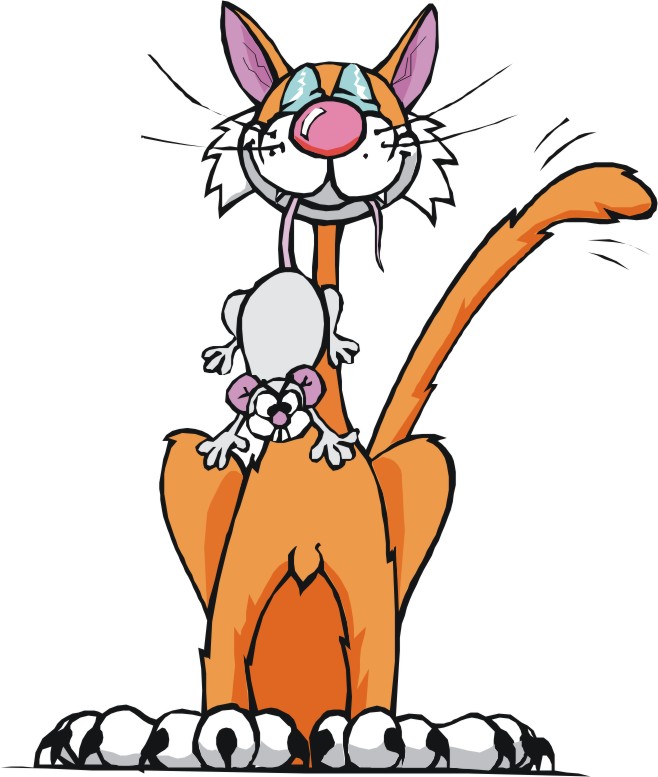 Let’s draw a picture and make a number bond!
Module 4, Lesson 39
Your turn!
Mittens the cat had 7 mice.  She needed 10 mice in all to take home to her family for dinner.  Does she have enough?  How can we find out how many more she needs?
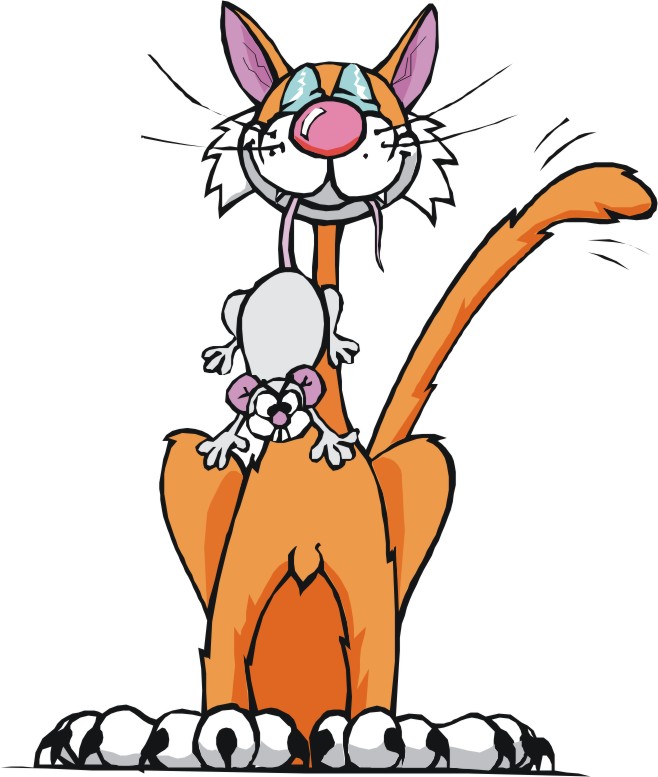 Let’s draw a picture and make a number bond!
Module 4, Lesson 39
What if Mittens had started out with 8 mice?  Draw the new picture and make the new number bond.
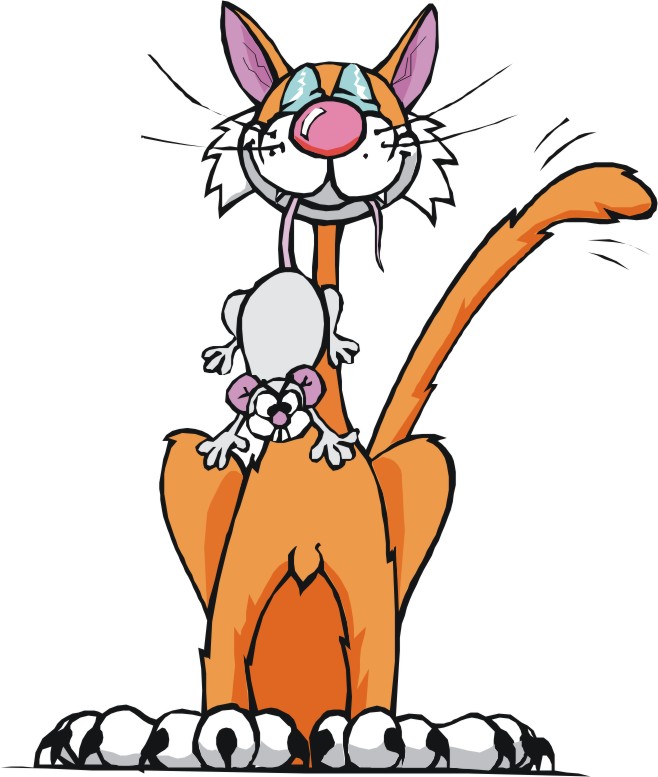 Module 4, Lesson 39
What if Mittens had started out with 9 mice?  Draw the new picture and make the new number bond.
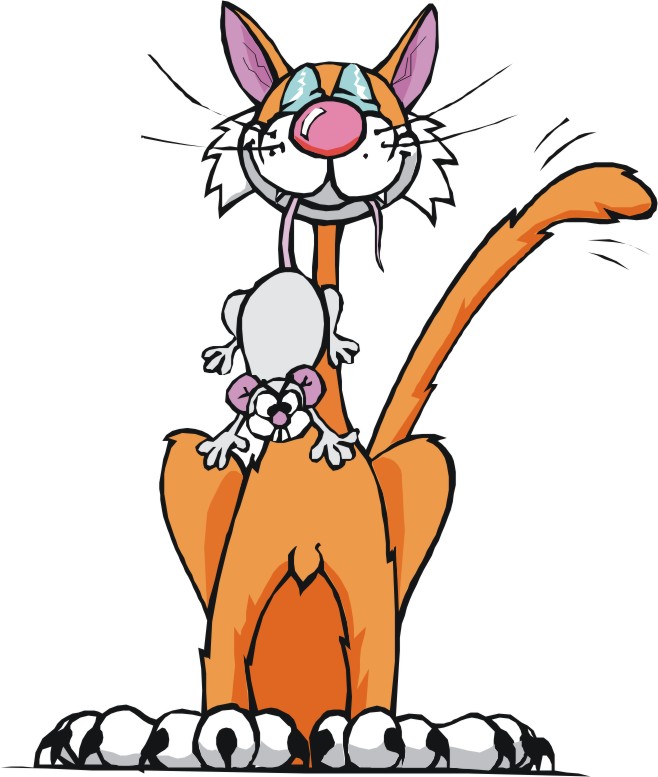 Module 4, Lesson 39
What if Mittens had started out with 10 mice?  Draw the new picture and make the new number bond.
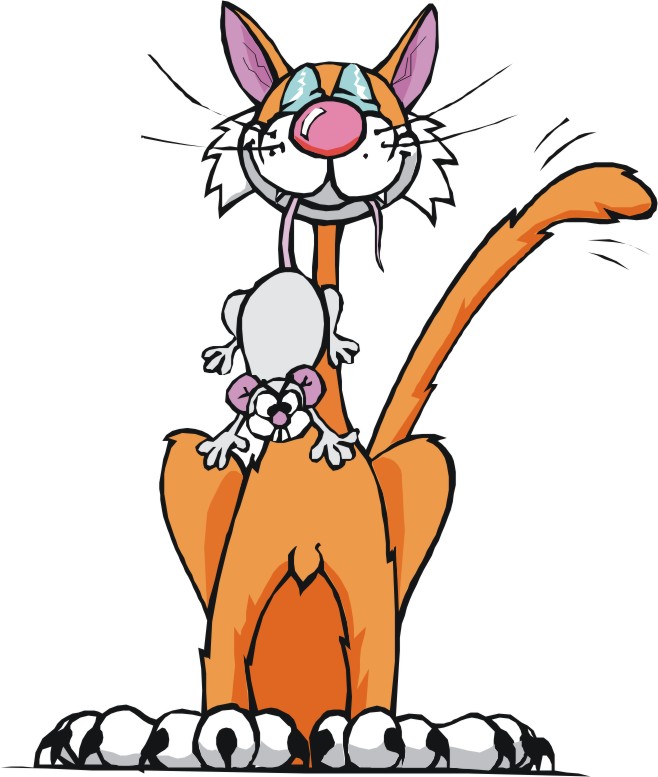 Module 4, Lesson 39
Time to play a game!

Take out your 5-group cards.
One partner will secretly choose a card to show his friend.
The other partner will look at the card and use his board to make a picture about how many more he needs to make 10.
Then, together you will make a number bond about your picture.
When you are done, you can switch.
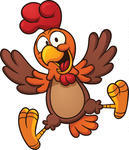 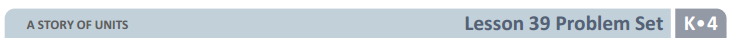 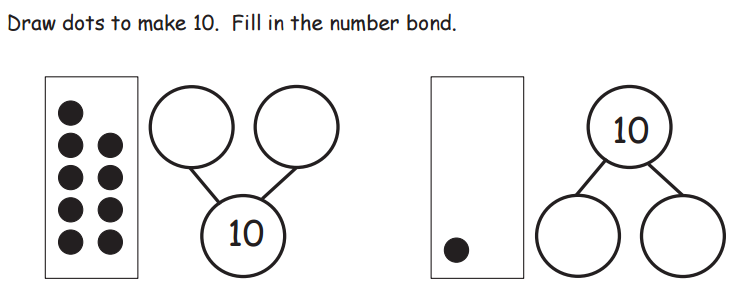 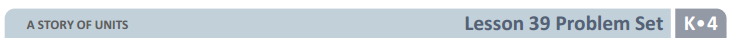 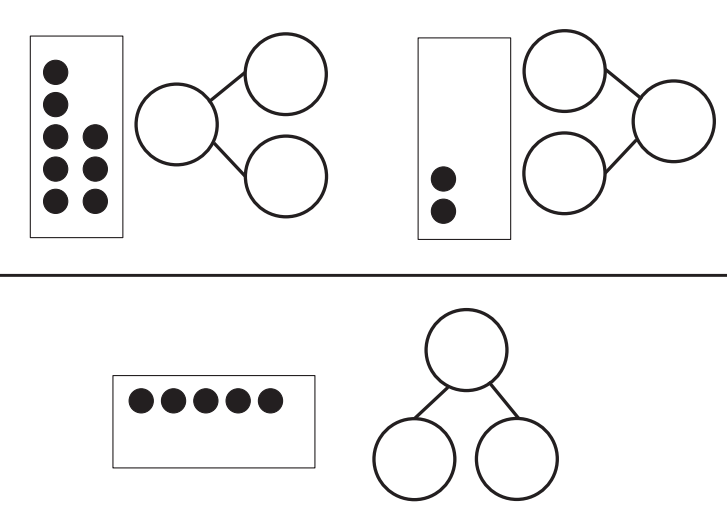 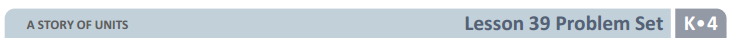 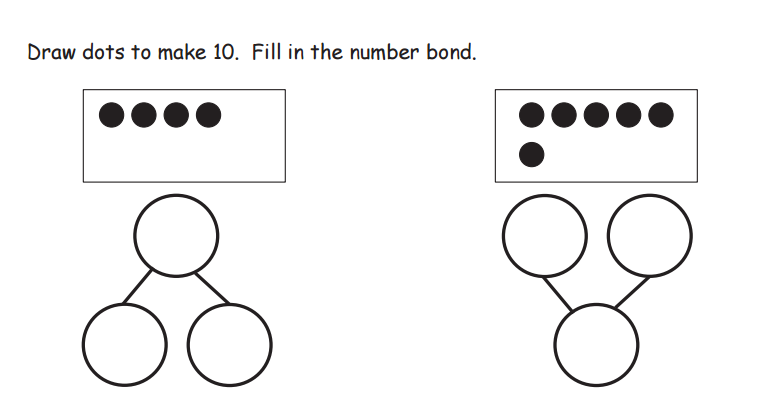 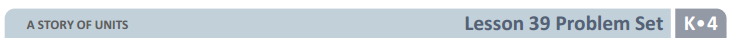 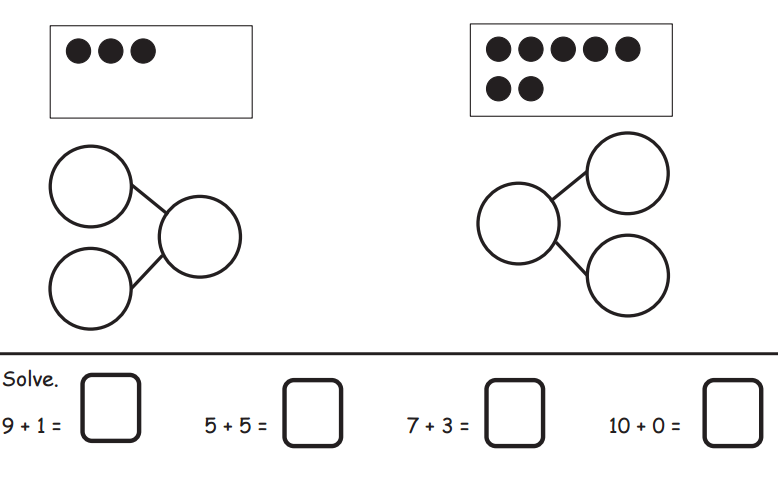 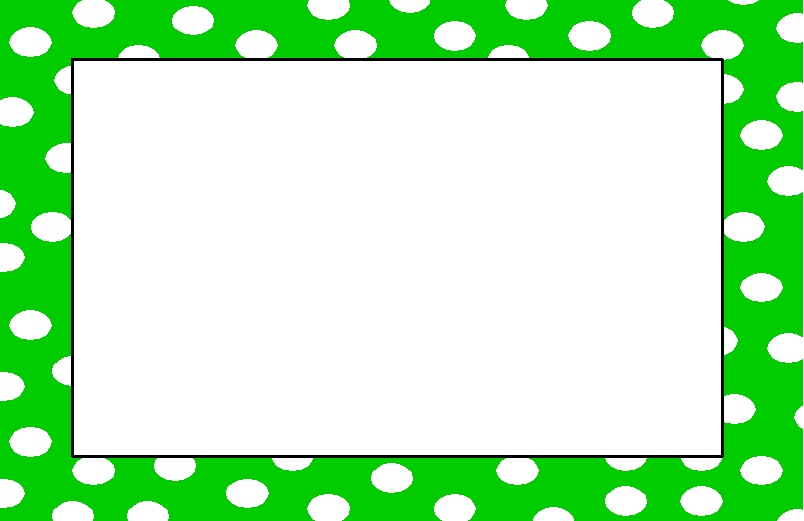 Debrief
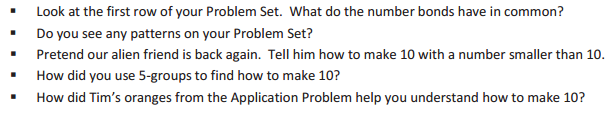 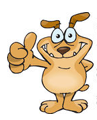 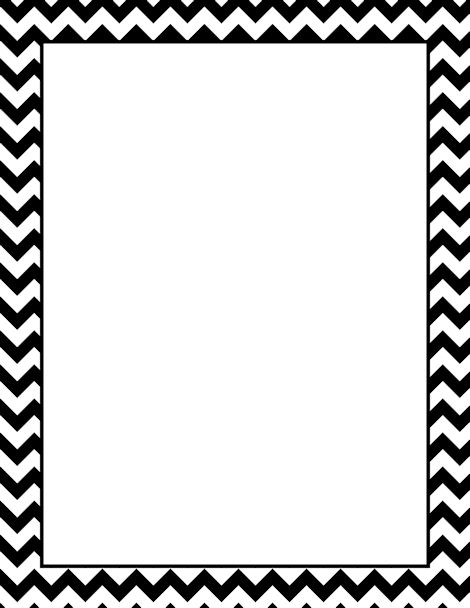 Lesson 40 


I can find the number that makes 10 for numbers 1-9.  I can record each with an addition equation.
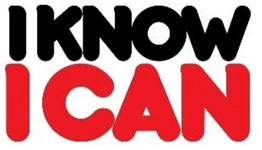 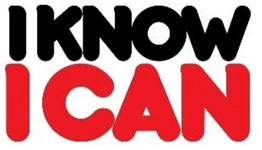 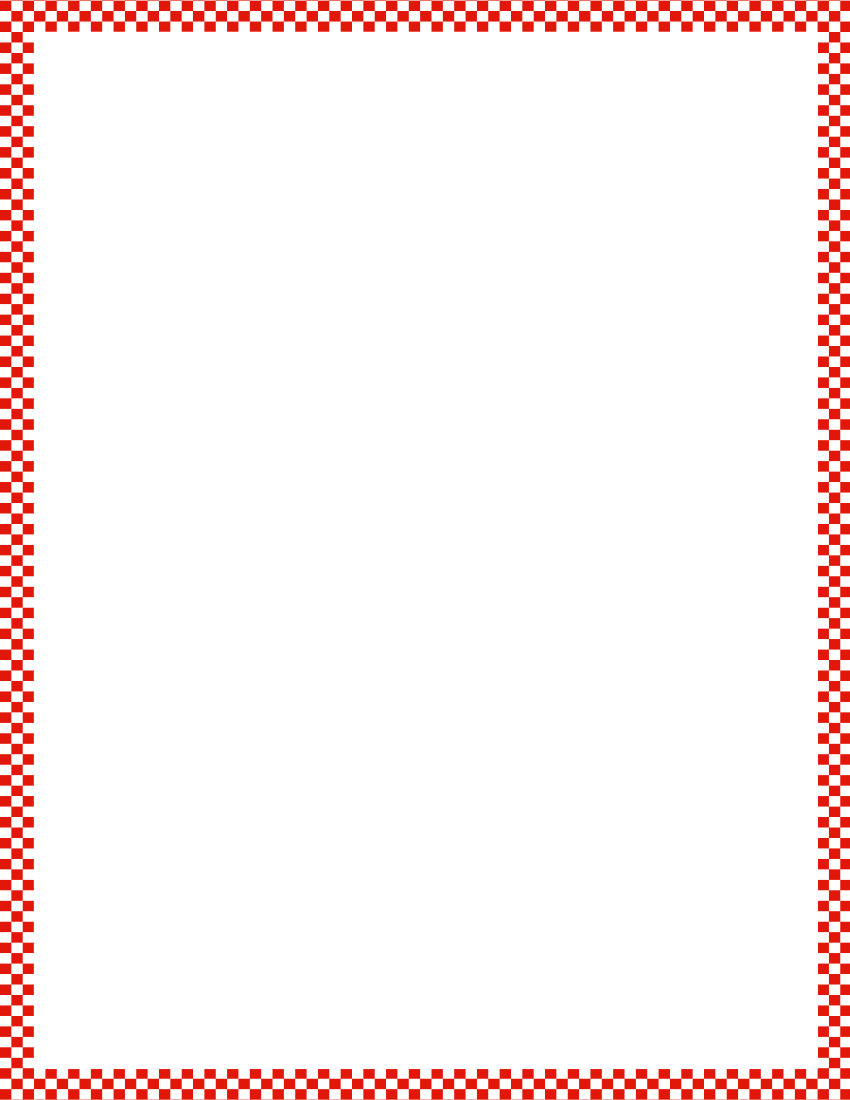 Module 4, Lesson 40
Fluency
Ready, Set, Add!
Work with your partner.  Both of you put one hand behind your back.  Pump your other fist two times as you say, “Ready, set,” and then the third time, show a number of fingers as you say, “Add!”  Race to say an addition sentence that matches the number of fingers shown.  The one who says it fastest repeats it for both to hear.  The second partner flips the addition sentence.  Repeat.
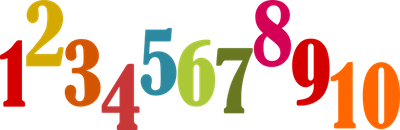 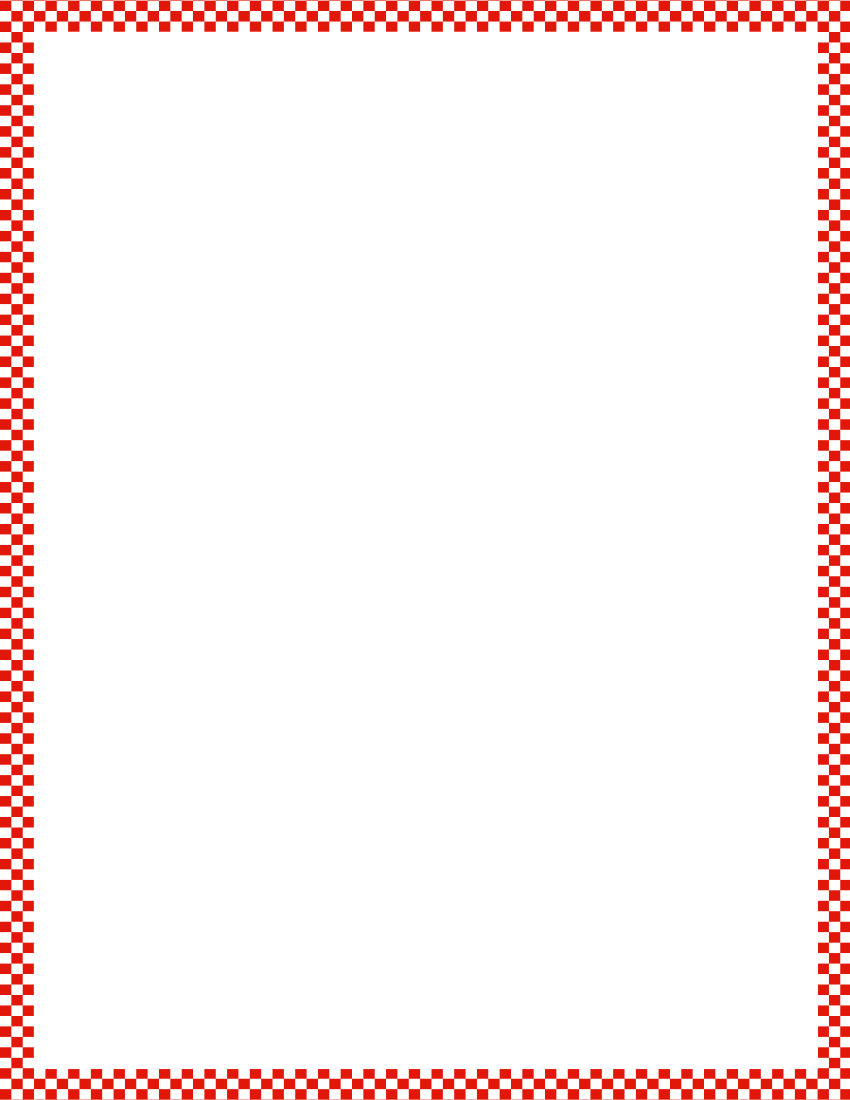 Module 4, Lesson 40
Fluency
Beep Number
Listen carefully while I count.  Instead of saying a number, I’ll say beep. When you know what the beep number is, raise your hand.
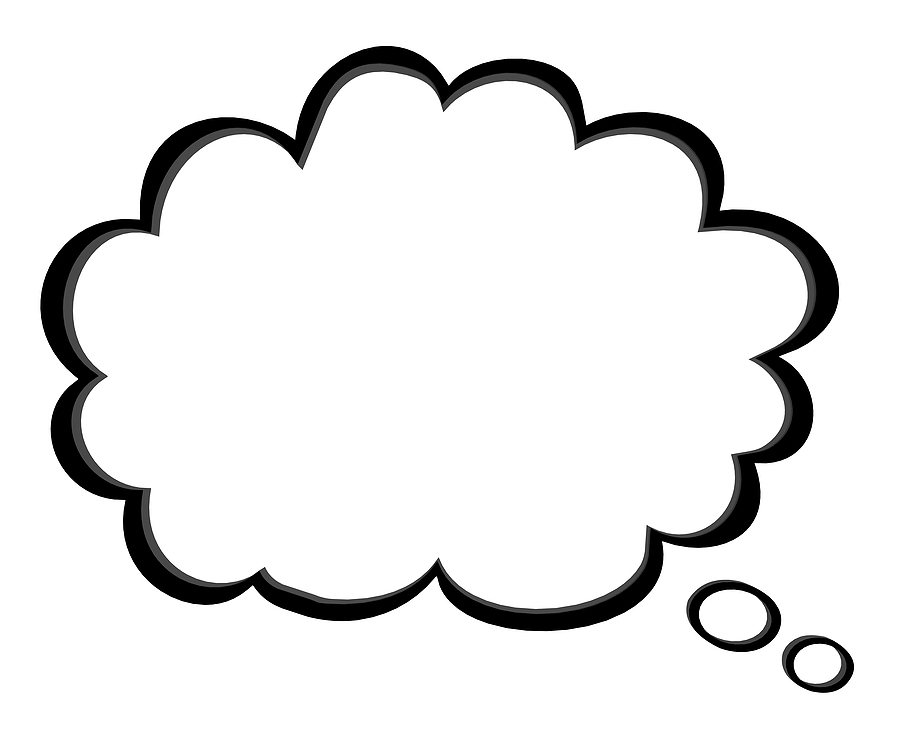 16, 17, beep
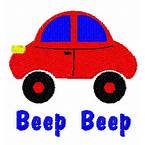 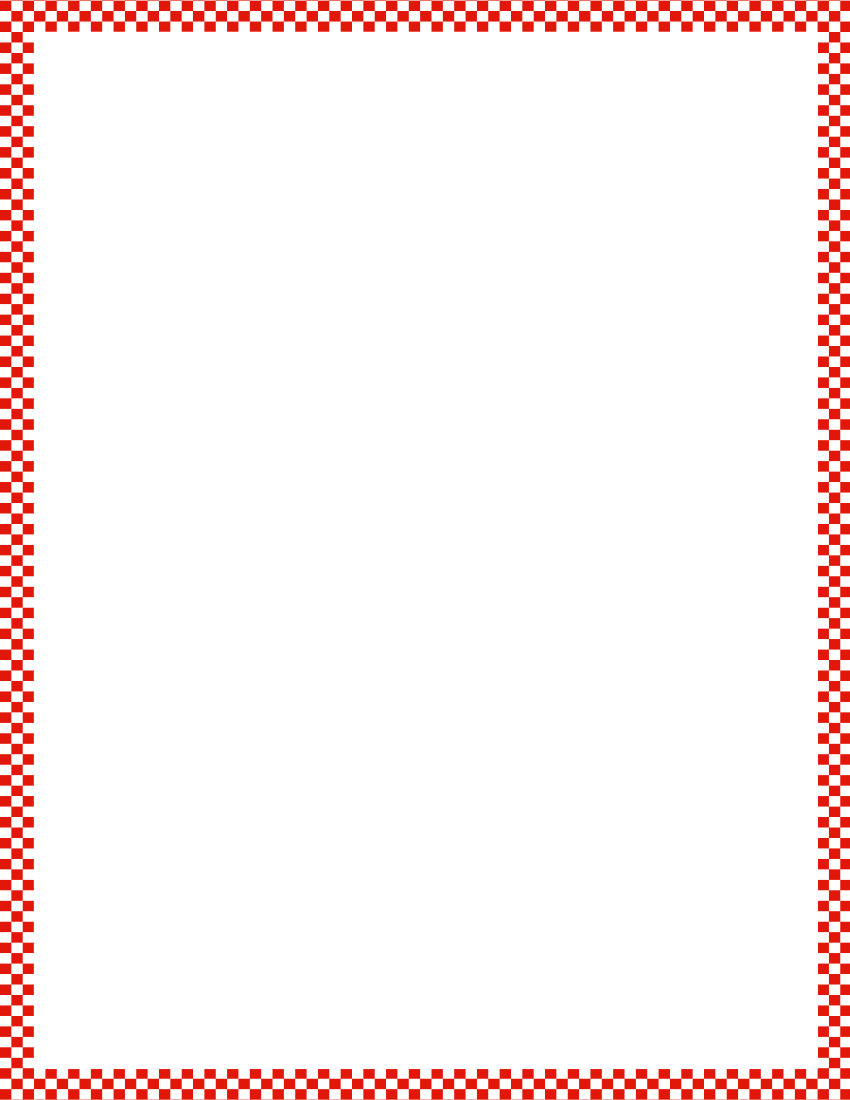 Module 4, Lesson 40
Fluency
Beep Number
Listen carefully while I count.  Instead of saying a number, I’ll say beep. When you know what the beep number is, raise your hand.
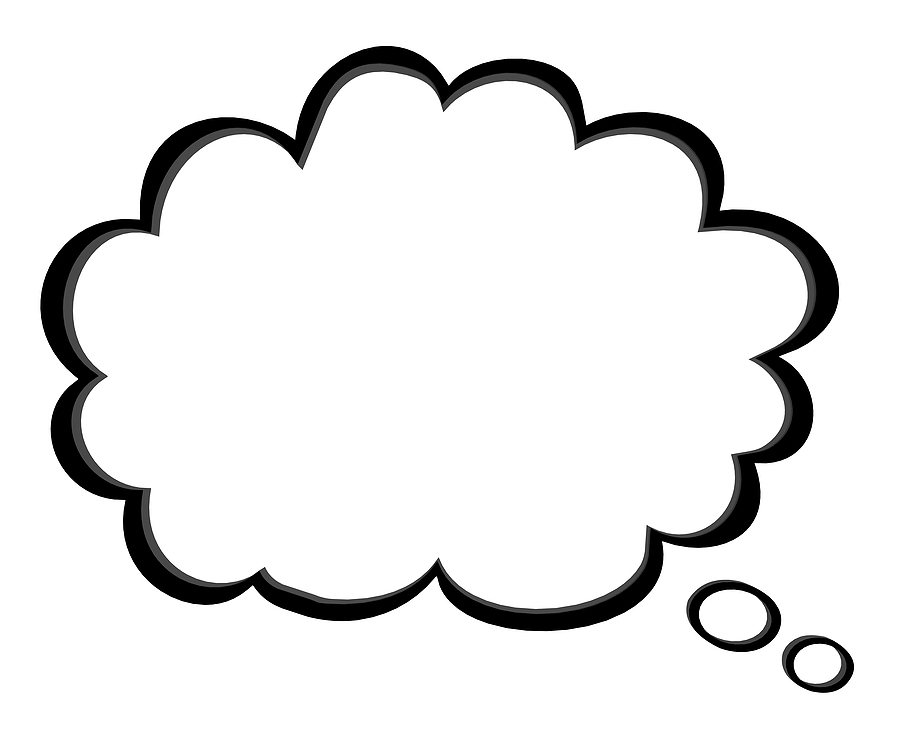 21, 22, beep, 24
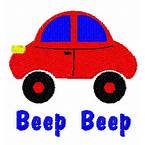 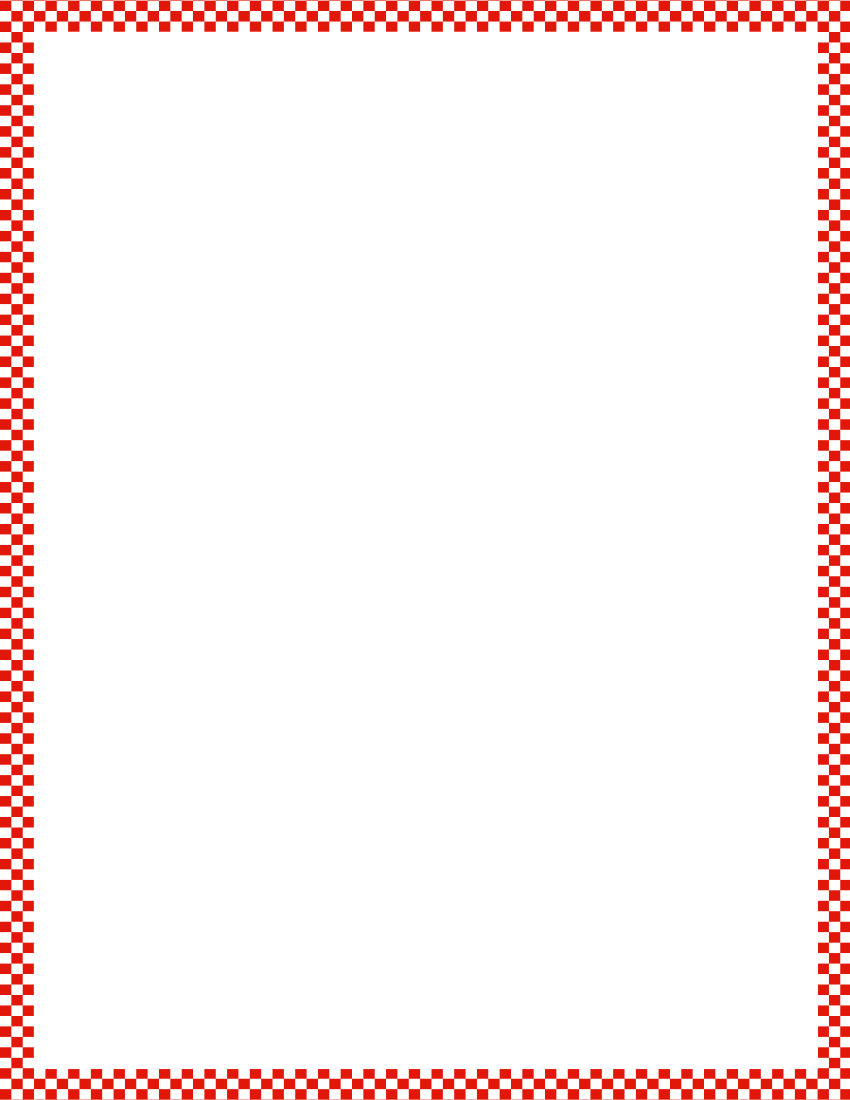 Module 4, Lesson 40
Fluency
Beep Number
Listen carefully while I count.  Instead of saying a number, I’ll say beep. When you know what the beep number is, raise your hand.
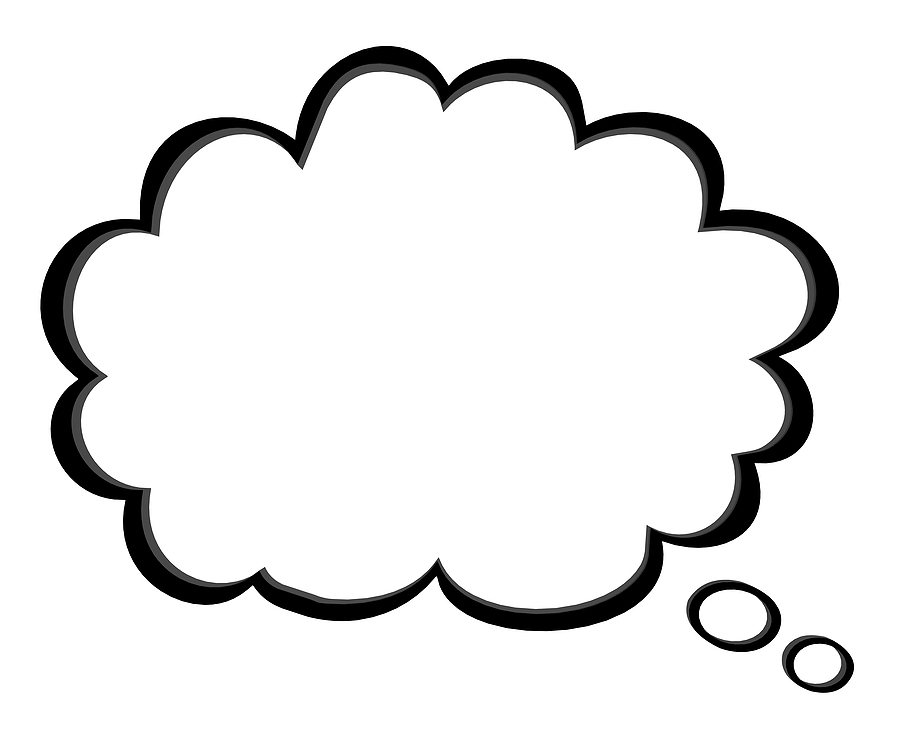 12, 13, 14, beep
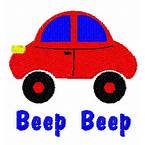 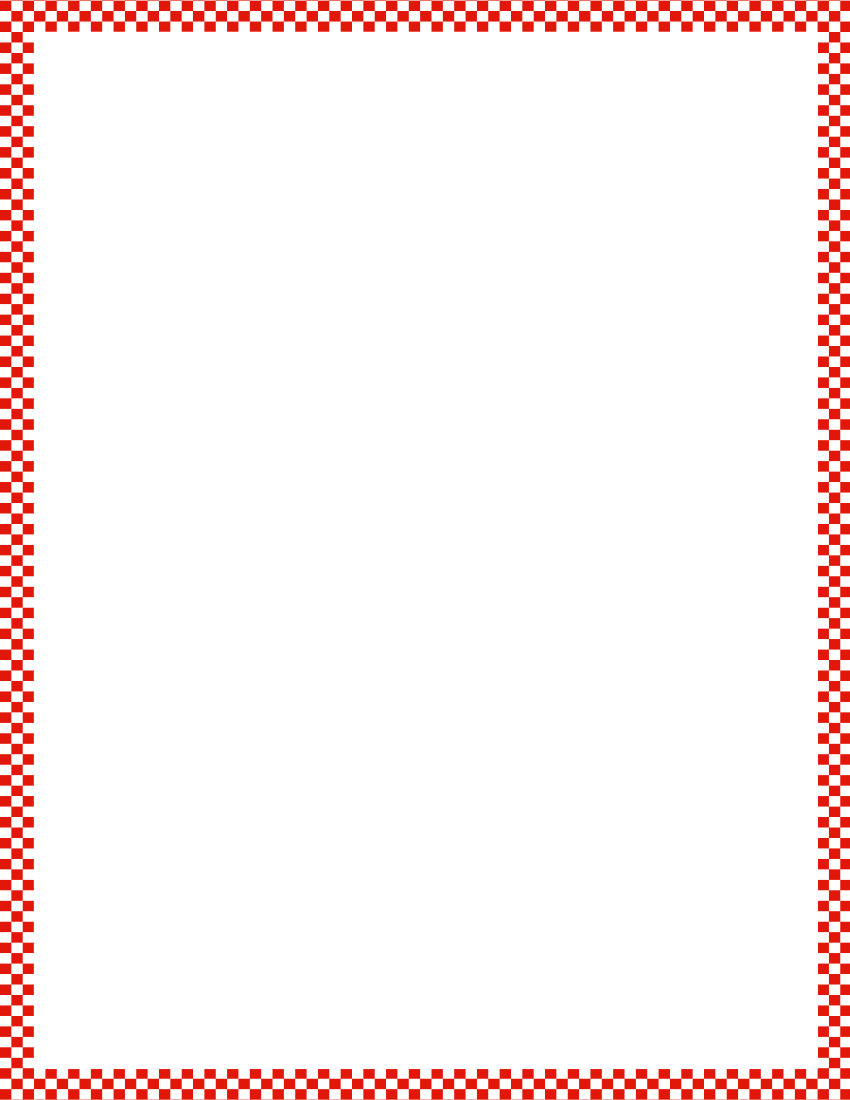 Module 4, Lesson 40
Fluency
Beep Number
Listen carefully while I count.  Instead of saying a number, I’ll say beep. When you know what the beep number is, raise your hand.
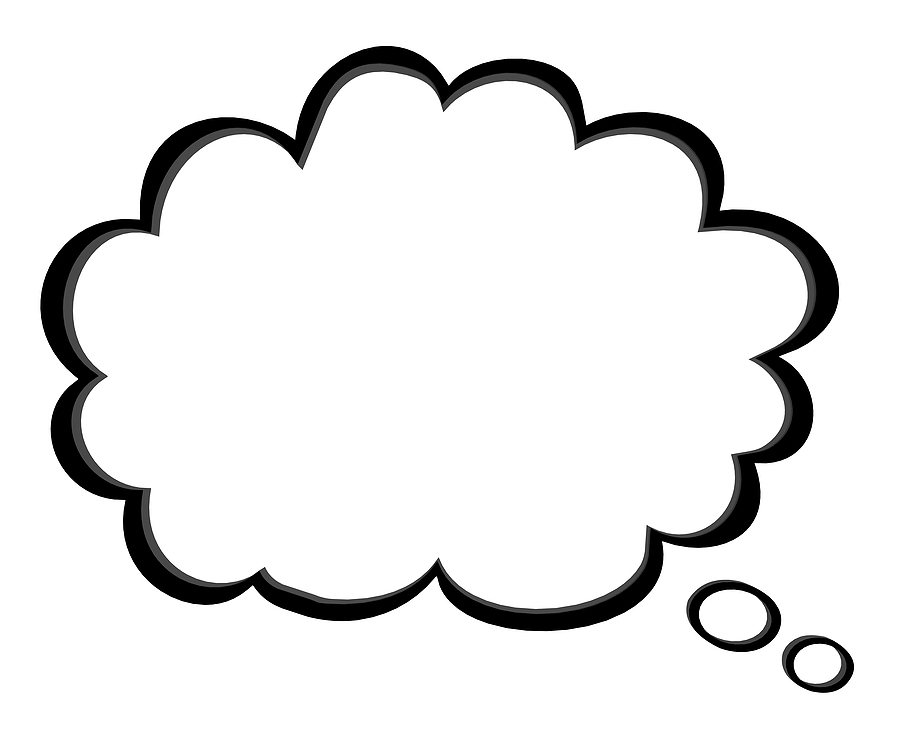 19, beep, 21, 22
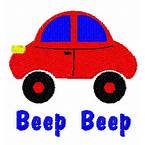 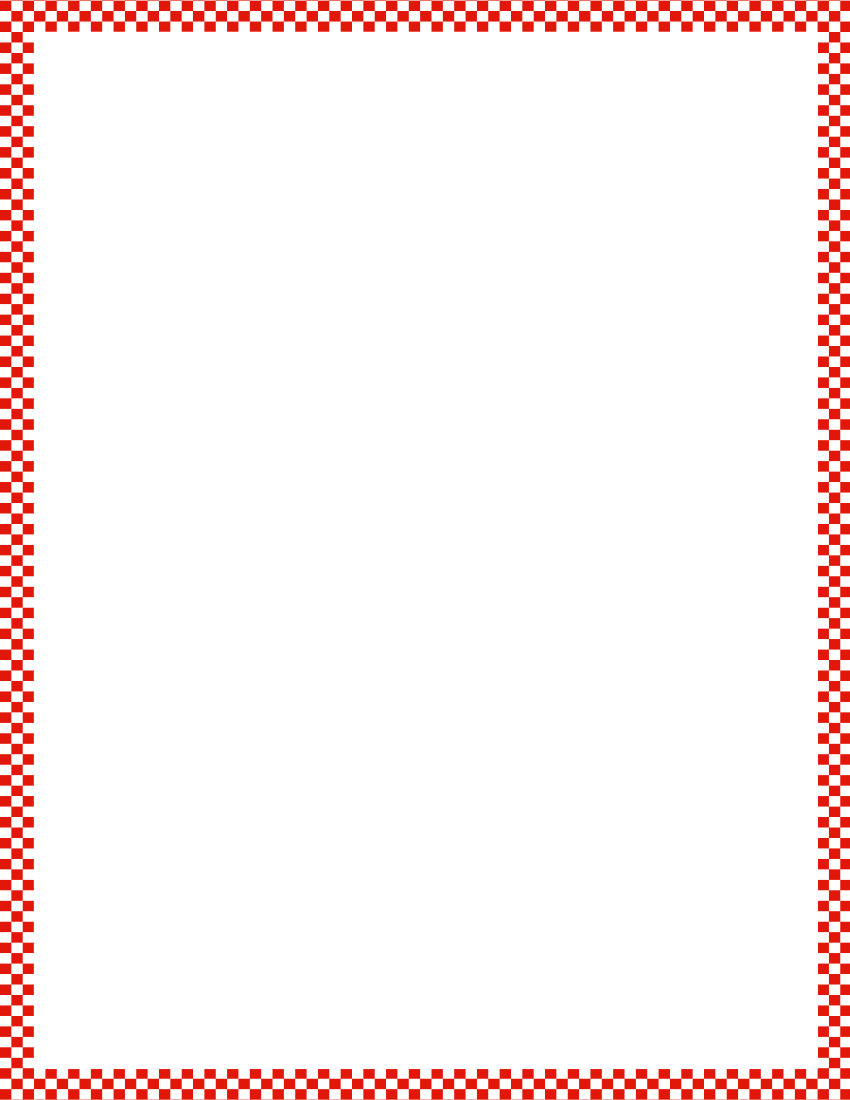 Module 4, Lesson 40
Fluency
Beep Number
Listen carefully while I count.  Instead of saying a number, I’ll say beep. When you know what the beep number is, raise your hand.
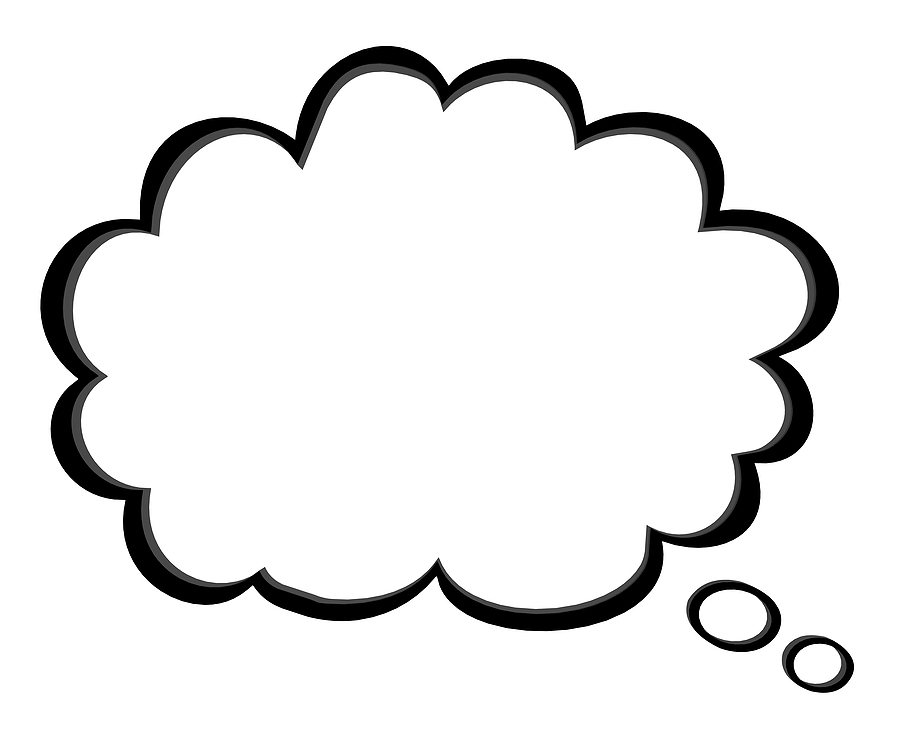 27, 28, 29, beep
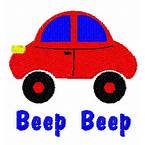 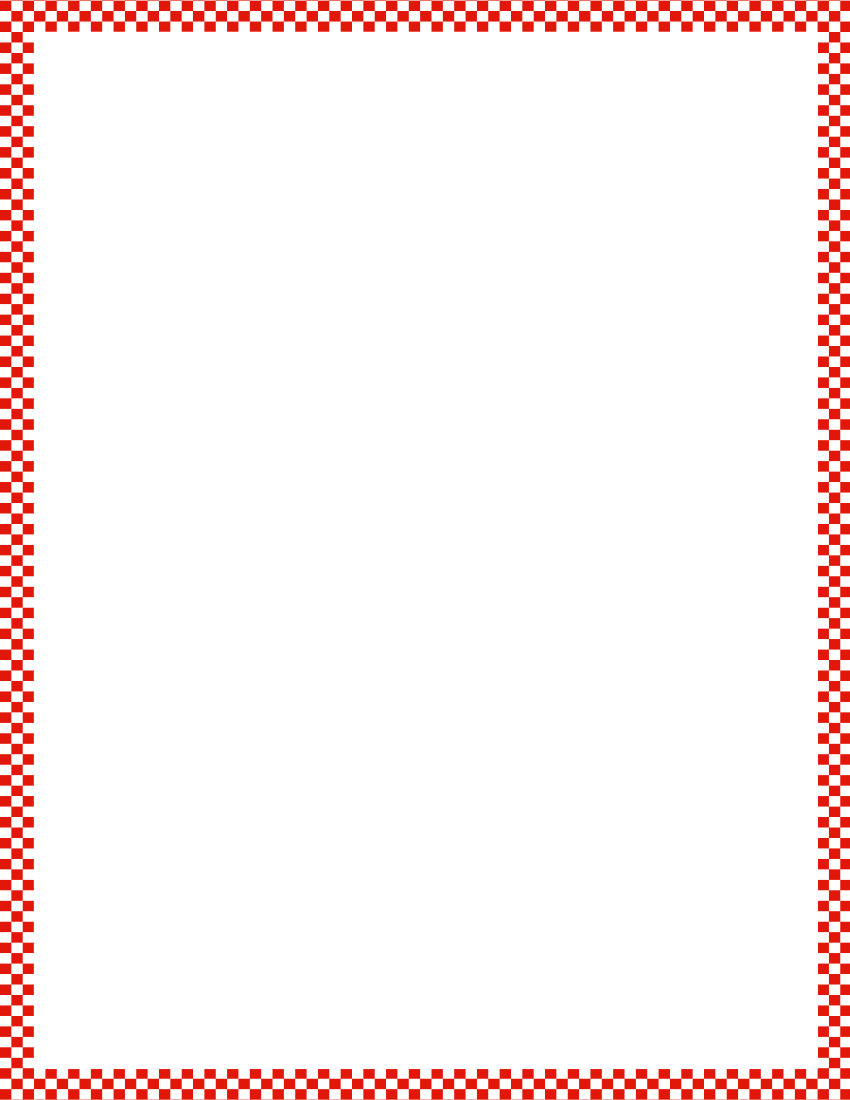 Module 4, Lesson 40
Fluency
Beep Number
Listen carefully while I count.  Instead of saying a number, I’ll say beep. When you know what the beep number is, raise your hand.
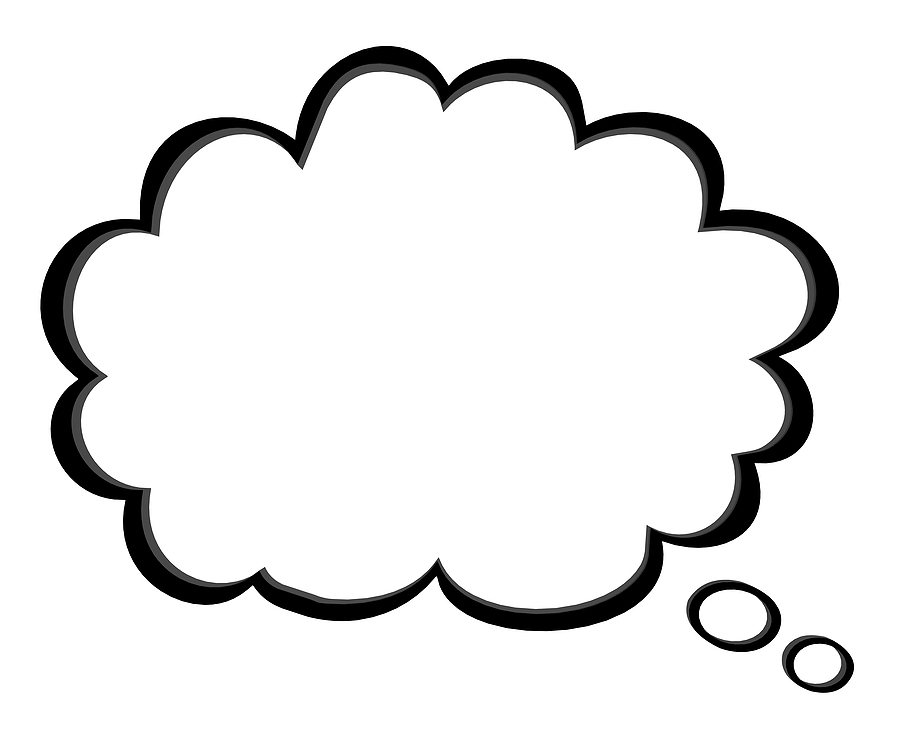 12, beep, 14
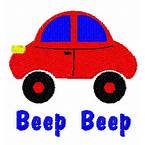 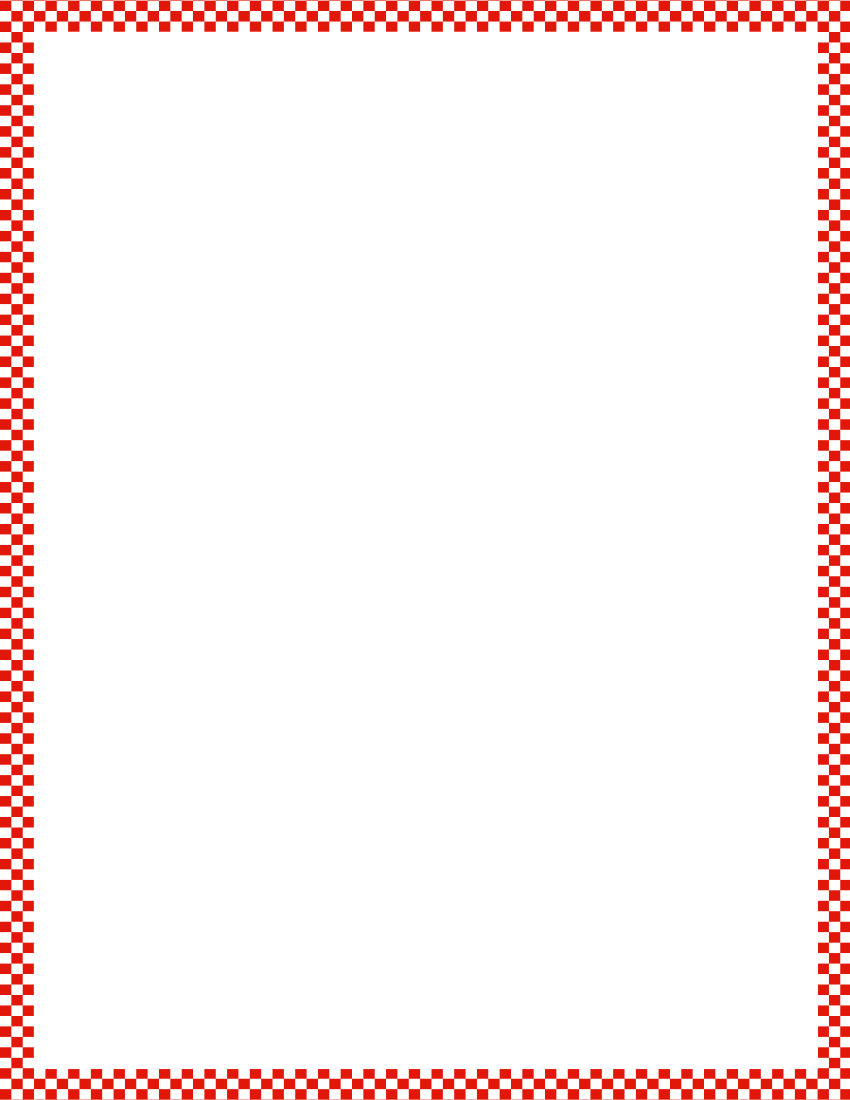 Module 4, Lesson 40
Fluency
Draw More to Make 10
Let’s do a few together.  Then, you will finish on your own.
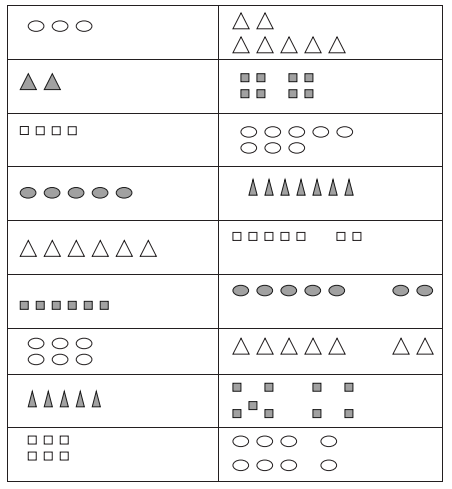 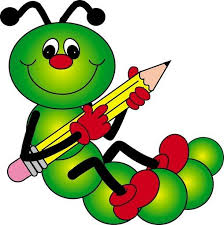 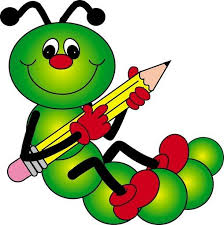 Application Problem
Module 4, Lesson 40
Ming has 3 baseball caps, but there are 10 girls on her team.  Use a 5-group drawing to find out how many more caps her team will need.  Make a number bond about your picture.
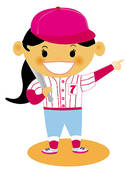 Share your work with your partner.  Do you pictures and number bonds look the same?
Module 4, Lesson 40
Count the cubes in your stick.  How many?
Break 1 cube off the end and put it on your desk.  Do you still have 10 cubes in all?  What are your parts now?  How much does 1 need to make 10?
1 + ____ = 10
Complete the number sentence at the top of your recording sheet.
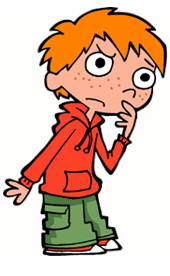 Module 4, Lesson 40
Put your stick back together.  This time, break off 2 cubes.  How many more cubes does 2 need to make 10?
2 + ____ = 10
Complete the next number sentence on your recording sheet.
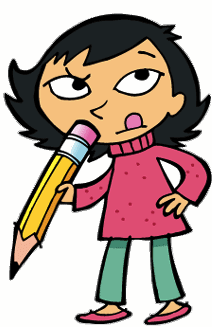 Module 4, Lesson 40
Put your stick back together.  This time, break off 3 cubes.  How many more cubes does 3 need to make 10?
3 + ____ = 10
Complete the next number sentence on your recording sheet.
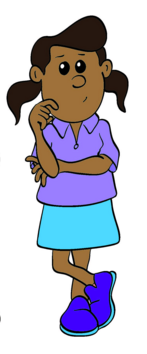 Module 4, Lesson 40
Put your stick back together.  This time, break off 4 cubes.  How many more cubes does 4 need to make 10?
4 + ____ = 10
Complete the next number sentence on your recording sheet.
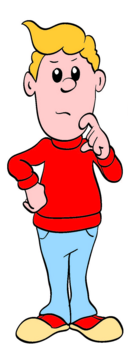 Module 4, Lesson 40
Put your stick back together.  This time, break off 5 cubes.  How many more cubes does 5 need to make 10?
5 + ____ = 10
Complete the next number sentence on your recording sheet.
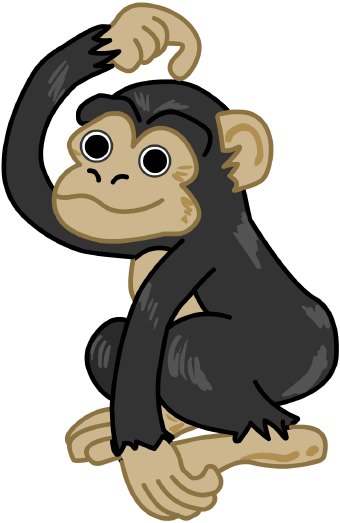 Module 4, Lesson 40
Put your stick back together.  This time, break off 6 cubes.  How many more cubes does 6 need to make 10?
6 + ____ = 10
Complete the next number sentence on your recording sheet.
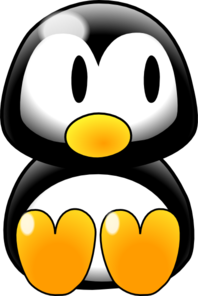 Module 4, Lesson 40
Put your stick back together.  This time, break off 7 cubes.  How many more cubes does 7 need to make 10?
7 + ____ = 10
Complete the next number sentence on your recording sheet.
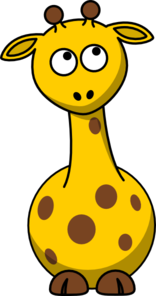 Module 4, Lesson 40
Put your stick back together.  This time, break off 8 cubes.  How many more cubes does 8 need to make 10?
8 + ____ = 10
Complete the next number sentence on your recording sheet.
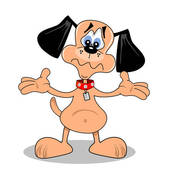 Module 4, Lesson 40
Put your stick back together.  This time, break off 9 cubes.  How many more cubes does 9 need to make 10?
9 + ____ = 10
Complete the next number sentence on your recording sheet.
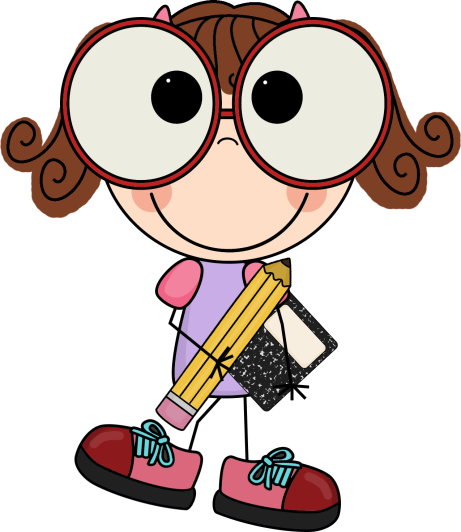 Module 4, Lesson 40
Time to play a game!

Take out your 5-group cards.
One partner will secretly choose a card to show his friend.
The other partner will look at the card and use any strategy to figure out how many more he needs to    make 10.
Then, together you will write a number sentence.
When you are done, you can switch.
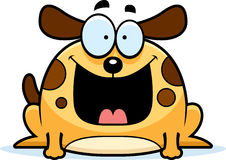 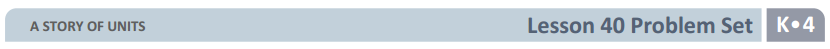 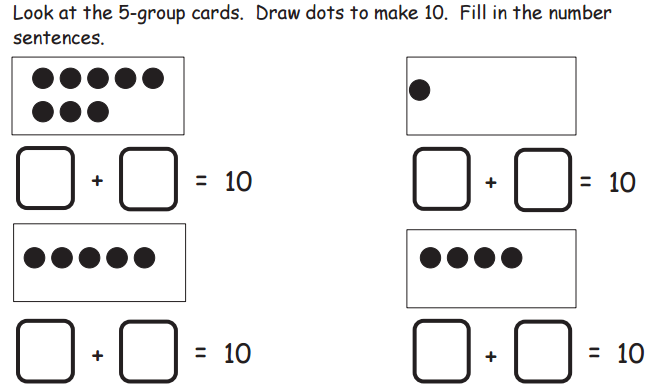 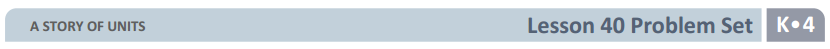 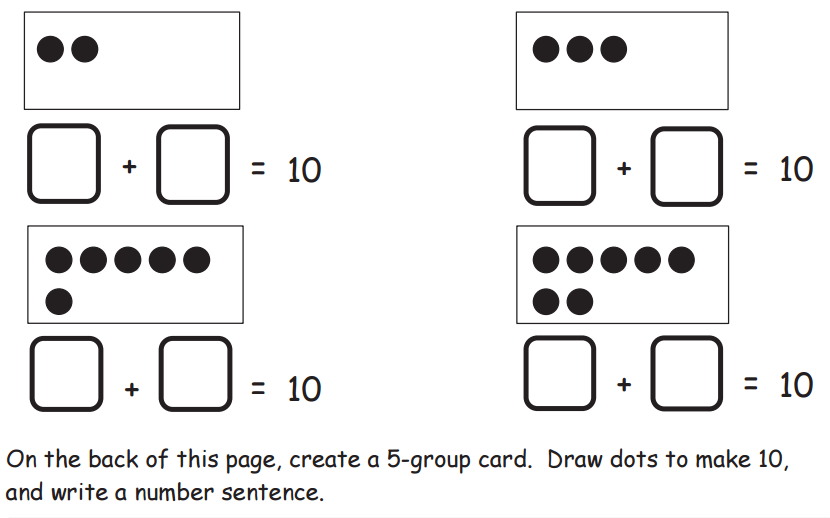 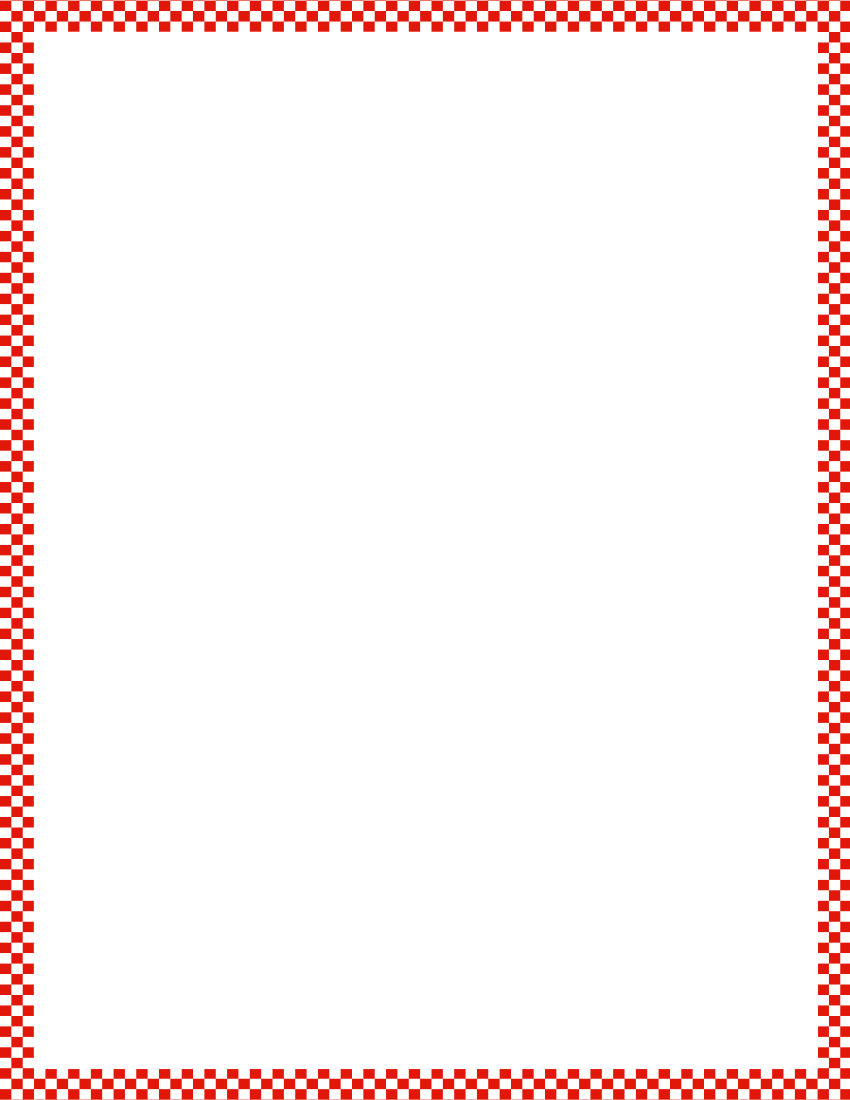 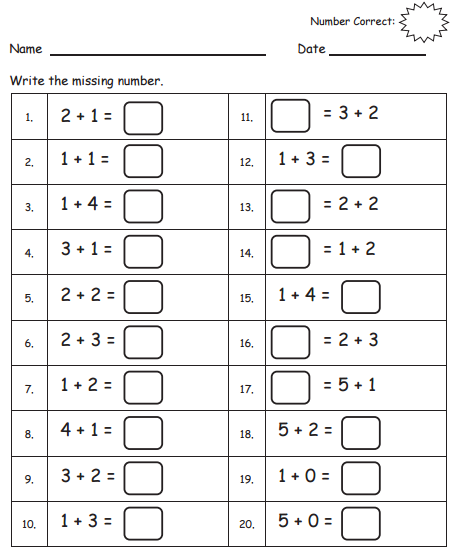 Missing Number
Sprint A
Module 4, Lesson 41
Fluency
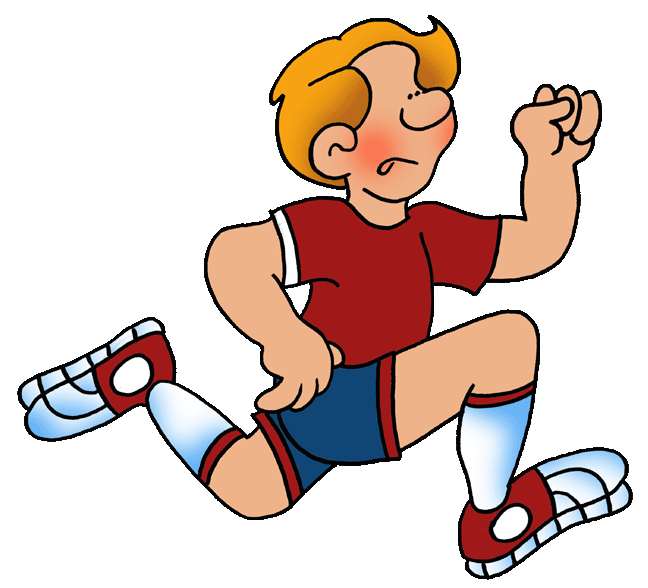 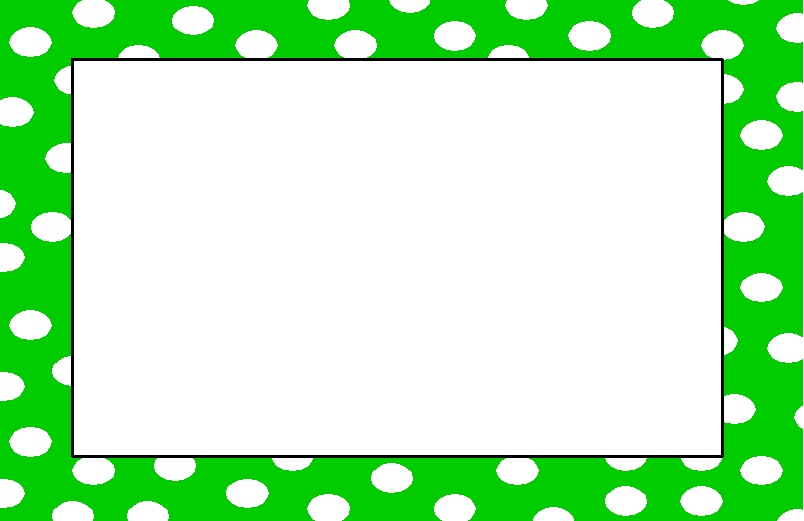 Debrief
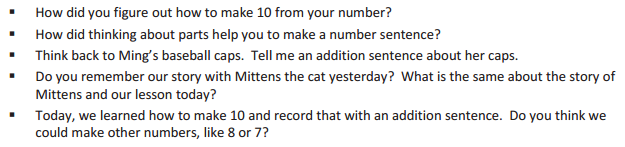 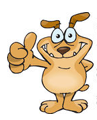 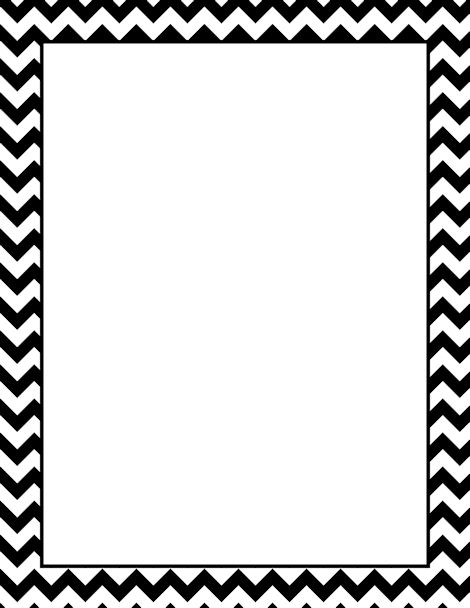 Lesson 41 


I can choose tools to model and represent a stick of 10 cubes broken into two parts.
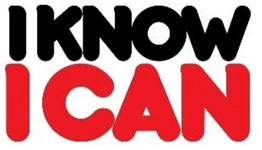 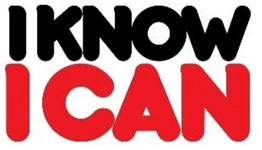 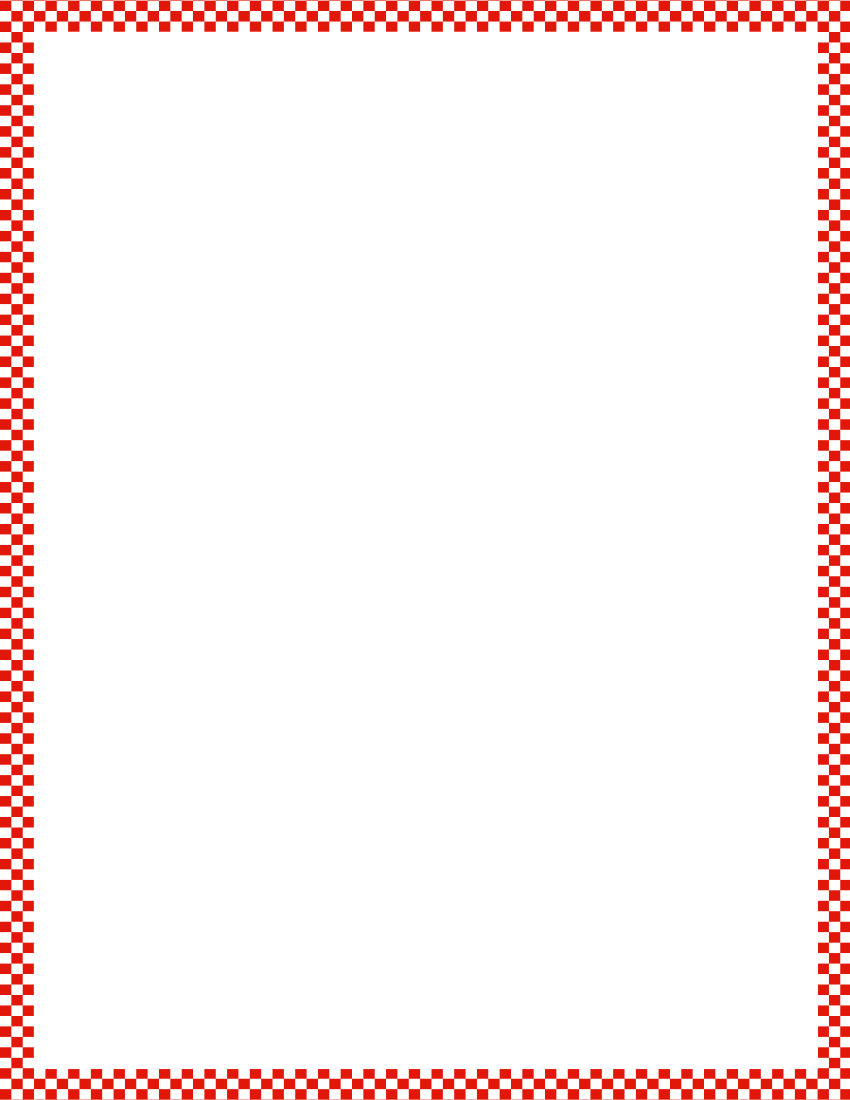 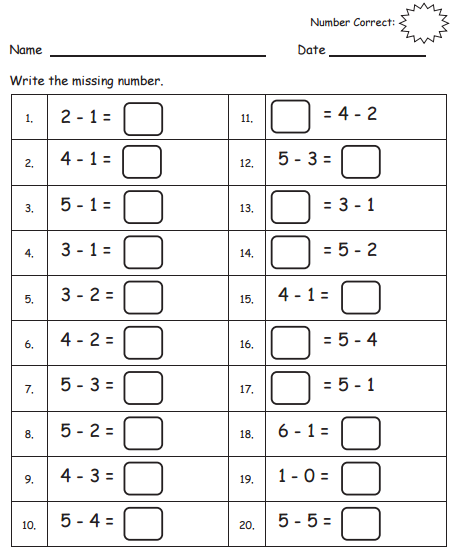 Missing Number
Sprint B
Module 4, Lesson 41
Fluency
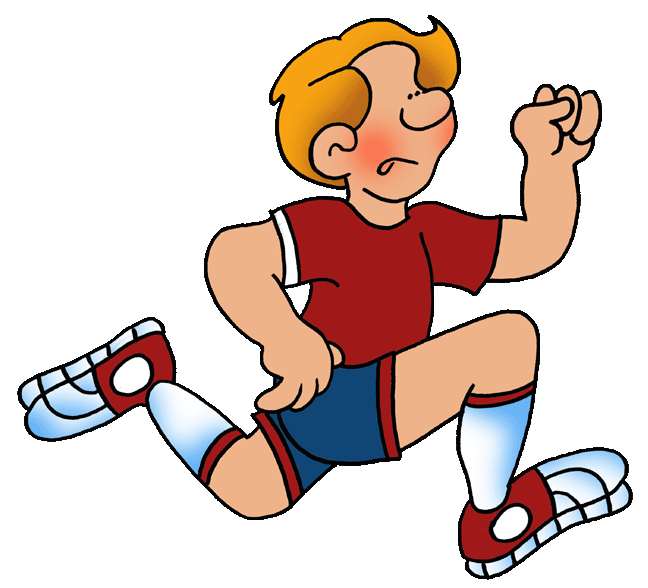 Module 4, Lesson 41
Let’s count all the cubes in this linking cube stick.
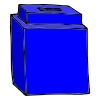 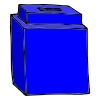 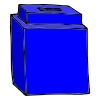 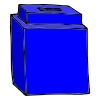 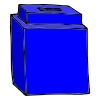 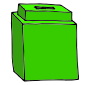 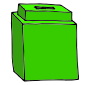 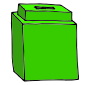 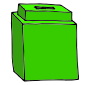 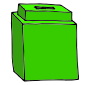 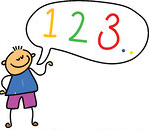 Module 4, Lesson 41
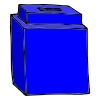 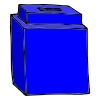 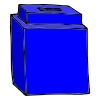 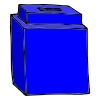 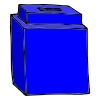 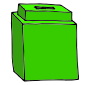 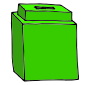 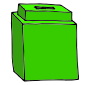 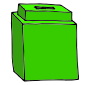 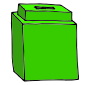 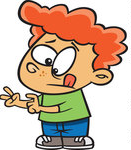 How many 
are here?
Module 4, Lesson 41
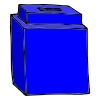 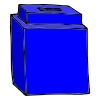 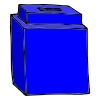 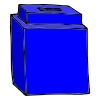 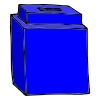 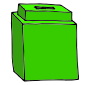 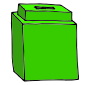 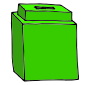 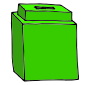 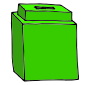 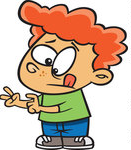 How many are in
the other part?
Module 4, Lesson 41
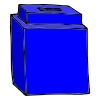 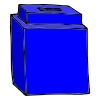 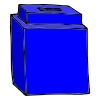 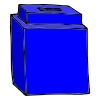 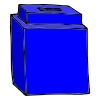 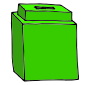 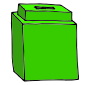 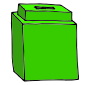 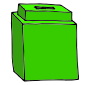 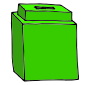 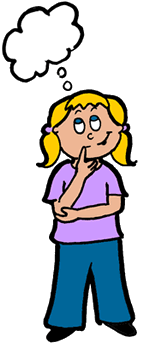 Who can tell me what these two parts
make you think about?
Module 4, Lesson 41
You have learned so many ways to show your ideas!
Now, it’s your turn to share them!

When I say start, break your linking cube into two parts!
Then, use as many ideas as you can to show different ways
you think about your 10-stick and its two parts.  Write or
draw all of them on your poster.

Do your best, because you are going to get to be the
teacher and share your work!
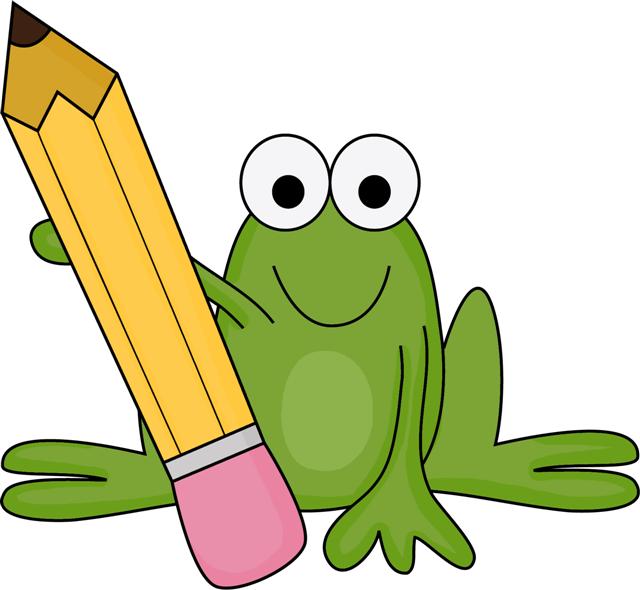